Down Syndrome
Rebecca Morra & Amanda Patterson
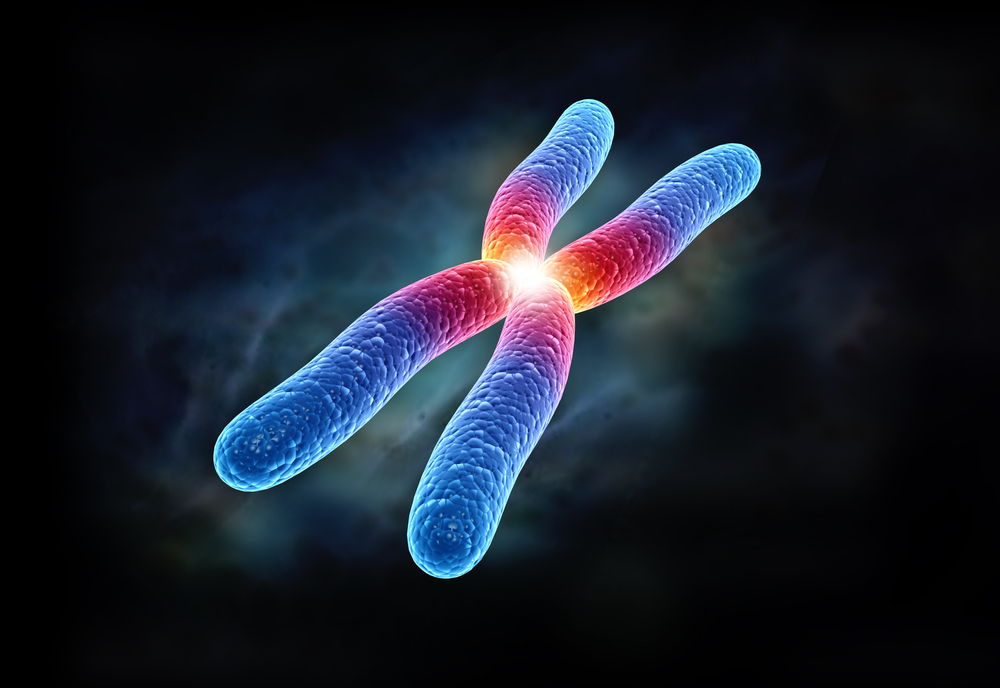 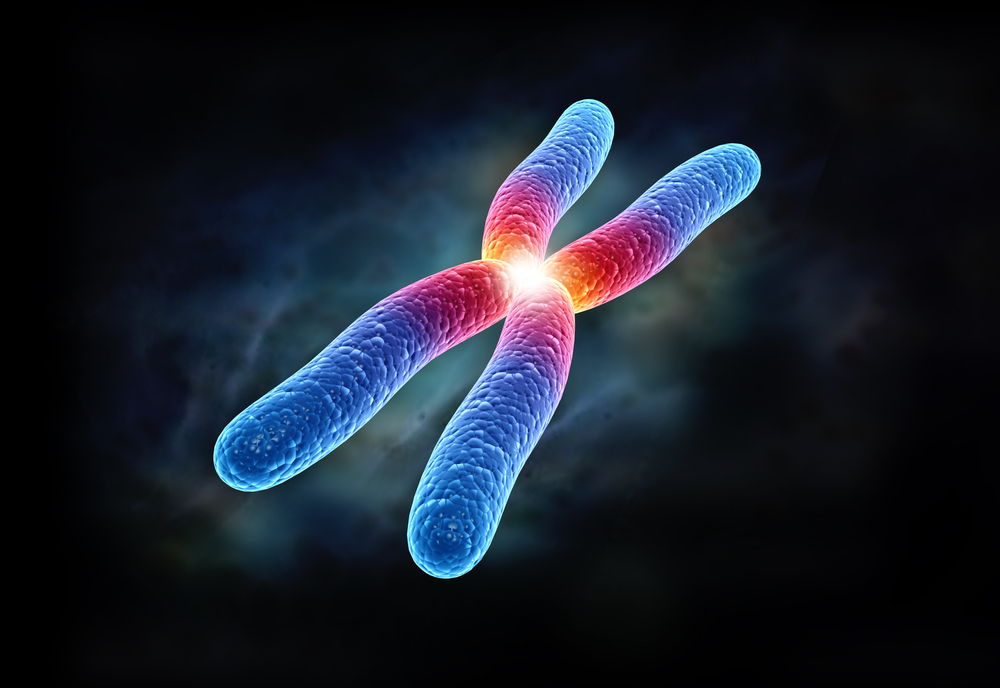 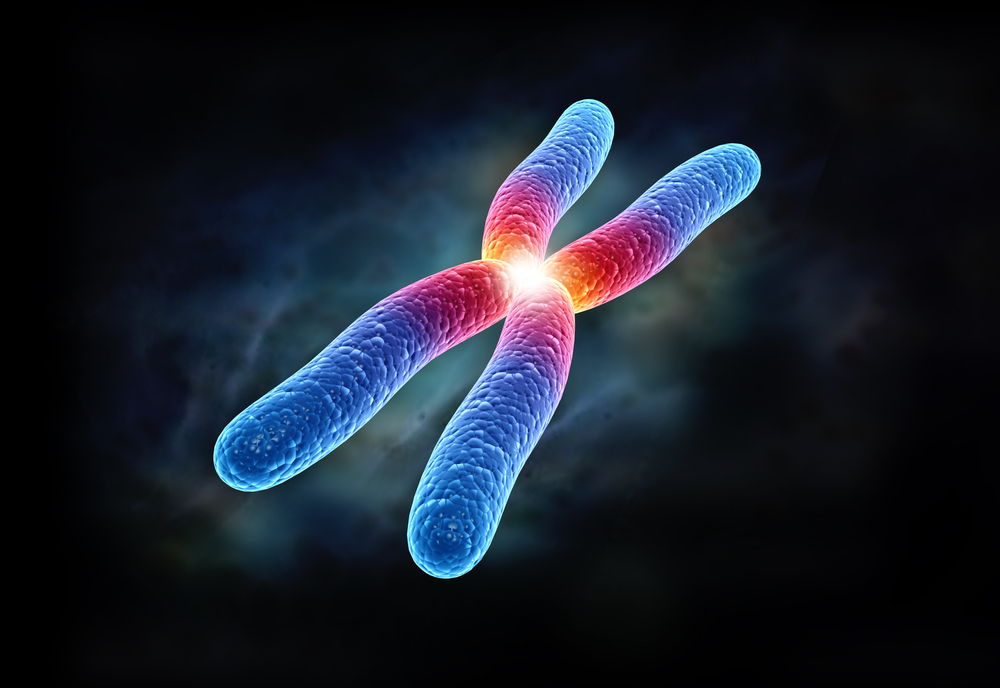 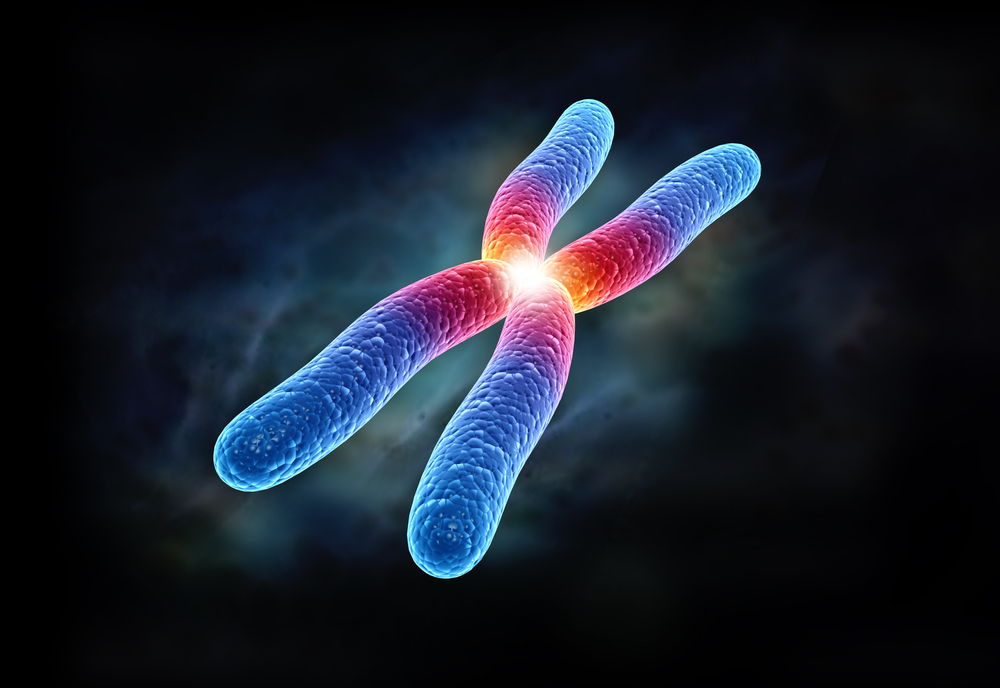 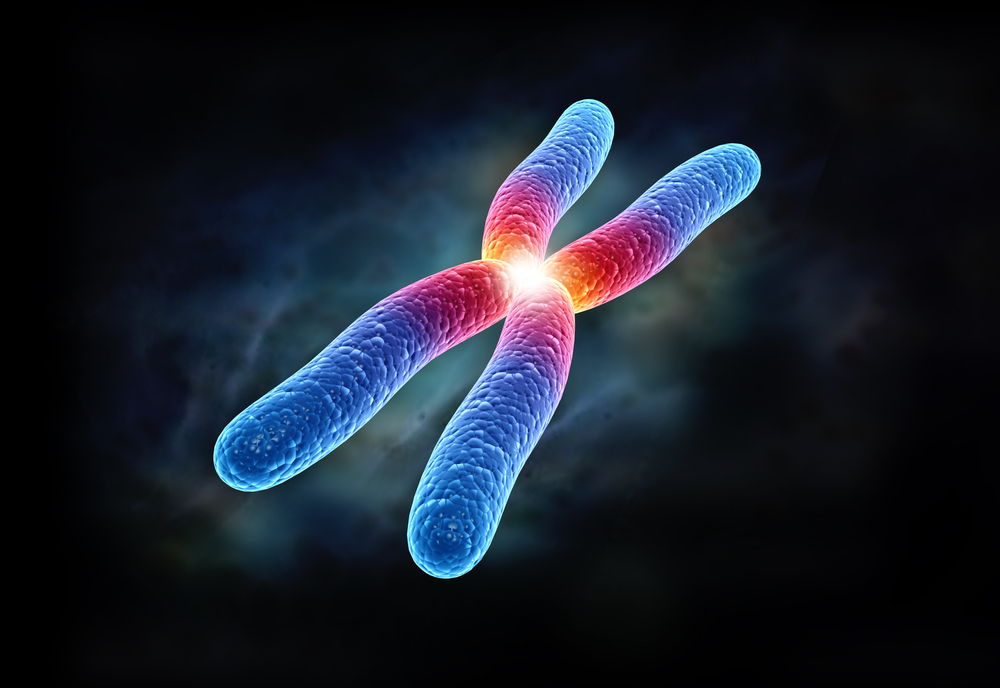 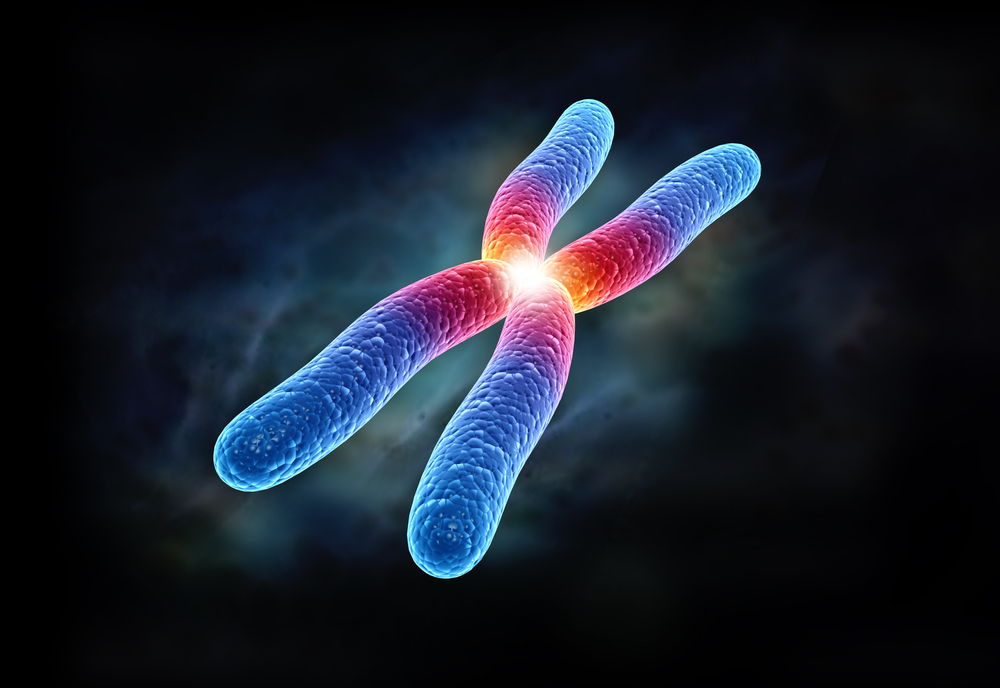 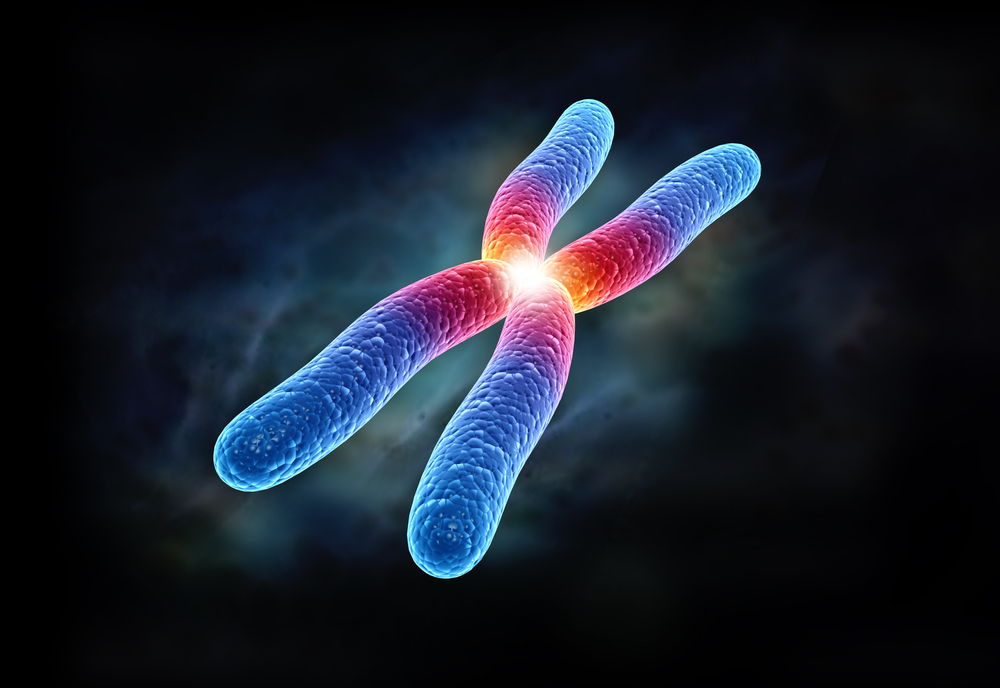 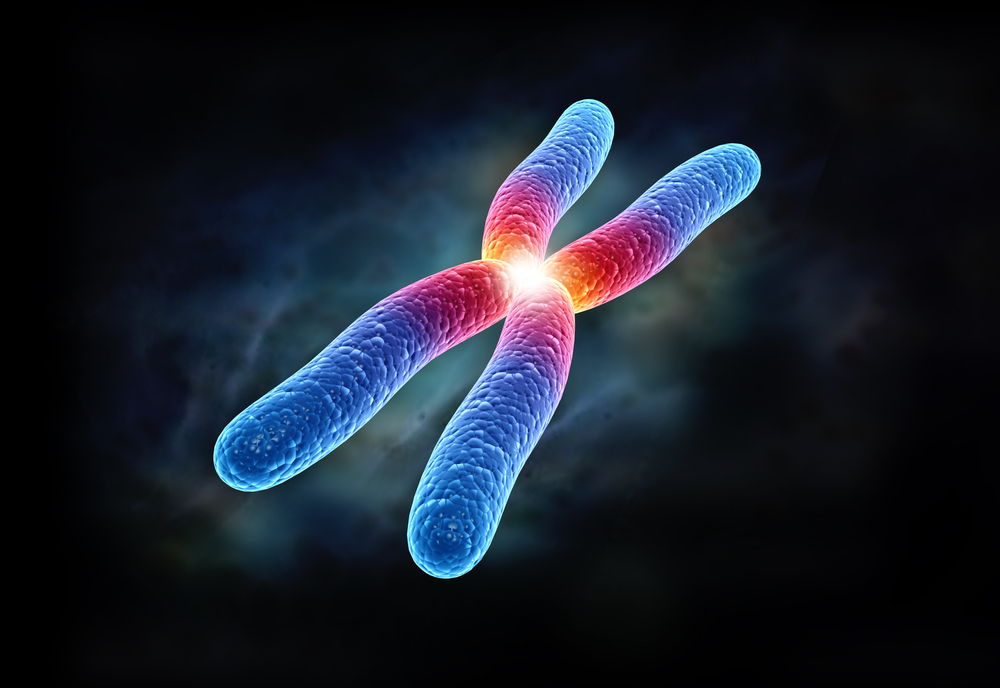 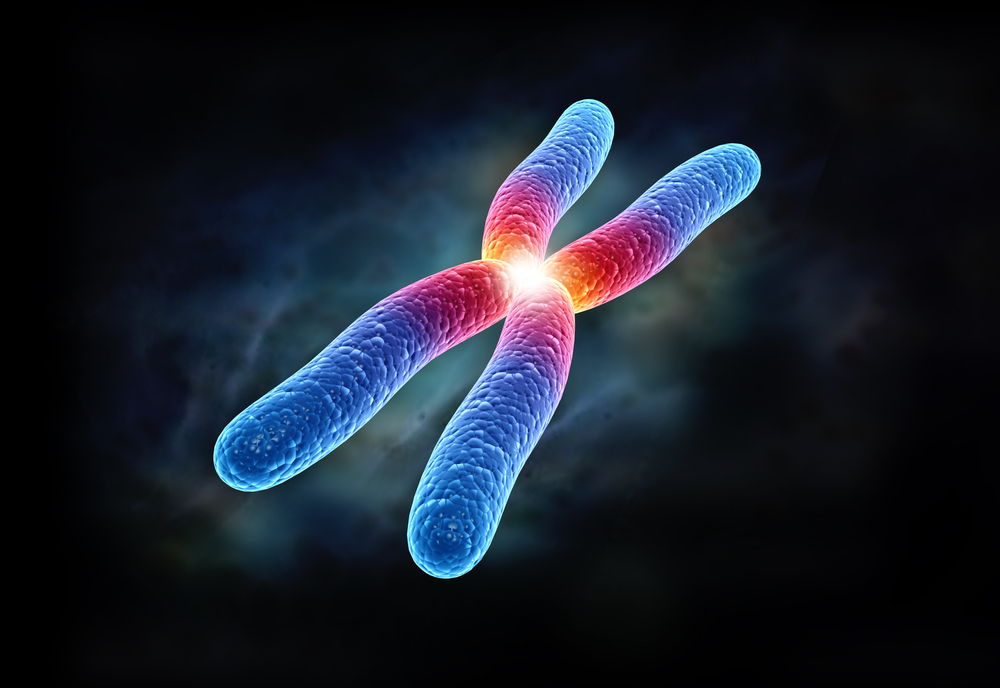 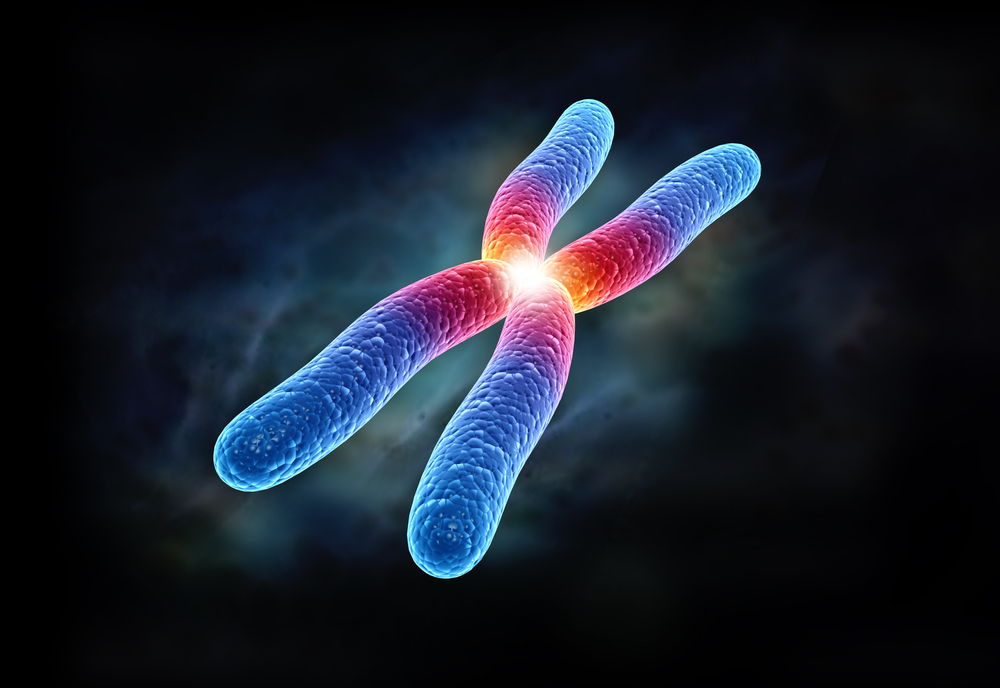 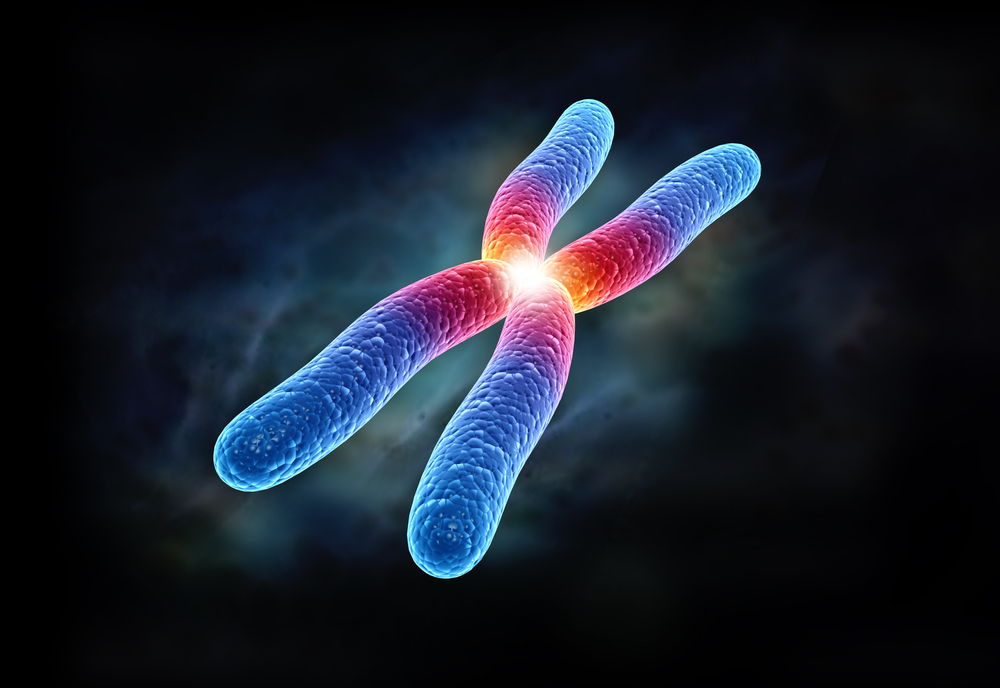 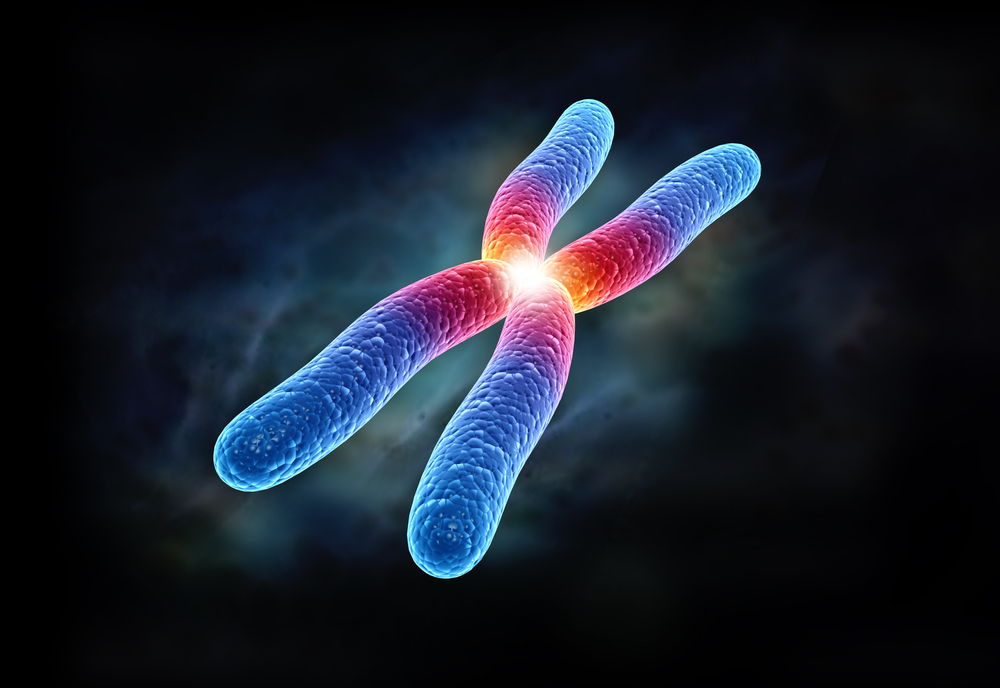 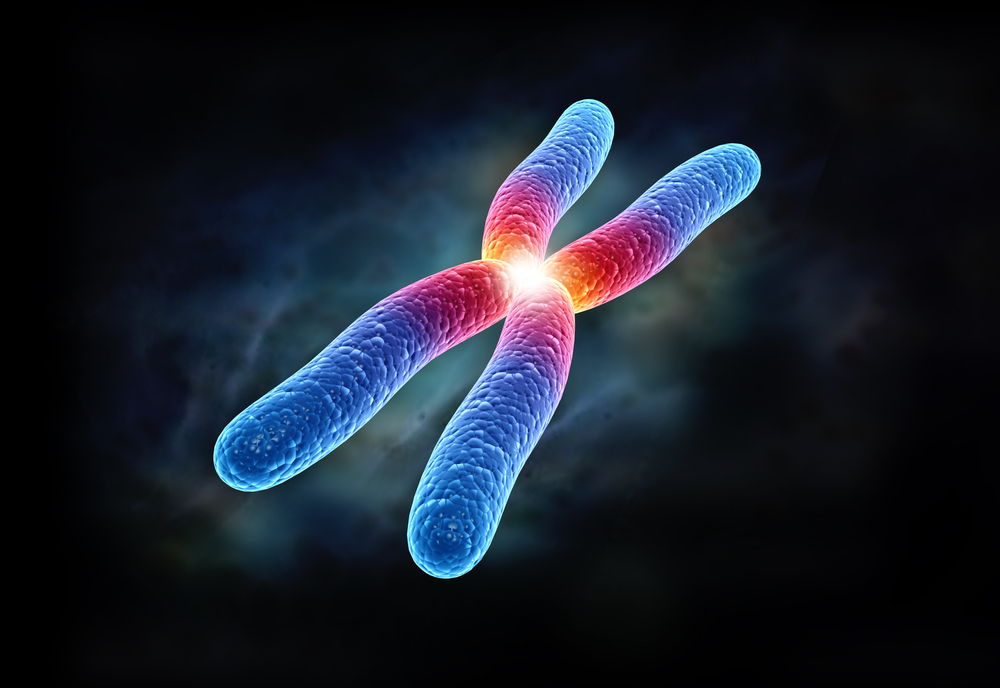 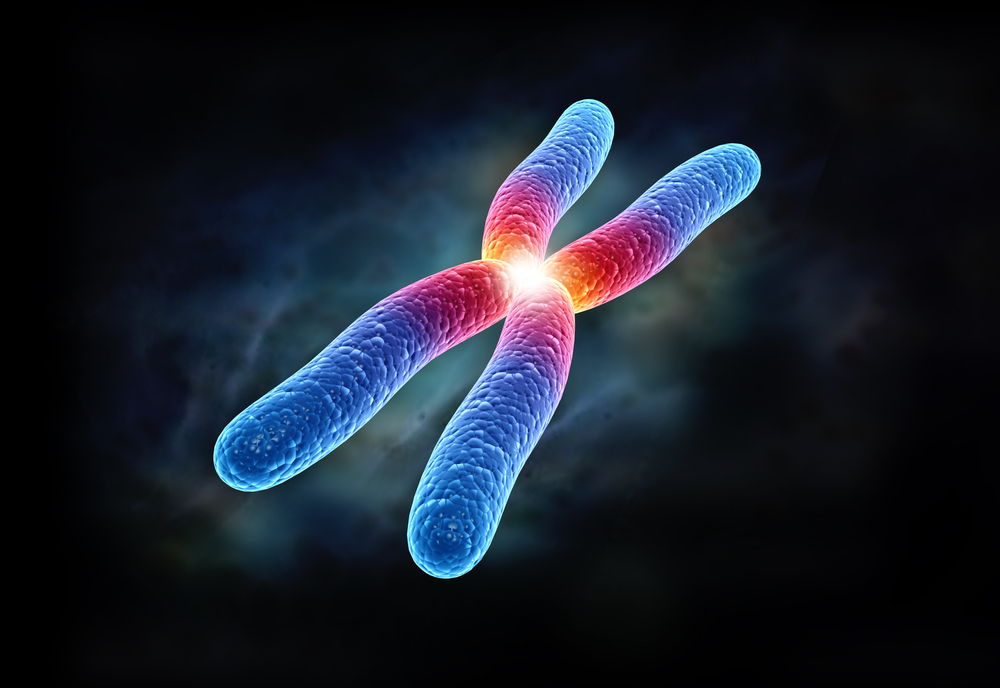 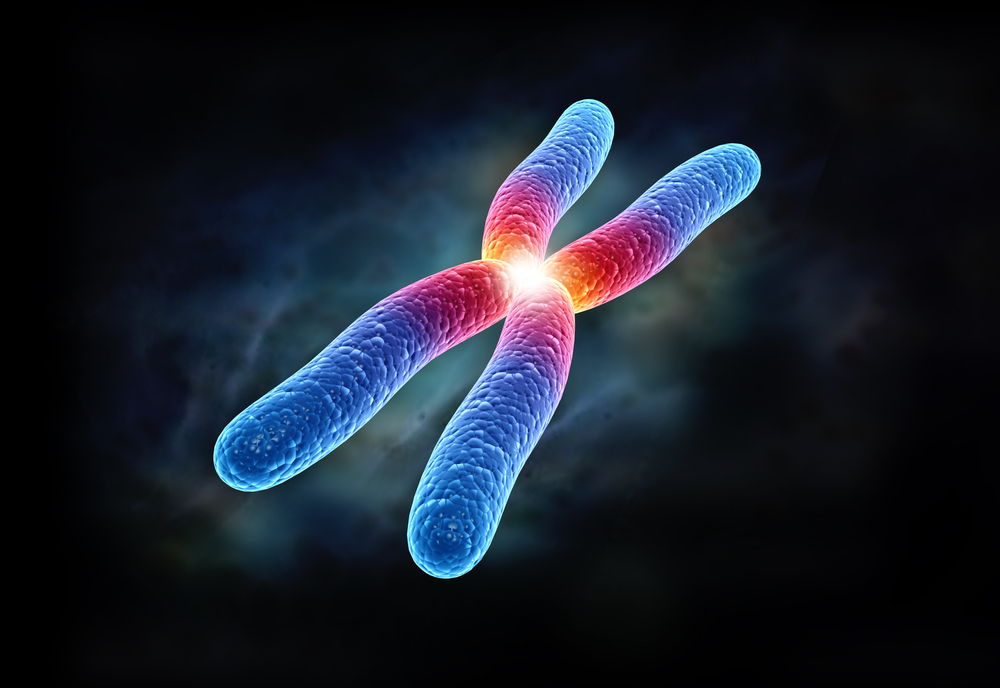 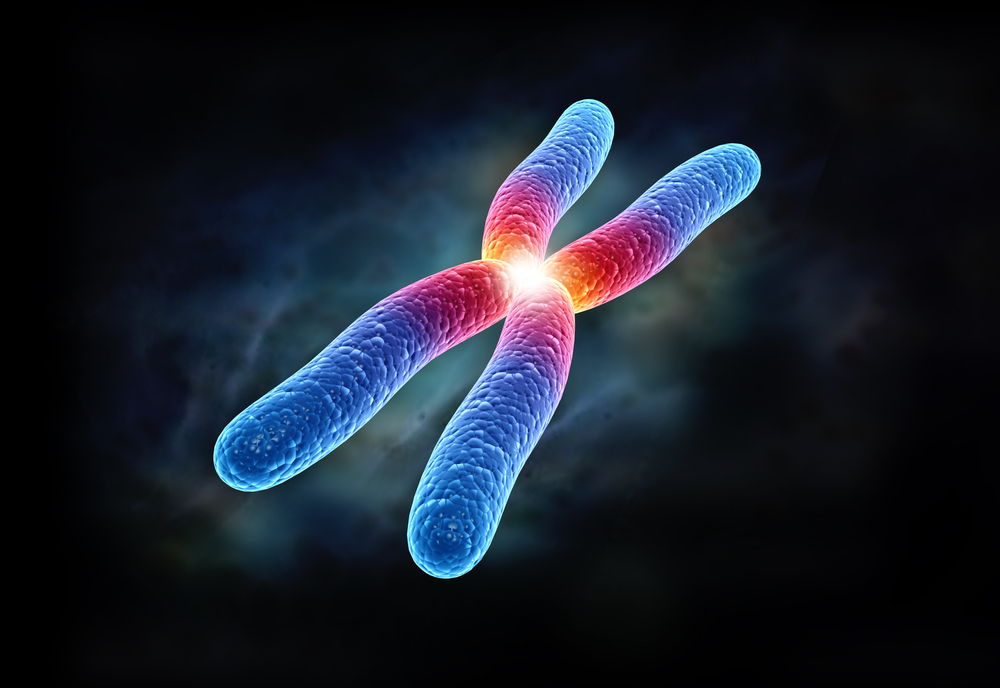 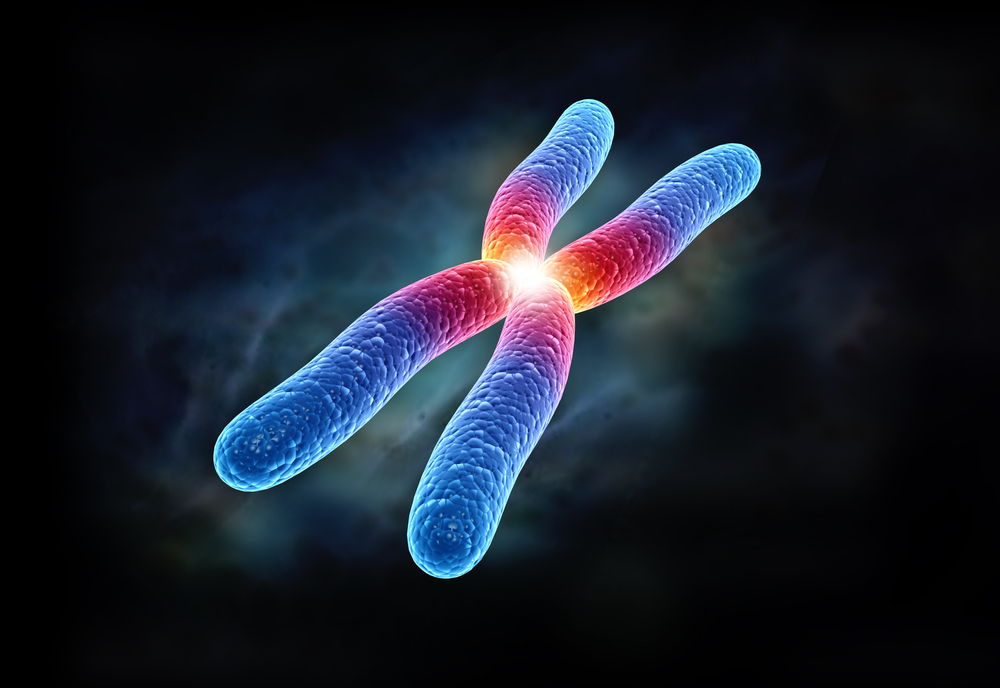 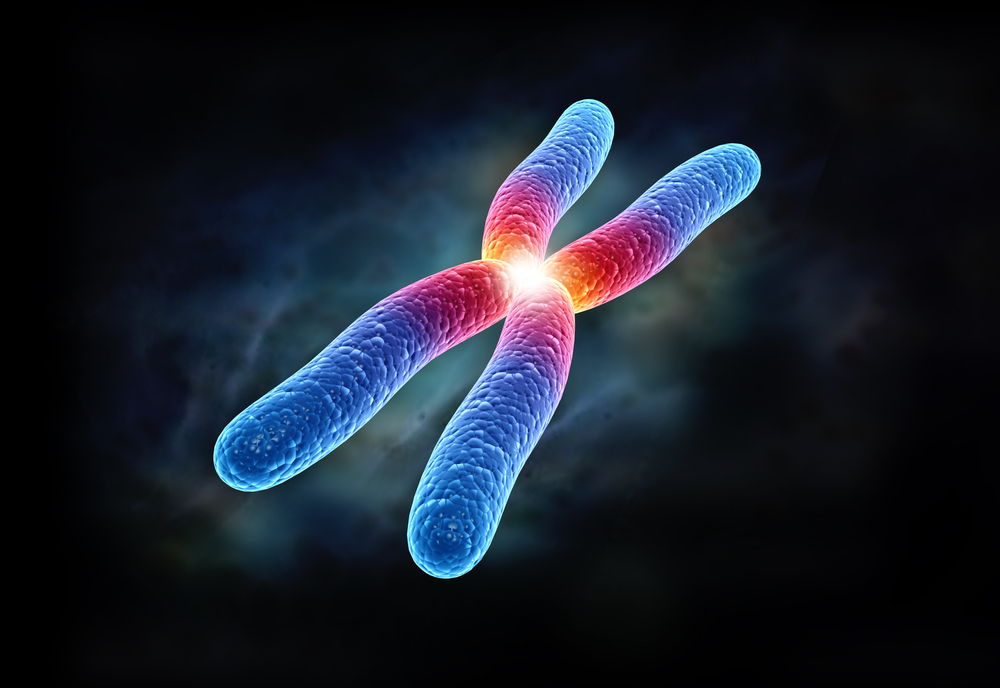 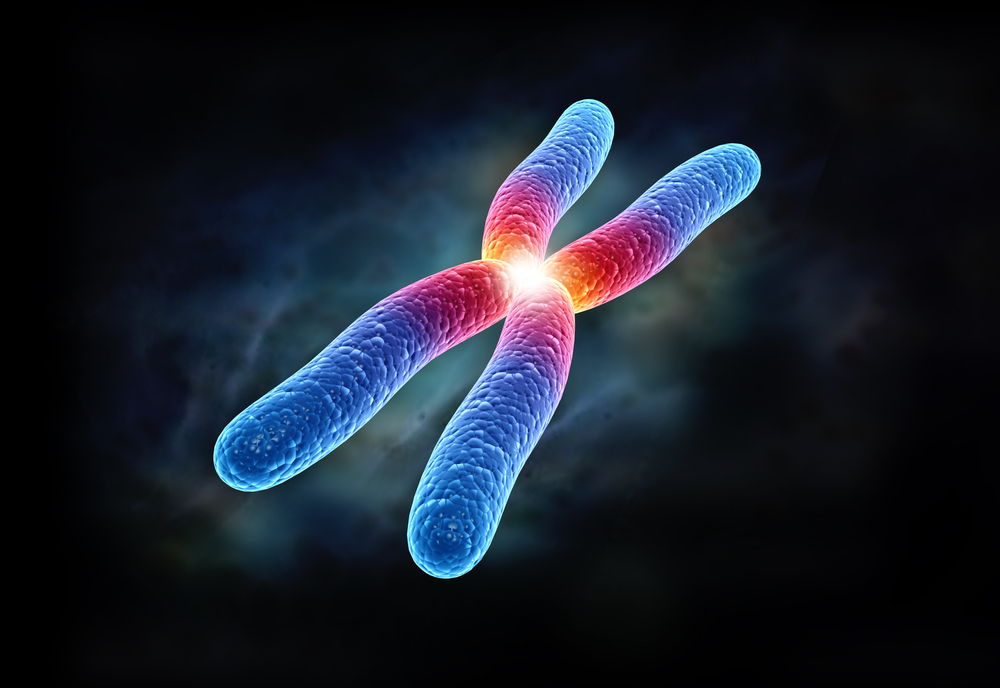 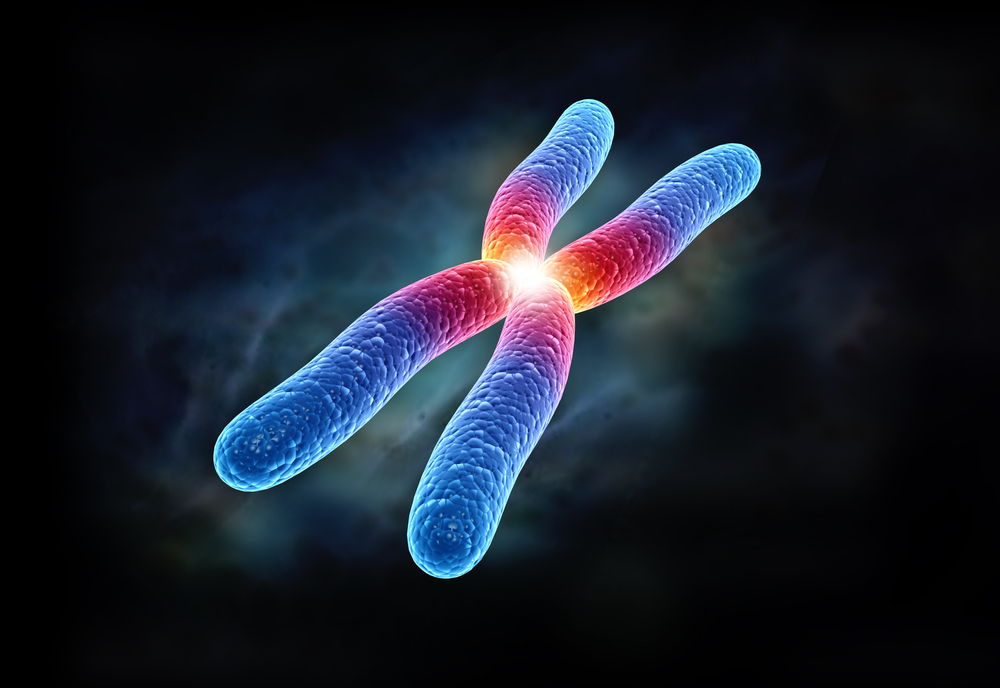 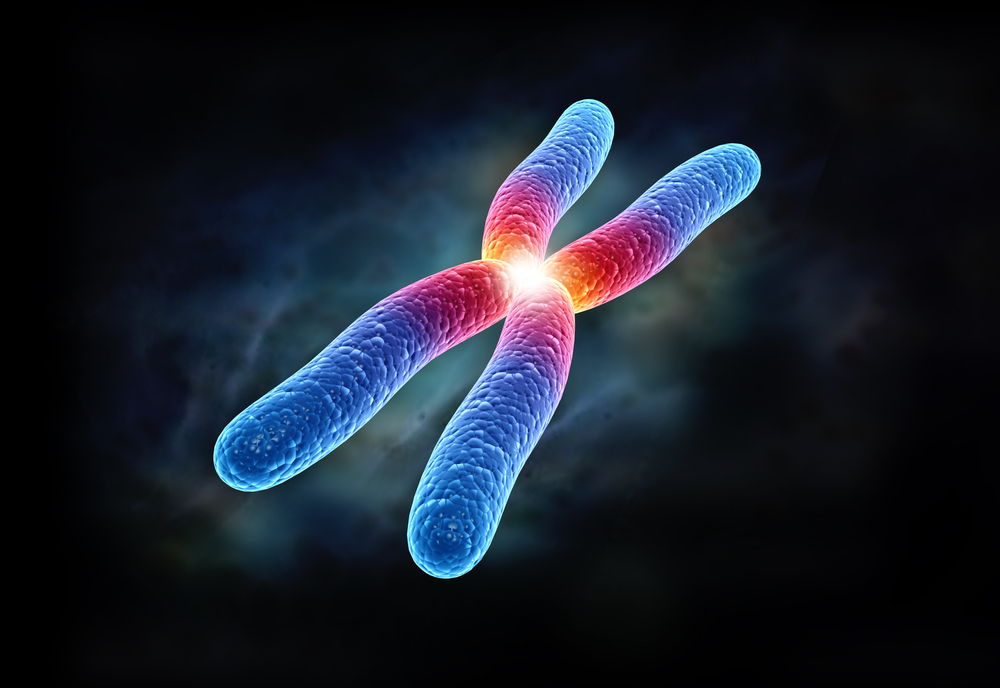 Overview
Definition
Diagnosis
Physical Traits
Associated Health Problems
Working with Patients
Fun Facts
Summary
Questions
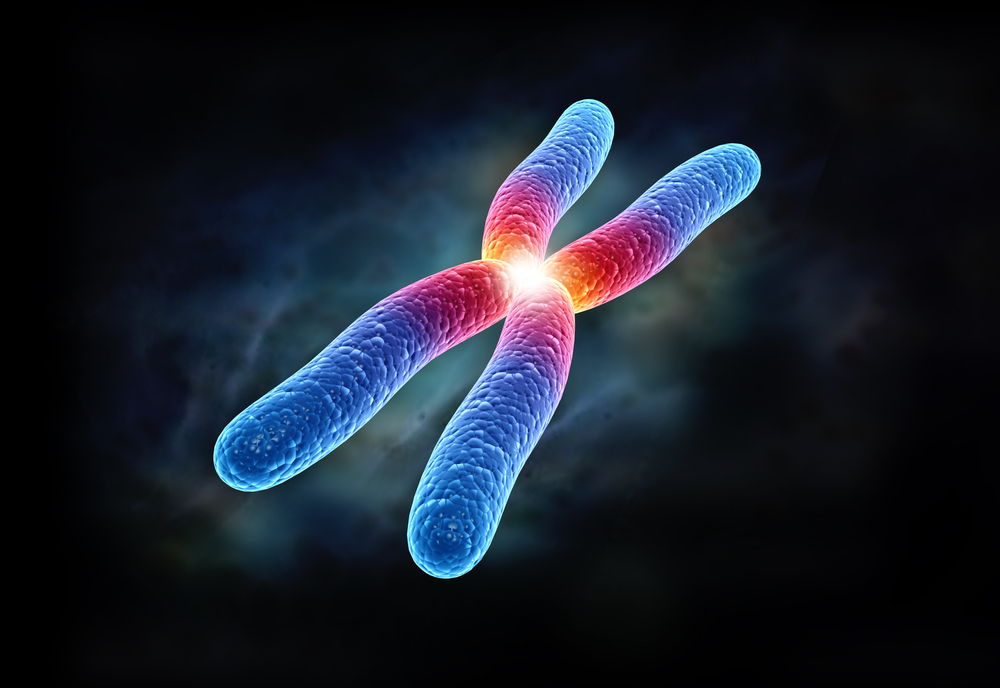 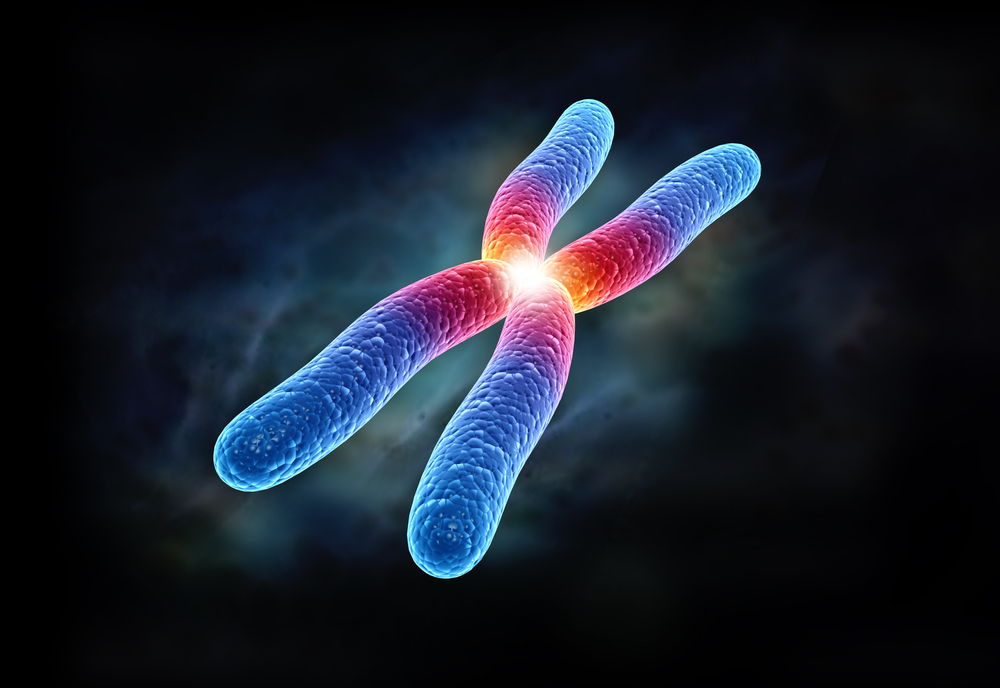 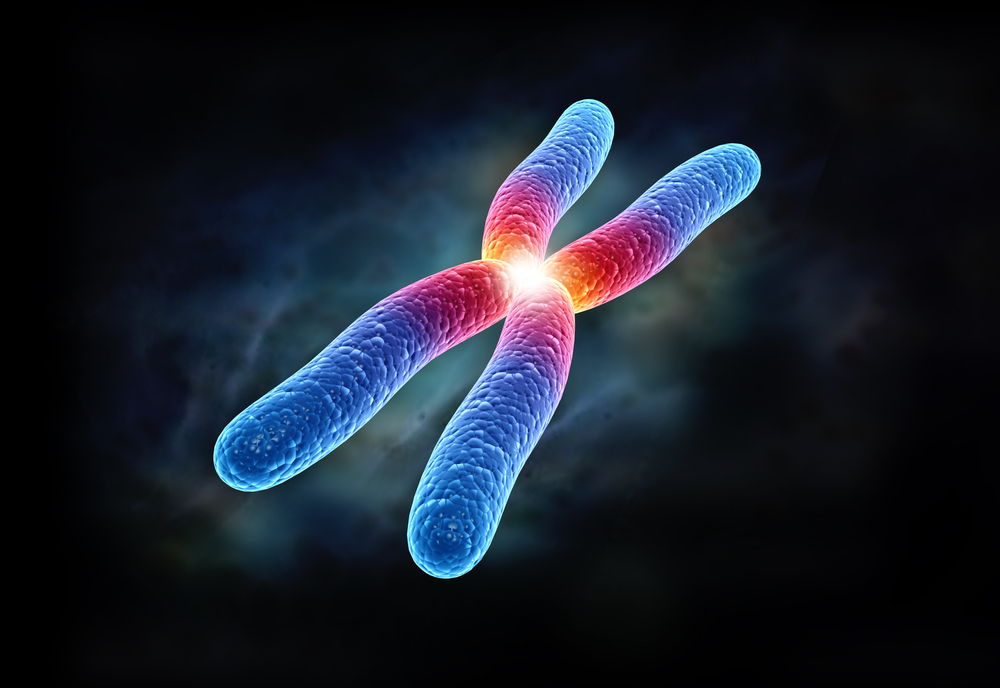 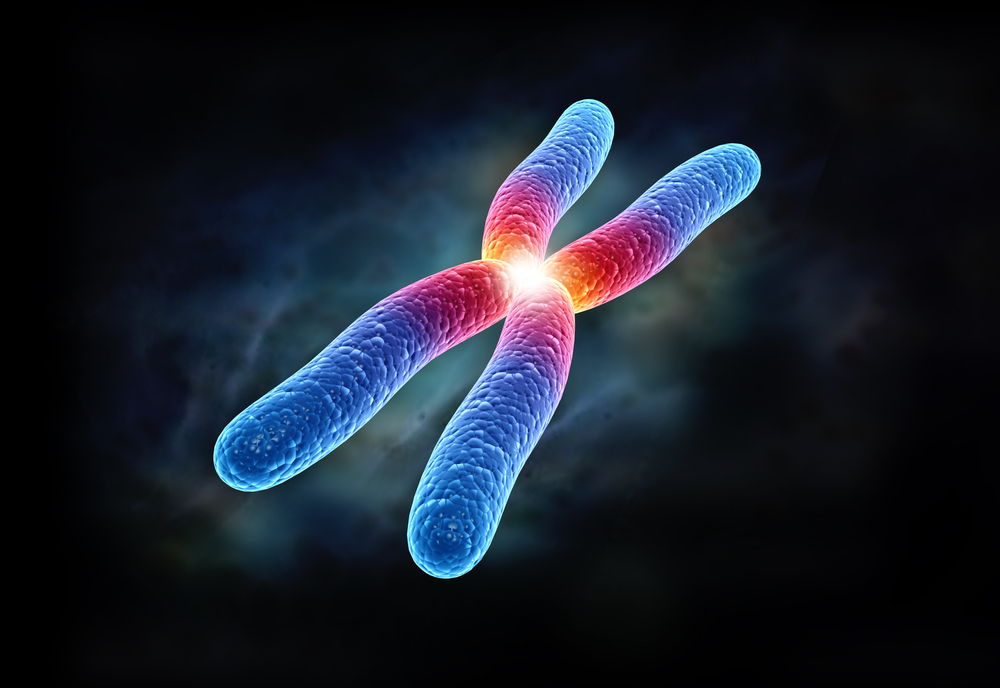 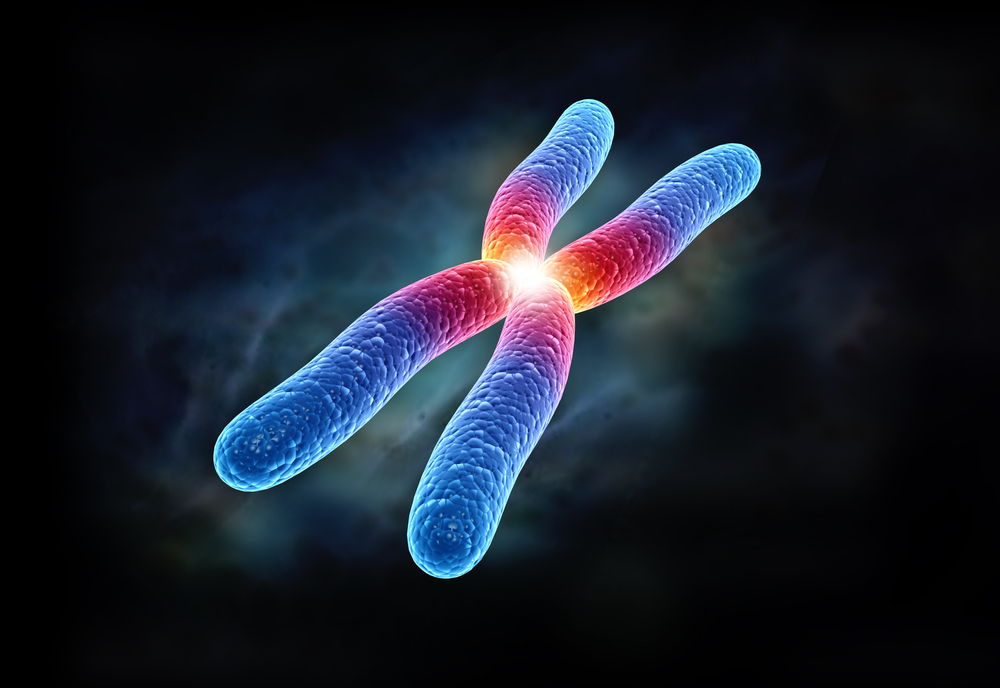 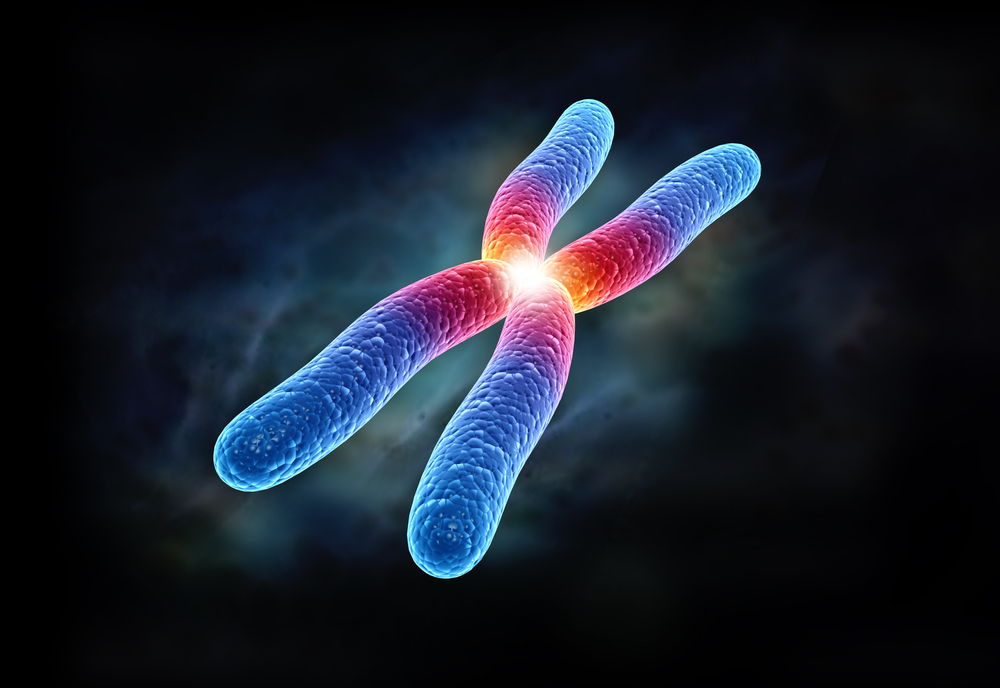 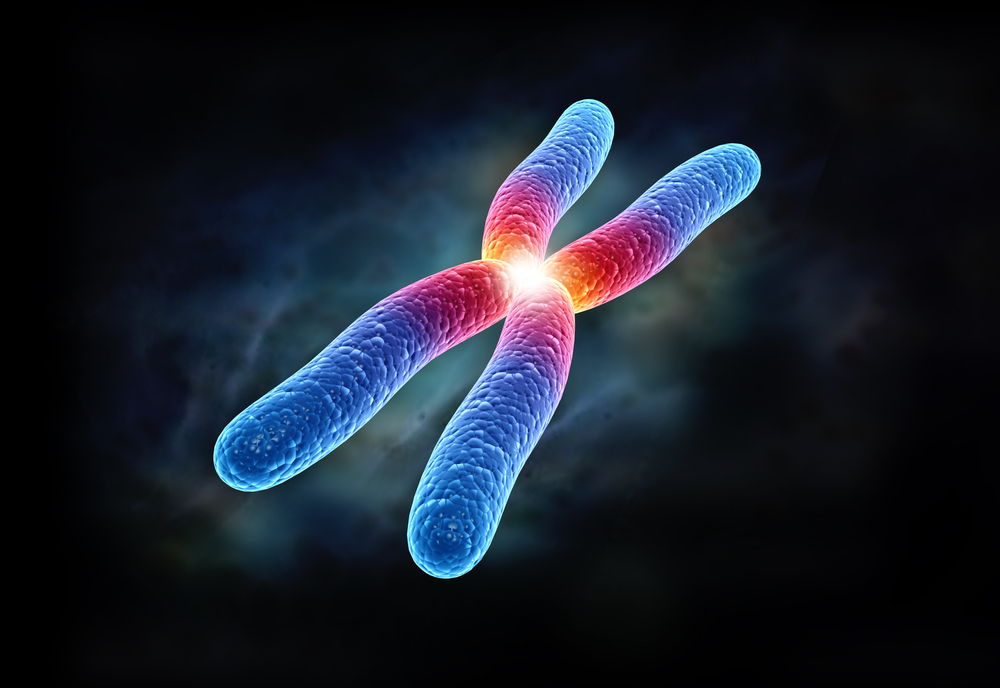 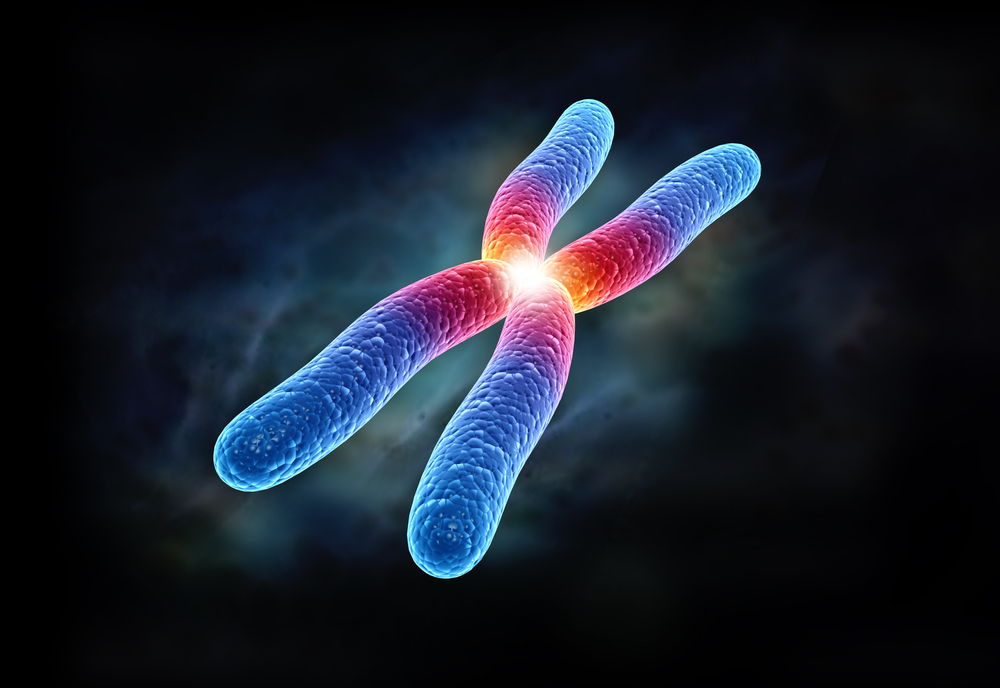 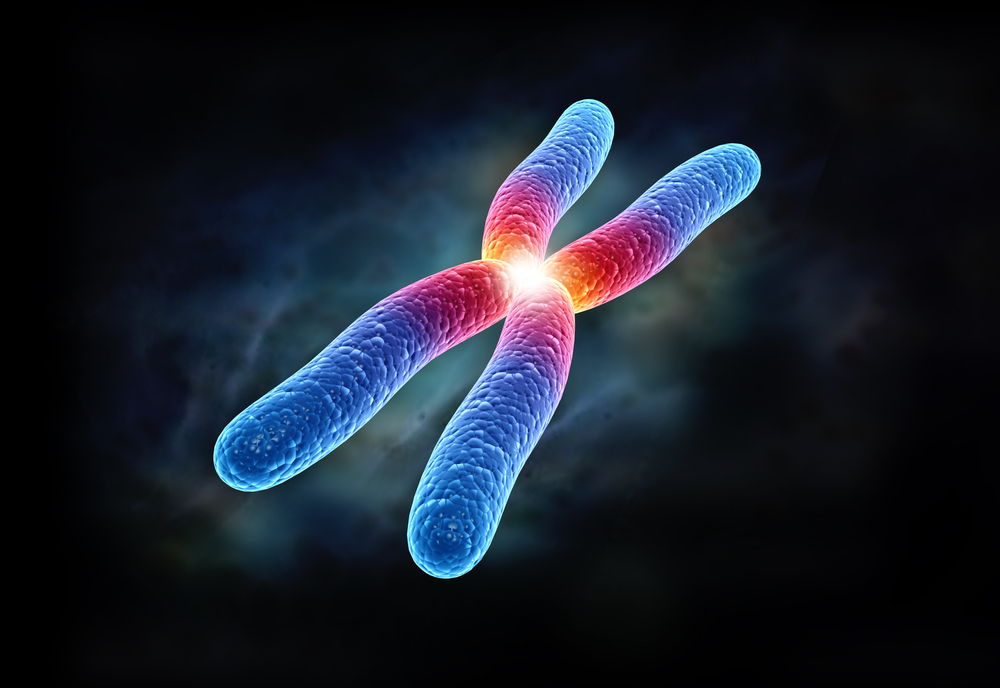 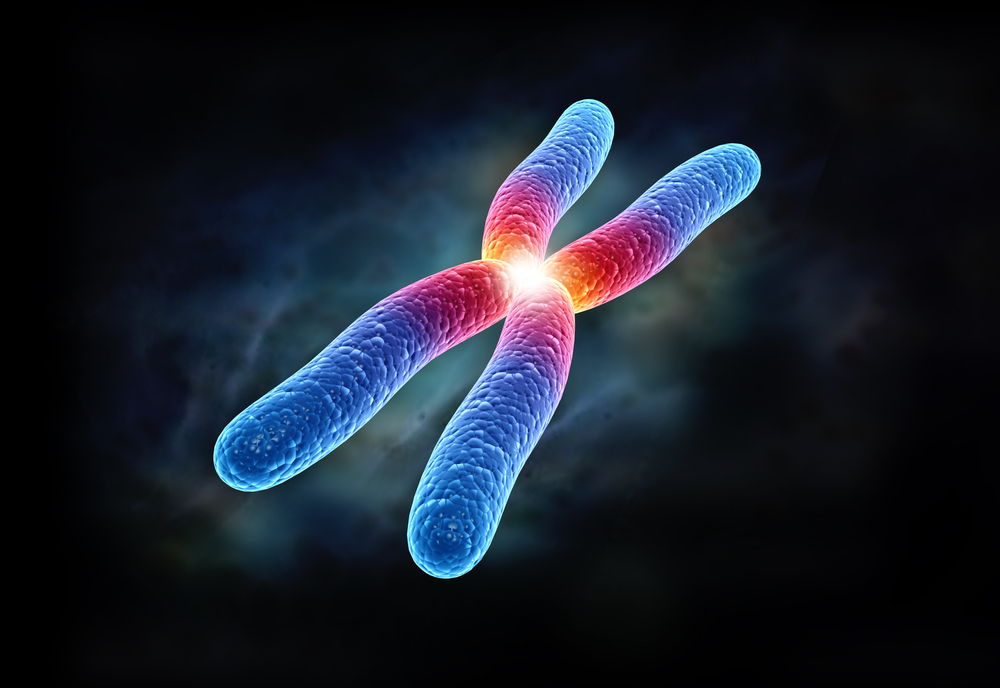 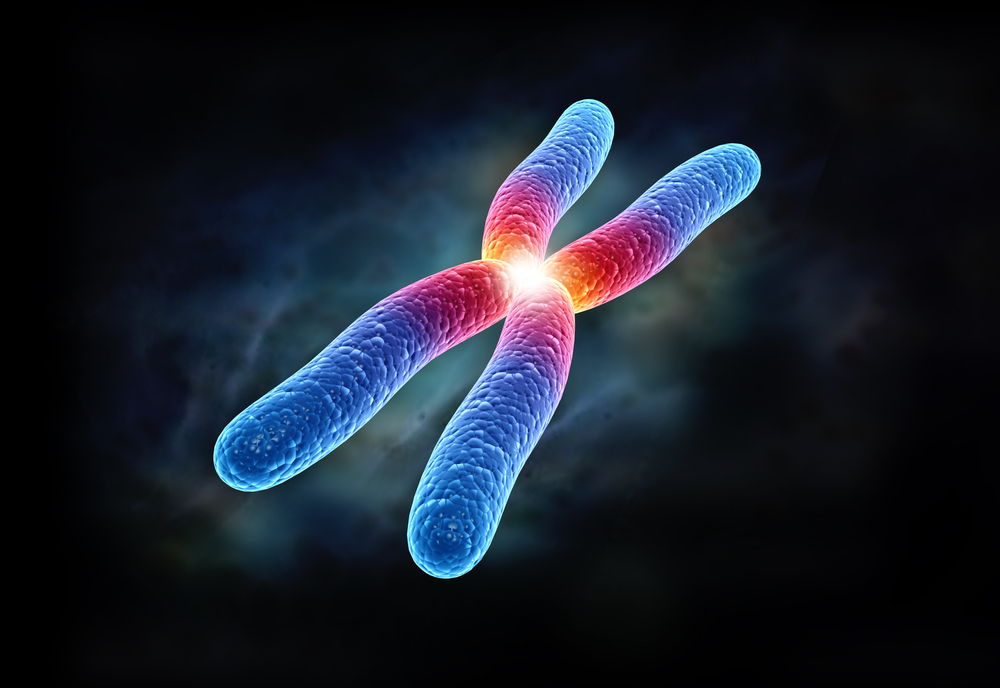 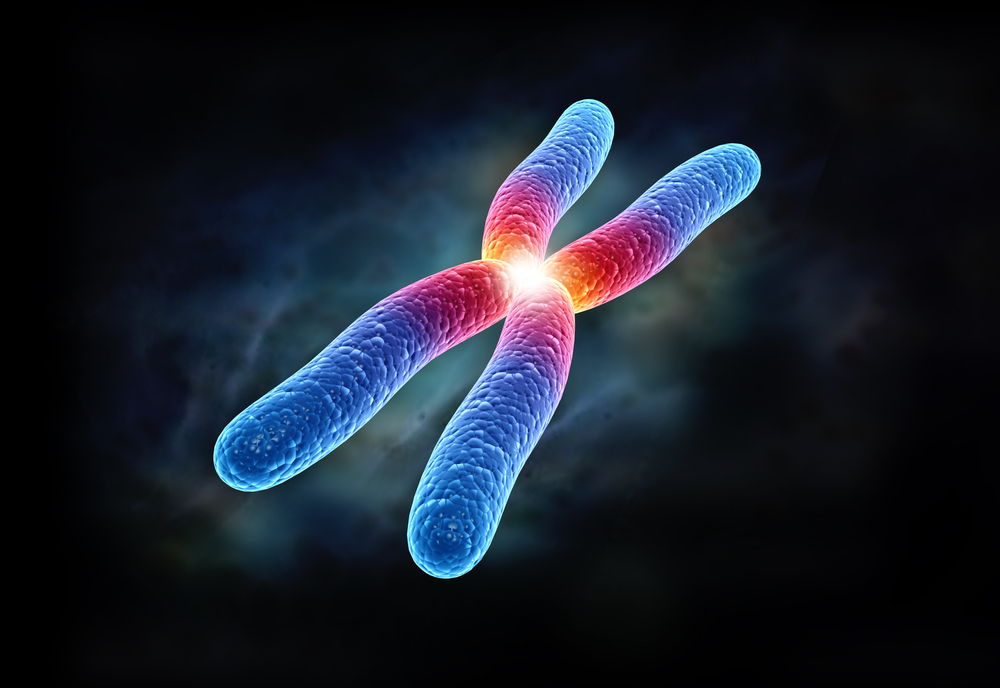 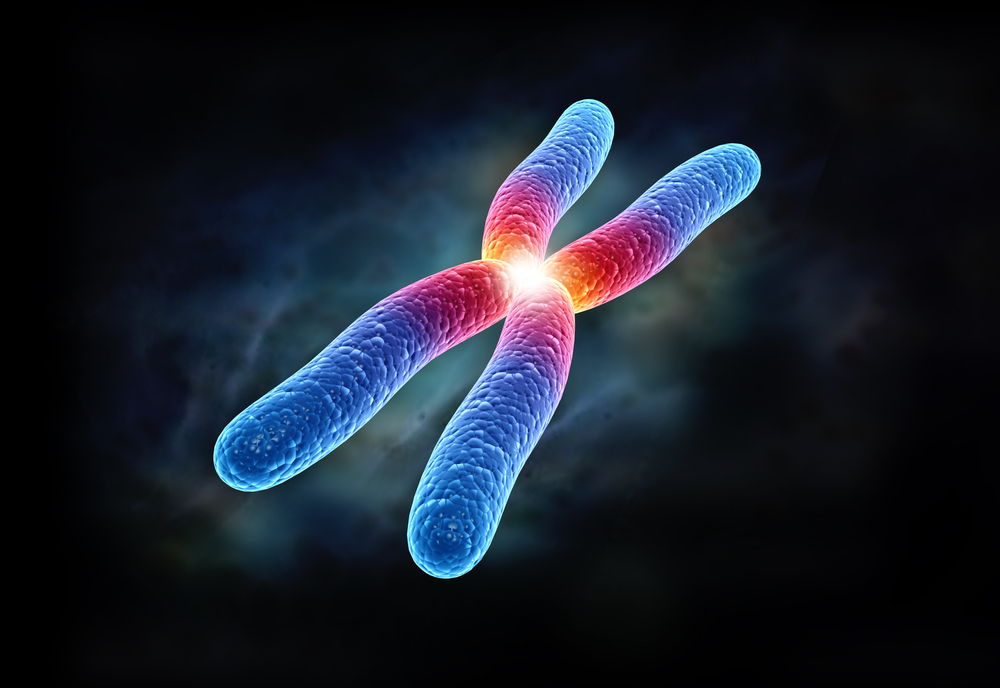 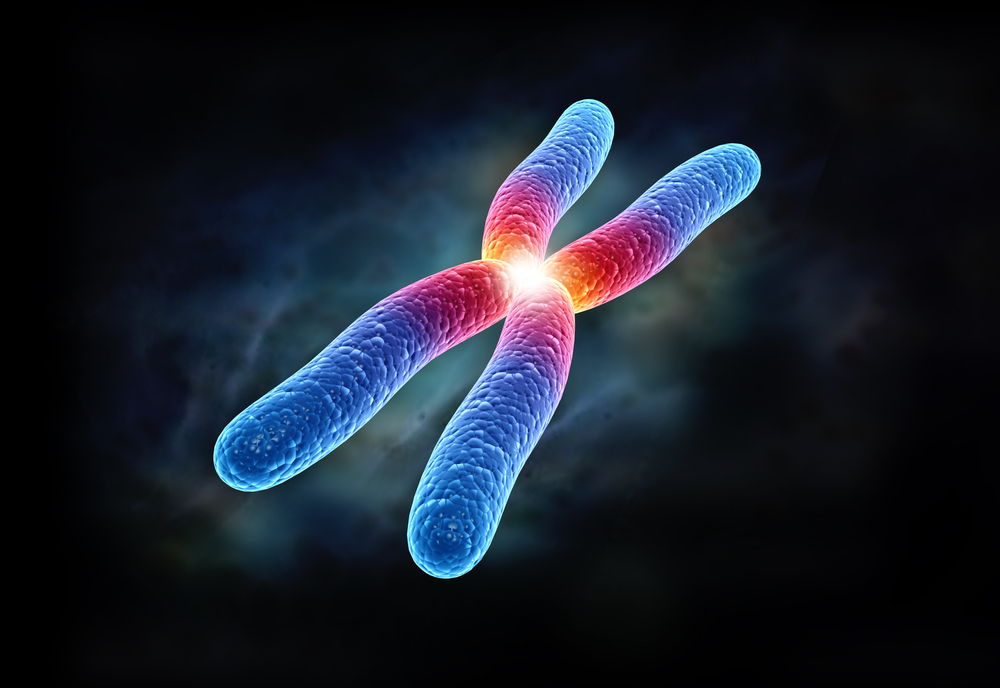 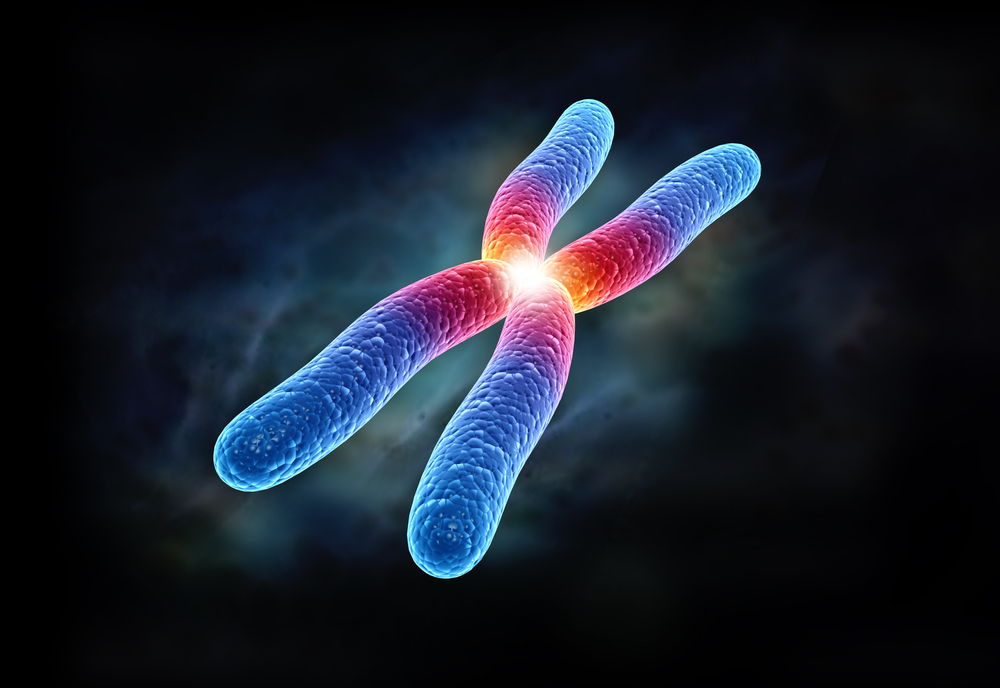 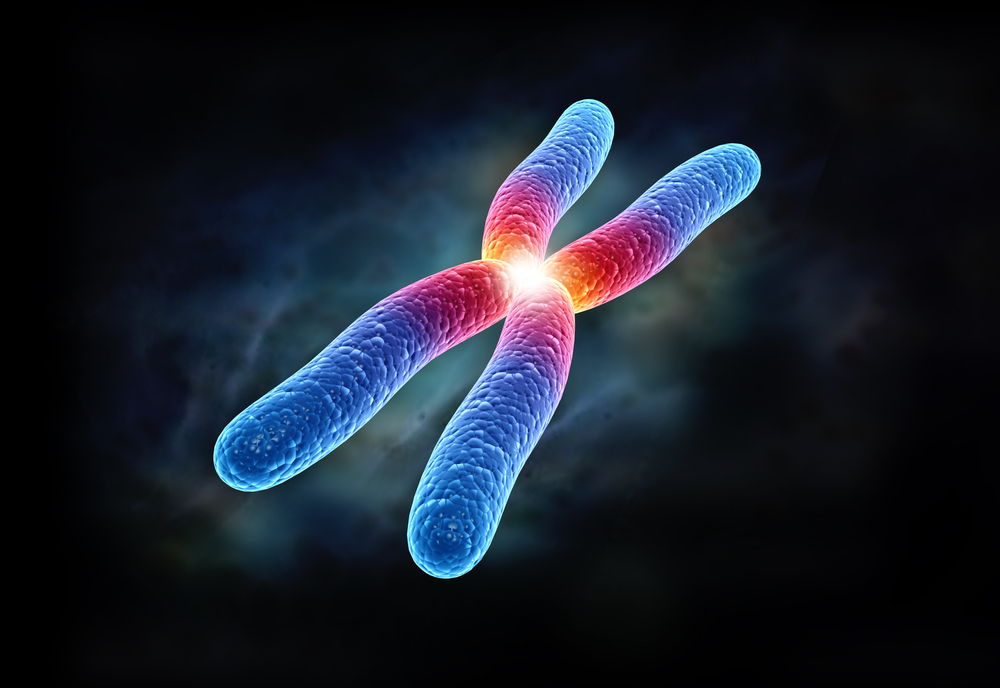 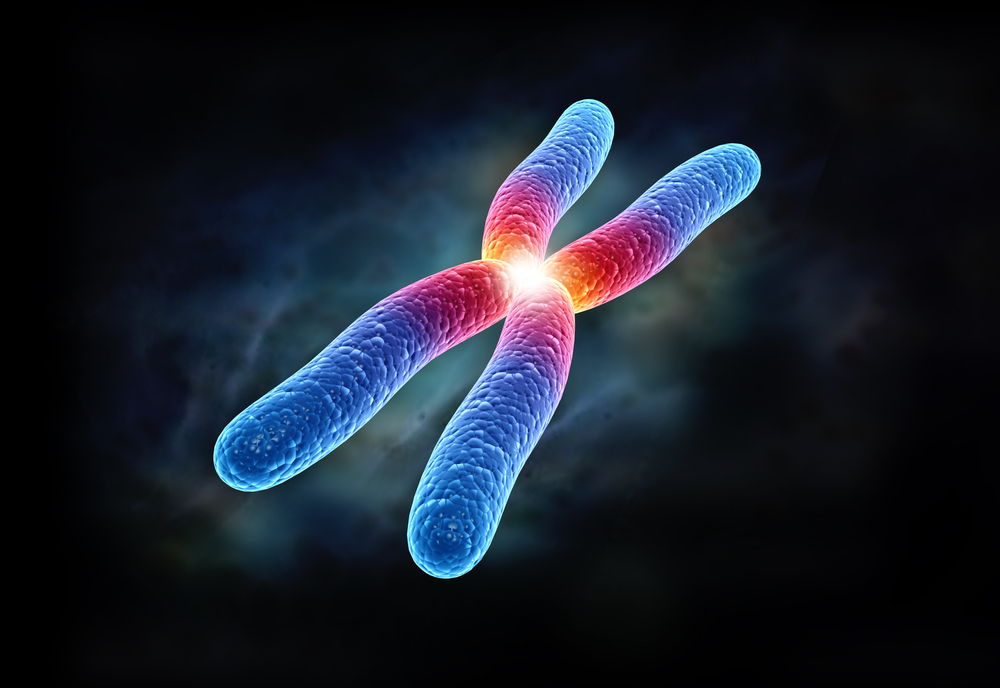 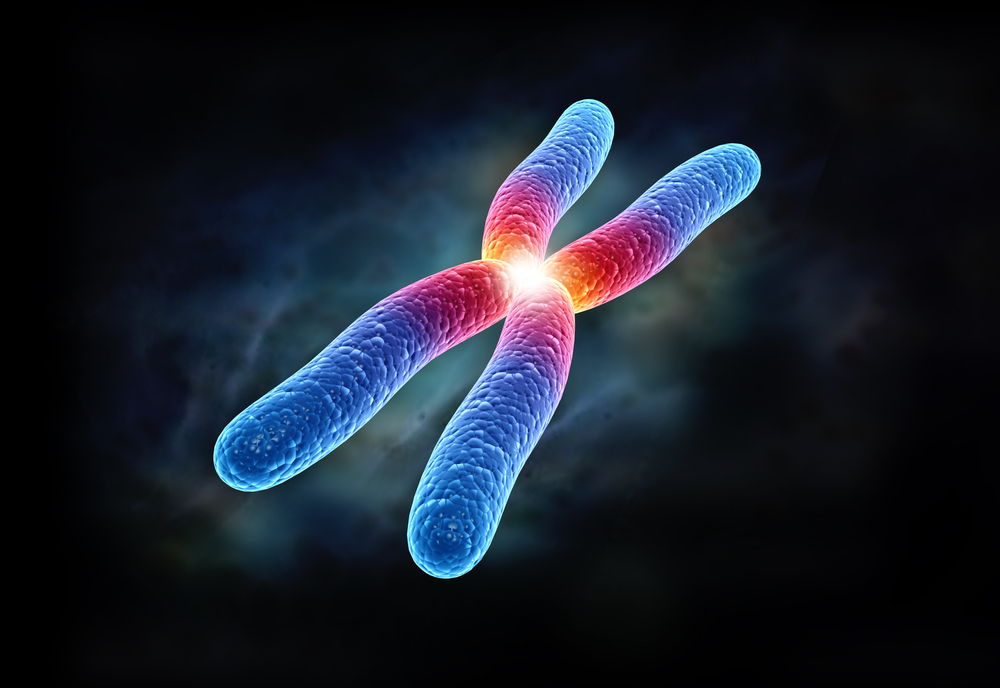 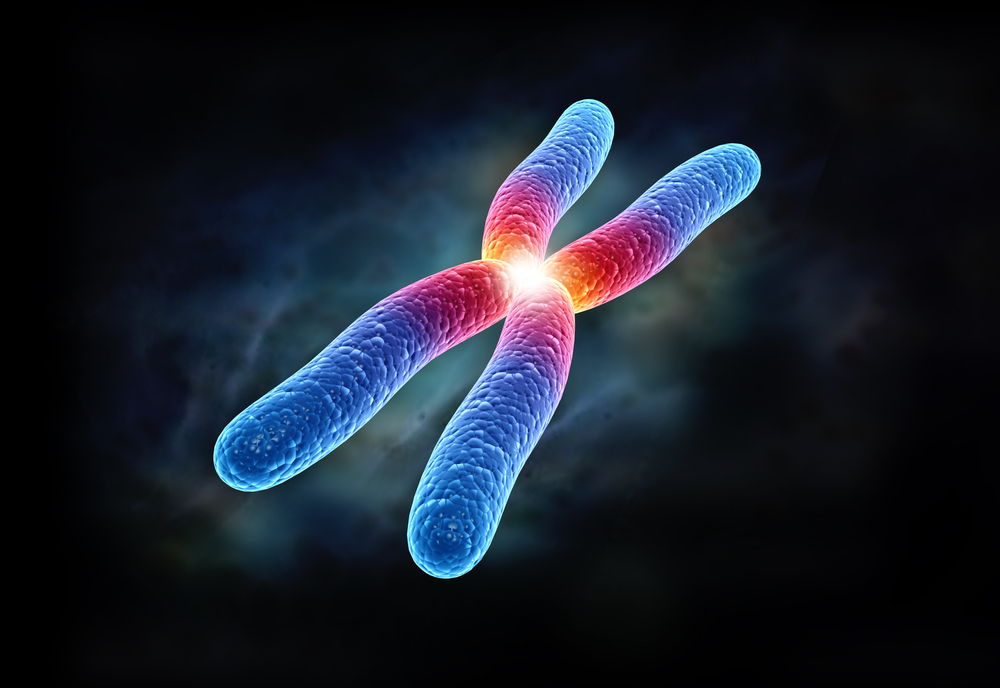 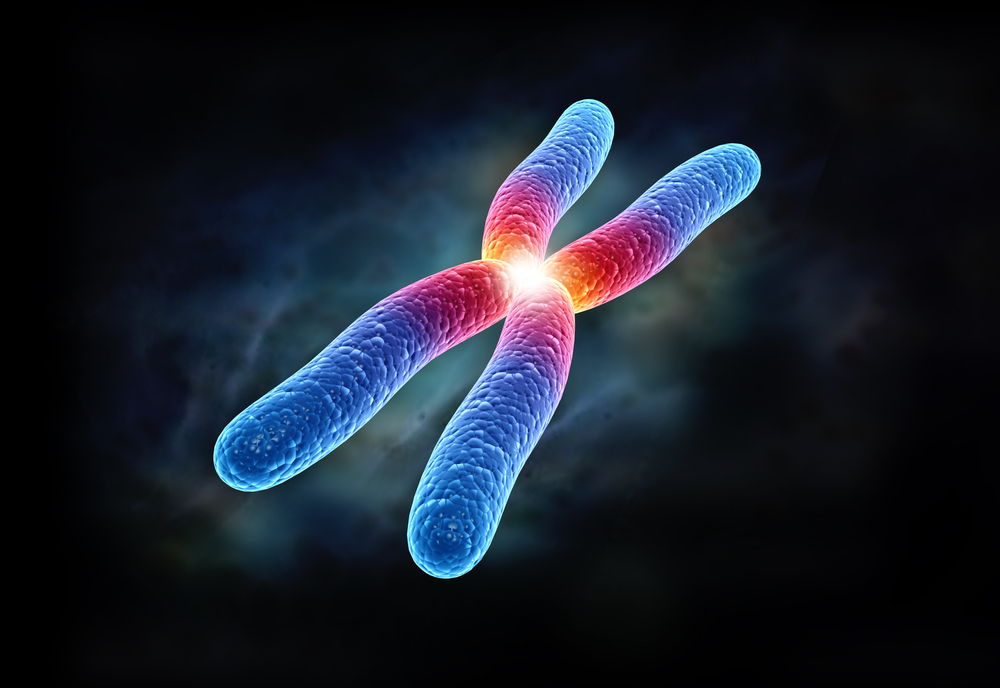 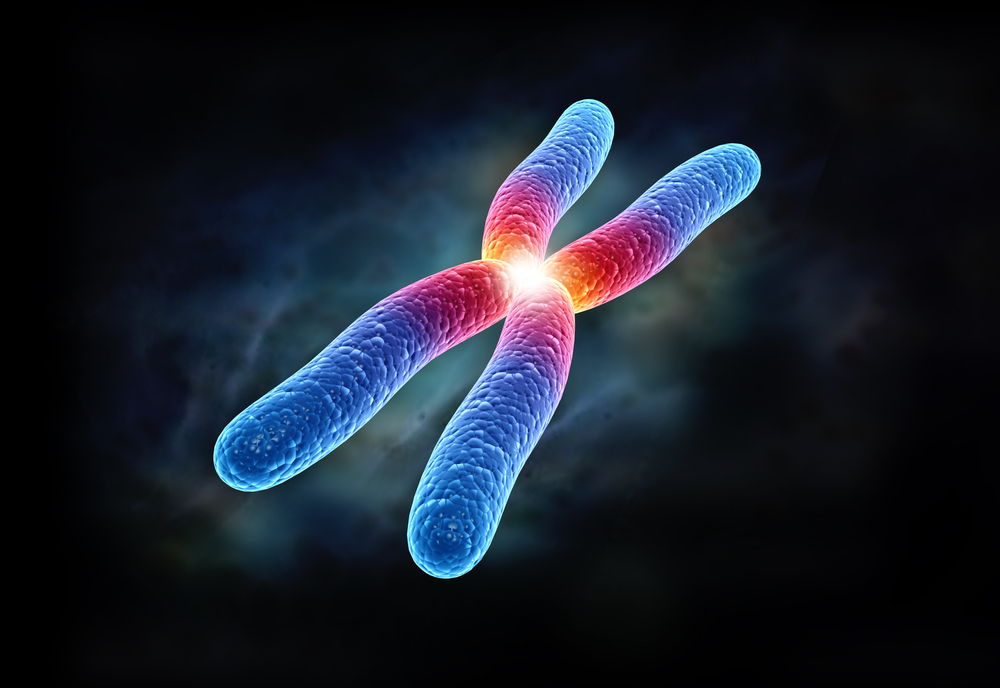 What is Down Syndrome?
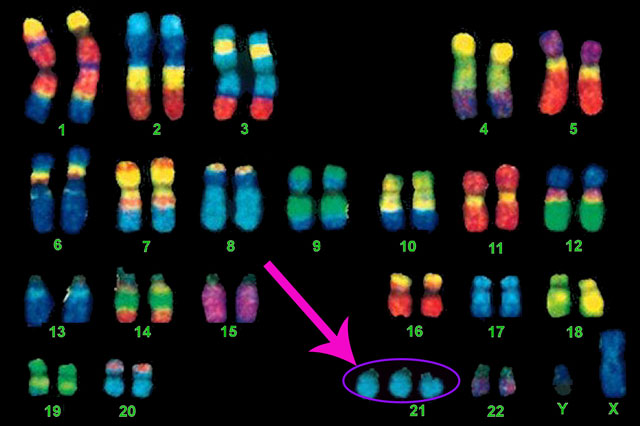 Individual has a complete or partial extra copy of chromosome 21.
Normal nuclei have 23 pairs of chromosomes.
 The chromosomal alterations originate from the father or mother (5% of Down syndrome cases are traced to the father).
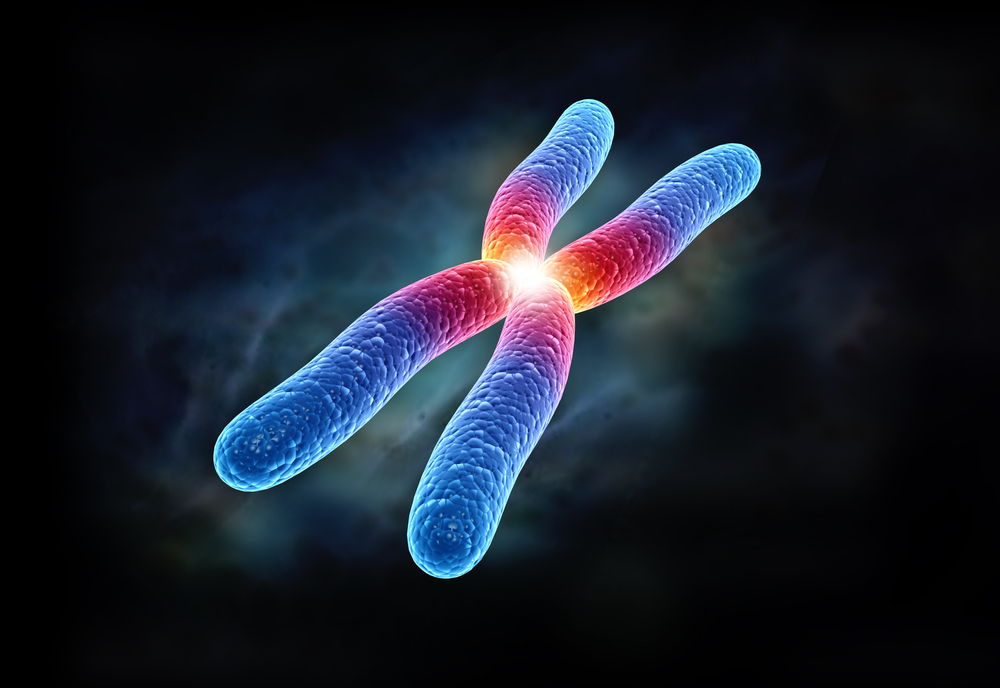 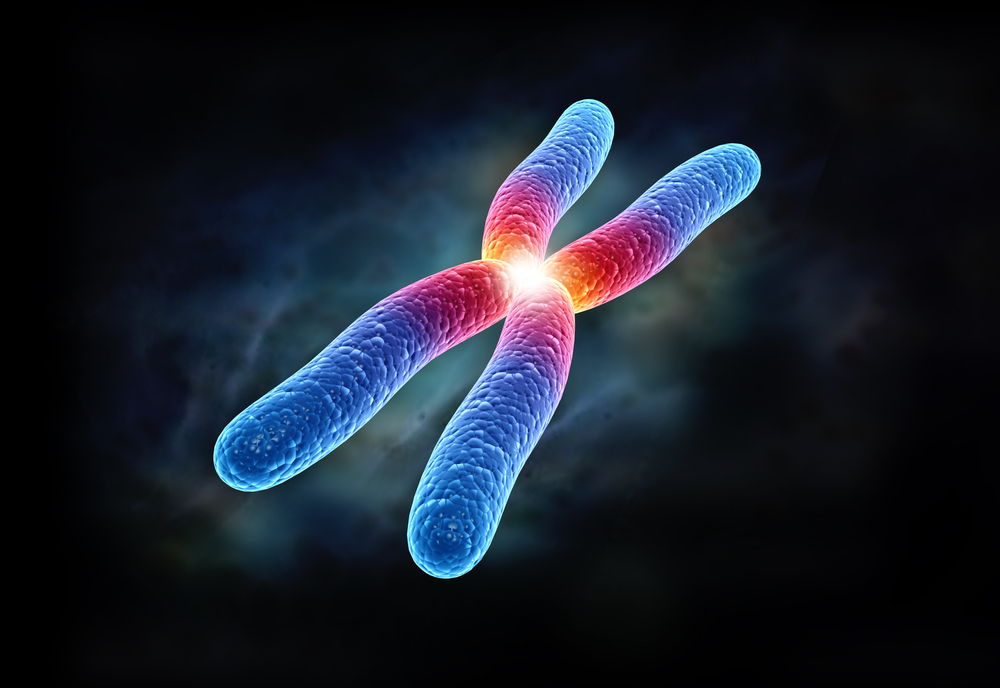 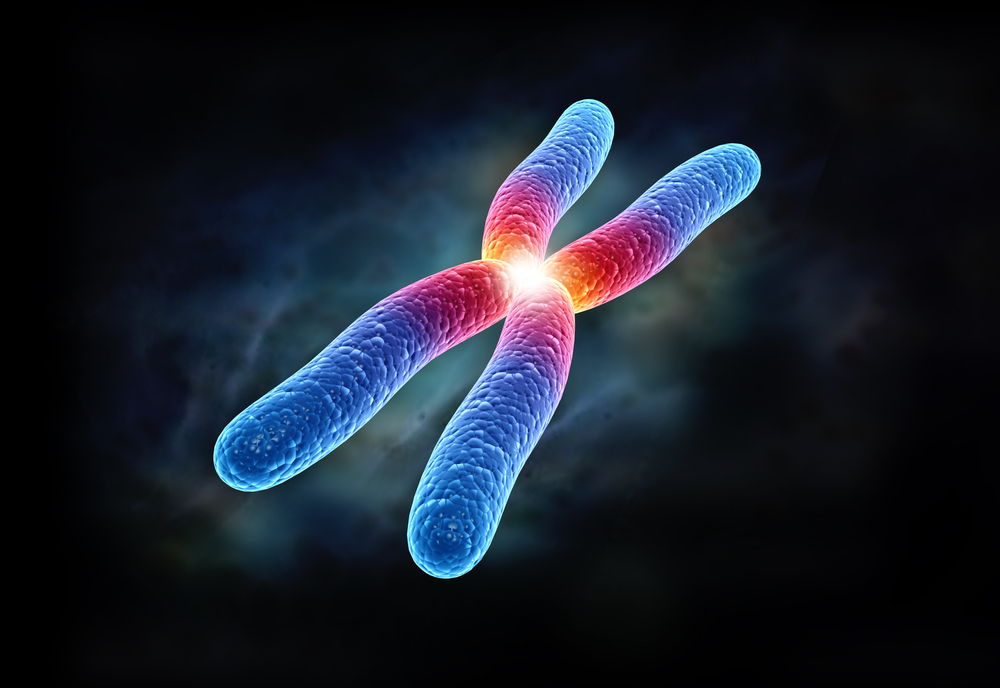 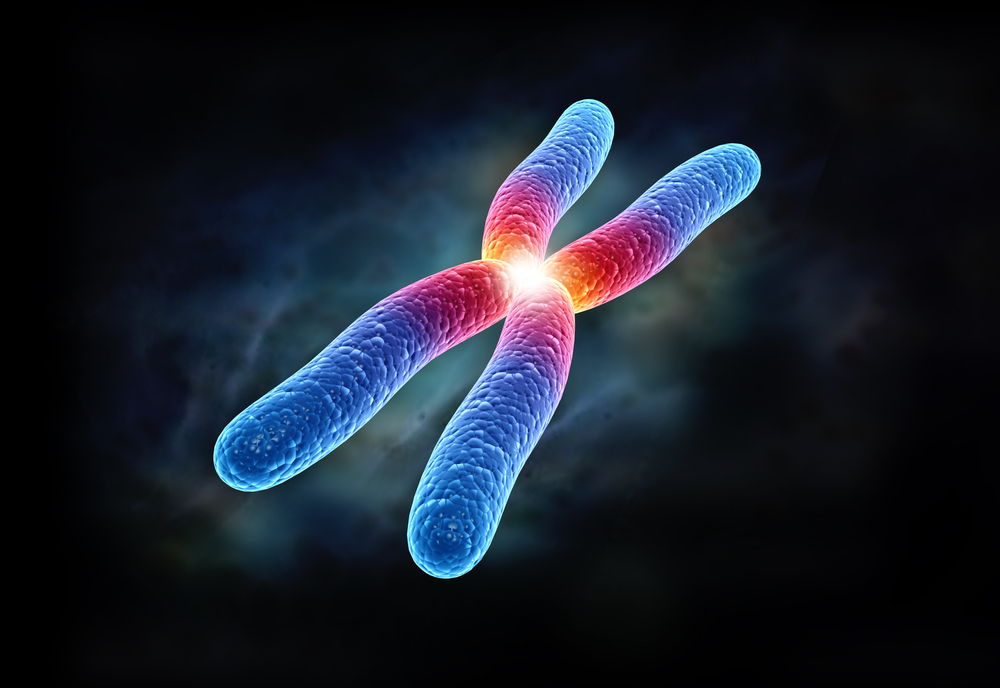 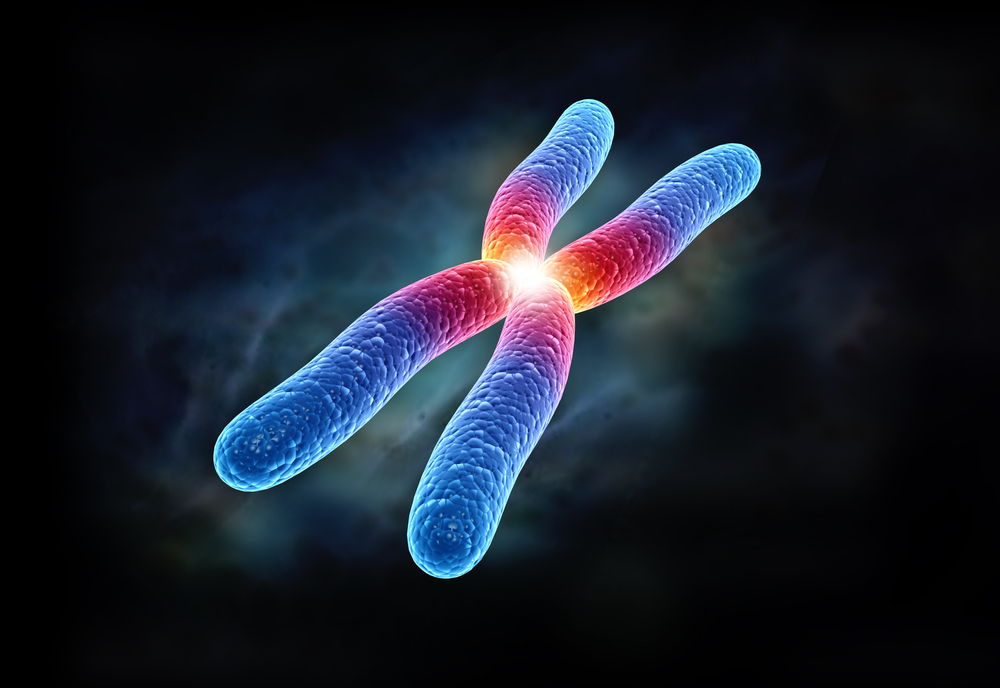 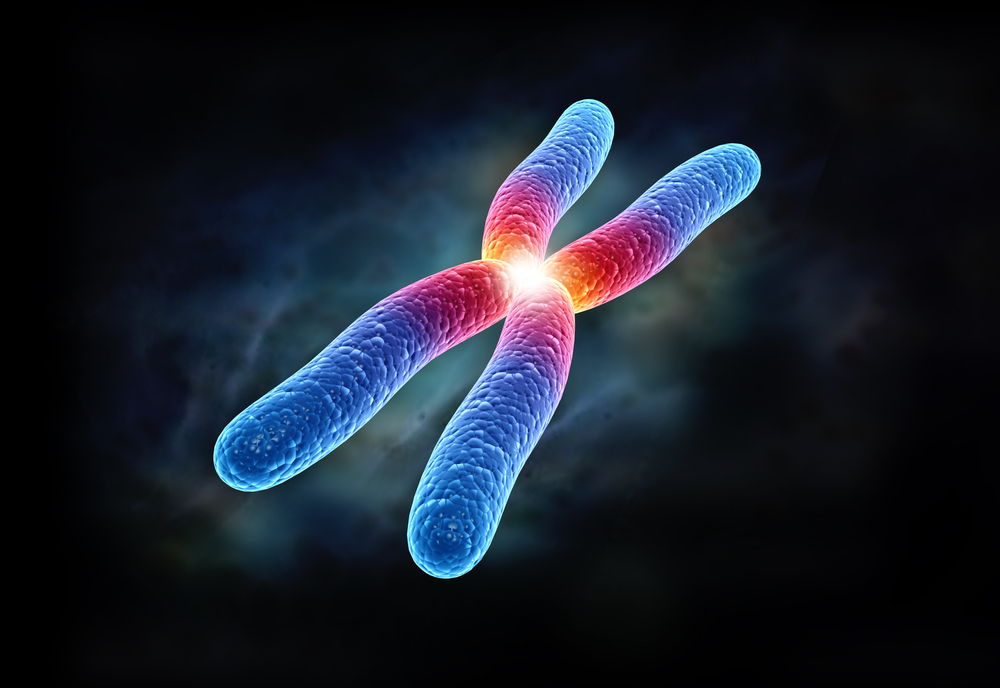 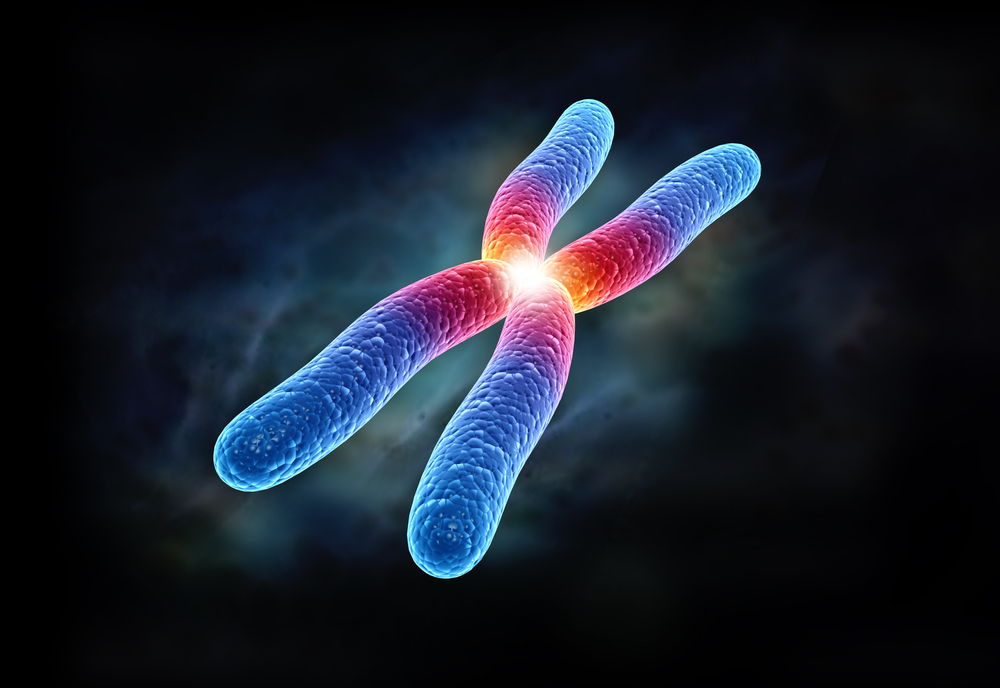 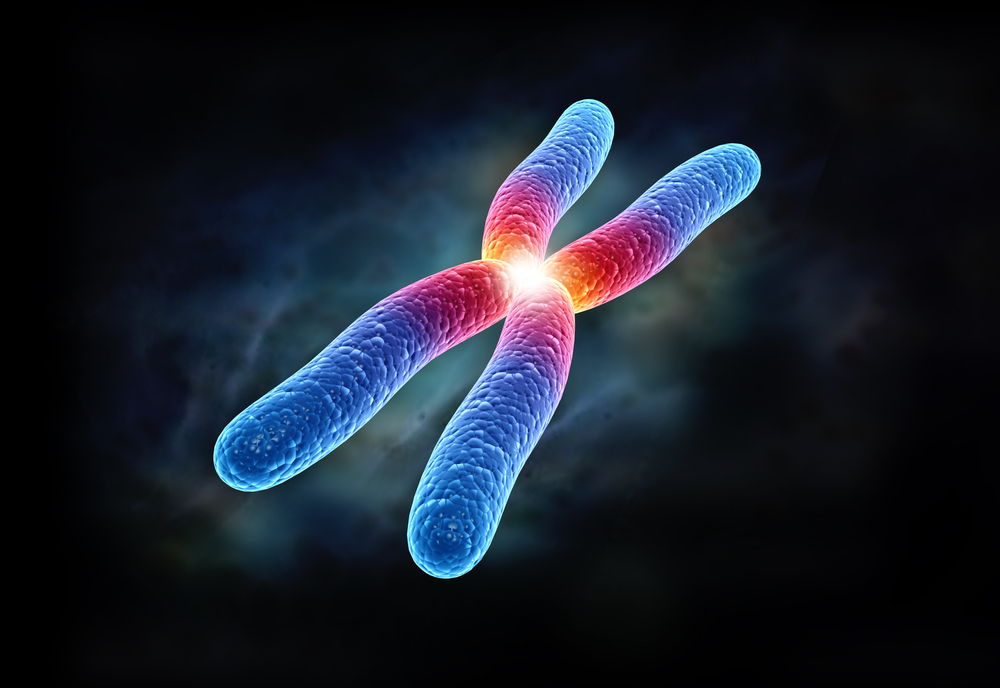 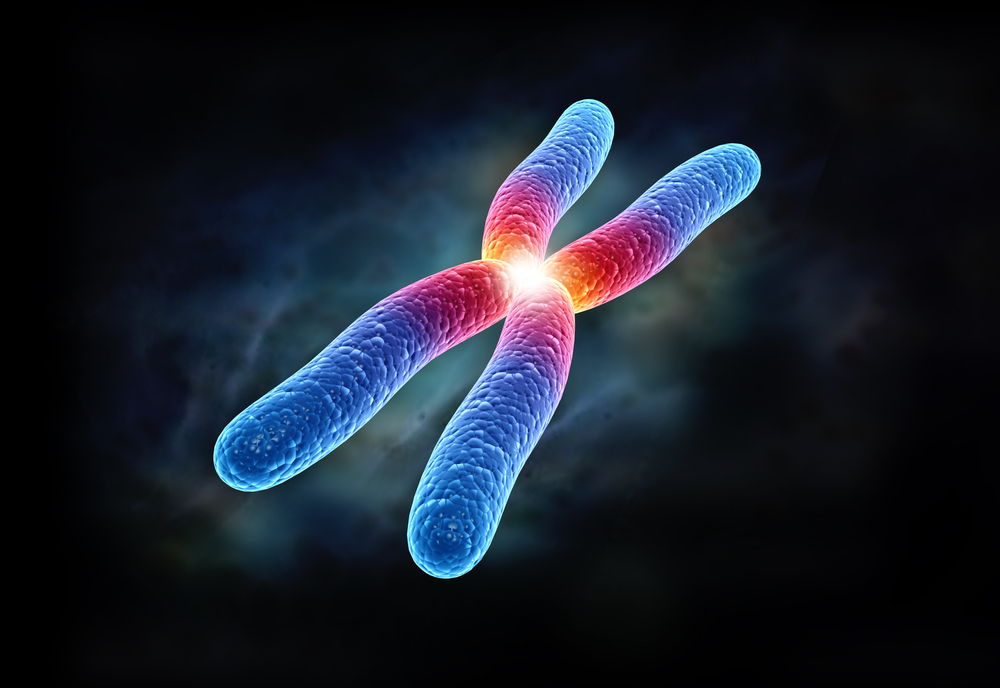 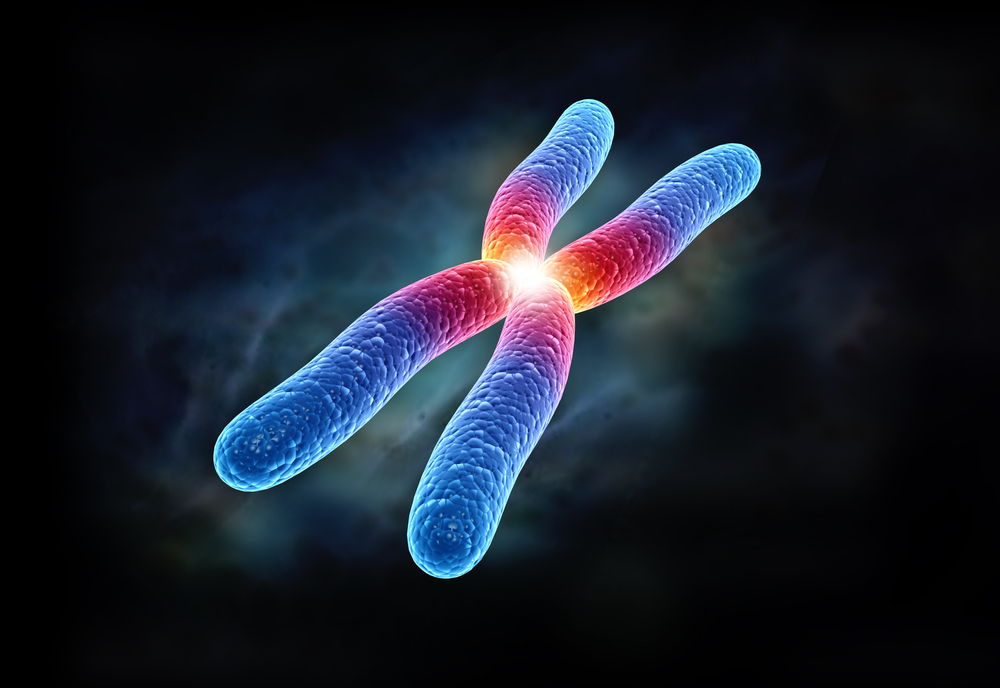 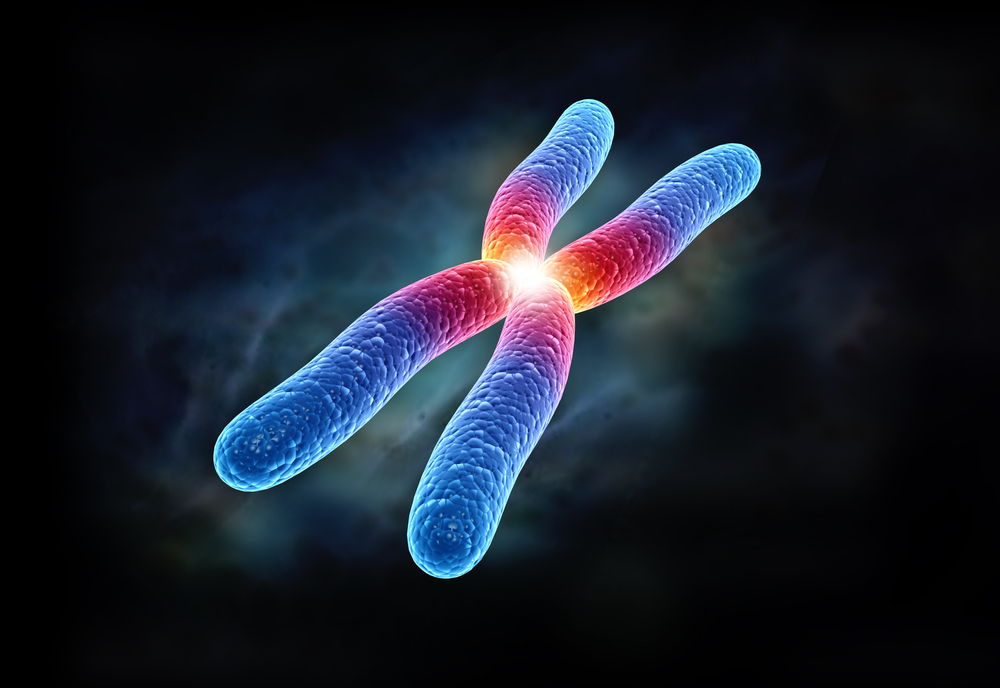 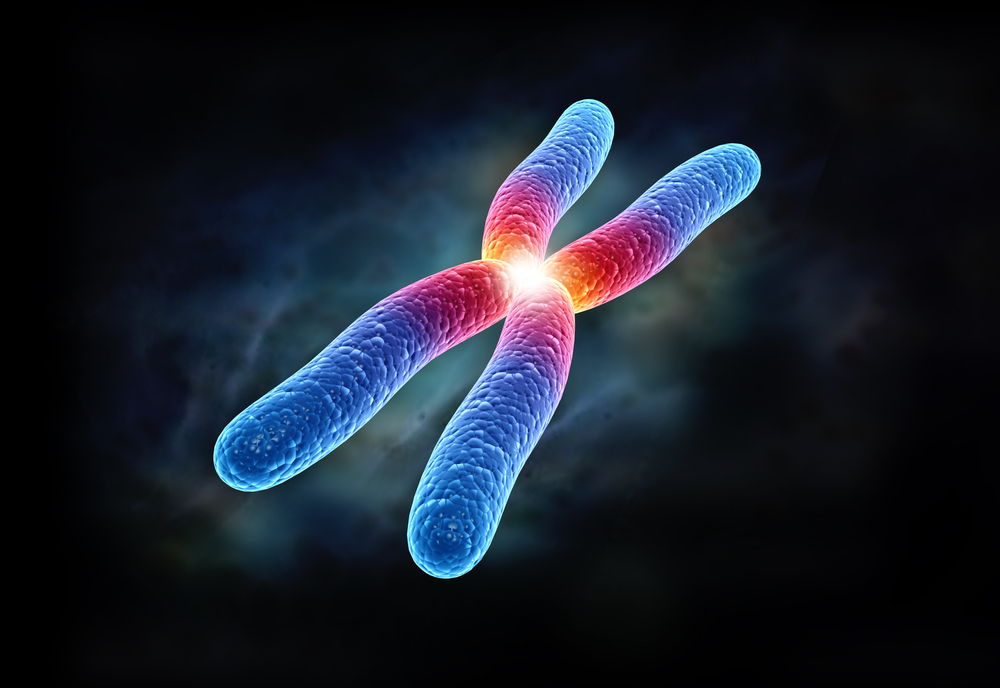 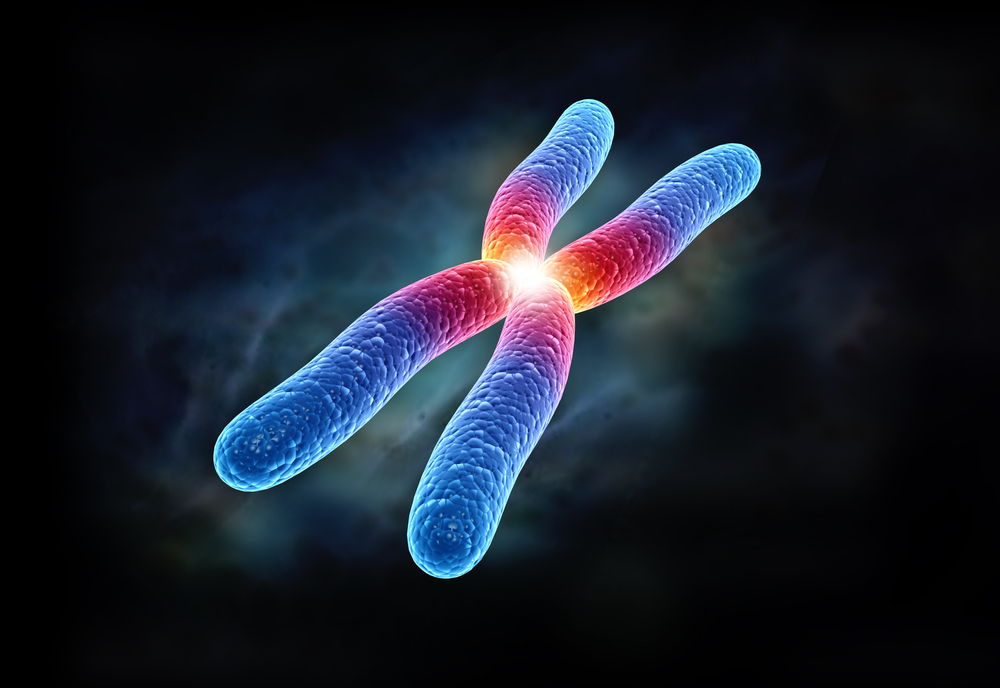 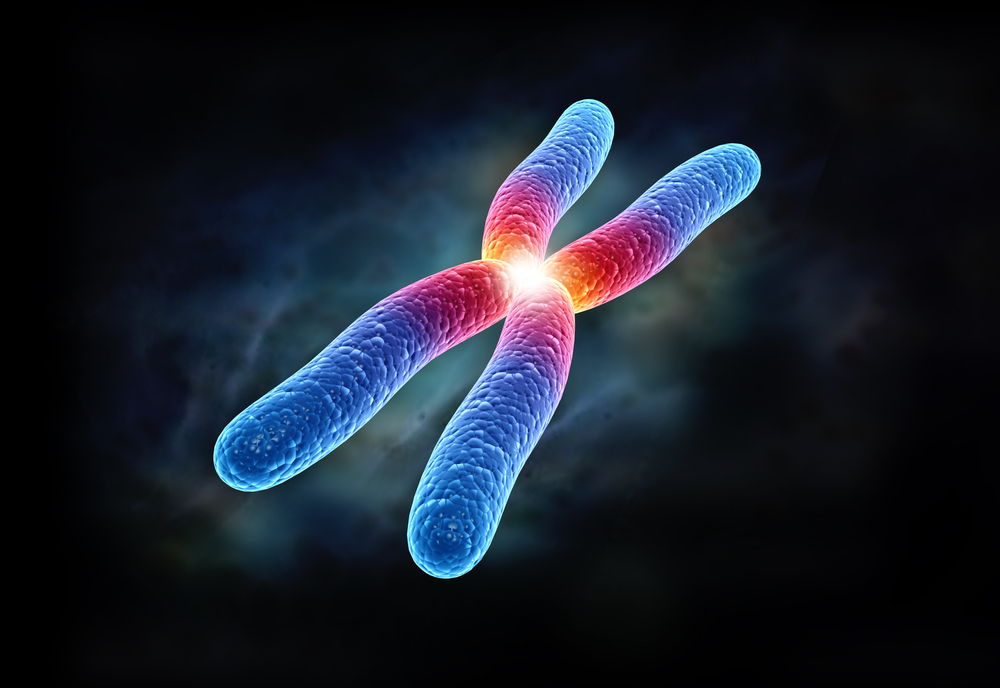 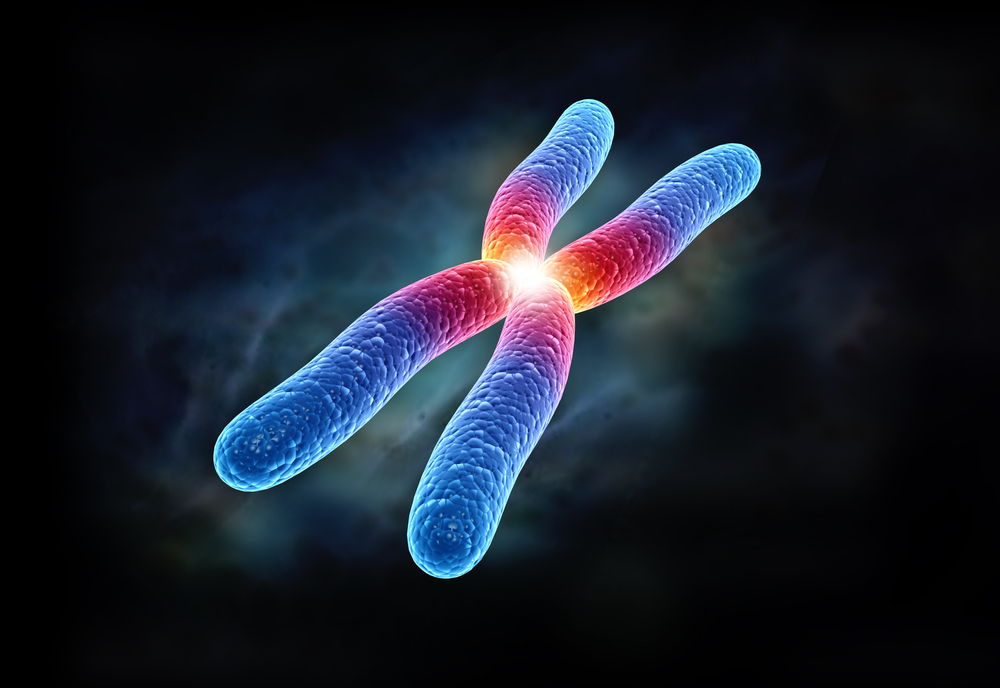 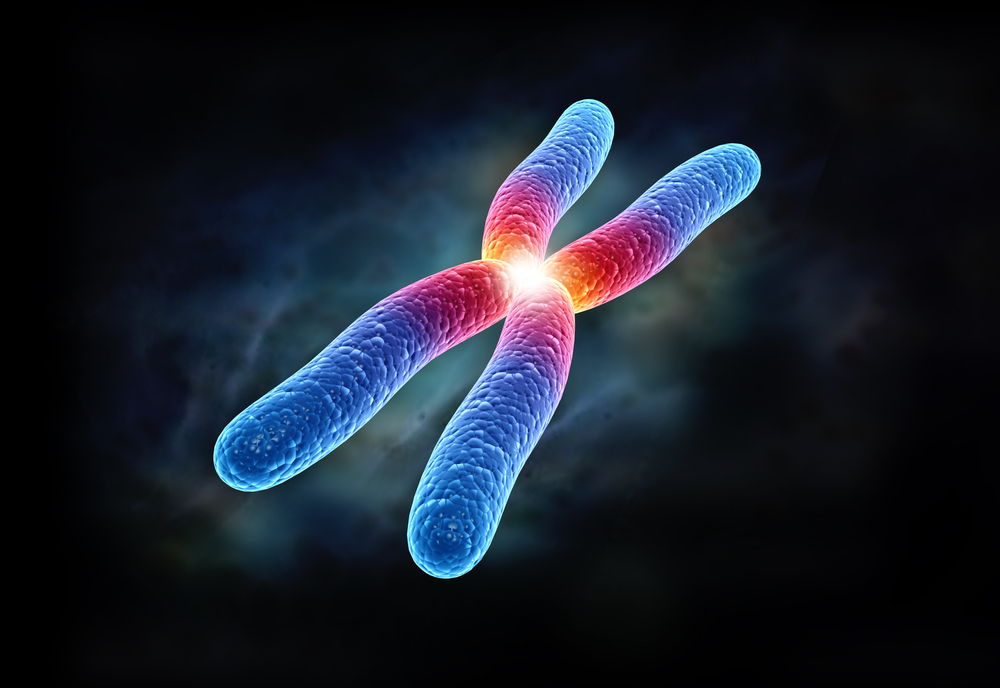 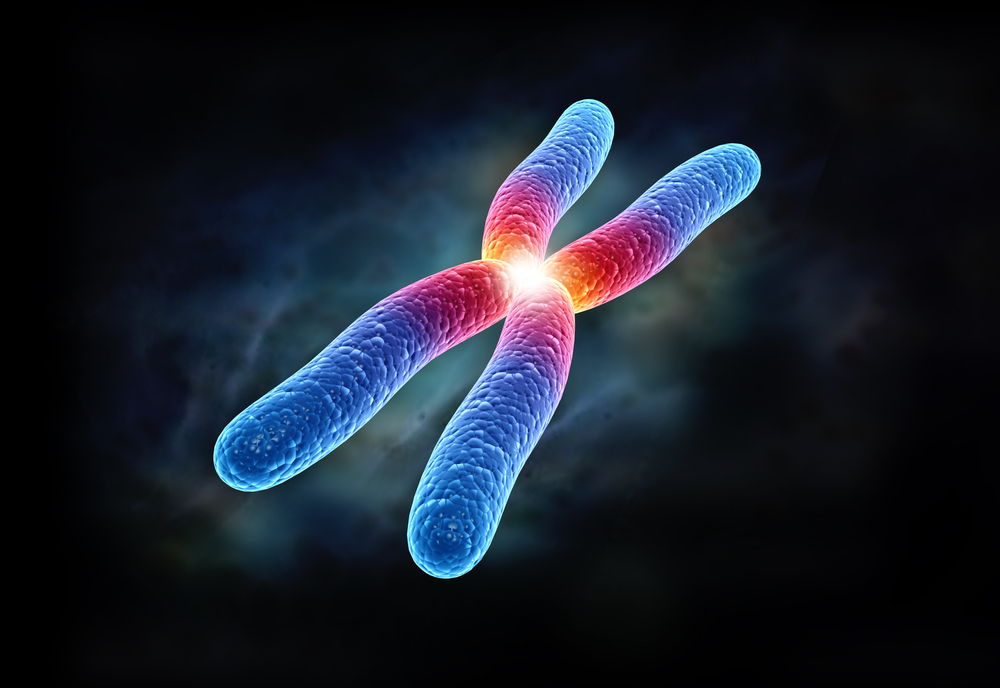 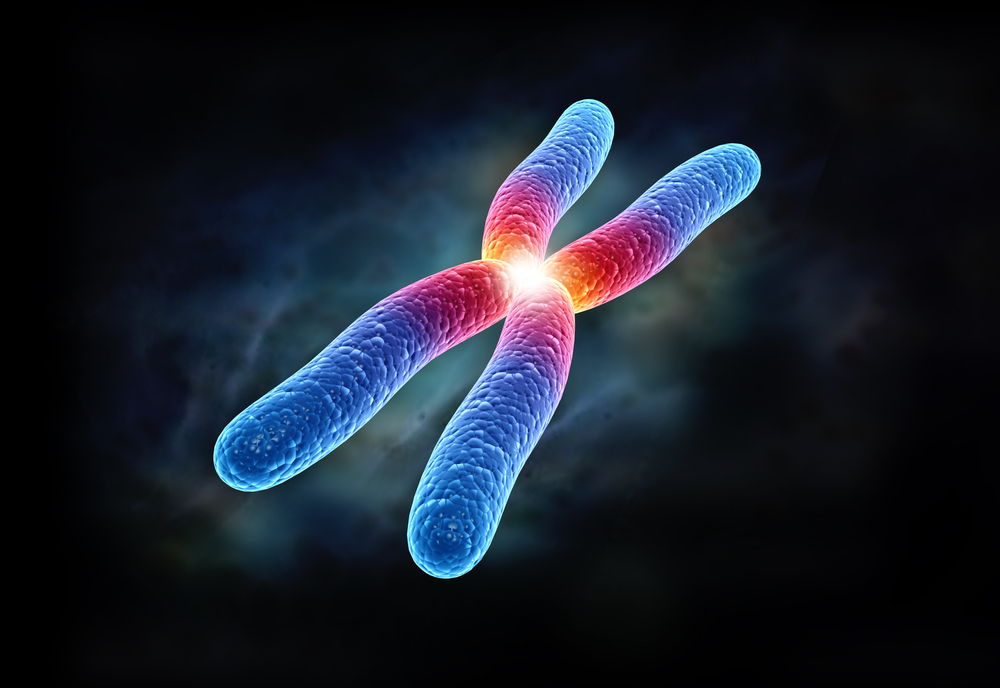 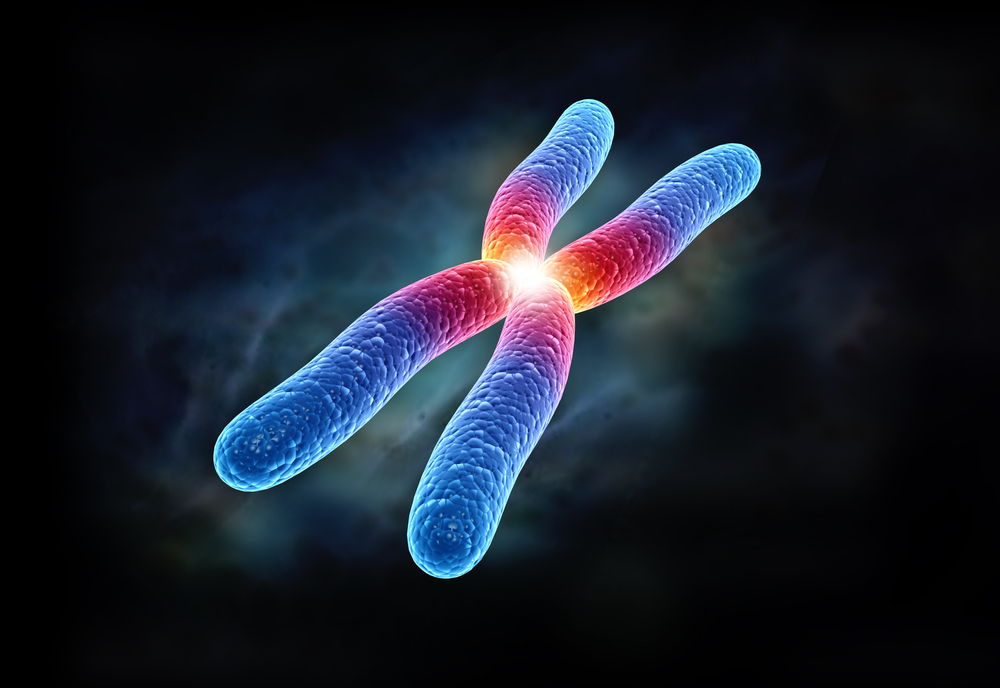 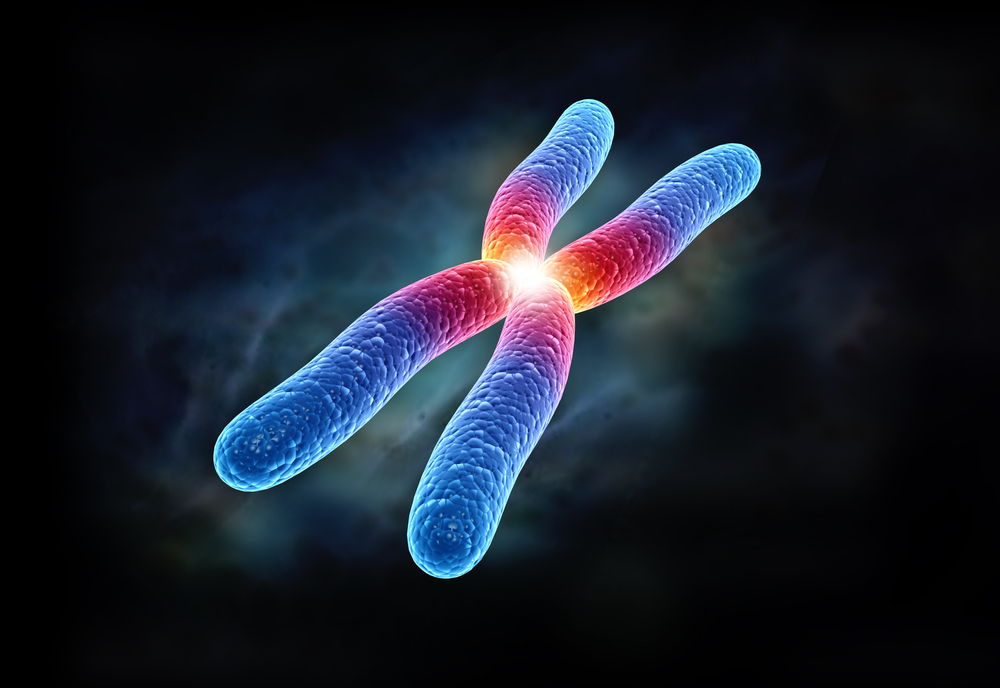 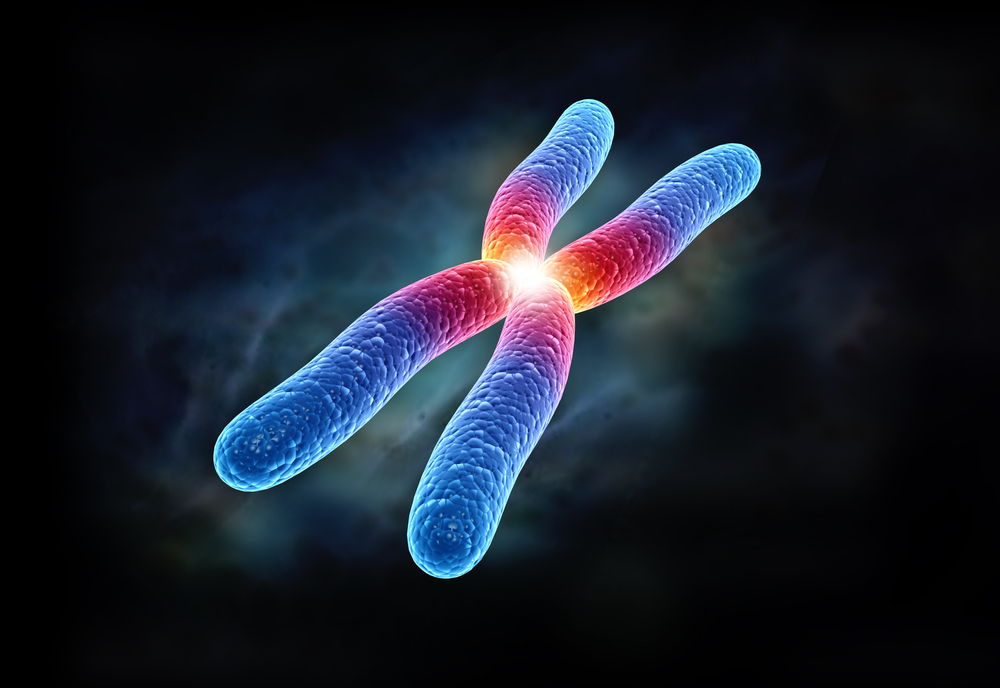 https://youtu.be/ejWBx4A3u2M
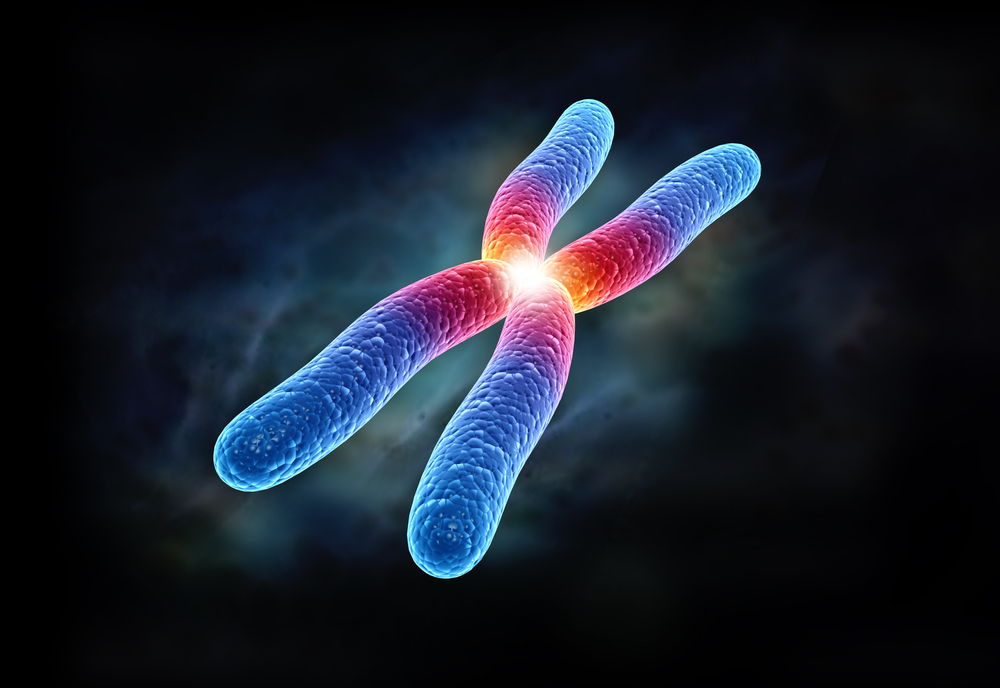 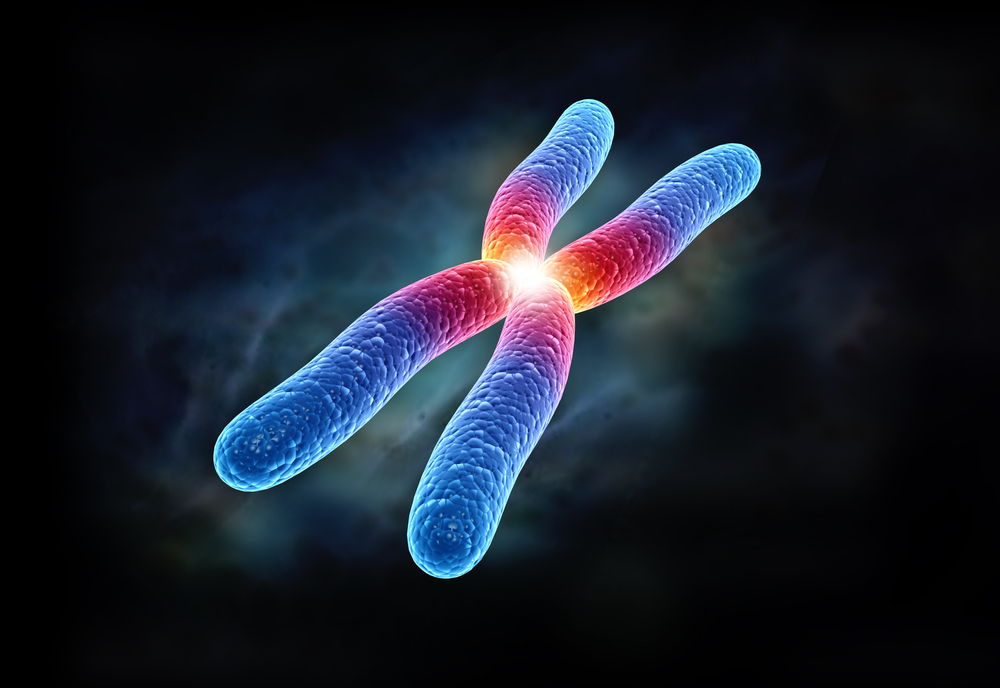 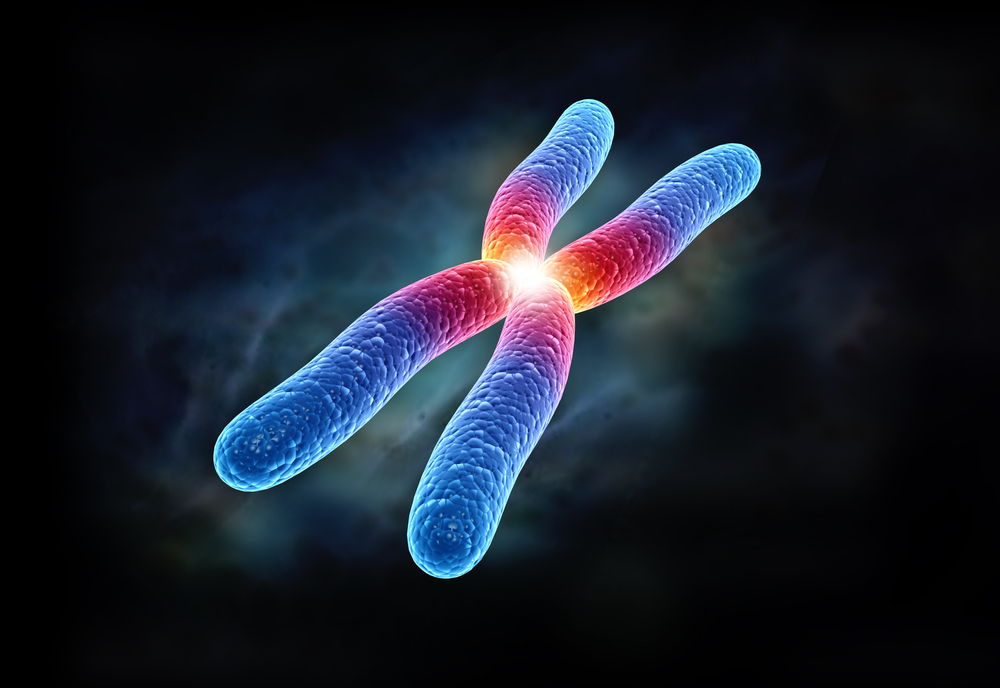 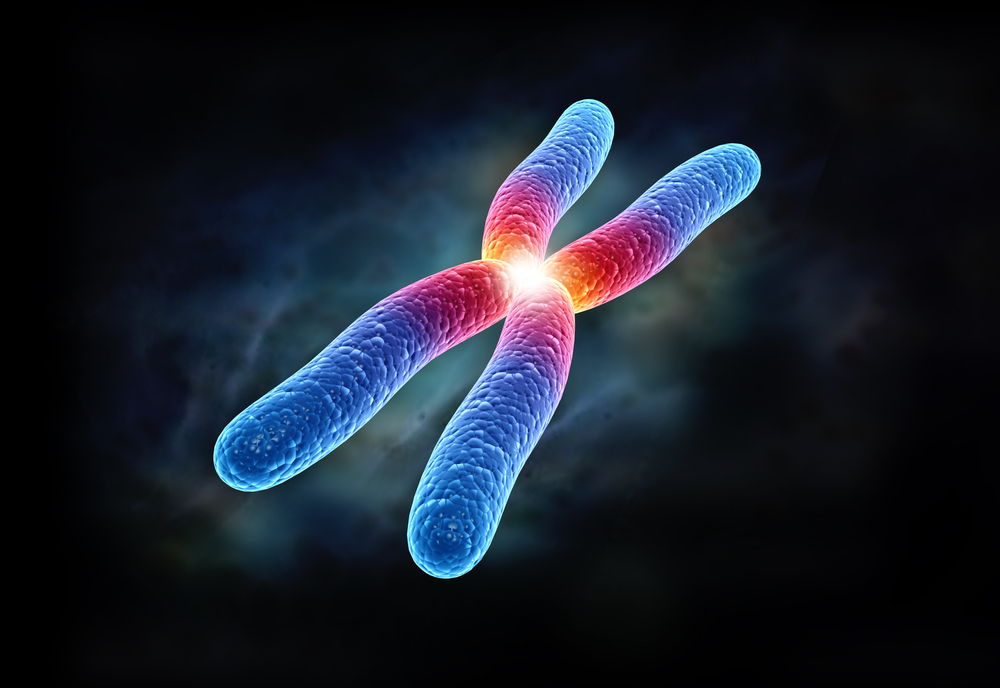 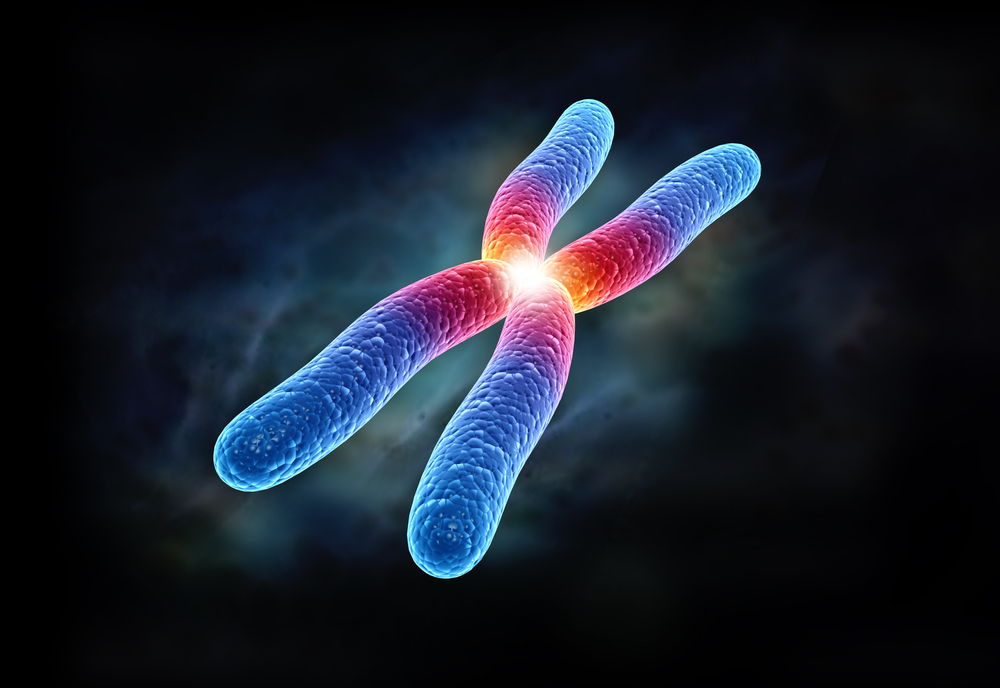 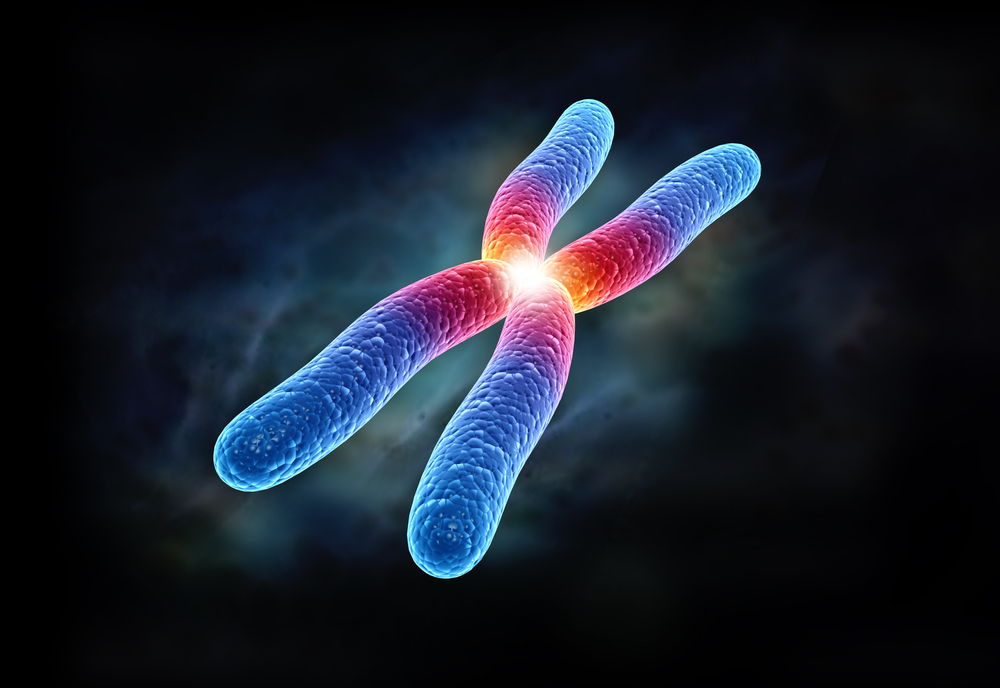 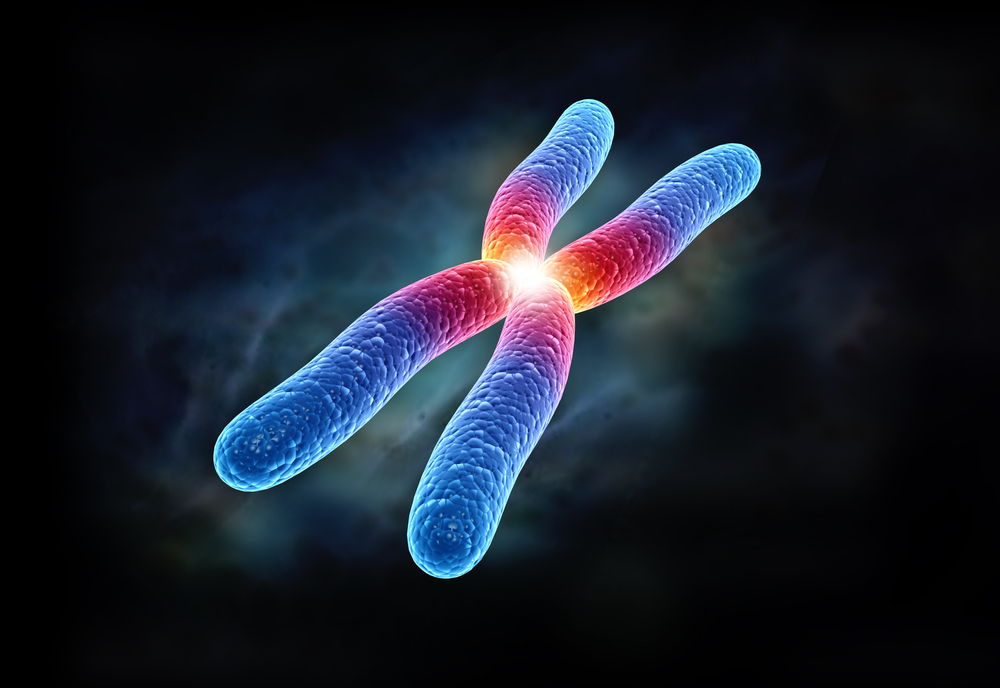 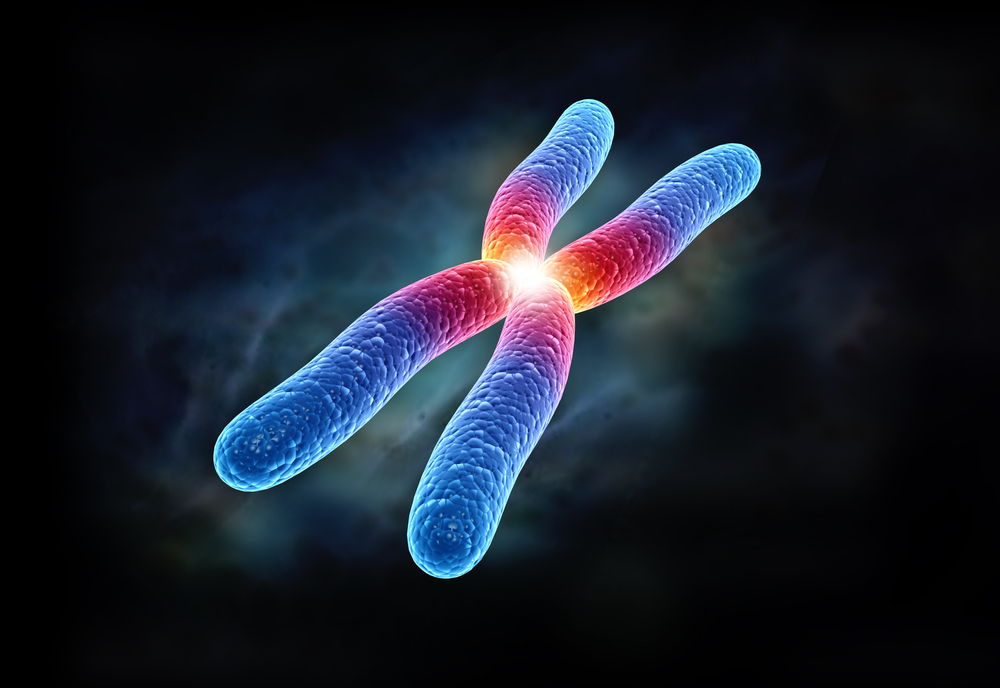 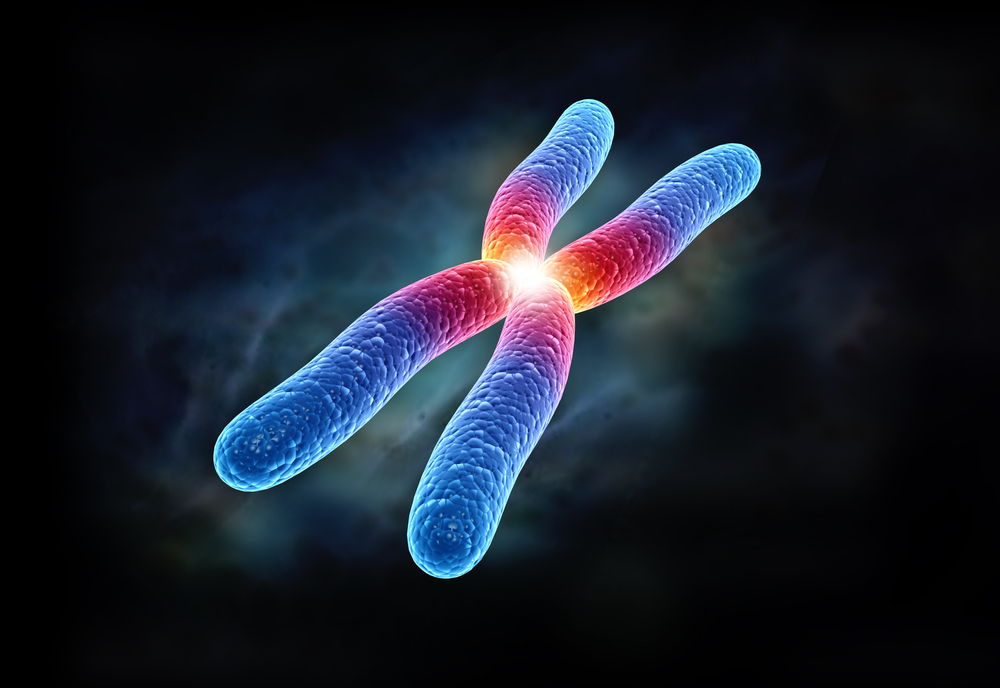 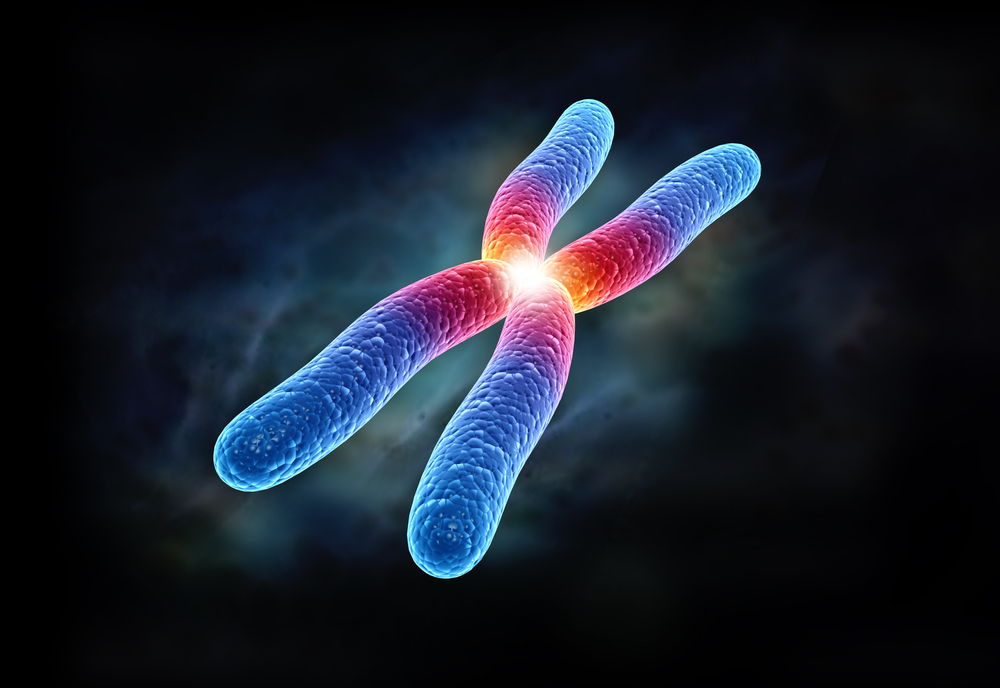 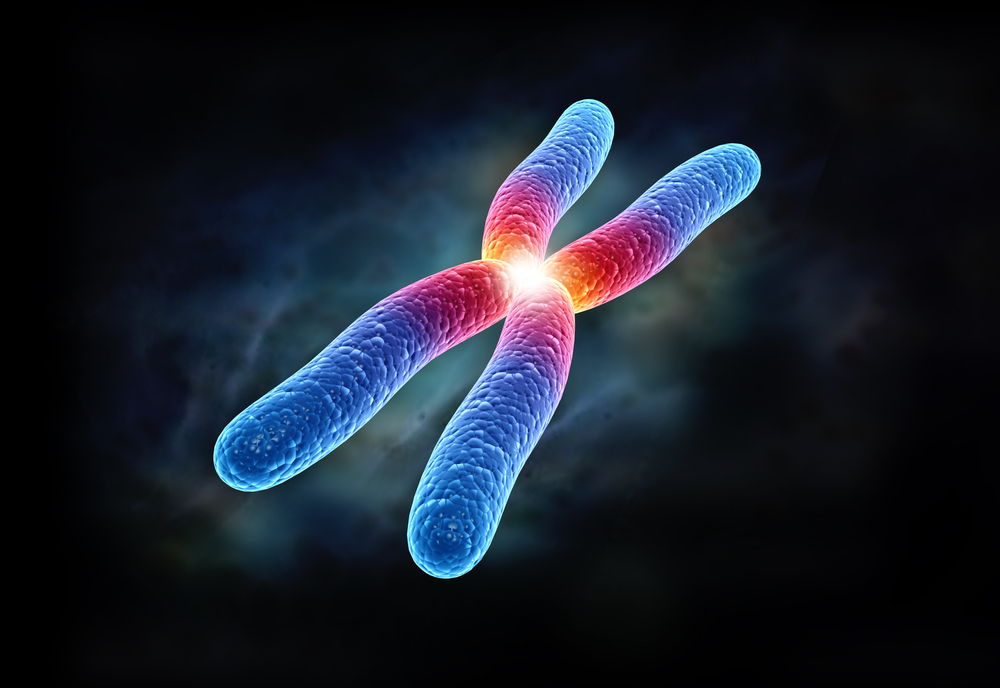 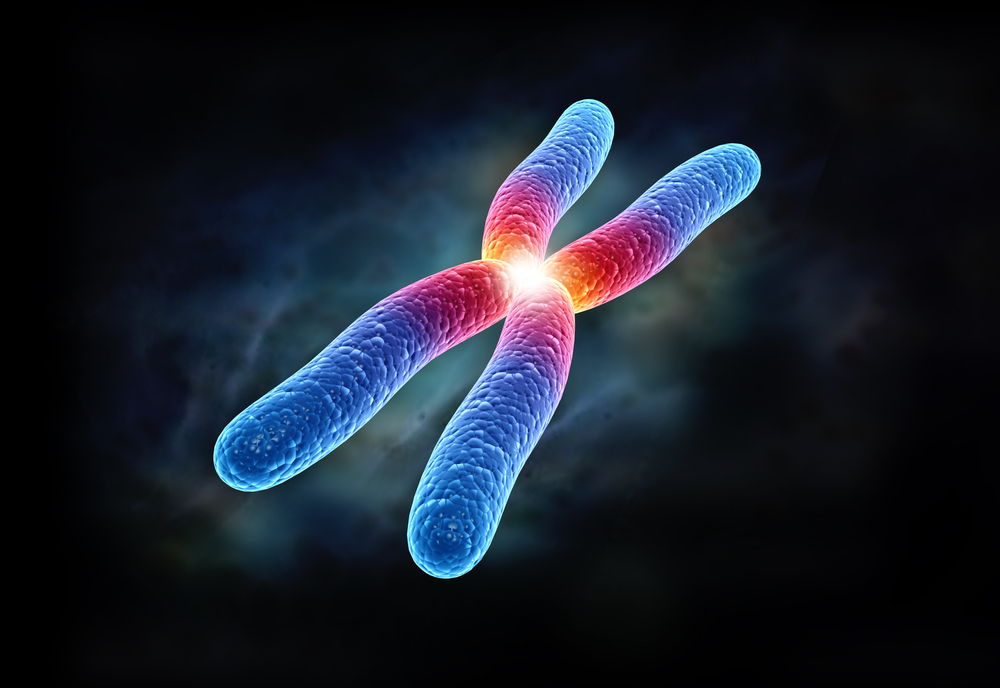 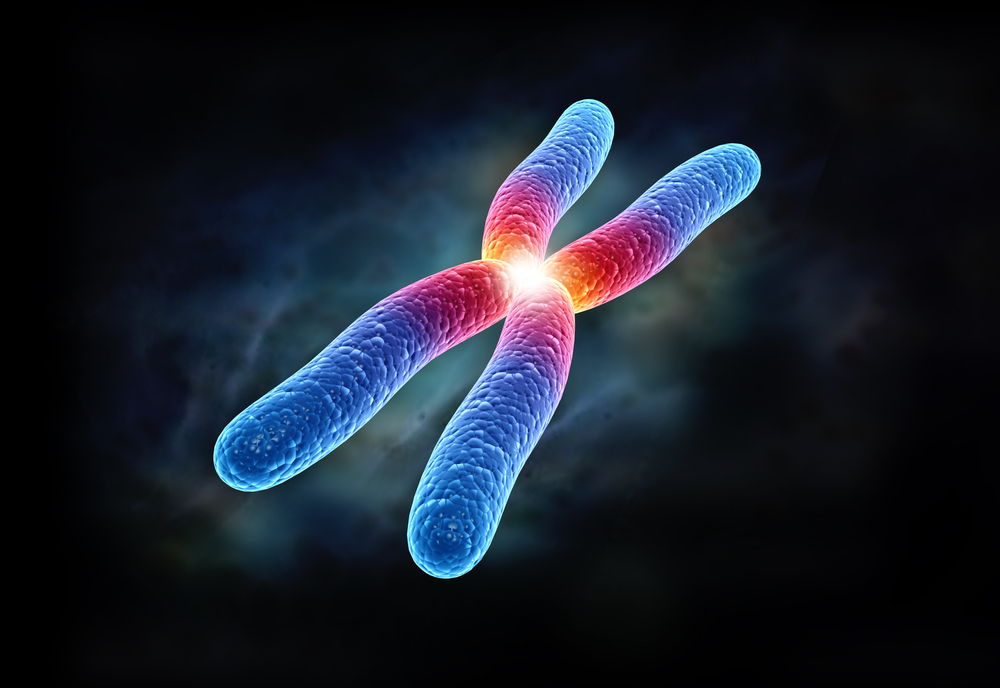 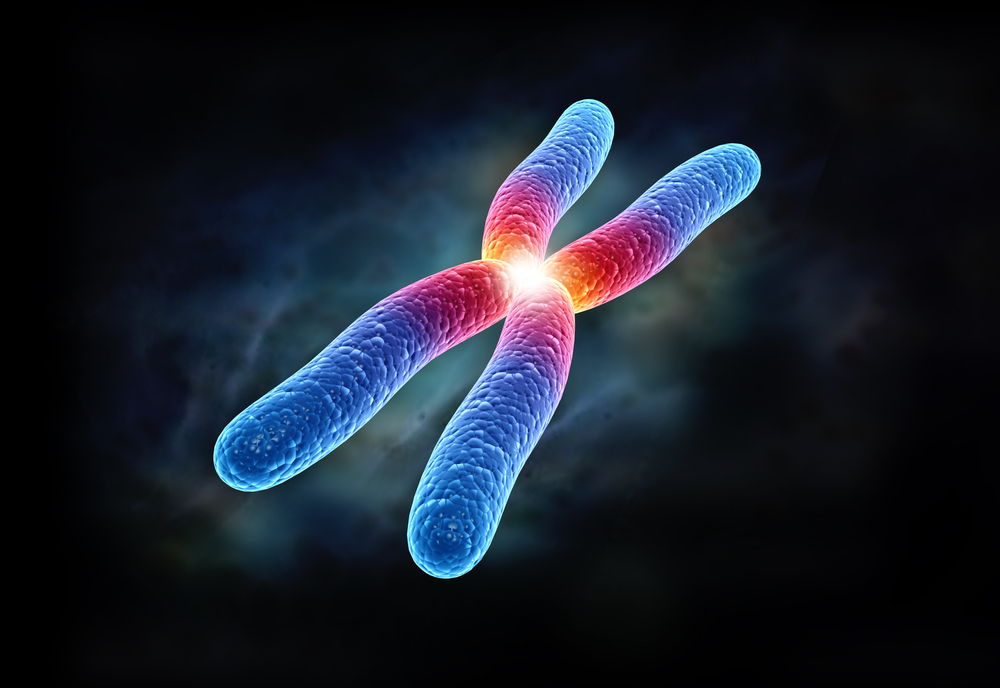 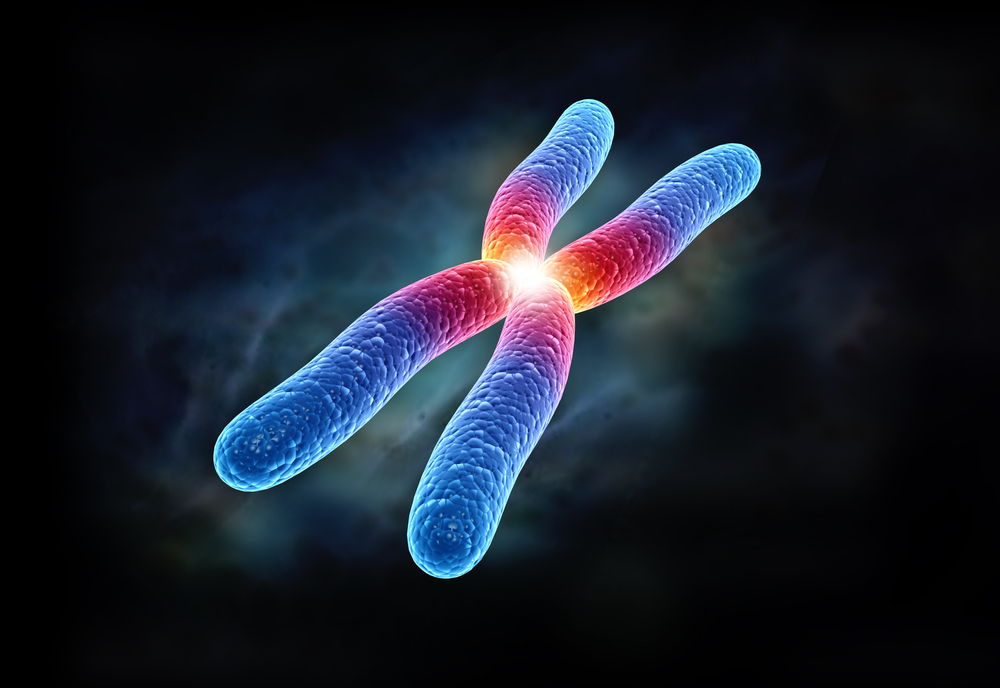 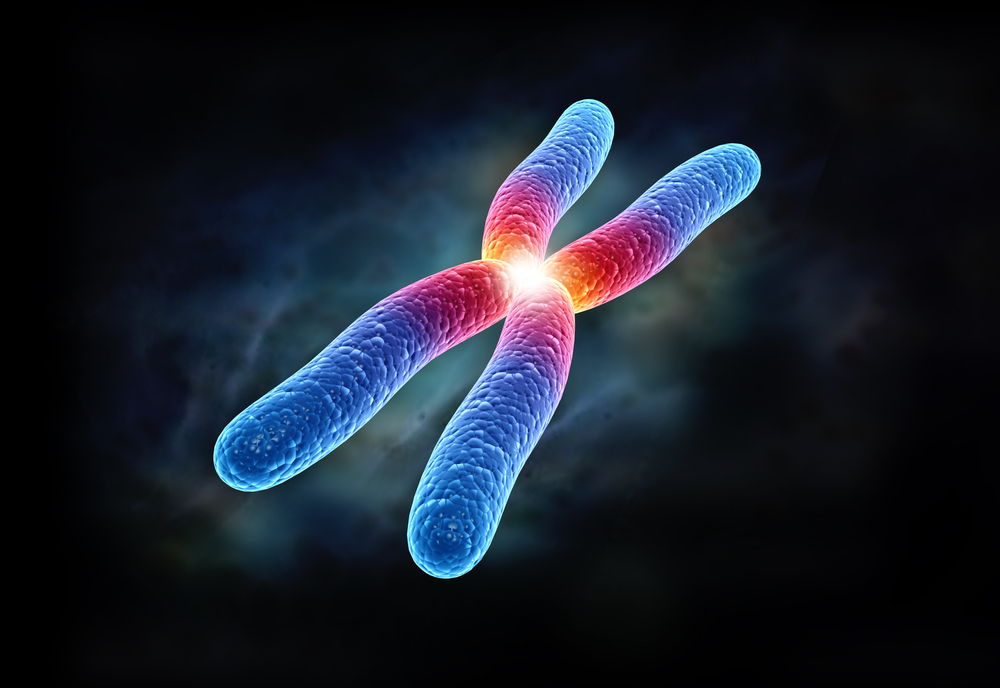 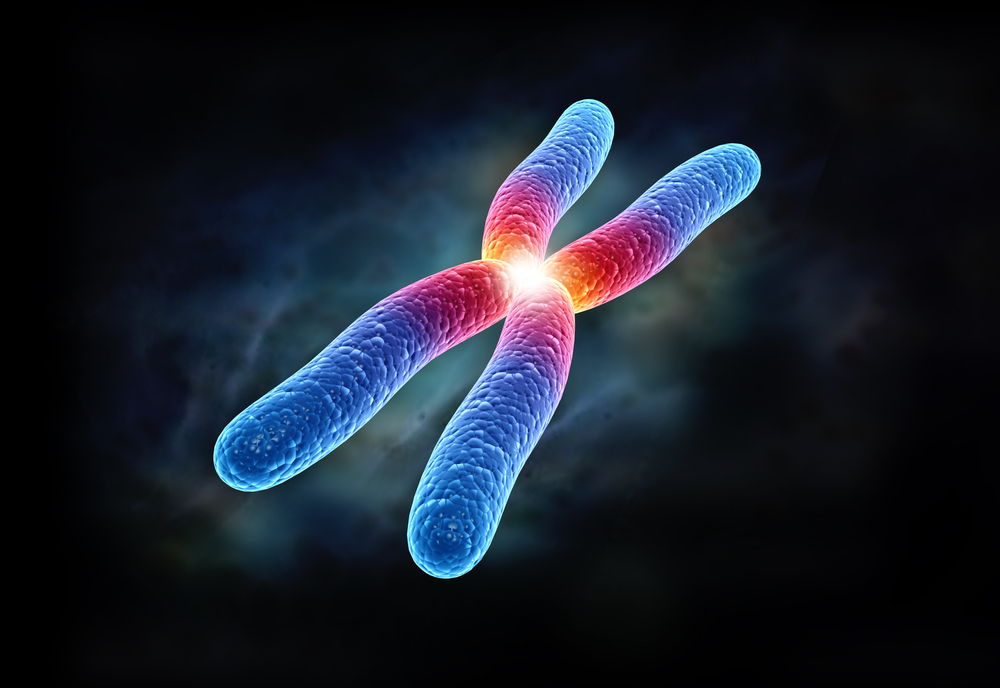 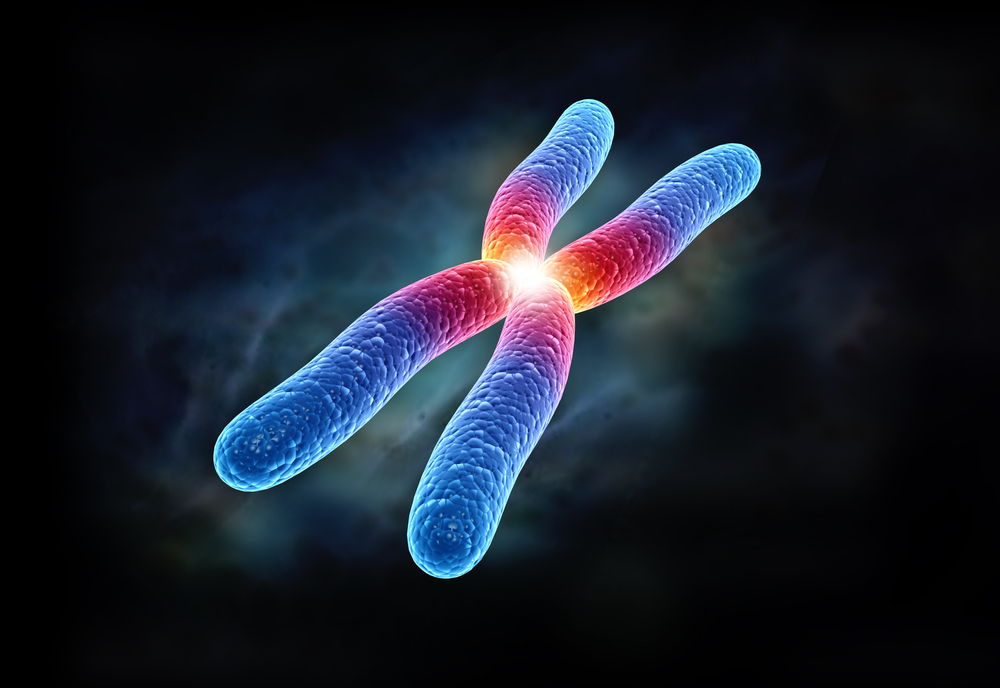 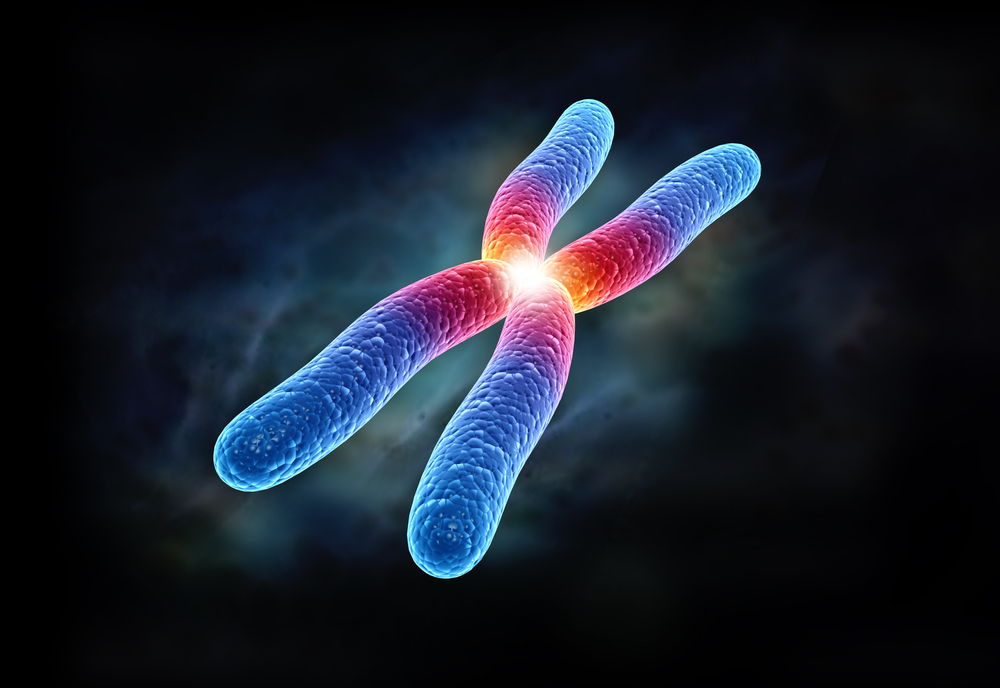 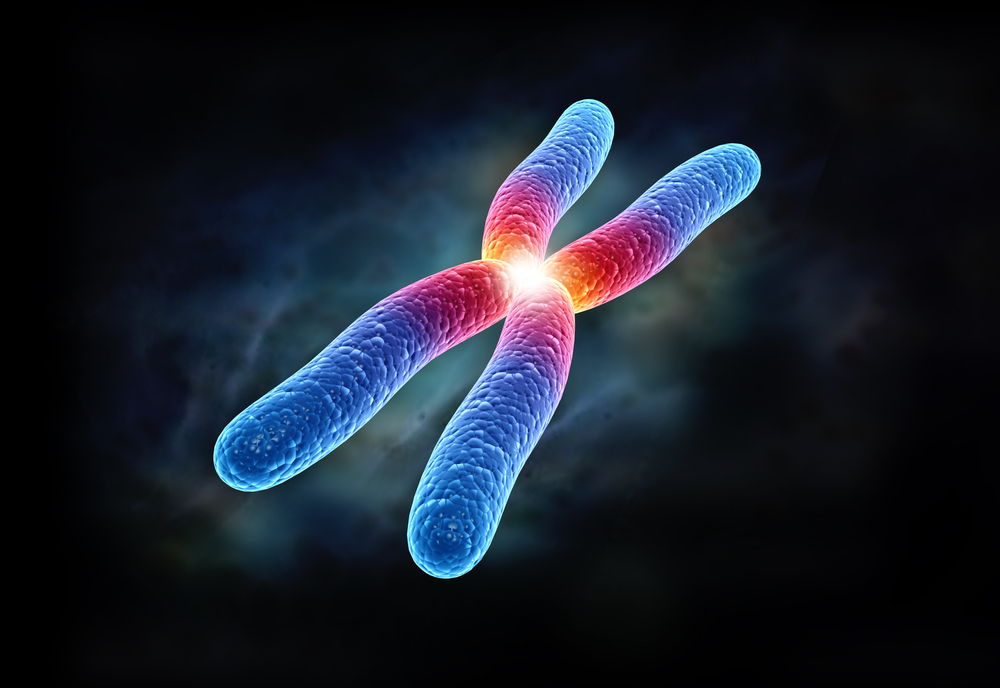 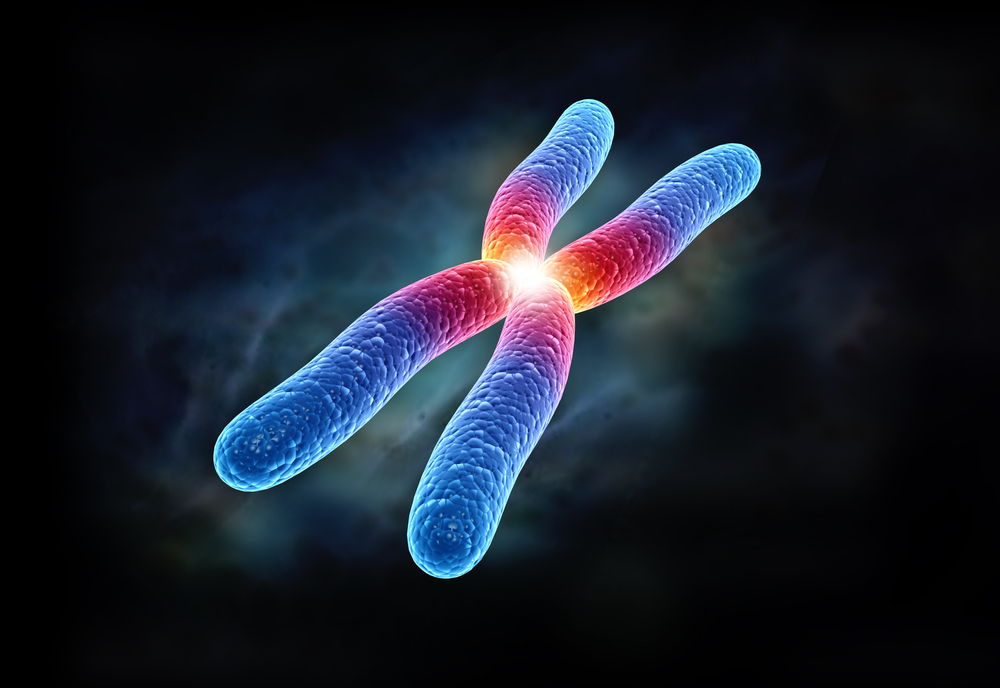 Question
How many TOTAL chromosomes does an individual with Down syndrome have?
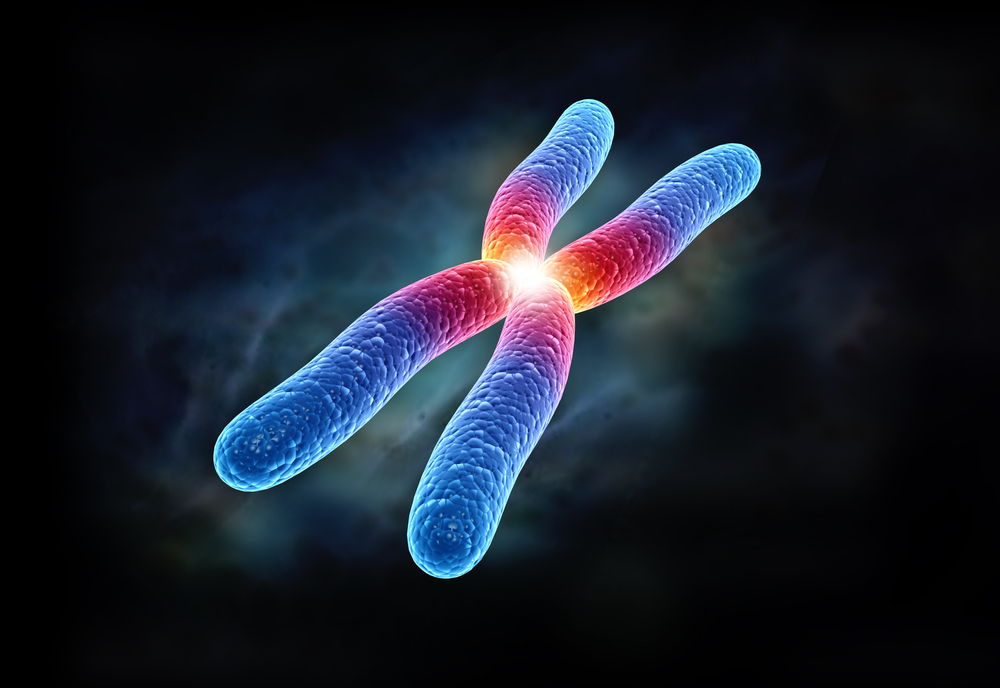 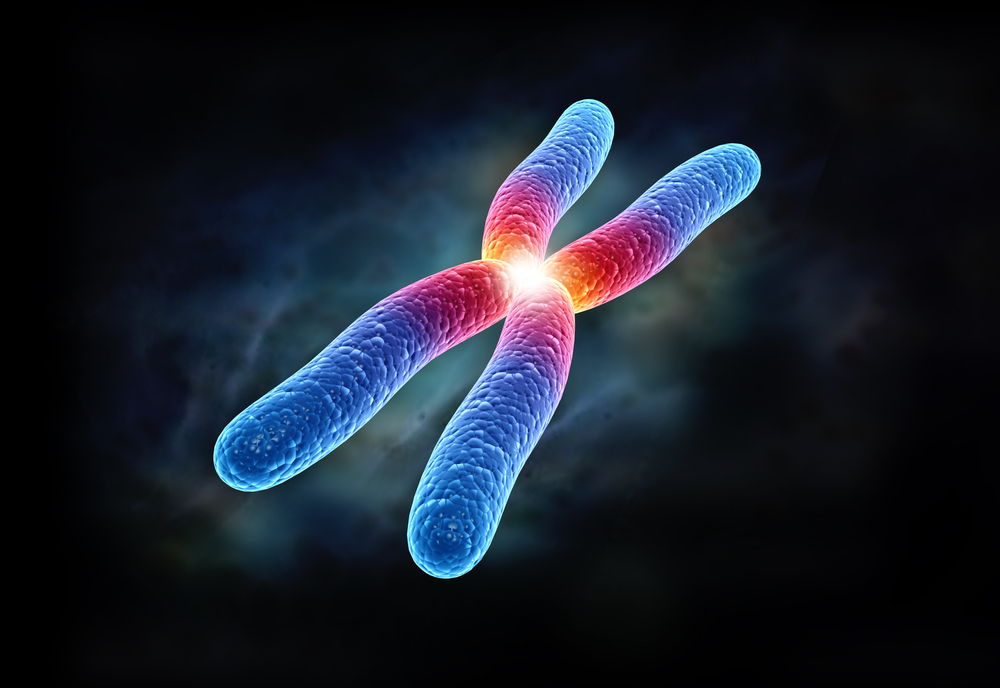 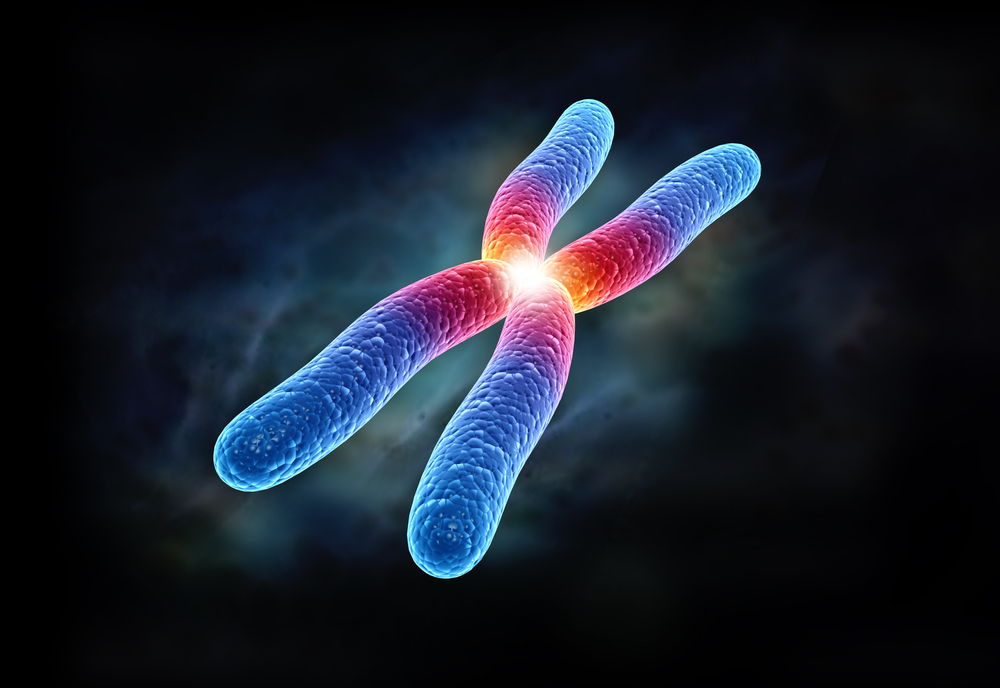 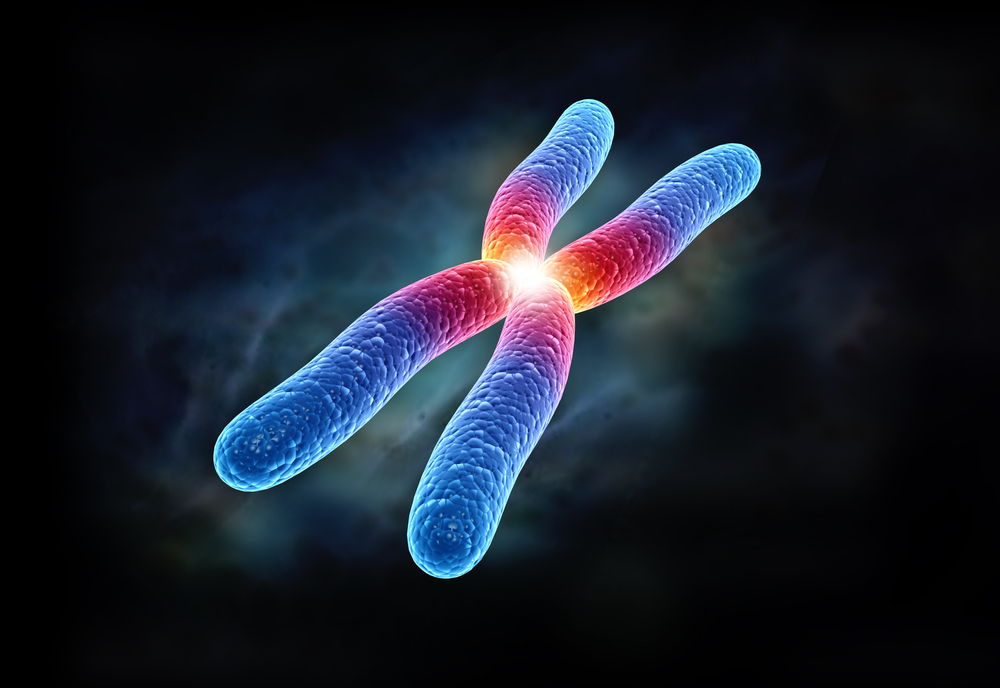 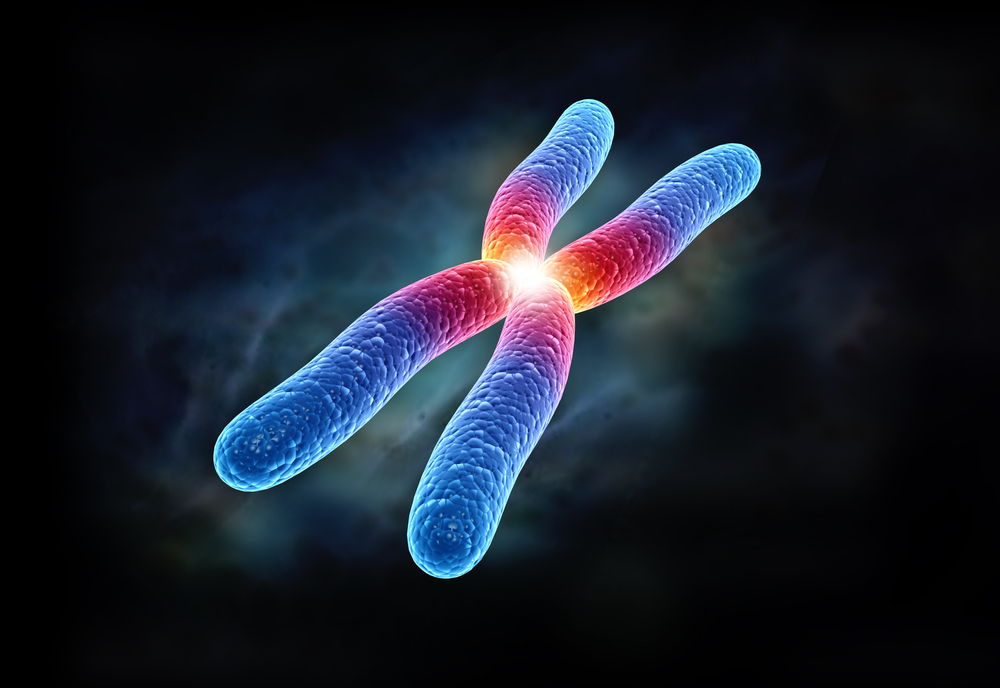 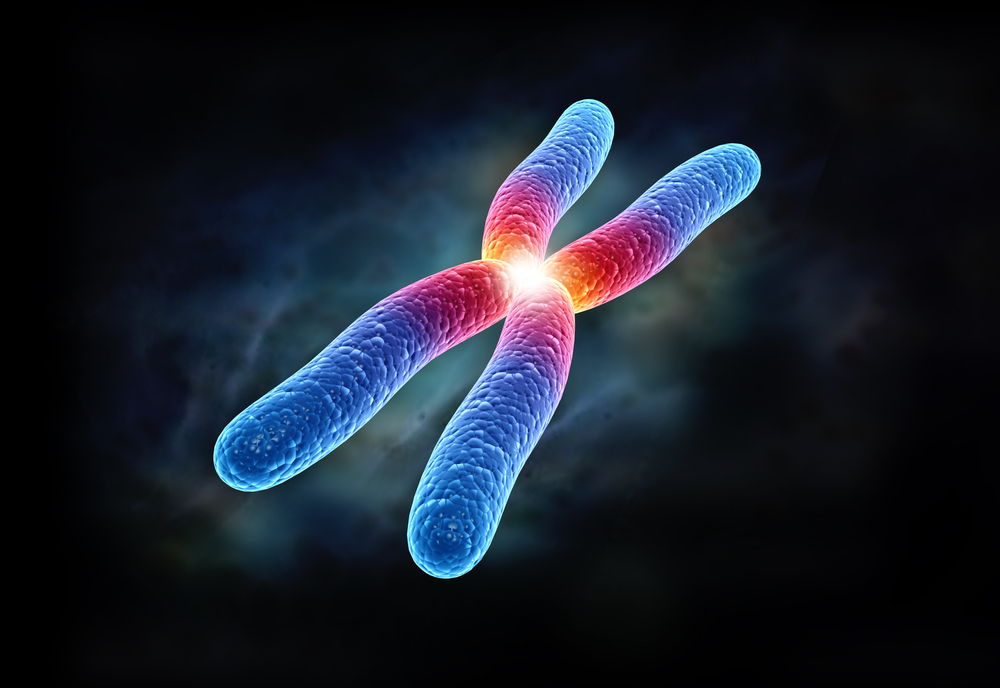 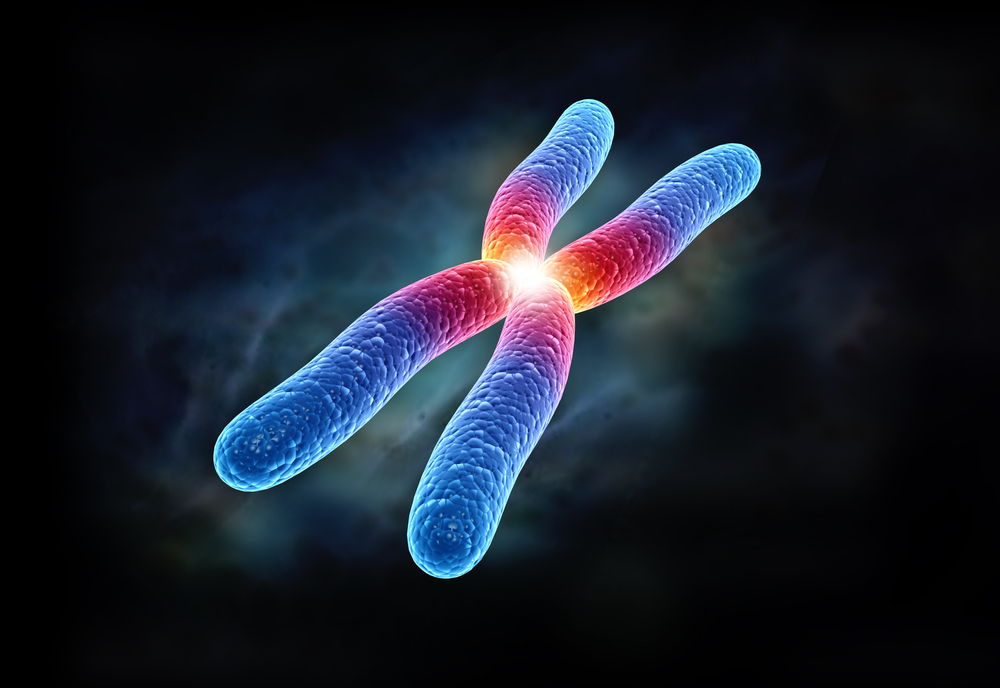 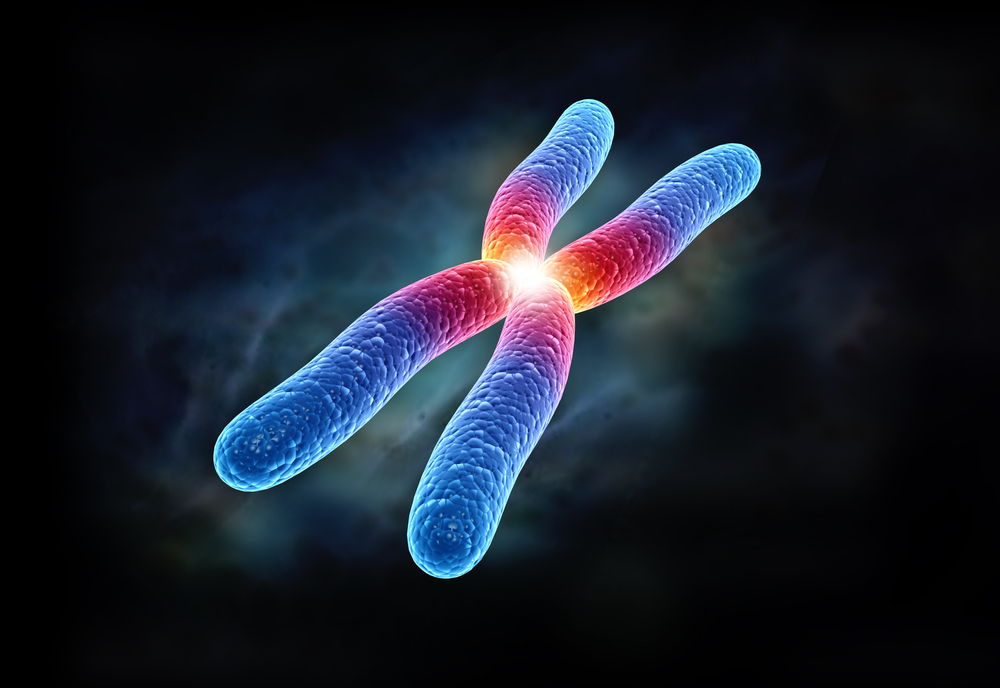 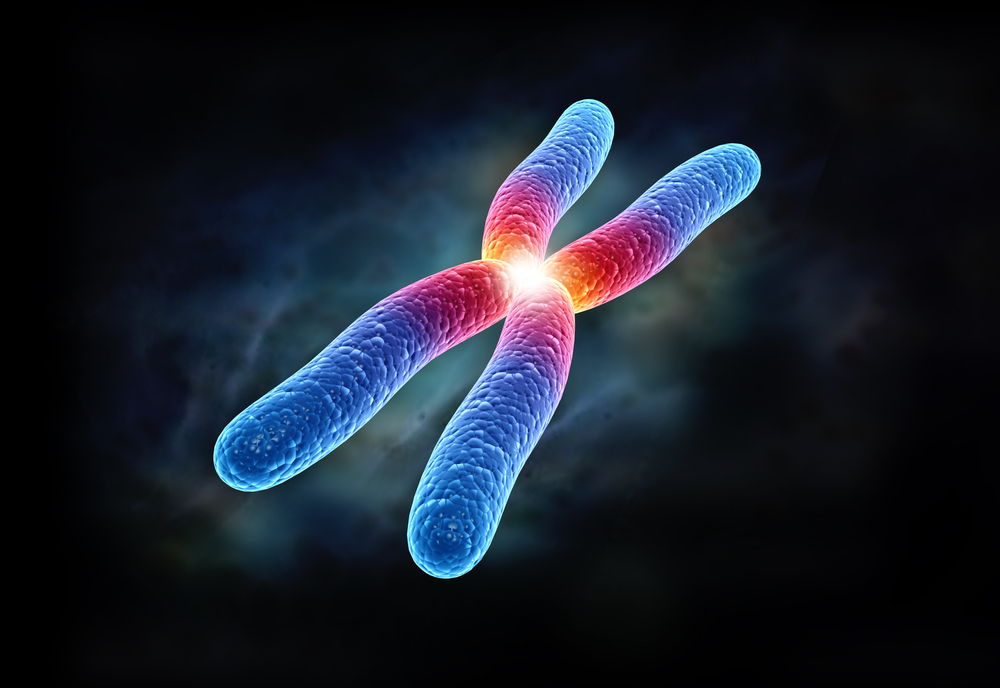 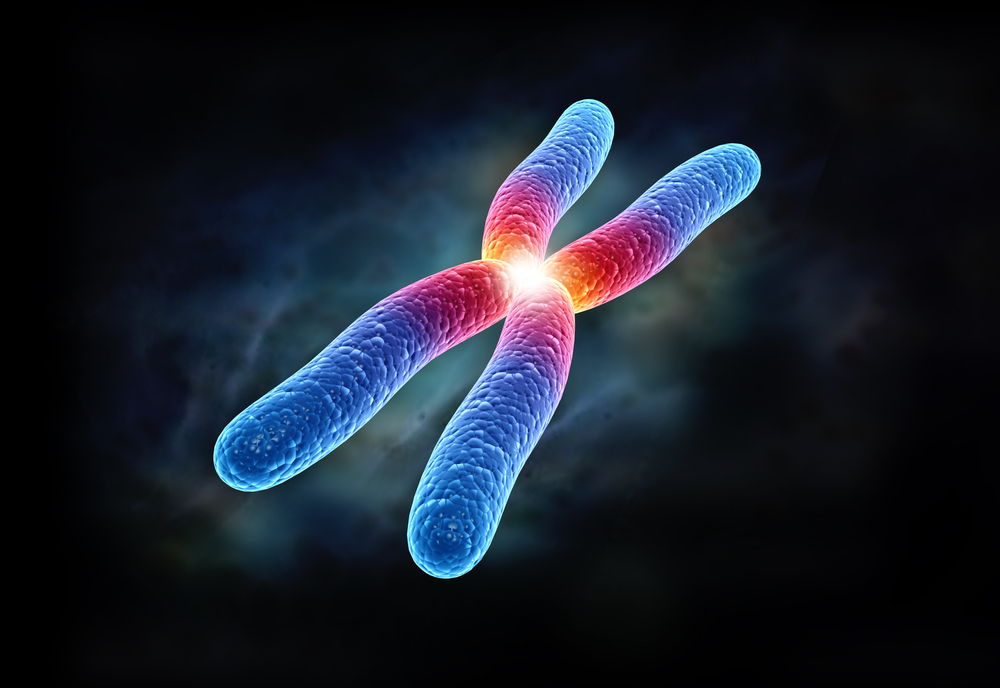 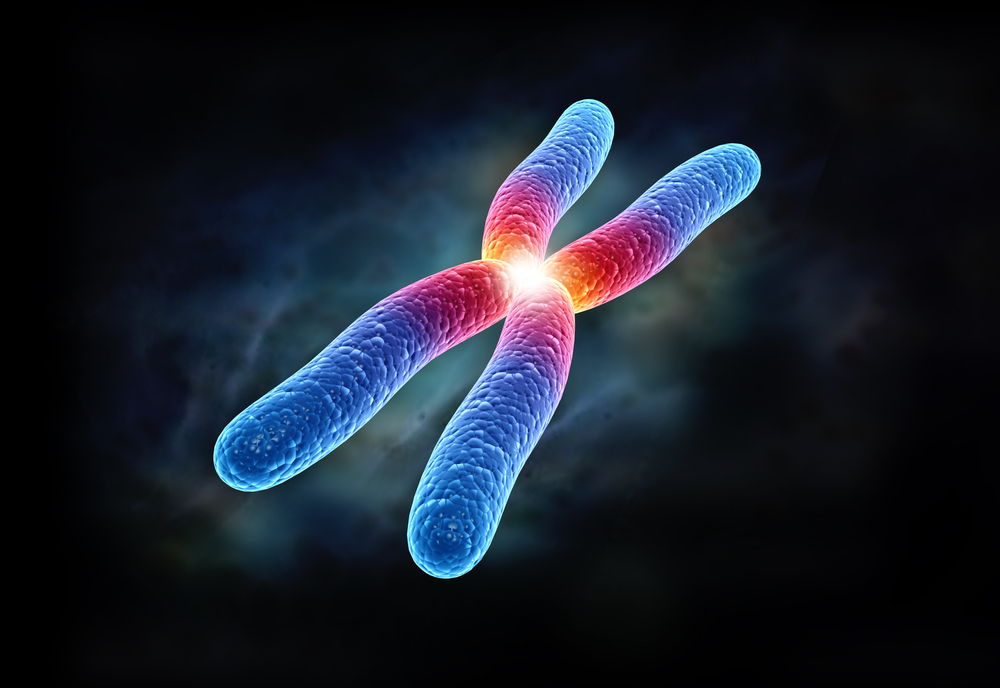 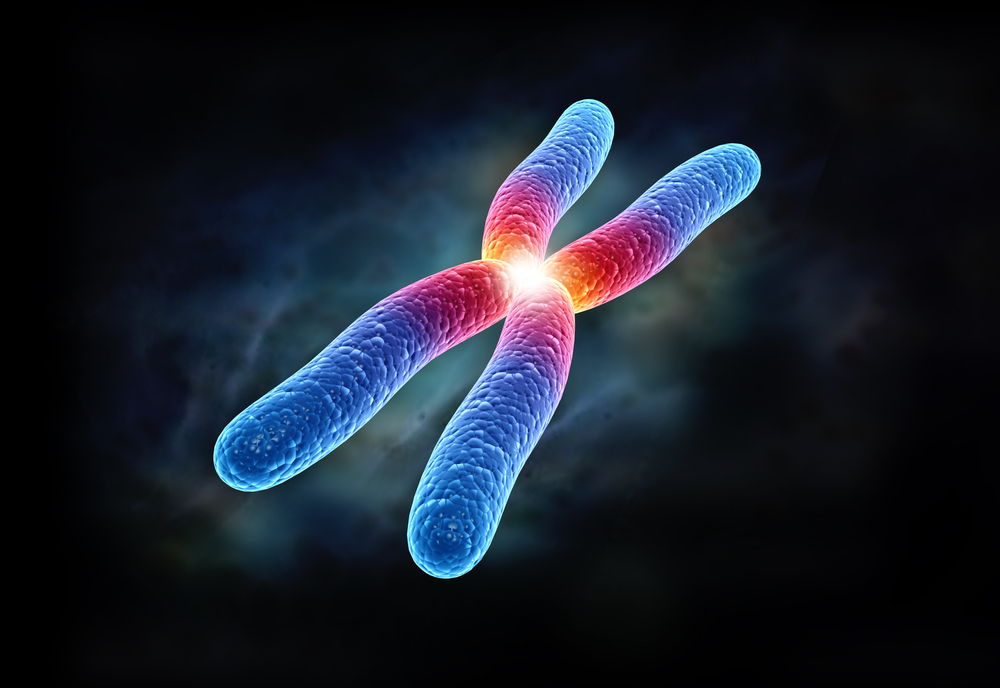 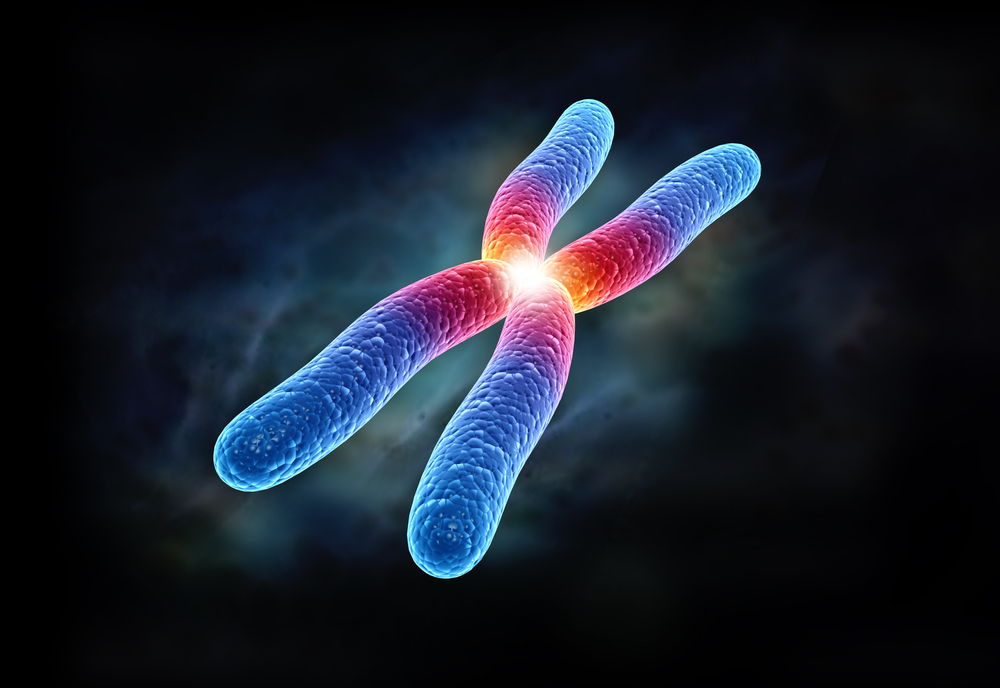 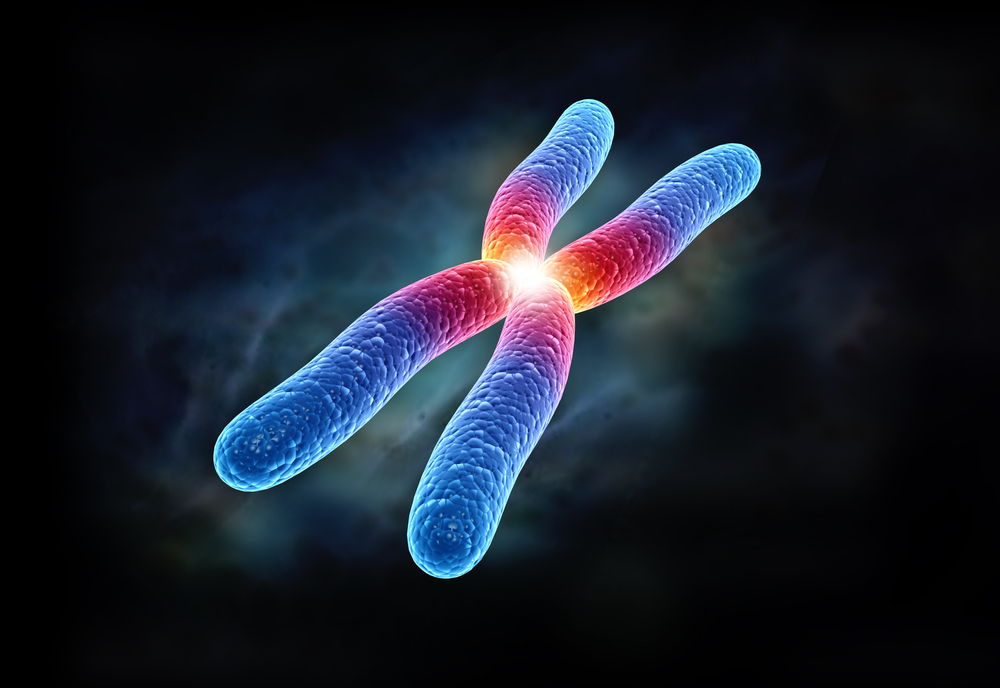 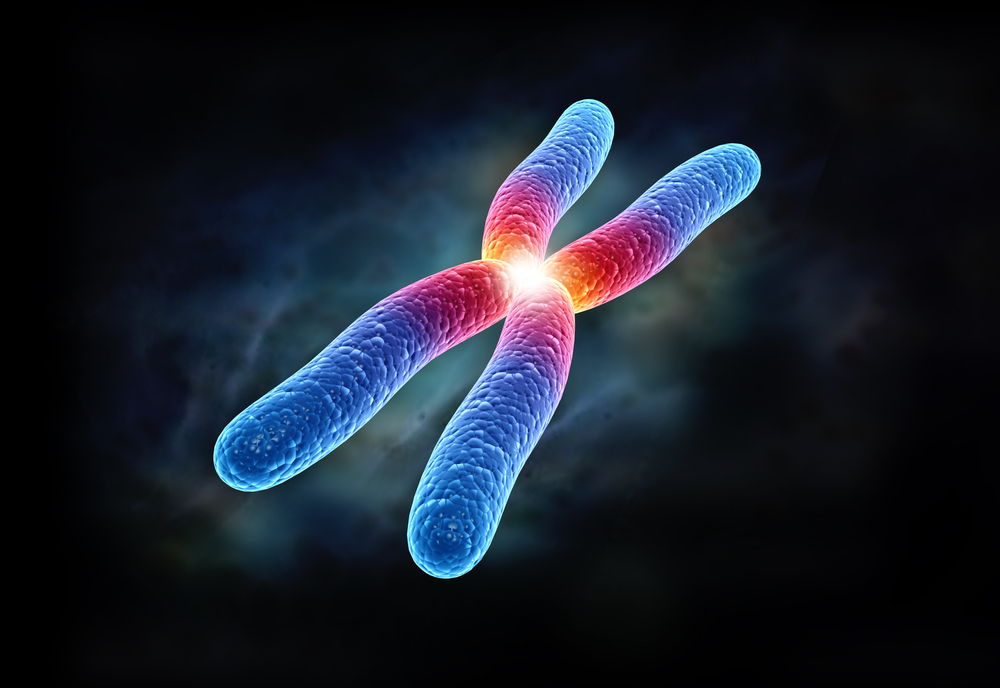 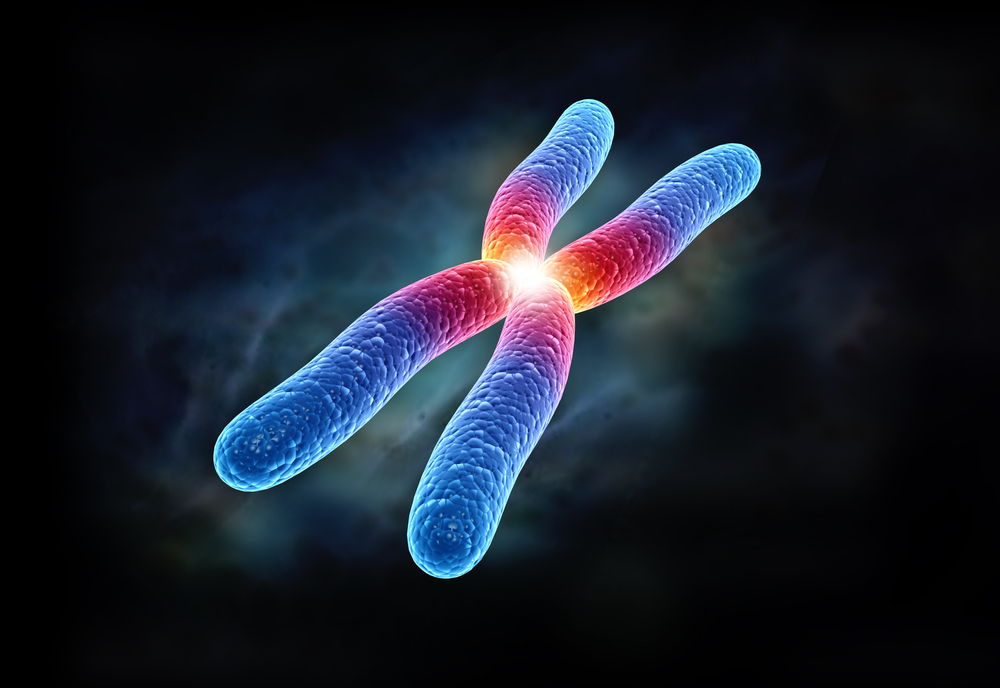 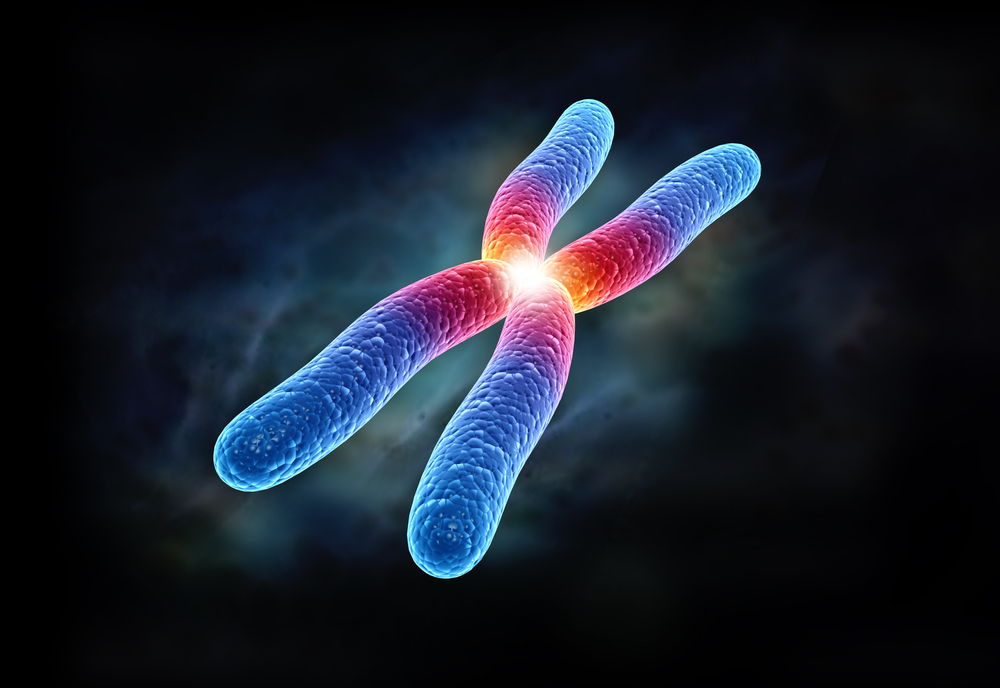 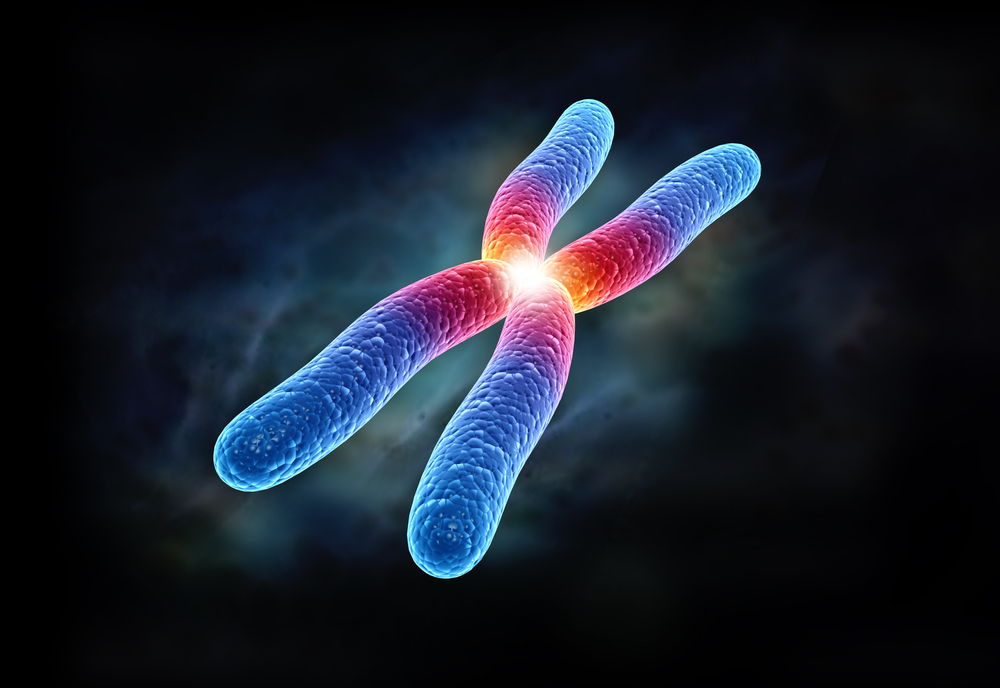 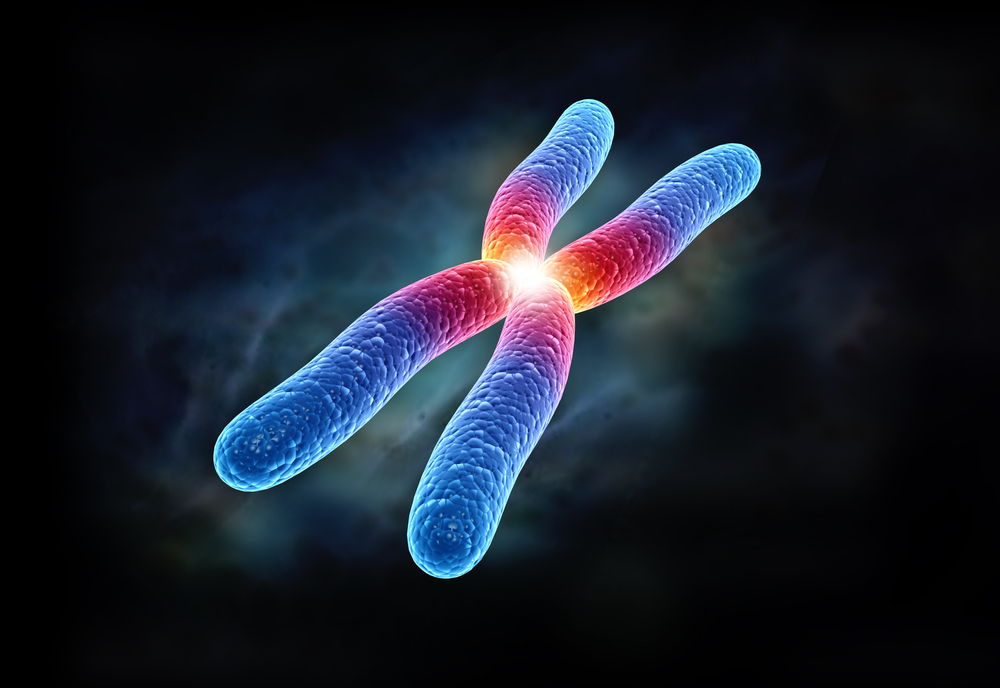 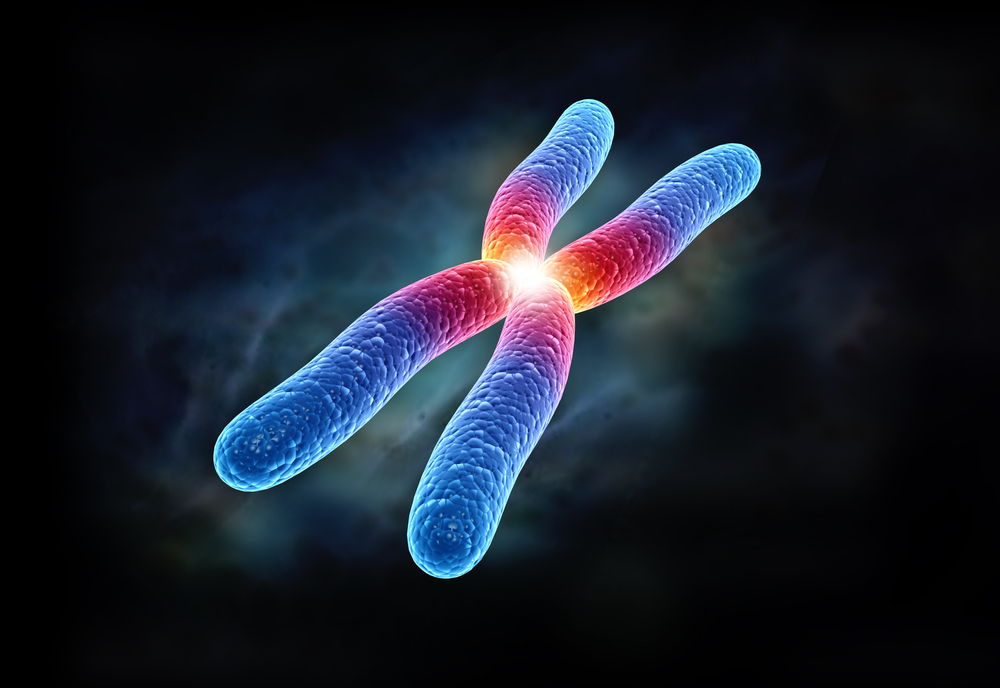 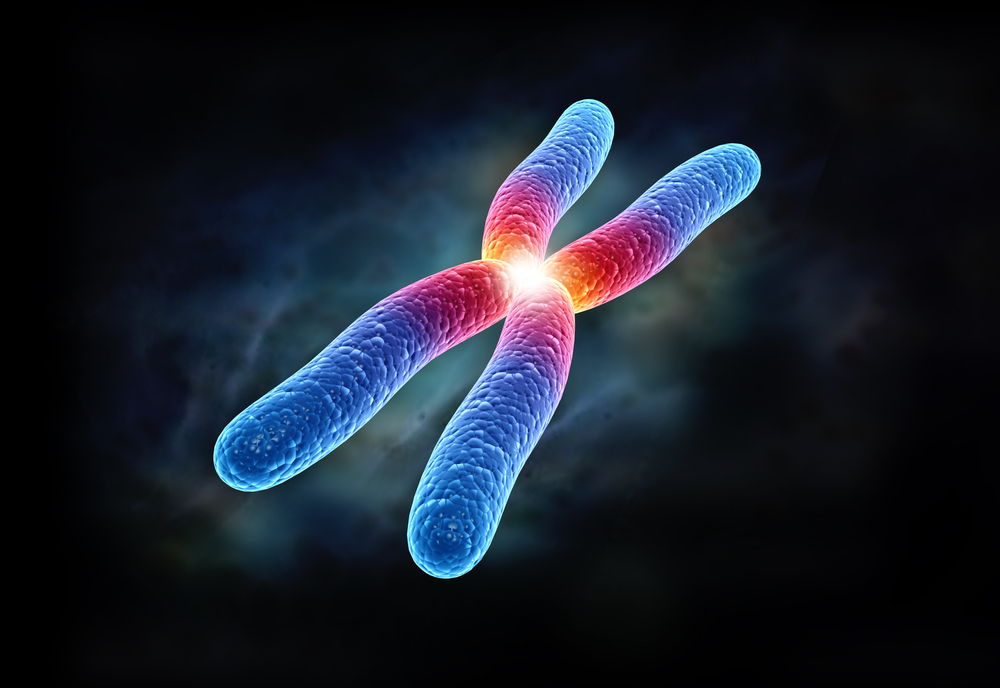 Answer
47 – The addition of an extra chromosome 21 makes the total 47 instead of 46 (23 pairs).
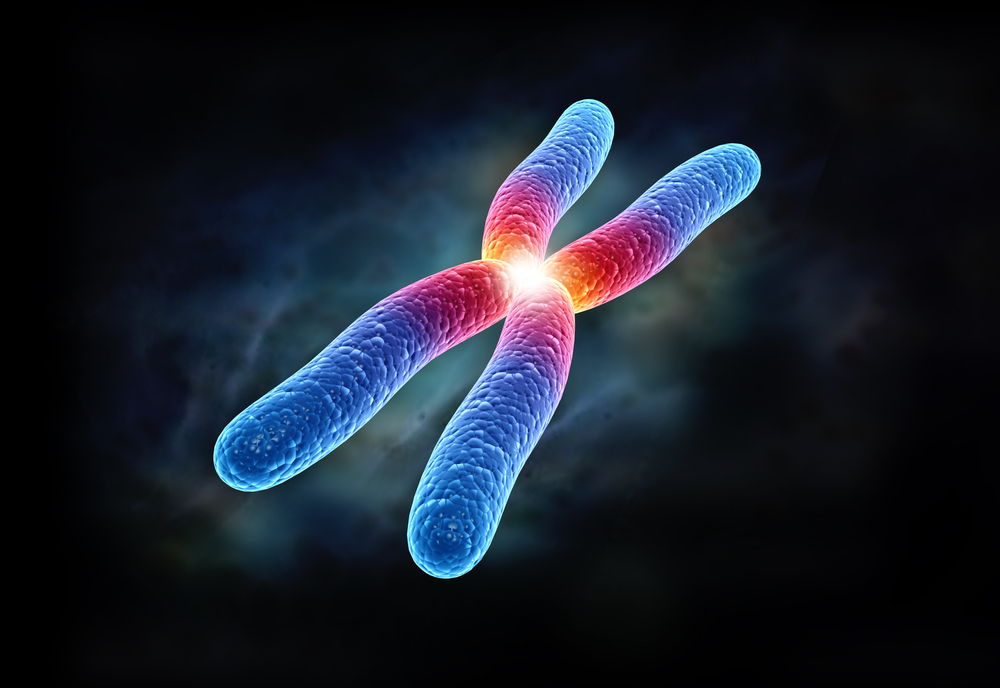 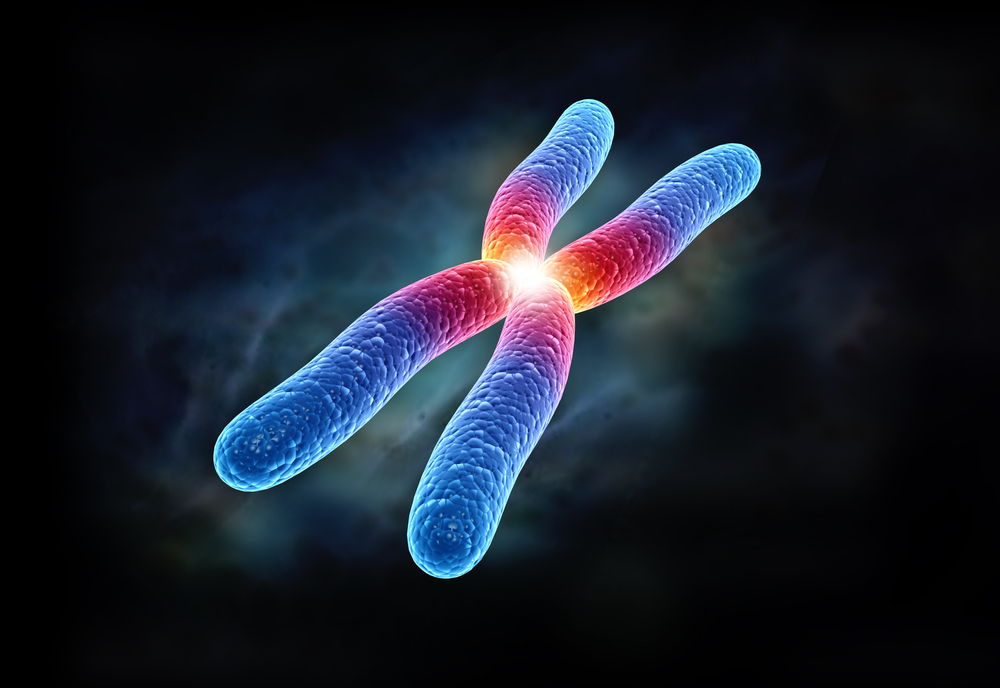 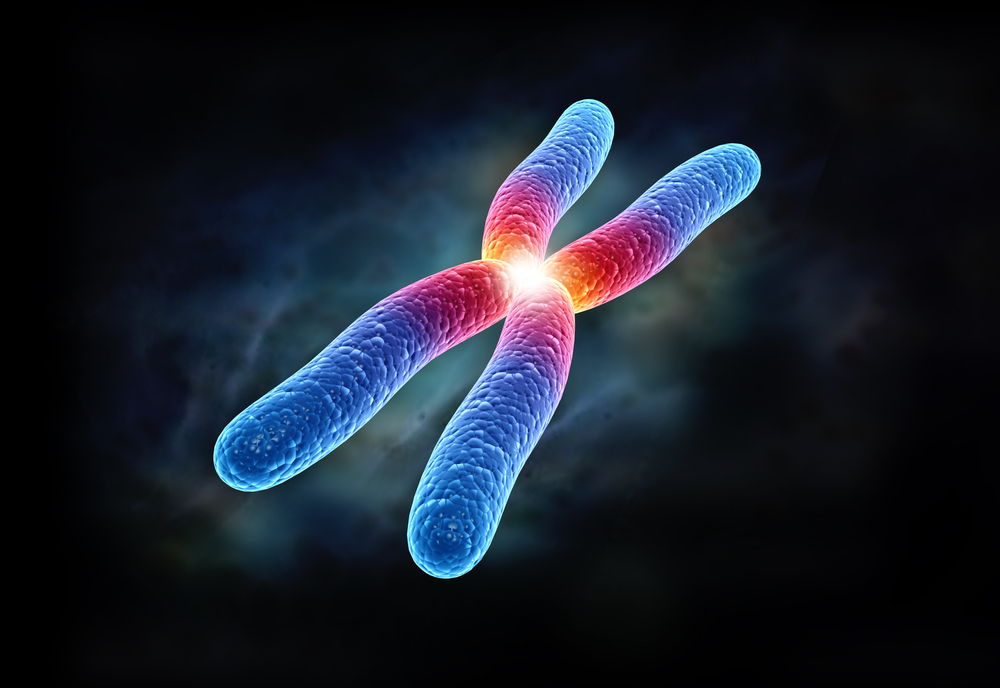 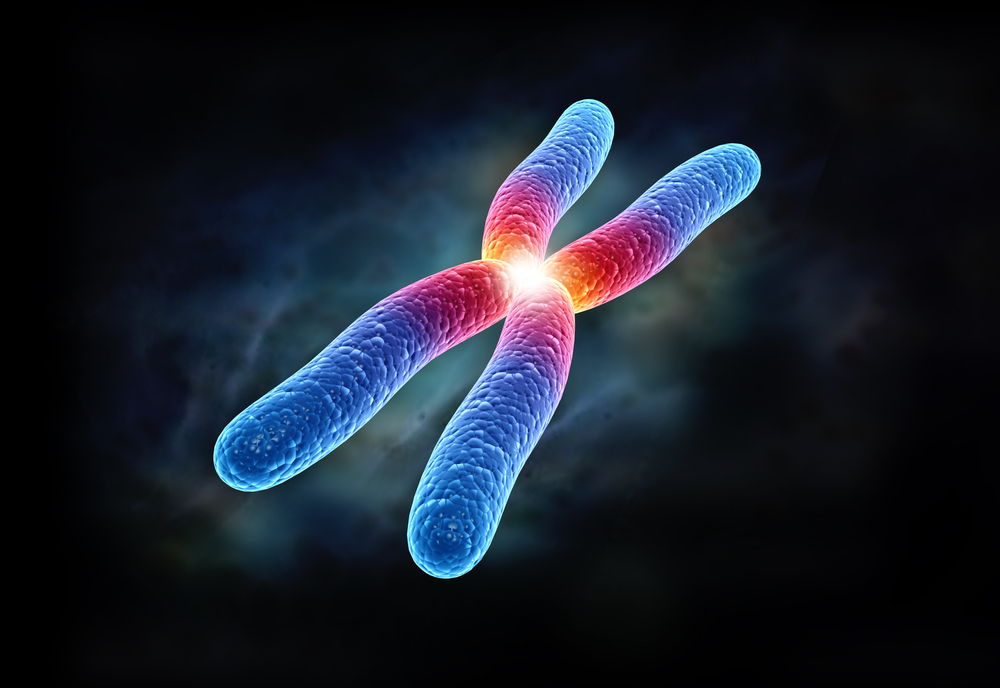 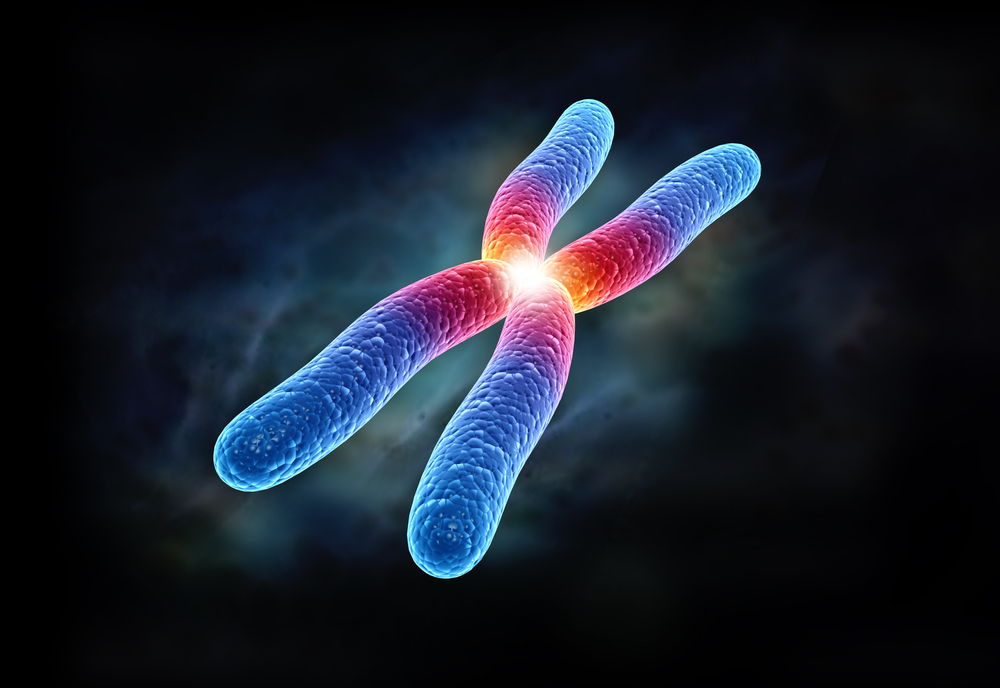 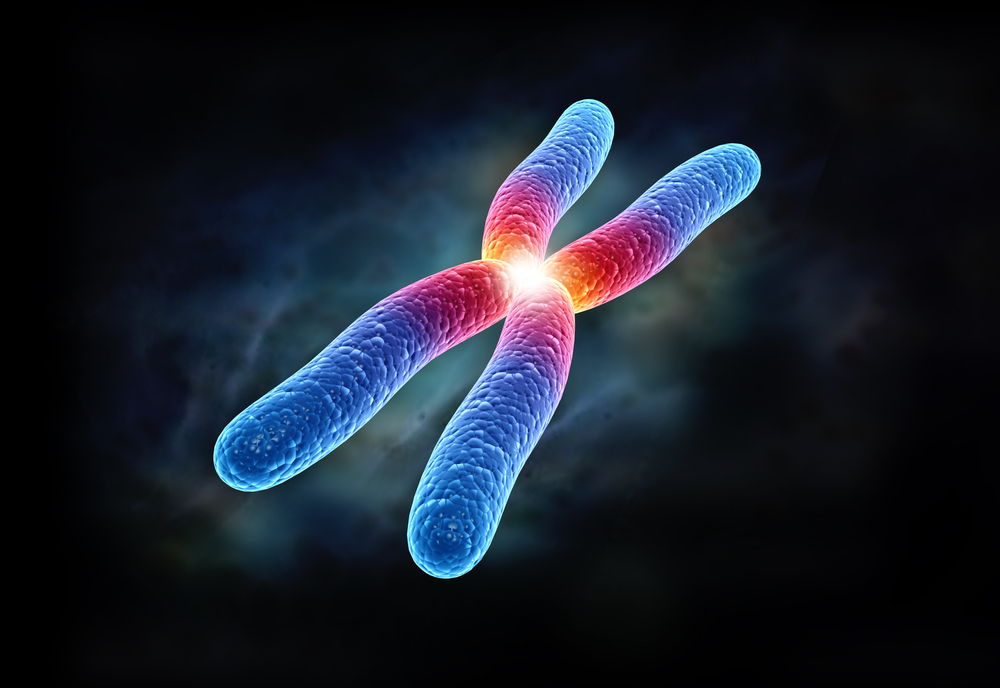 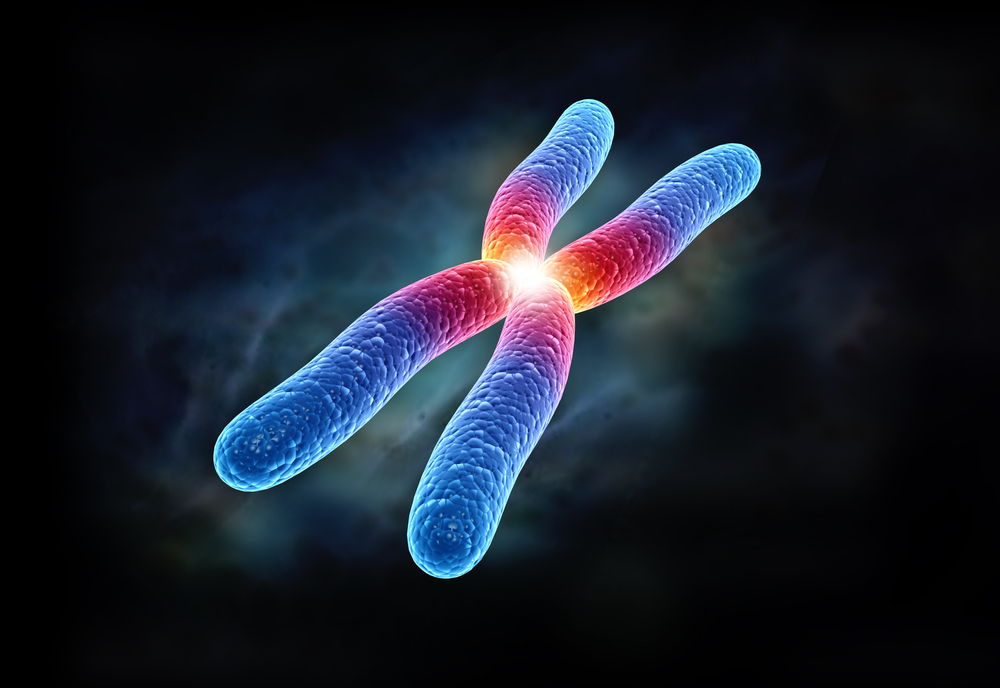 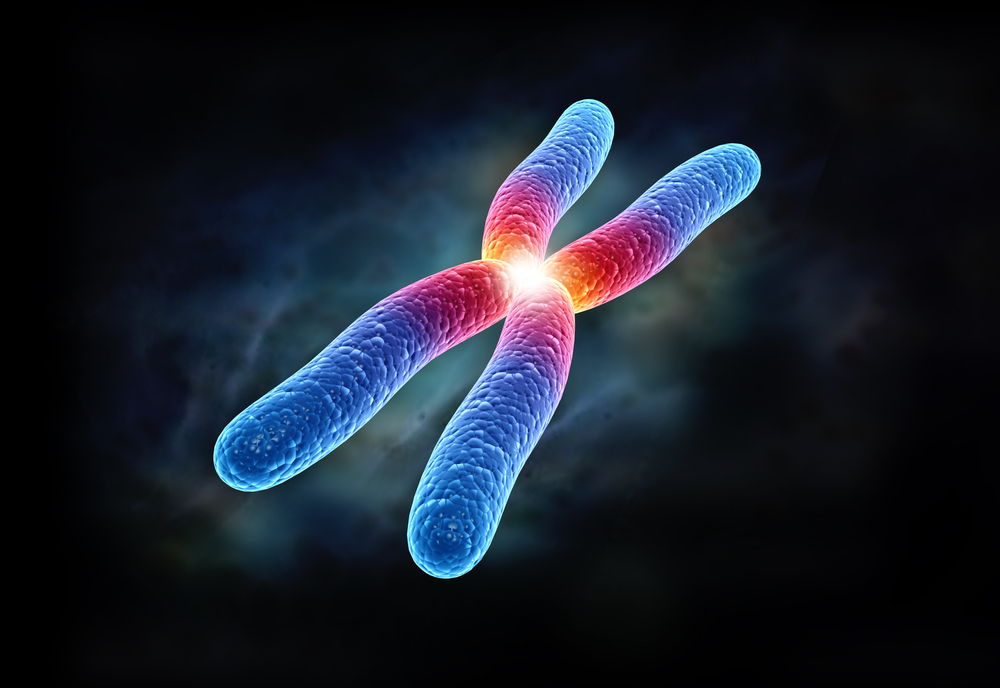 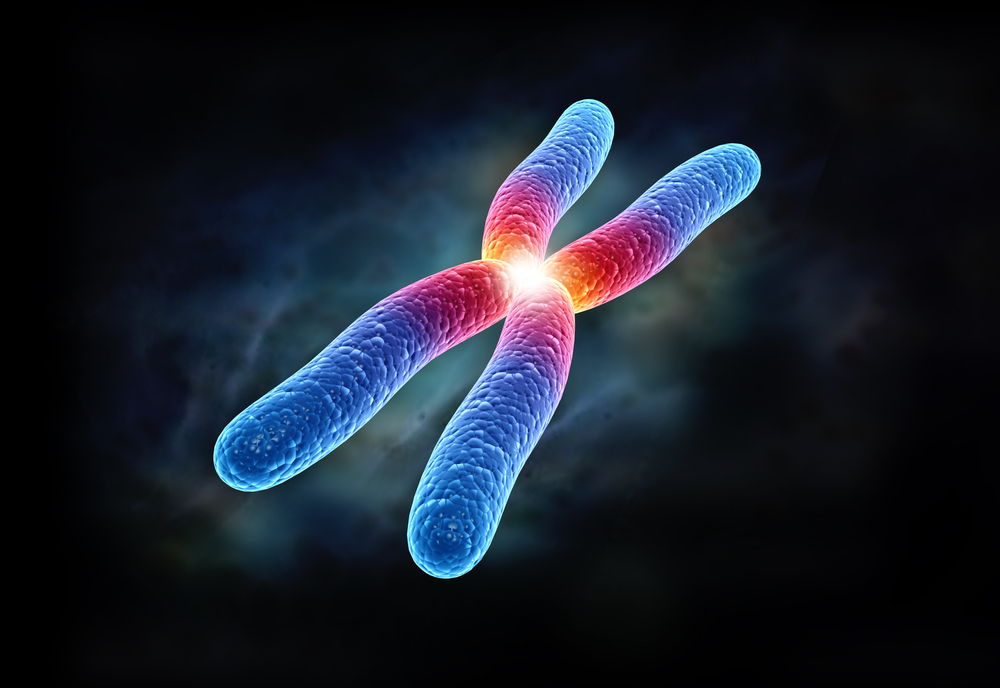 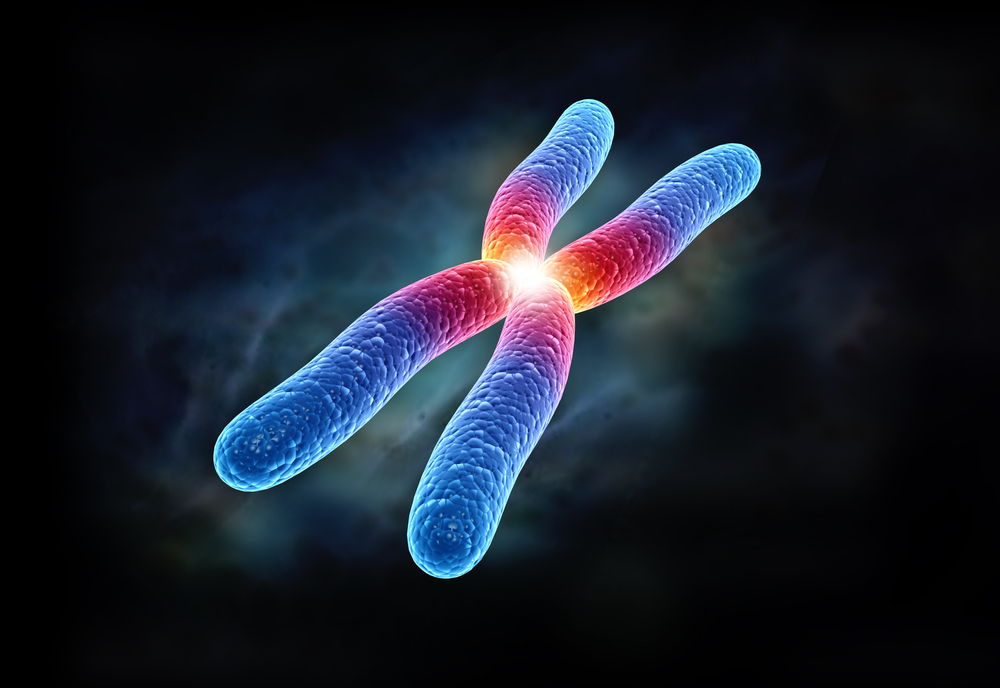 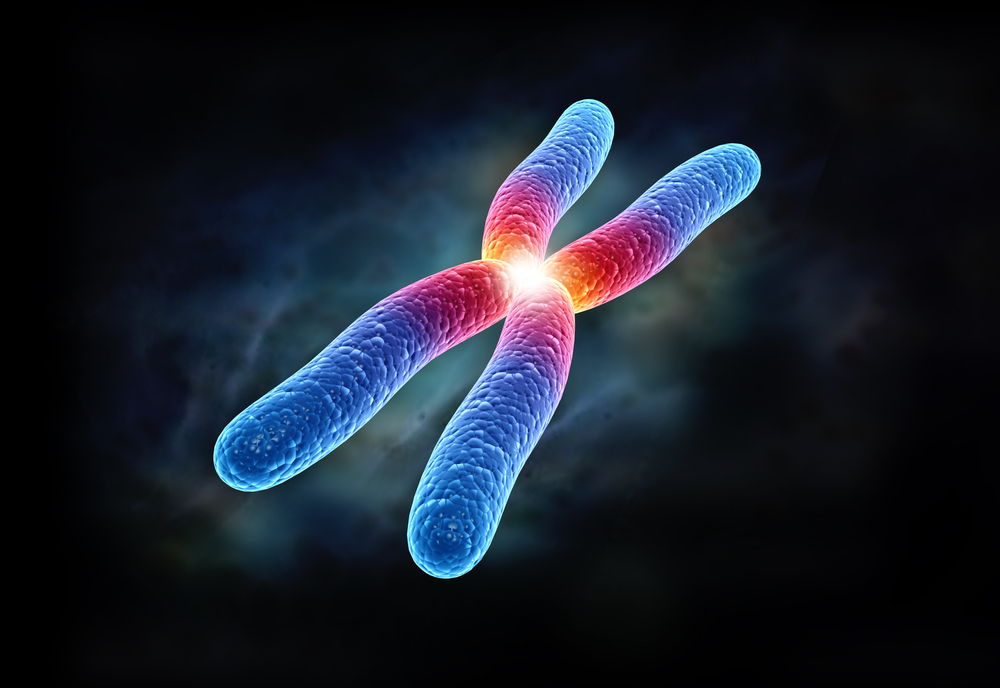 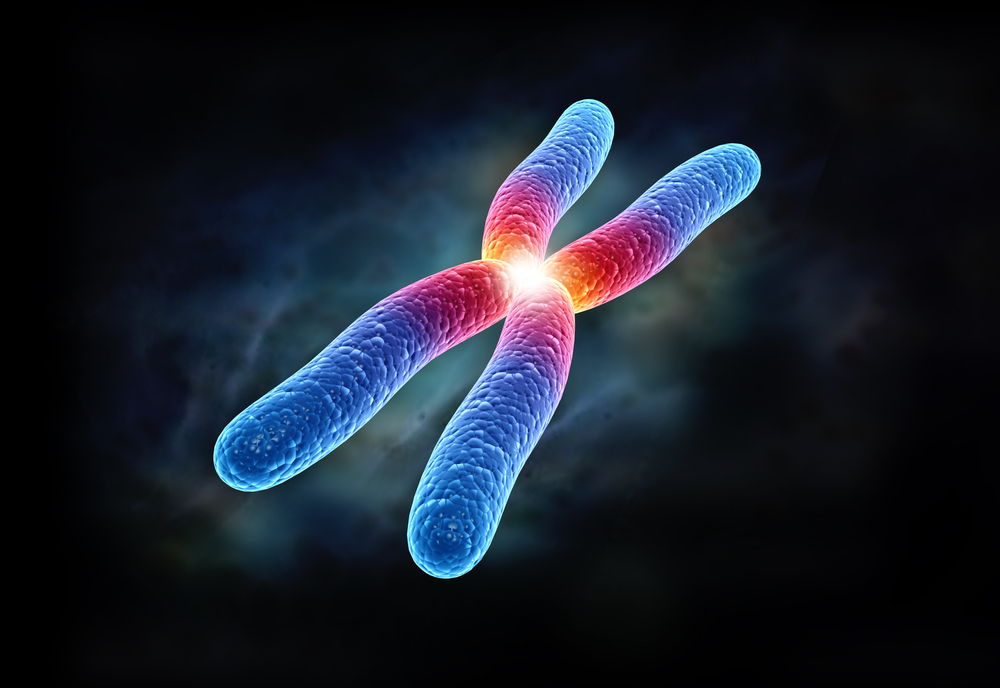 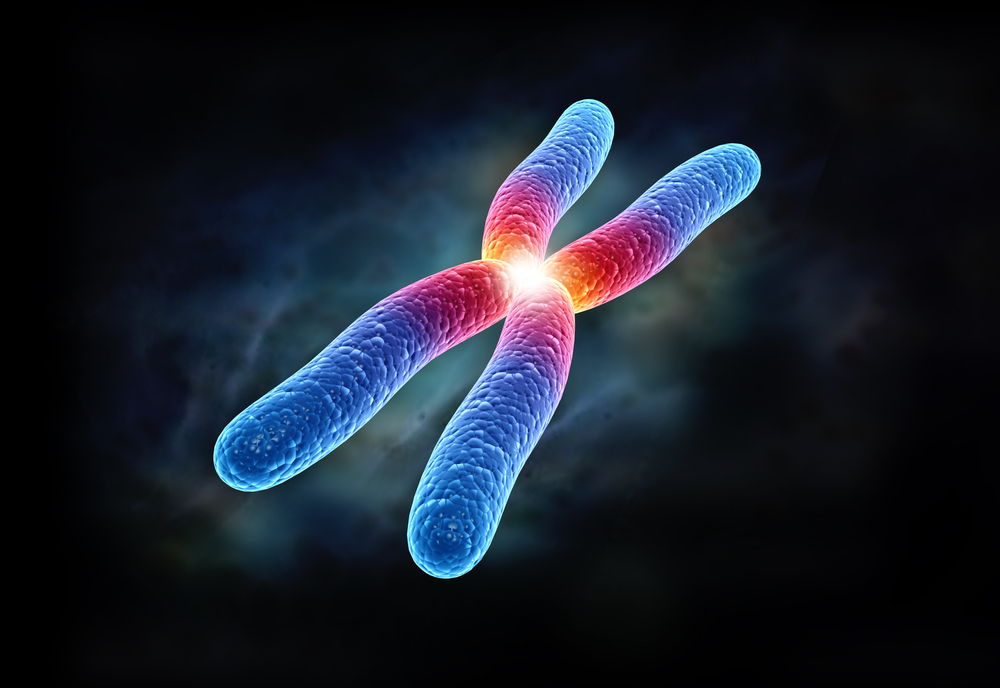 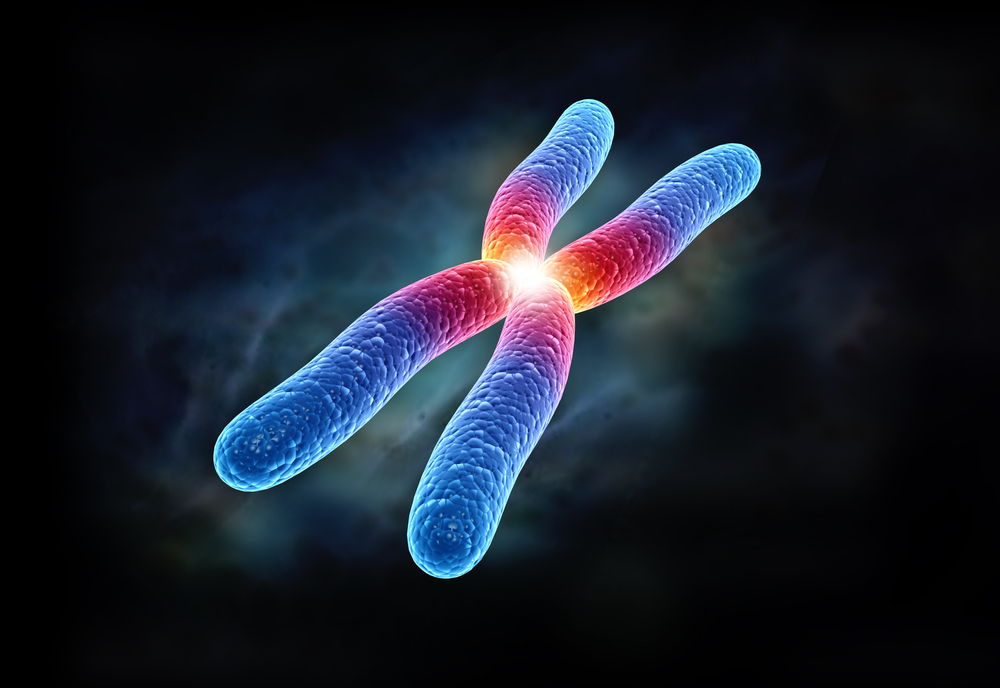 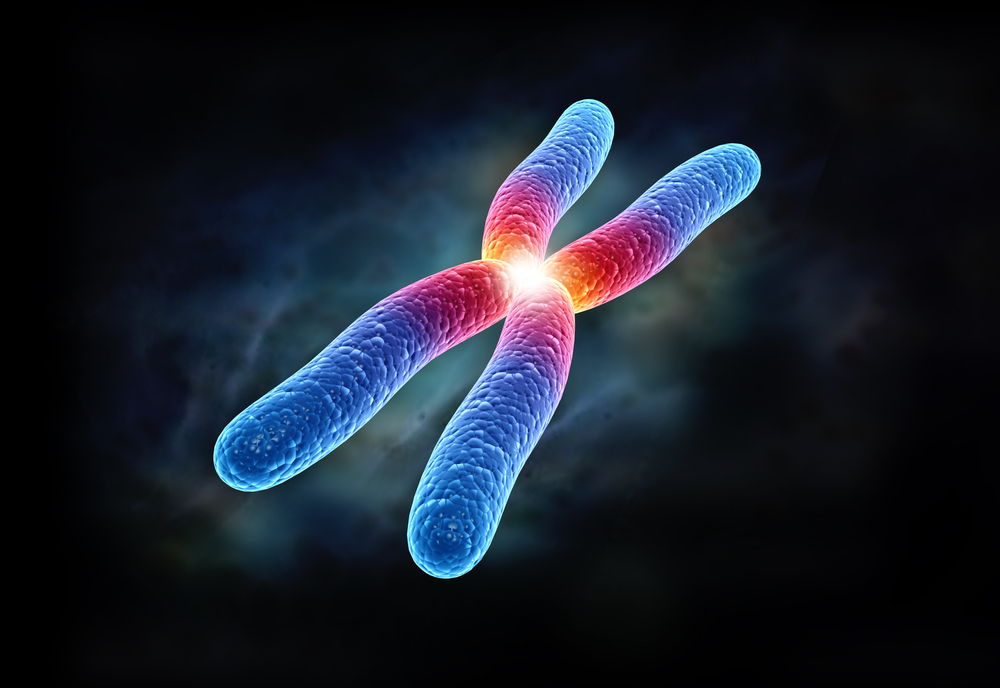 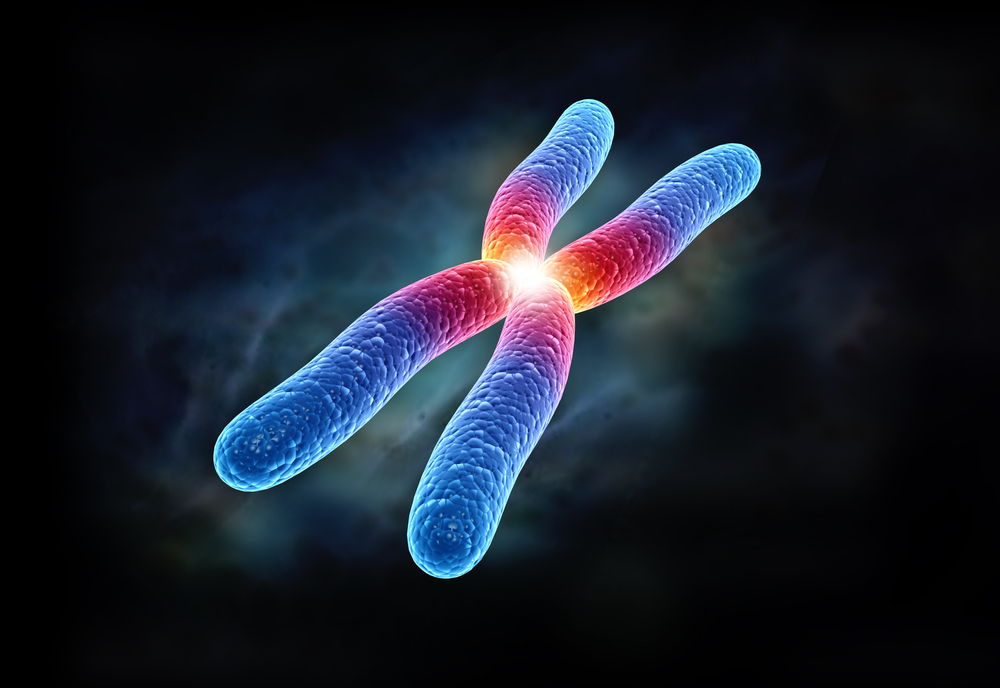 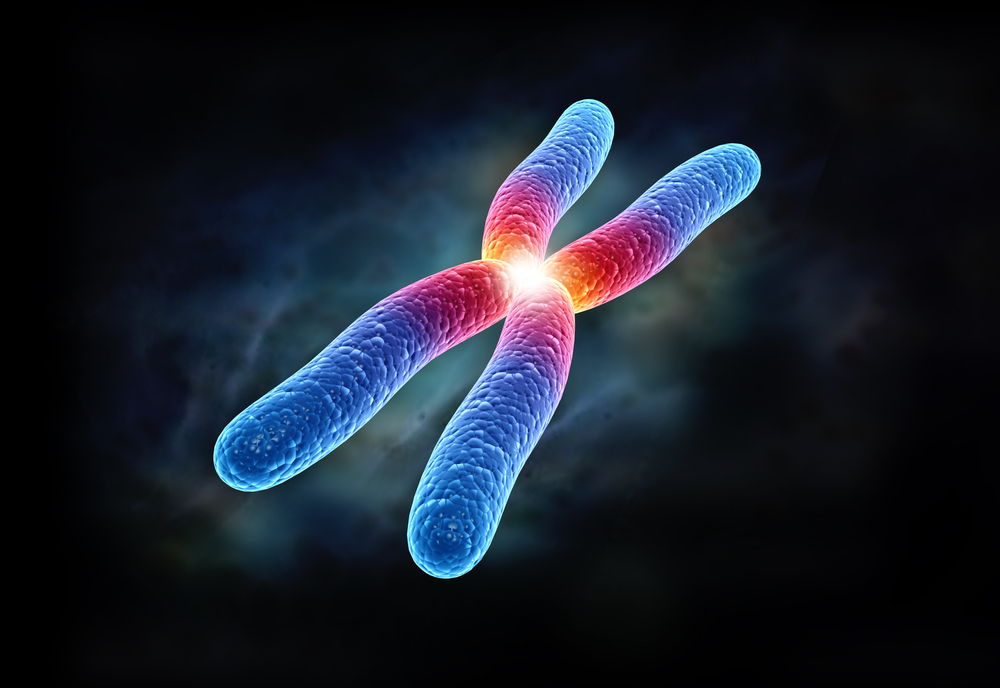 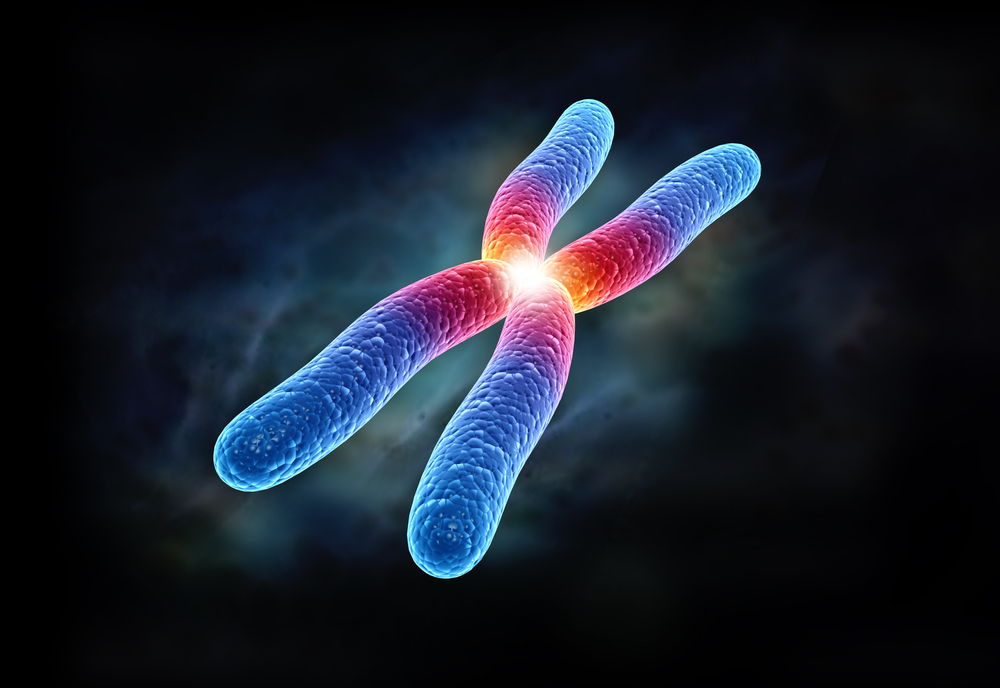 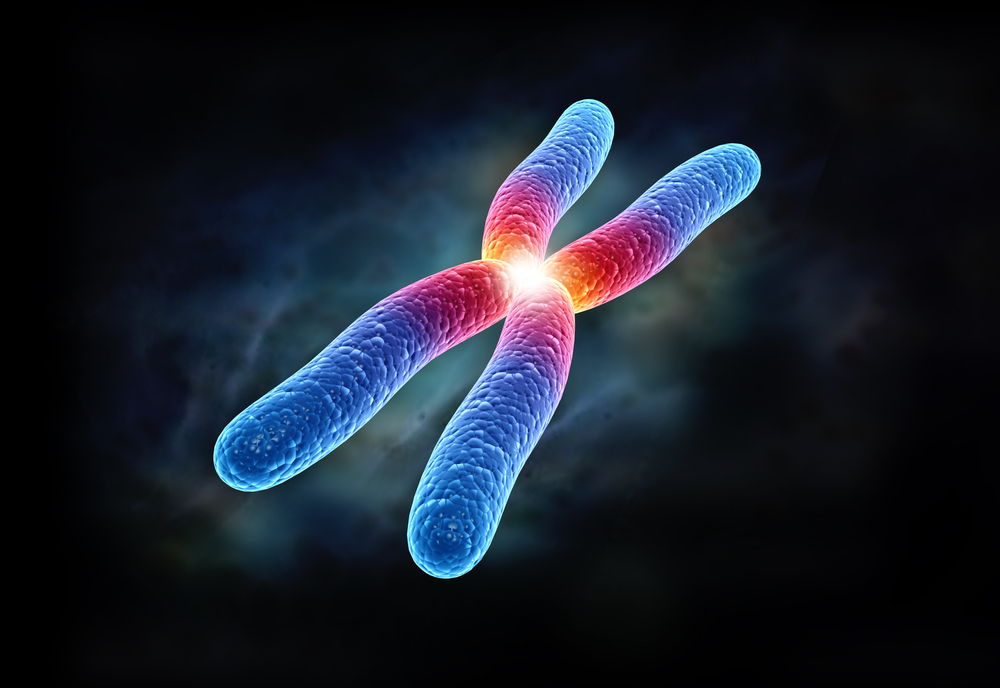 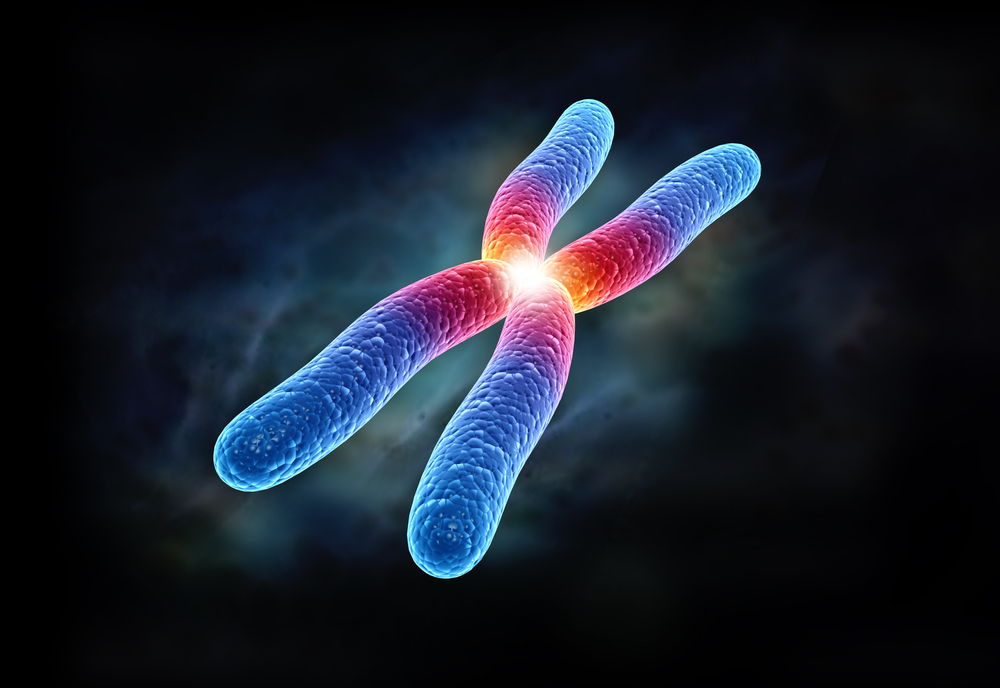 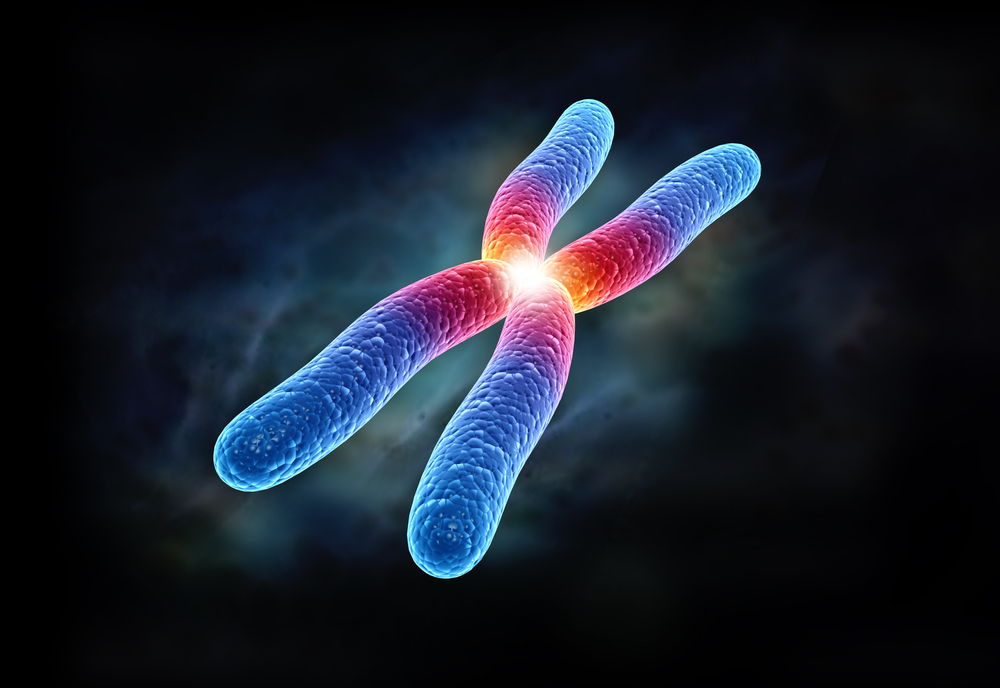 Diagnosis
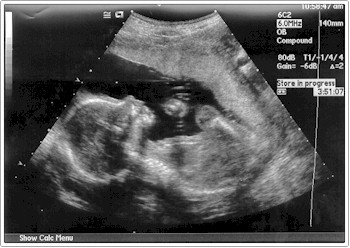 Prenatally 
Screening (blood test & ultrasound)
Predicts the change of fetus having Down syndrome
Only provides a probability, not certainty
Diagnostic (chorionic villus sampling & amniocentesis)
Provides almost %100 certainty
At Birth
Presence of specific physical traits
Chromosomal analysis (karyotype – more on next slide)
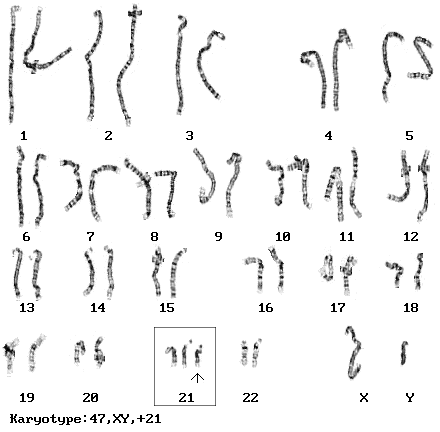 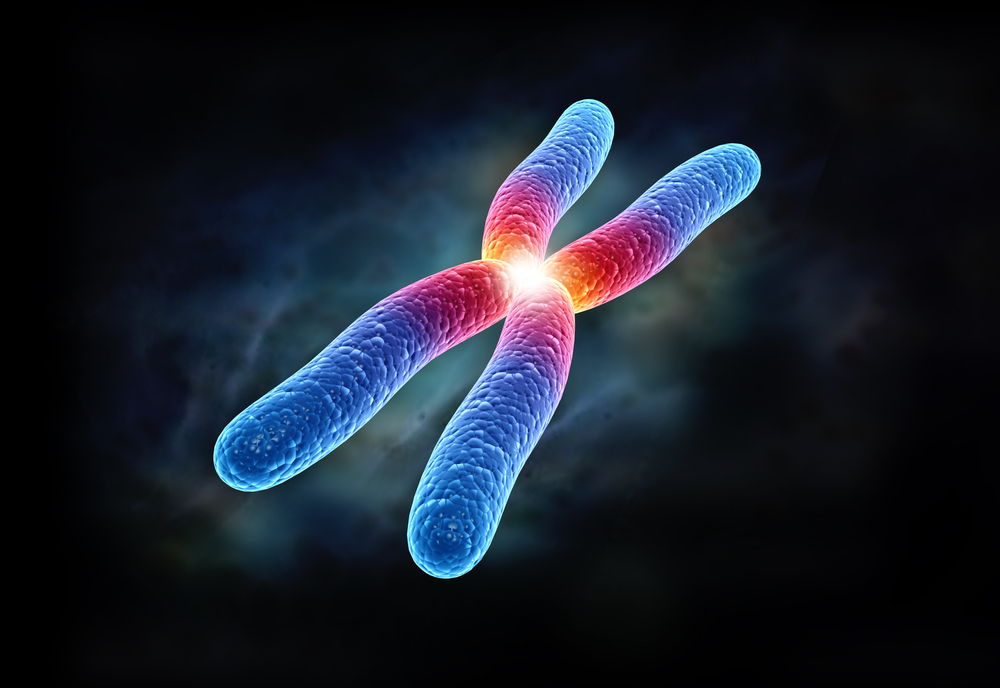 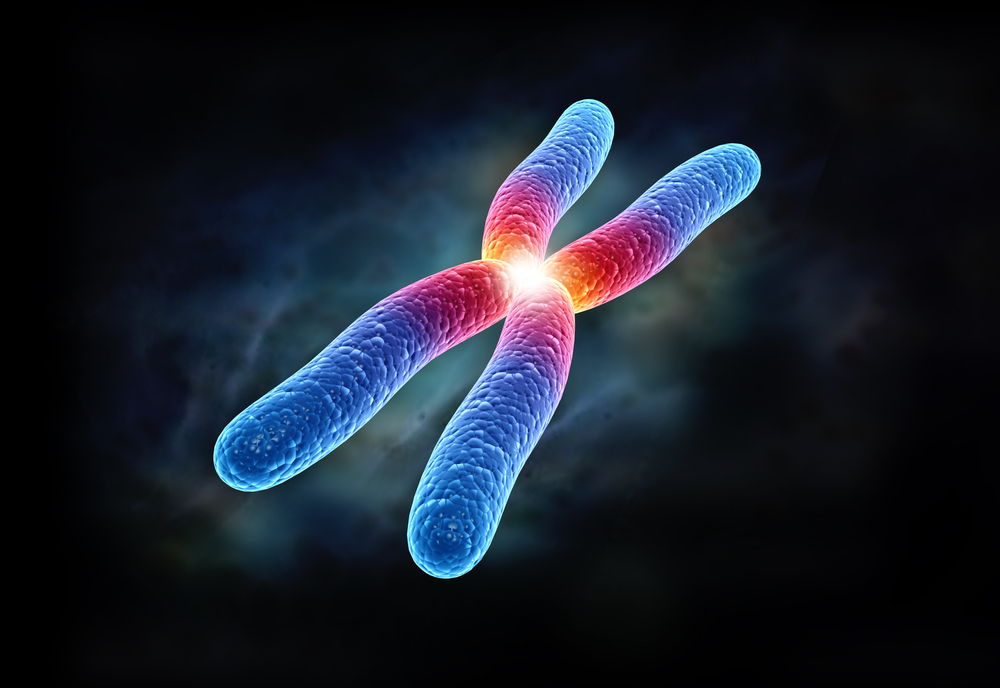 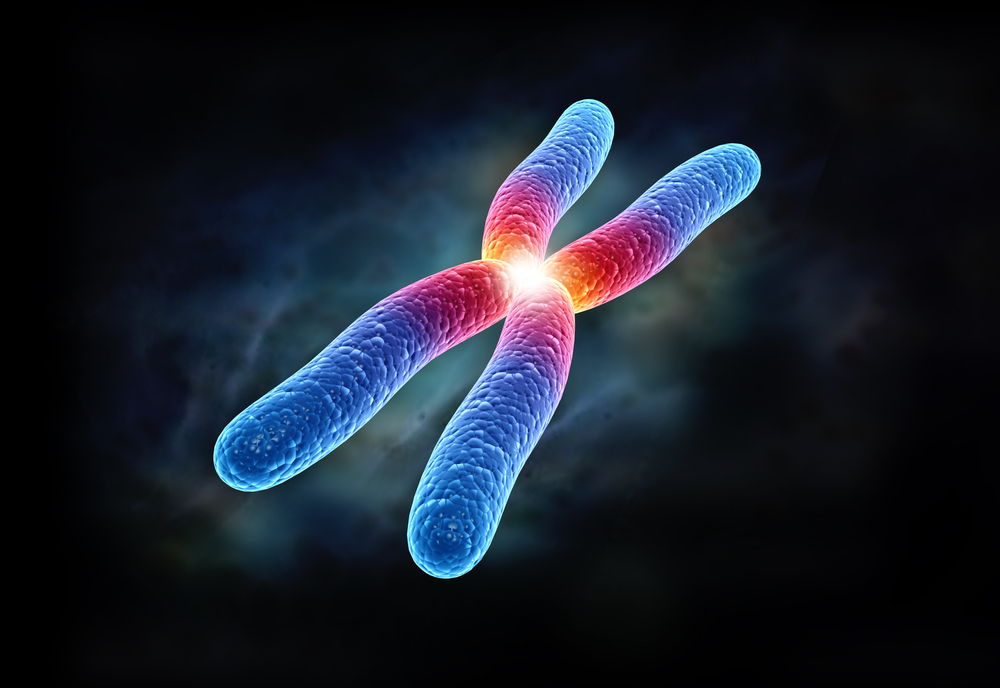 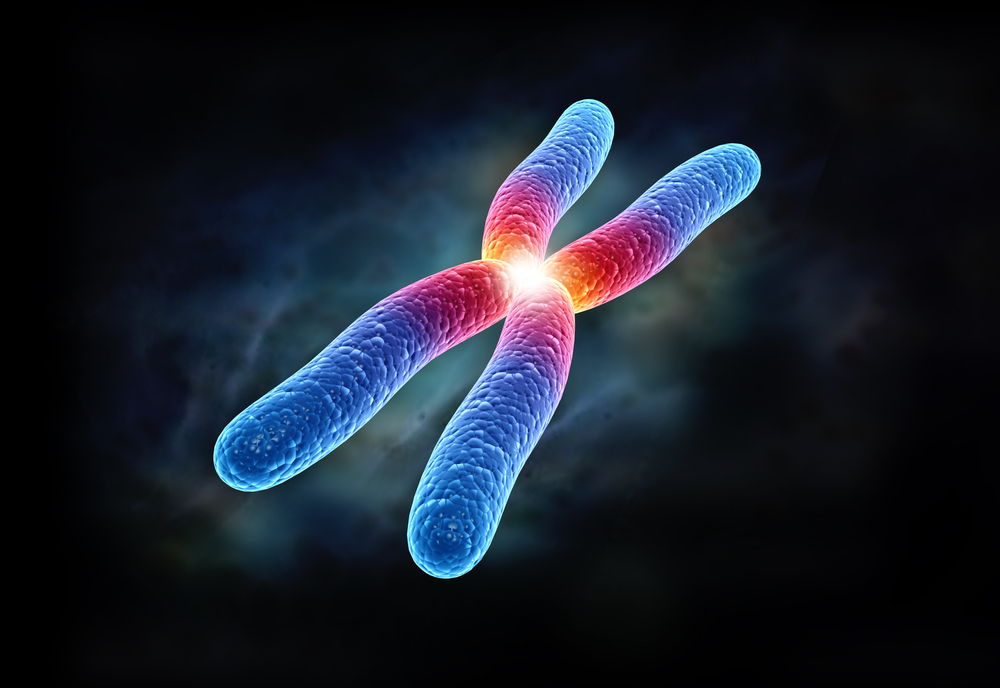 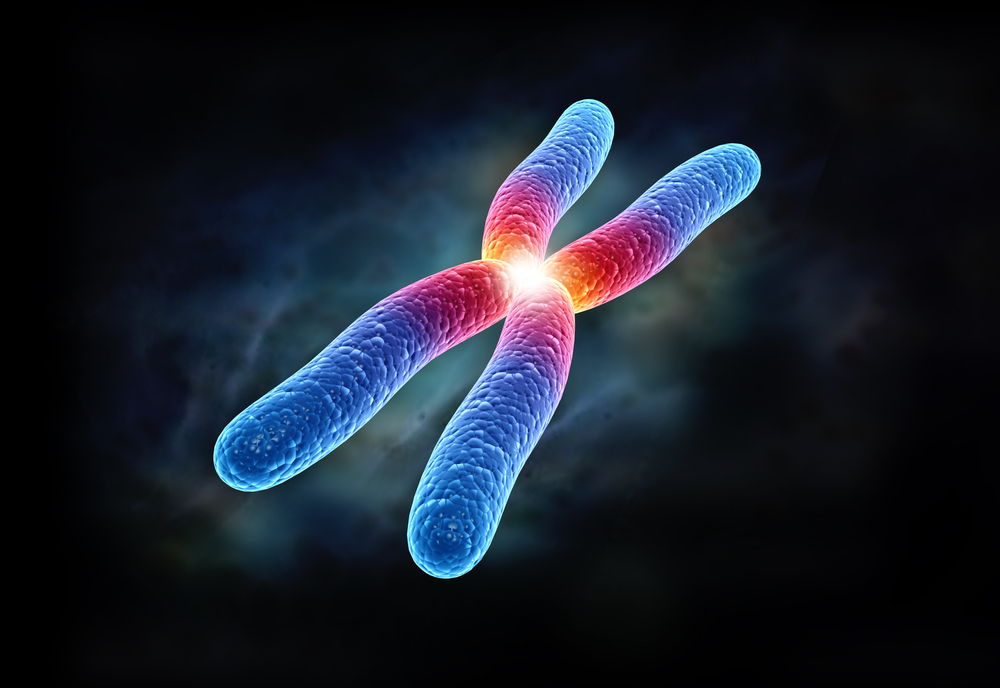 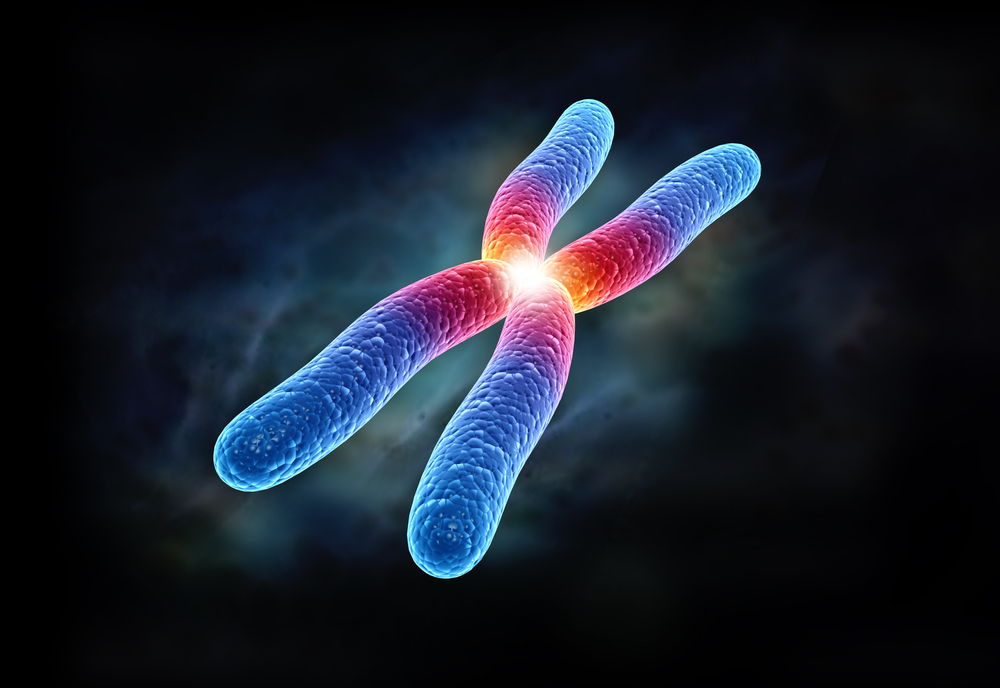 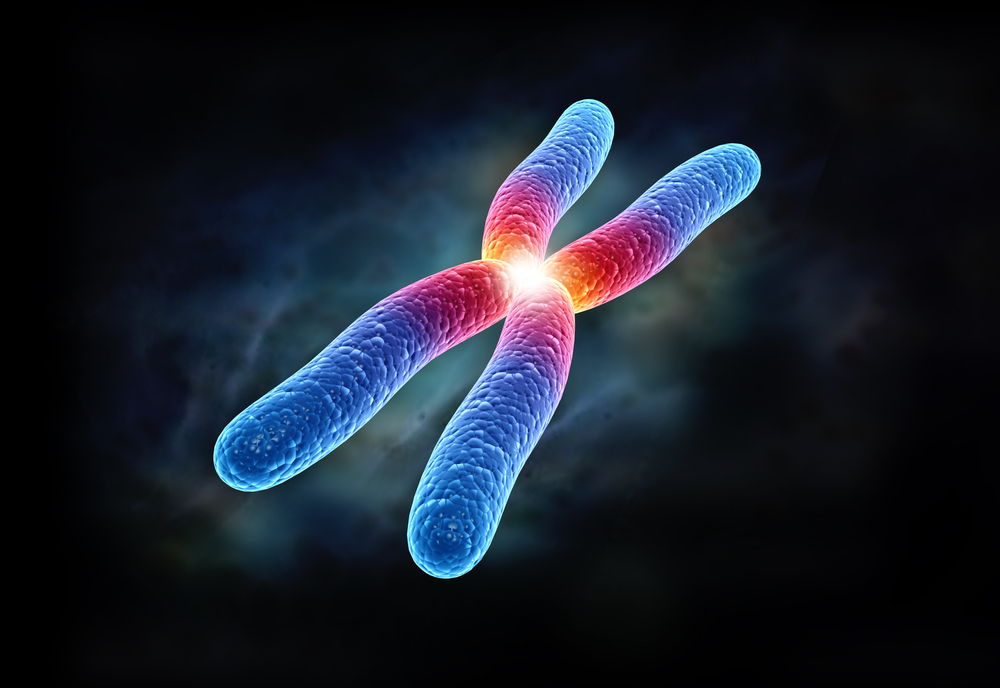 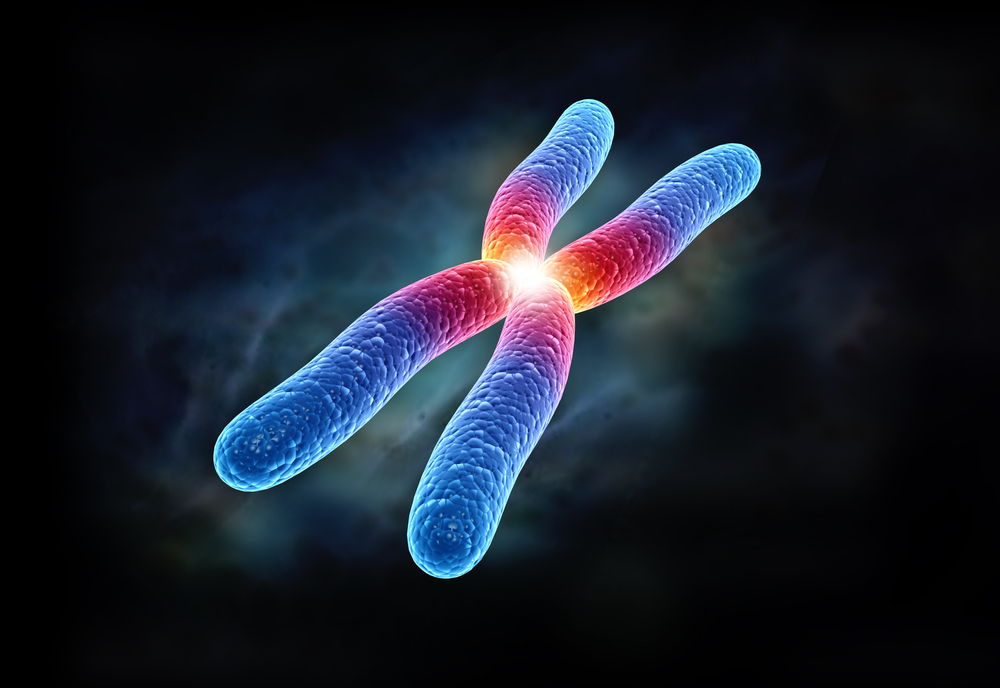 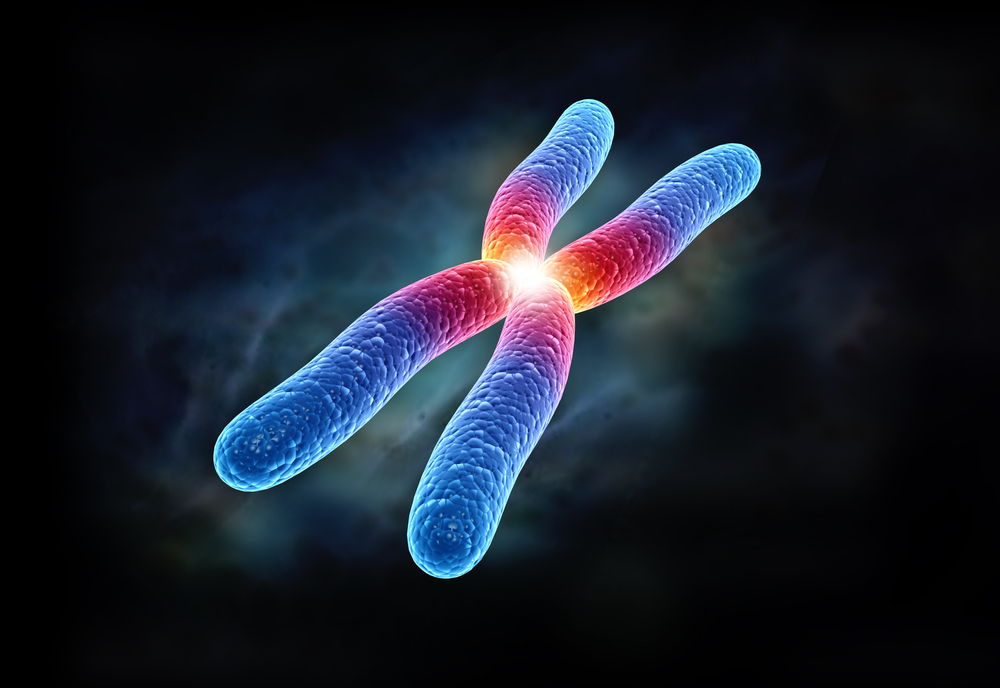 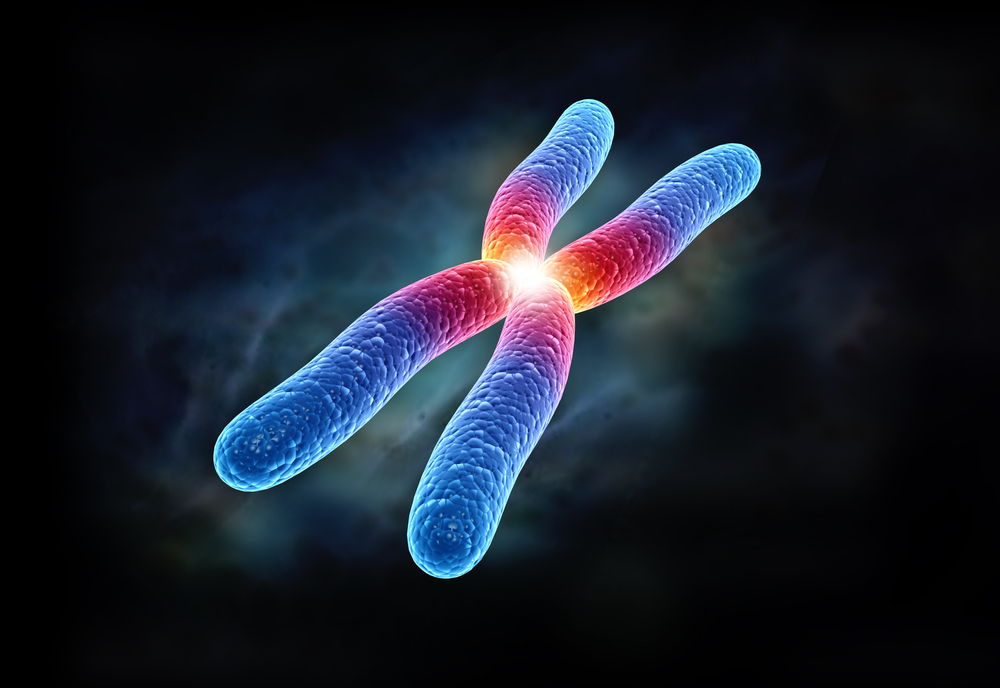 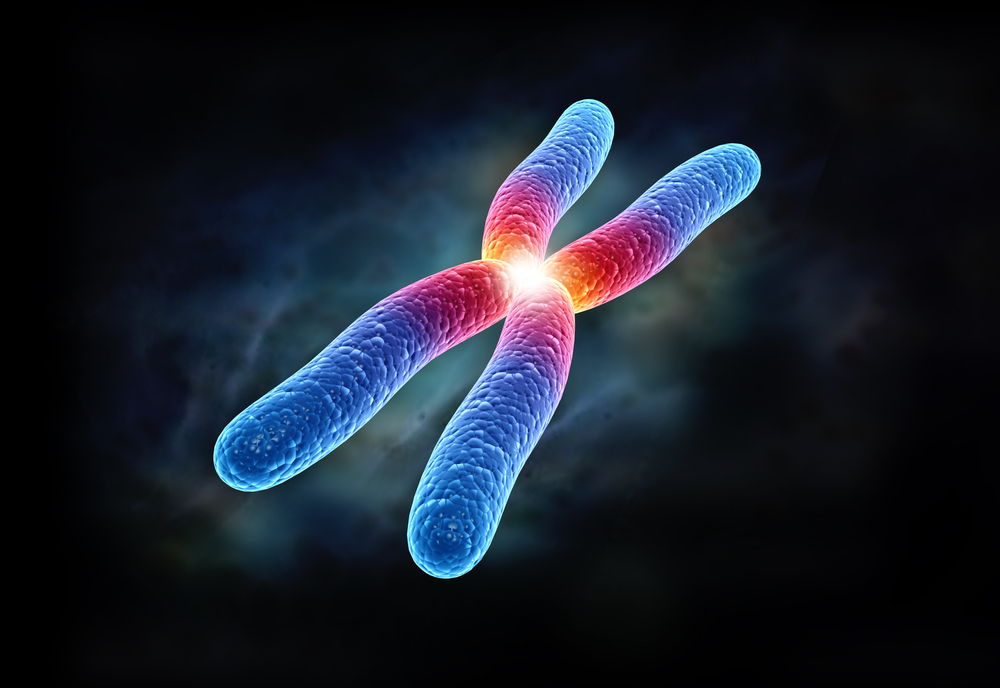 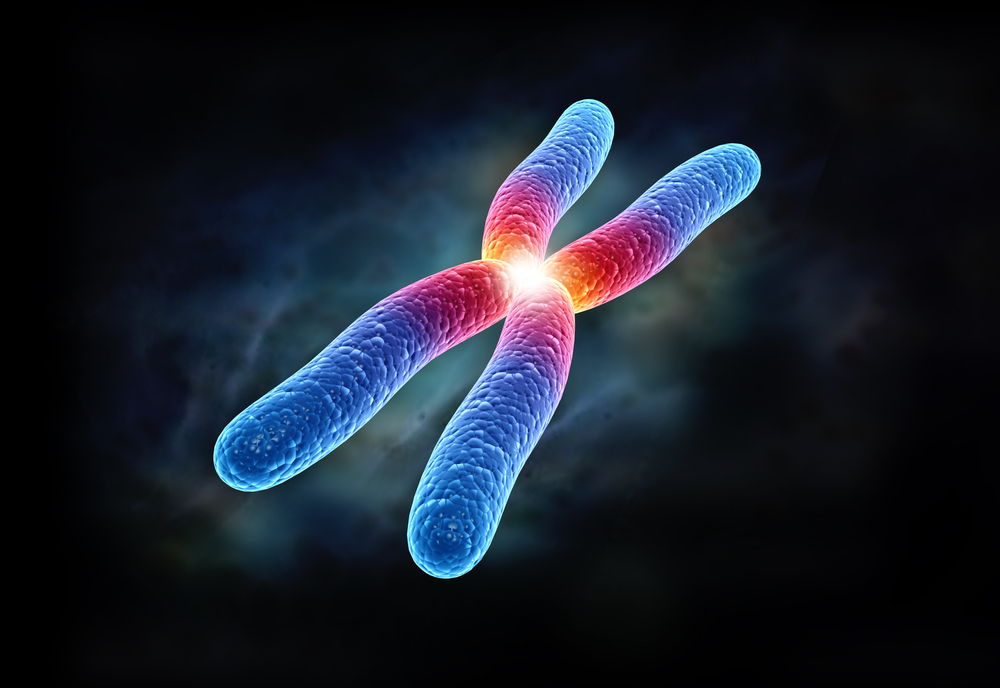 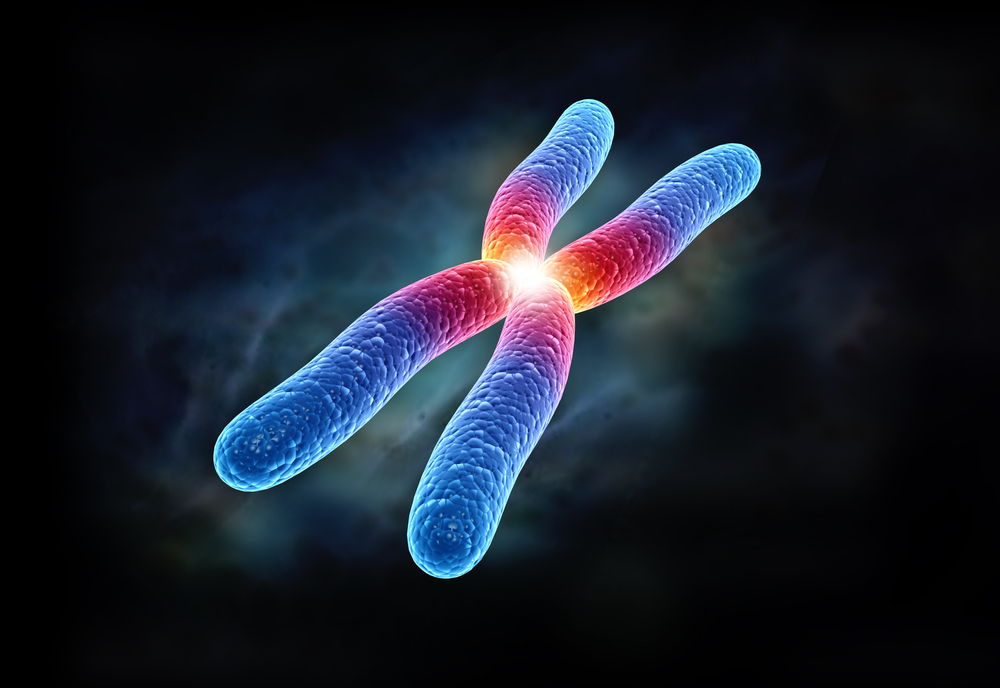 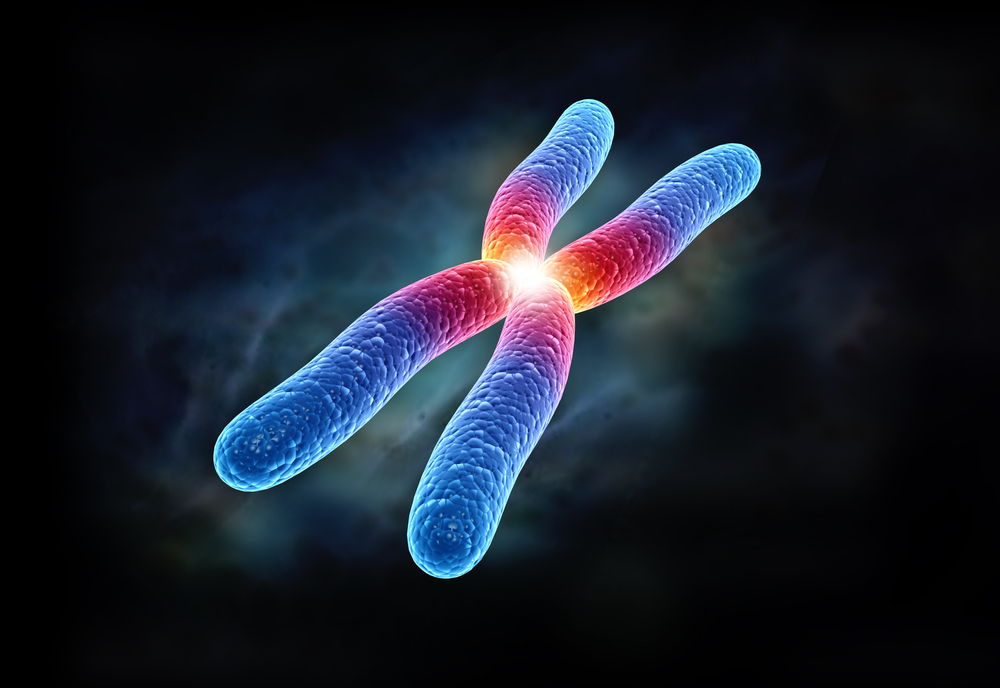 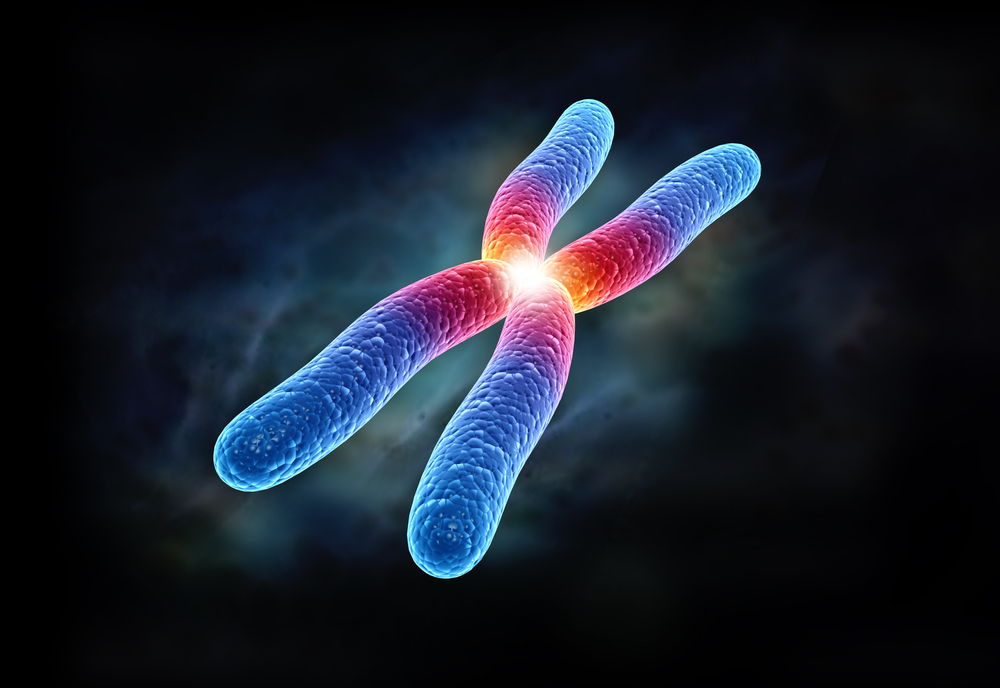 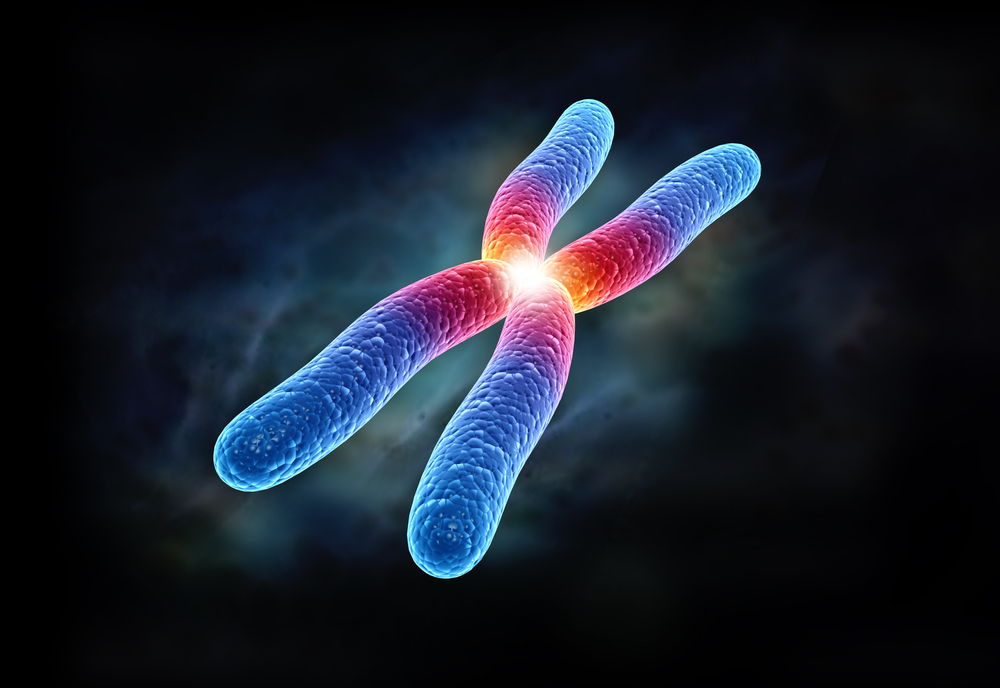 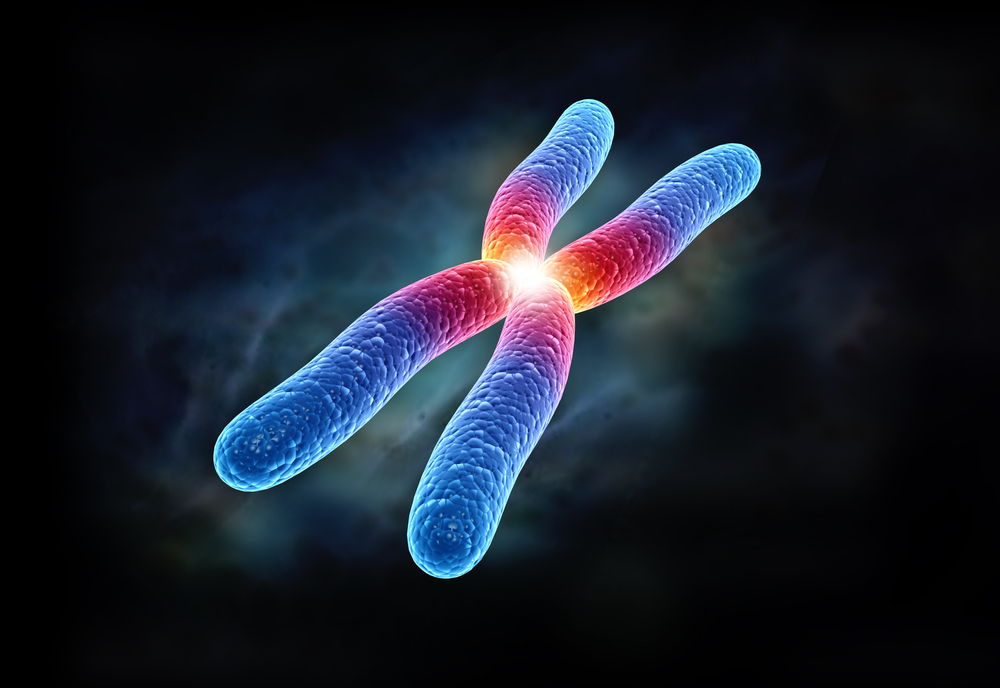 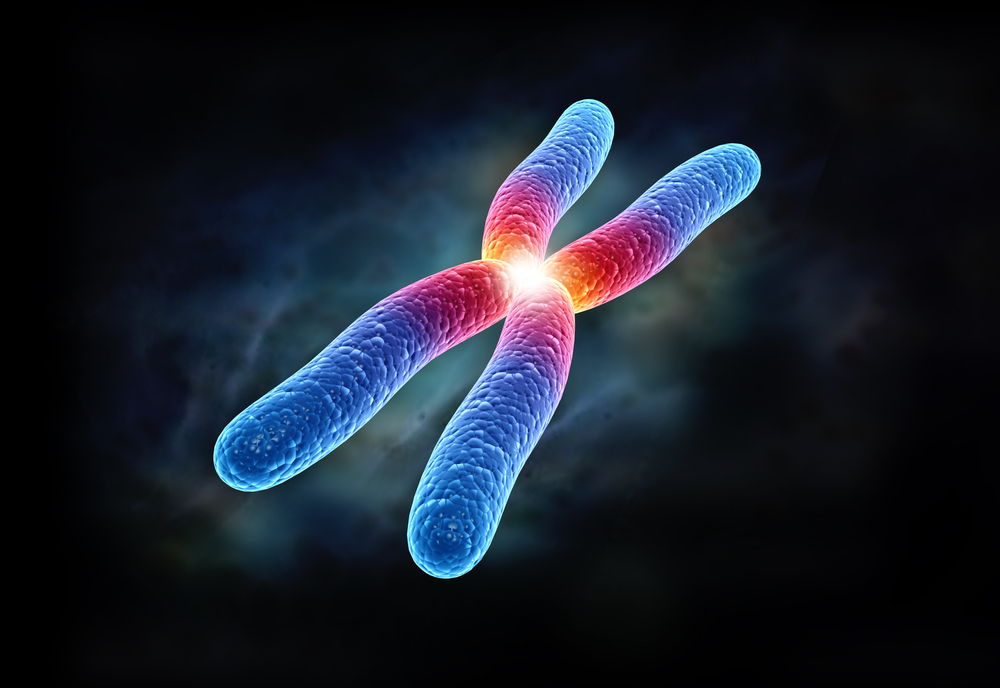 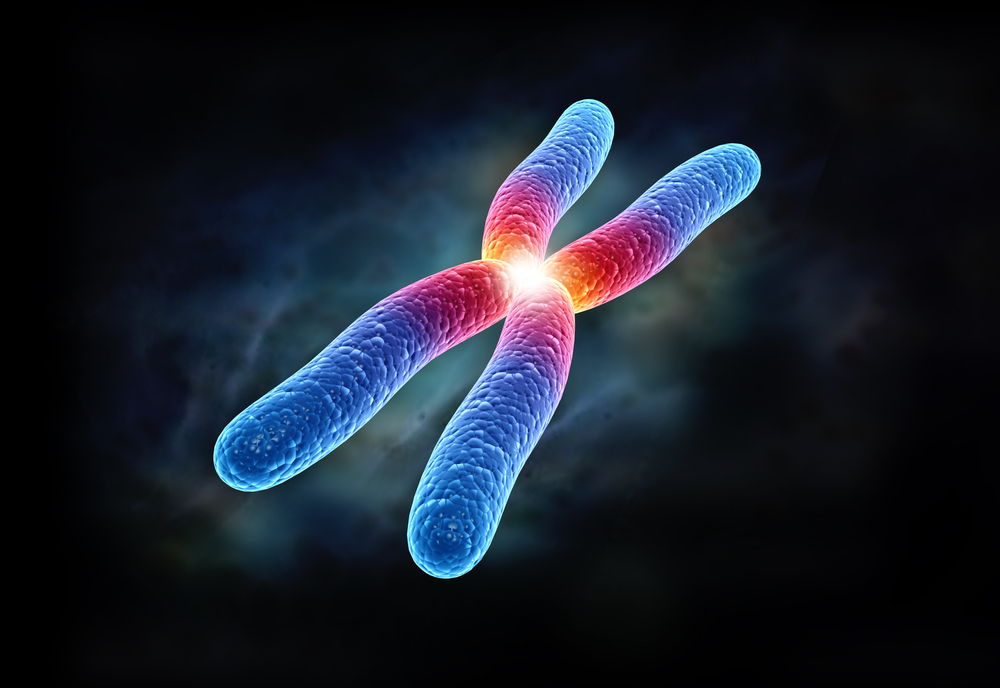 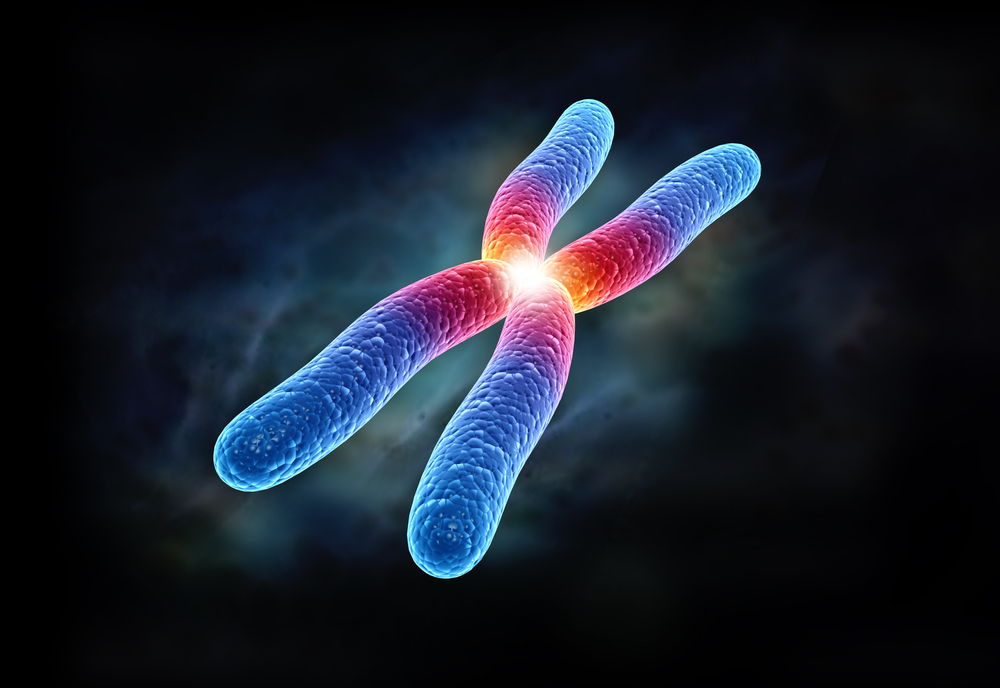 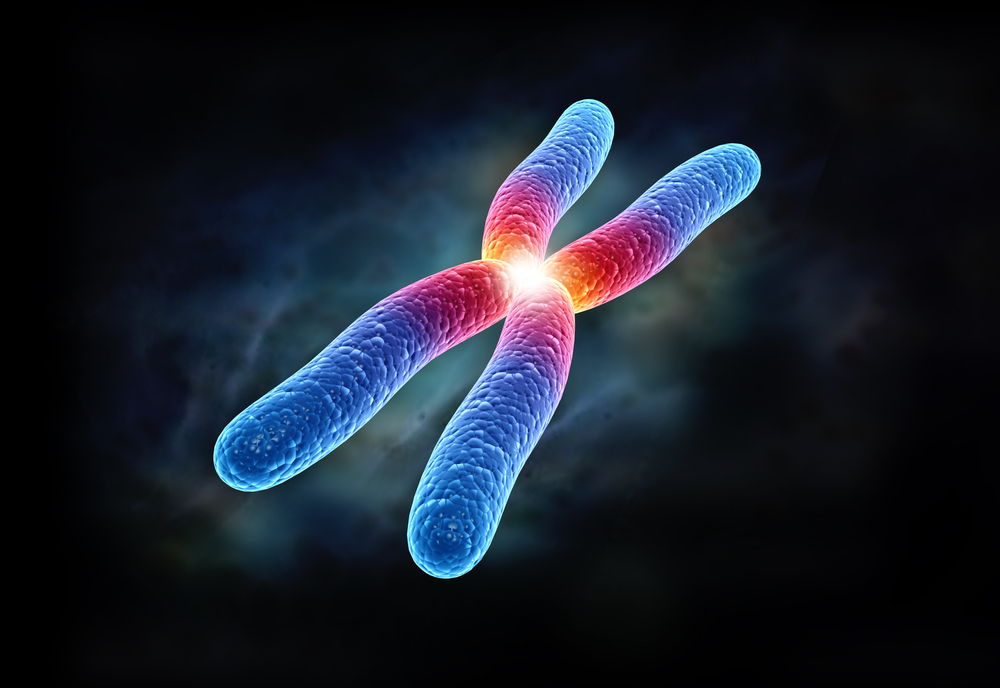 Karyotype
Blood sample drawn to examine cells
Chromosomes are photographed and grouped by size, number, and shape
Doctors examine this to diagnose Down syndrome
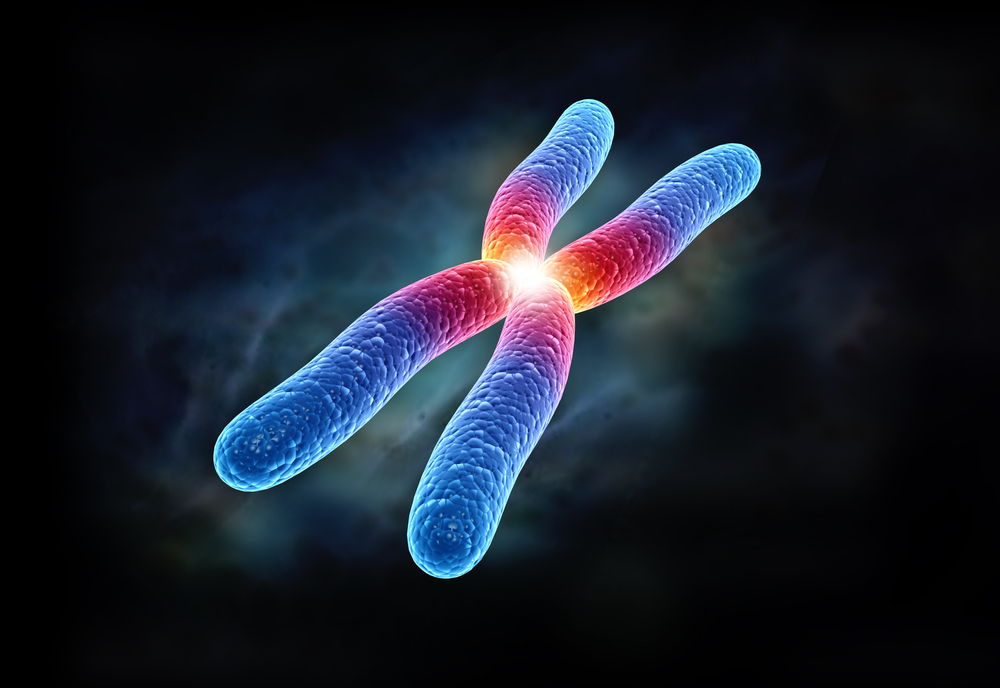 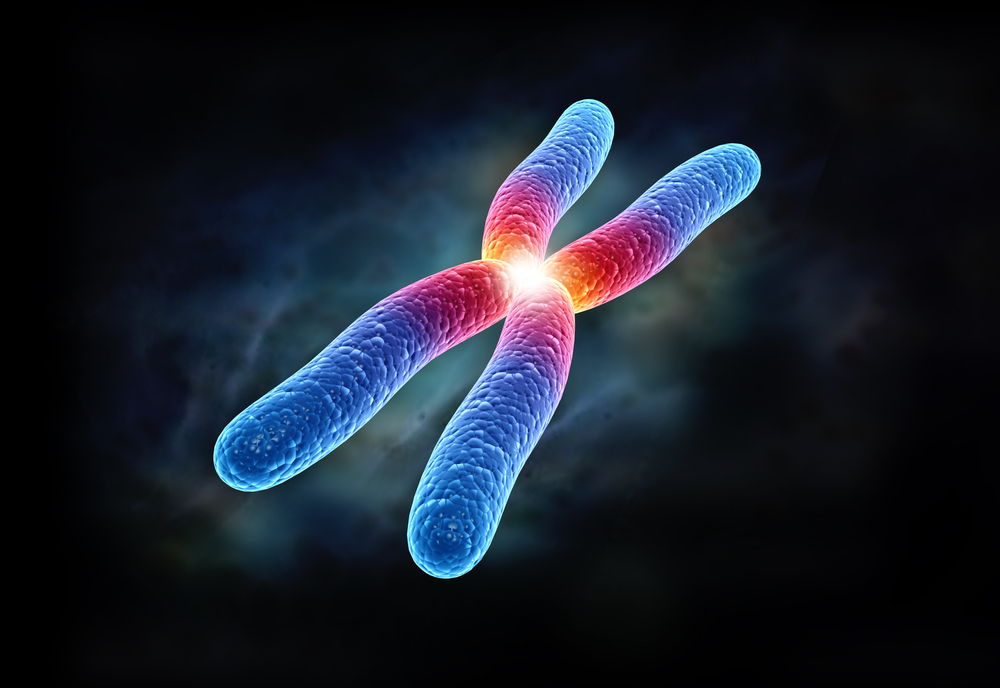 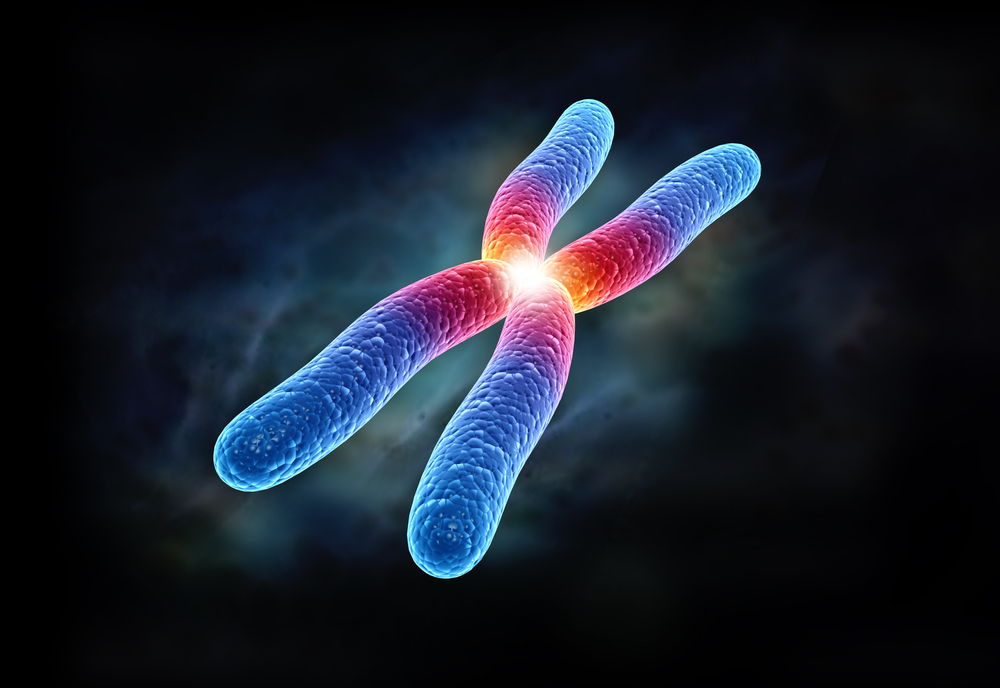 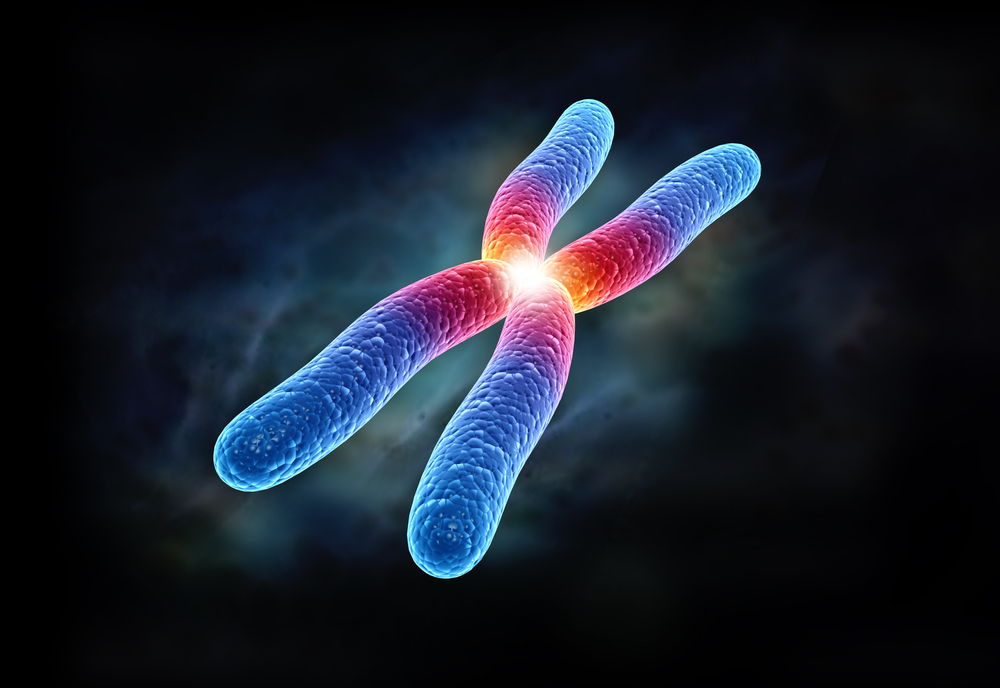 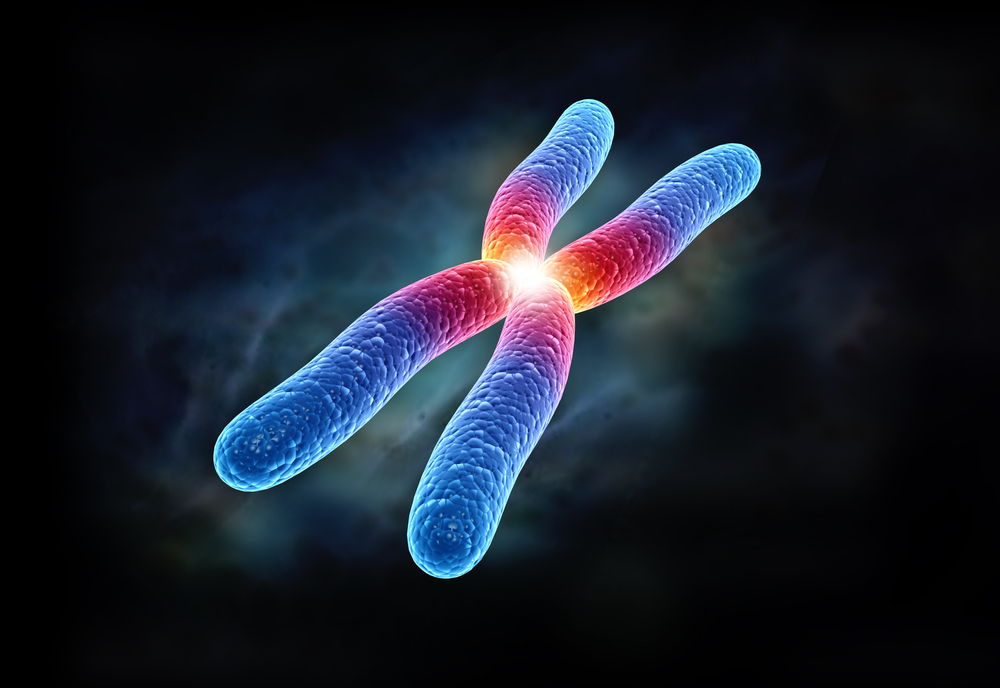 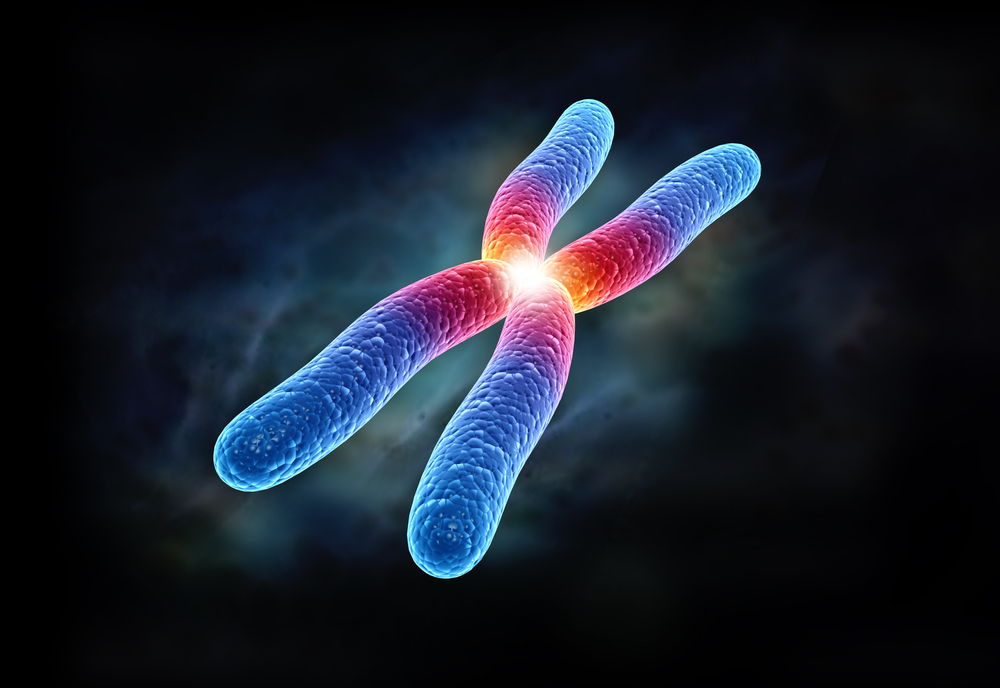 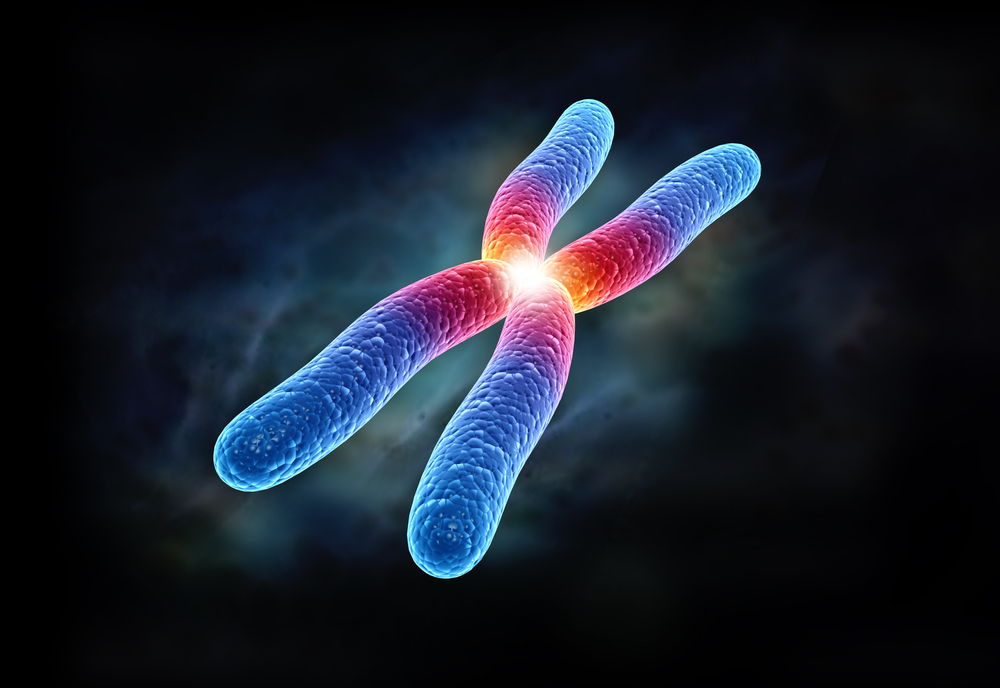 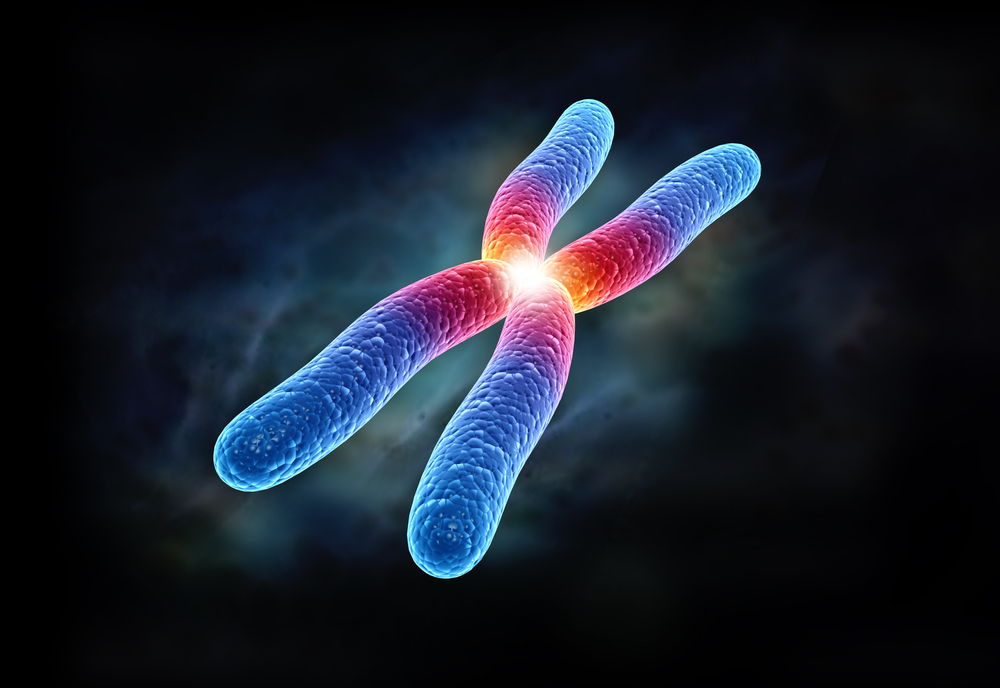 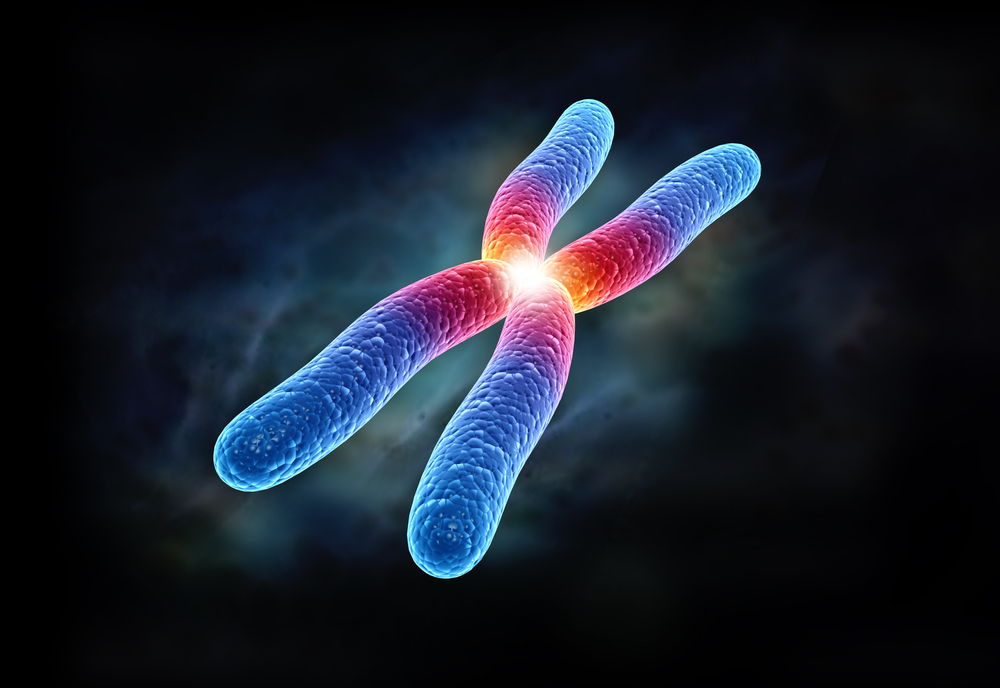 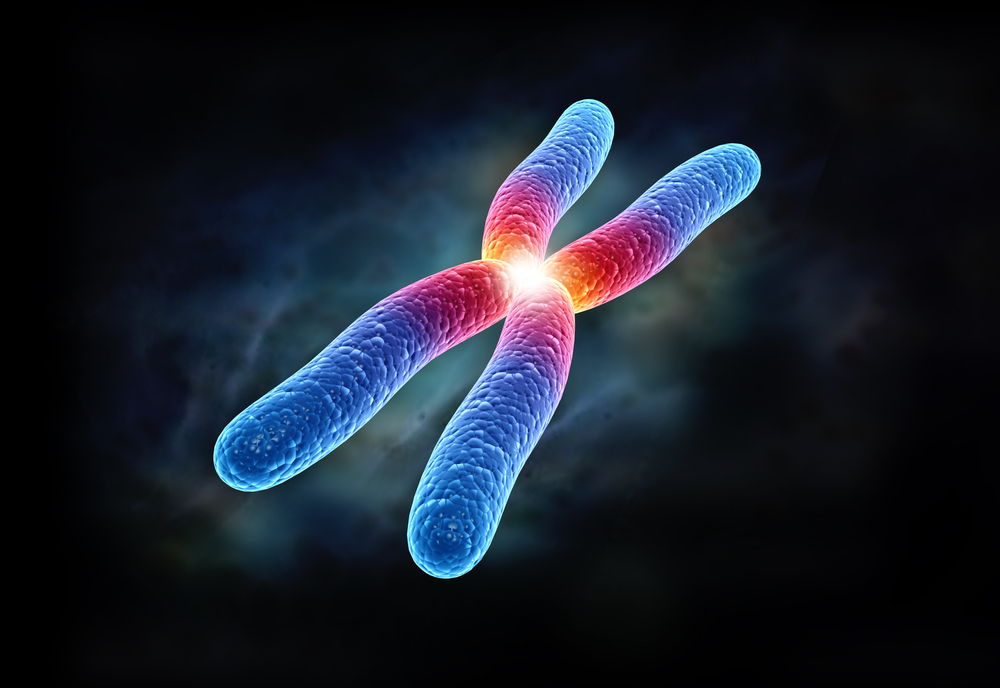 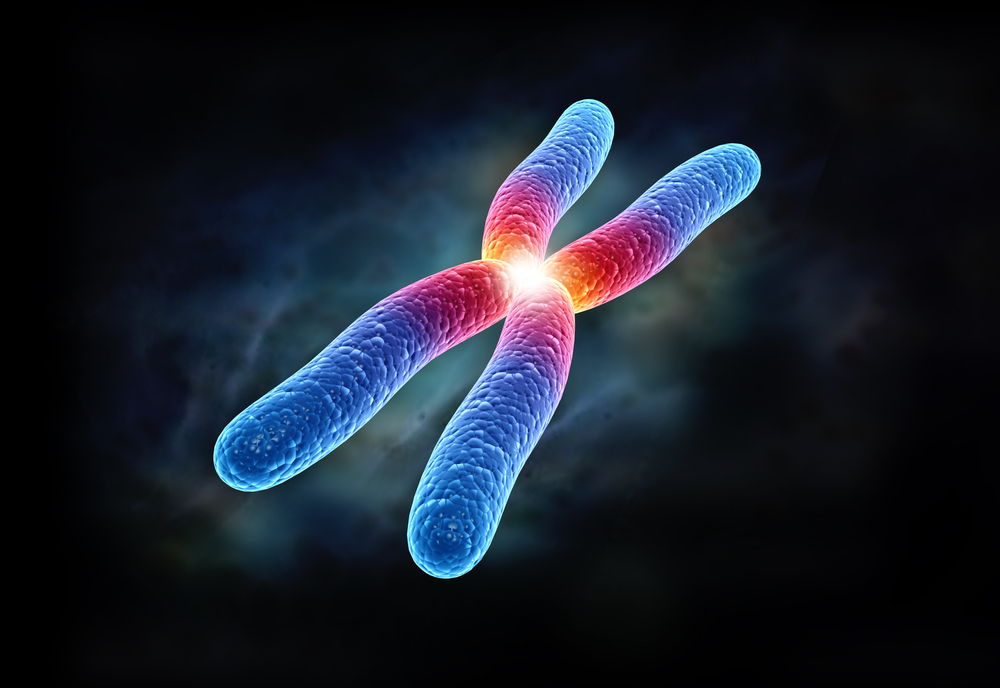 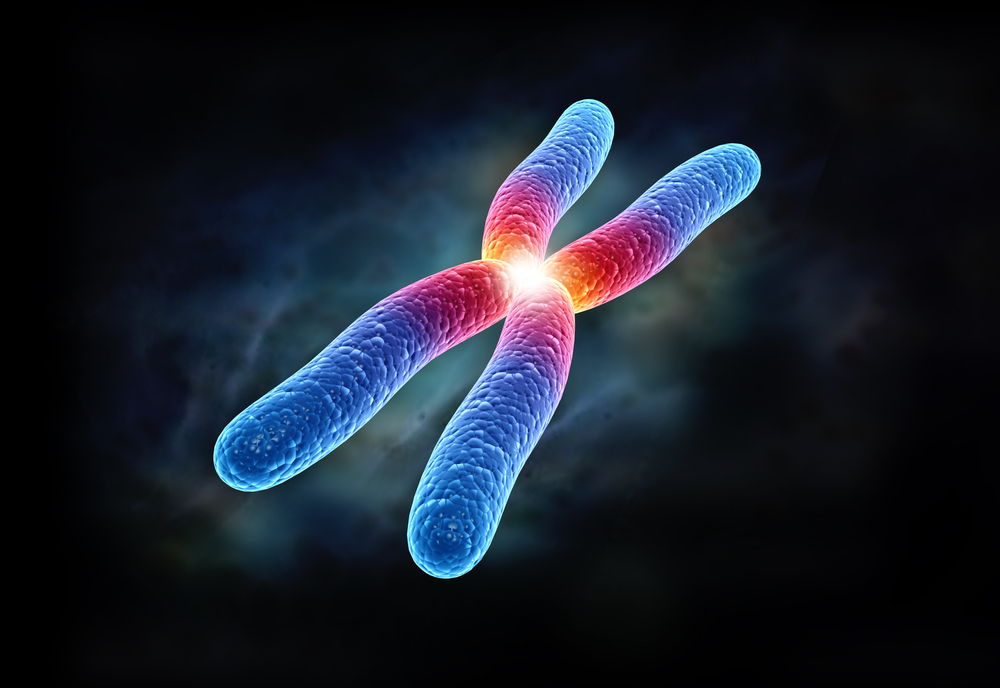 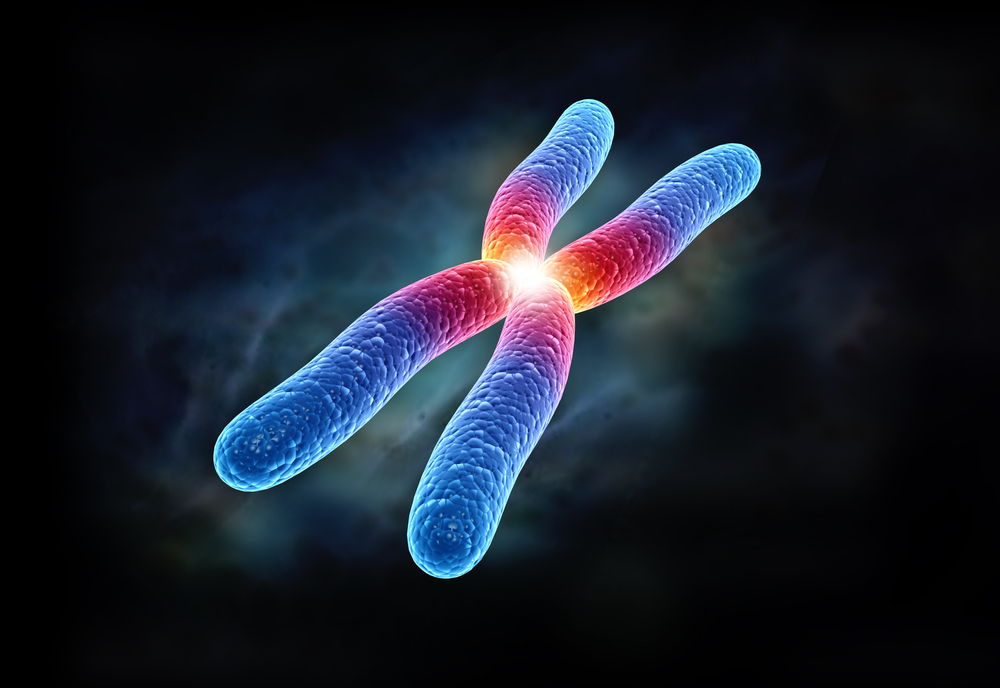 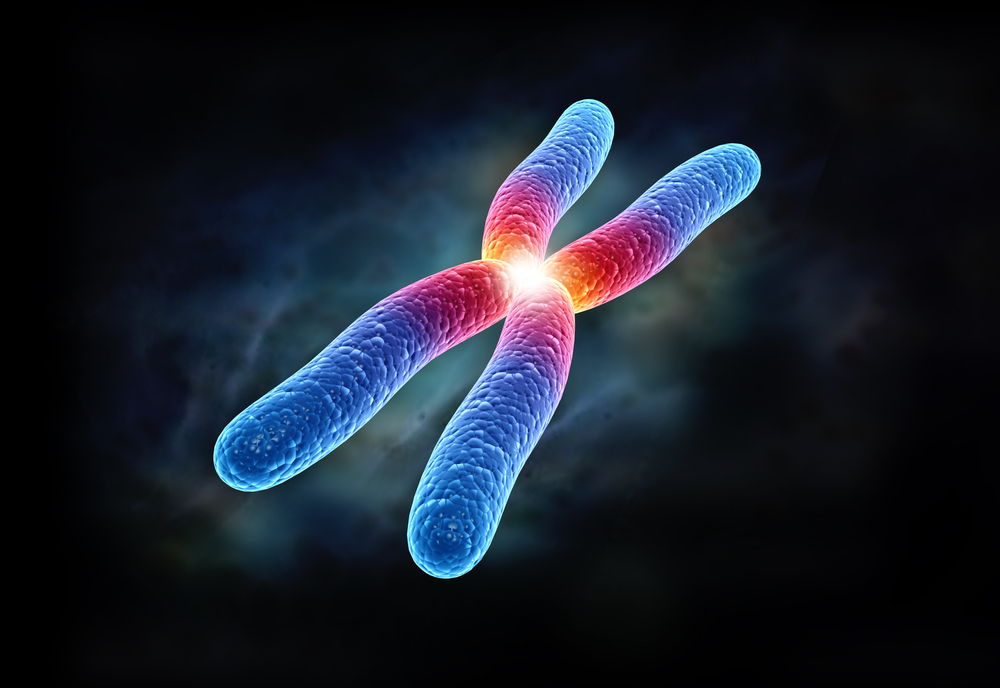 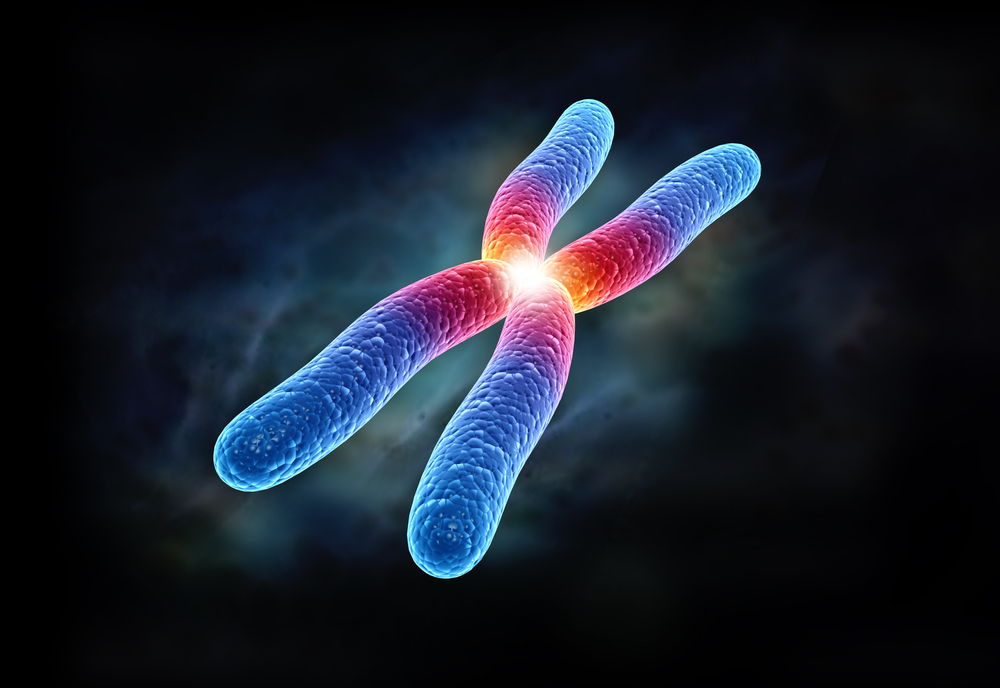 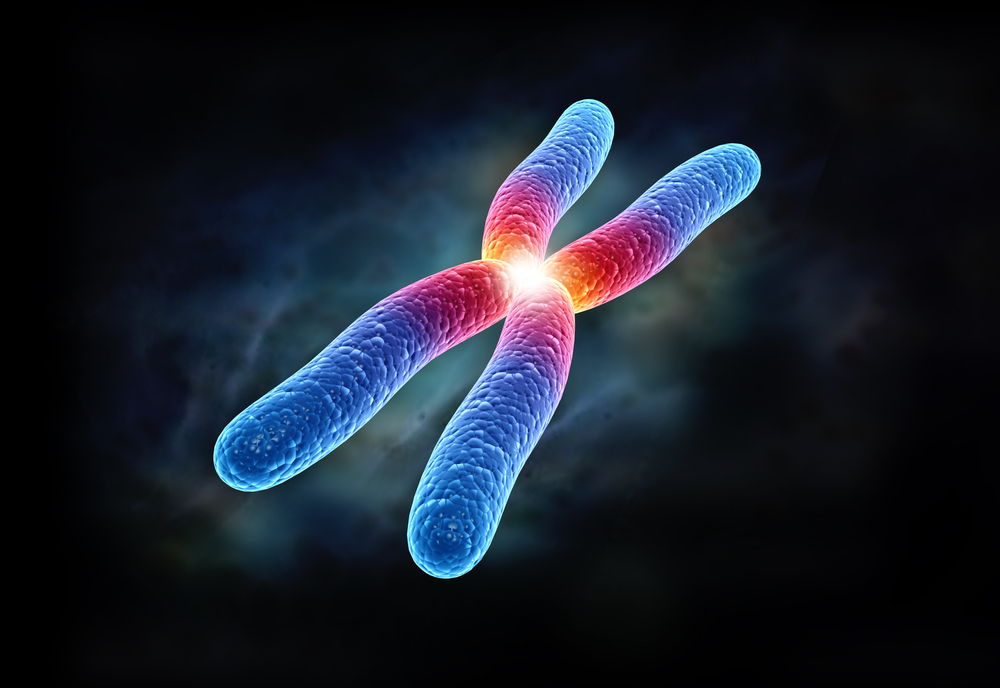 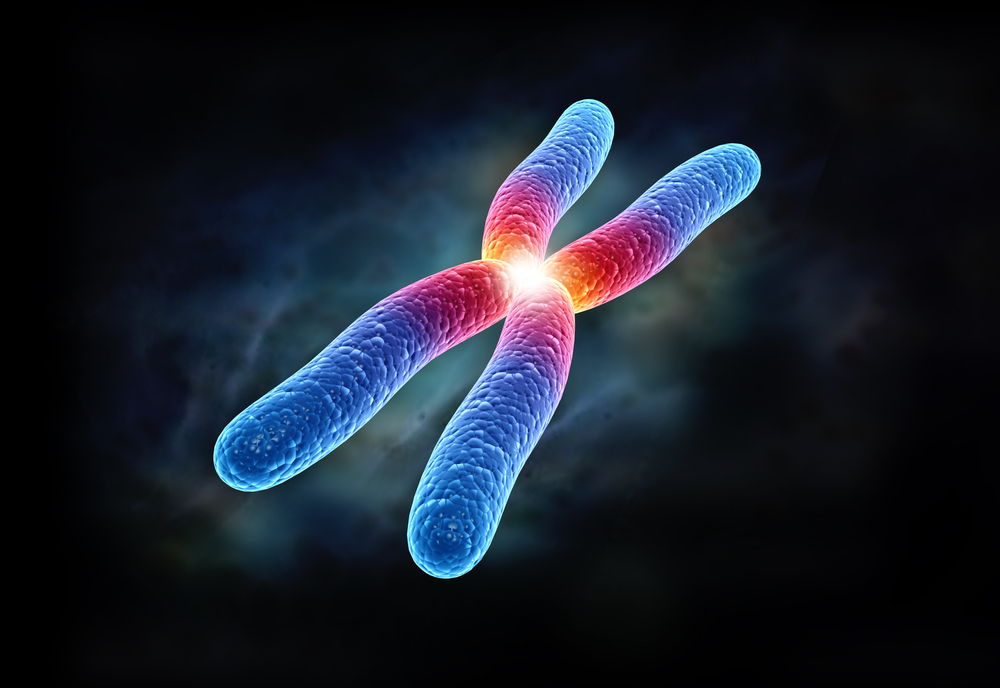 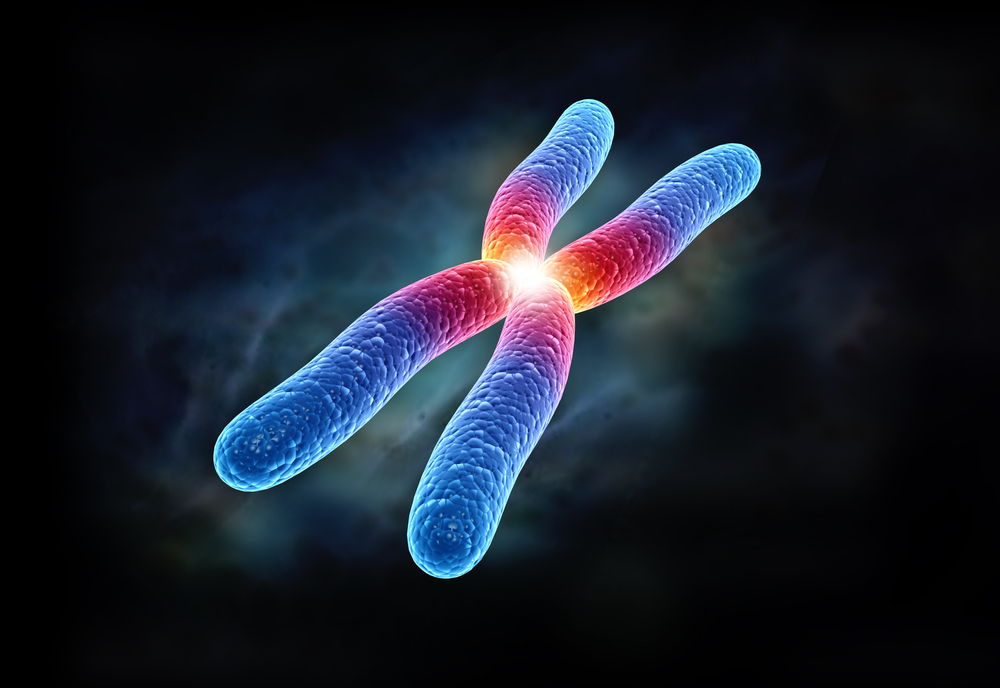 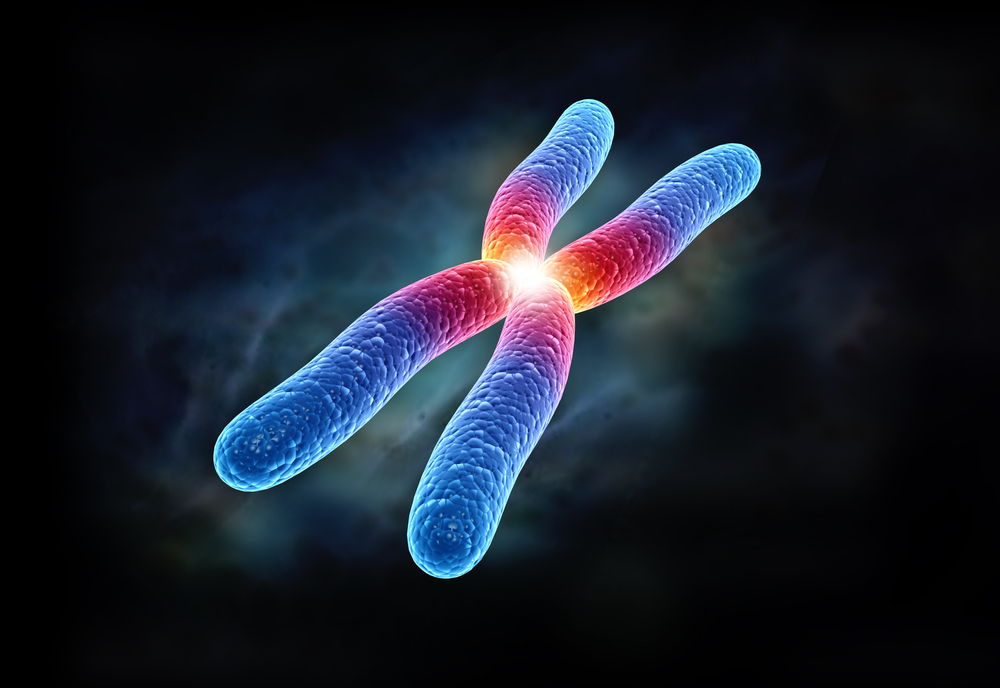 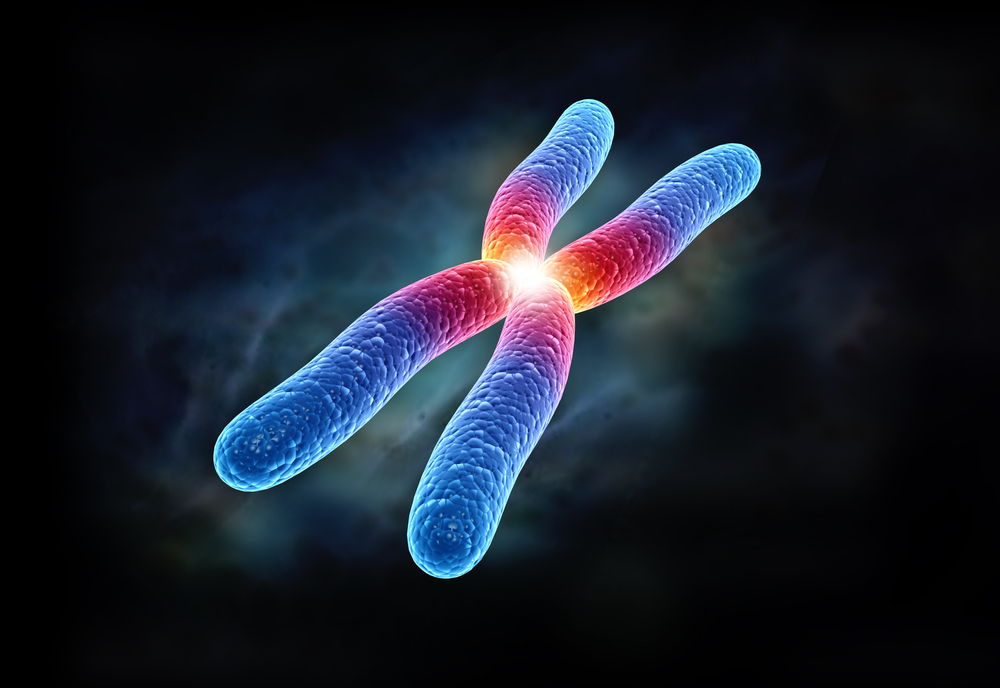 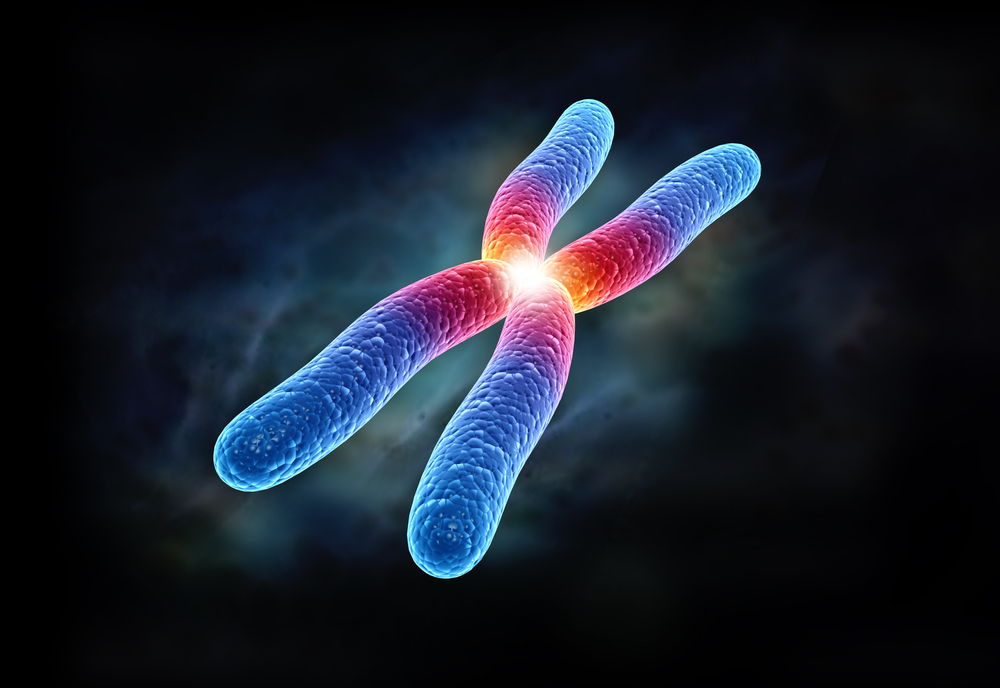 Physical Traits
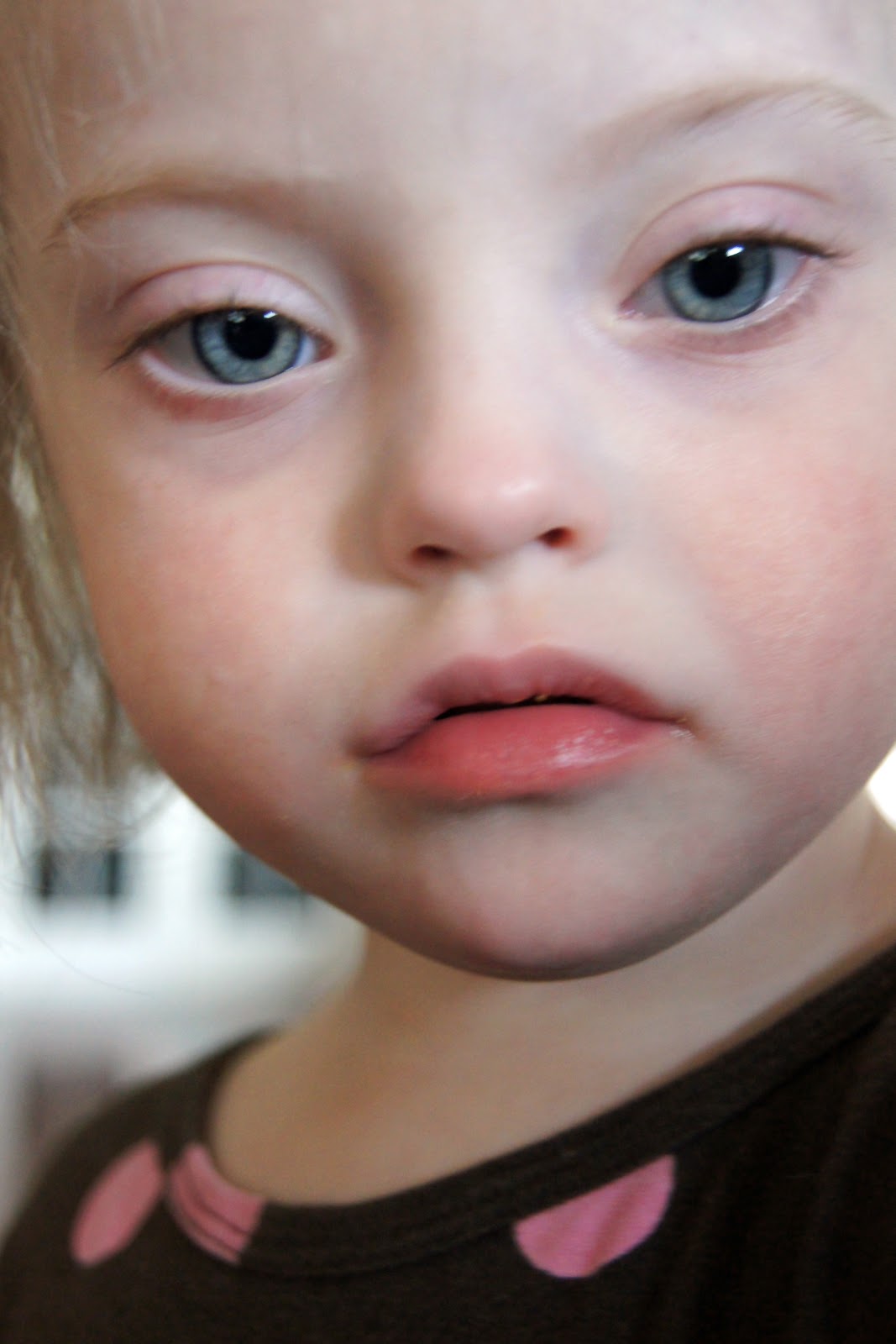 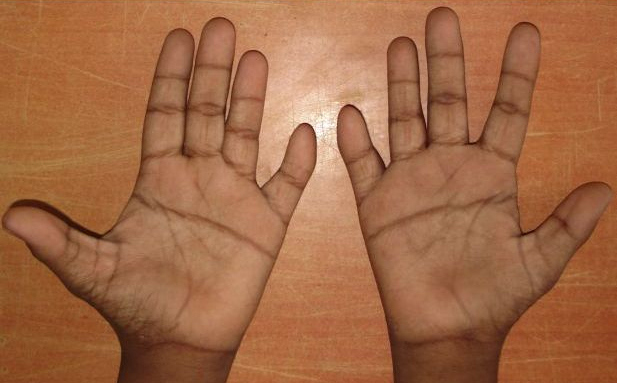 Low muscle tone		
Small stature
Upward slant of the eyes	
Single deep crease across center of palm		
Flat facial features with small nose
Small skinfolds on the inner corner of eyes
Small, abnormally shaped ears
Hyperflexibility
Enlarged tongue
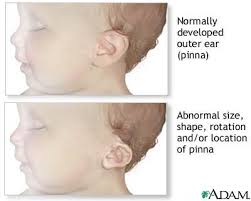 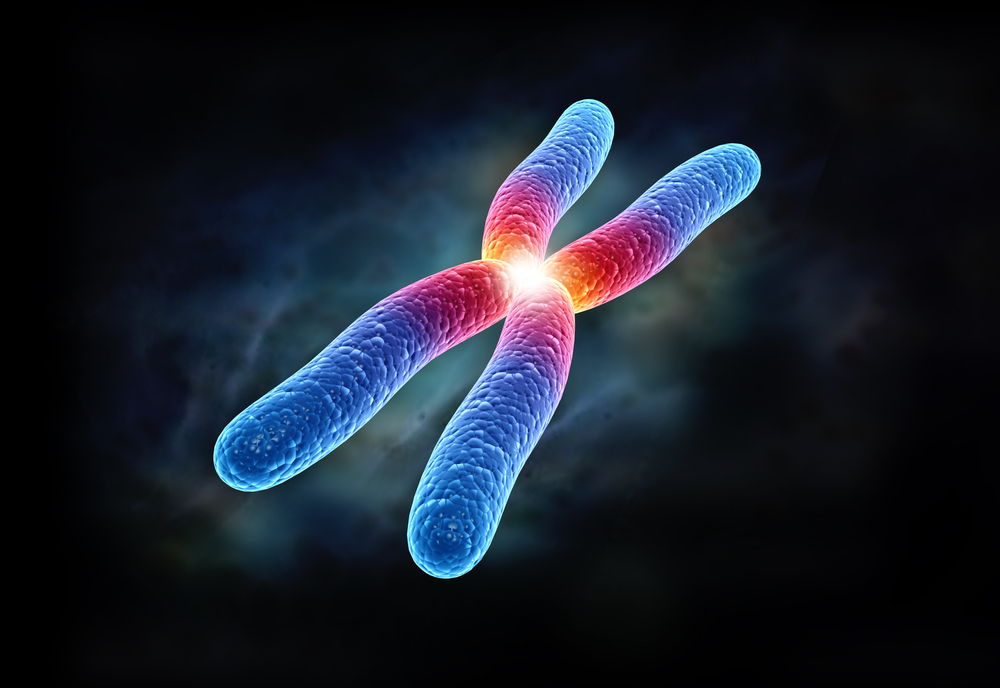 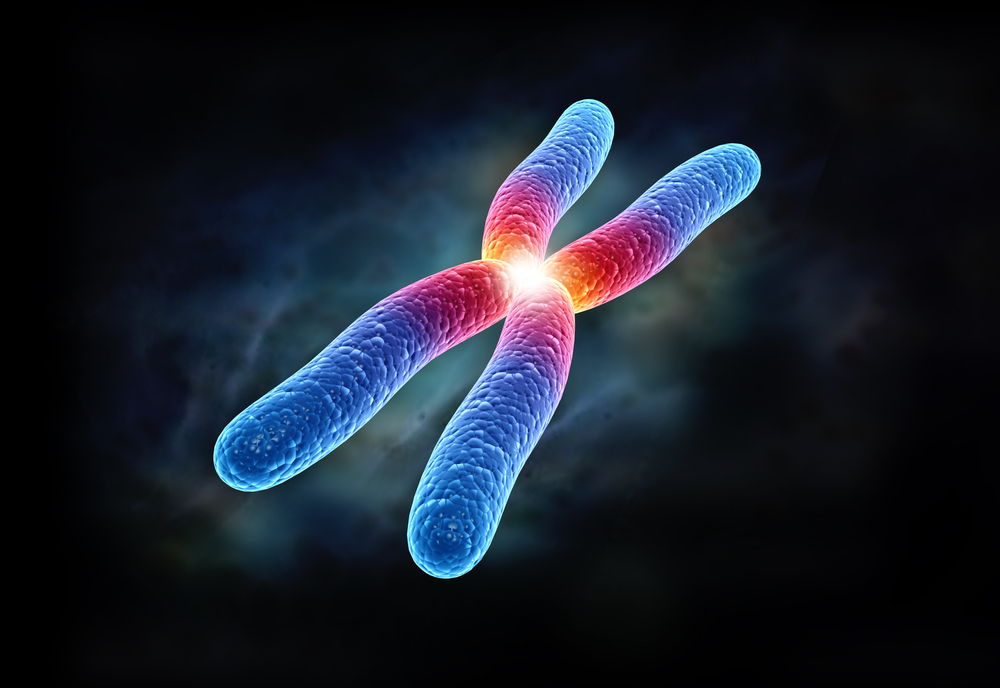 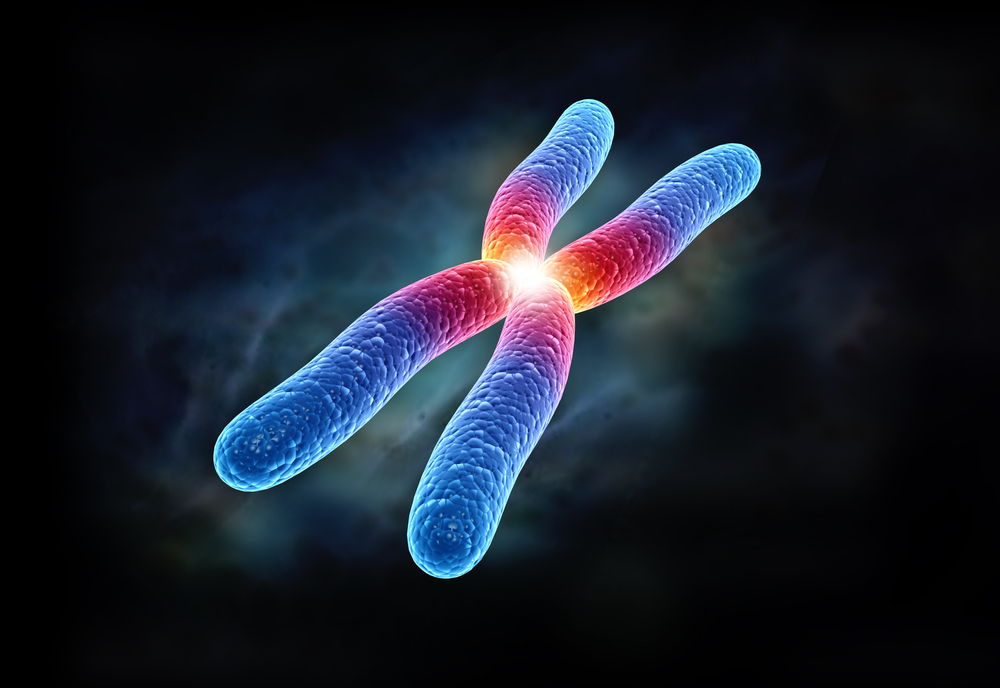 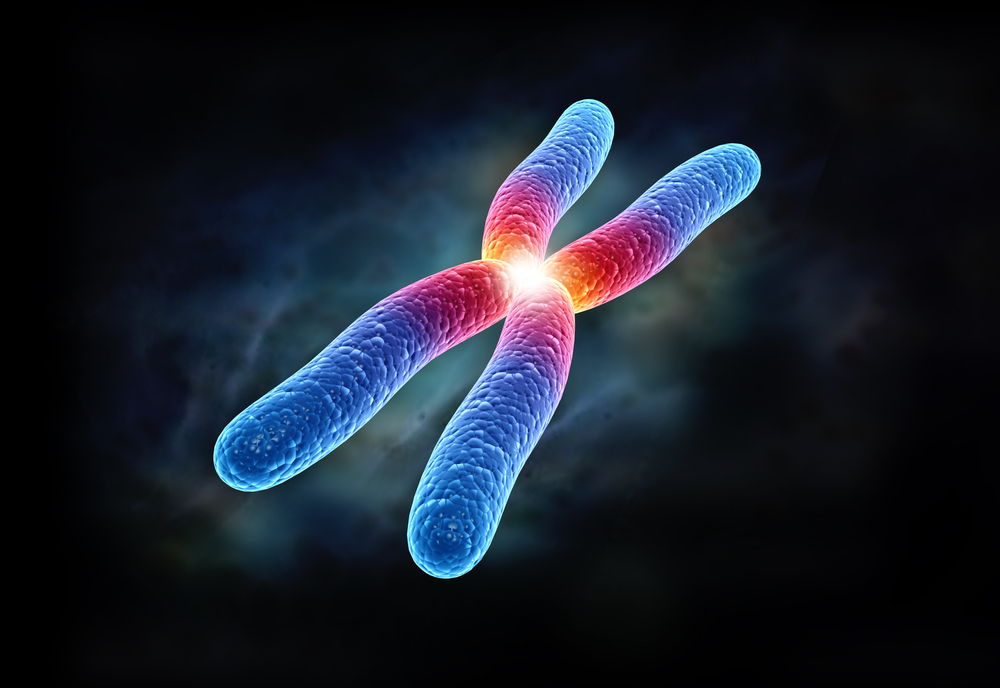 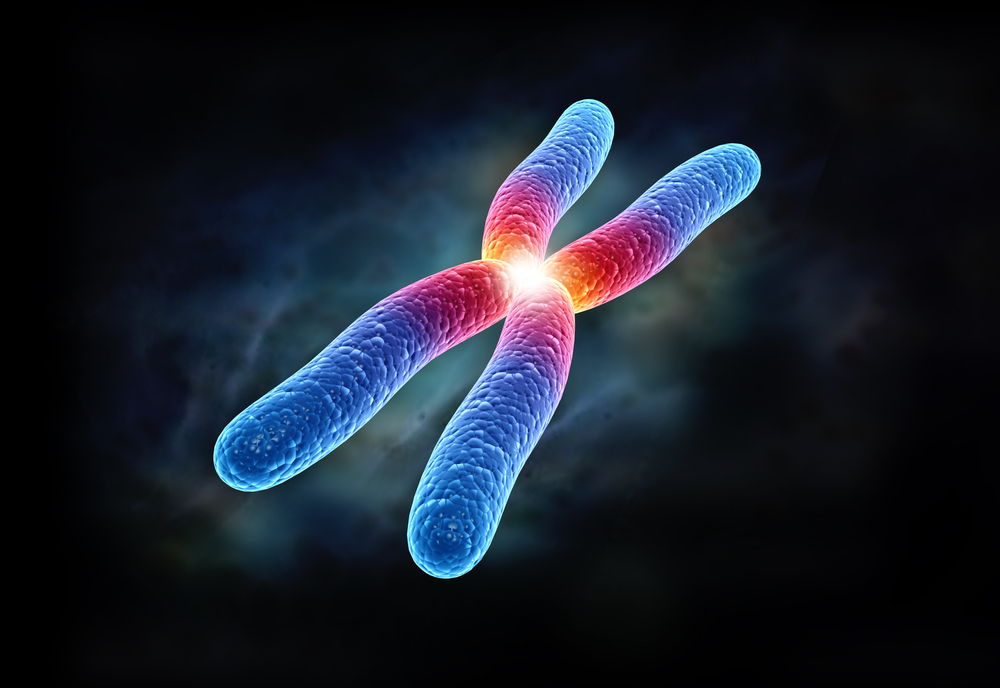 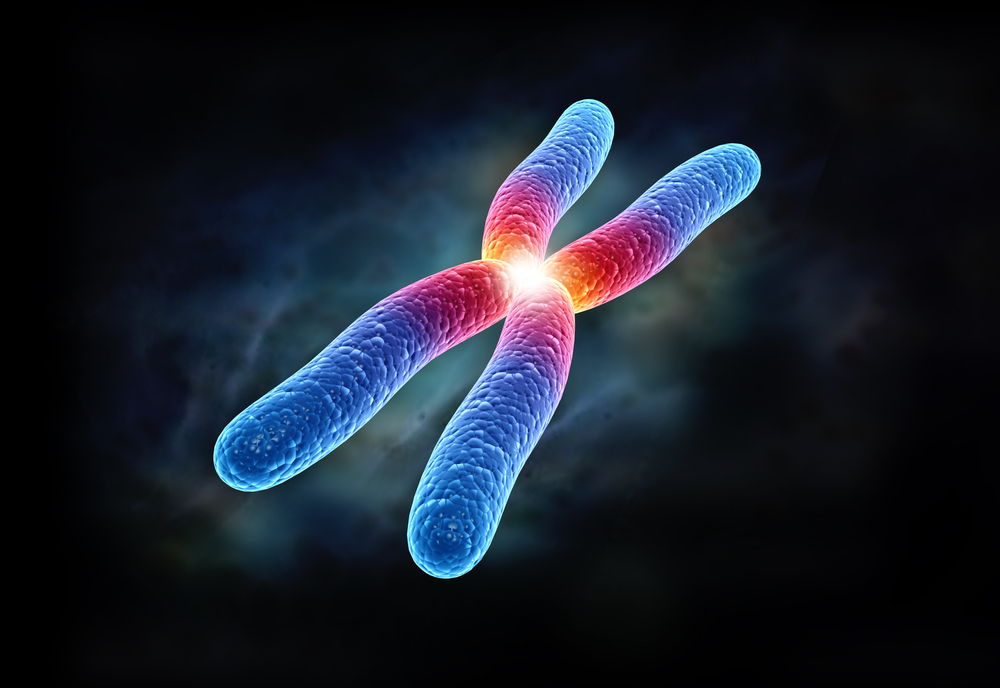 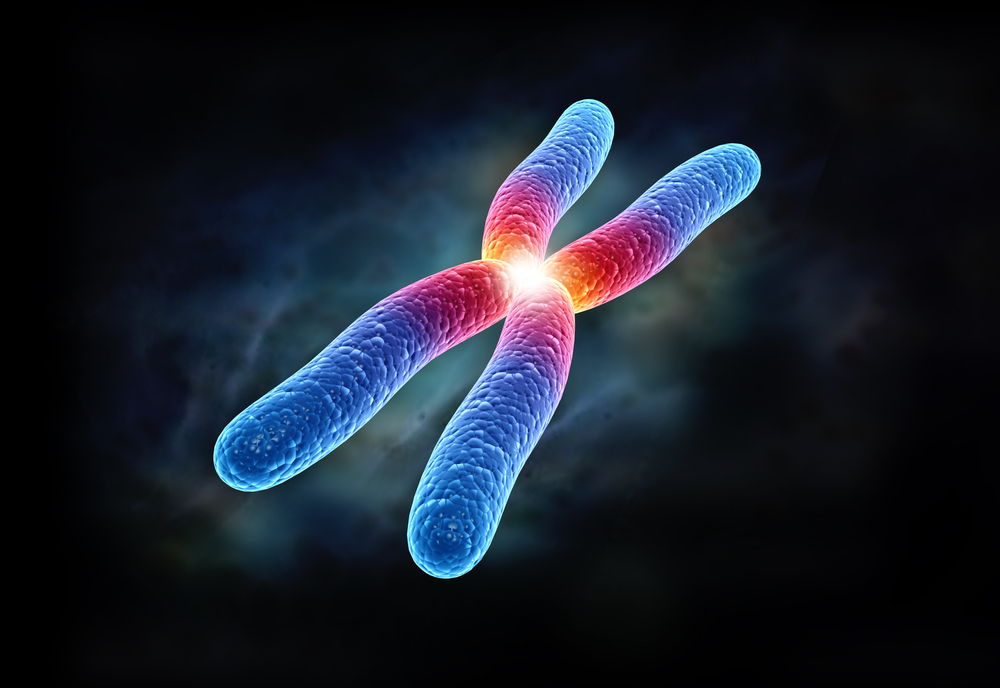 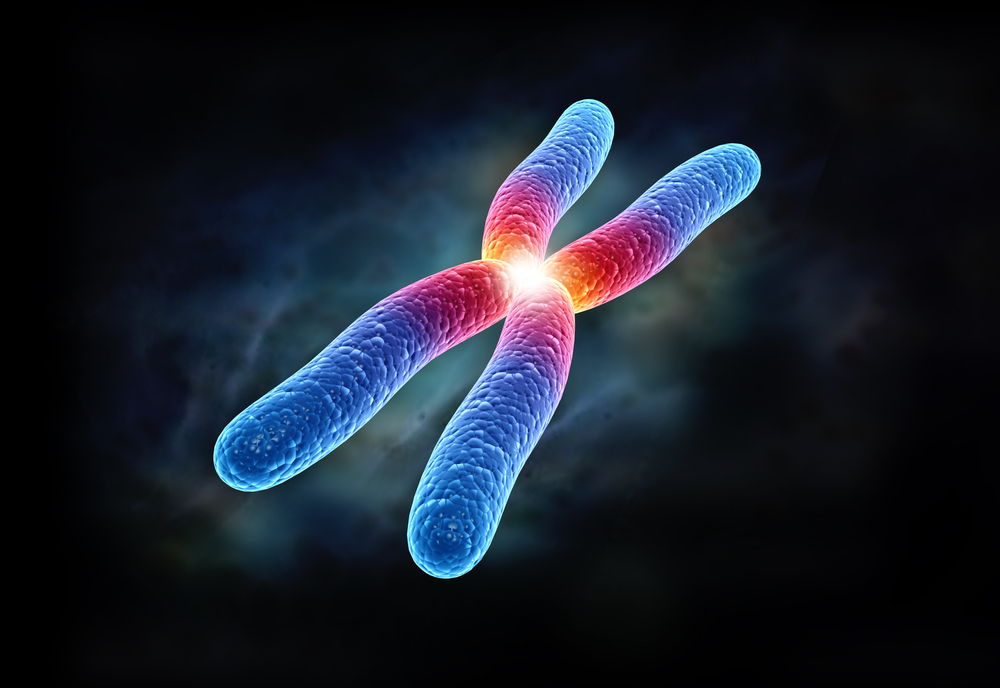 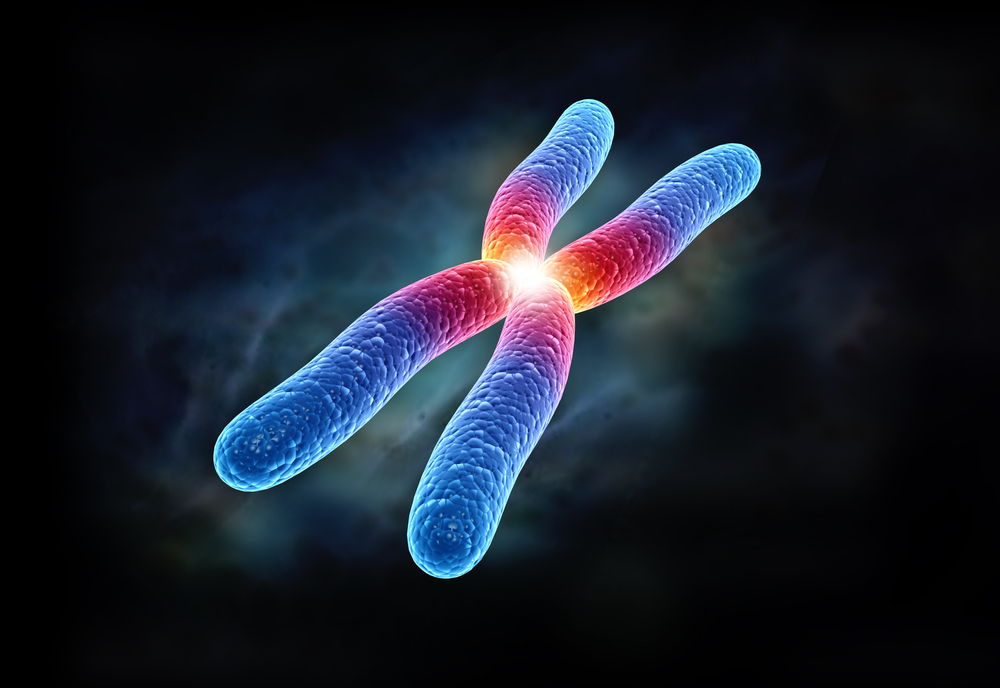 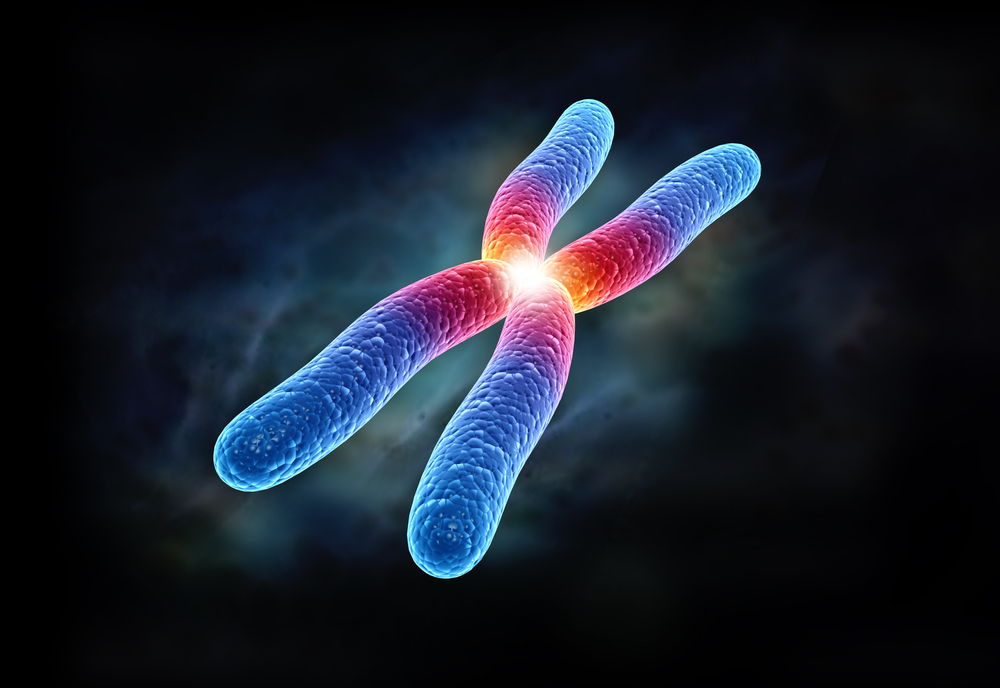 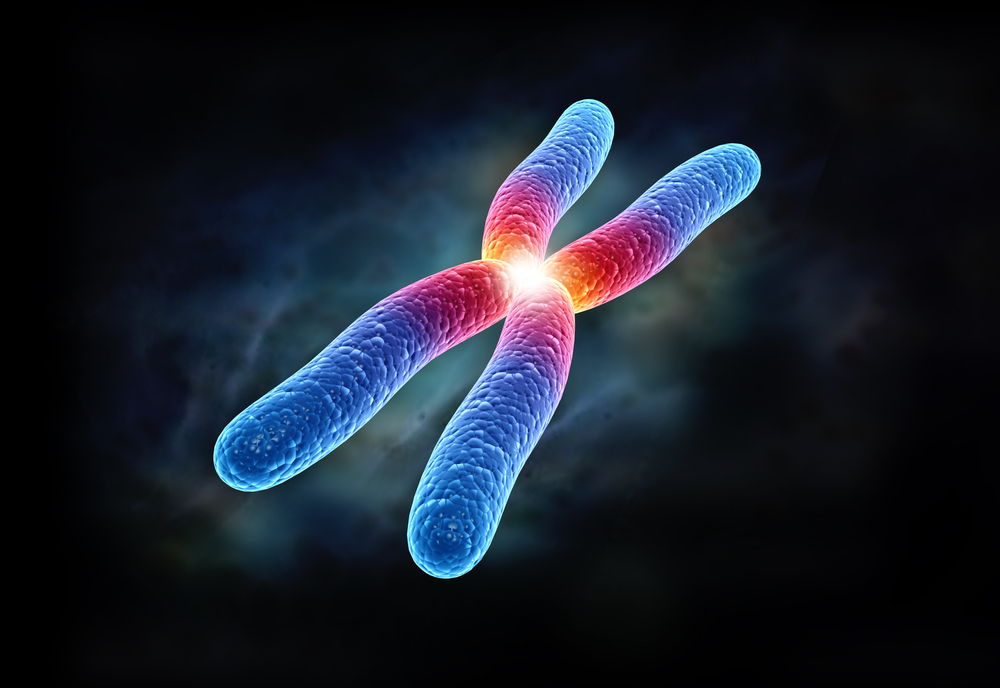 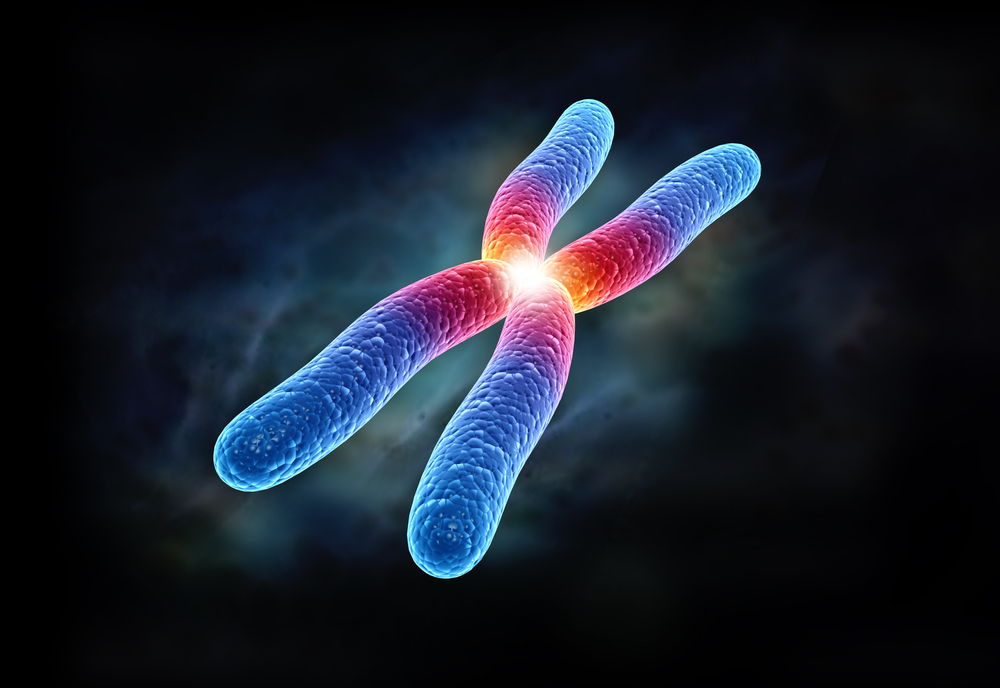 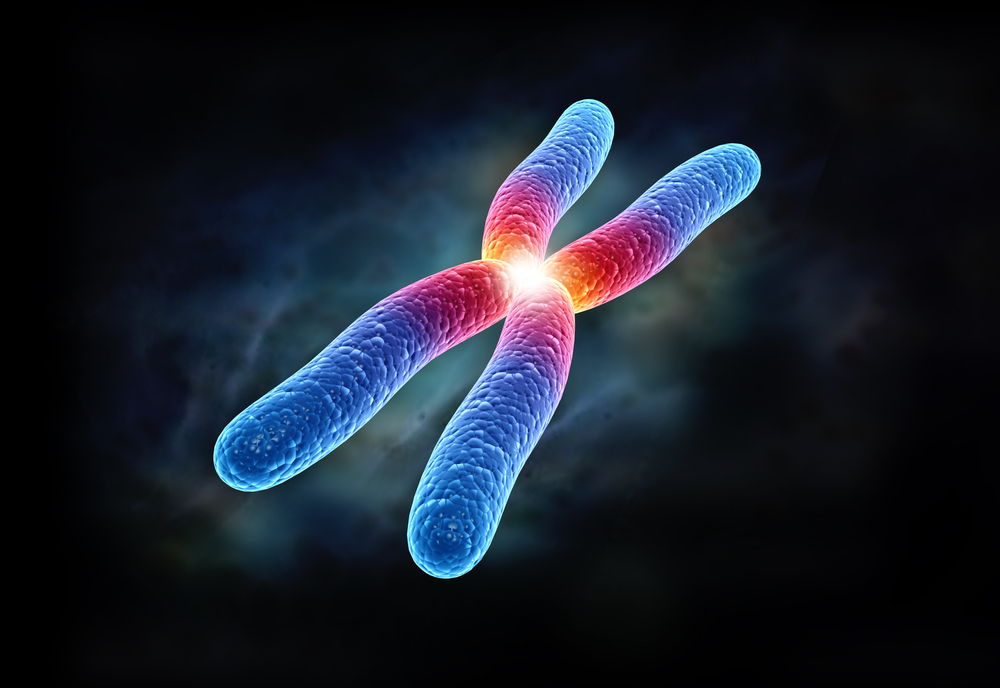 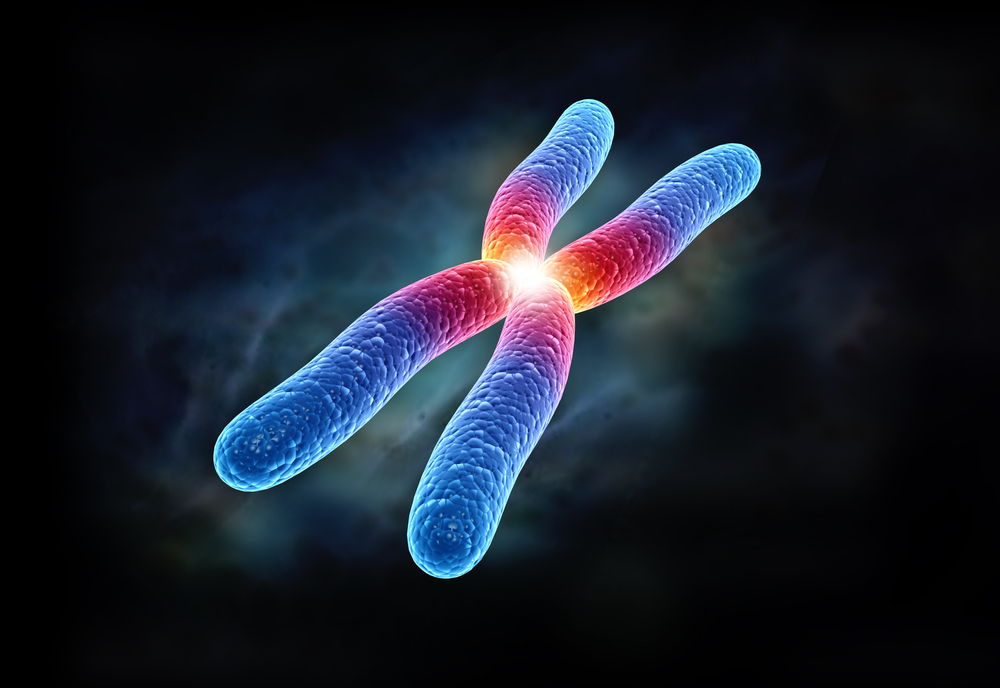 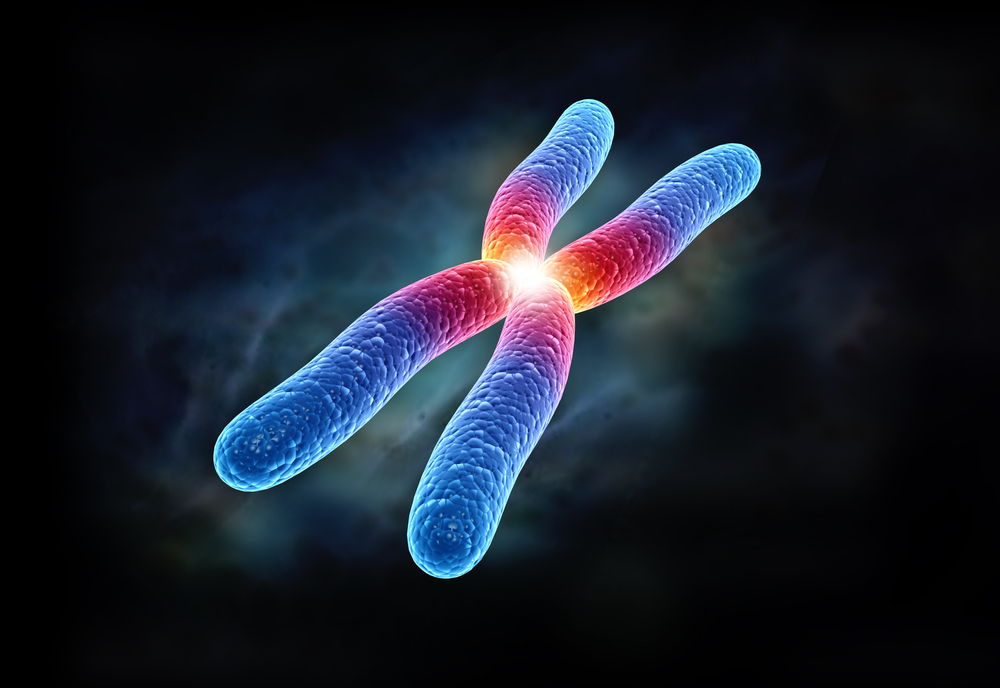 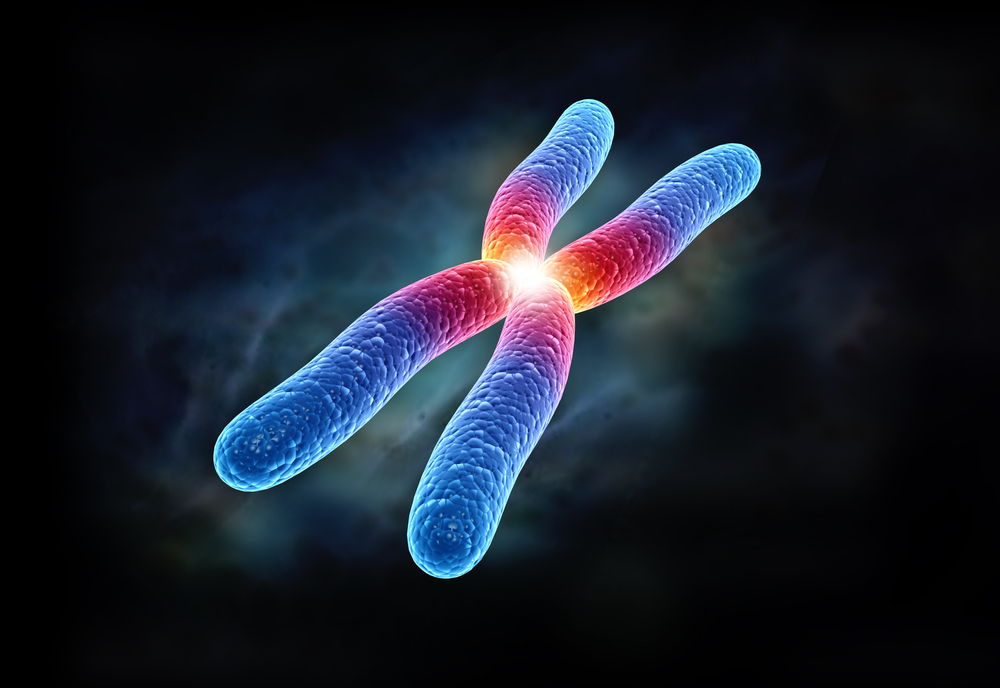 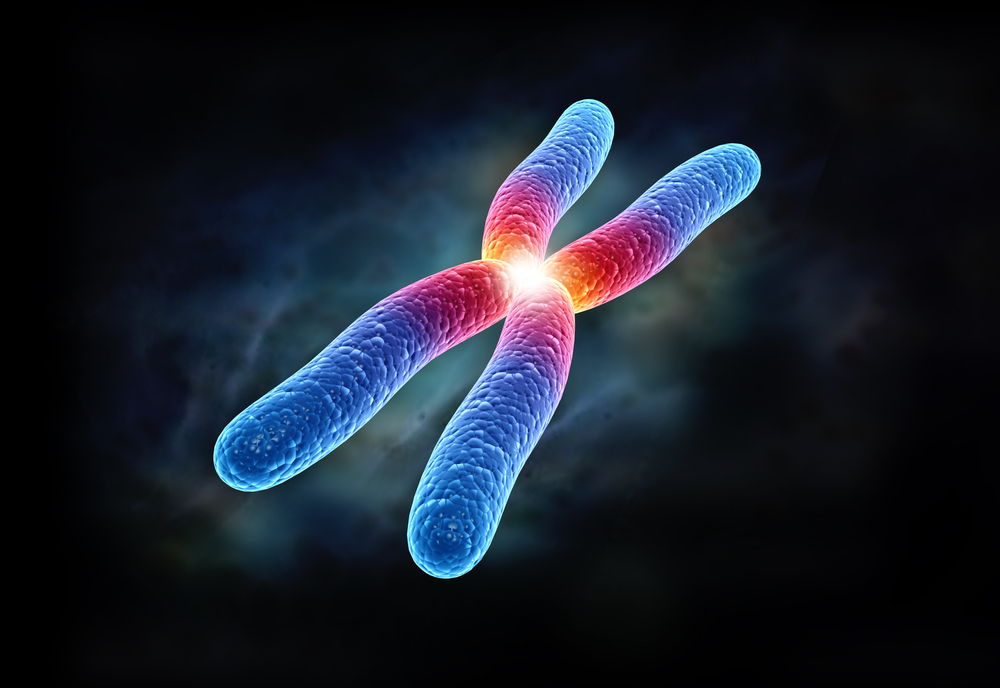 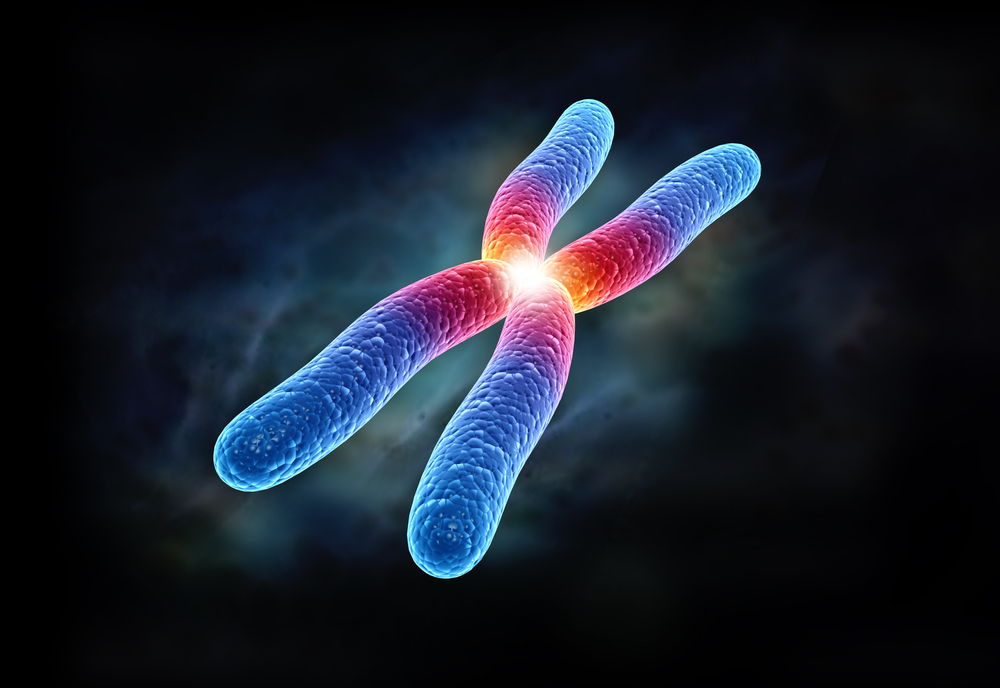 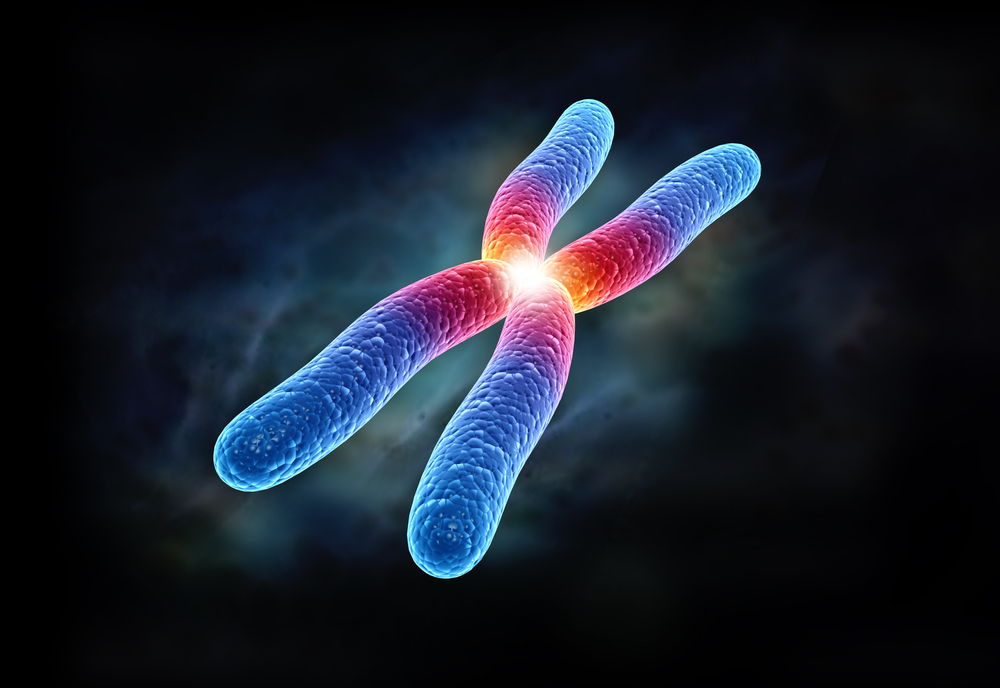 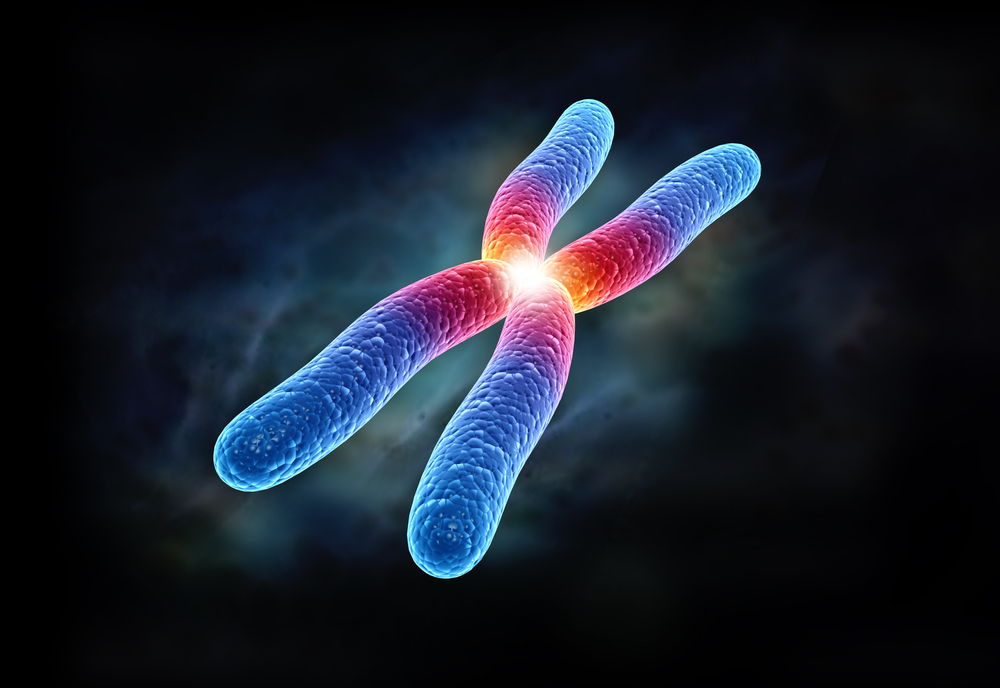 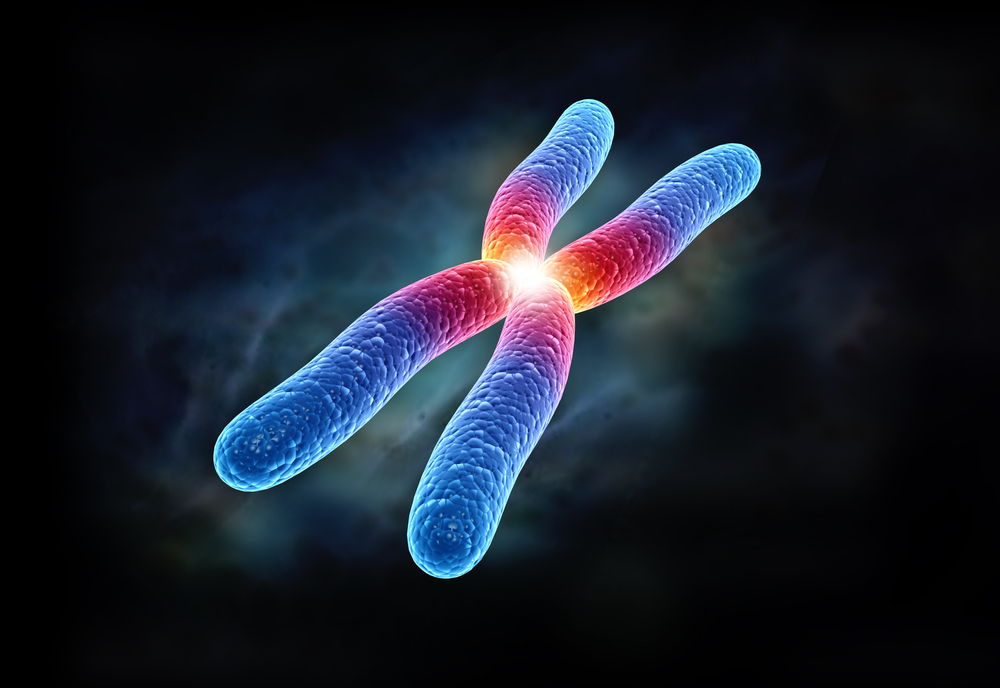 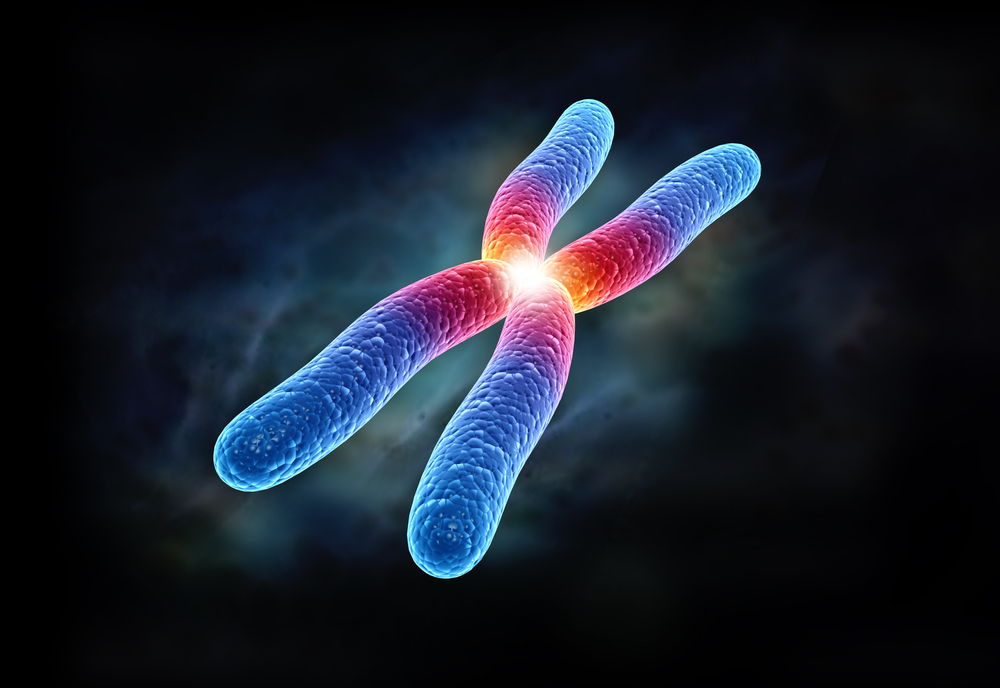 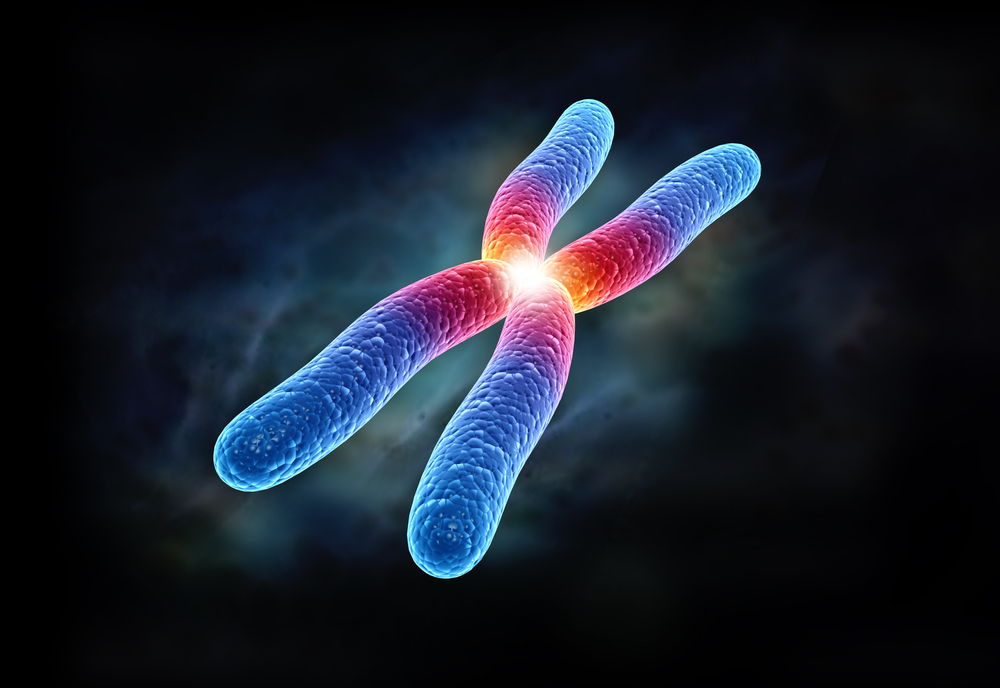 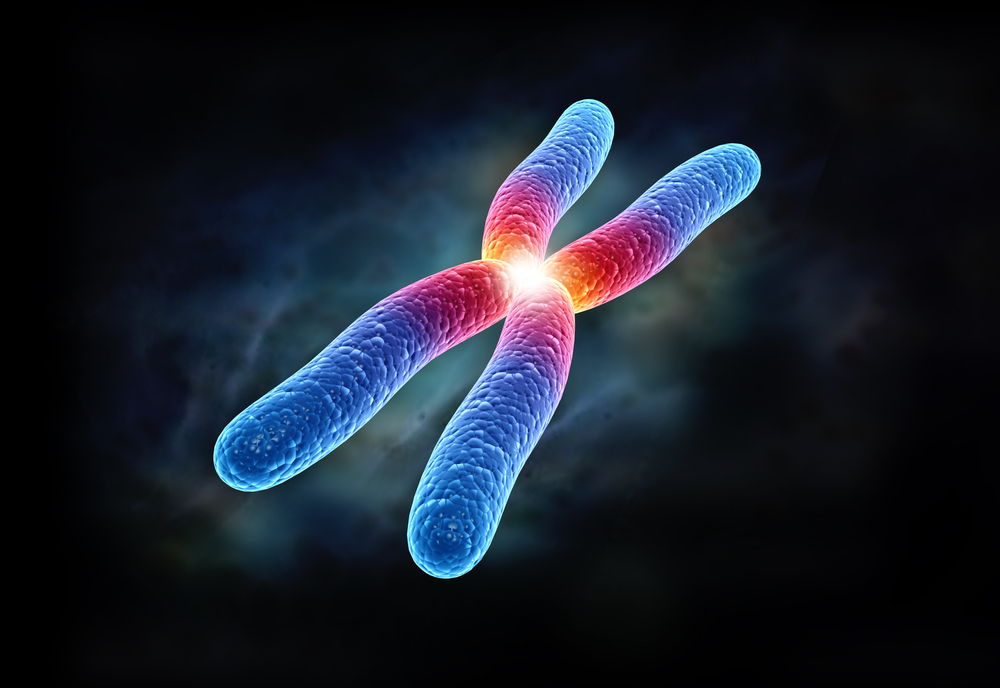 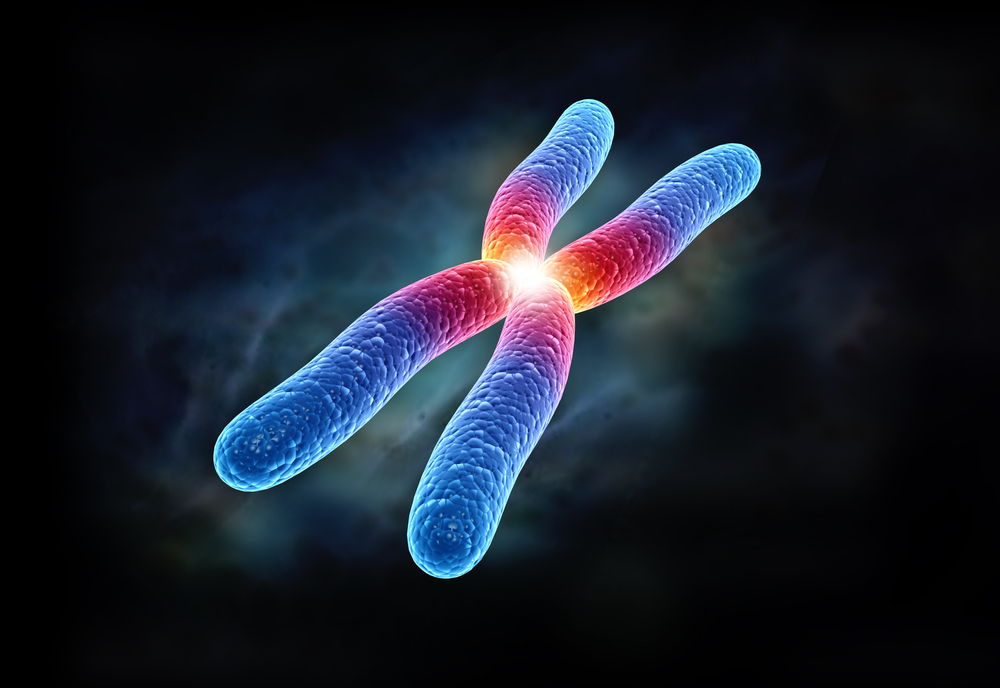 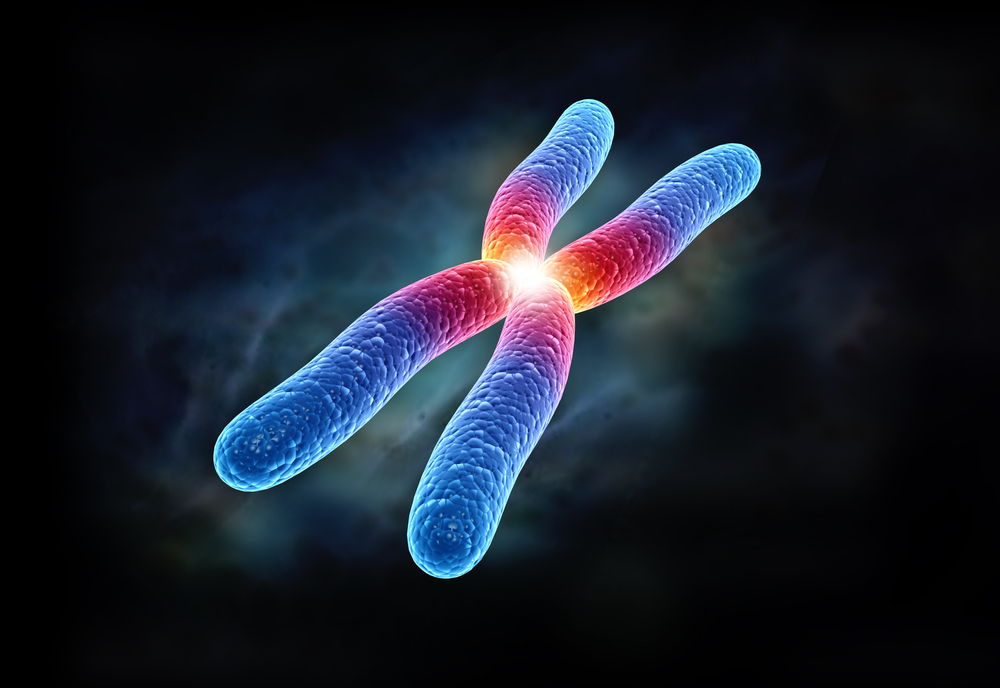 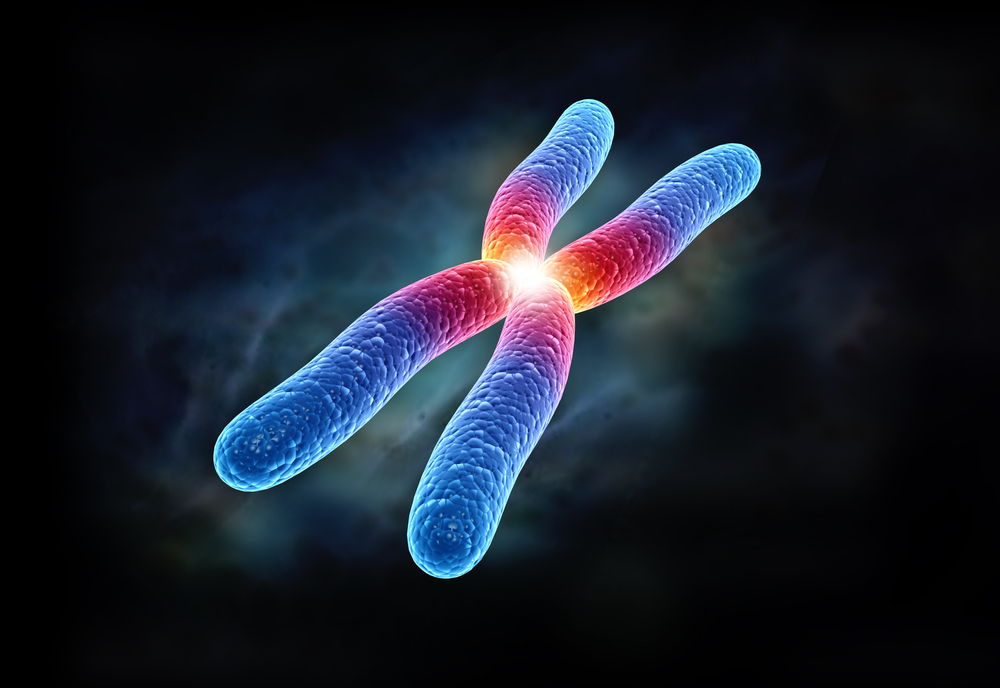 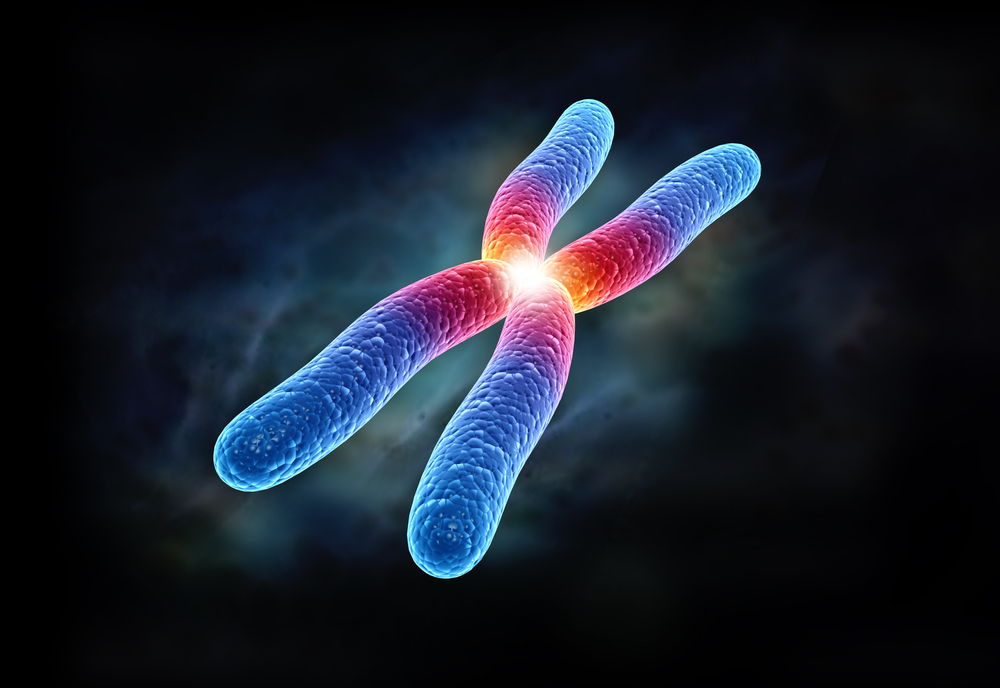 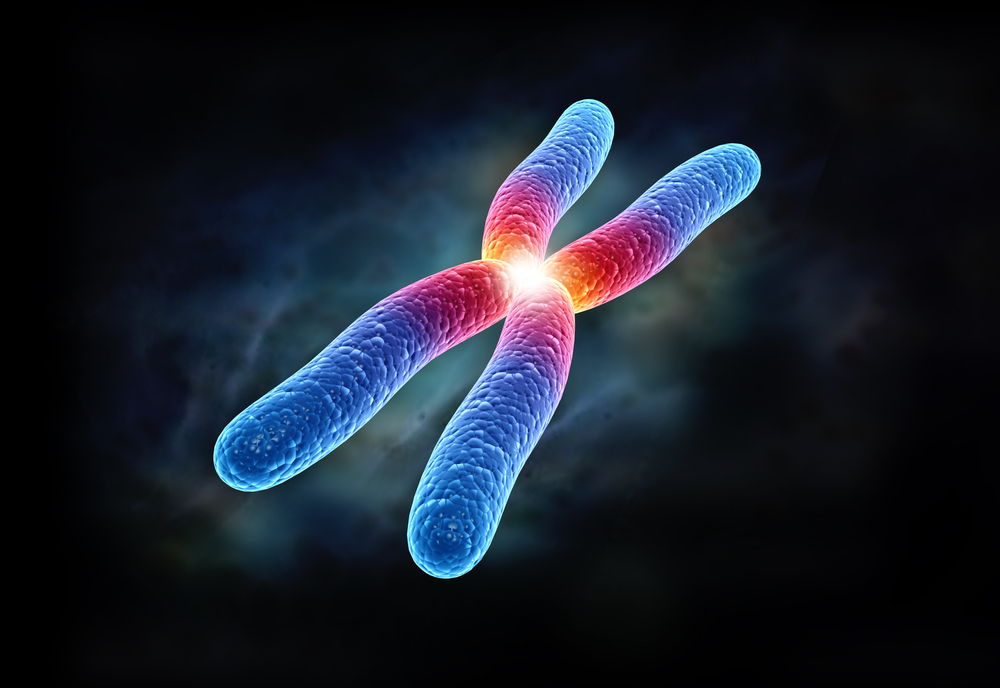 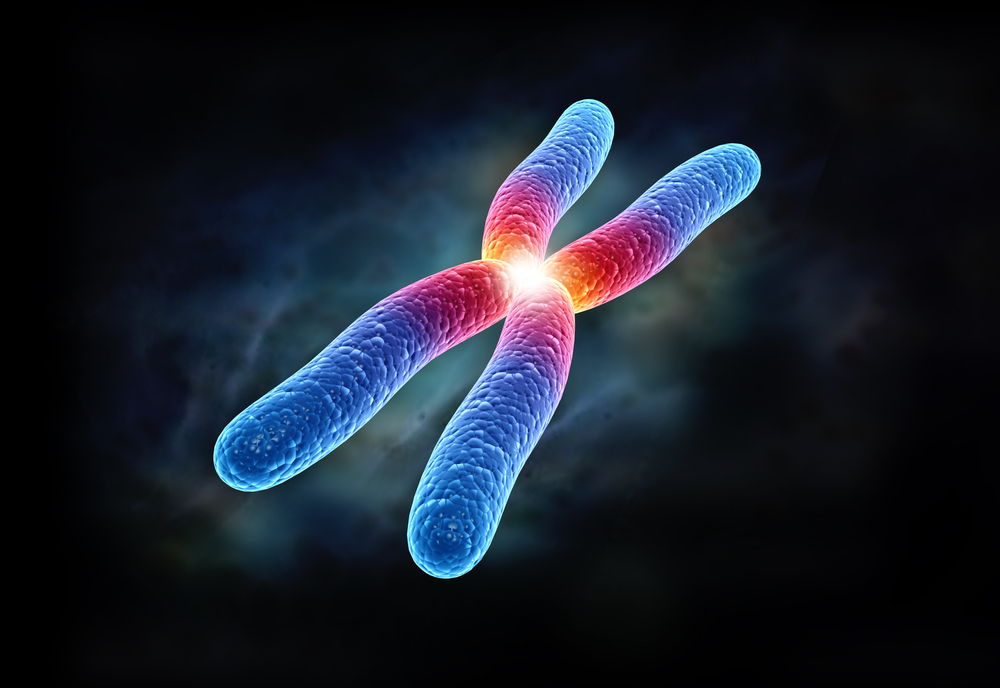 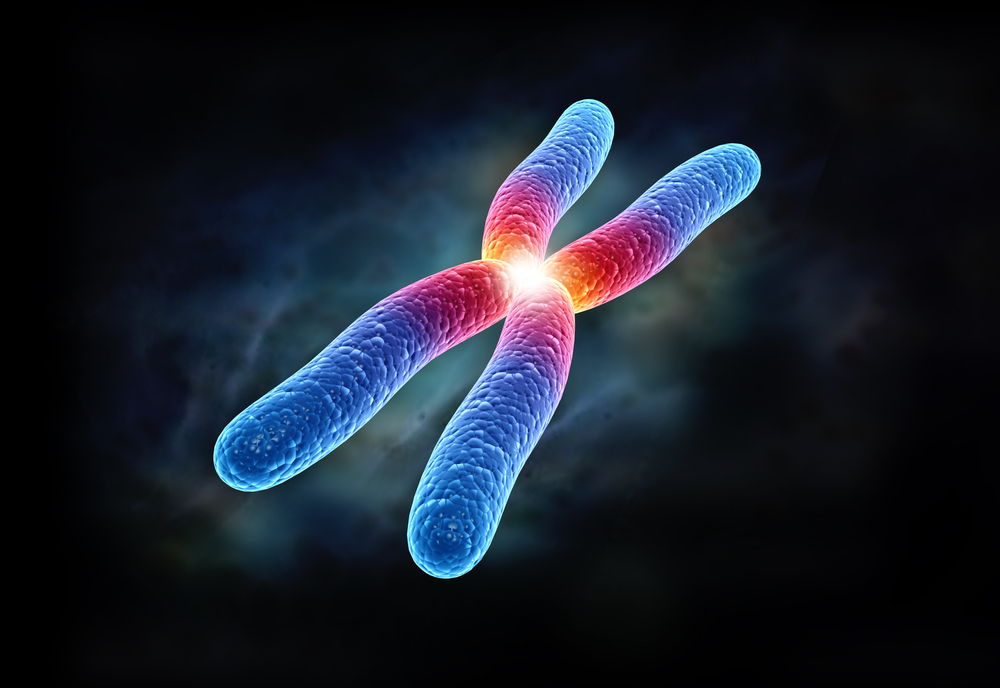 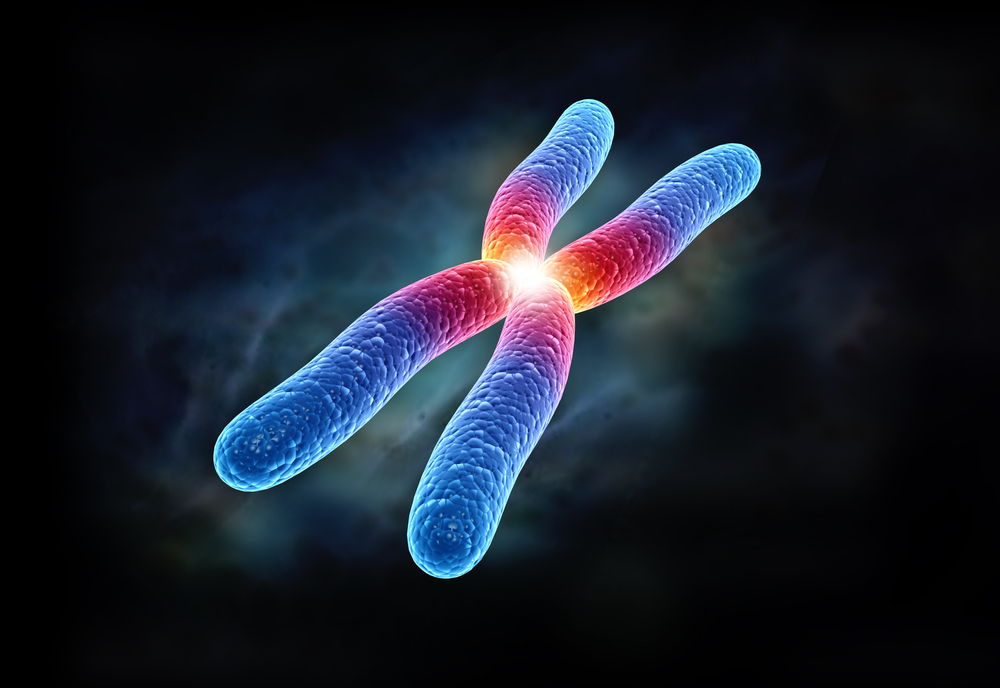 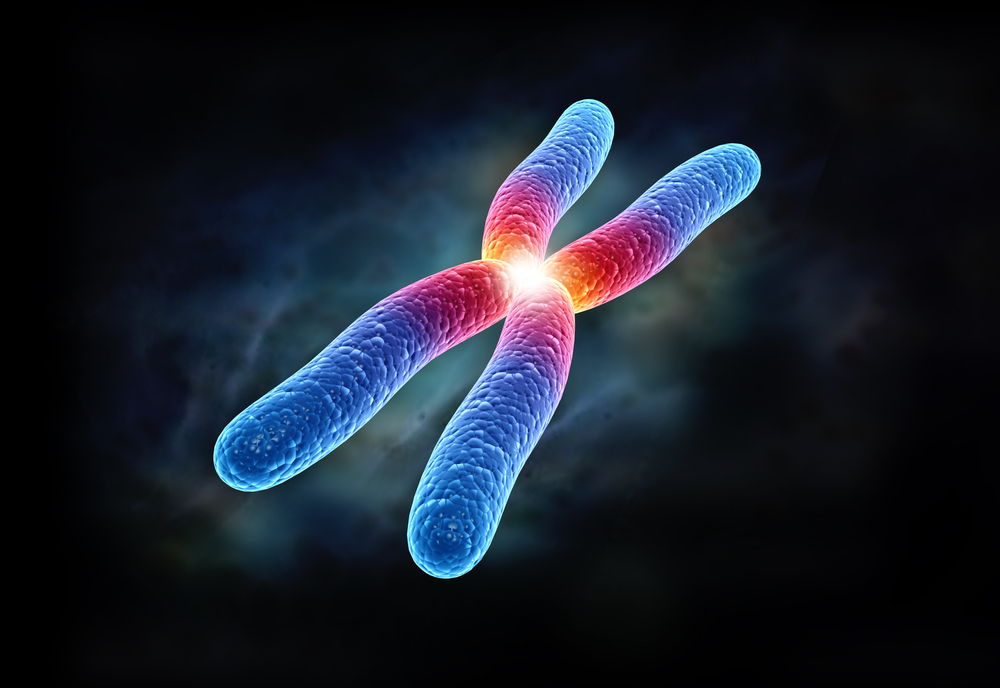 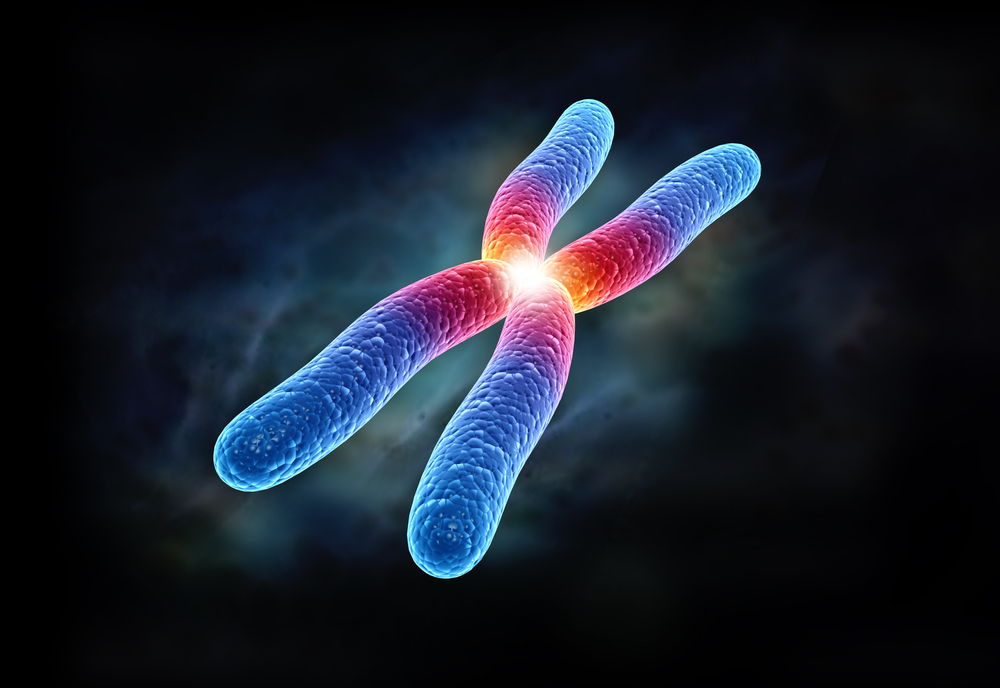 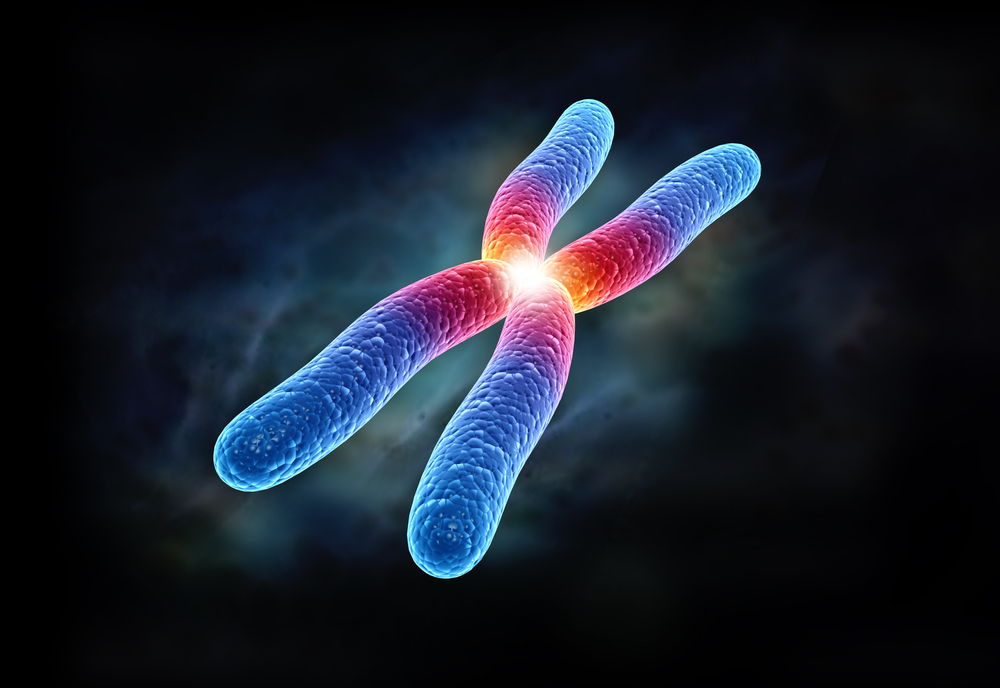 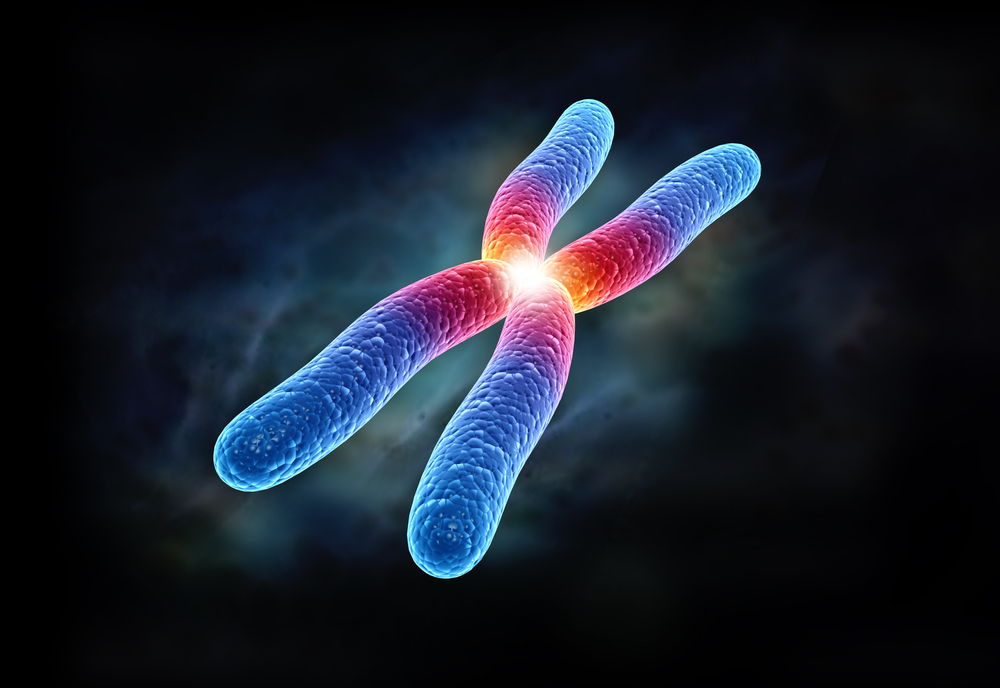 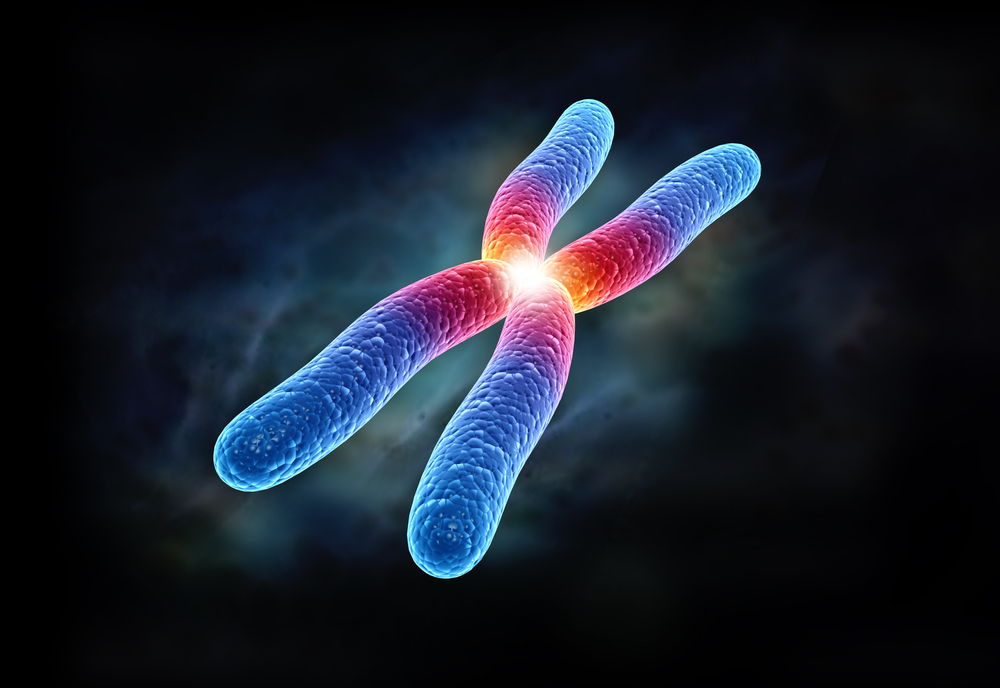 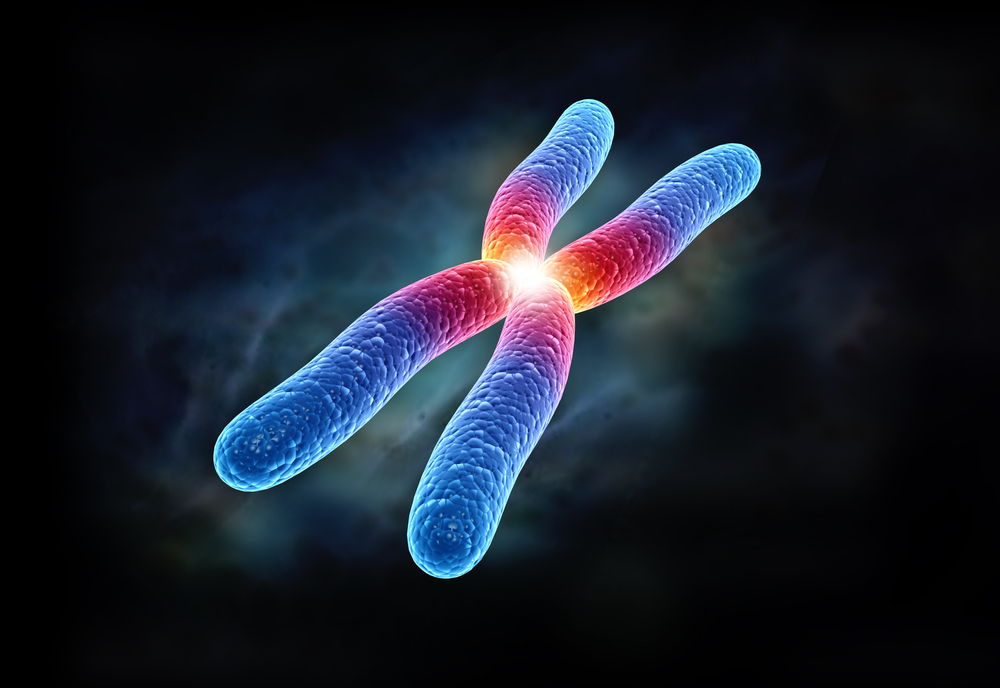 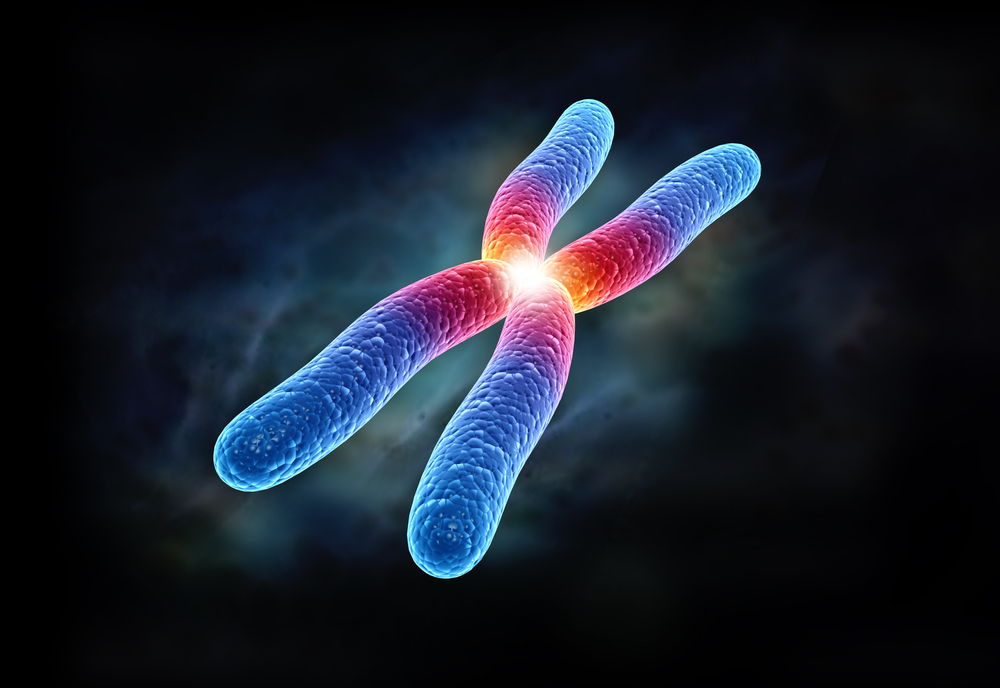 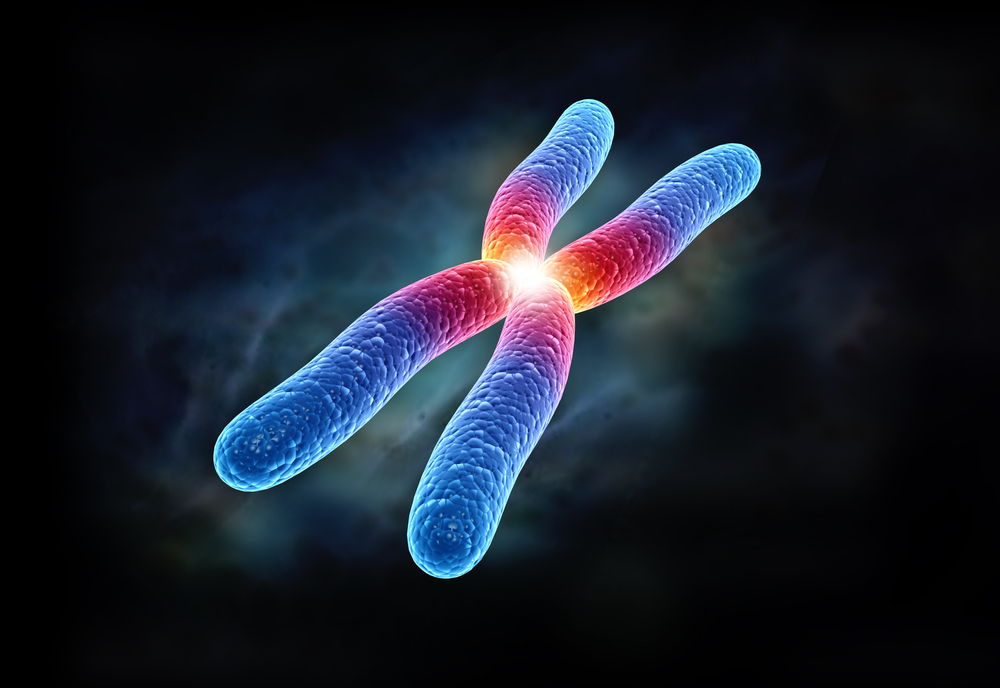 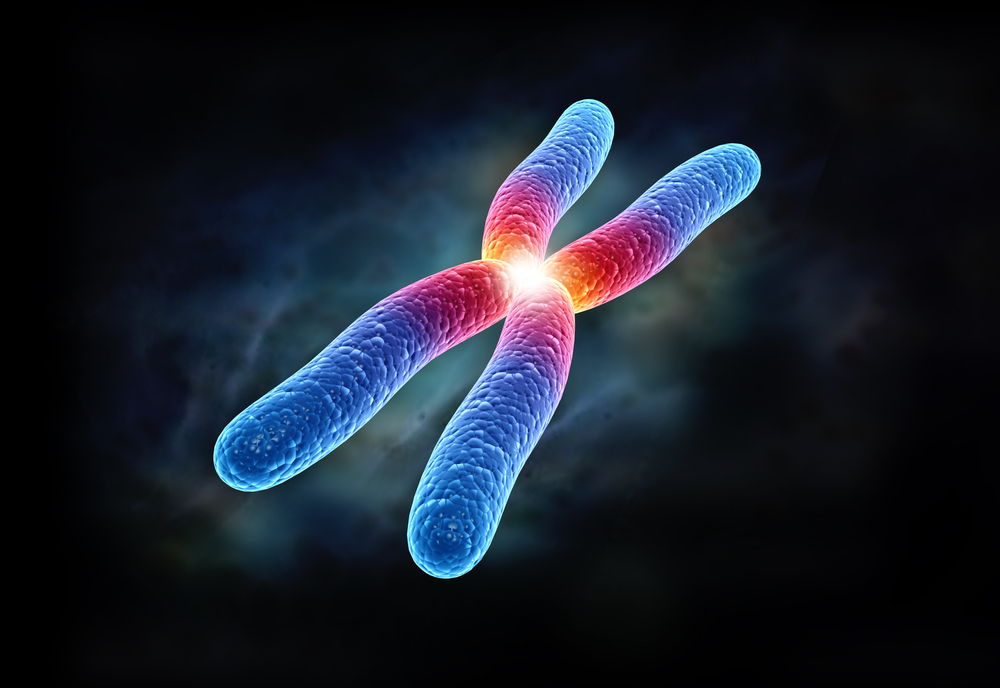 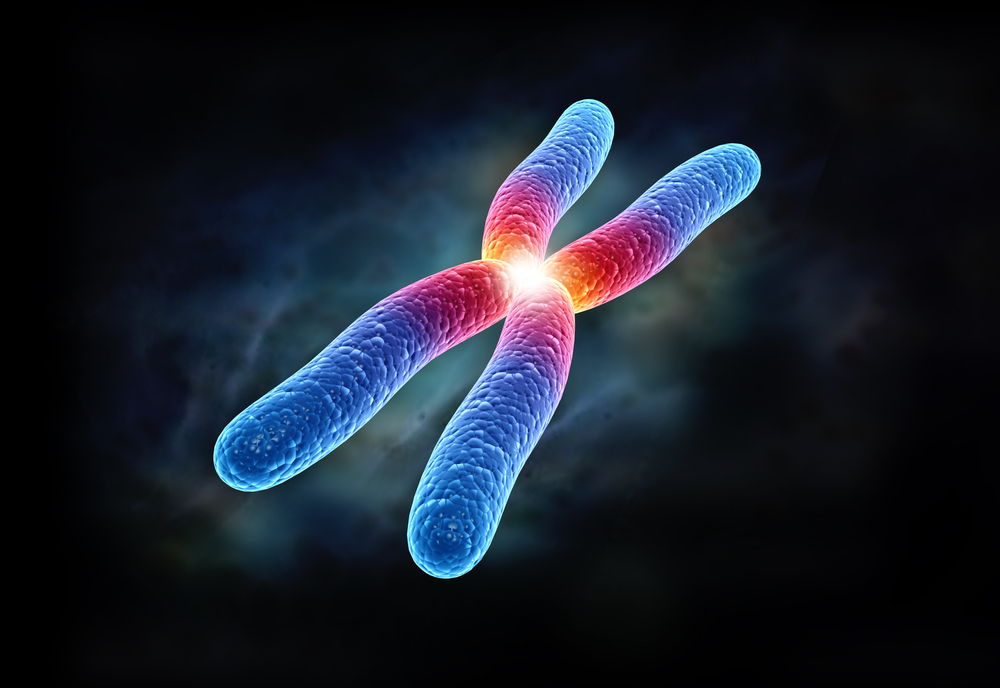 Question
What are 3 physical traits associated with Down syndrome?
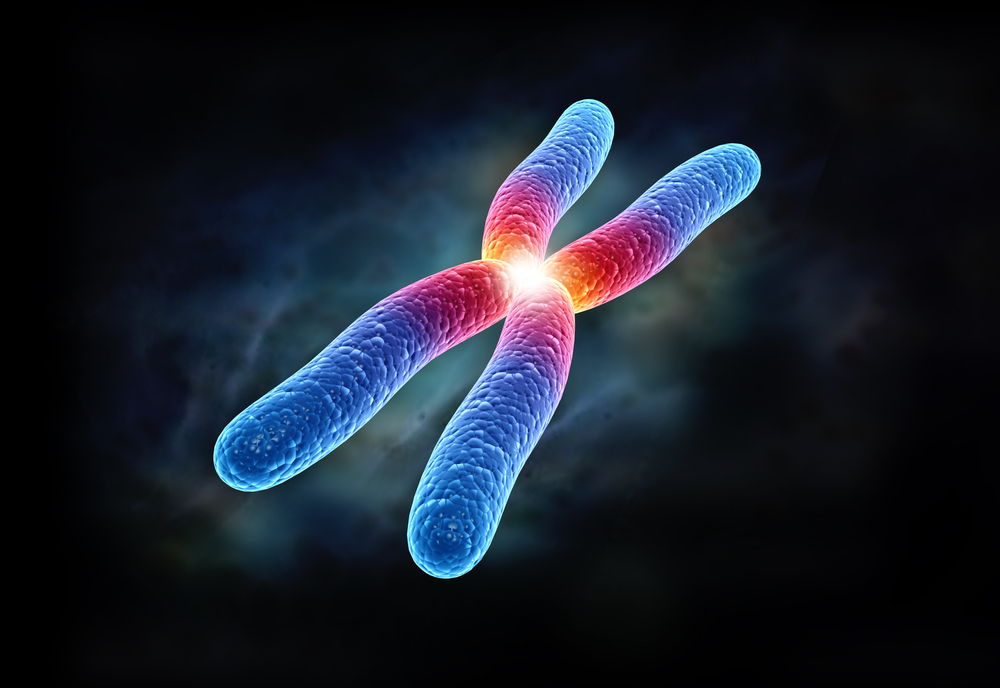 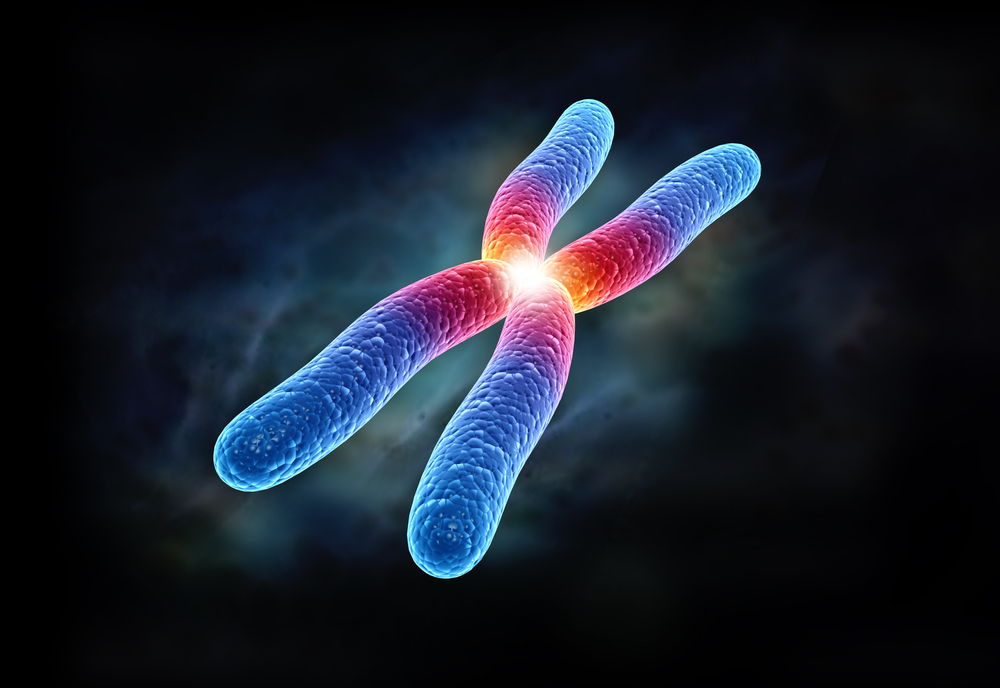 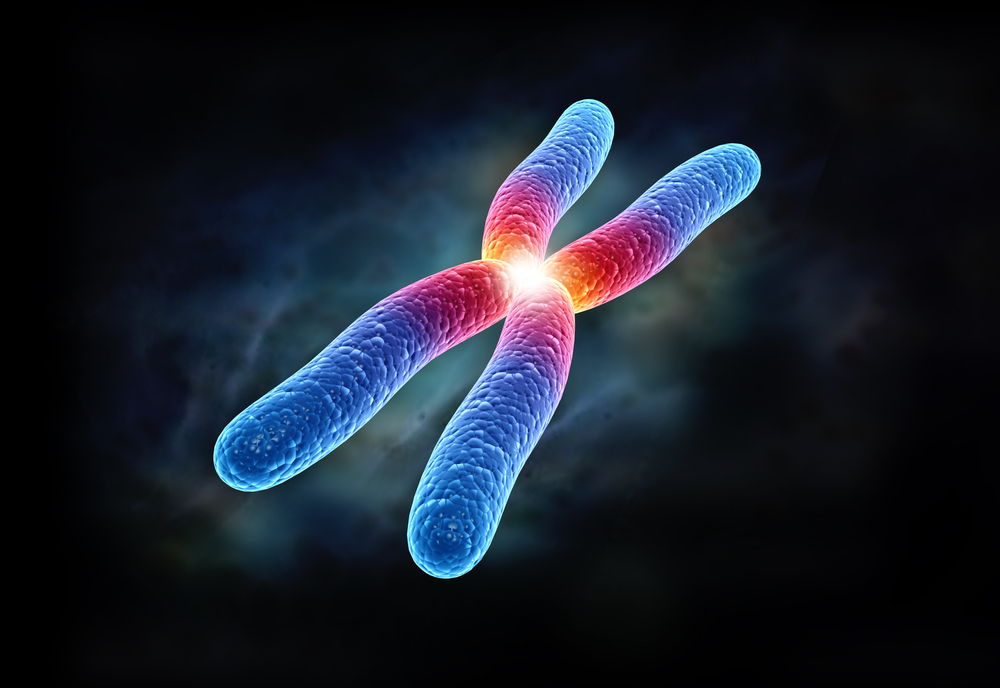 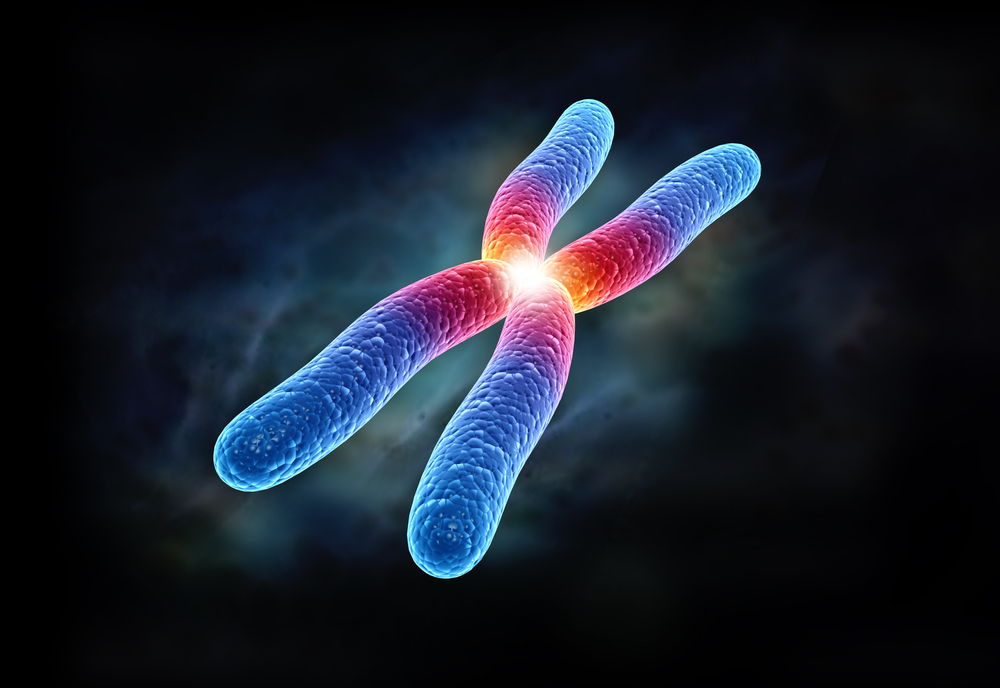 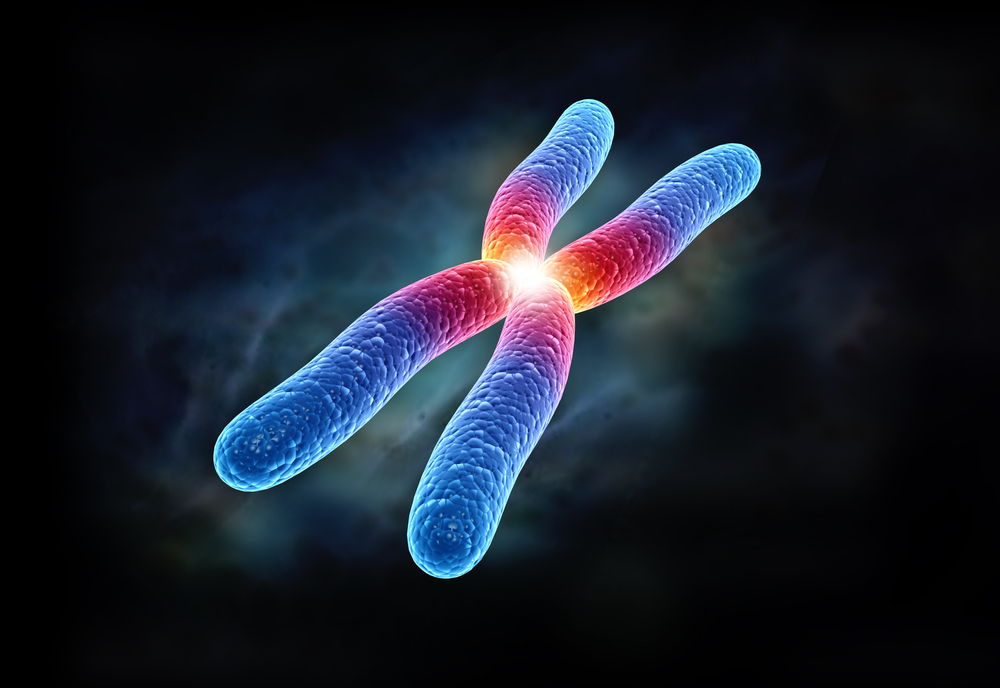 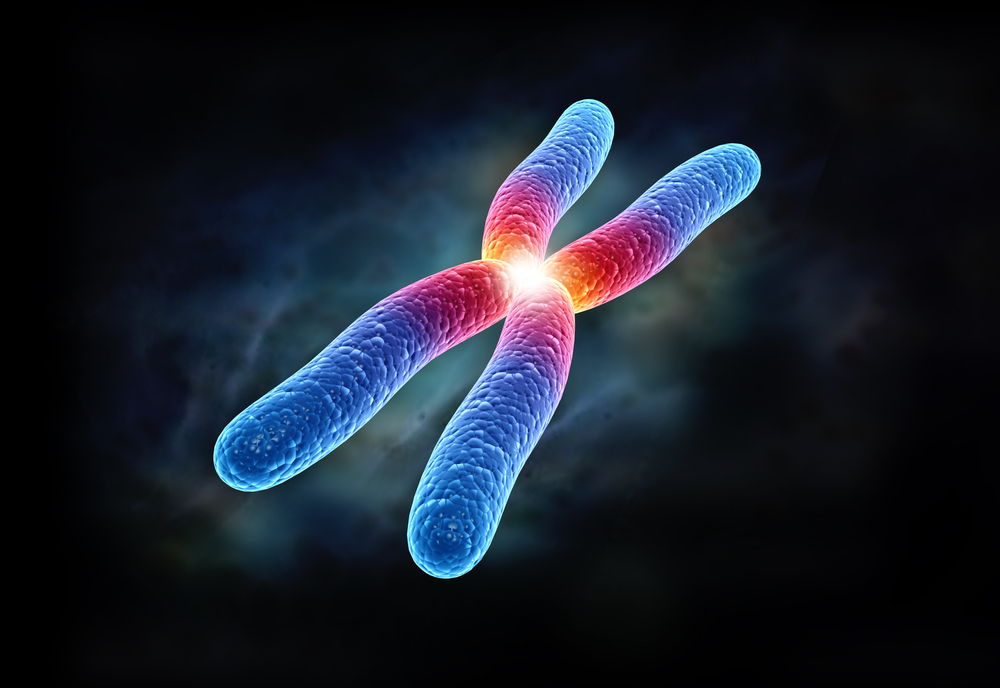 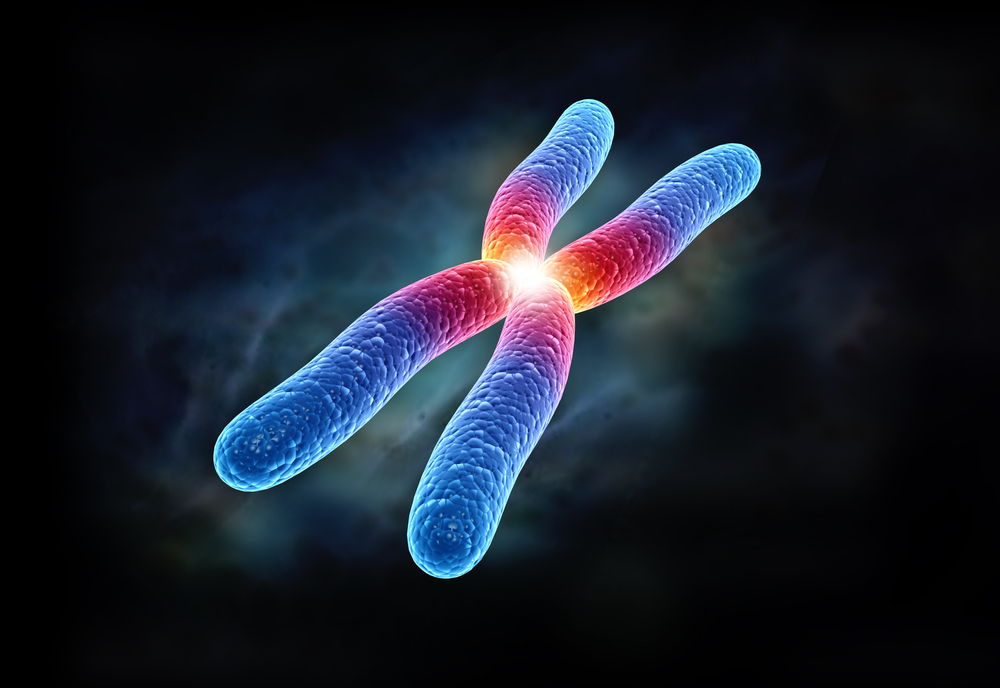 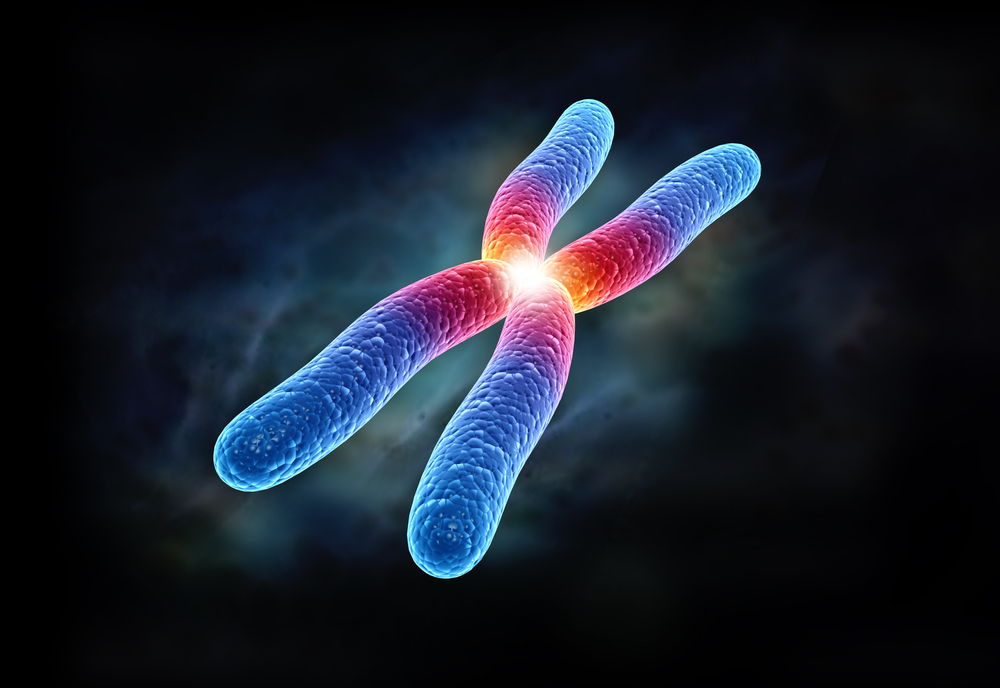 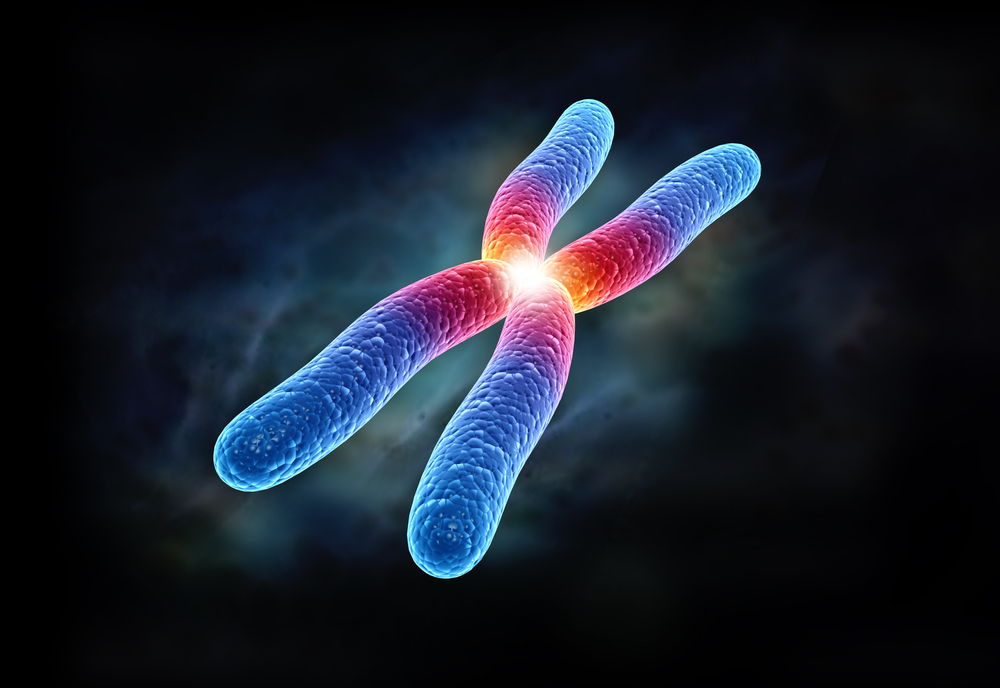 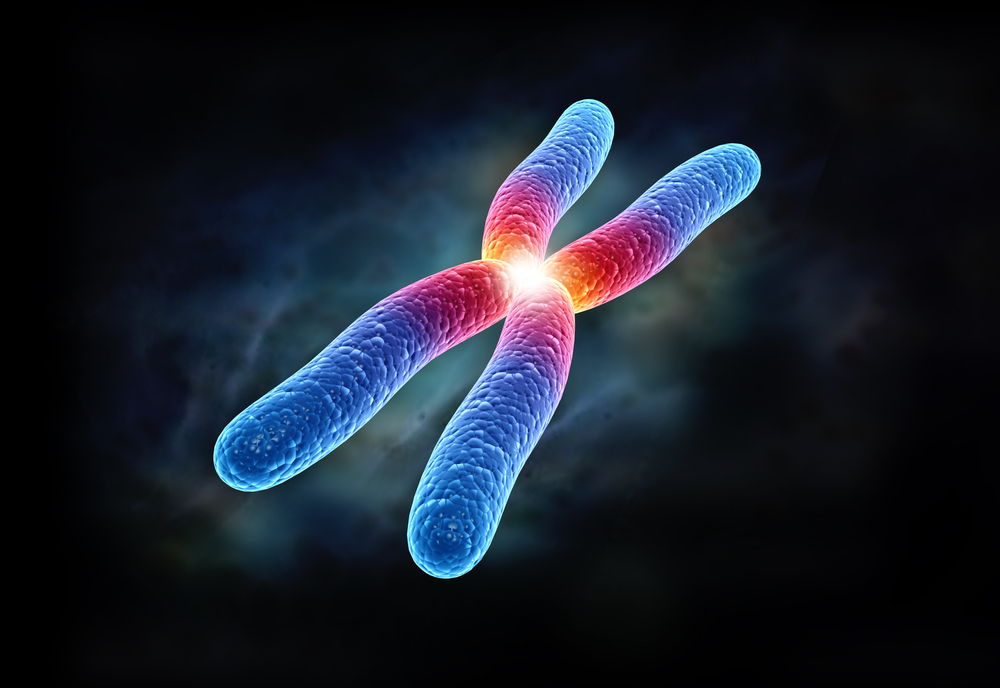 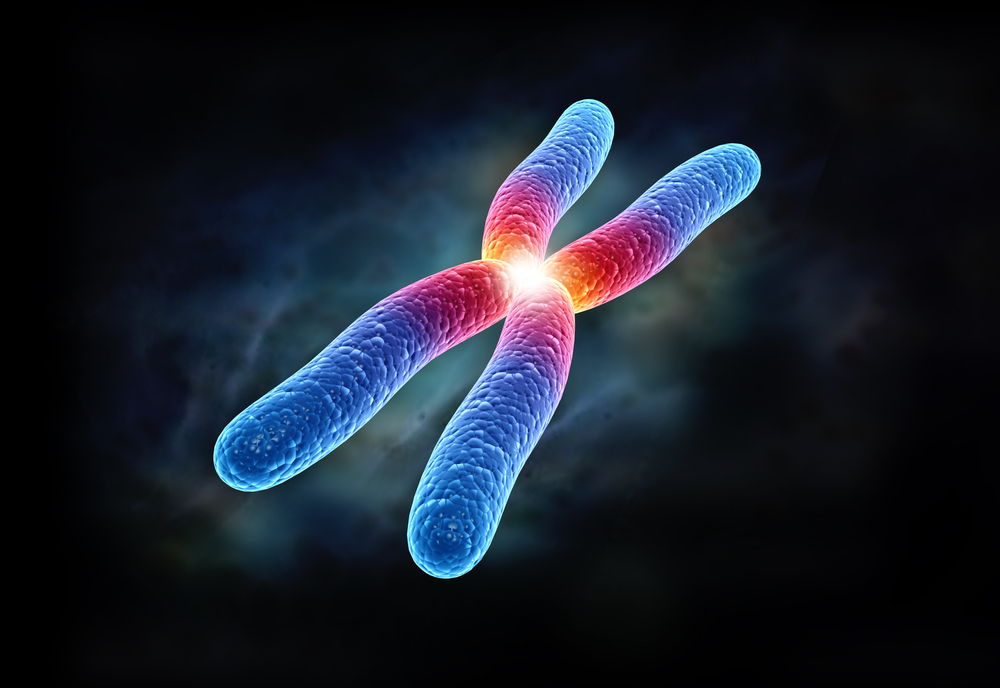 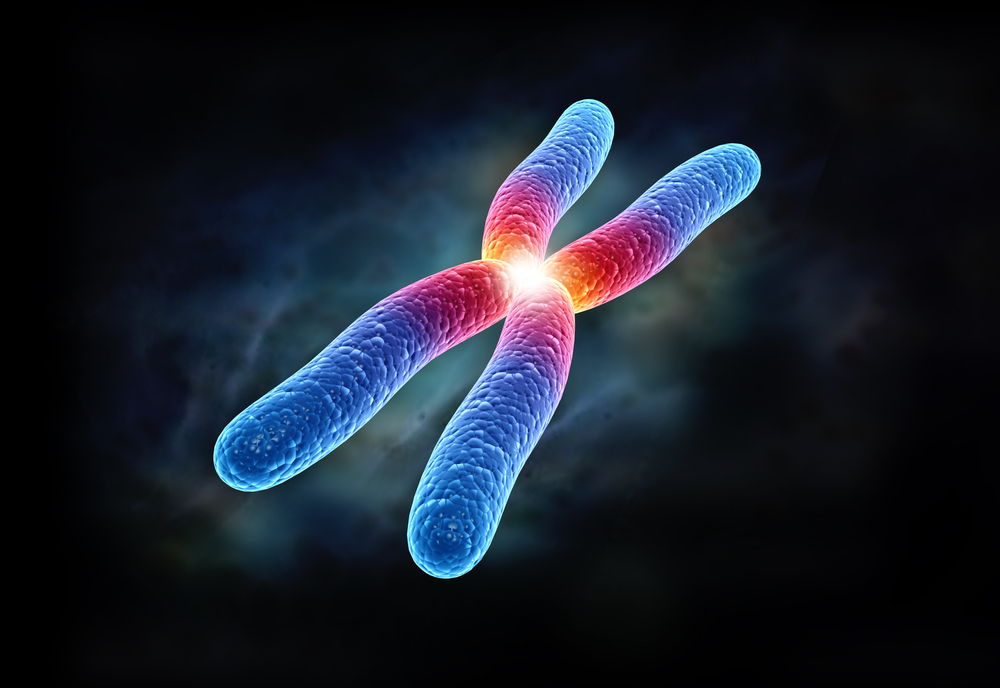 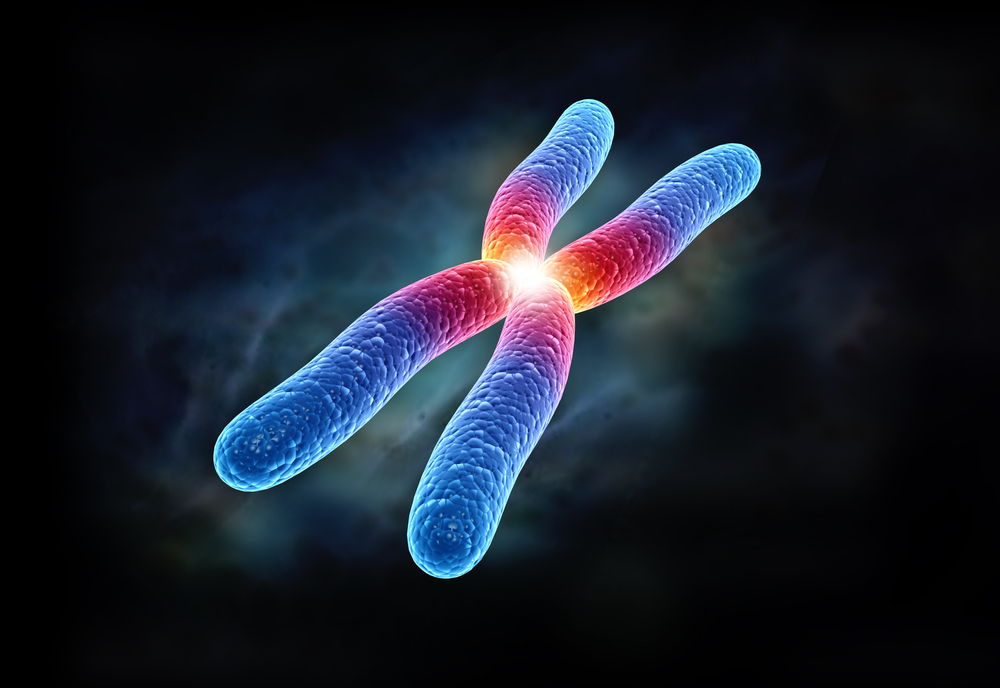 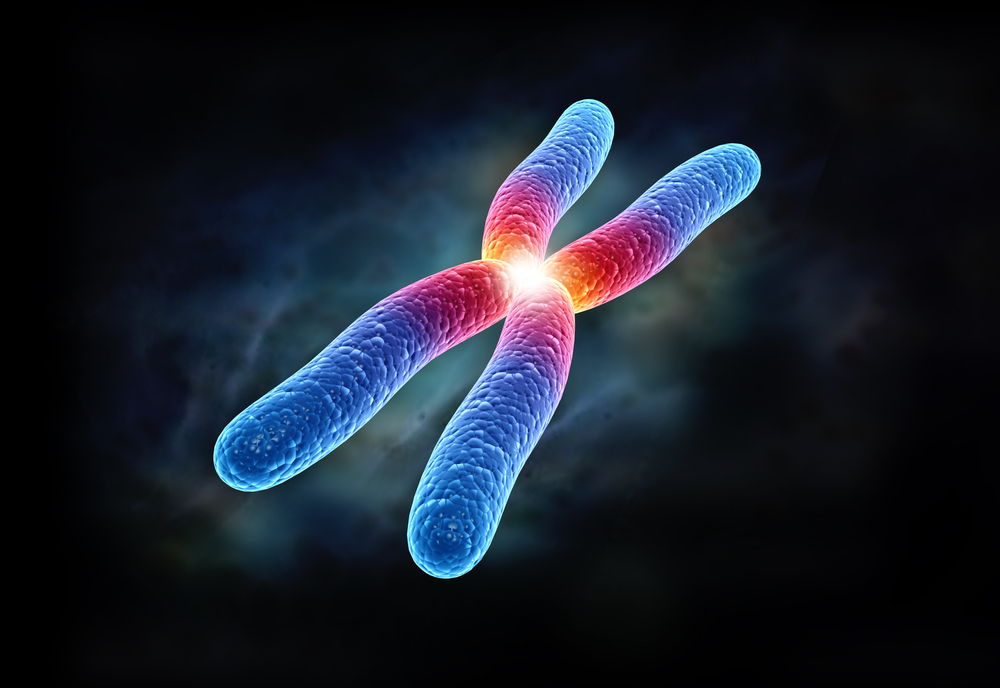 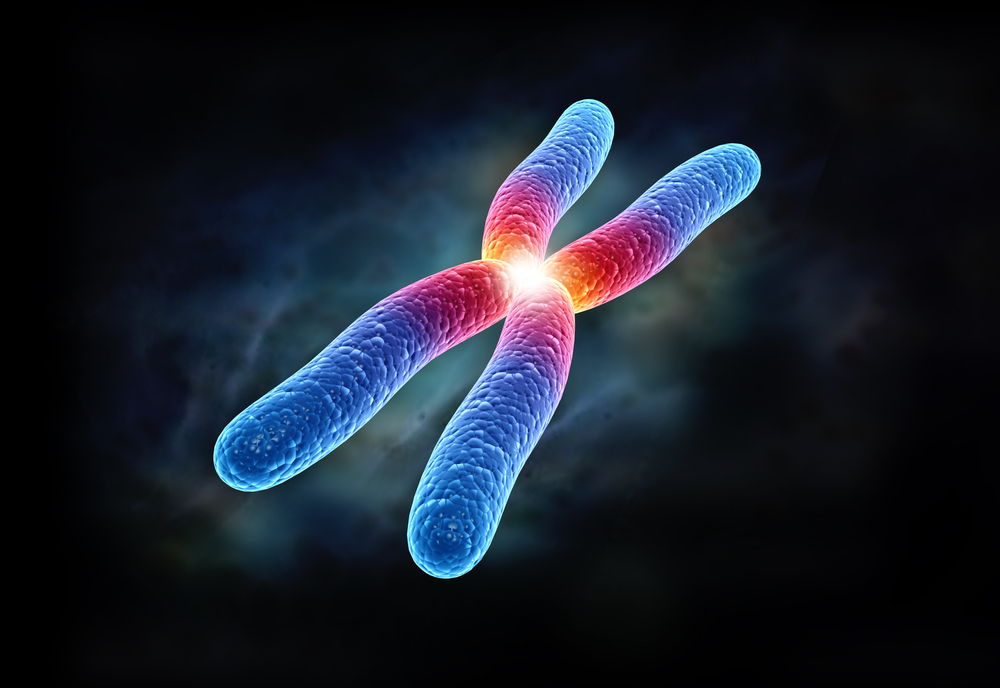 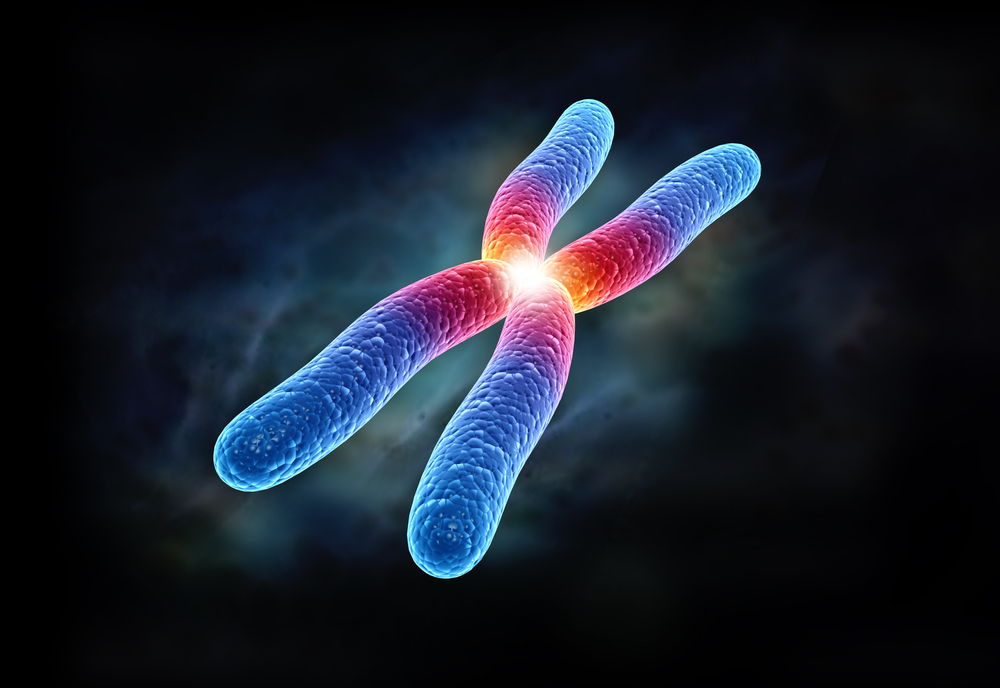 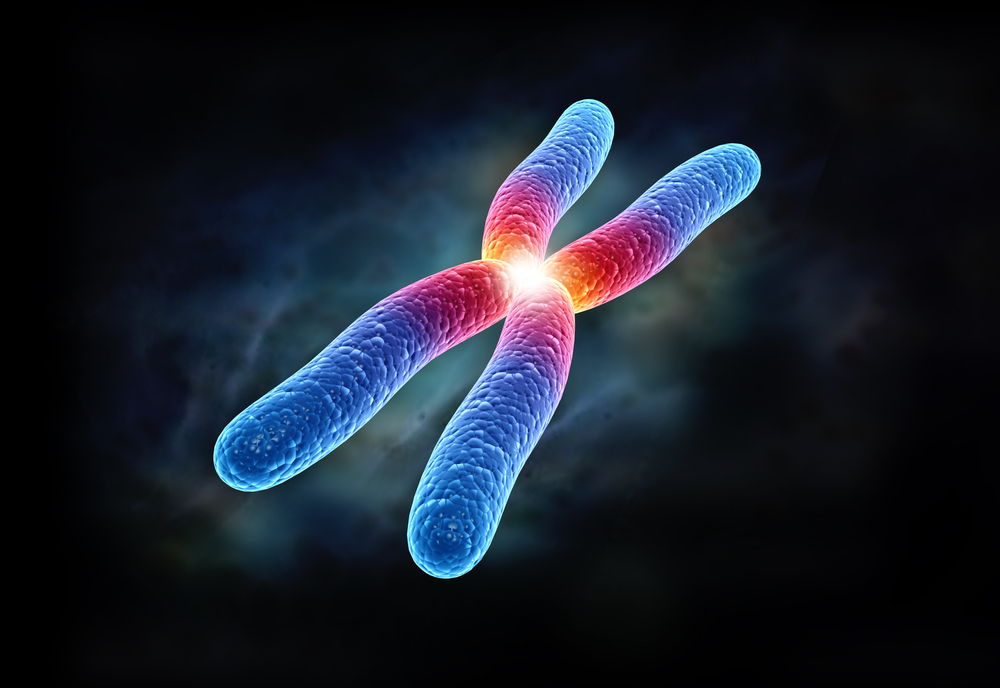 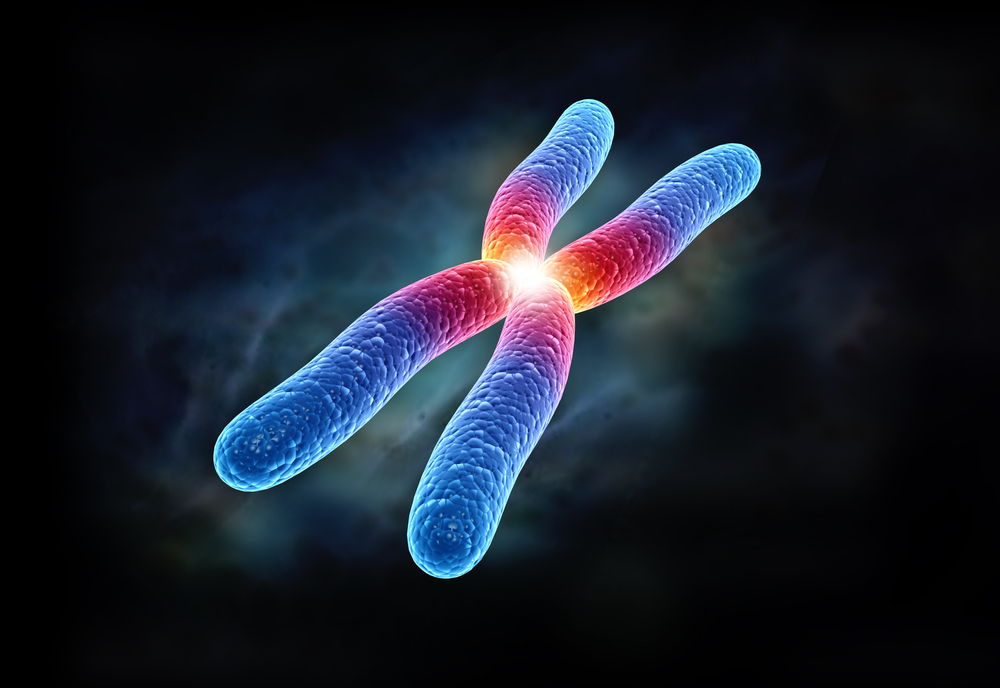 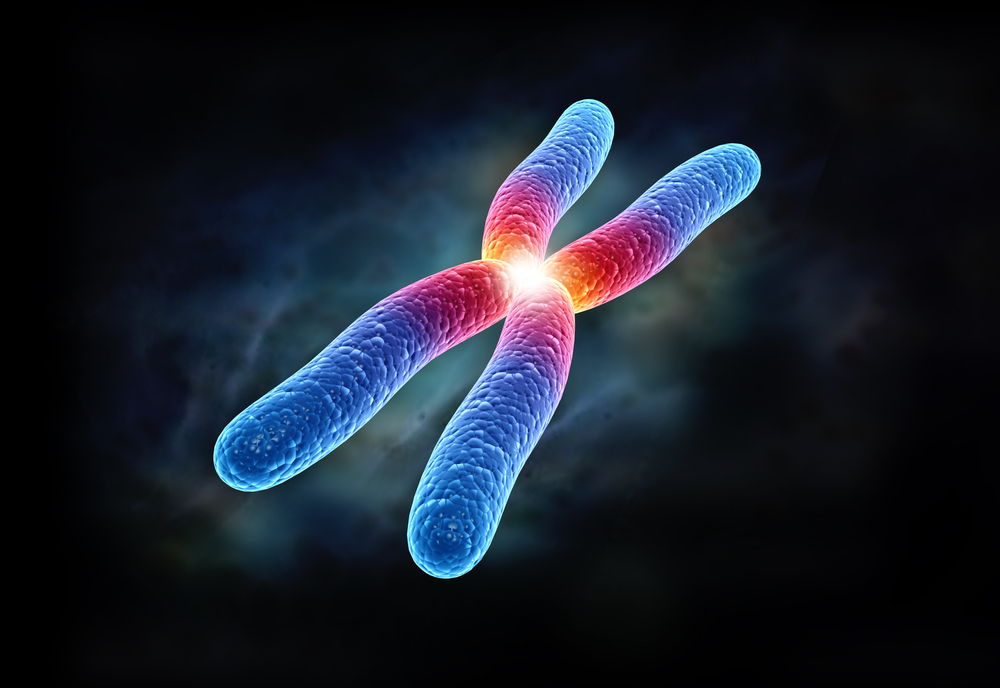 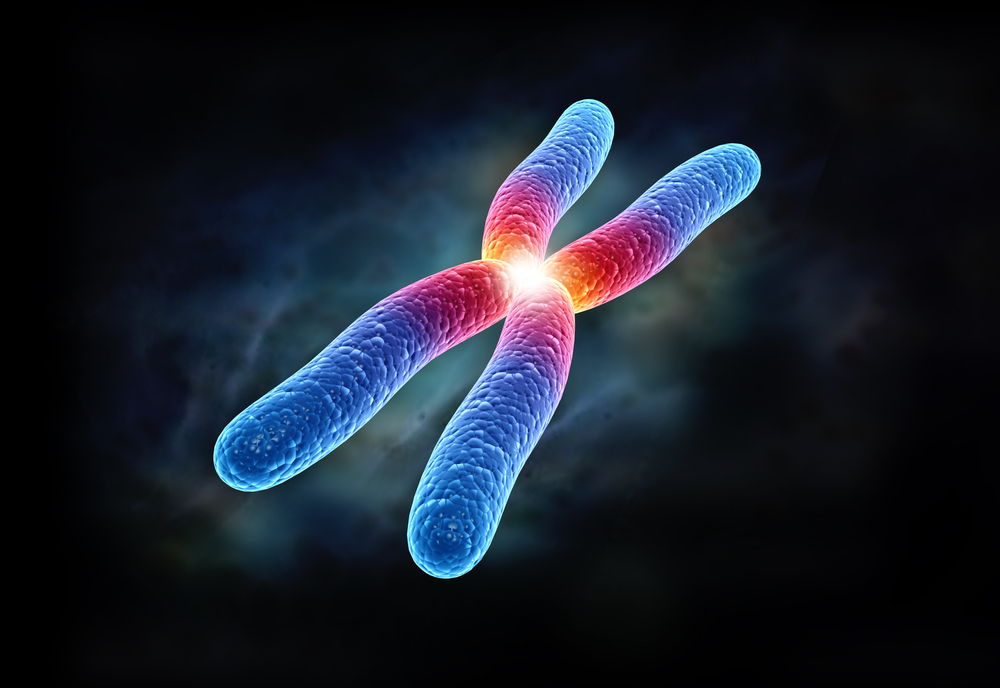 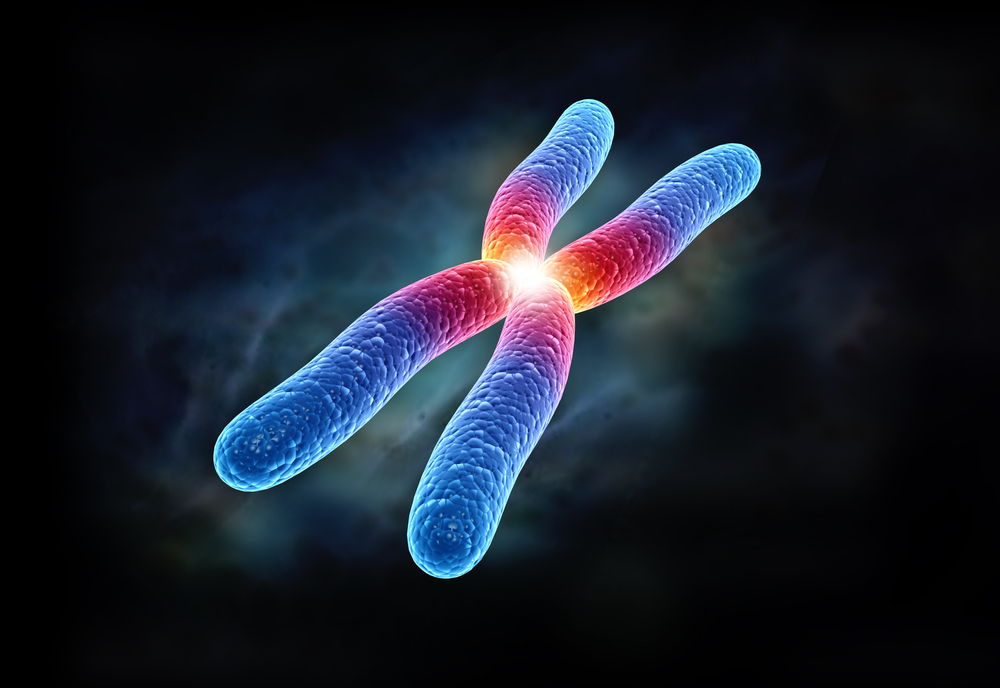 Answer
Low muscle tone		
Small stature
Upward slant of the eyes	
Single deep crease across center of palm		
Flat facial features with small nose
Small skinfolds on the inner corner of eyes
Small, abnormally shaped ears
Hyperflexibility
Enlarged tongue
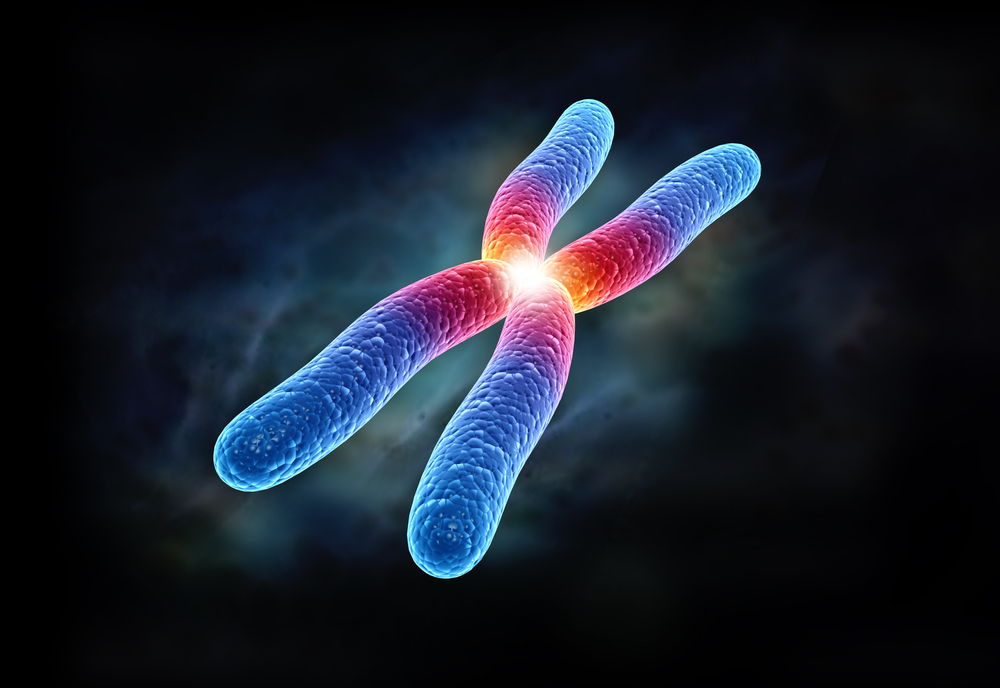 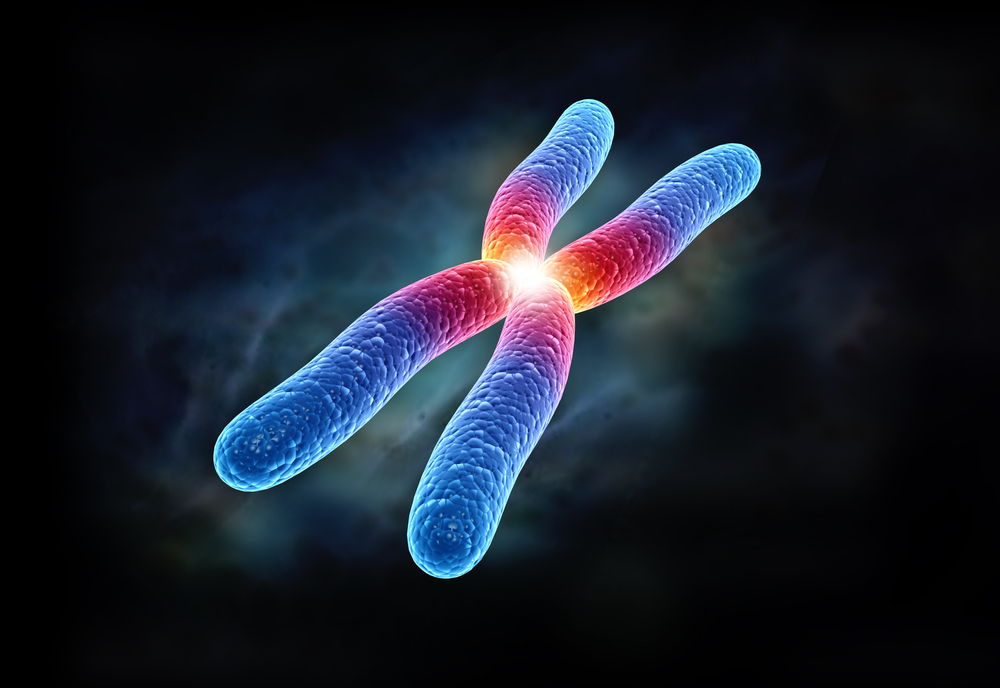 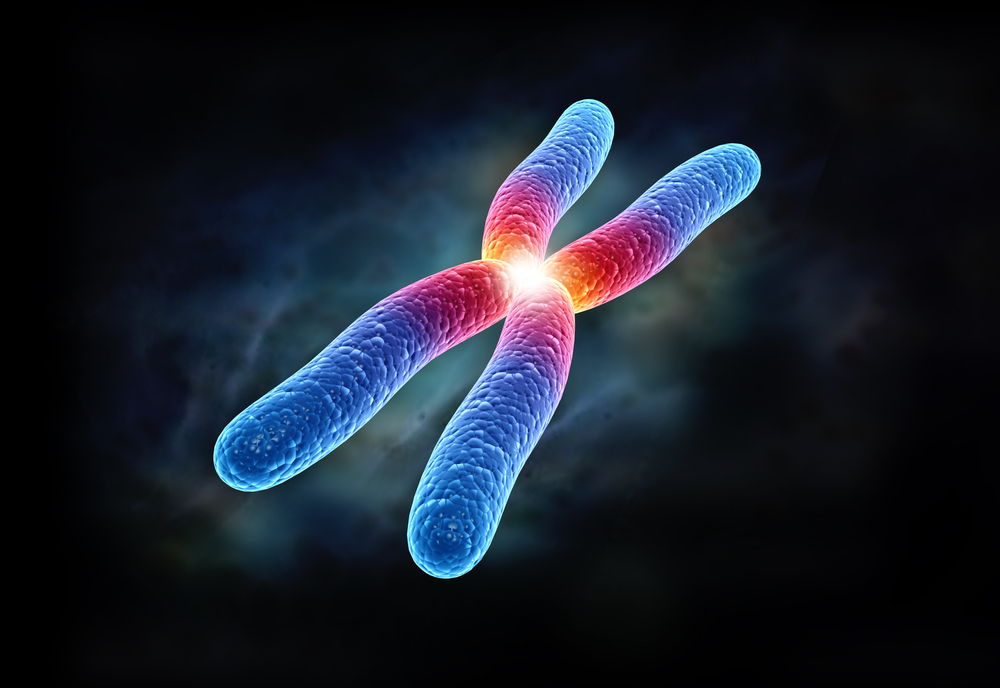 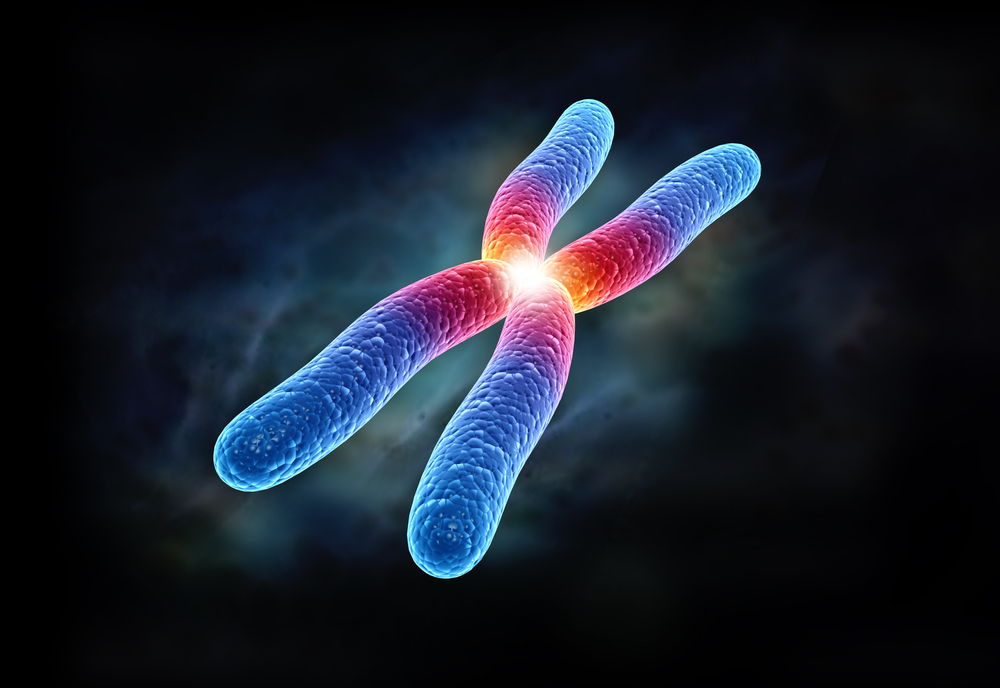 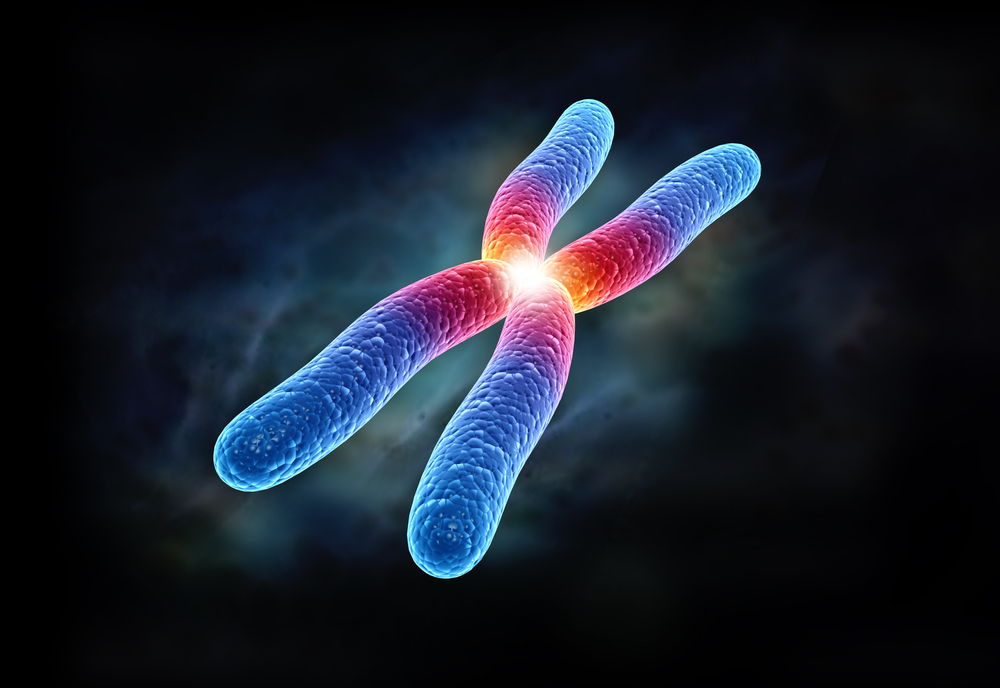 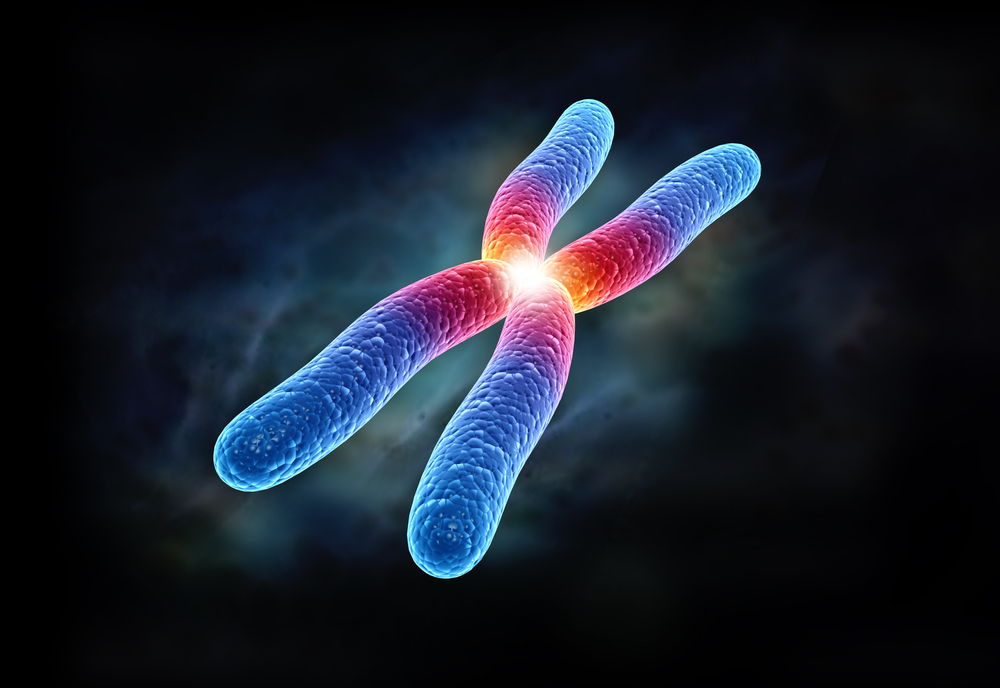 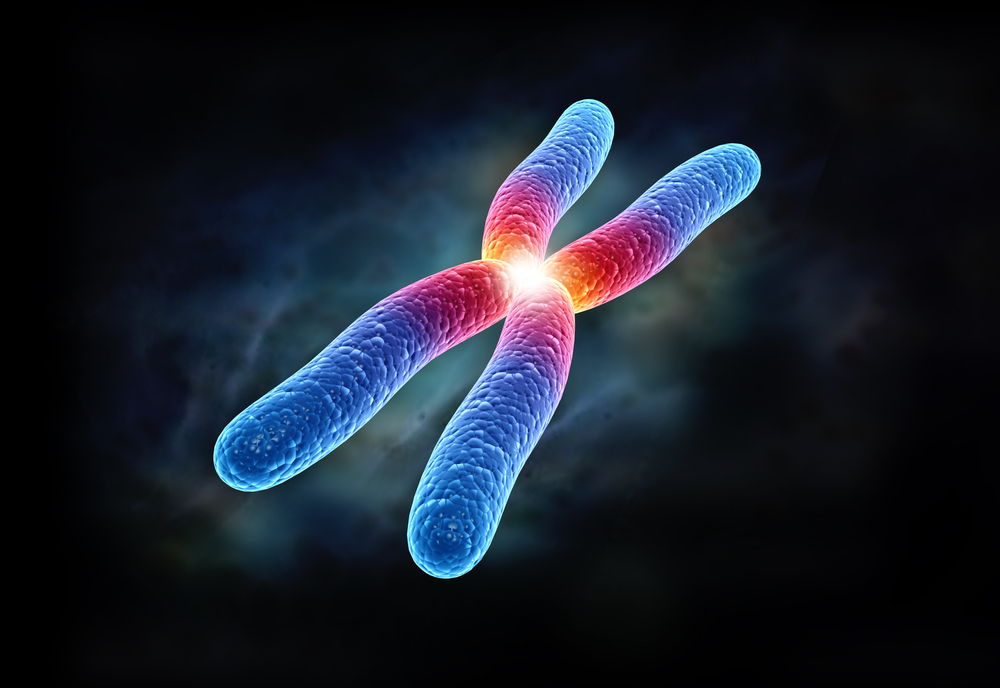 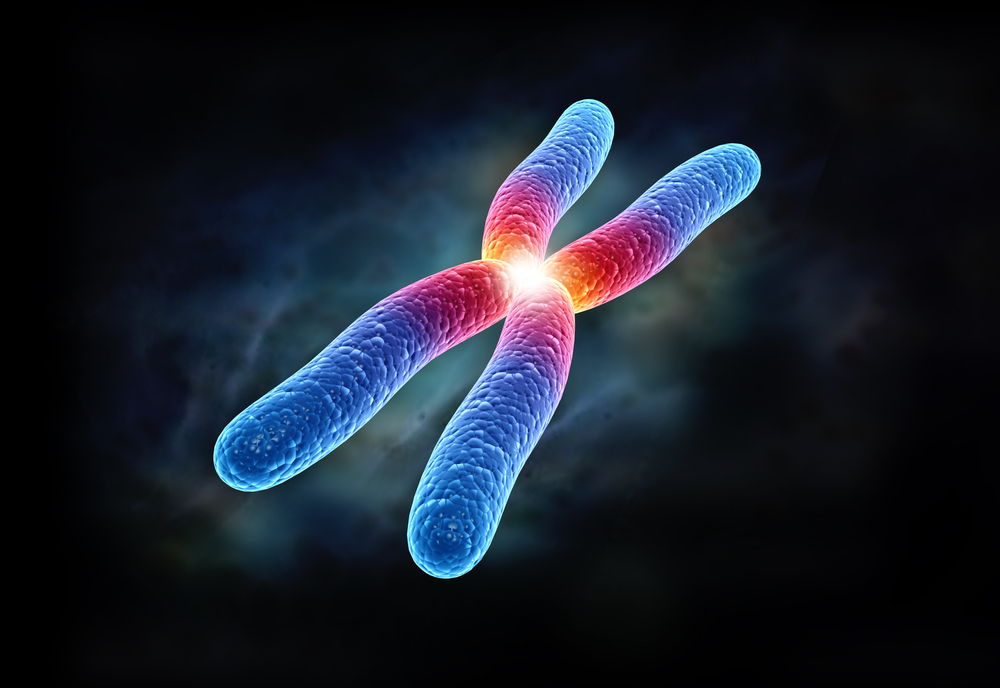 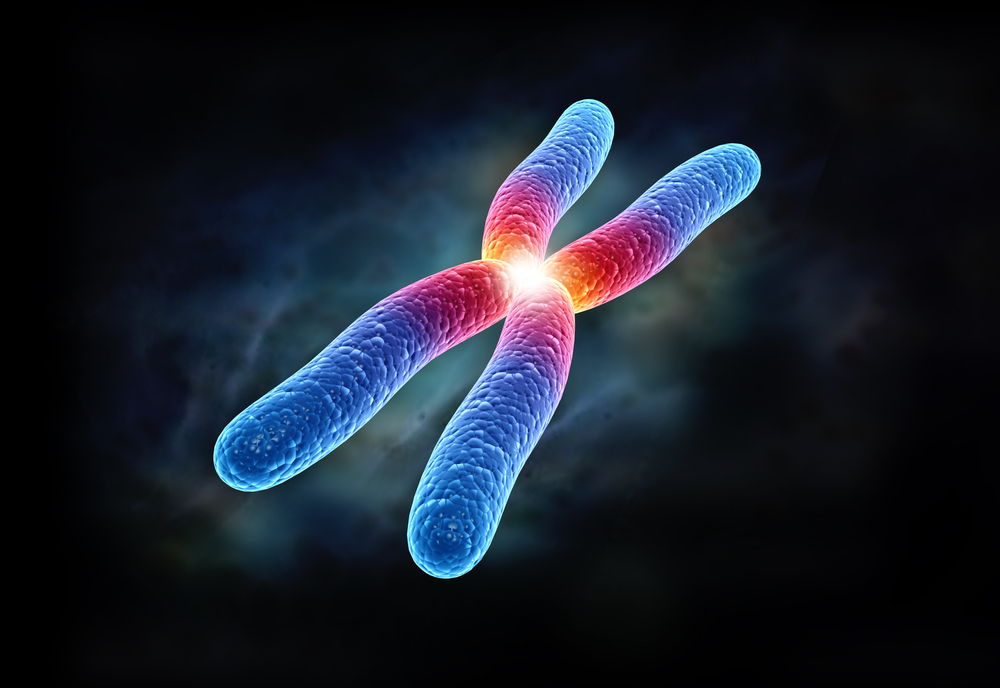 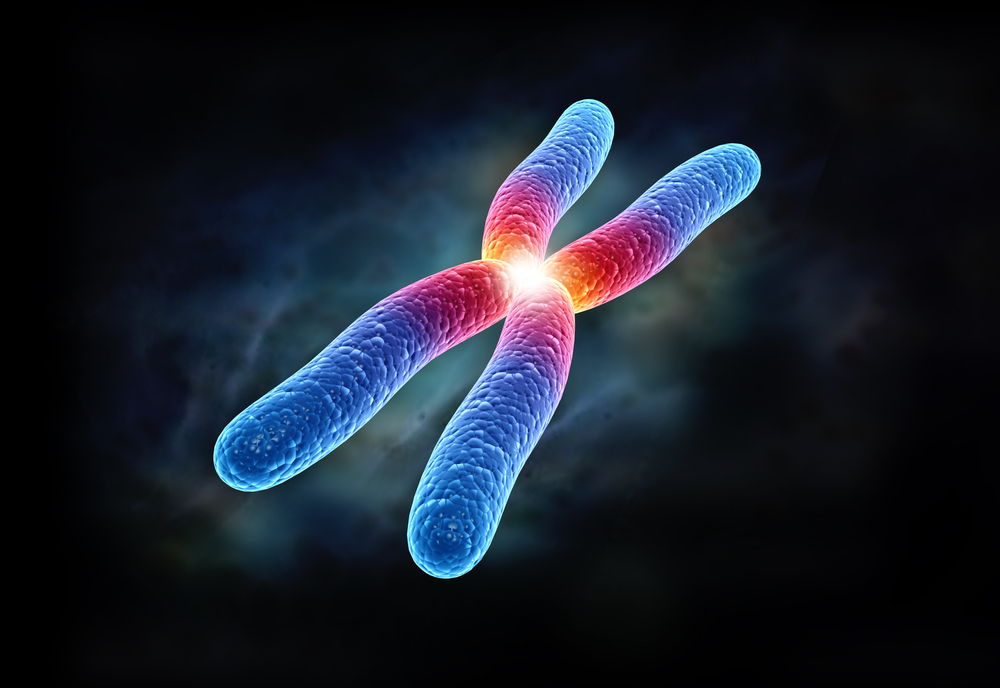 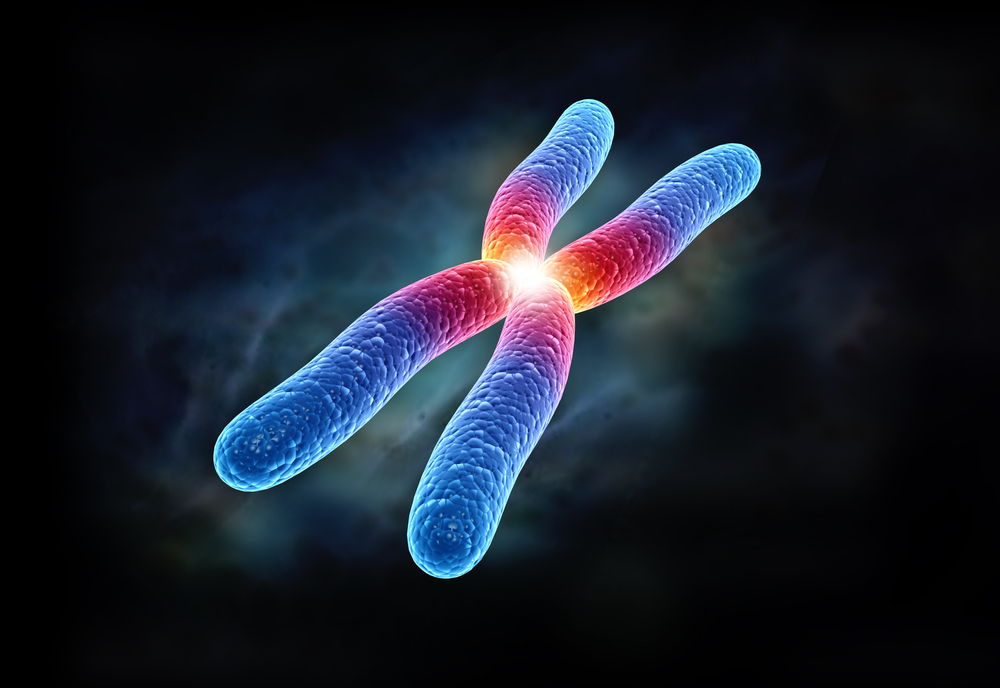 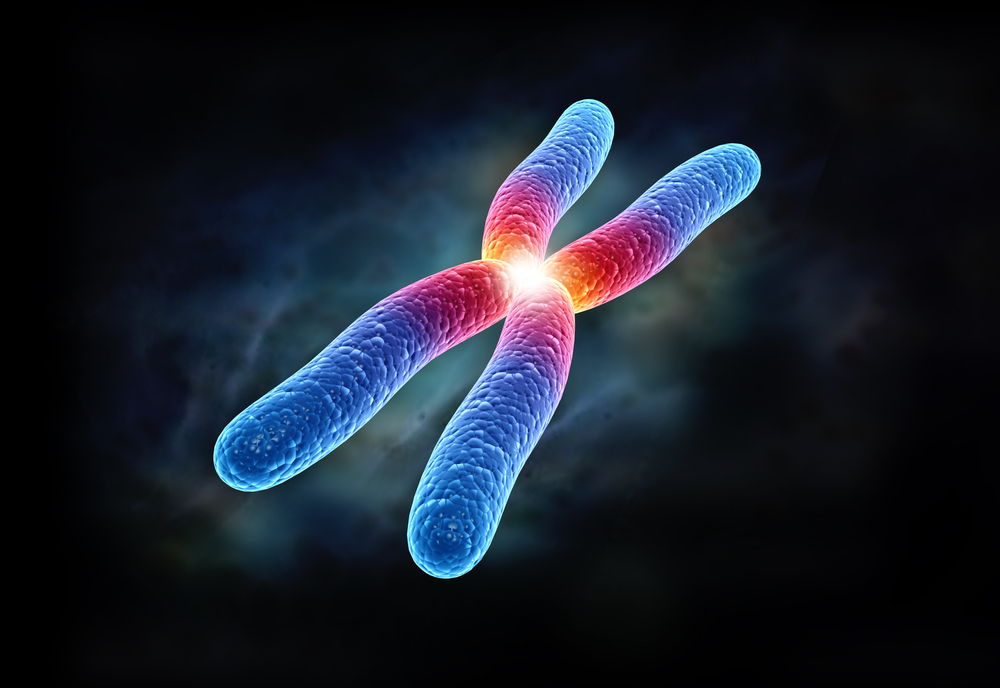 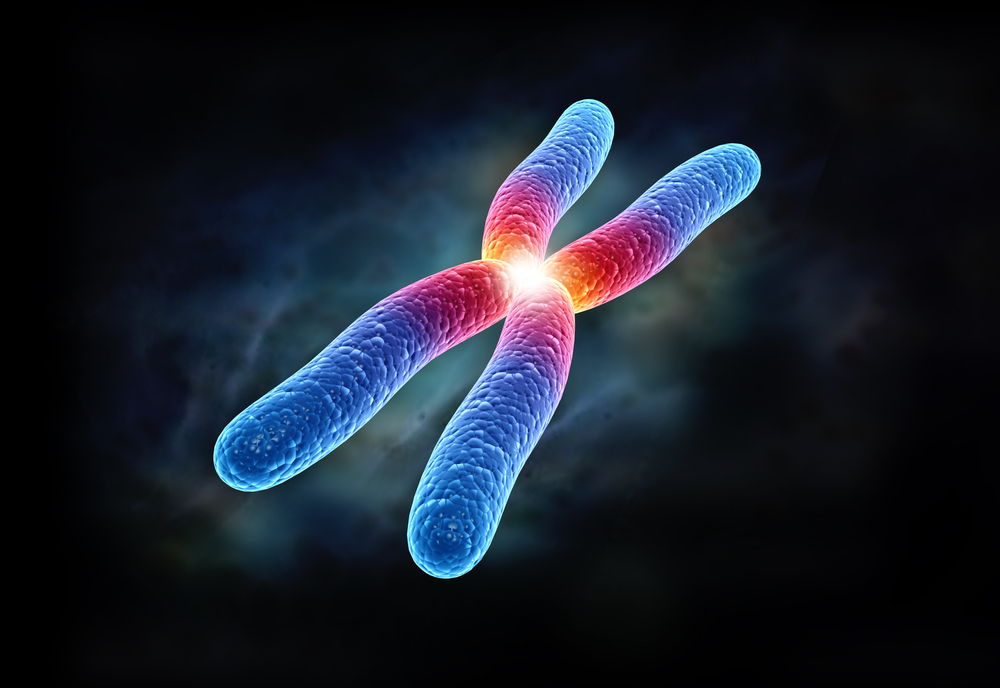 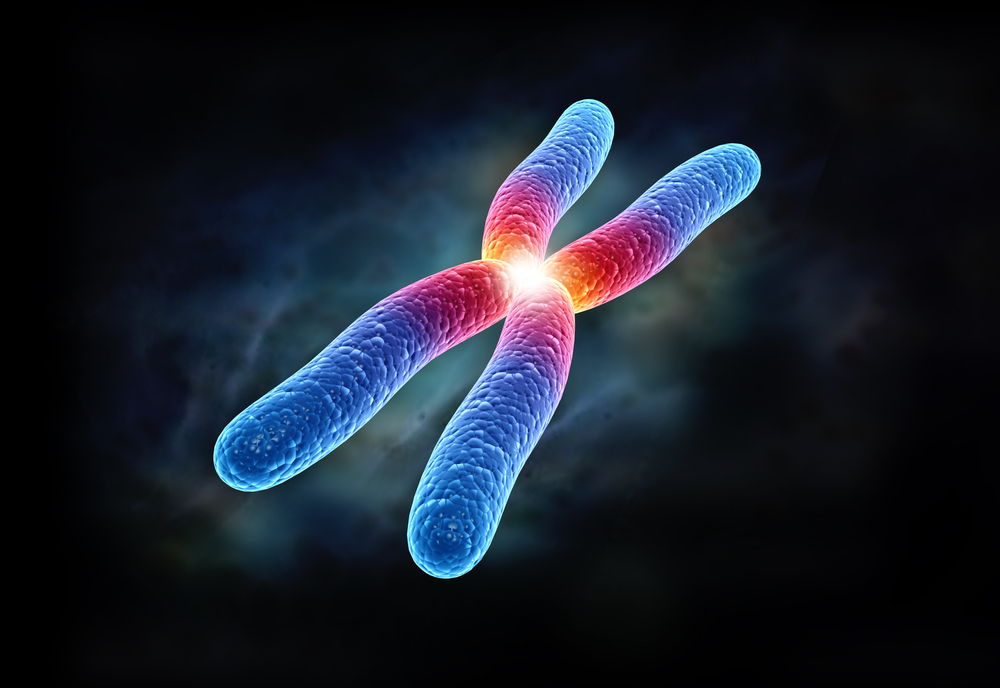 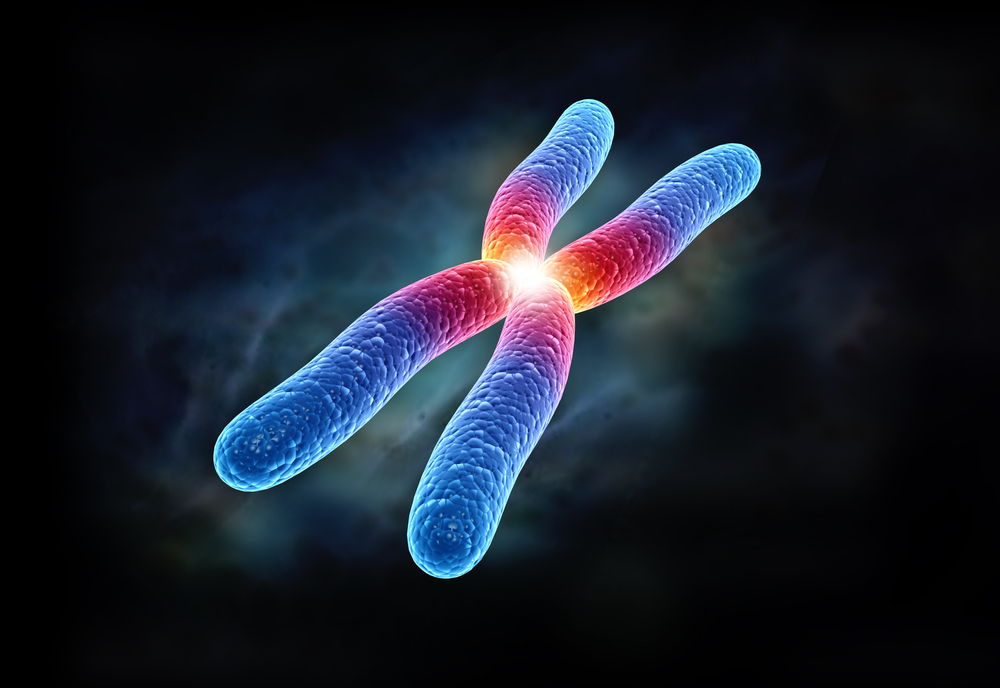 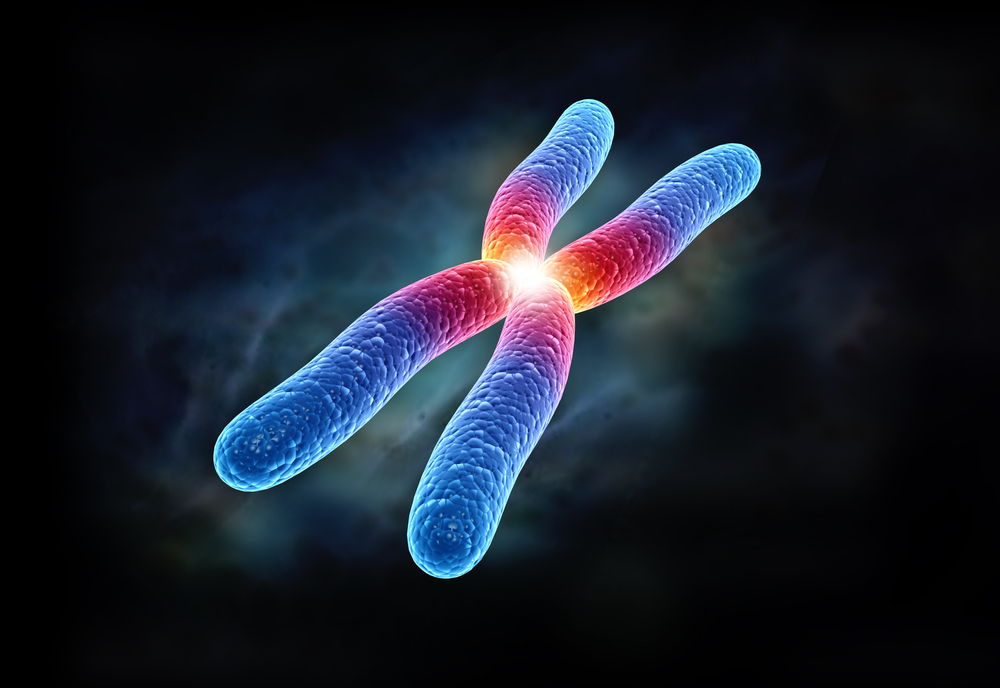 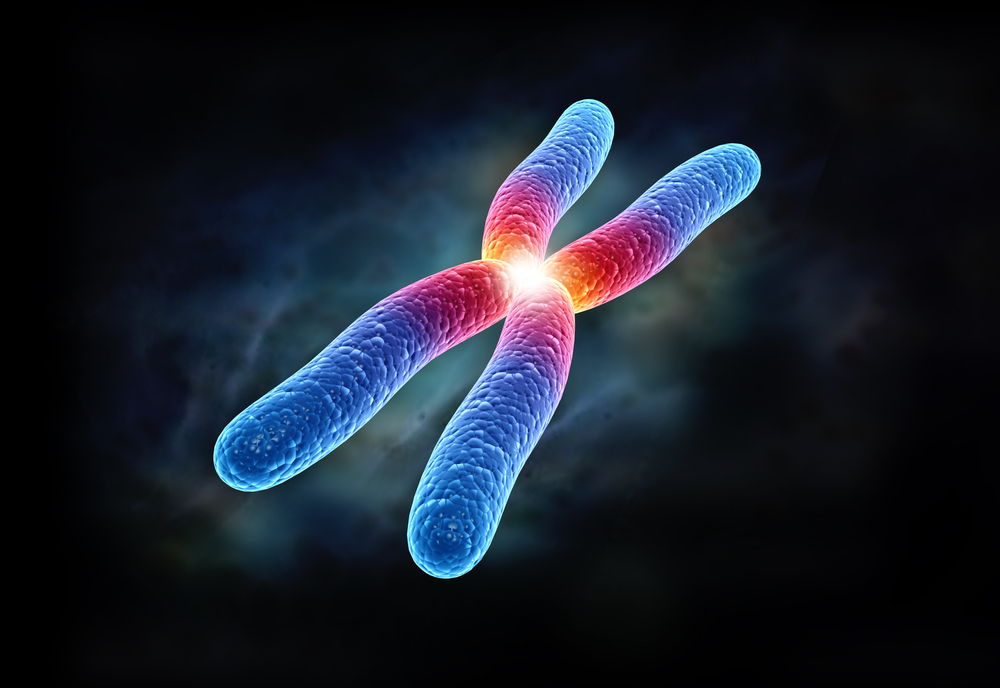 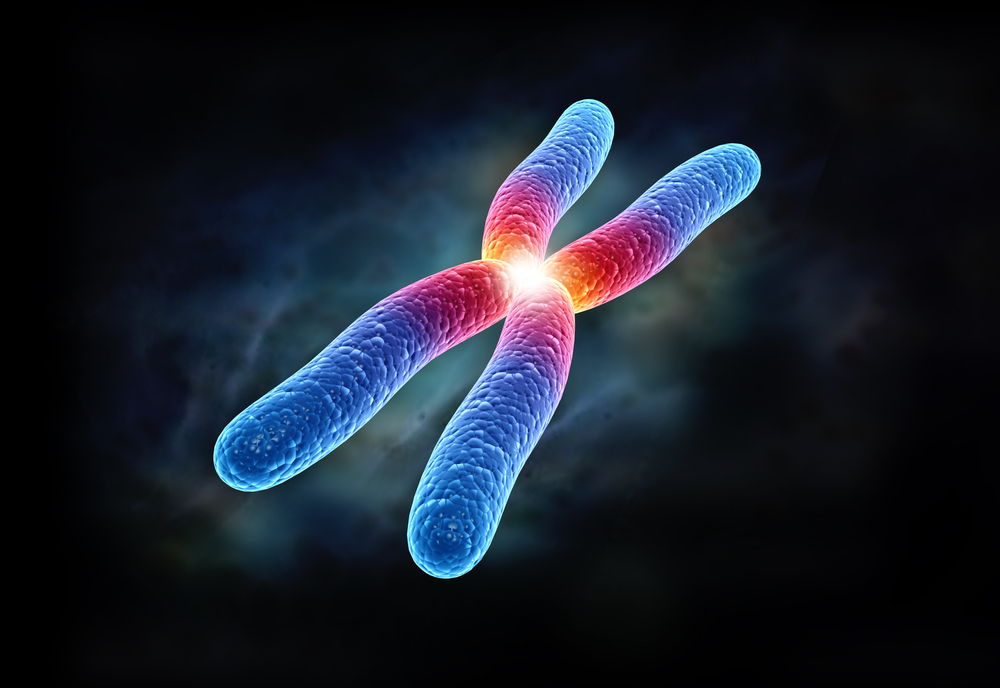 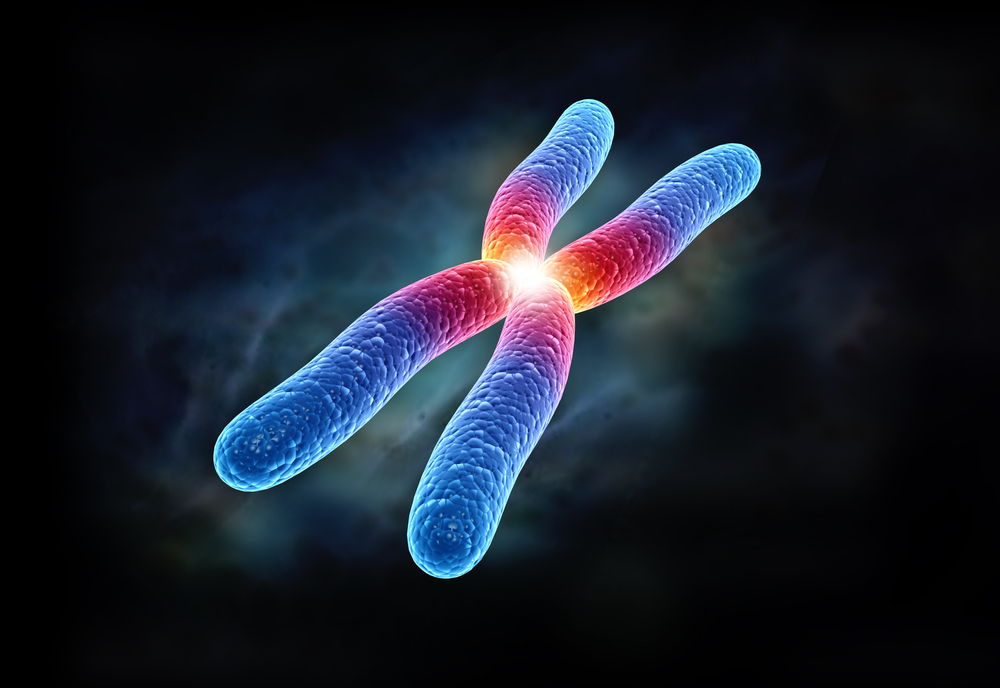 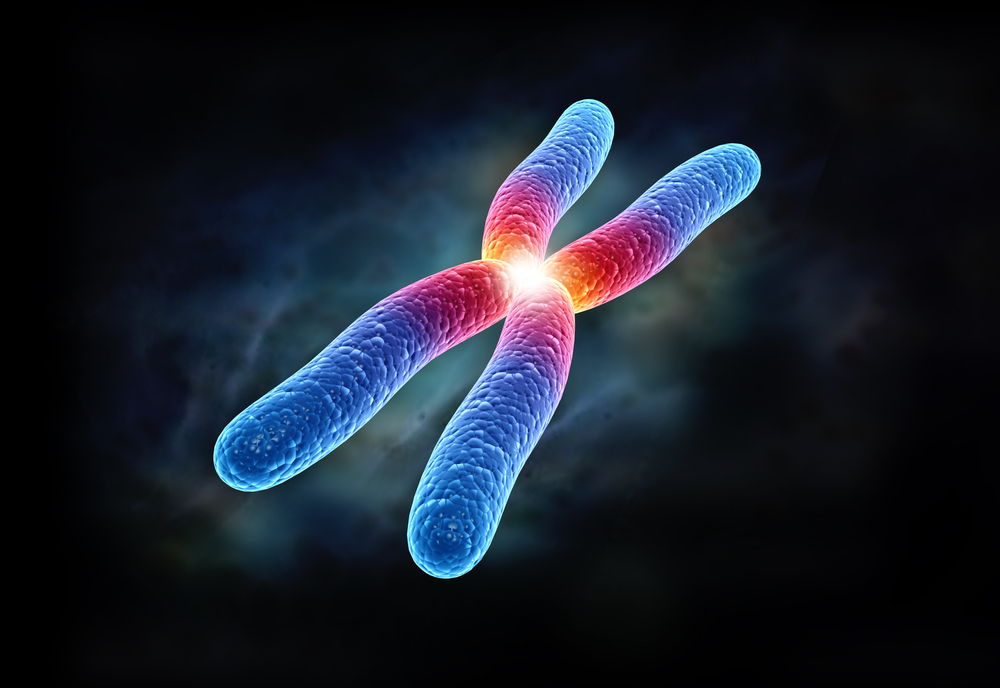 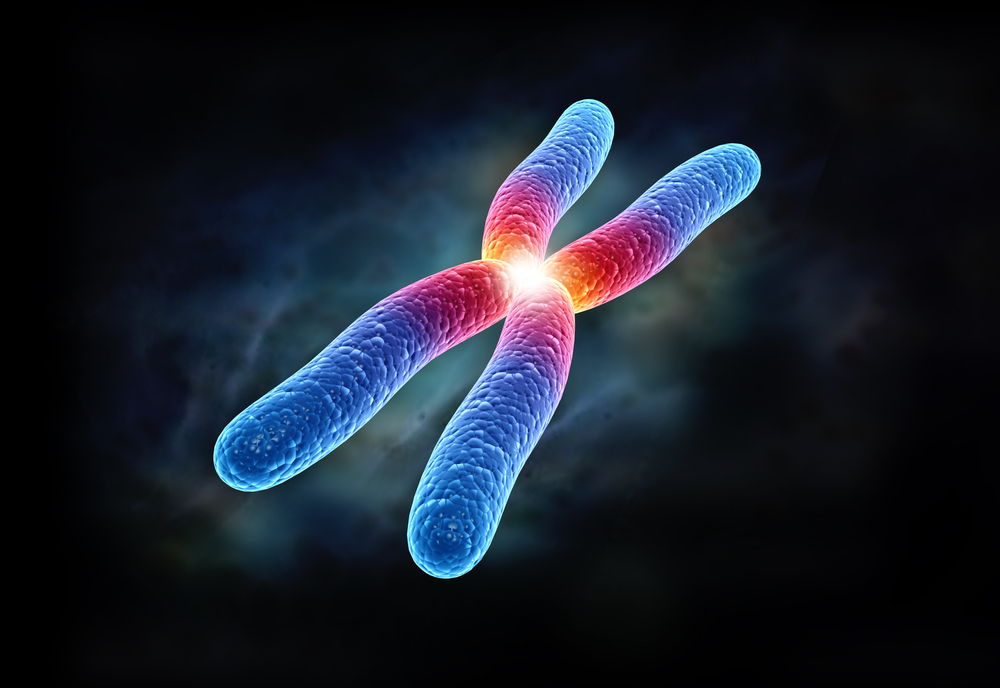 Associated Health Problems
Heart defects
Hormonal problems (thyroid disease)
Visual problems (cross-eyed, cataracts, near/far sighted)
Leukemia
GI abnormalities
Alzheimer's disease
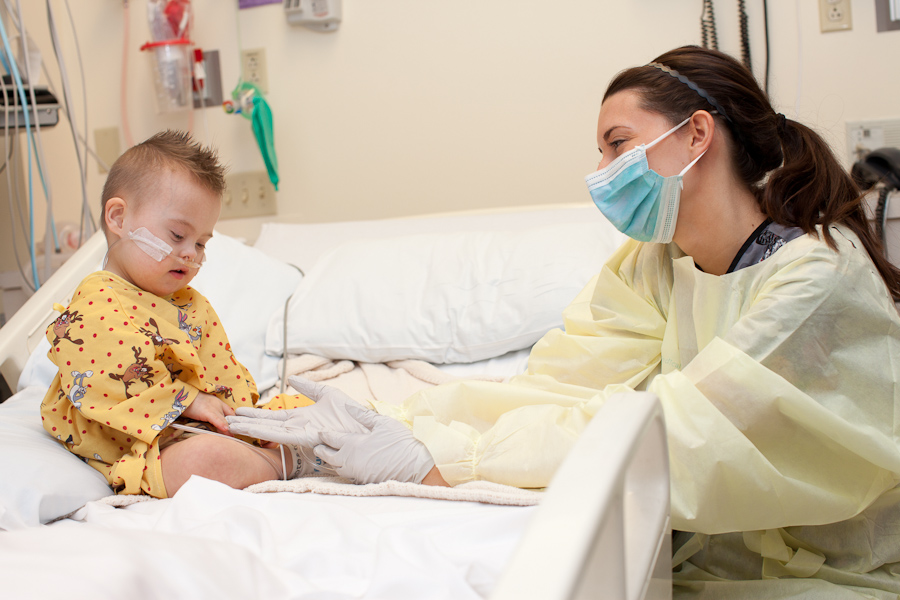 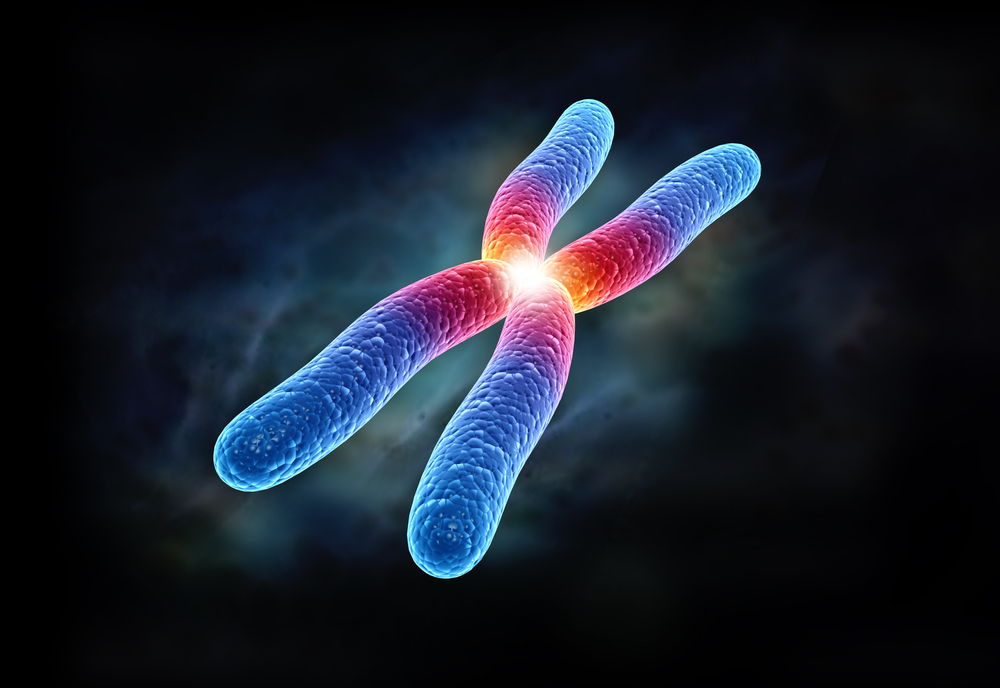 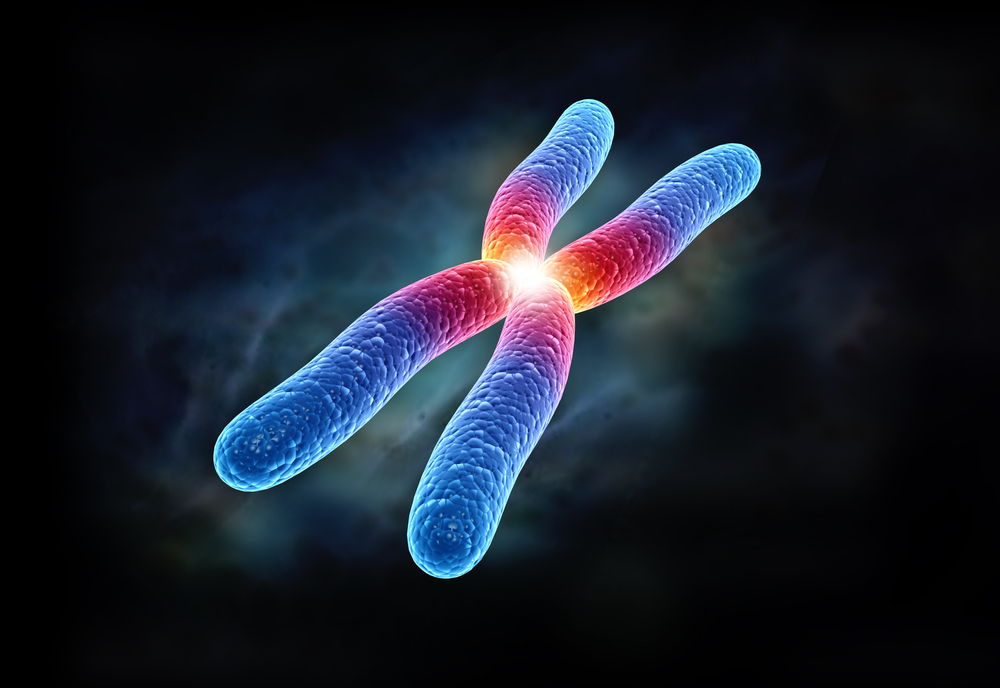 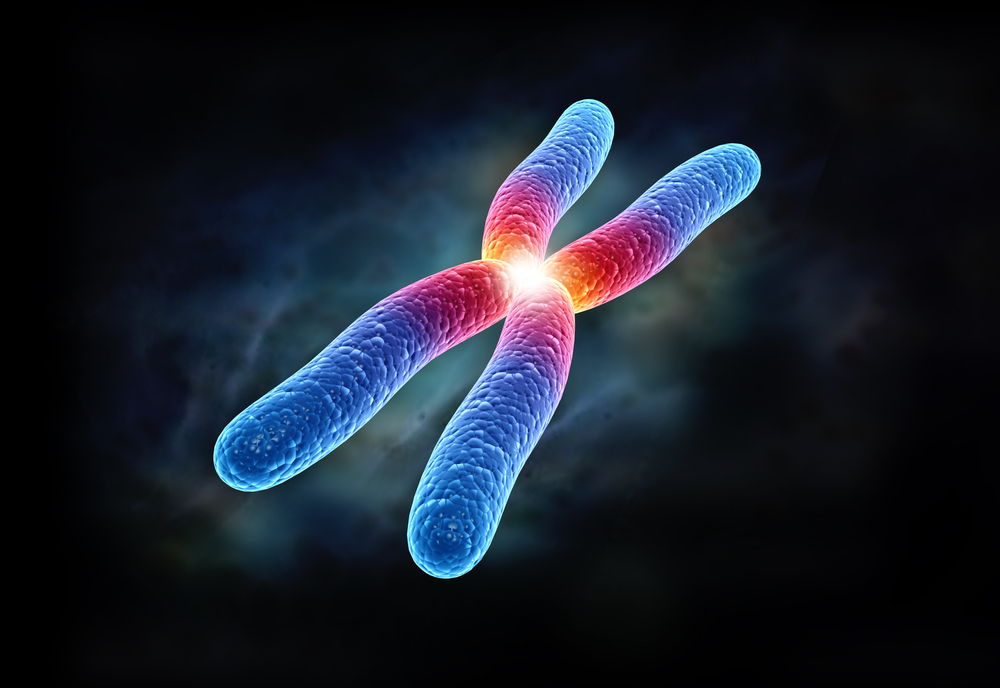 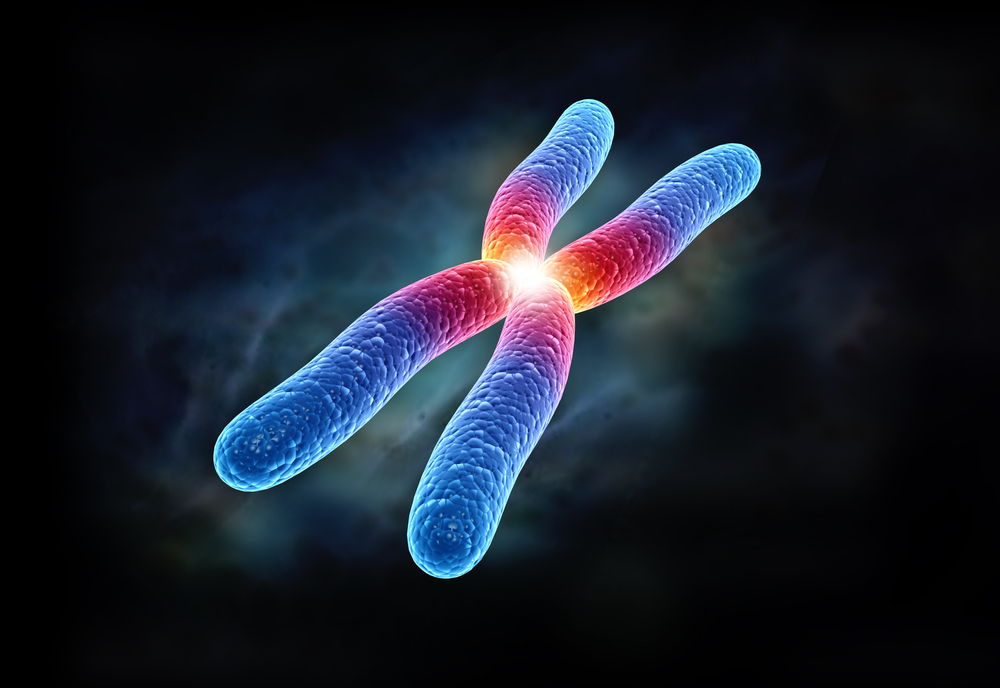 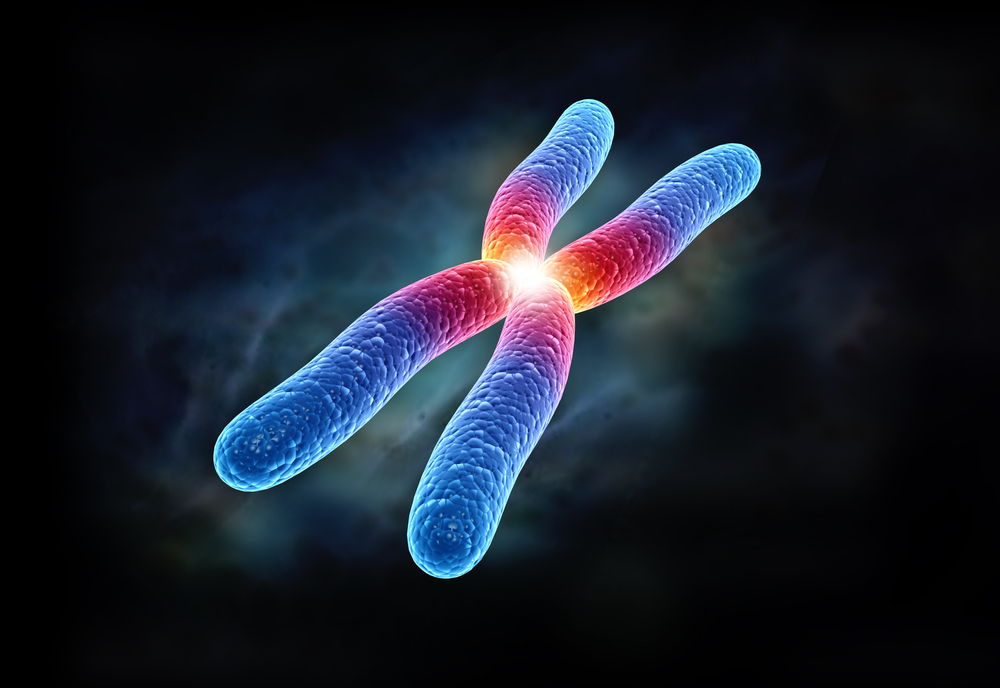 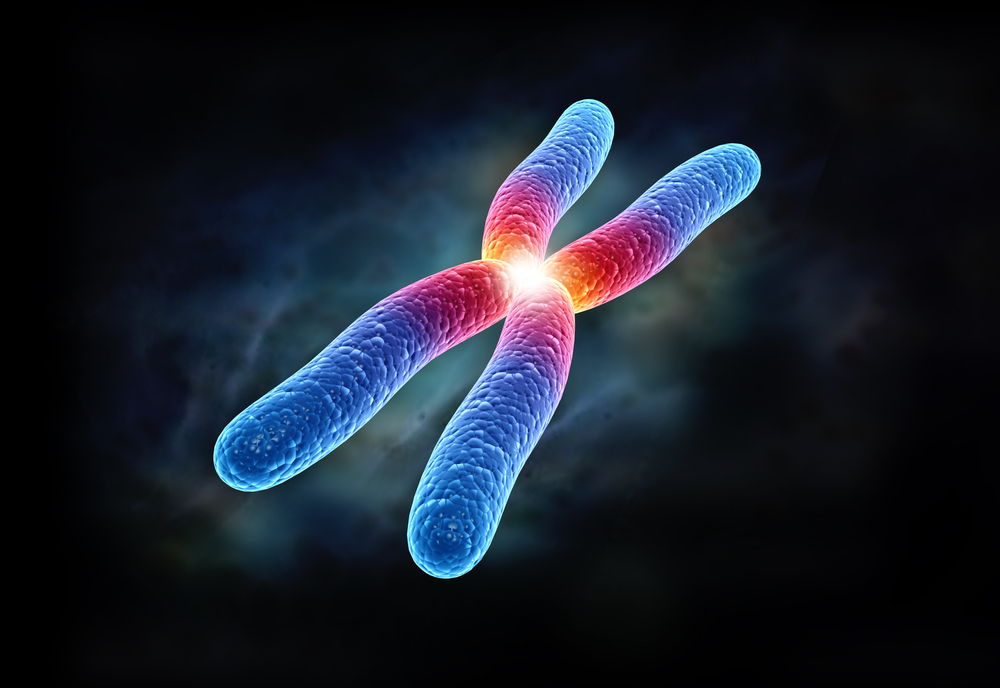 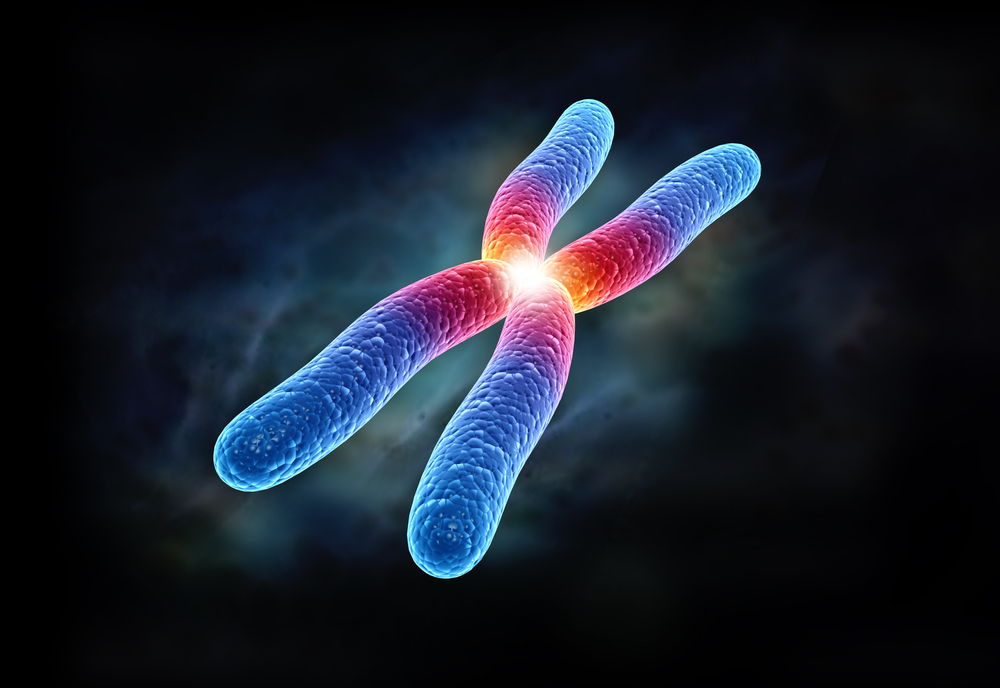 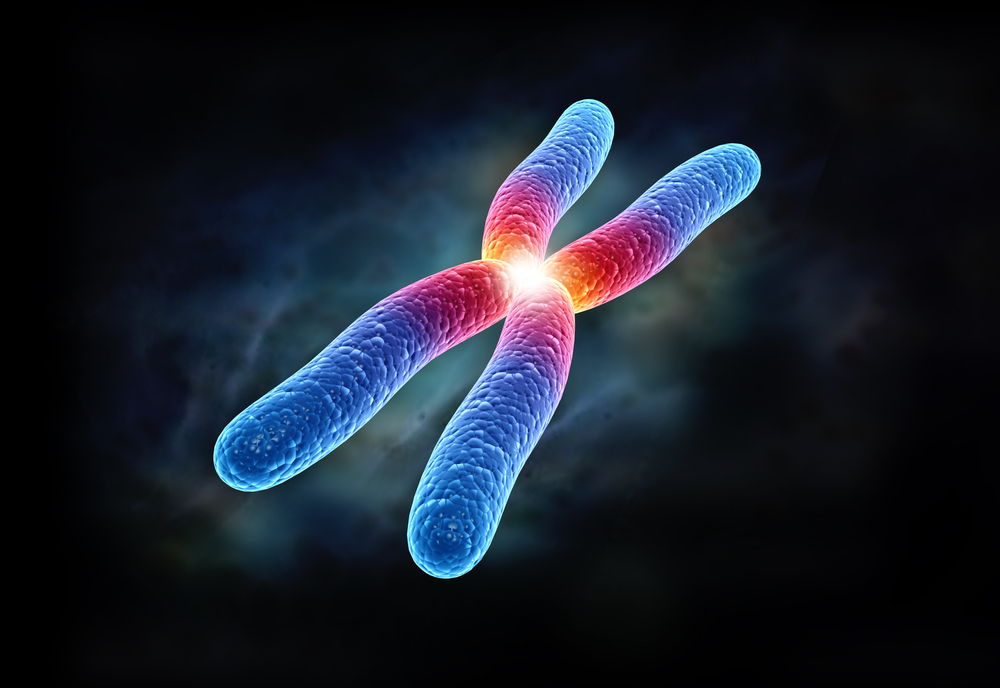 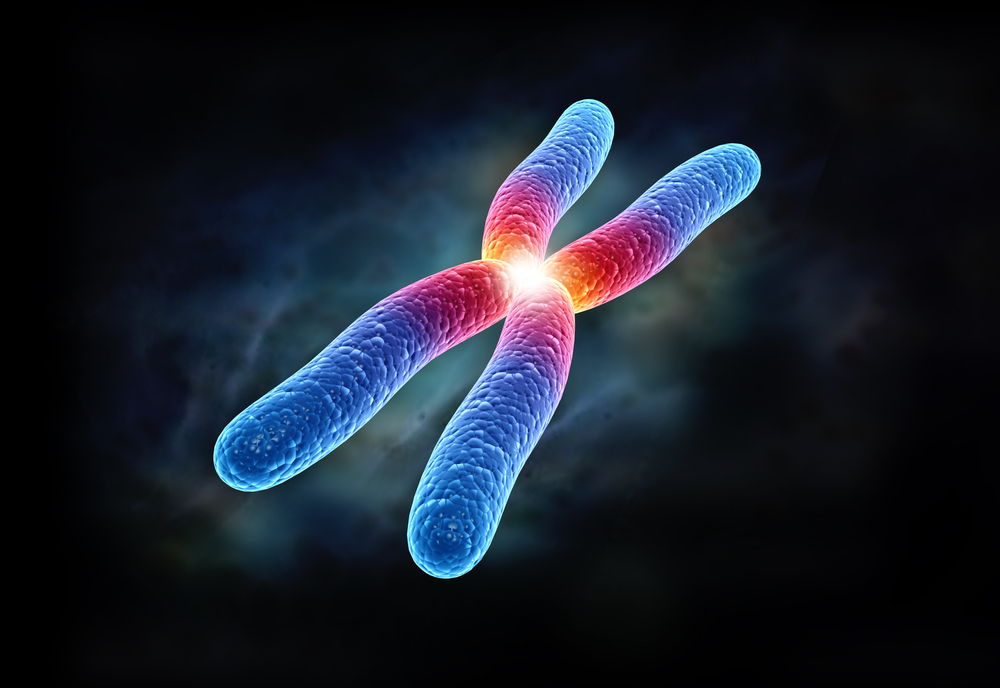 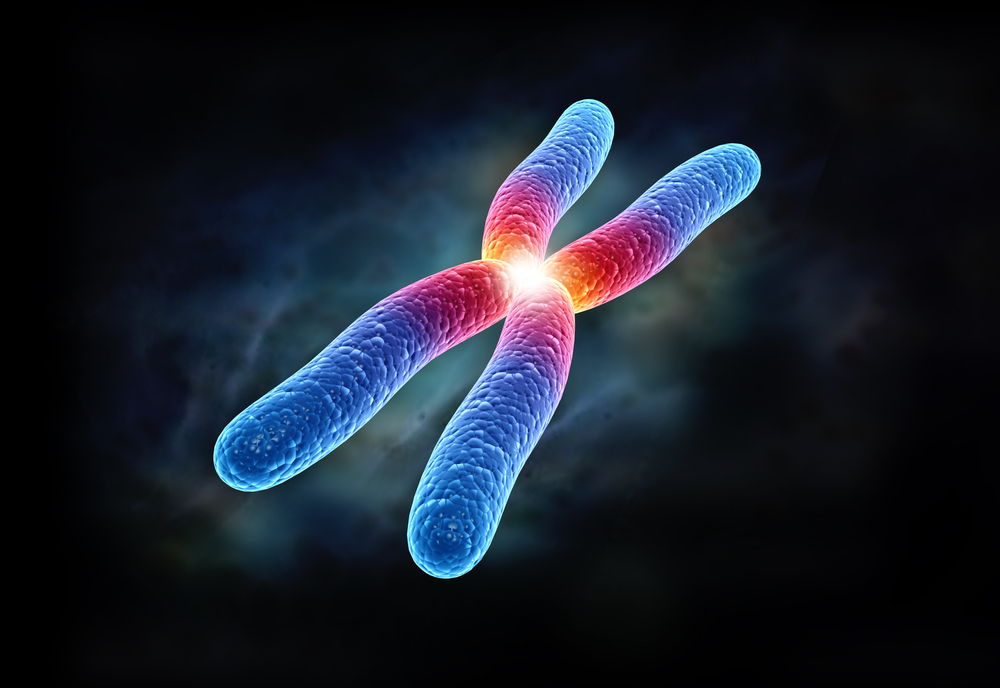 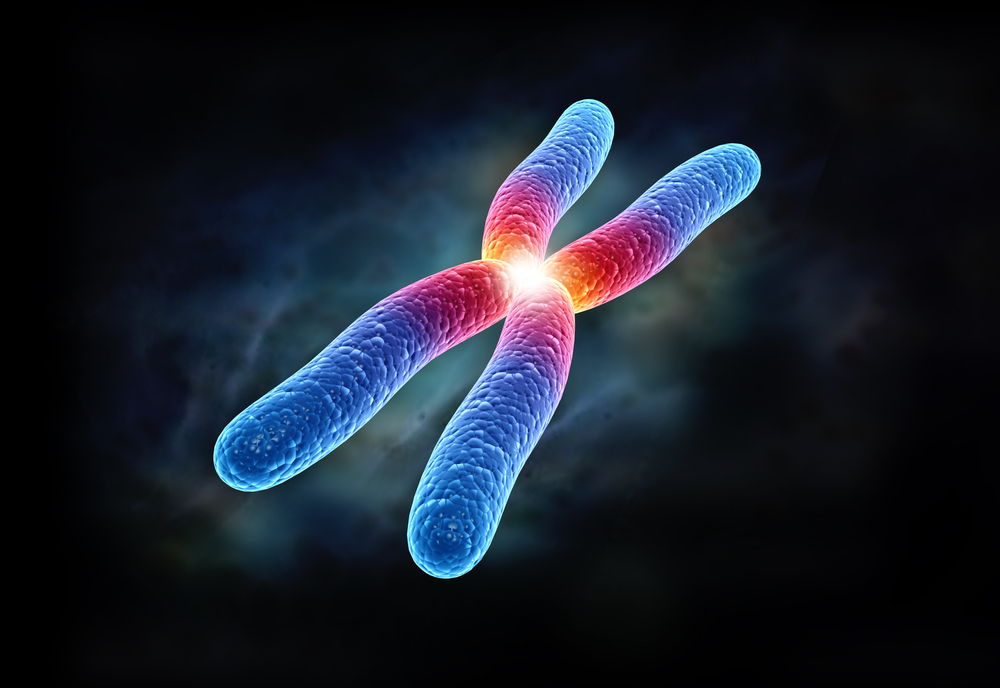 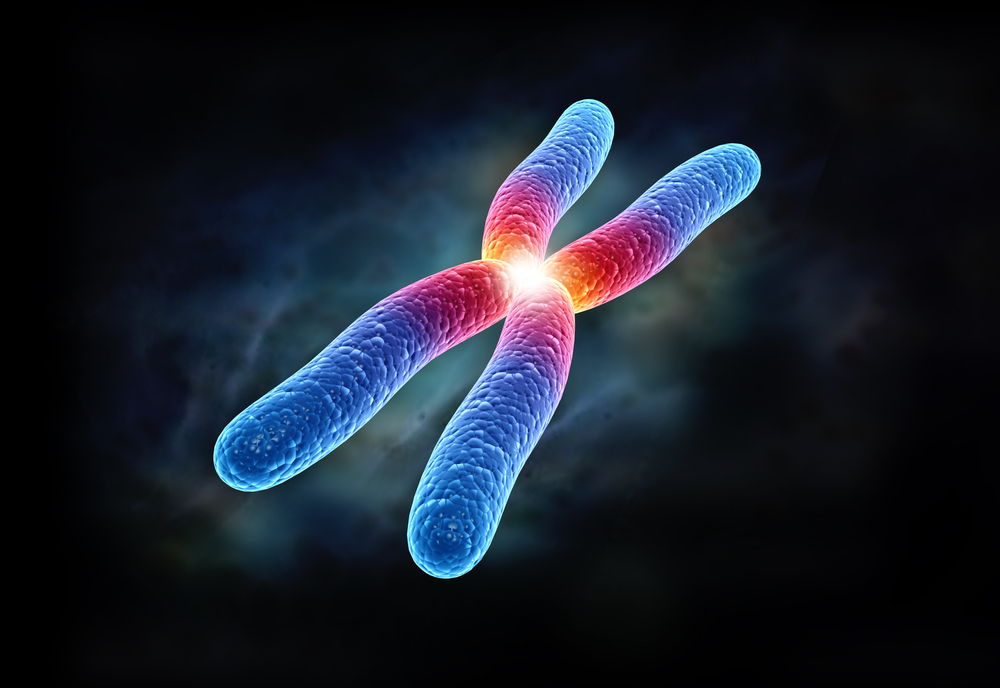 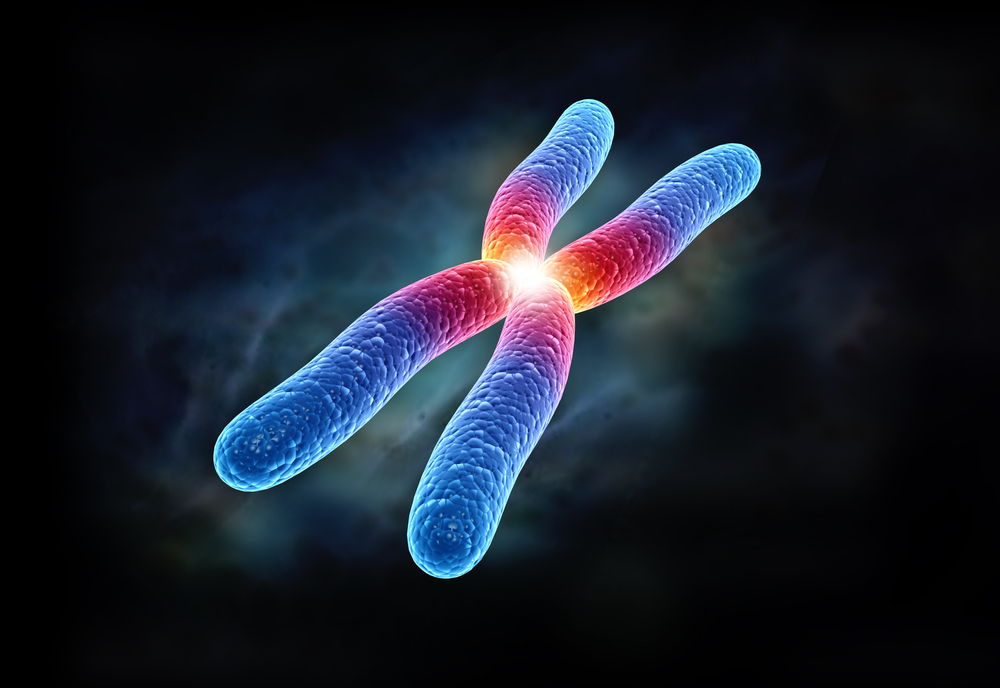 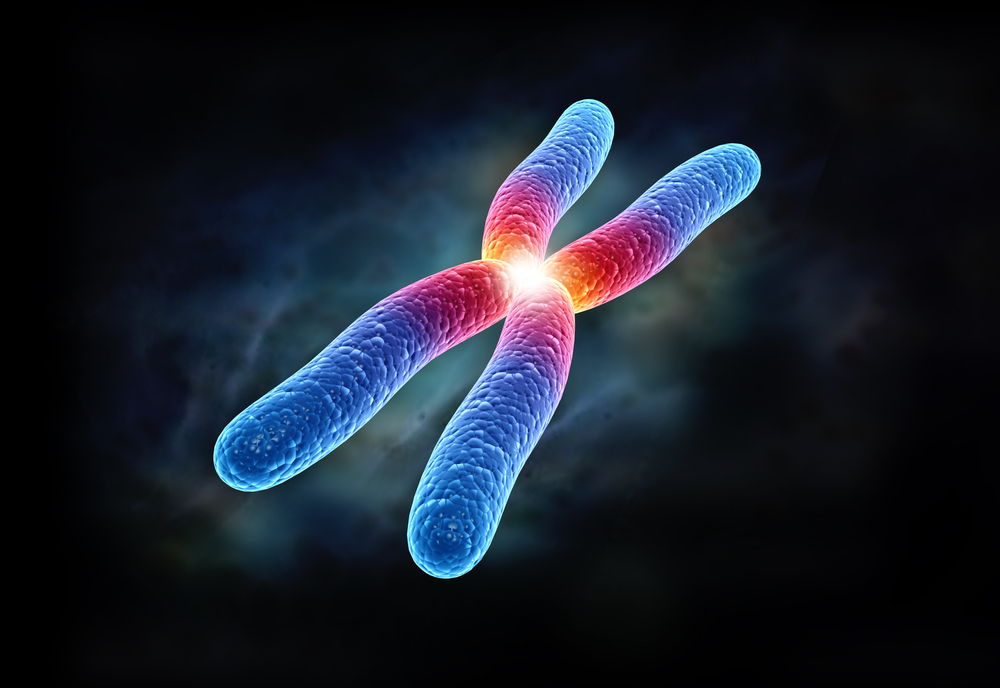 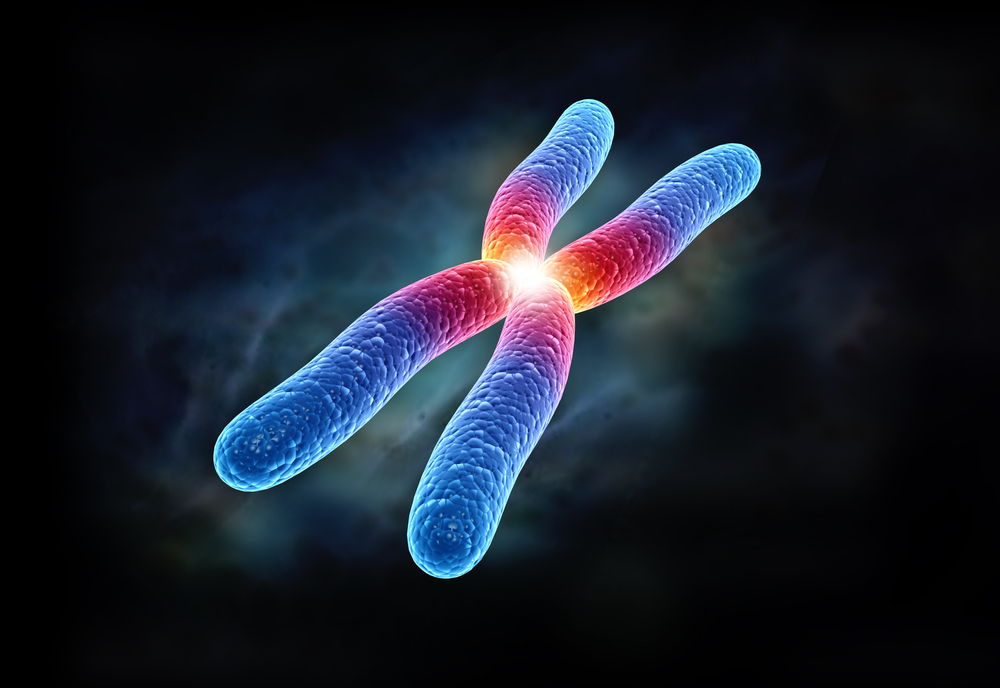 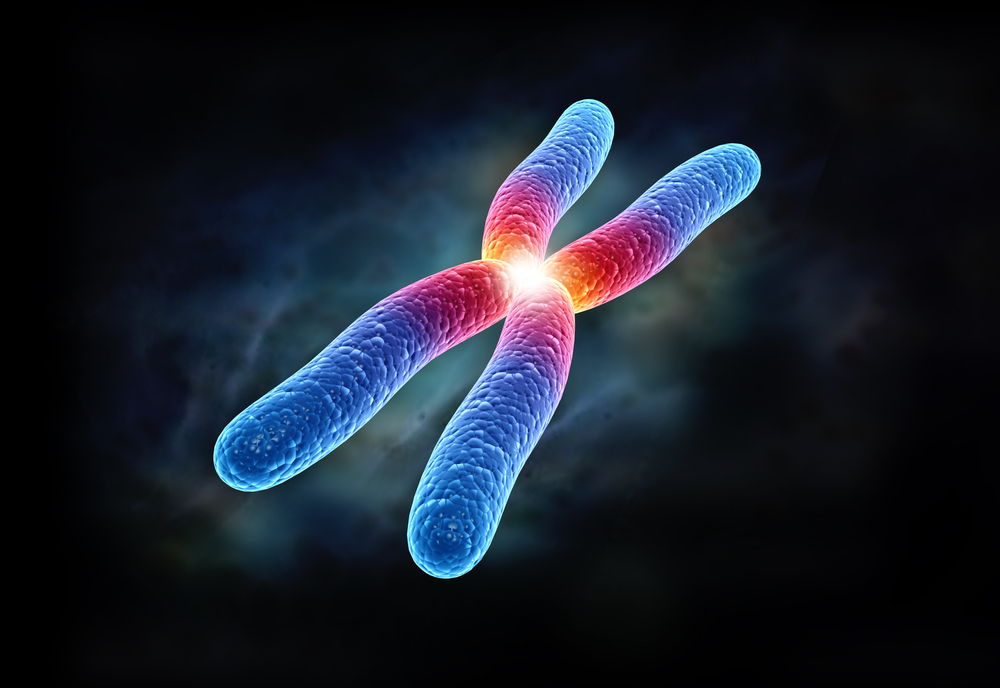 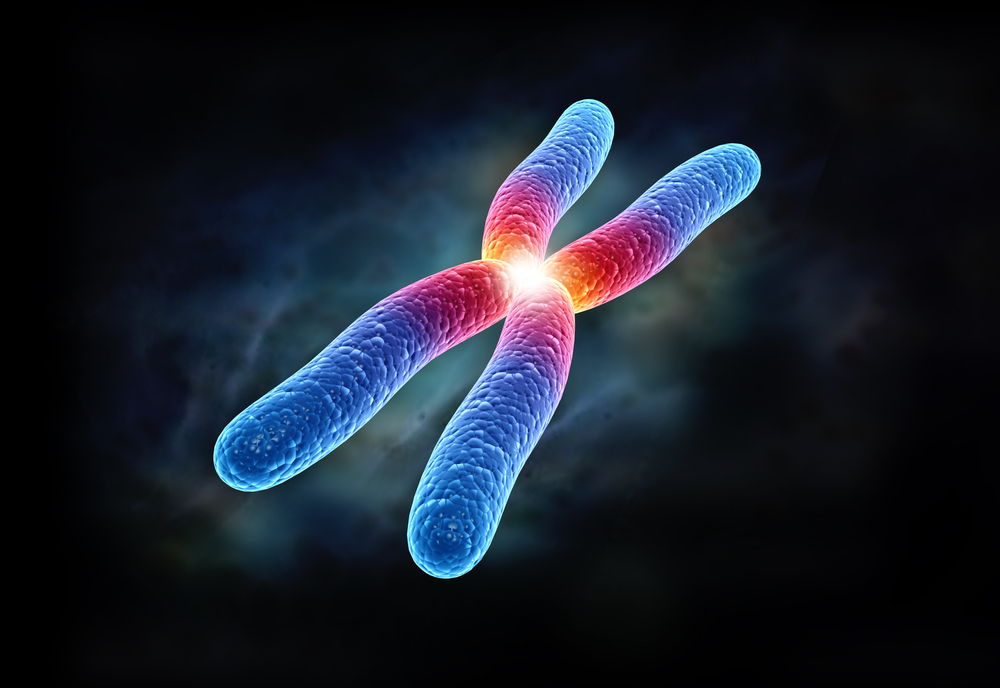 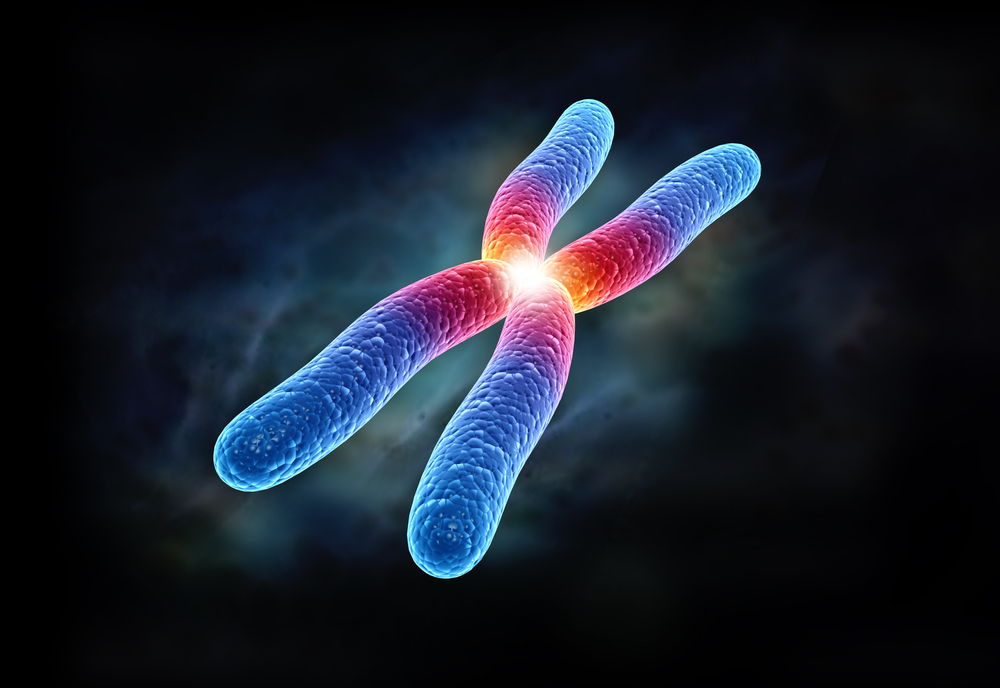 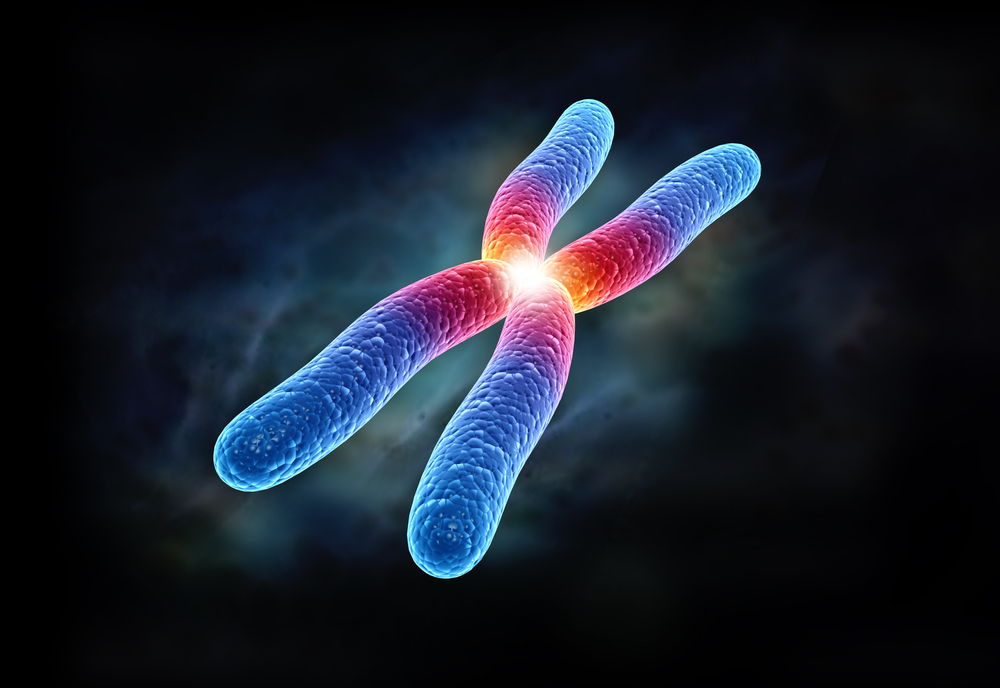 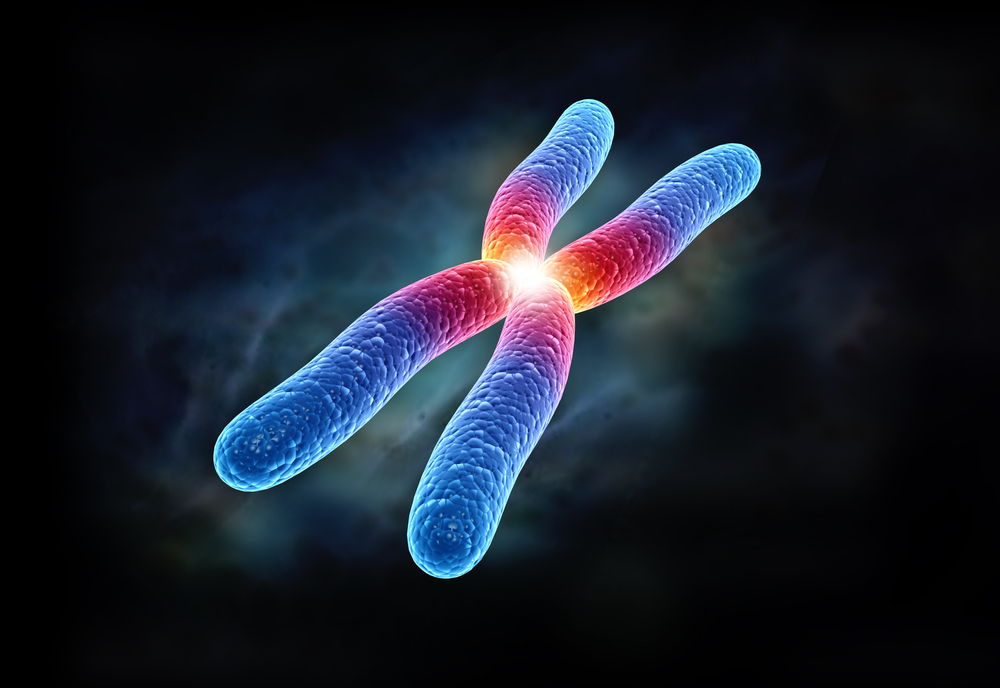 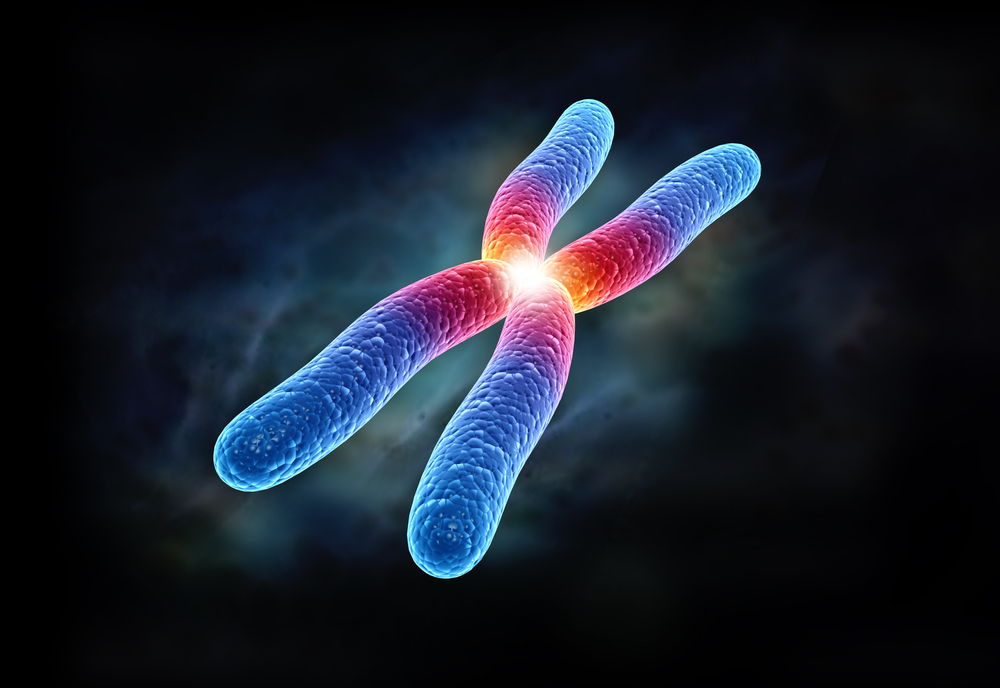 Working with Patients
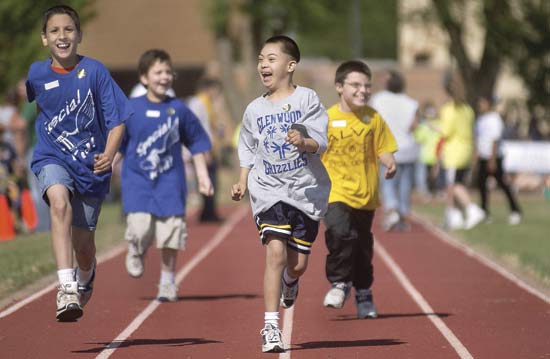 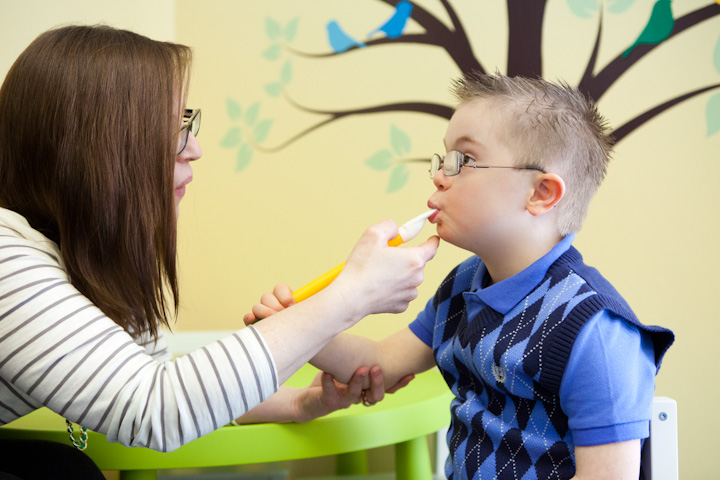 Therapy
Speech
Educational
Physical
Occupational
Social Involvement
Patience
Safety
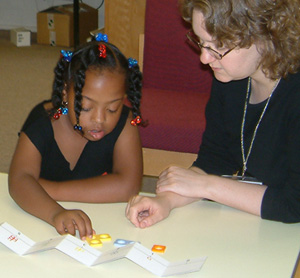 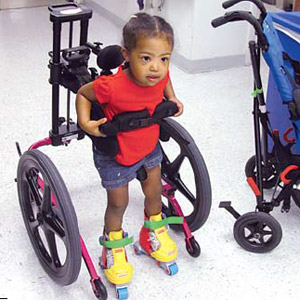 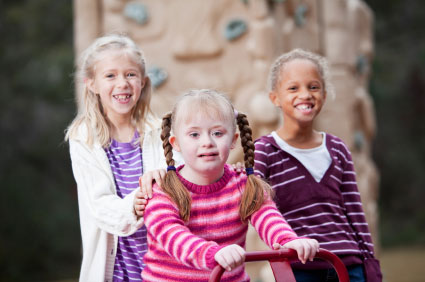 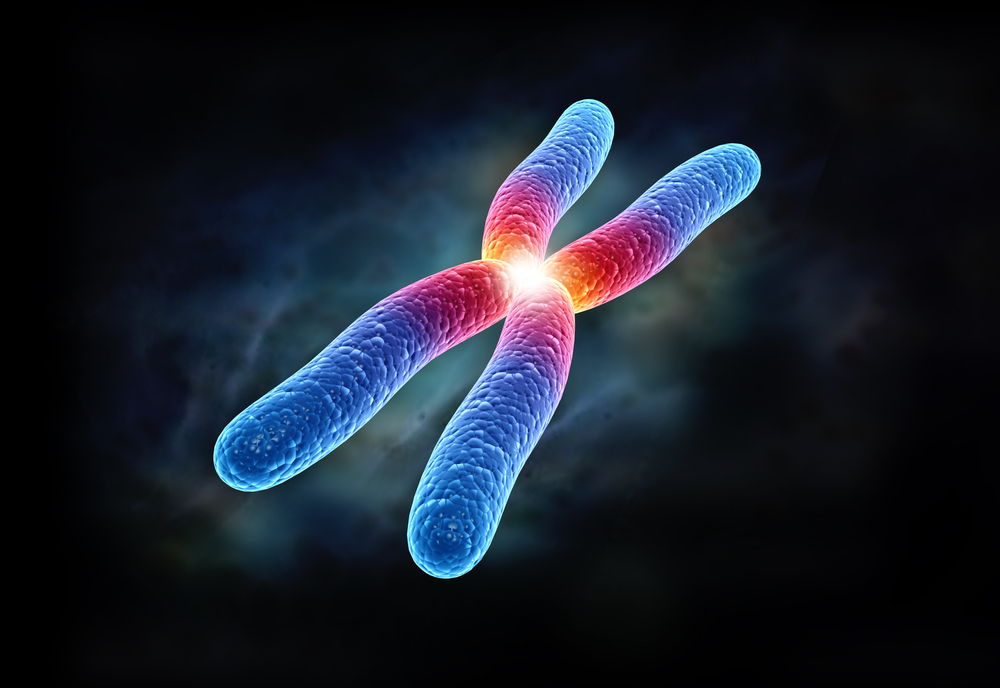 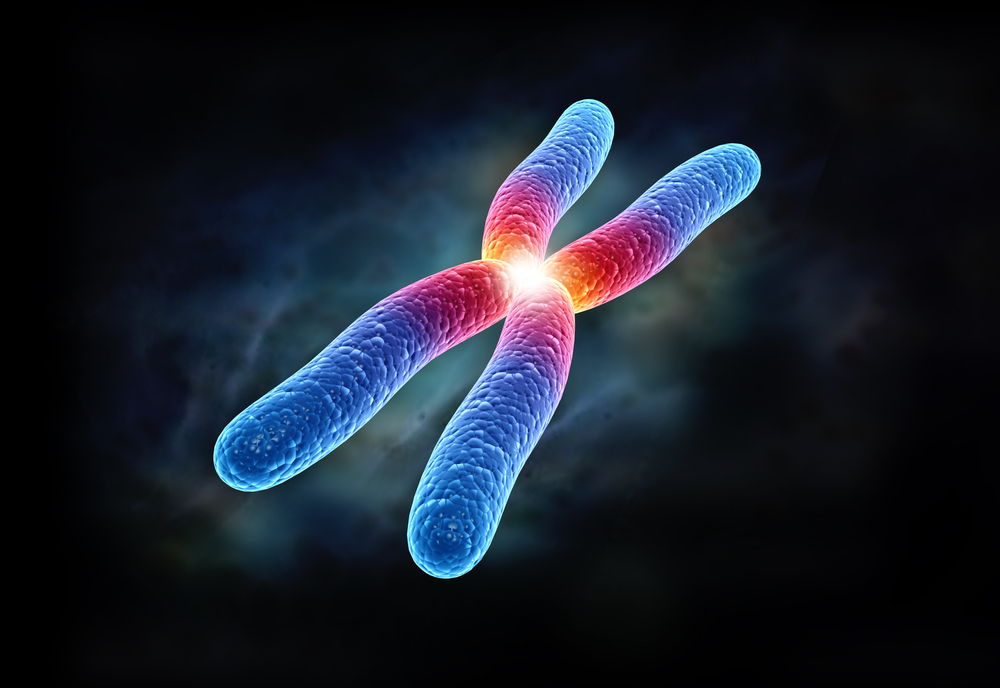 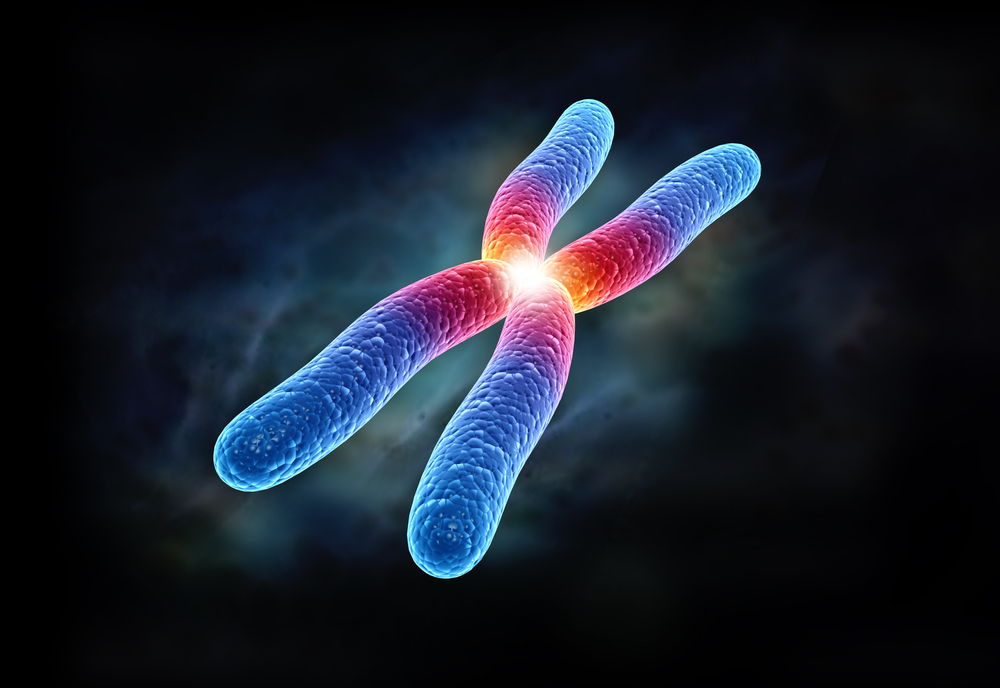 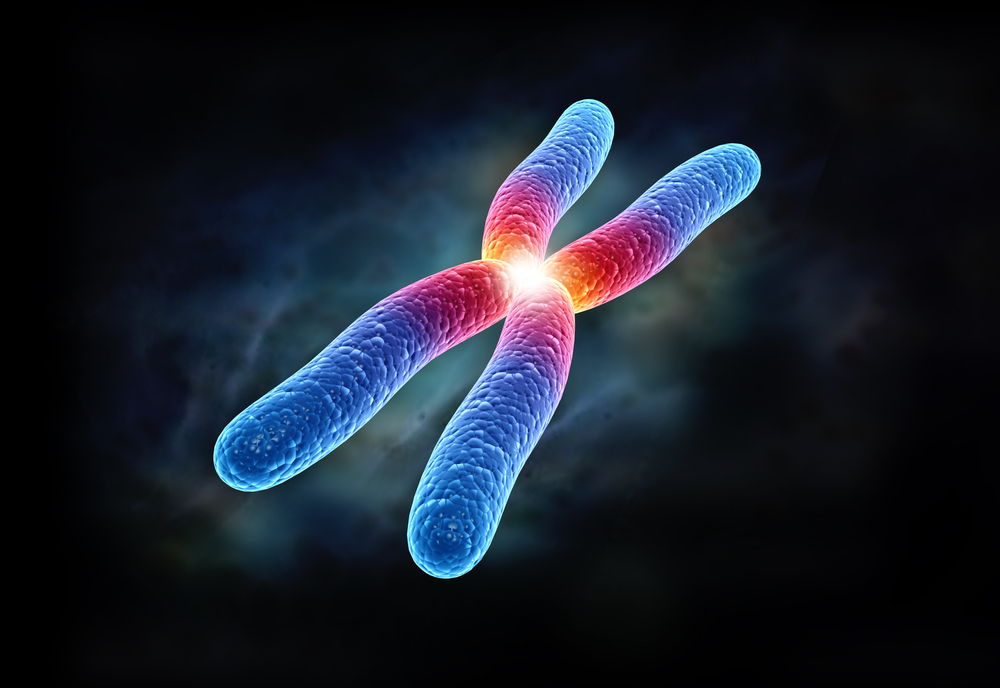 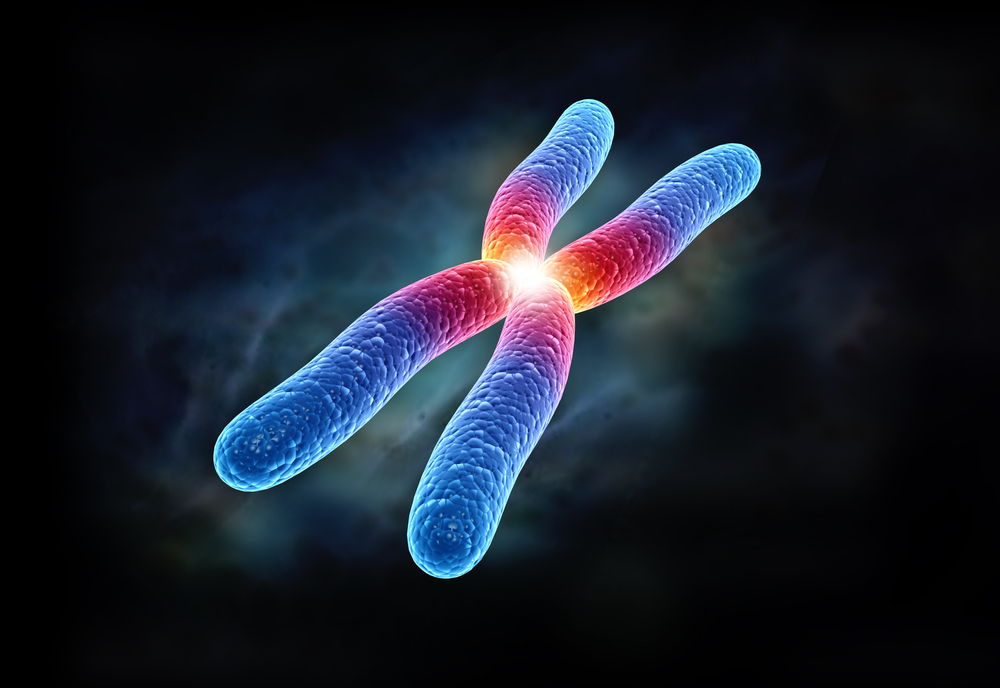 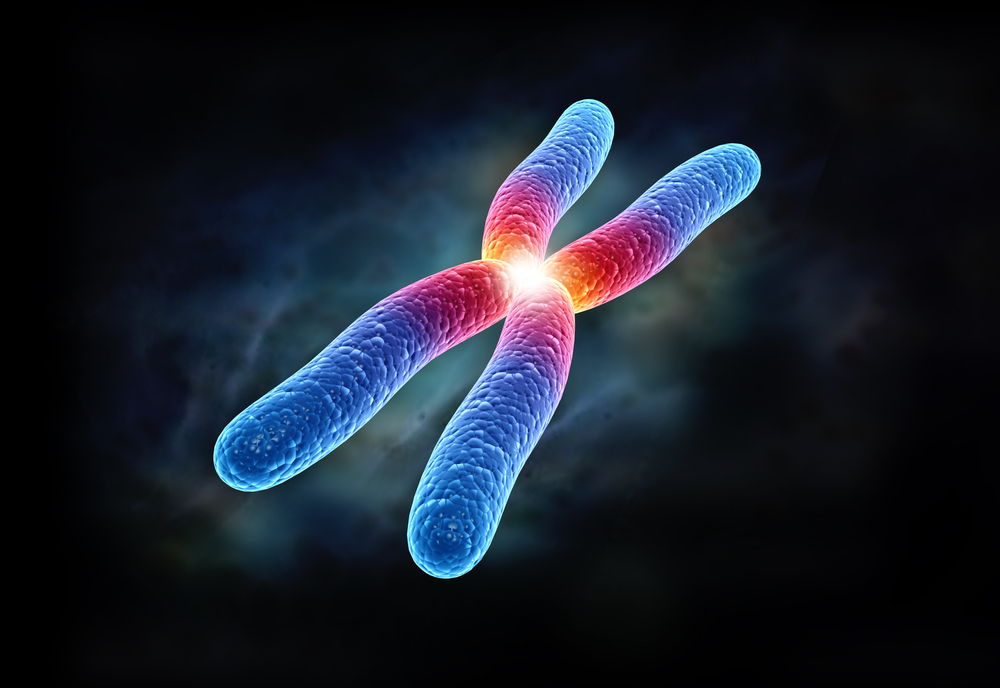 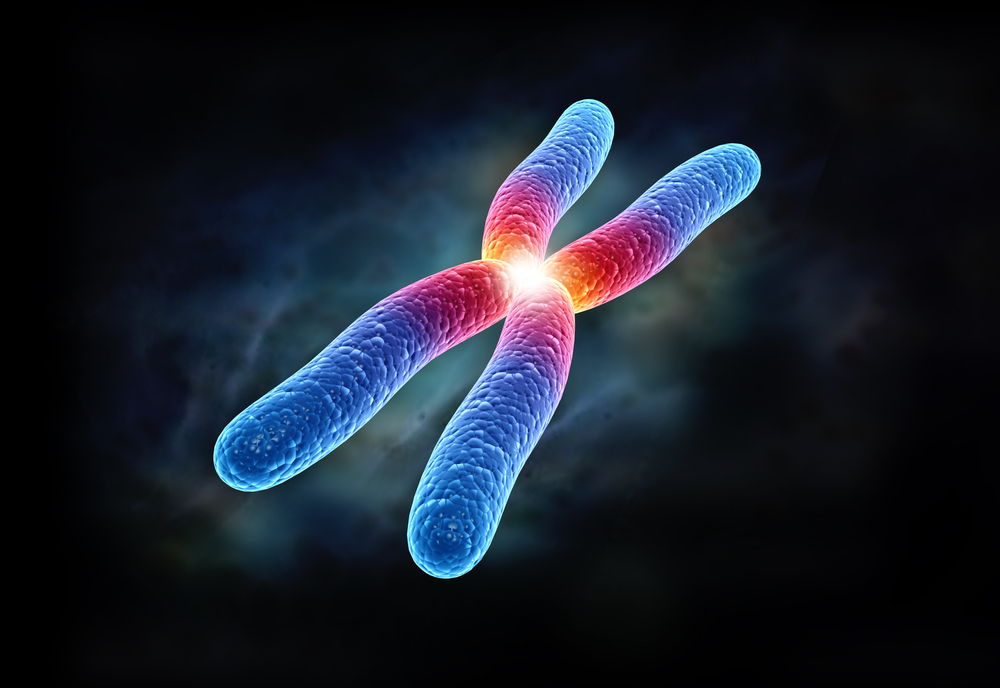 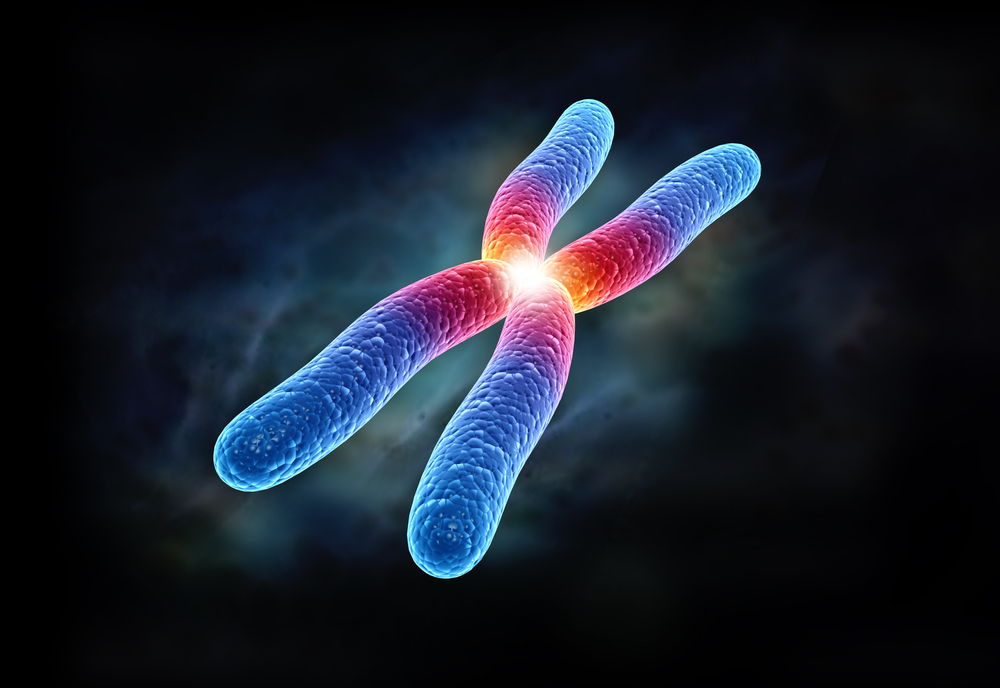 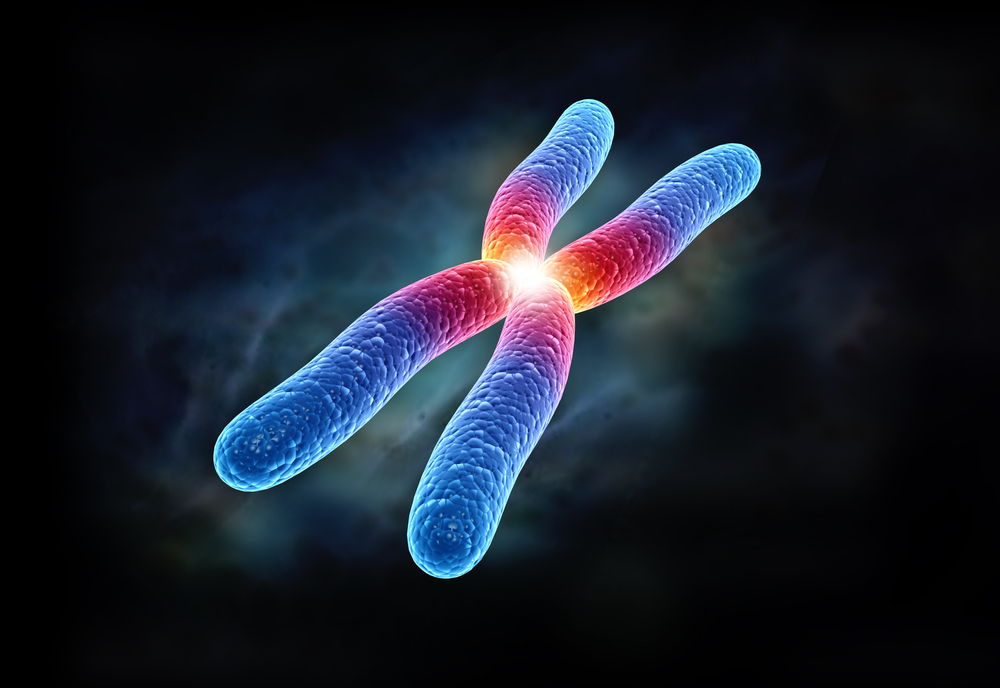 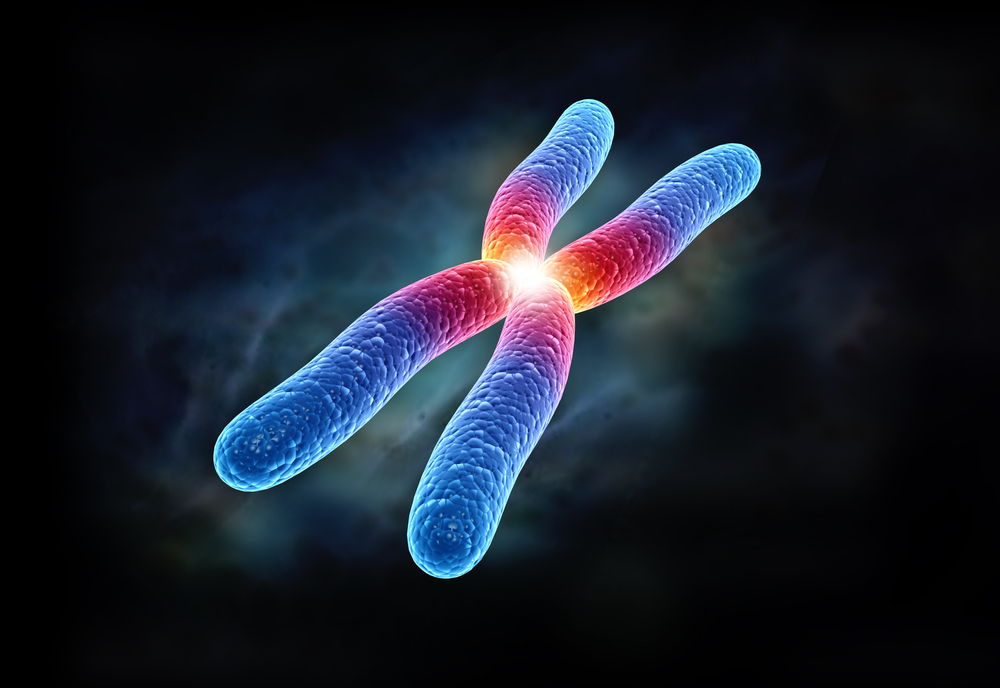 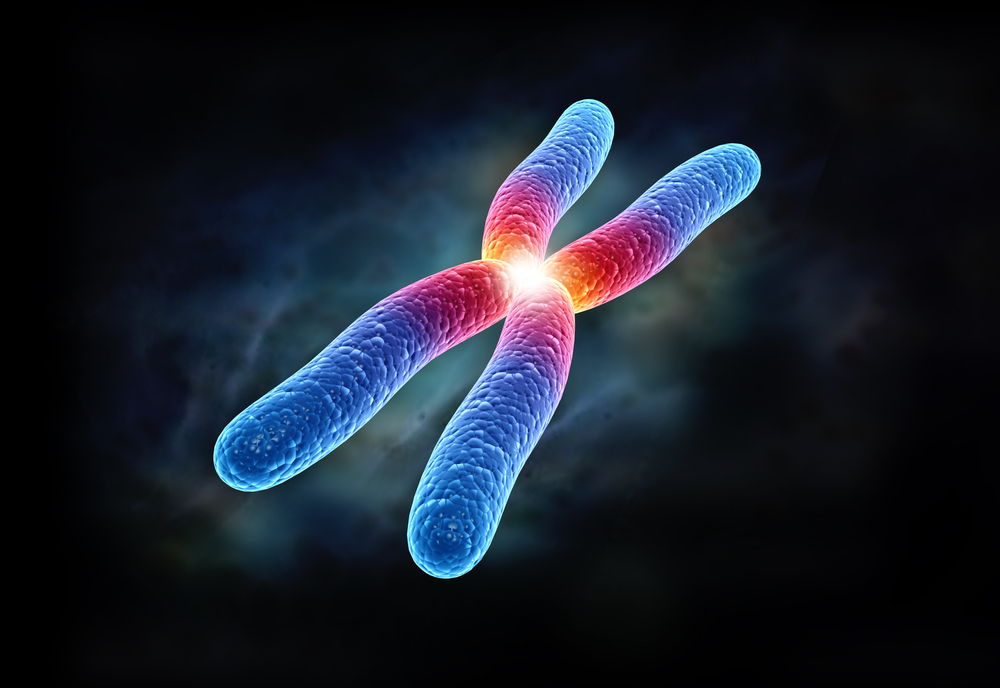 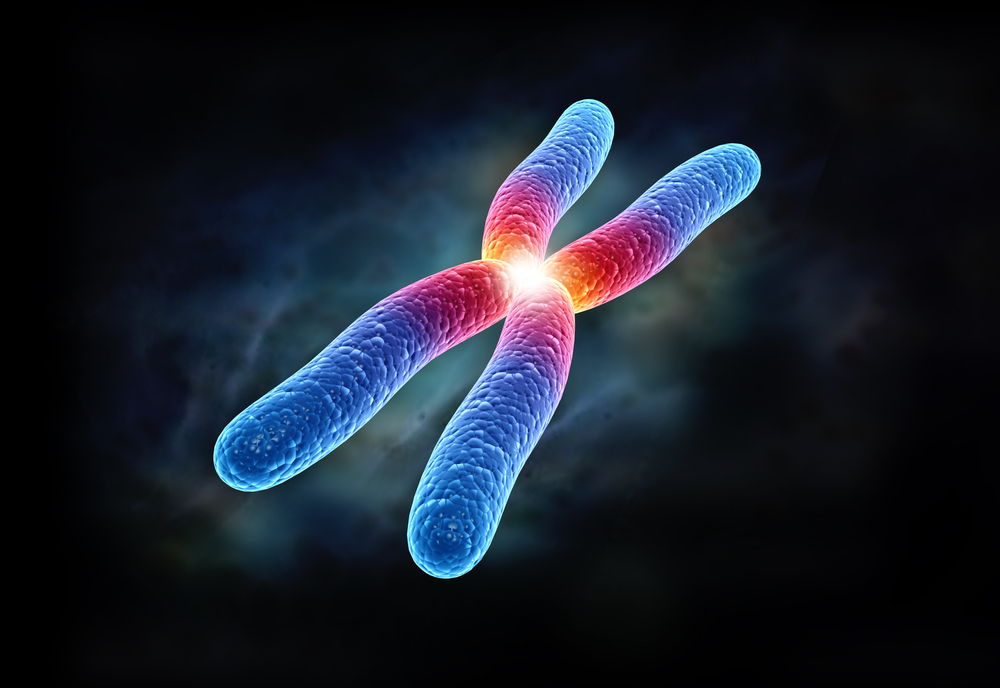 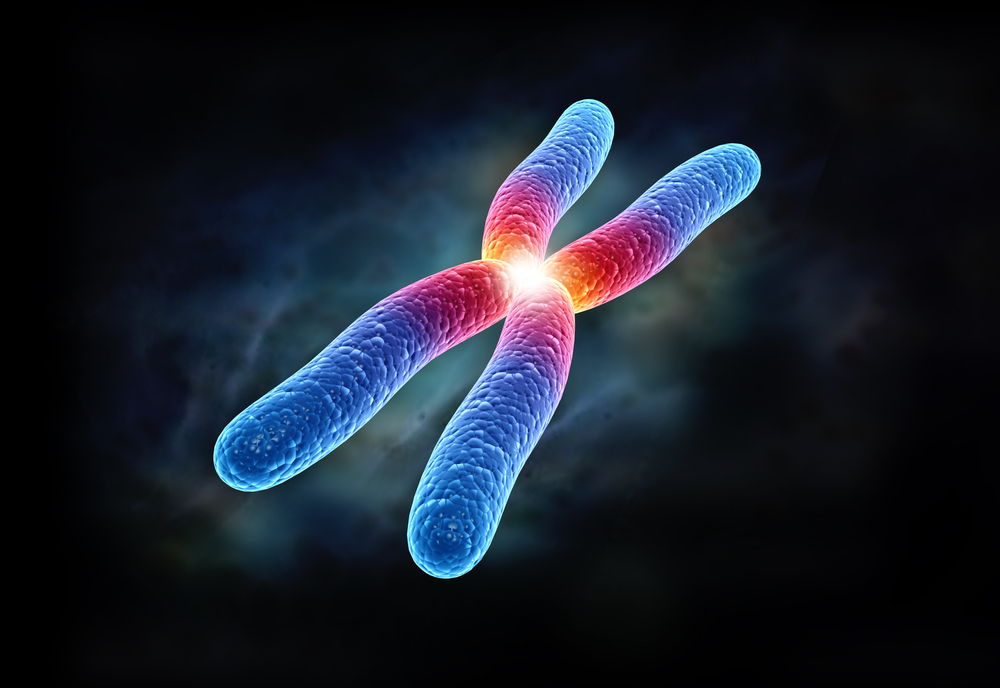 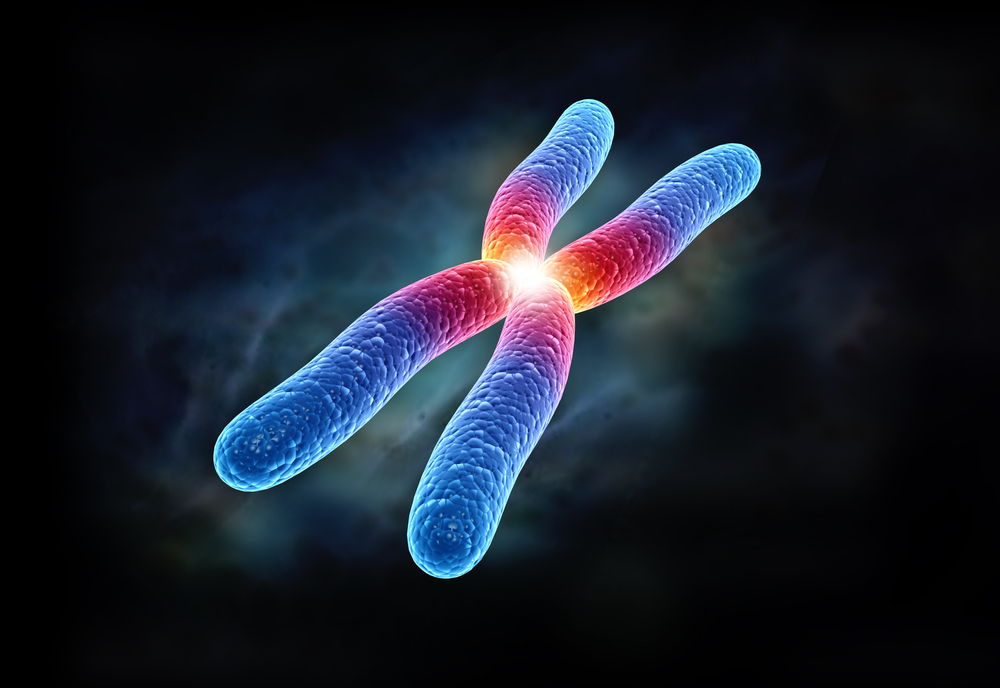 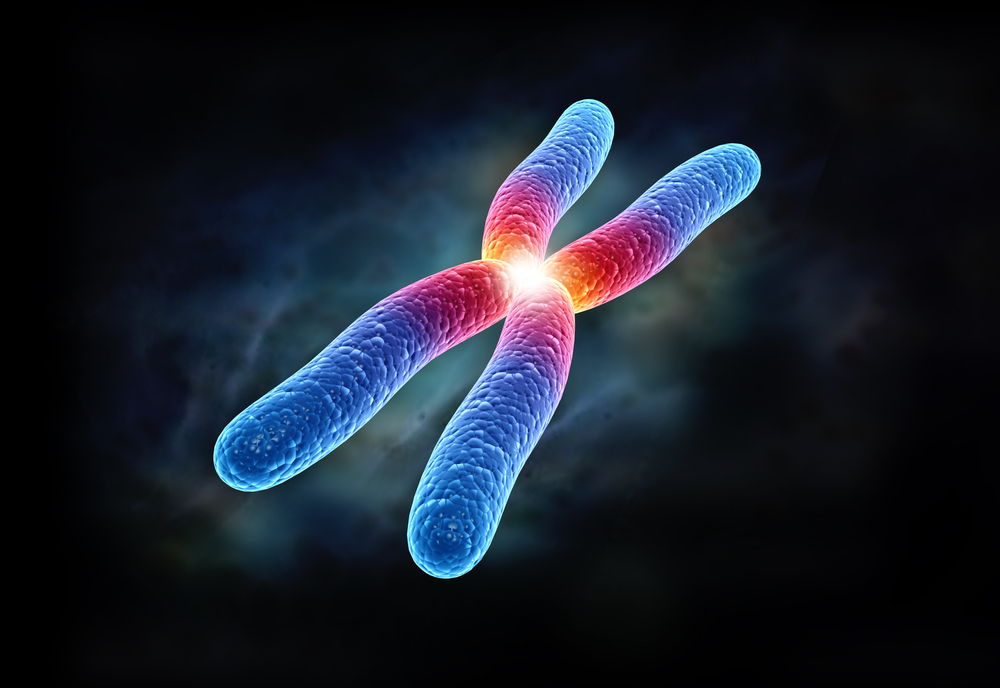 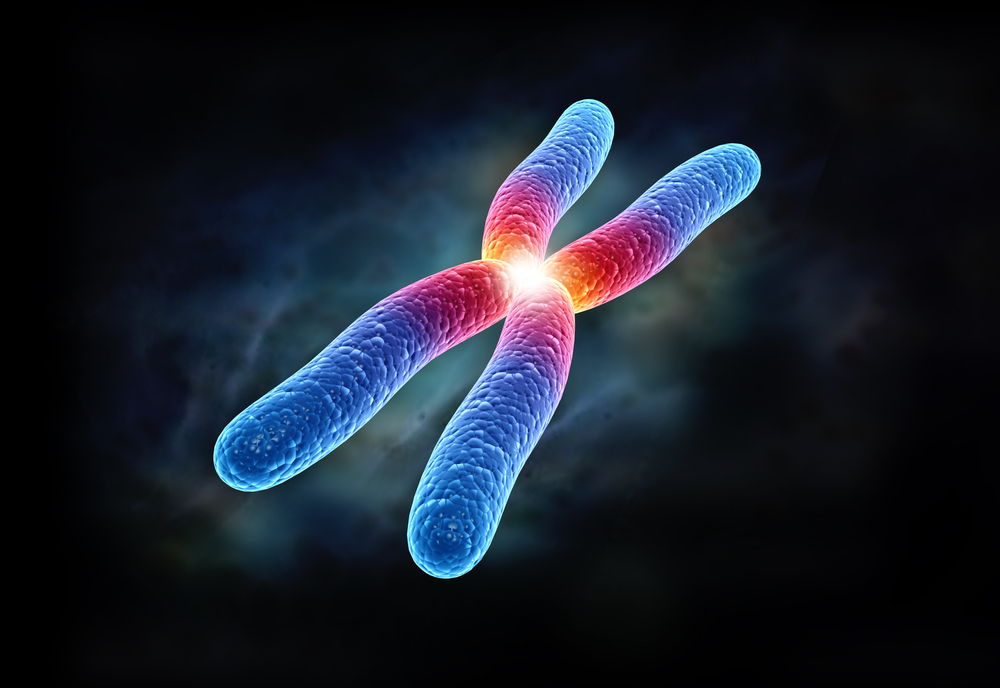 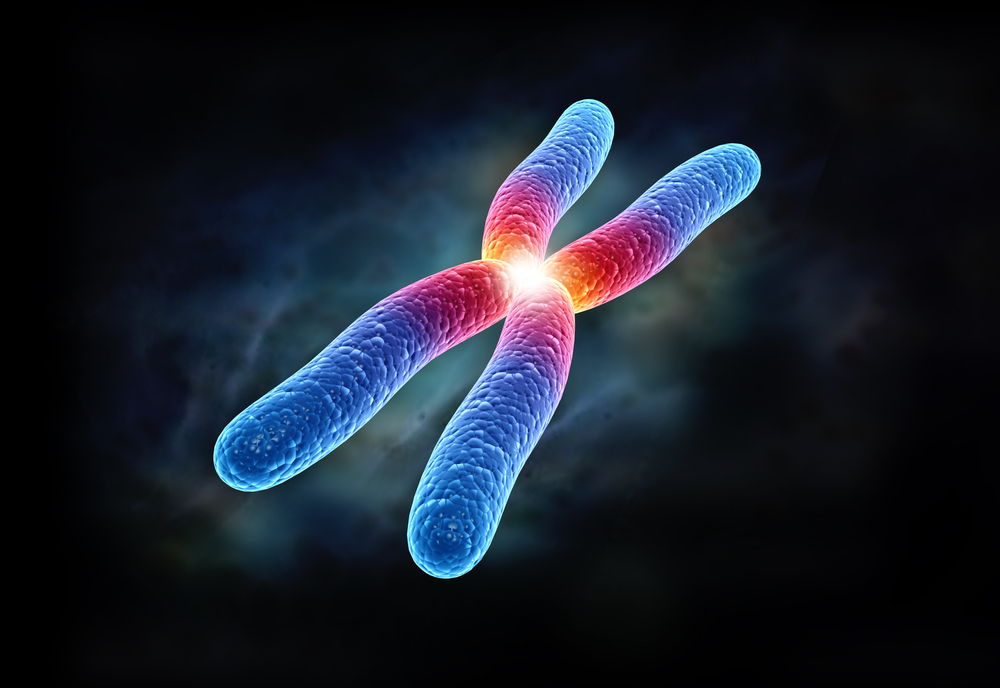 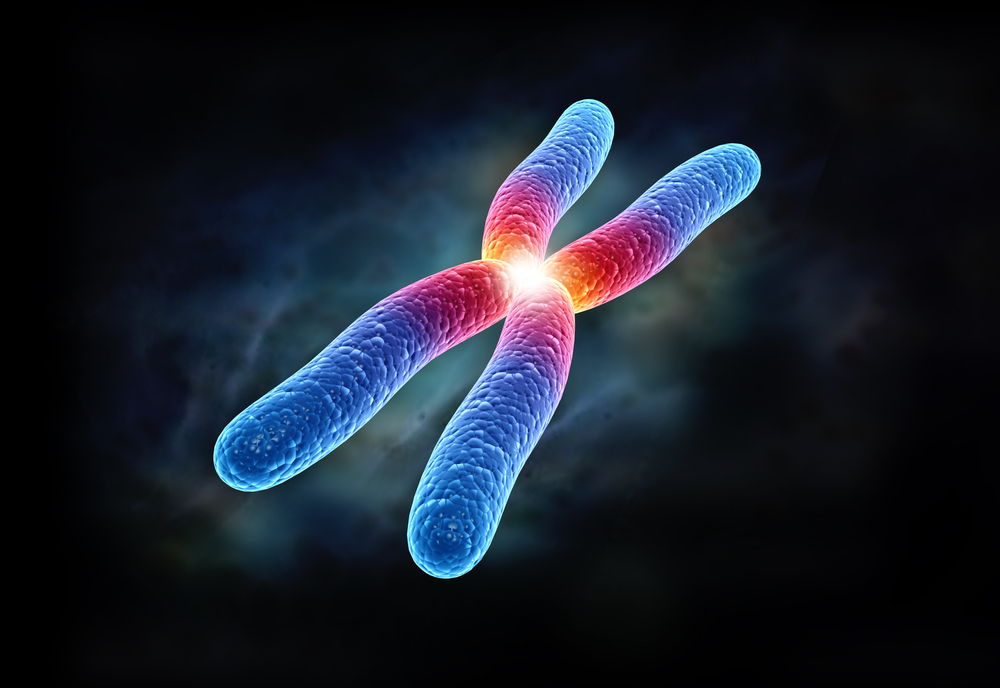 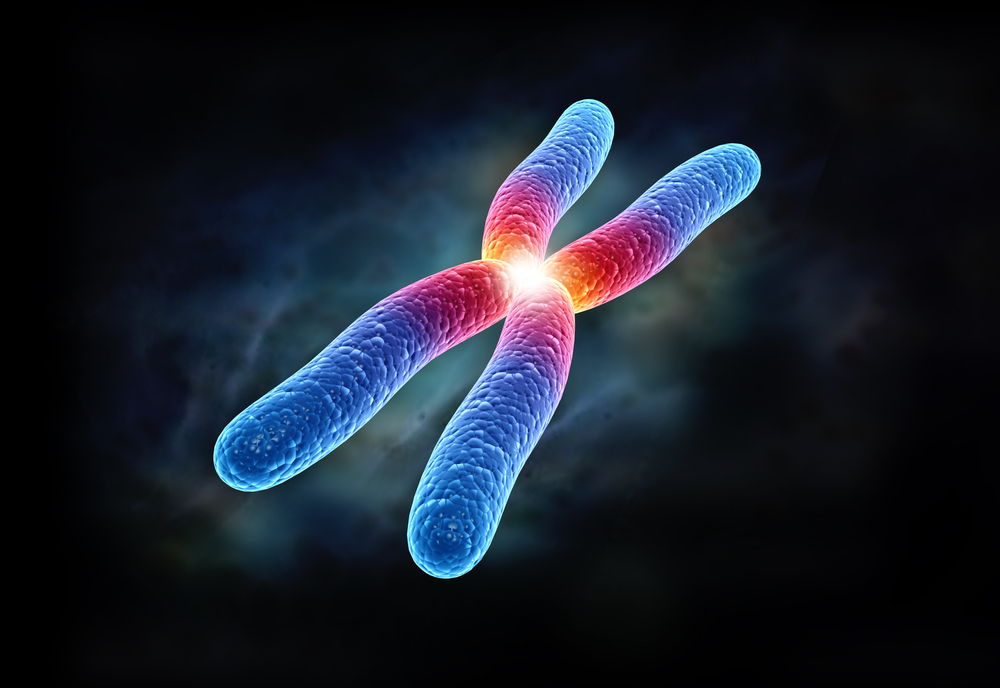 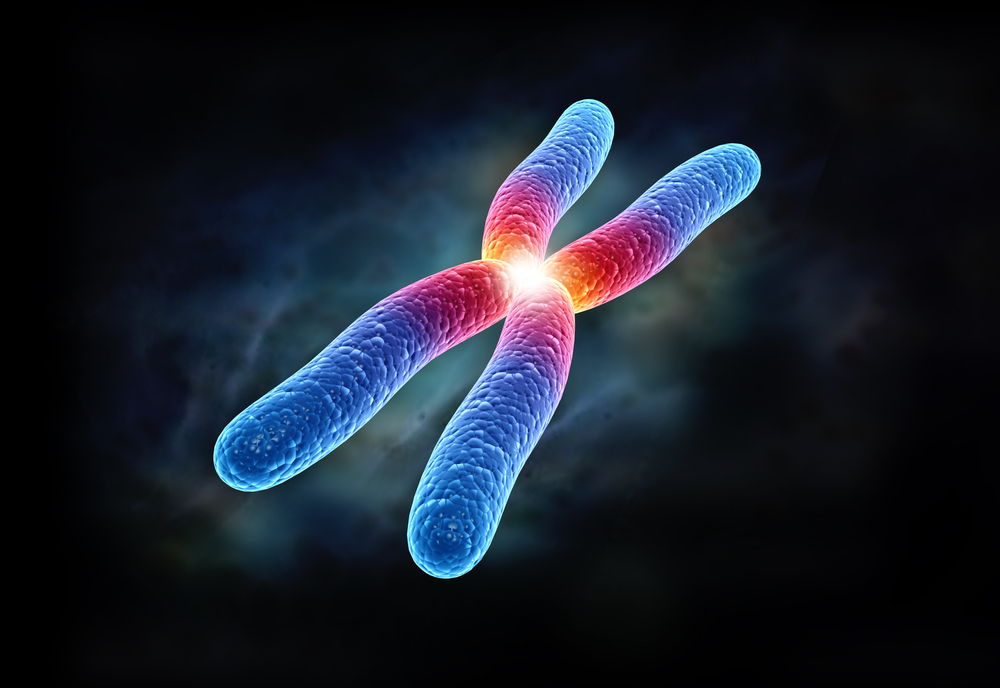 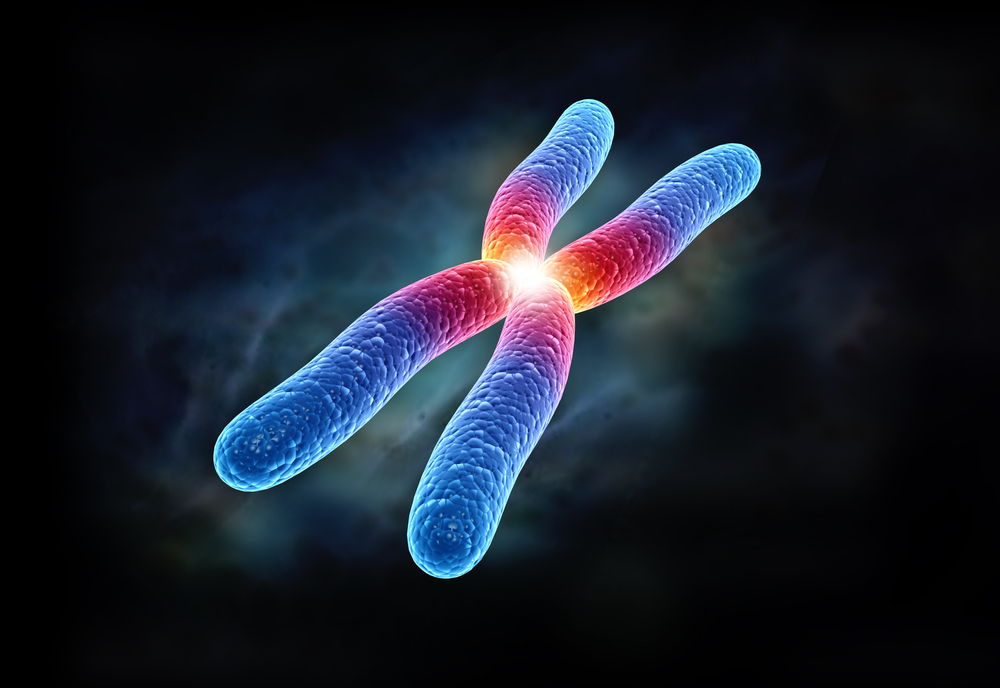 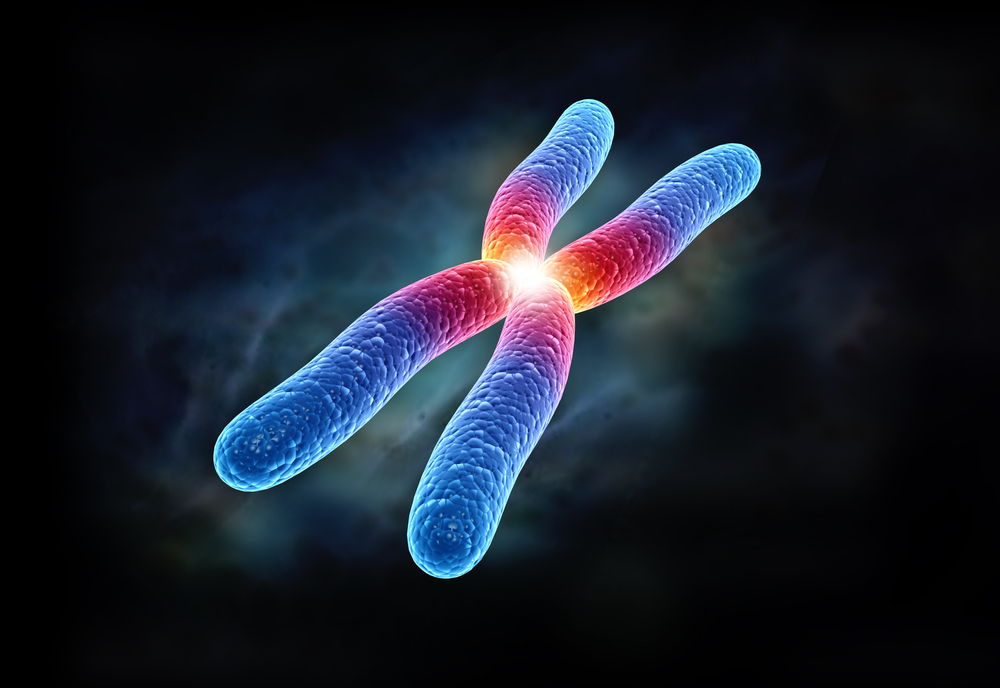 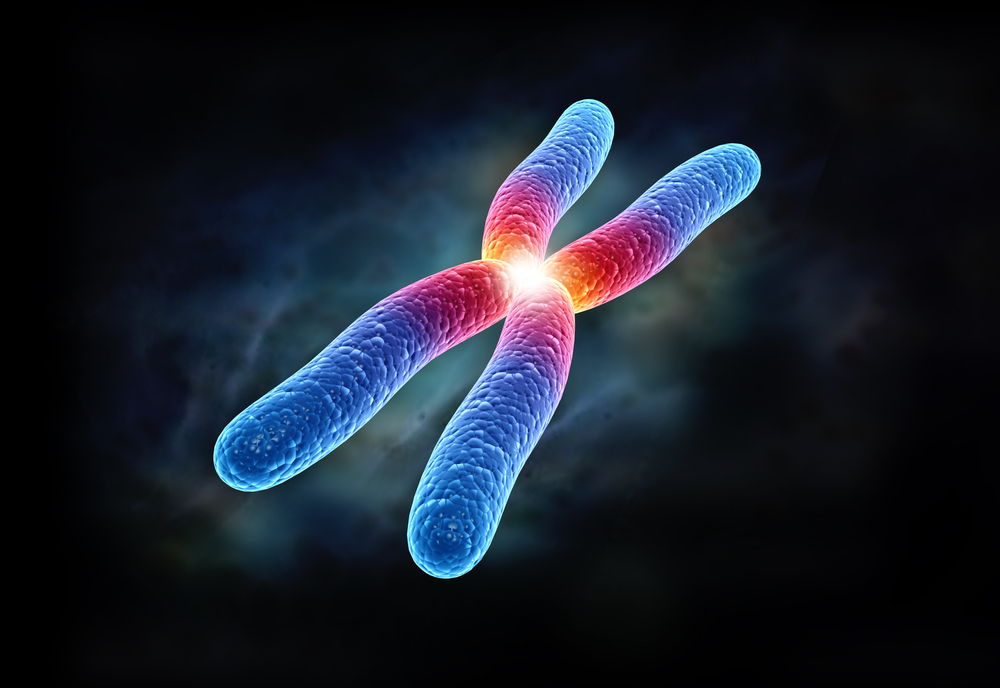 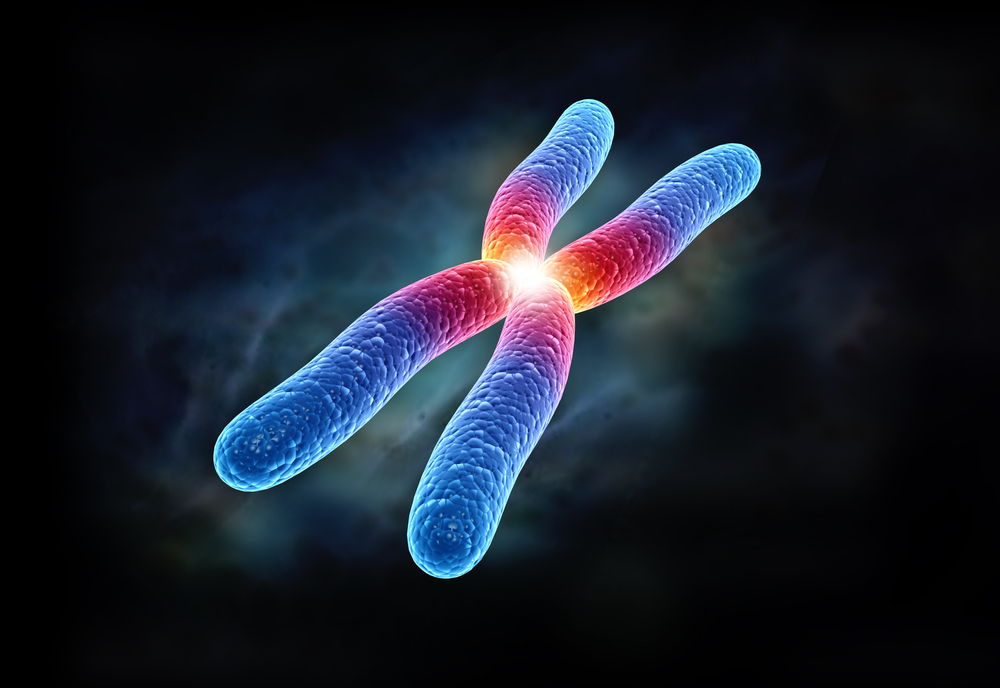 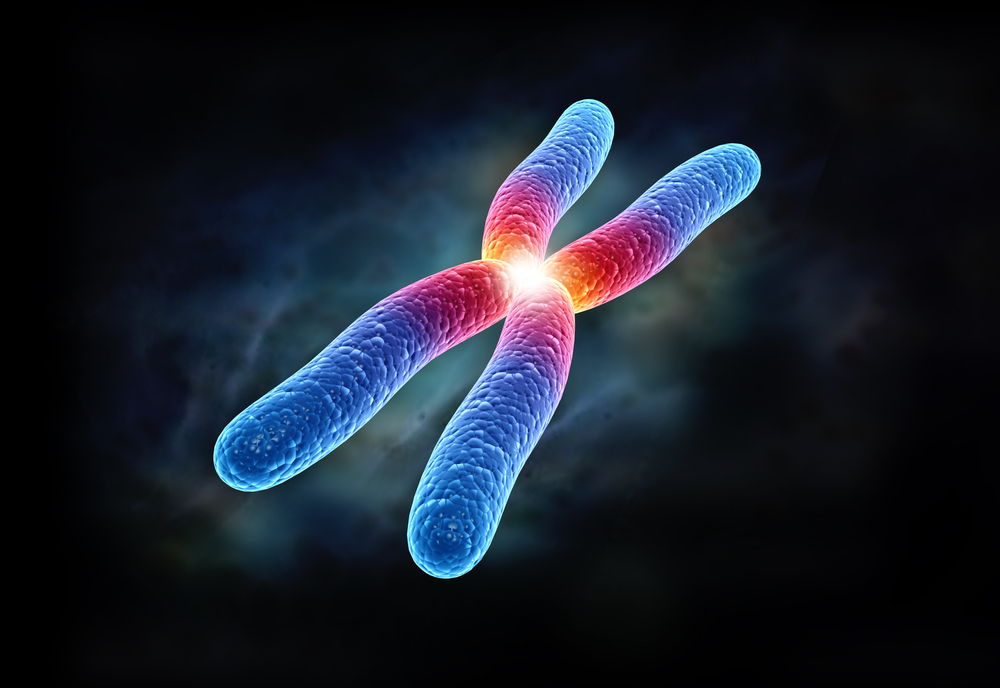 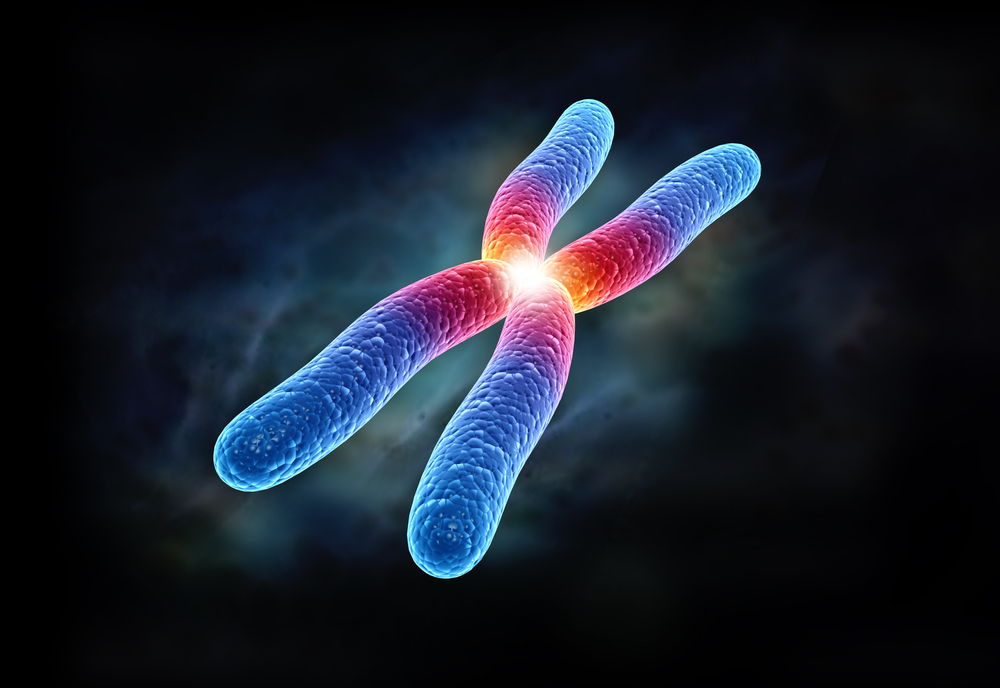 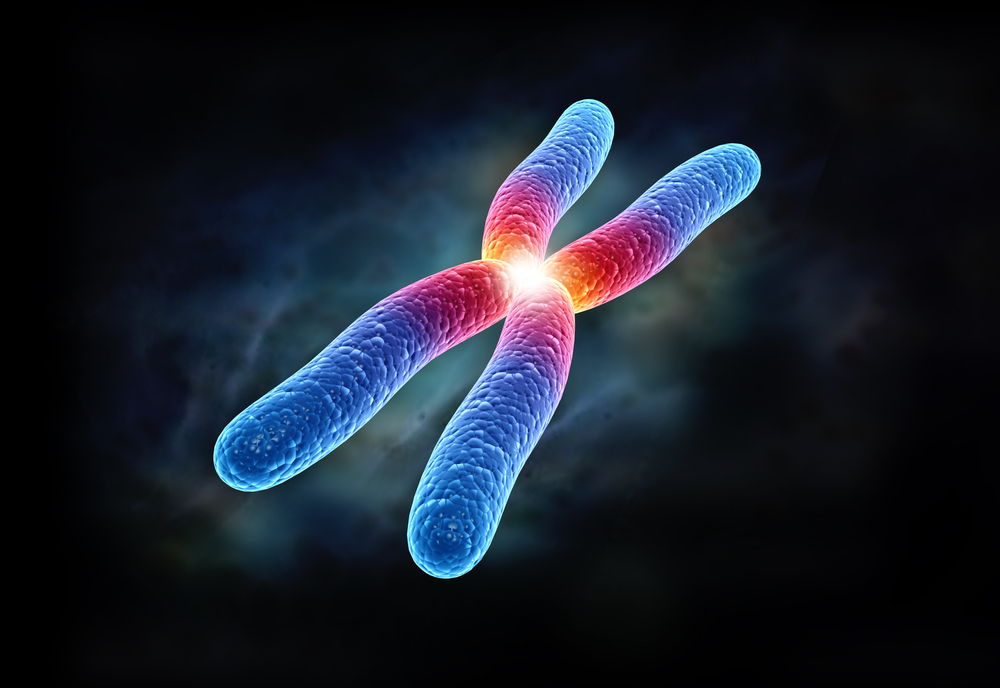 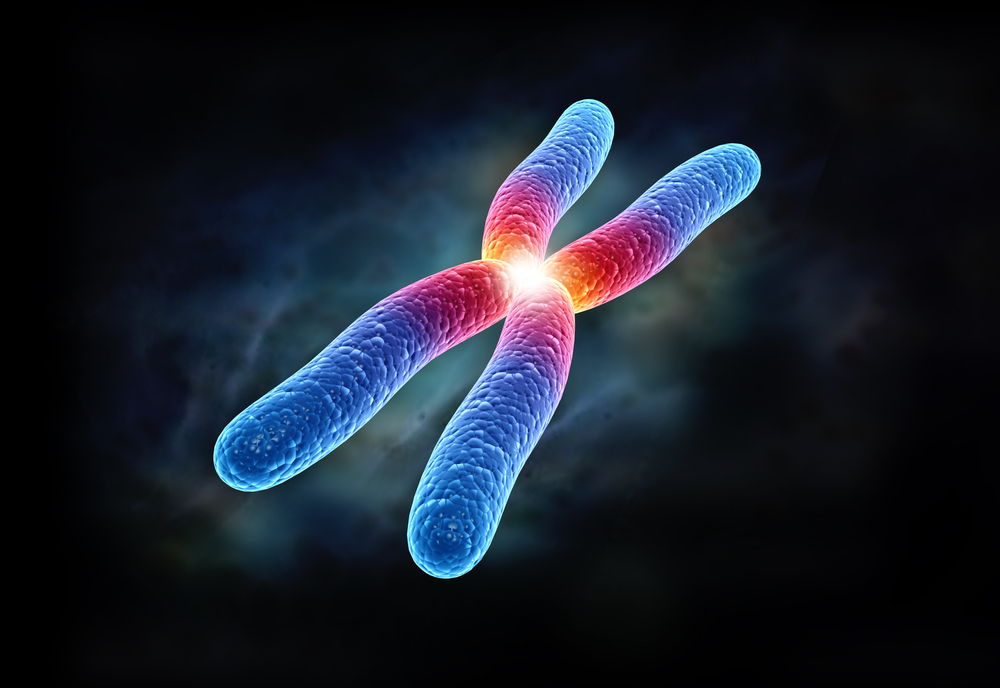 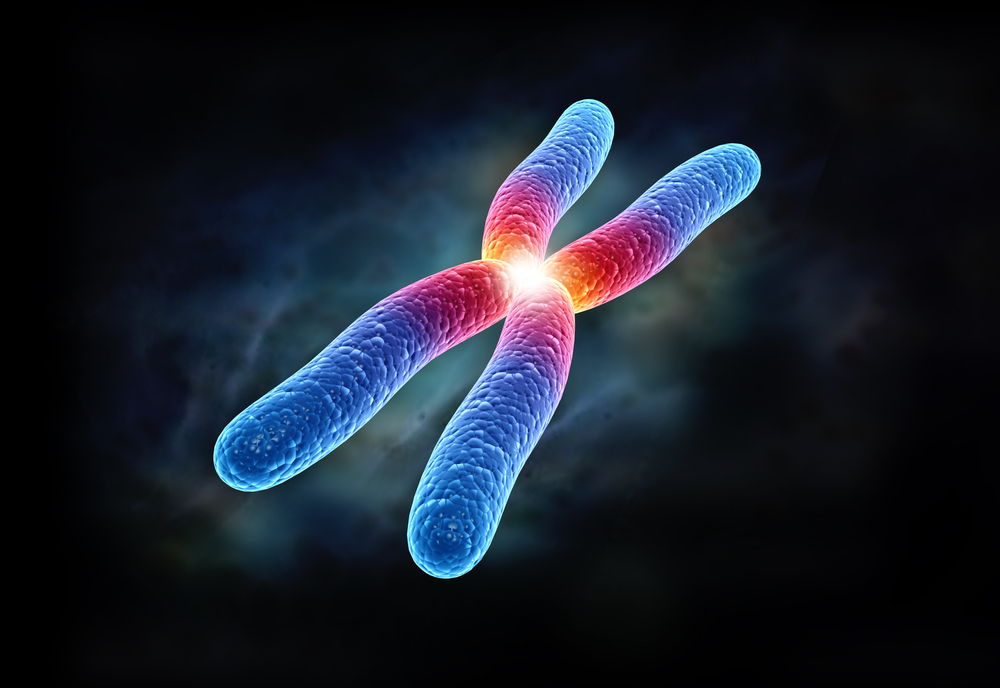 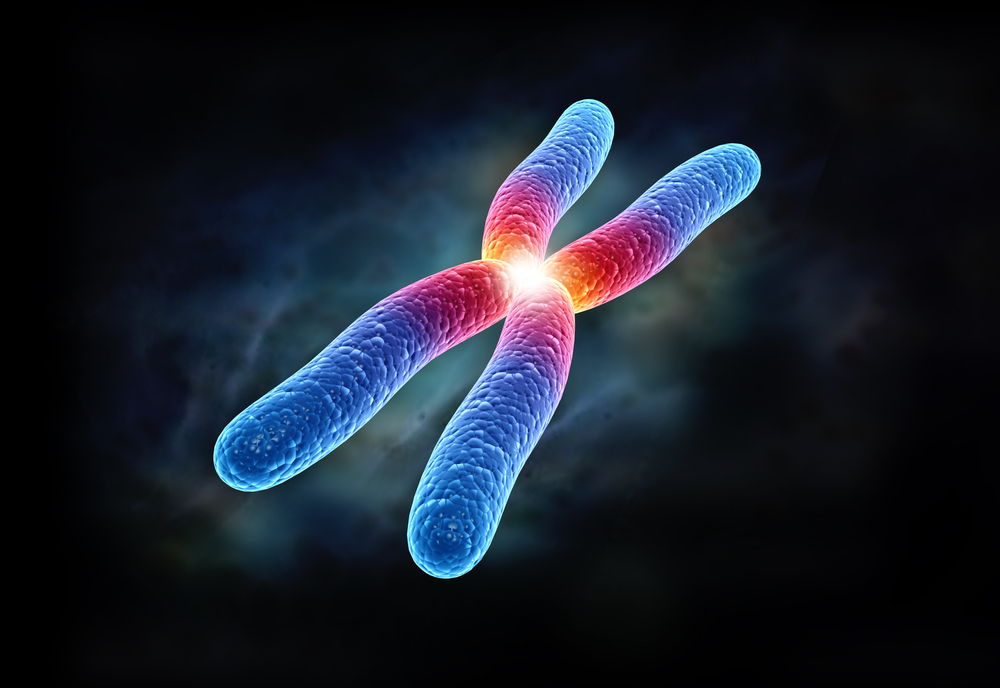 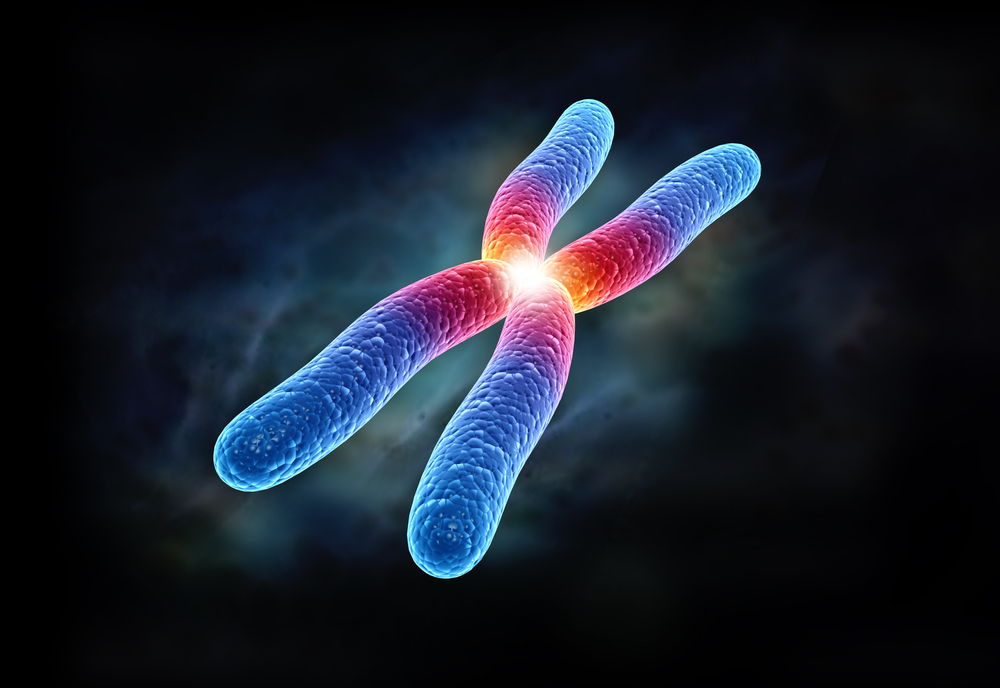 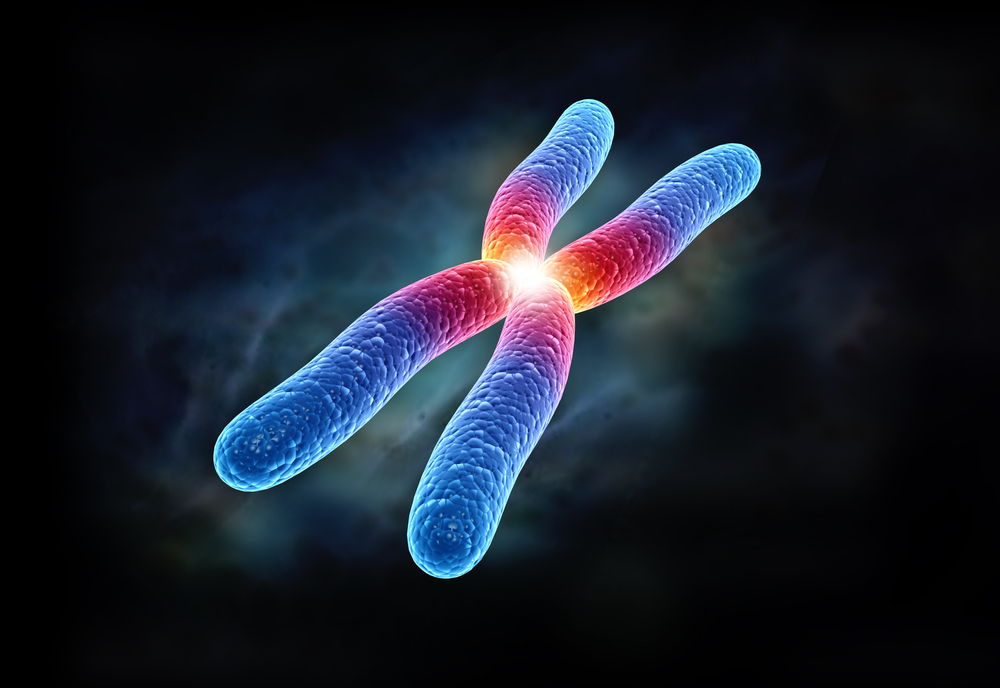 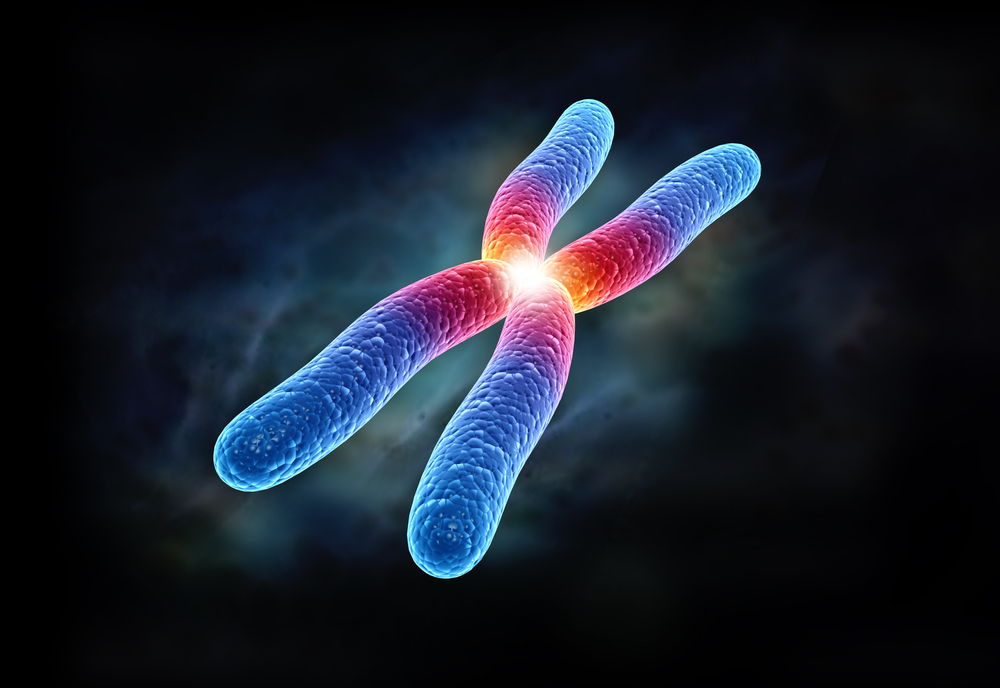 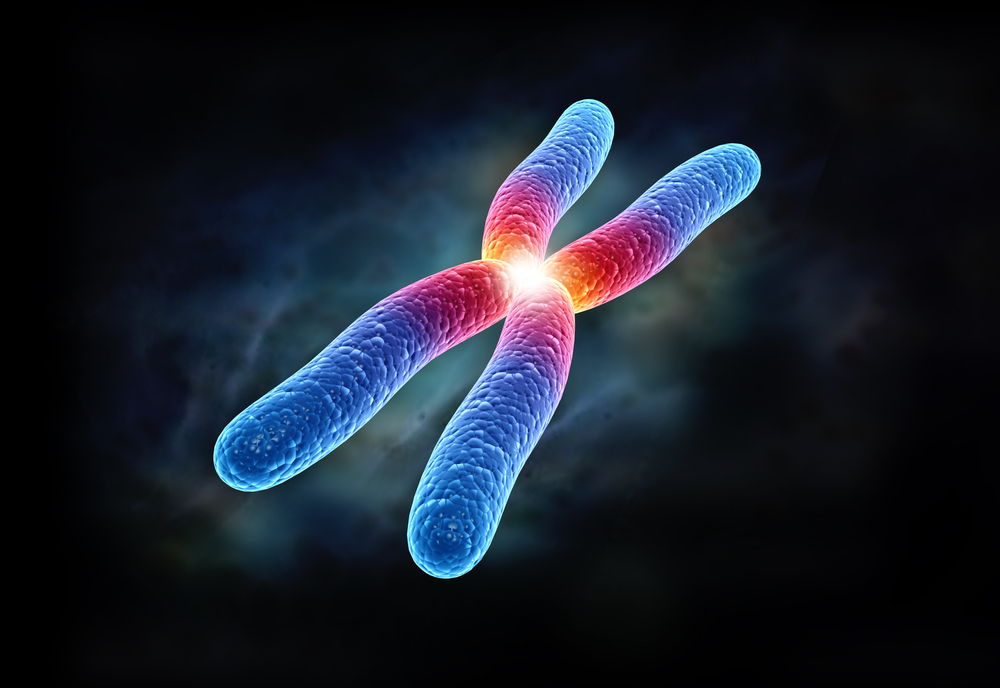 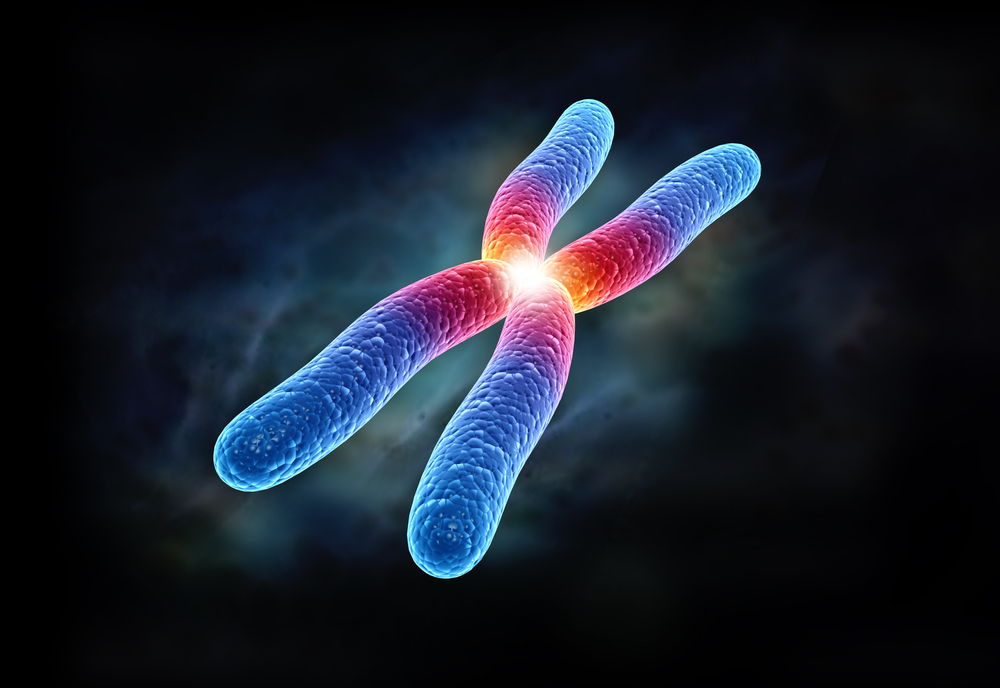 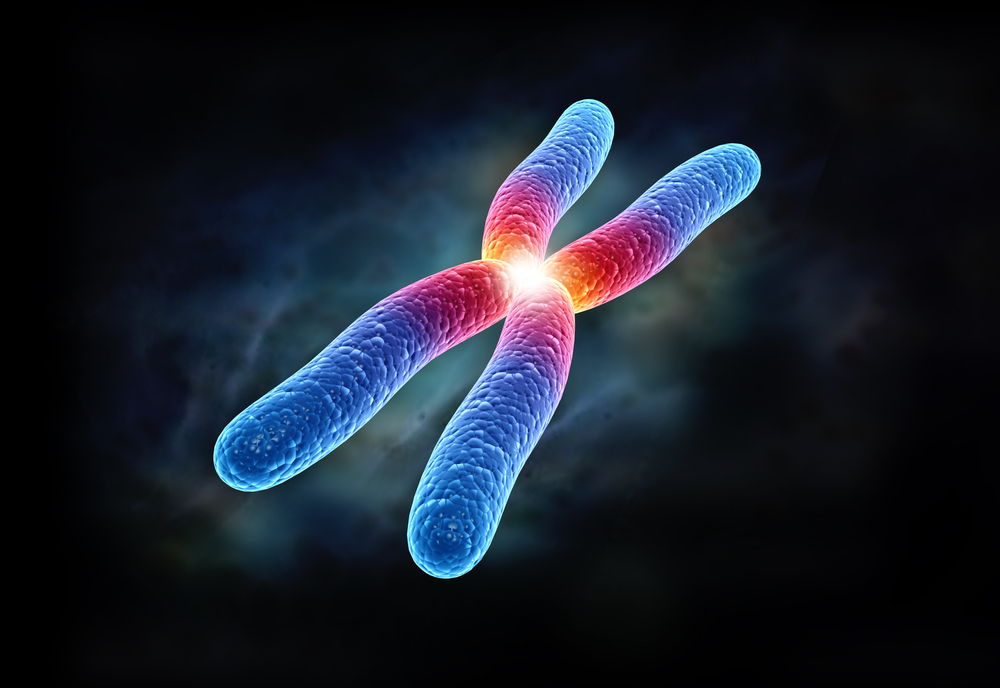 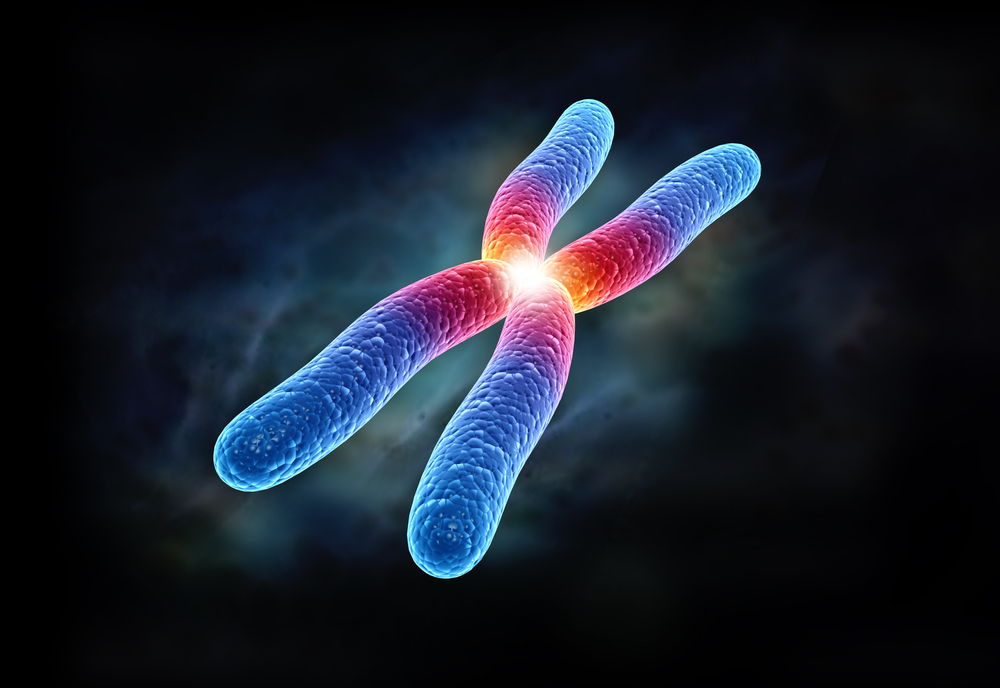 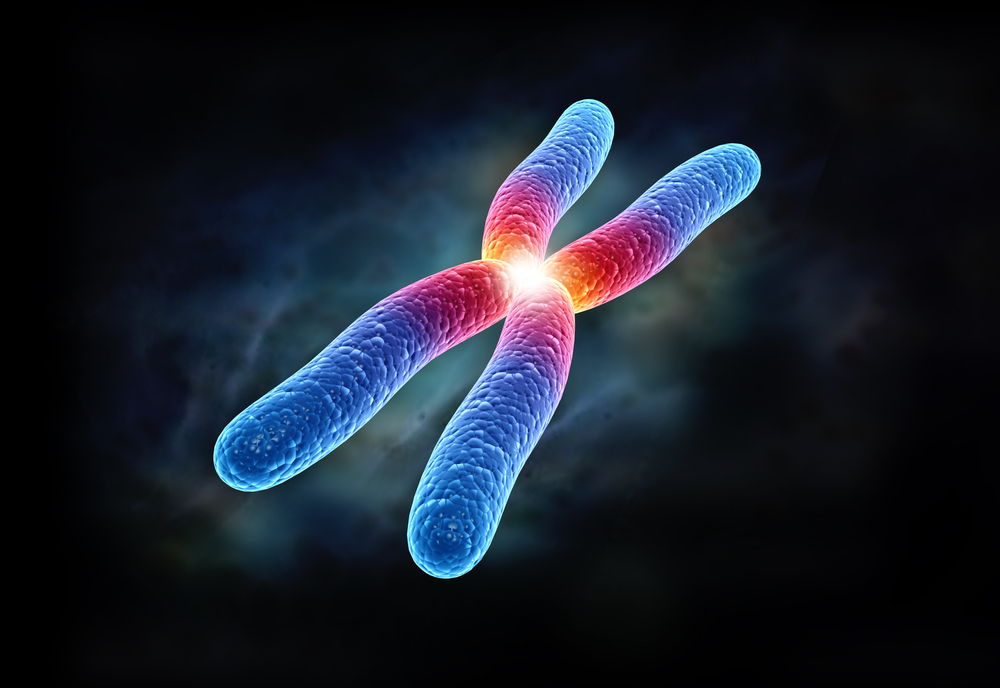 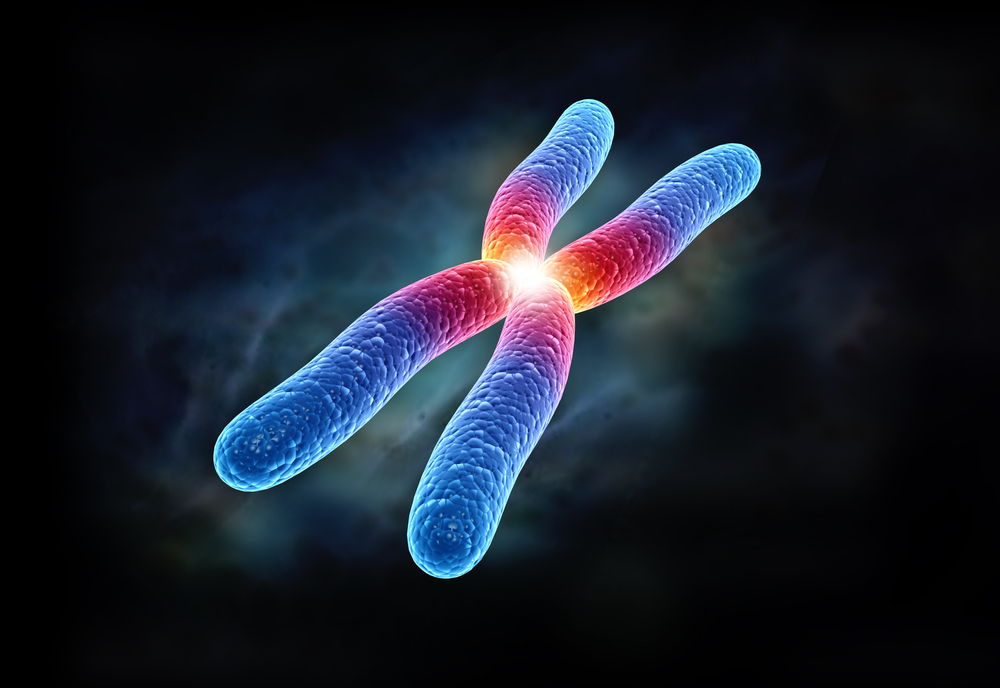 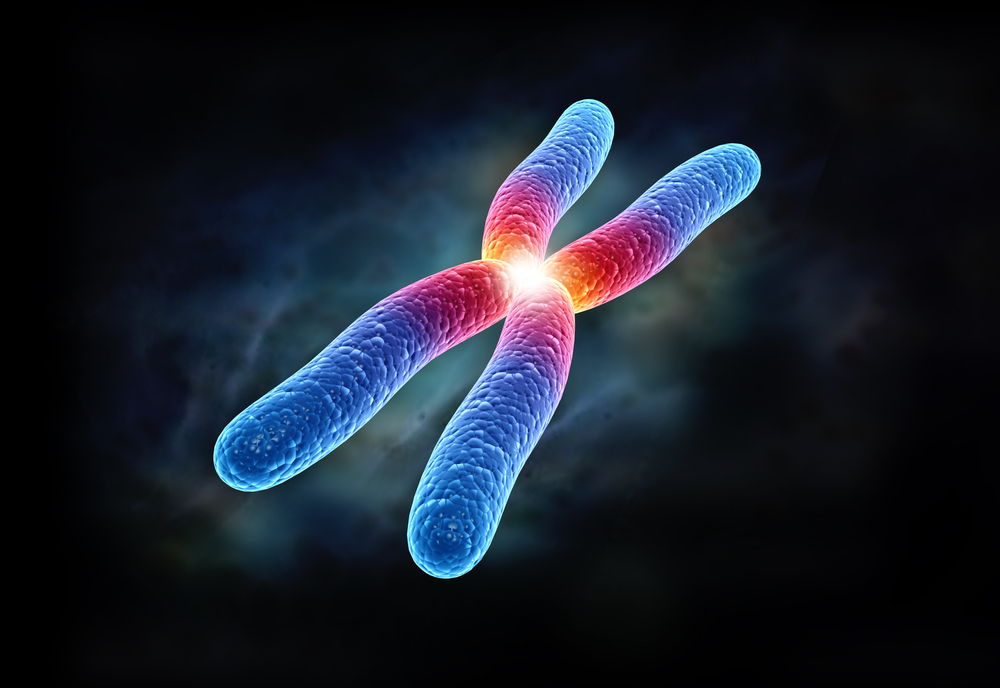 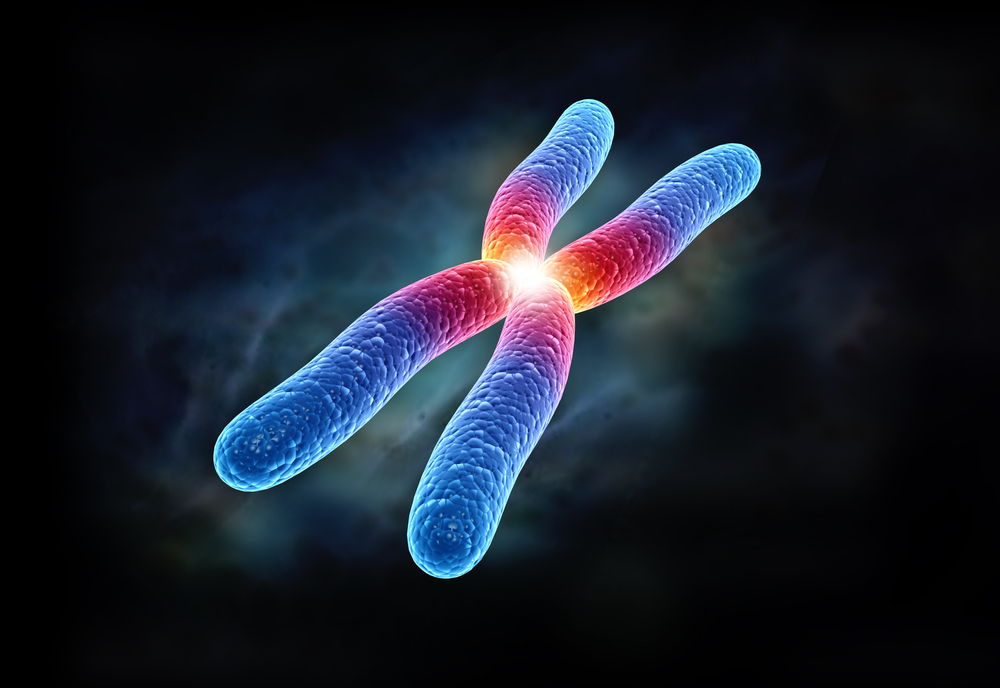 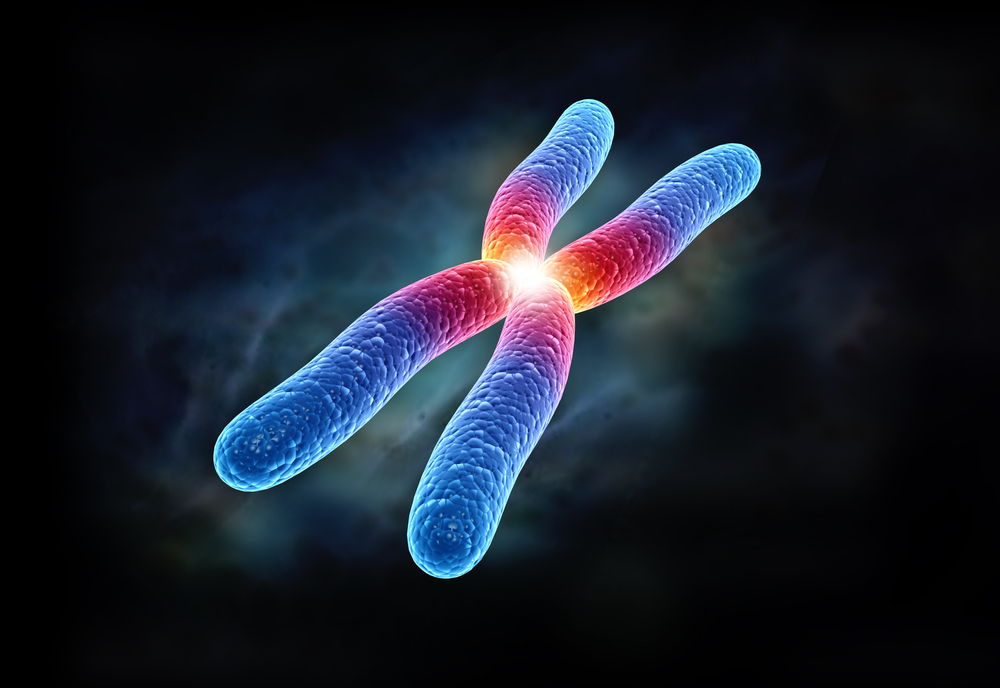 Question
What is a health problem associated with Down syndrome?
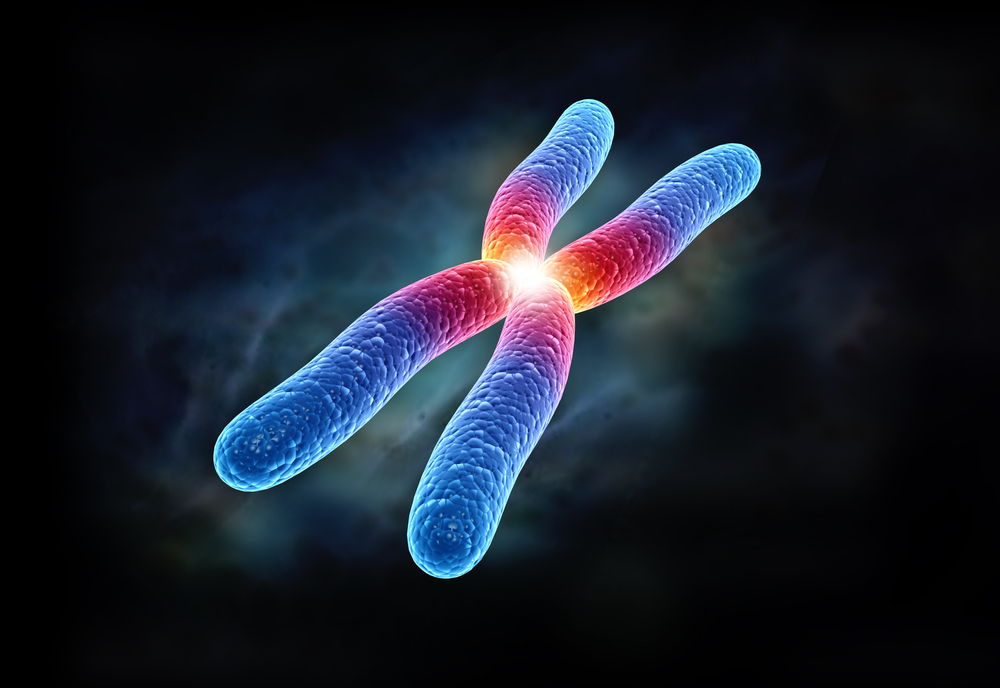 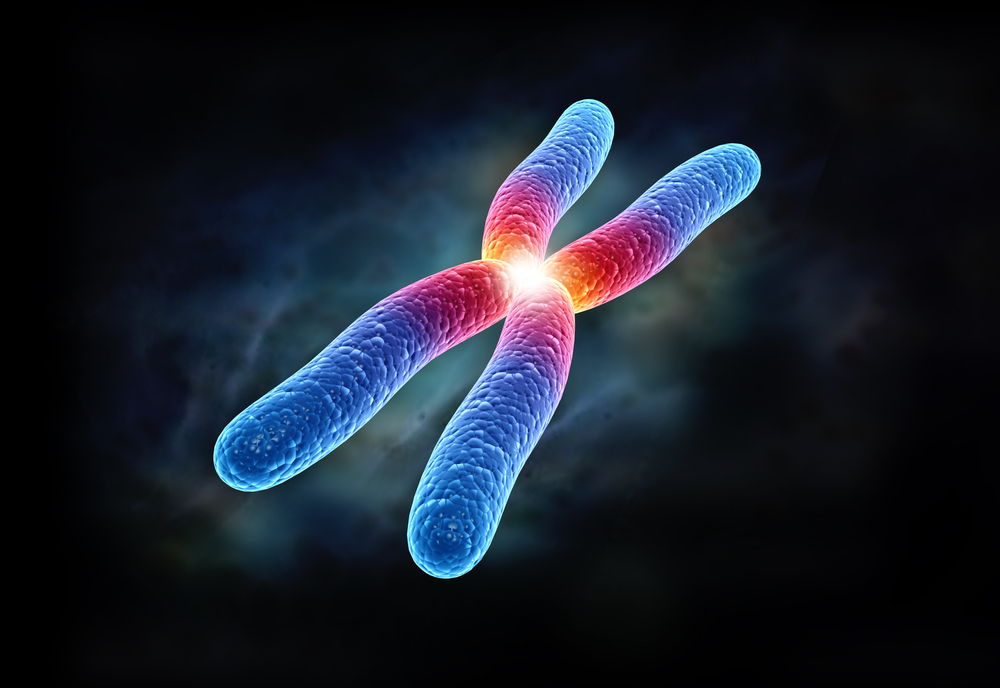 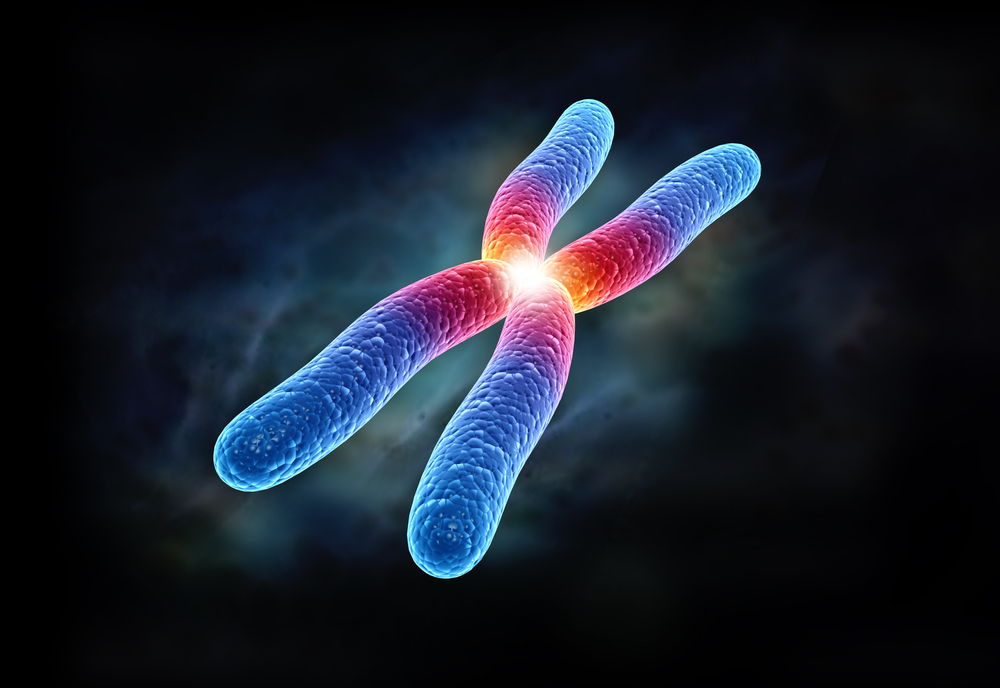 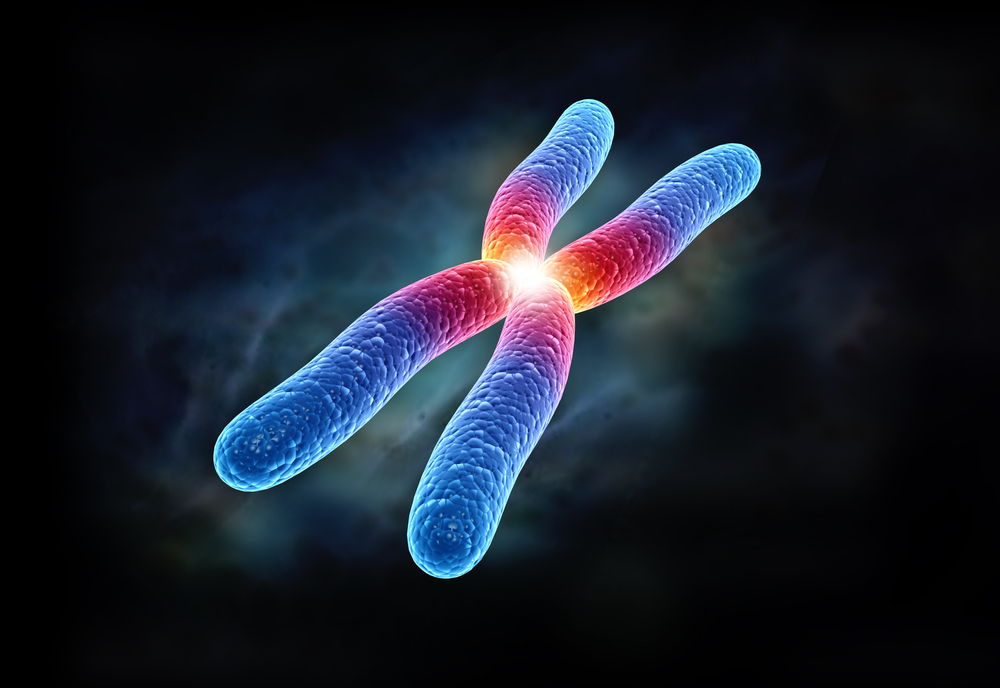 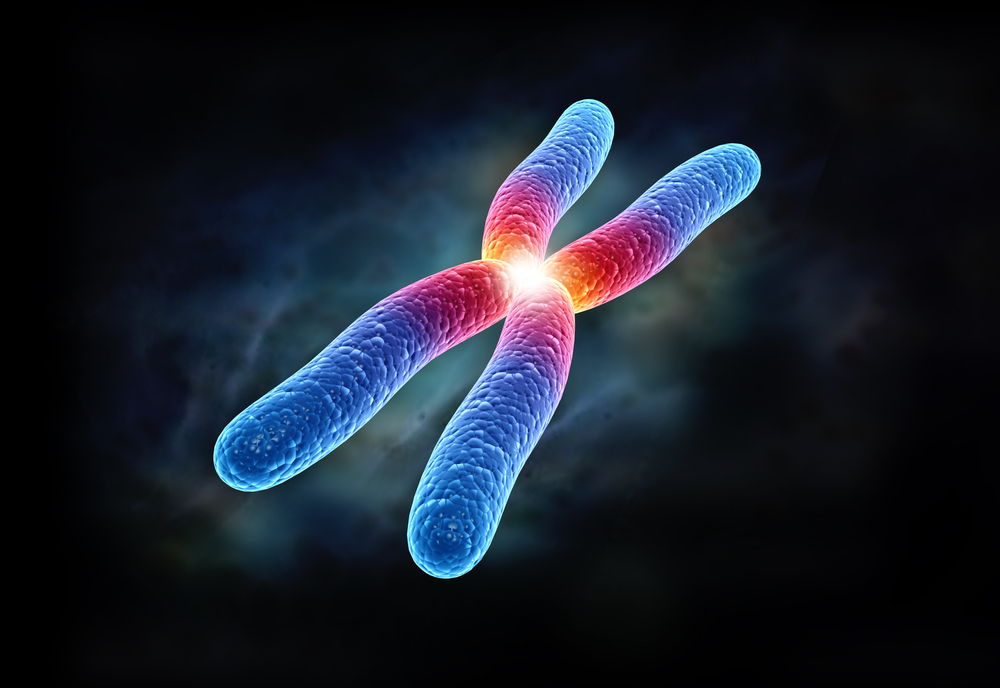 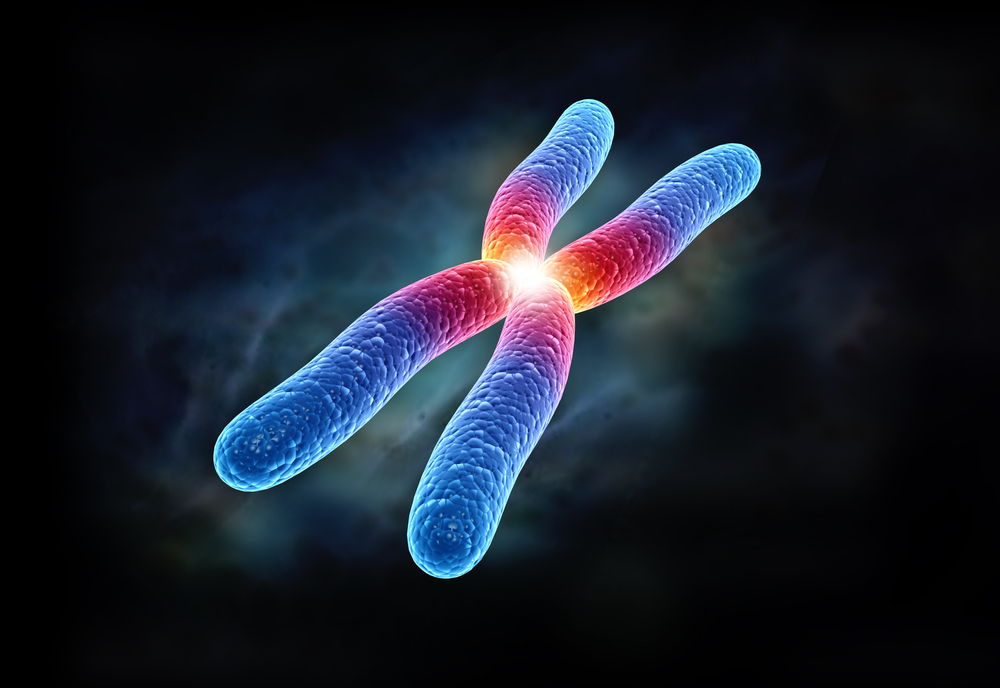 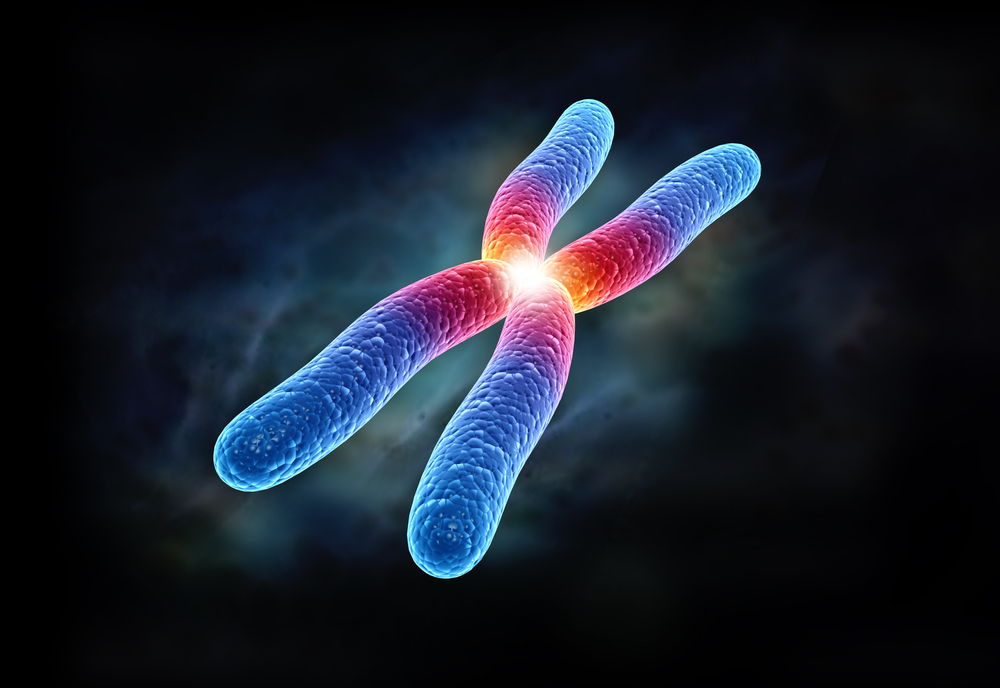 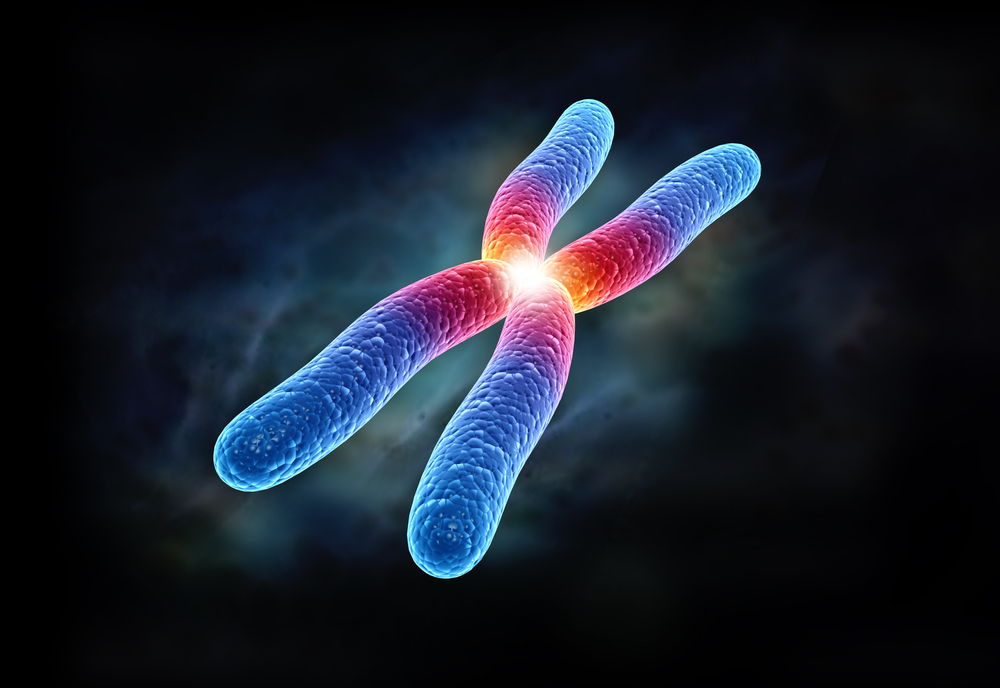 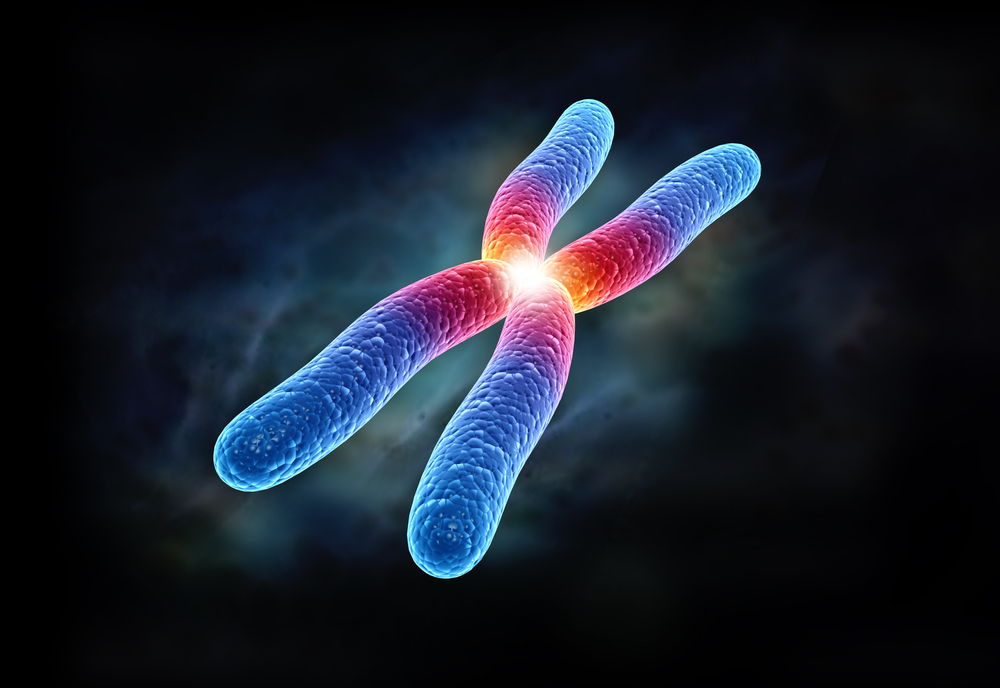 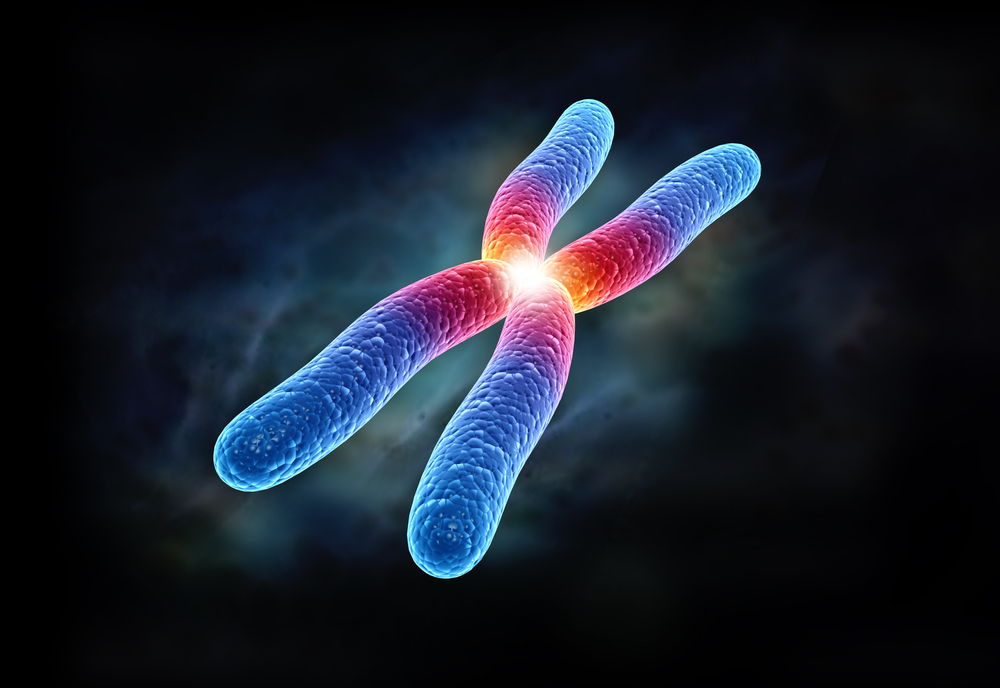 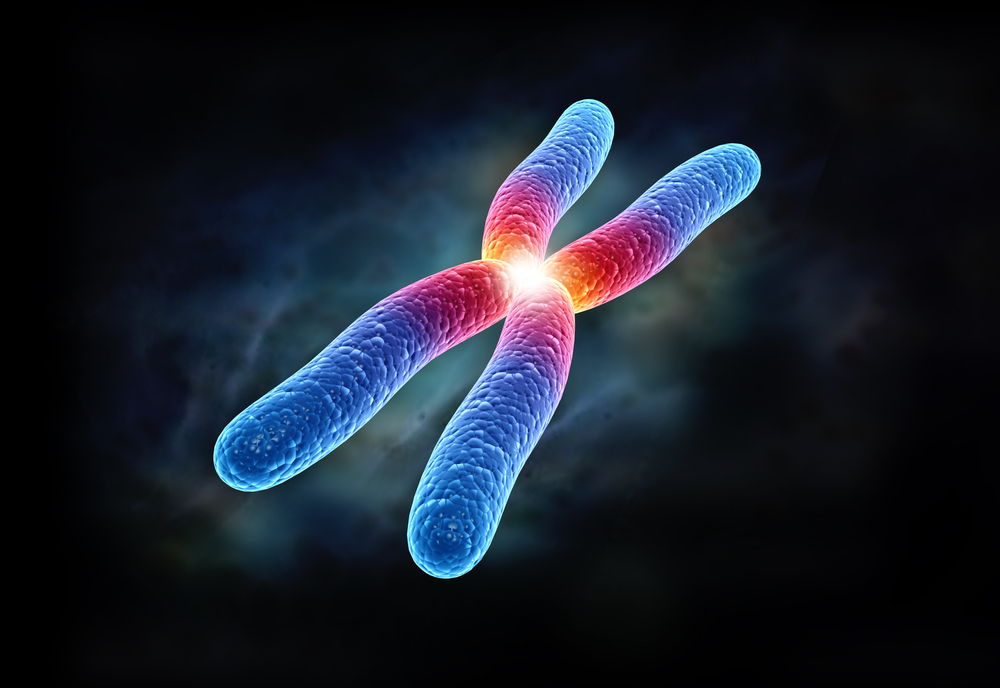 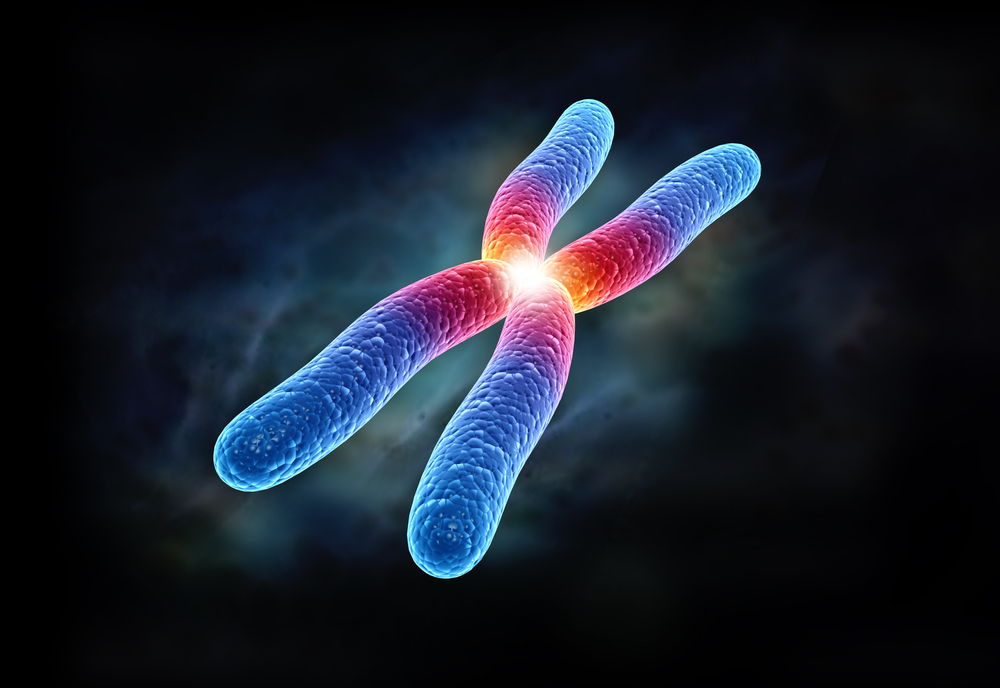 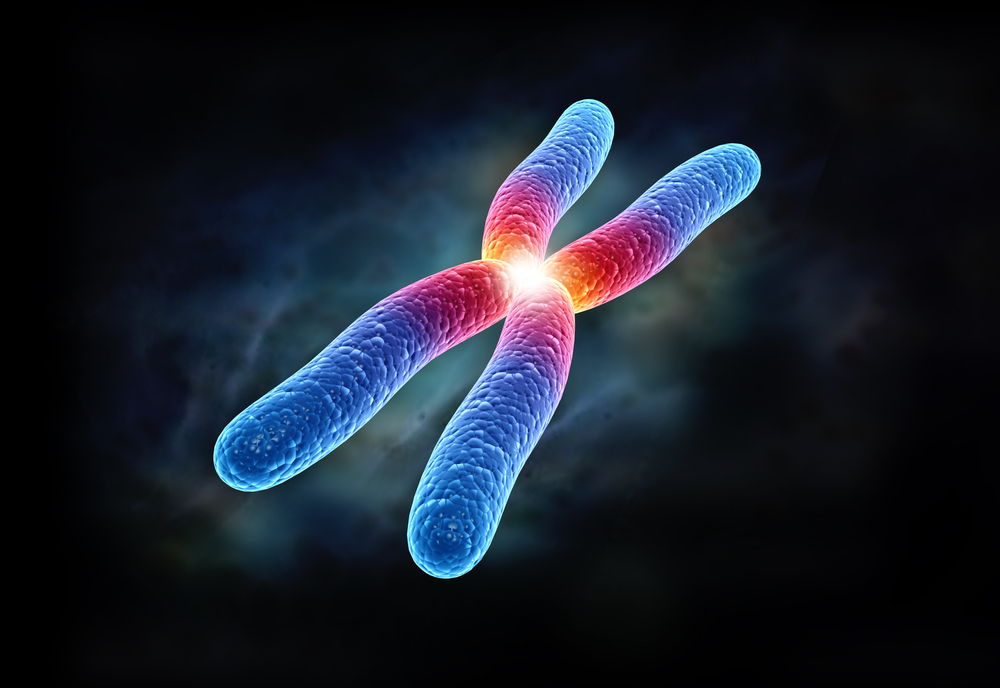 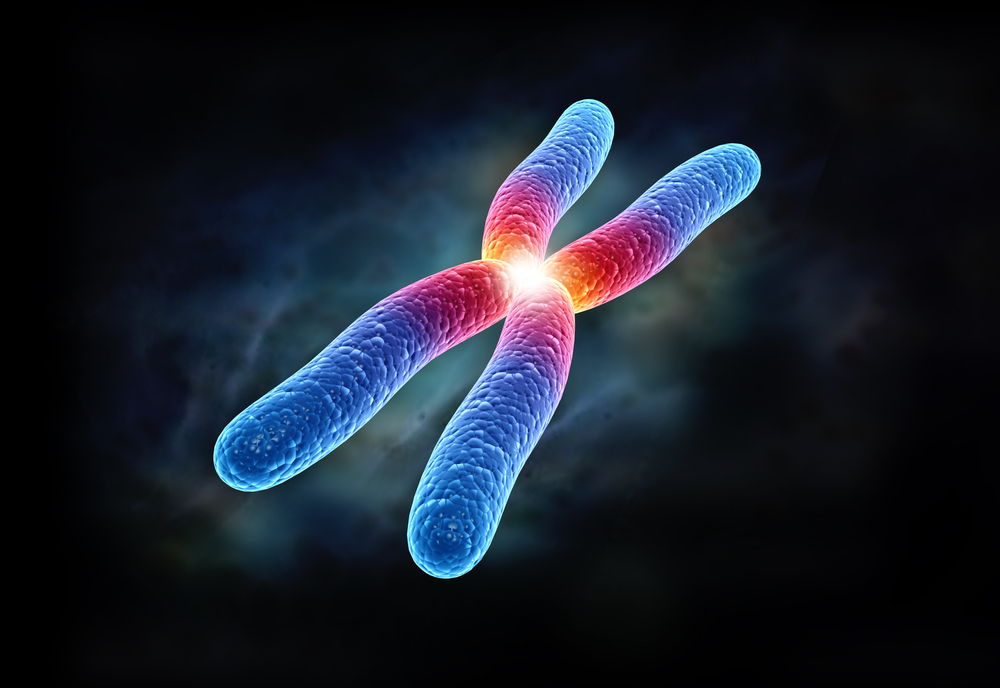 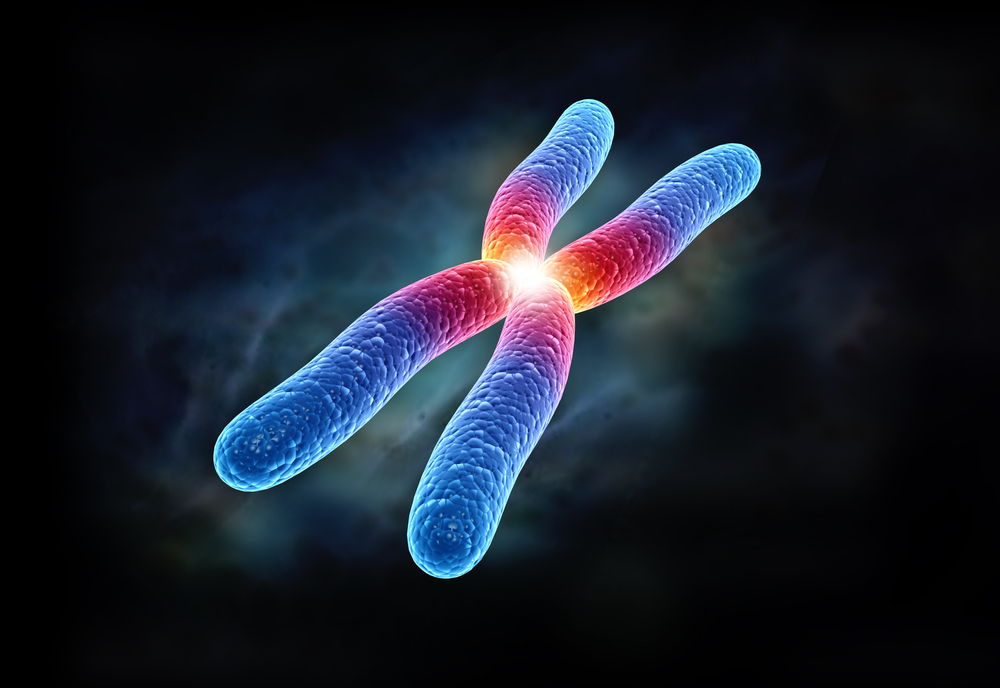 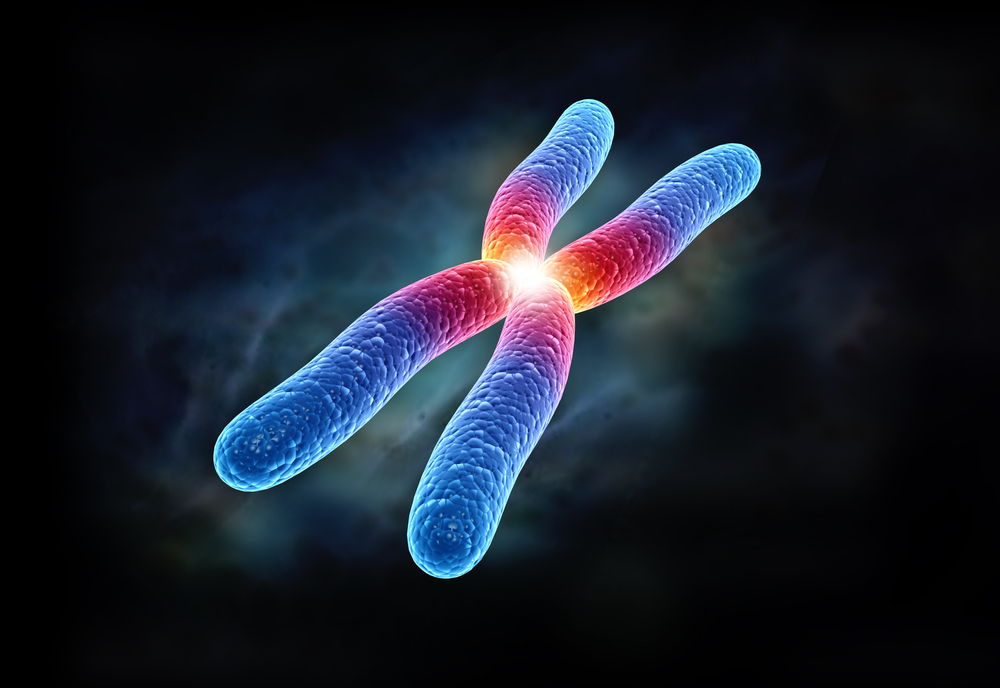 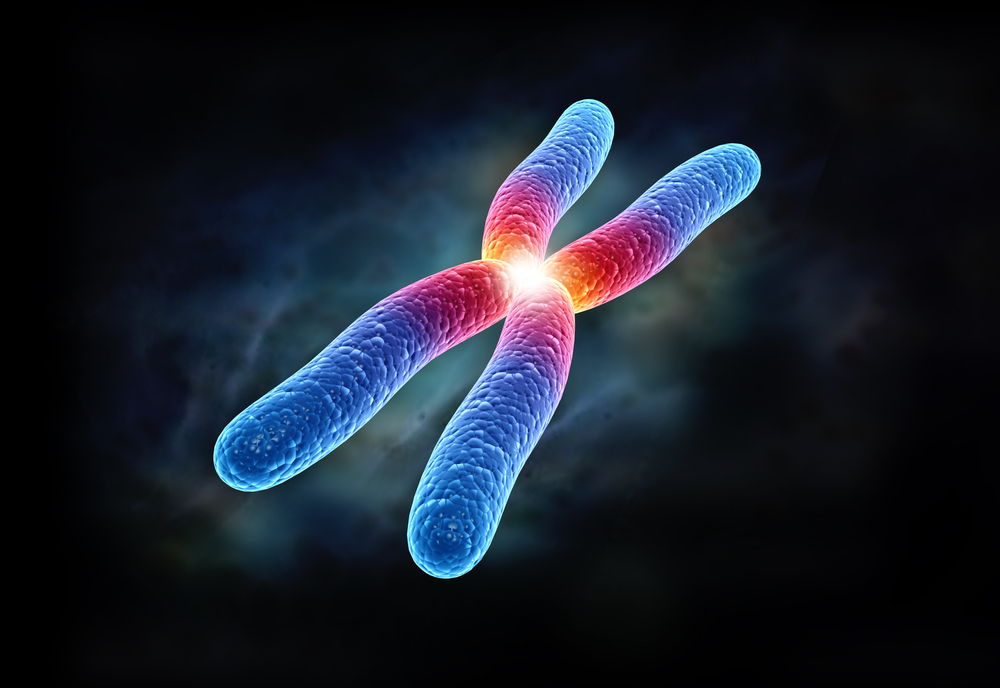 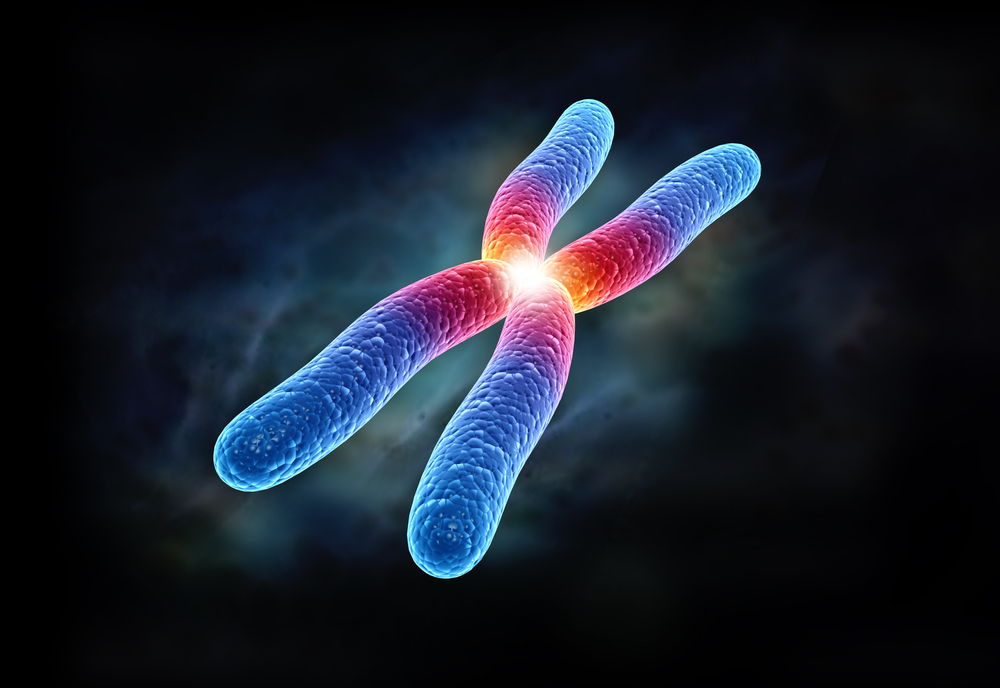 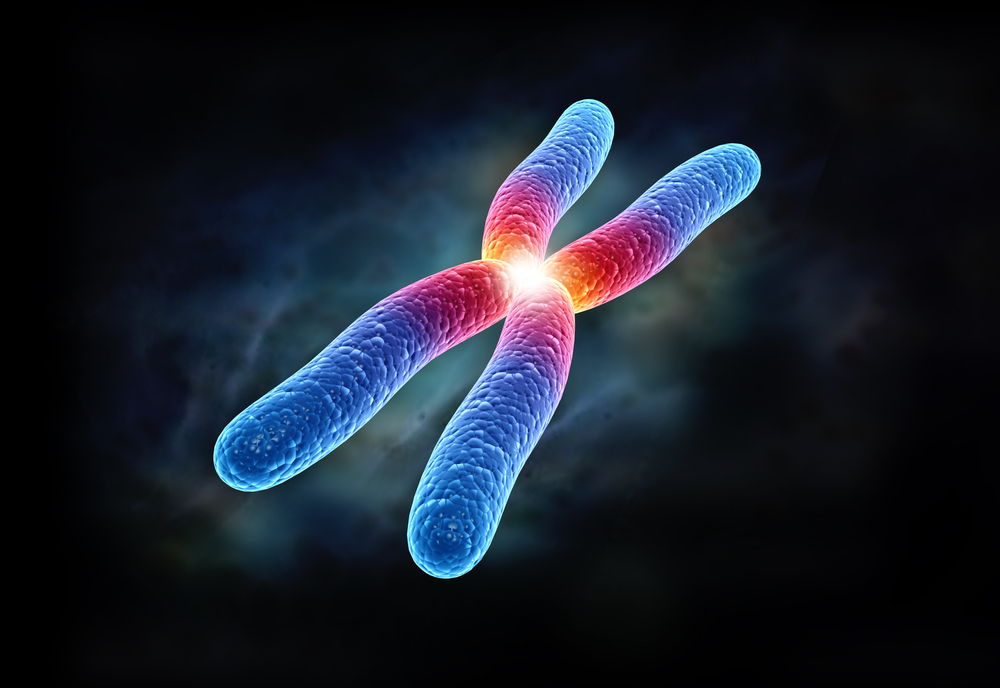 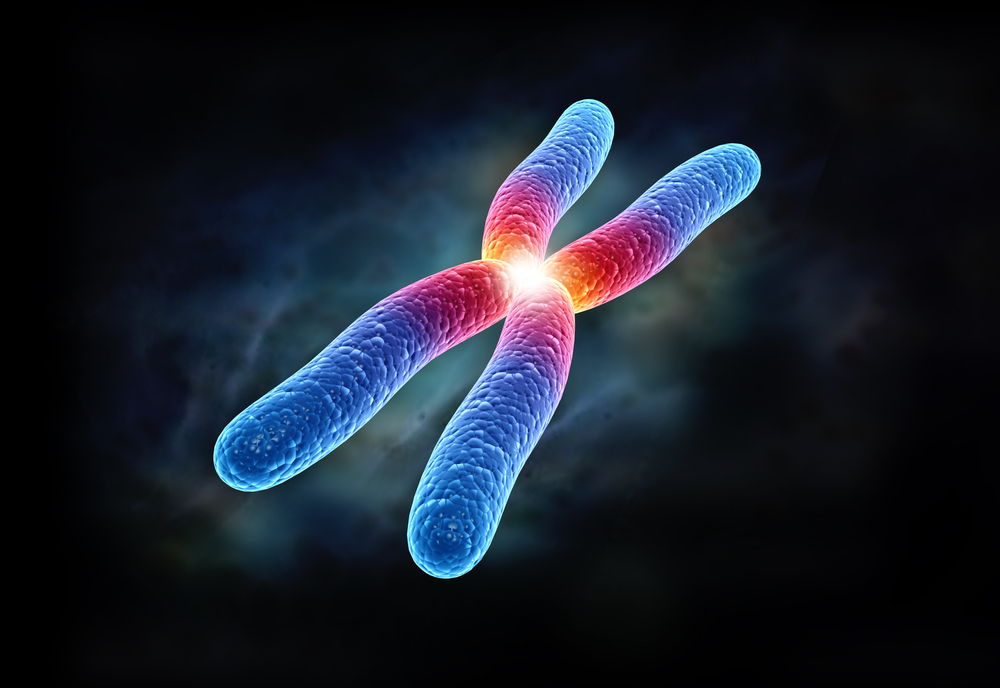 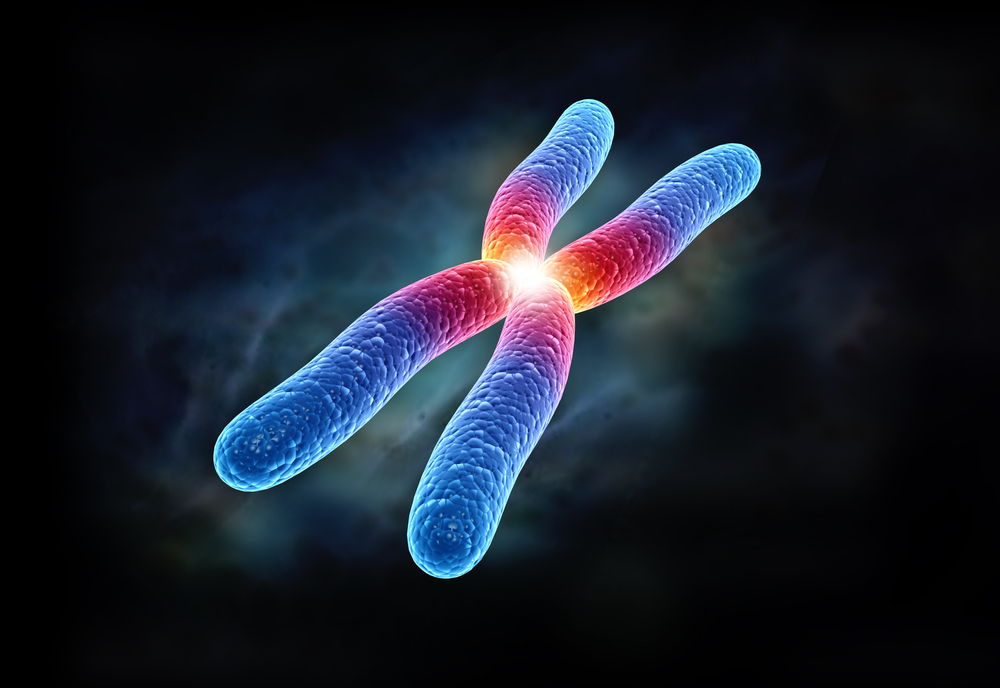 Answer
Heart defects
Hormonal problems (thyroid disease)
Visual problems (cross-eyed, cataracts, near/far sighted)
Leukemia
GI abnormalities
Alzheimer's disease
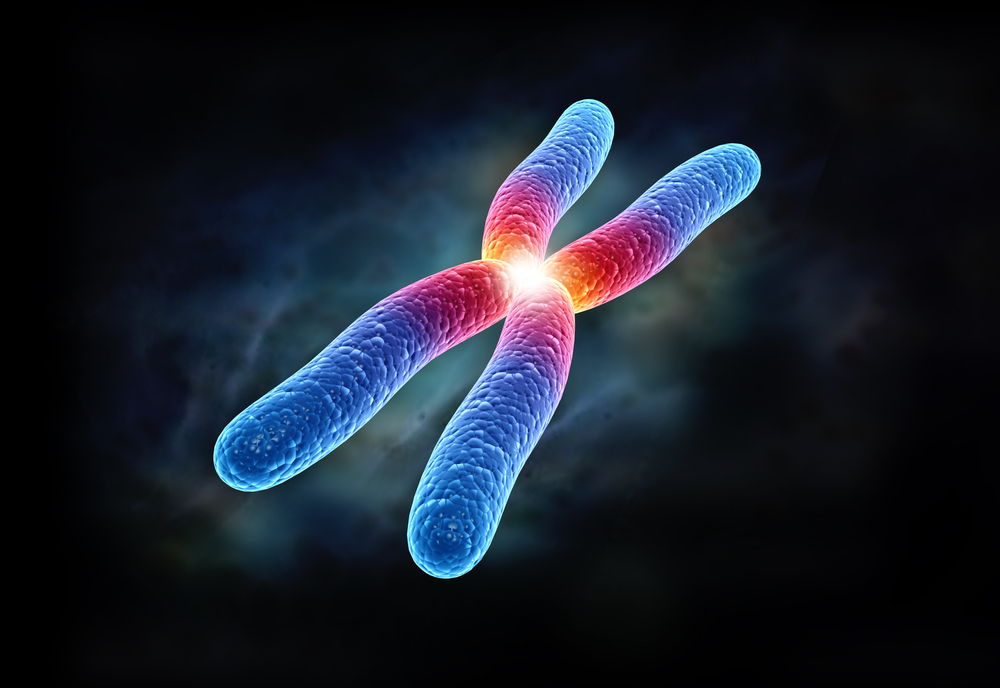 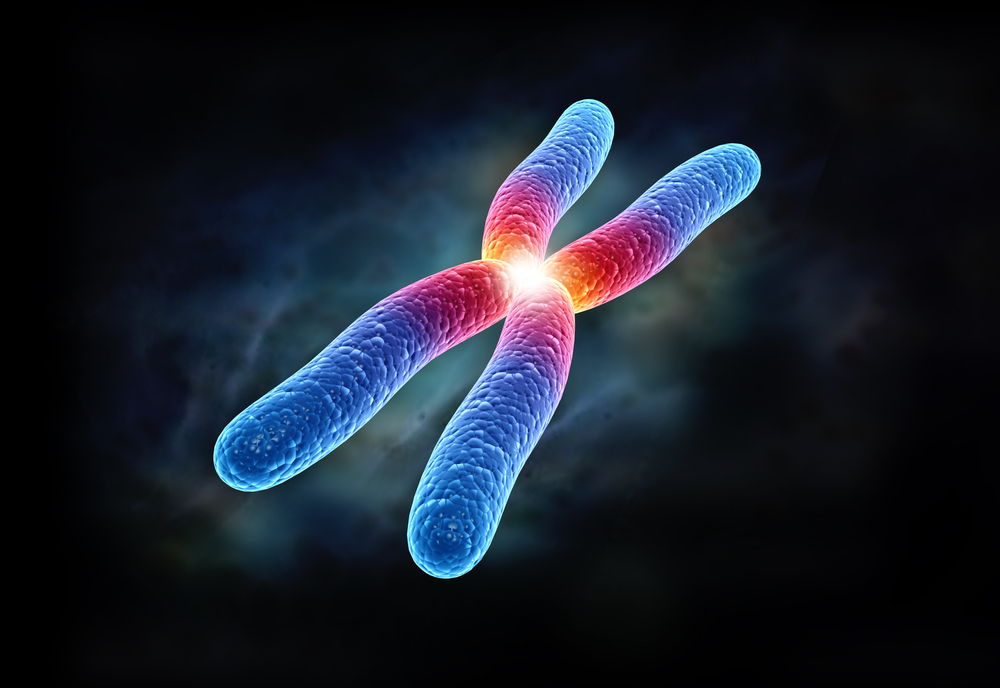 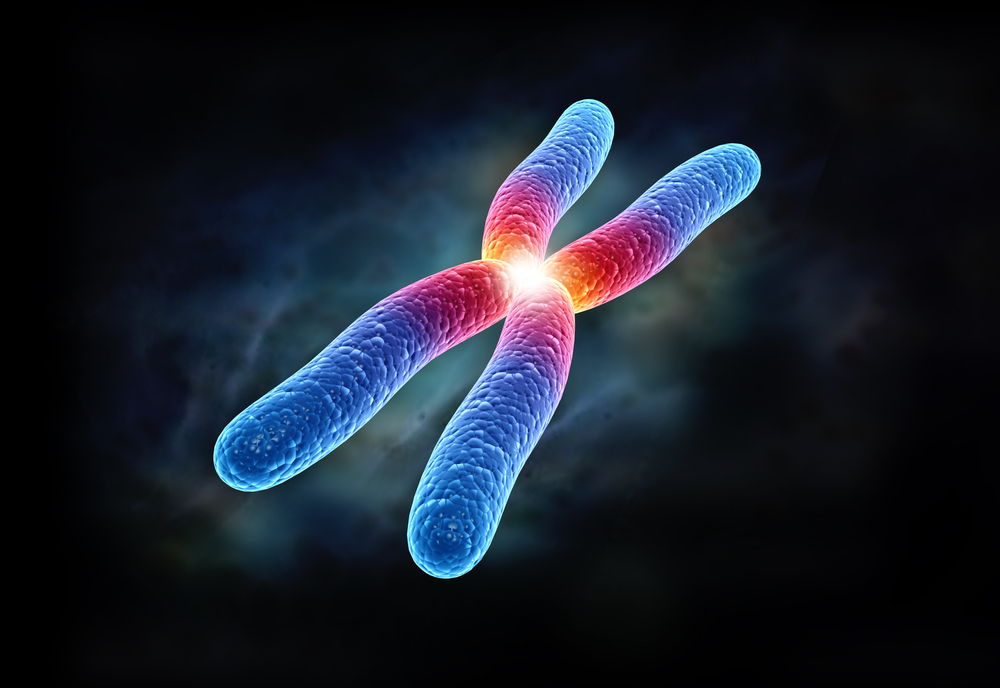 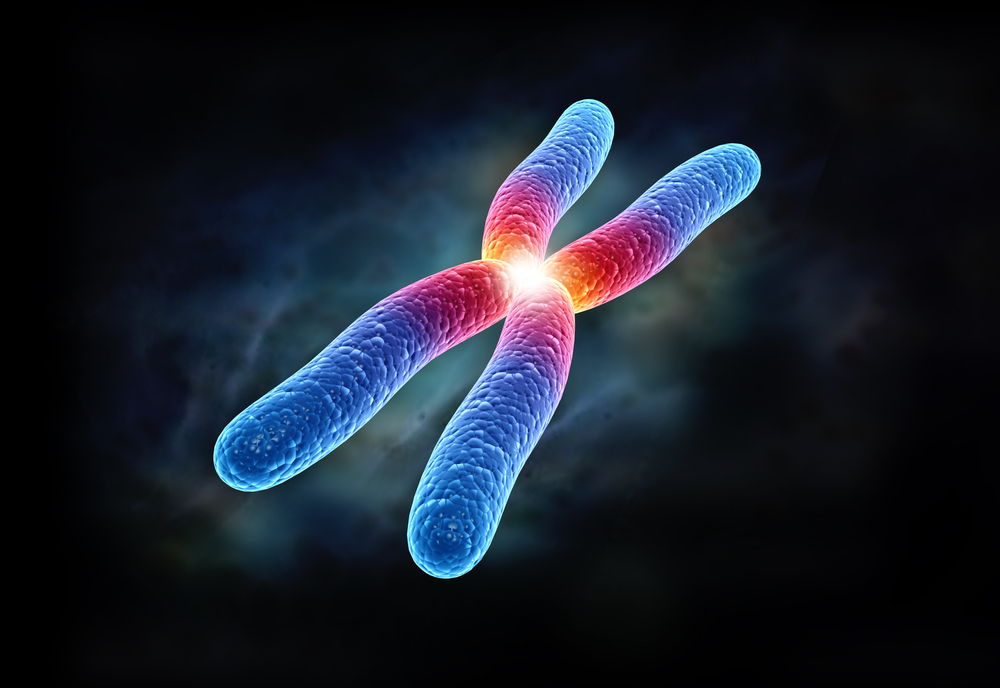 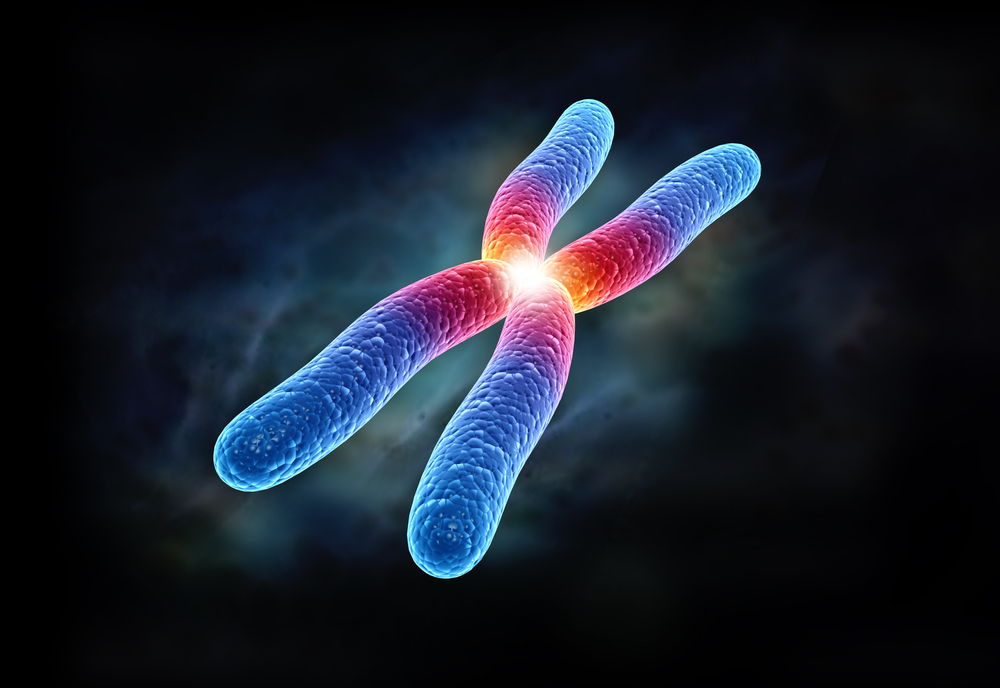 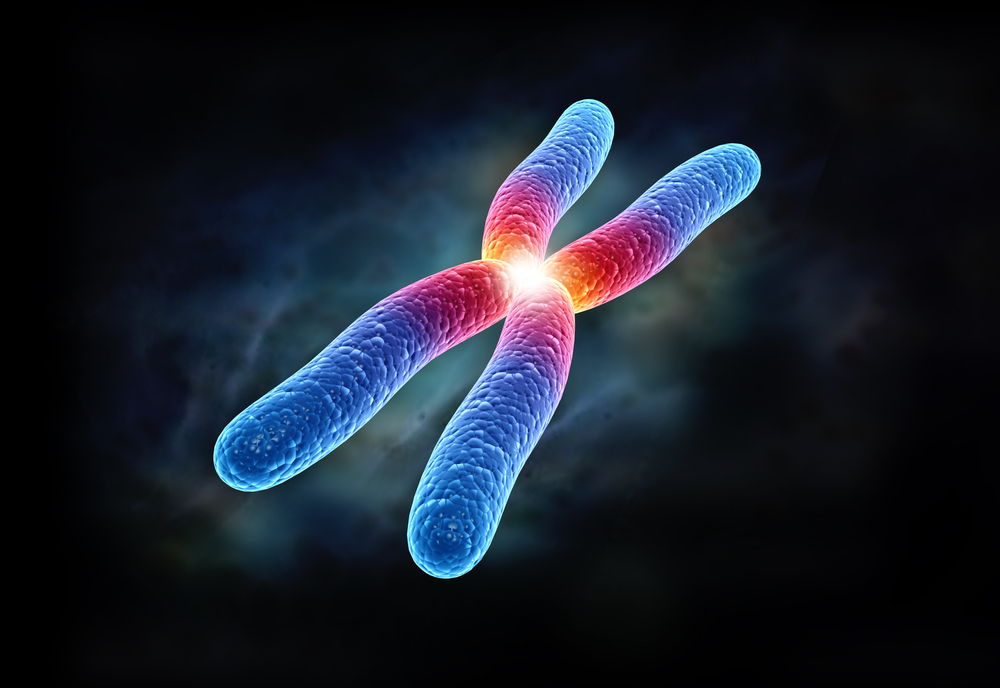 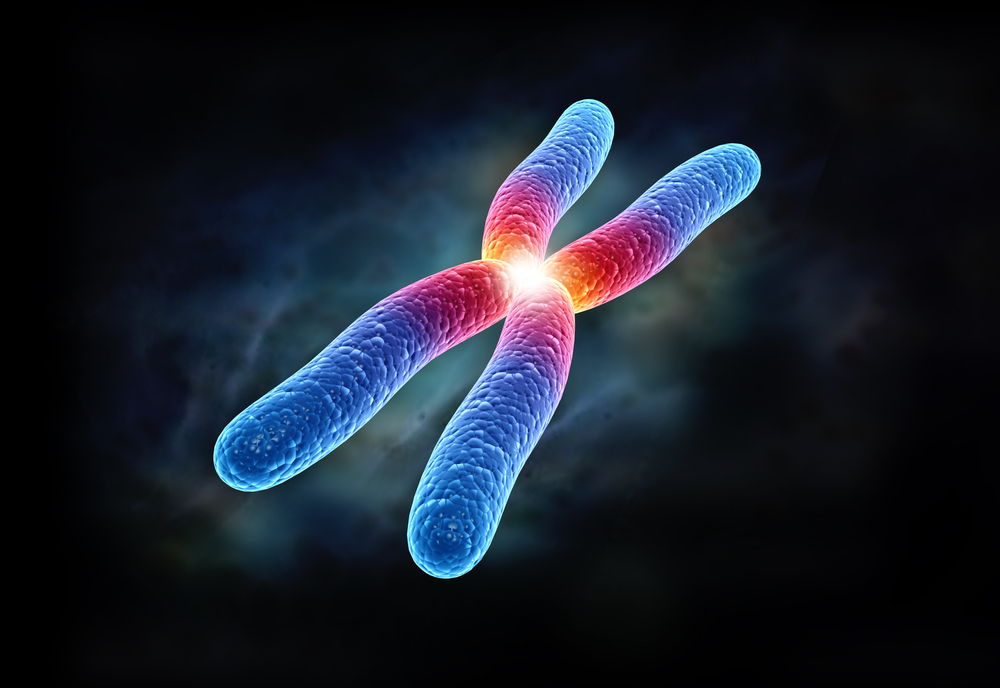 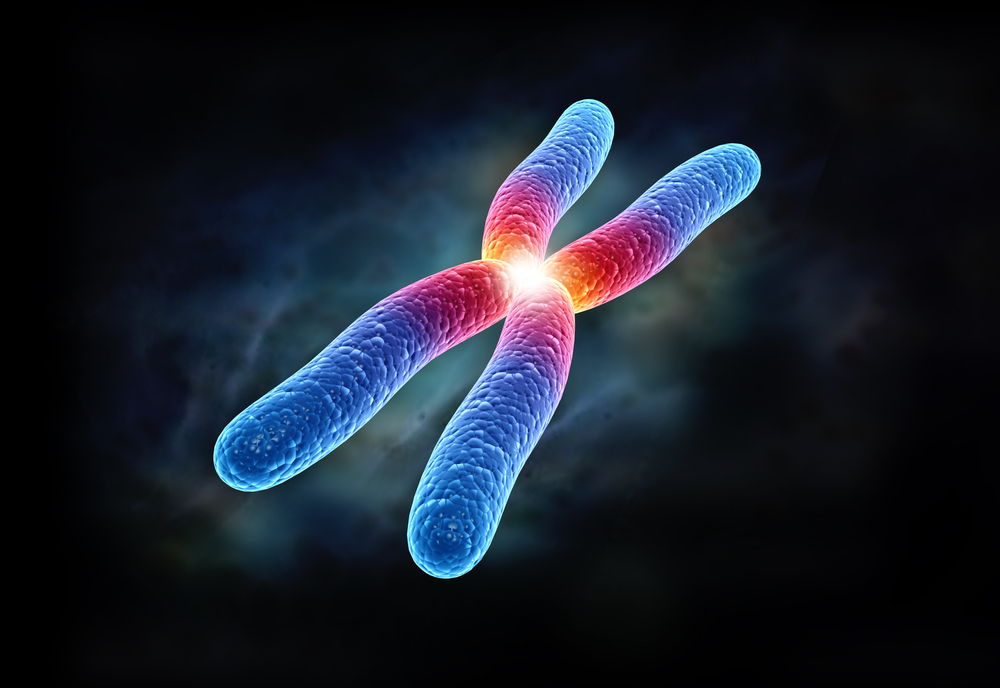 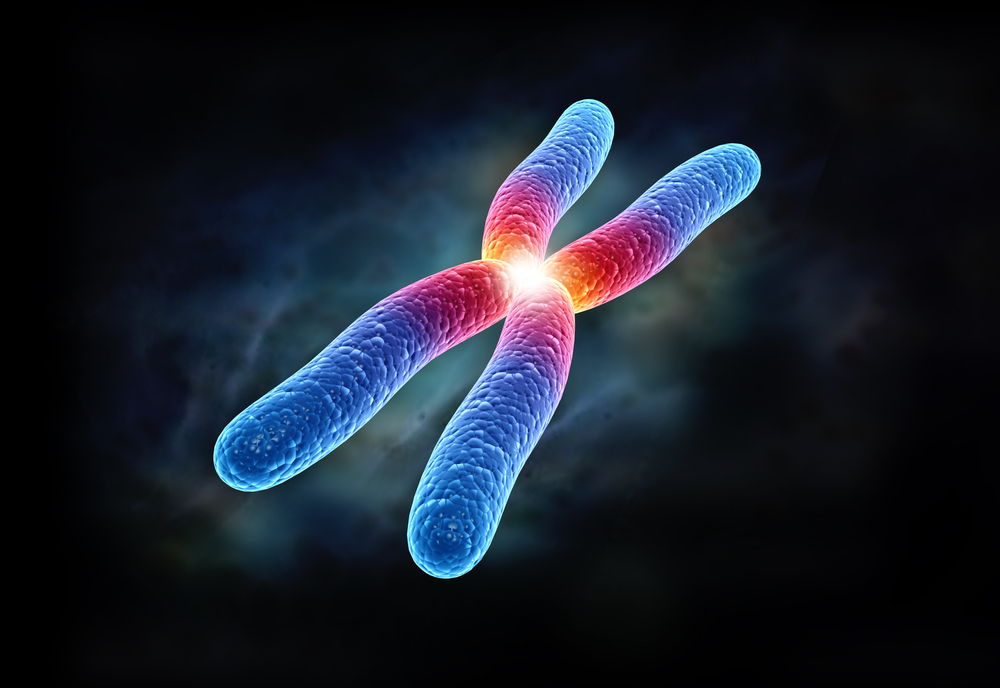 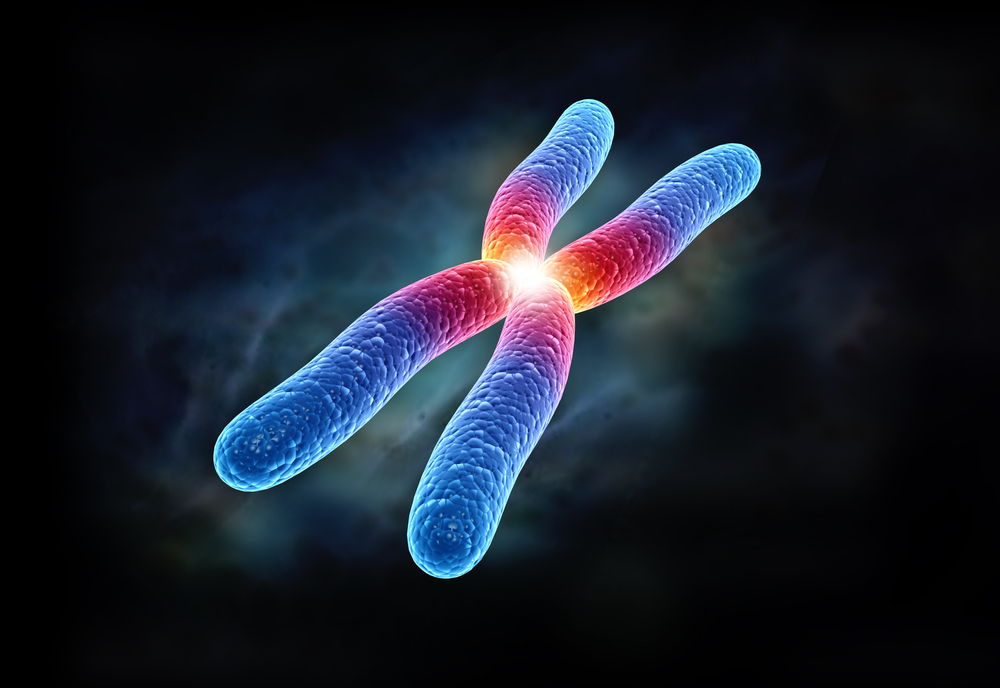 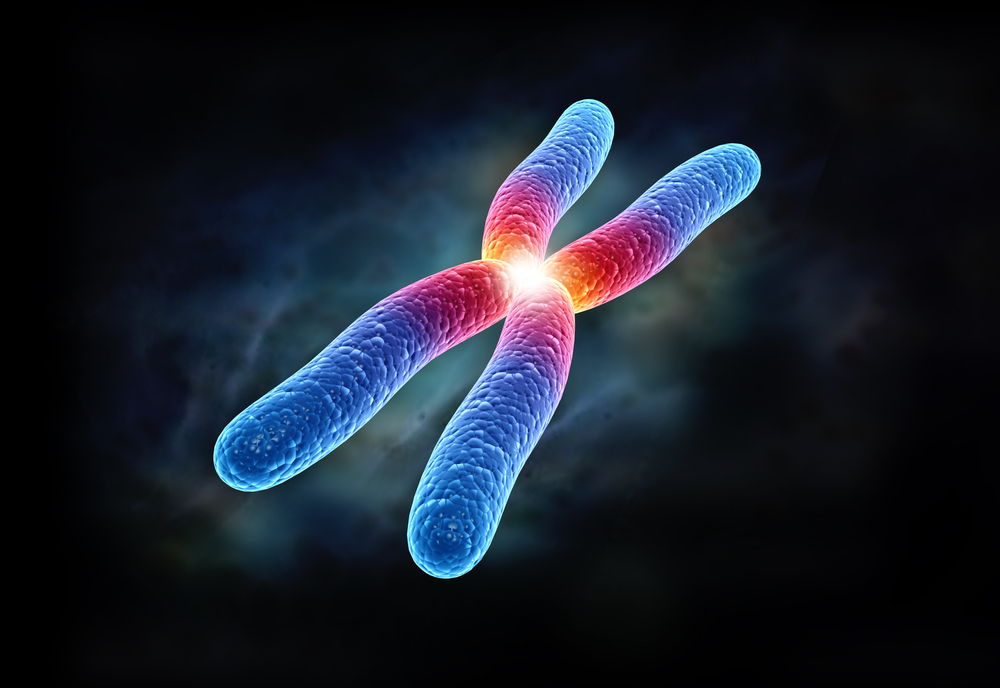 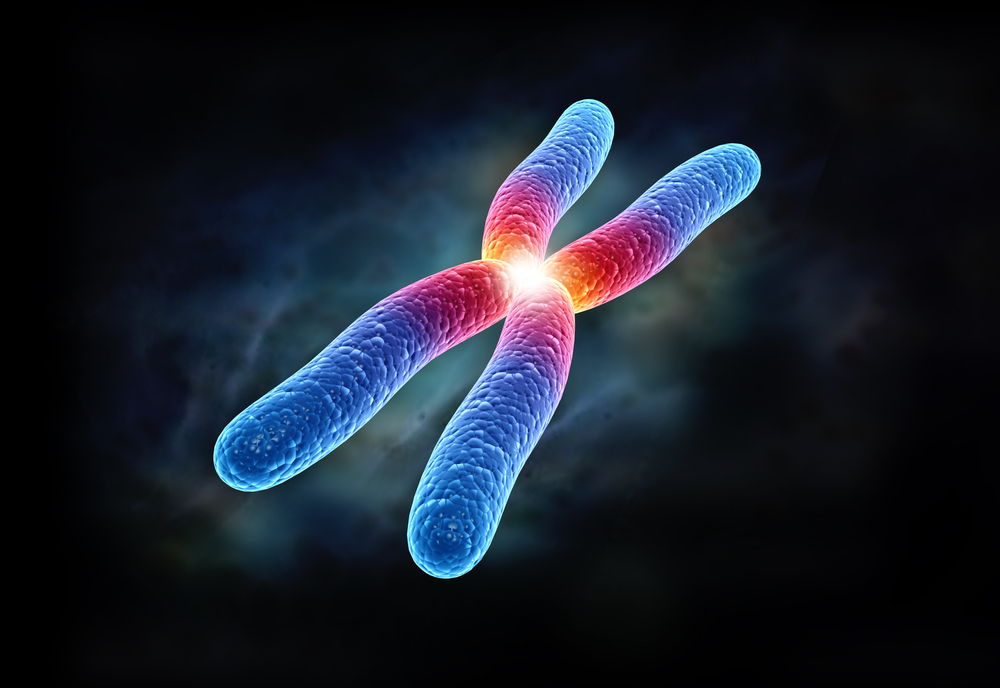 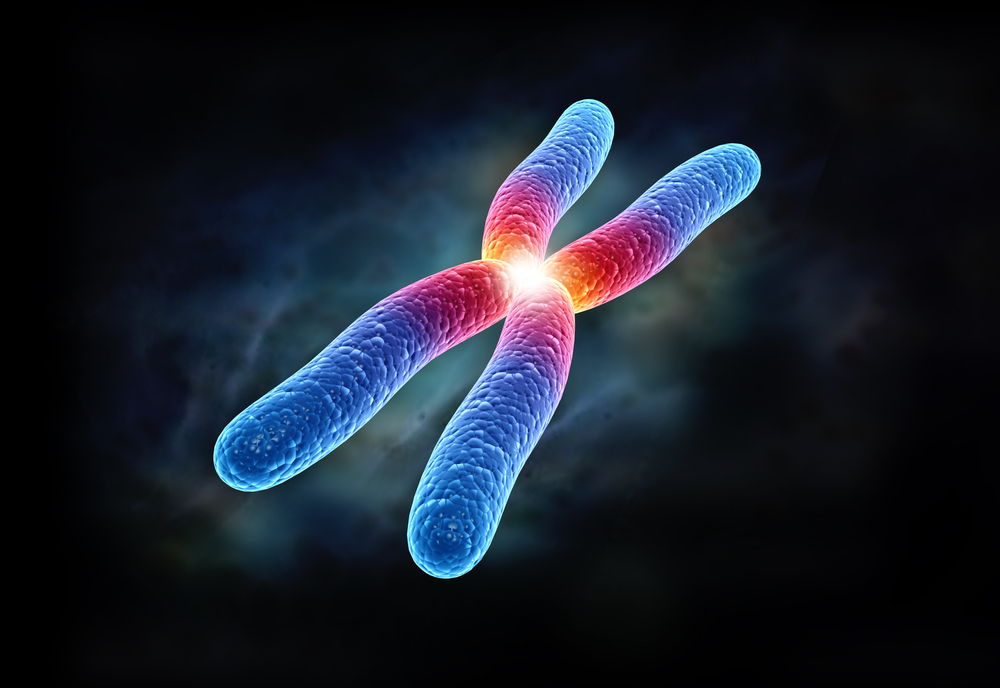 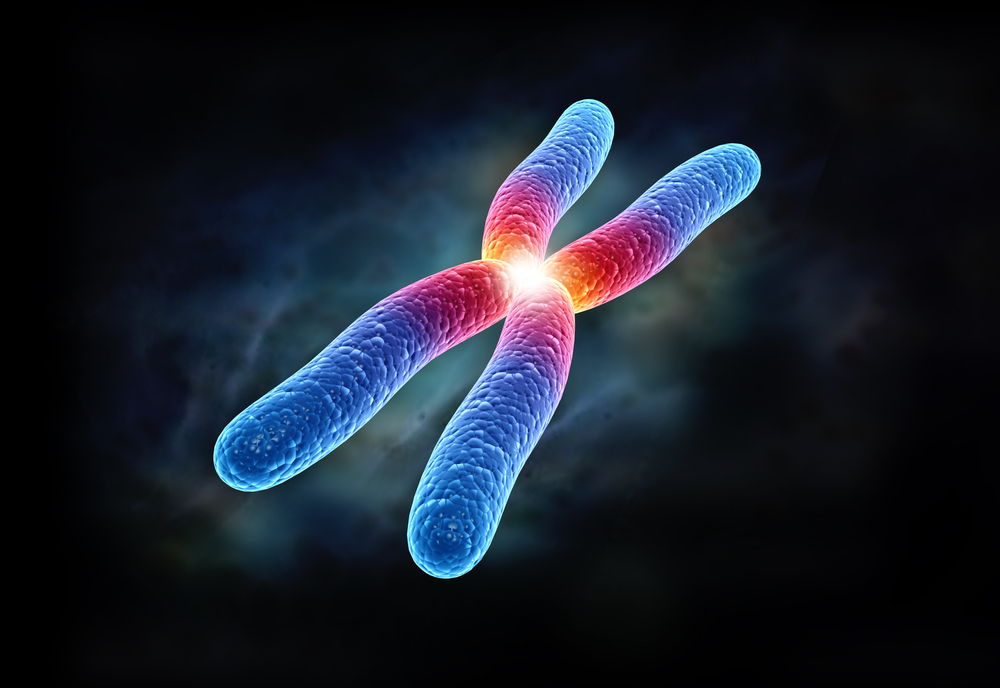 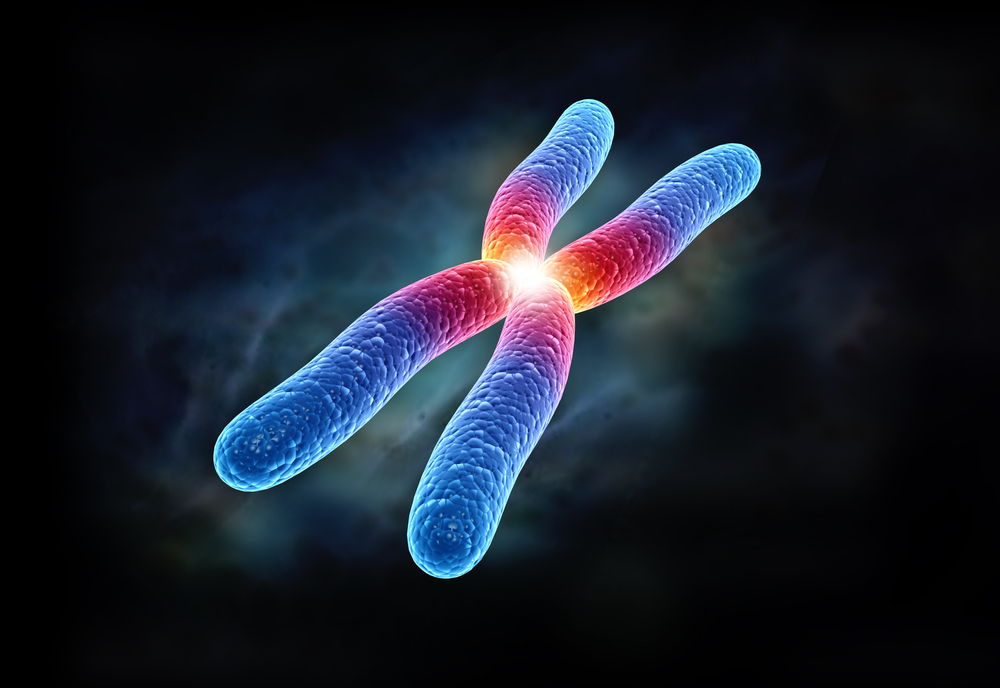 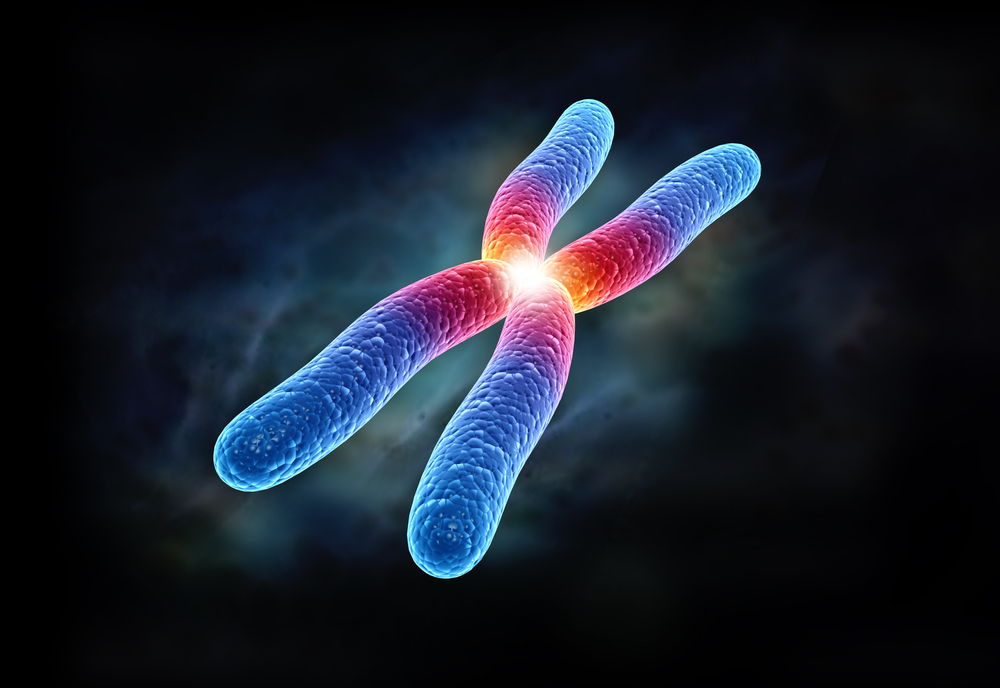 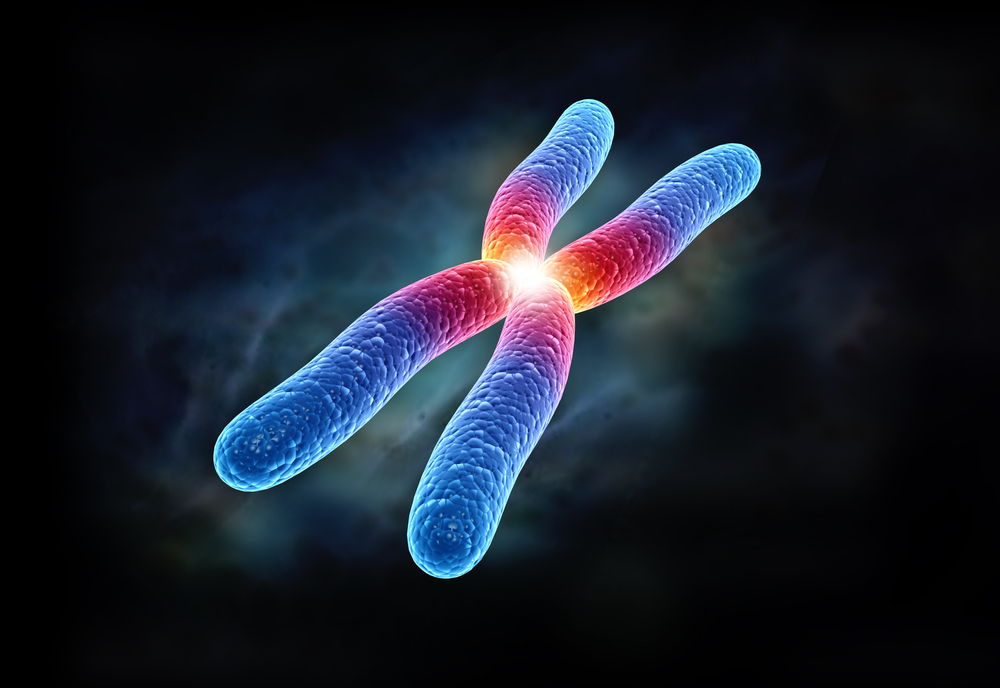 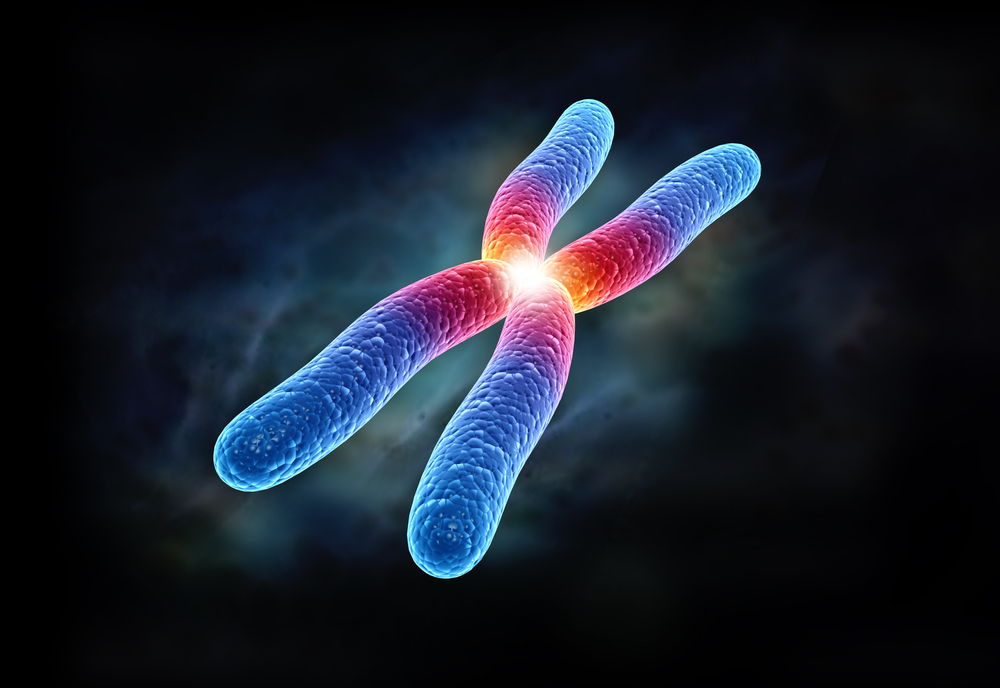 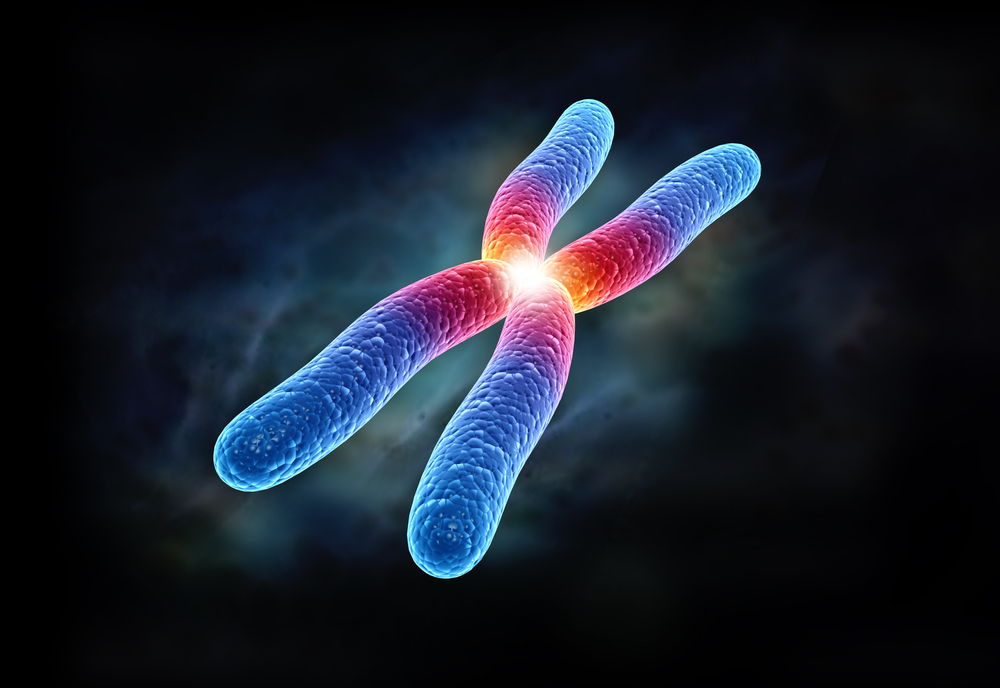 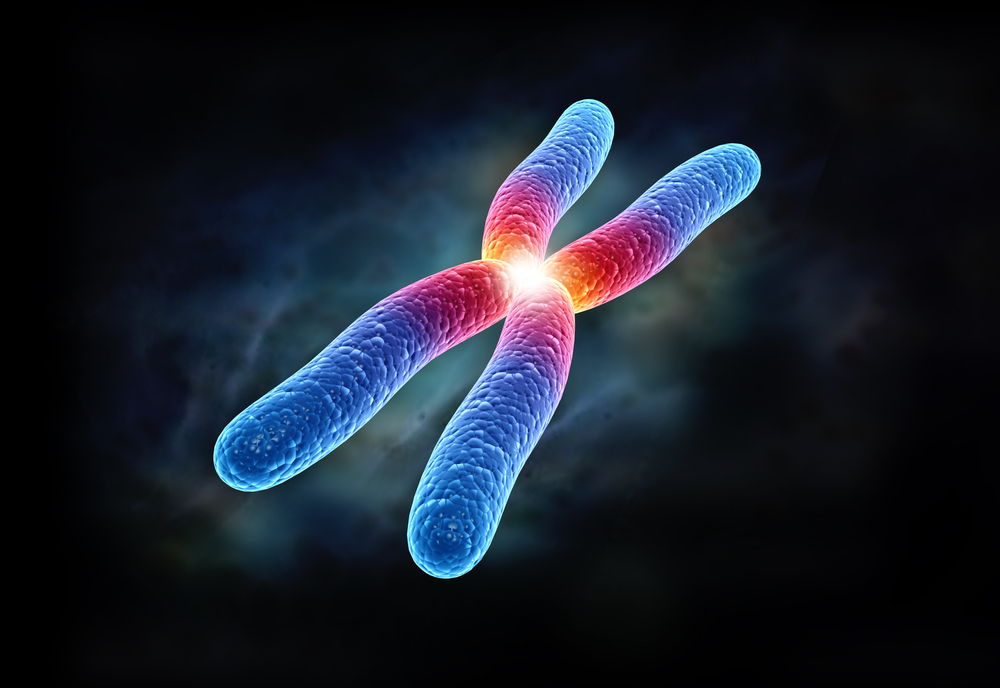 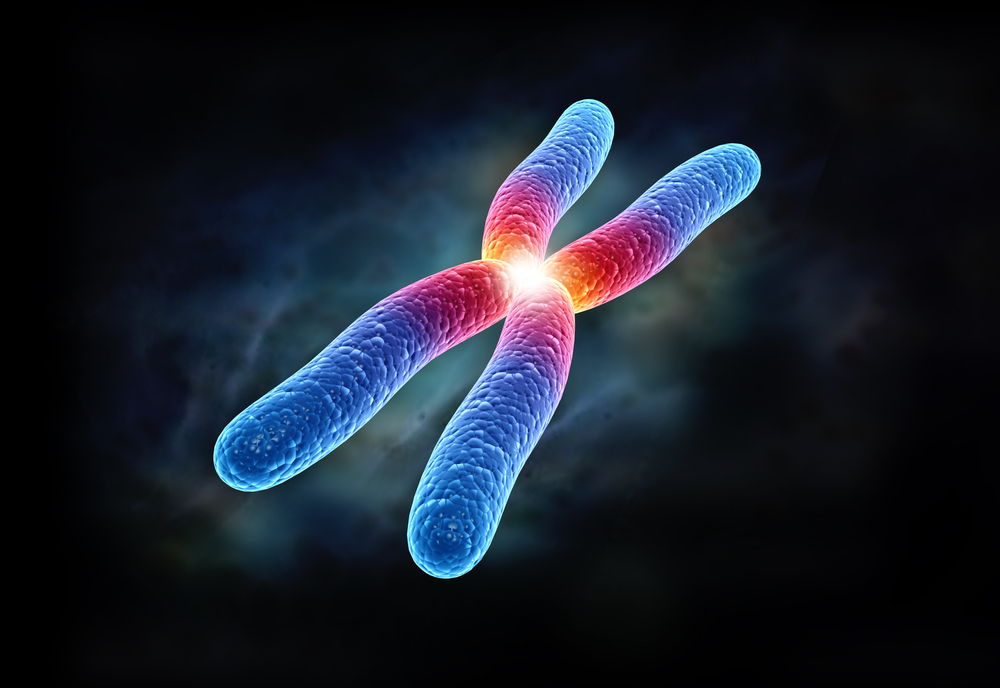 Fun Facts
Most common chromosomal abnormality in live-born newborns. 
One in every 691 infants in the U.S. has Down syndrome.
About 400,000 Americans have Down syndrome.
Down syndrome causes disability; it is not an illness
In 1960, life expectancy was 10 years old of an Australian with Down syndrome; it is now 50-60
Learning starts at birth and continues throughout life, just like people without Down syndrome
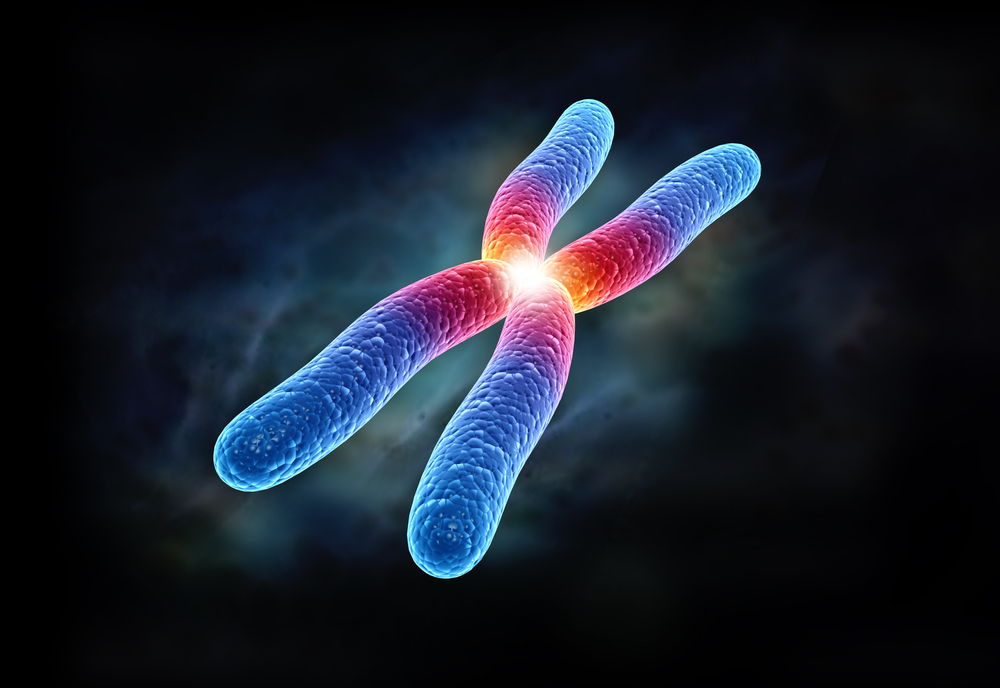 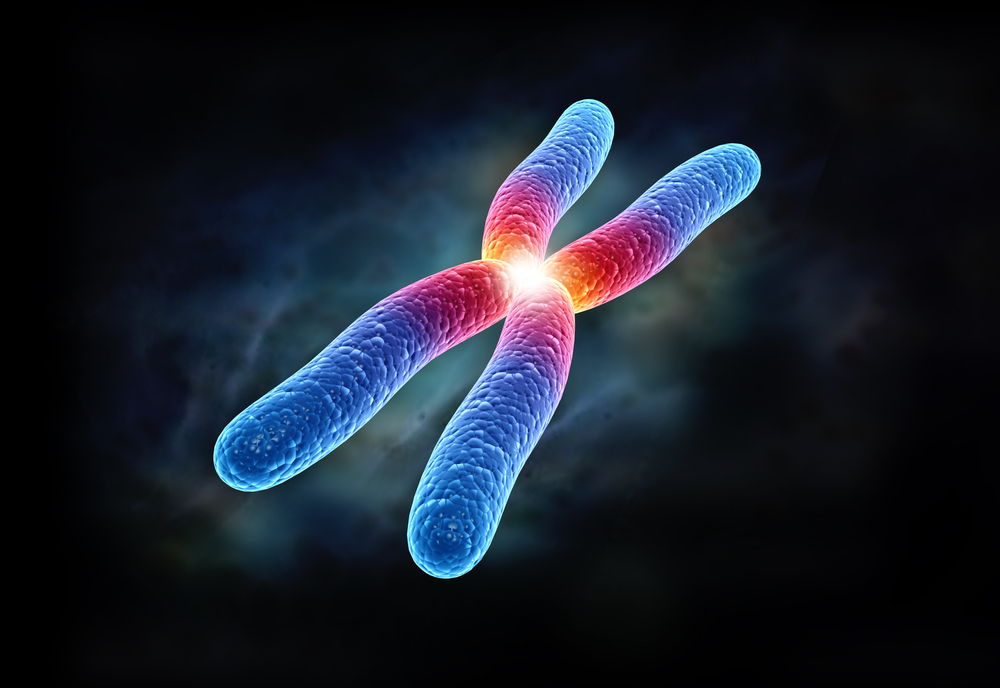 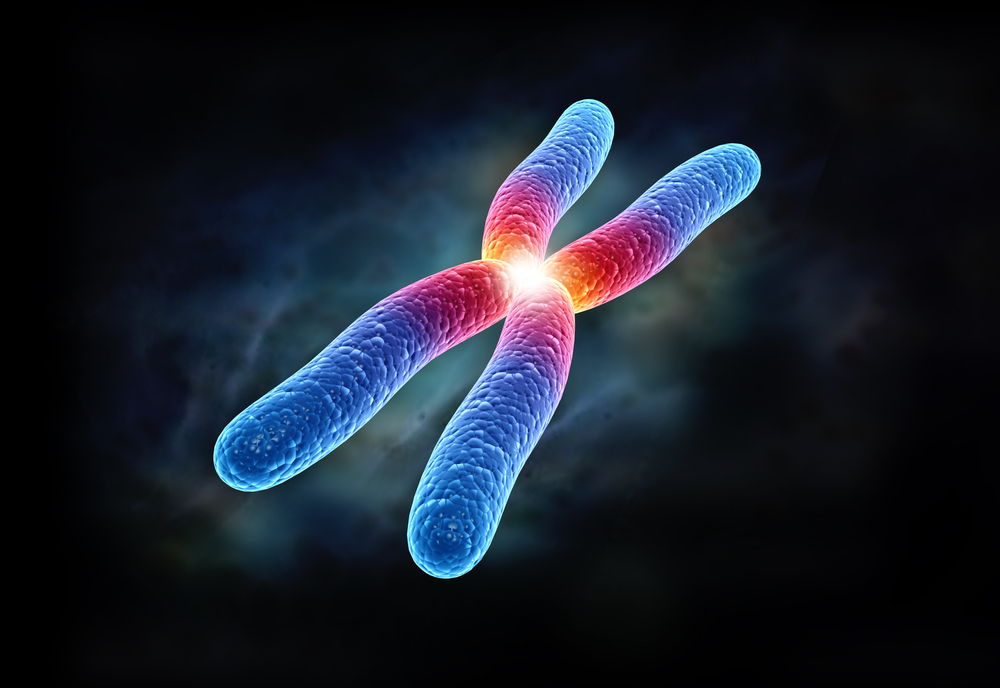 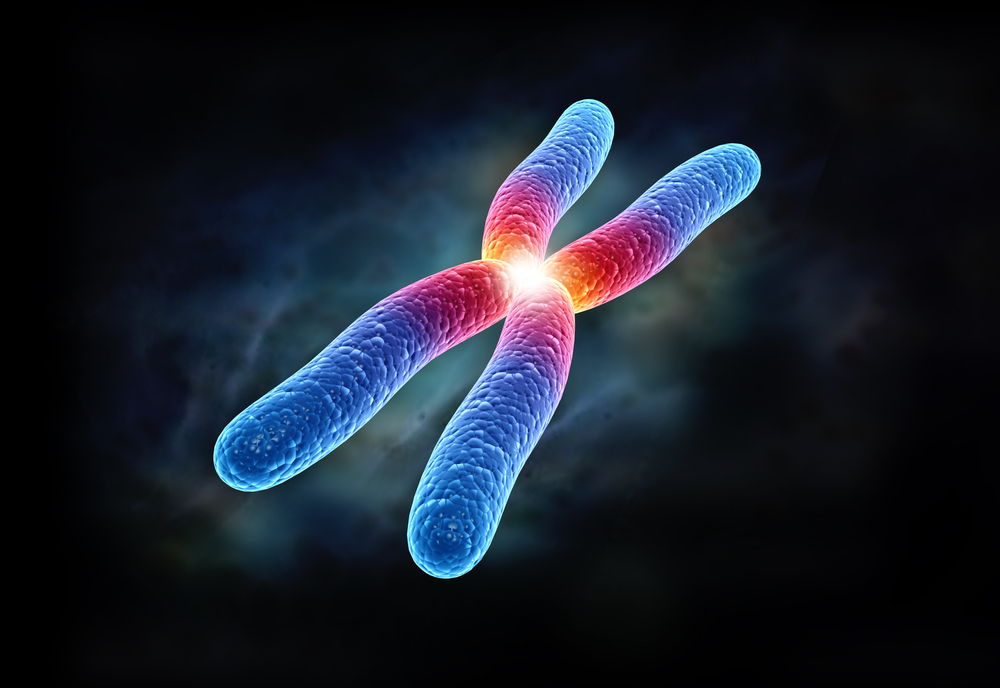 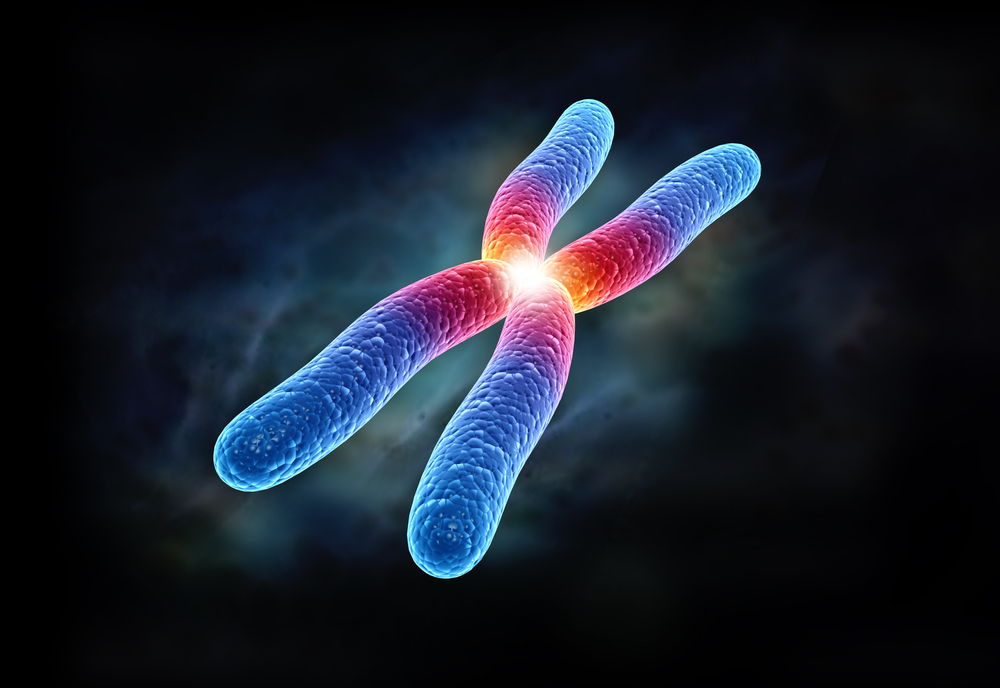 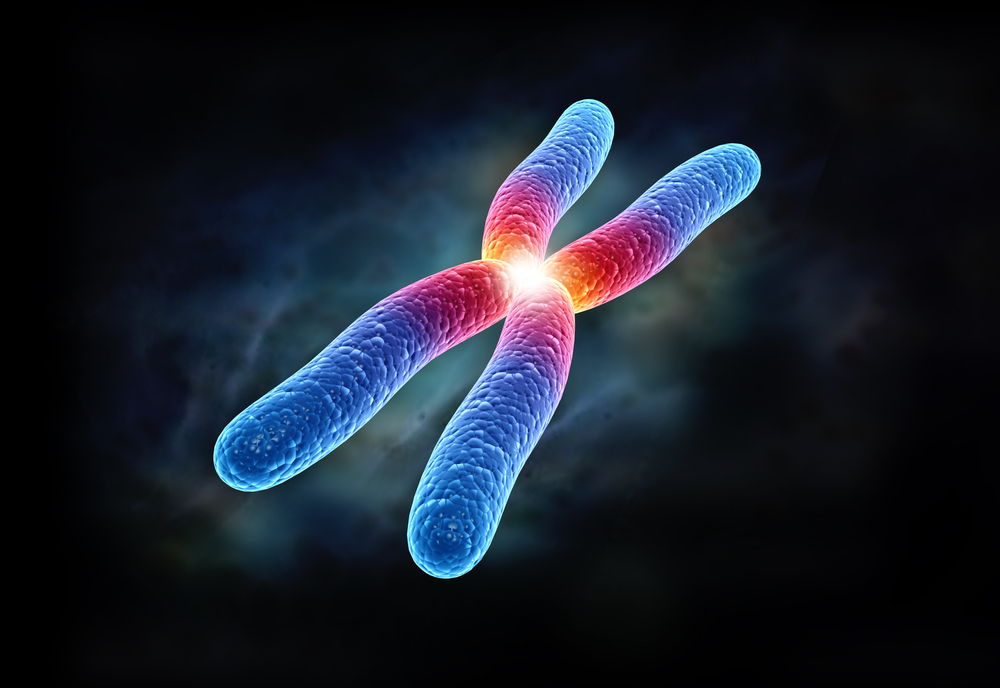 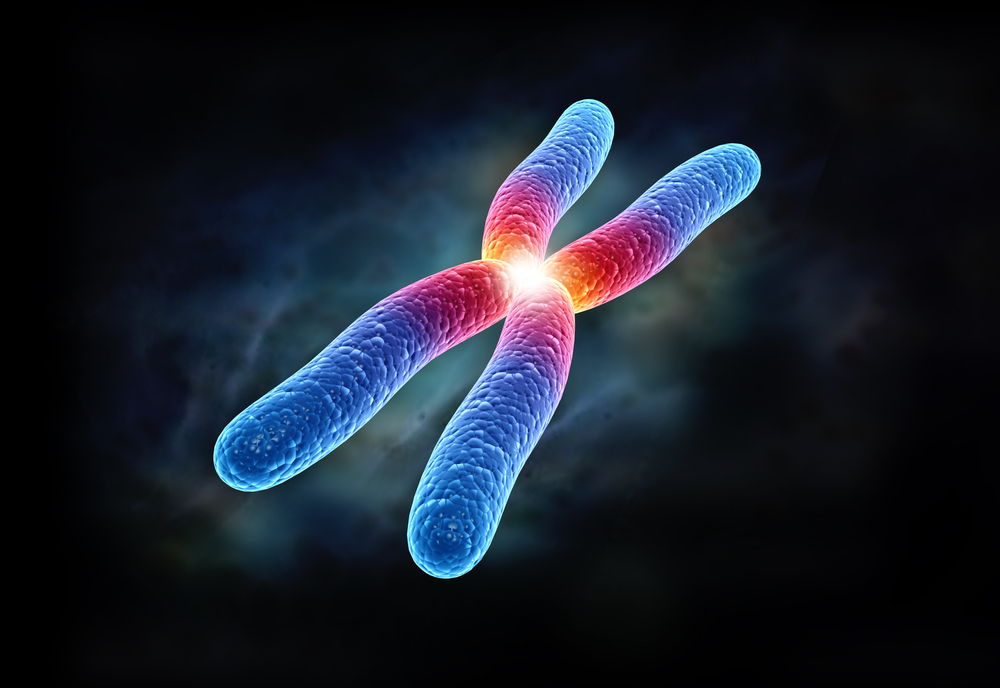 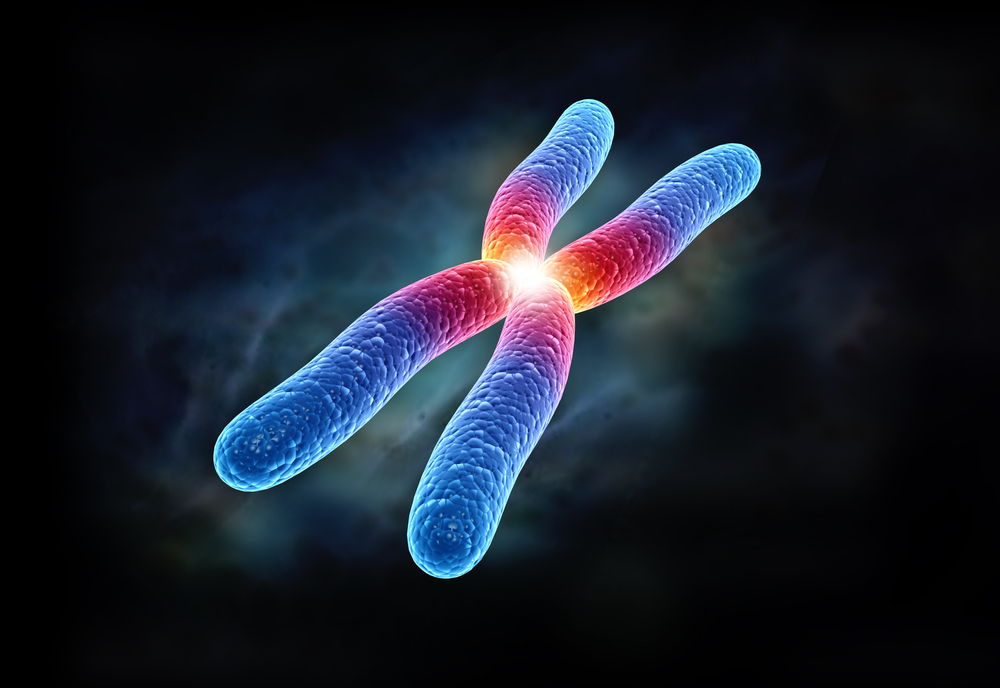 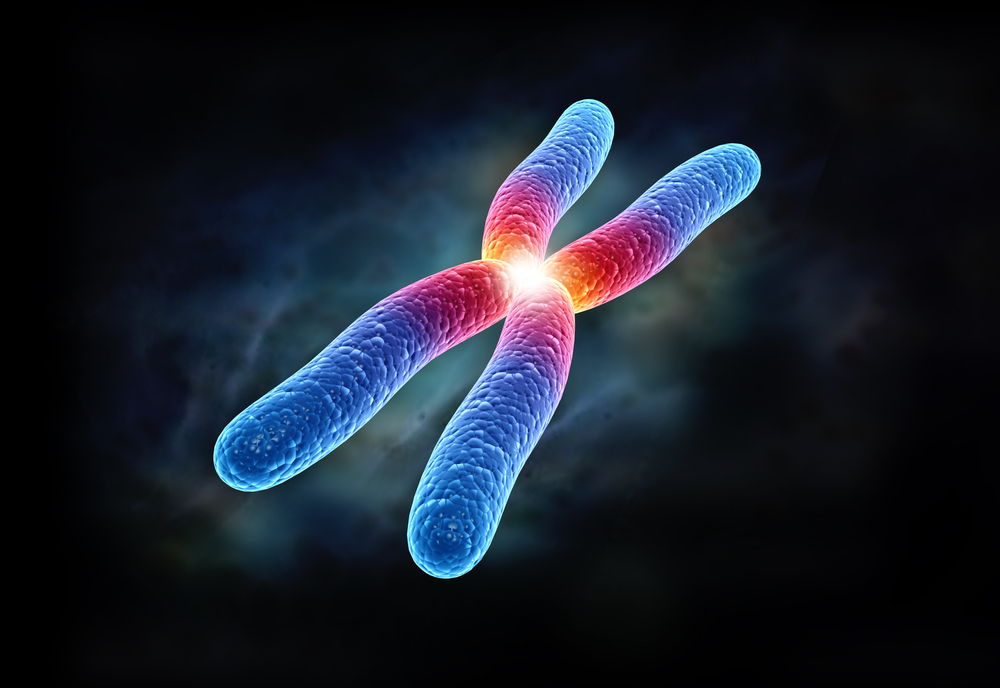 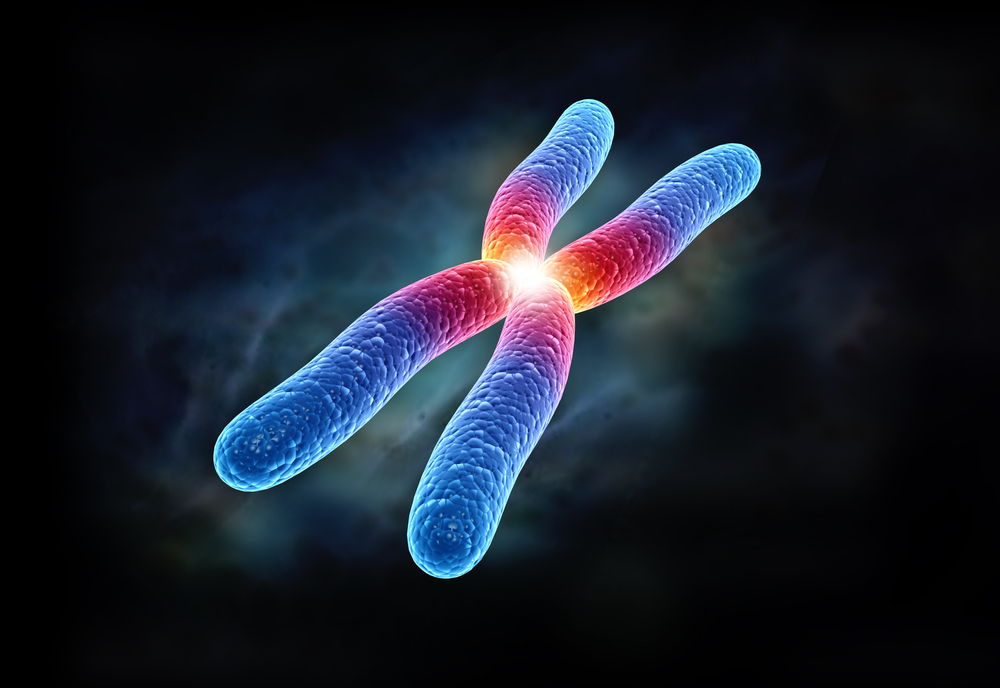 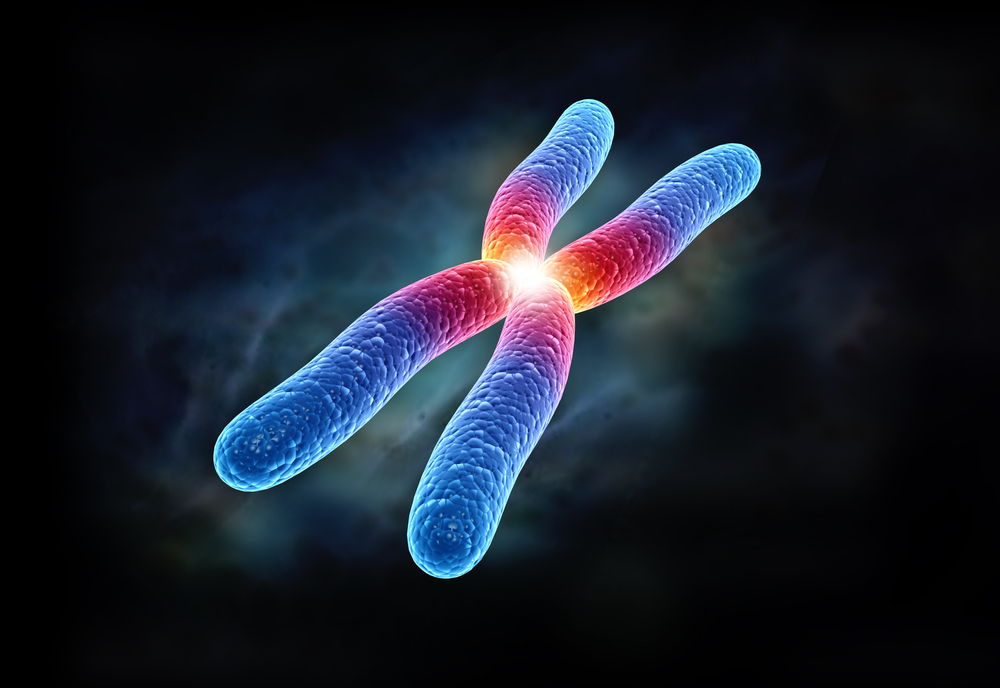 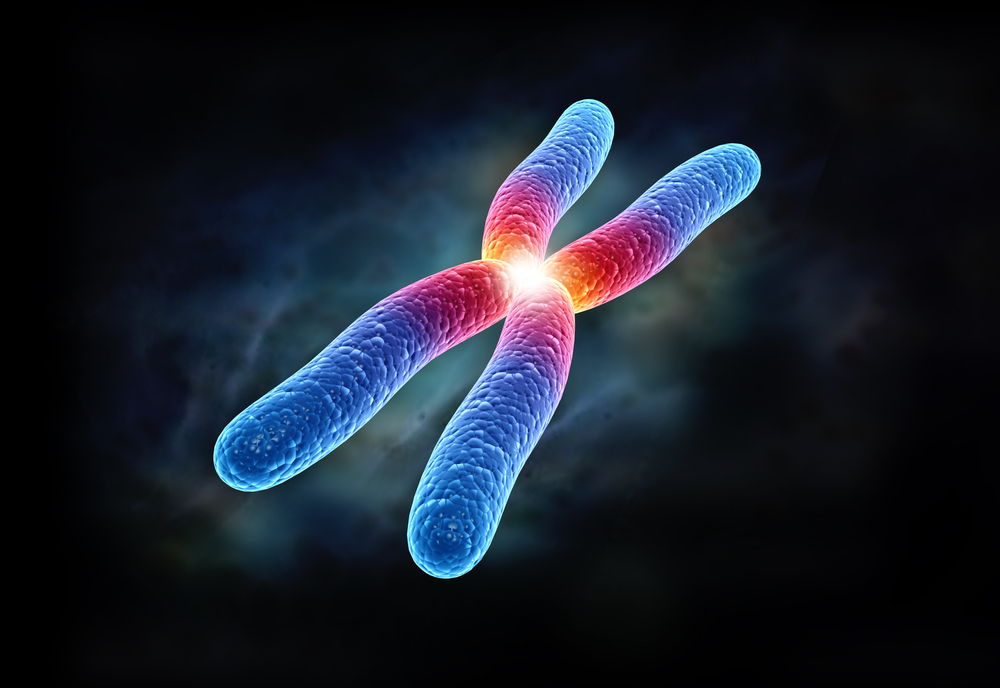 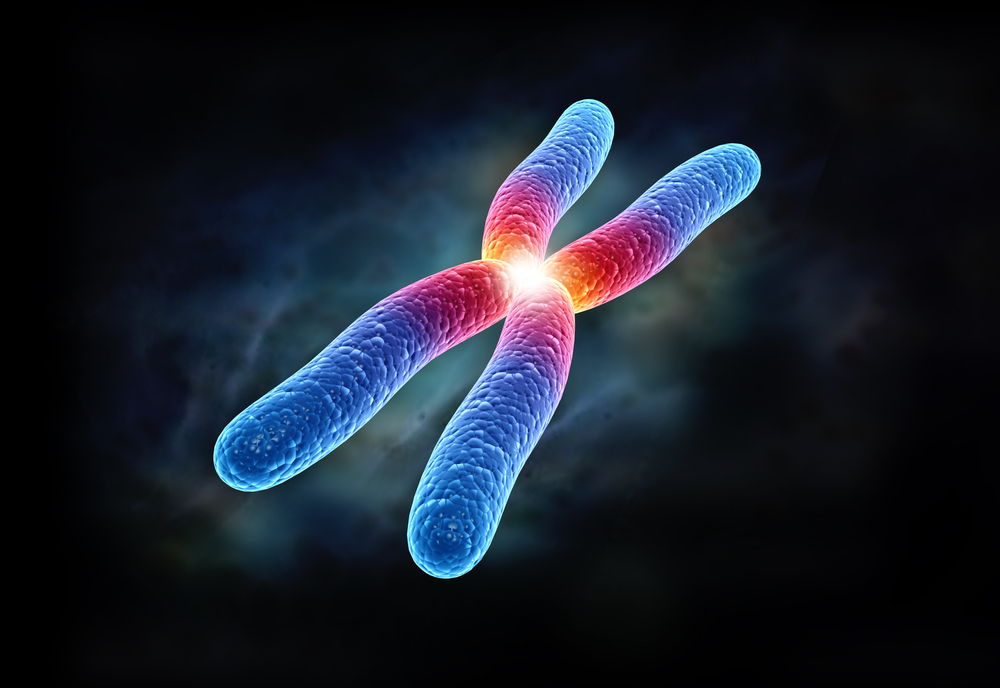 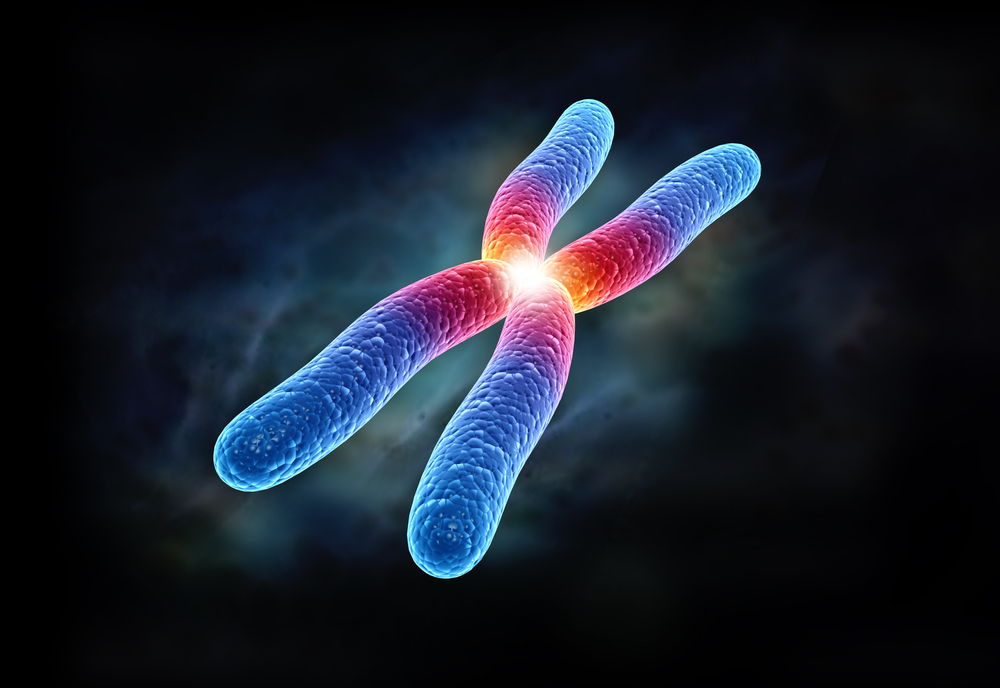 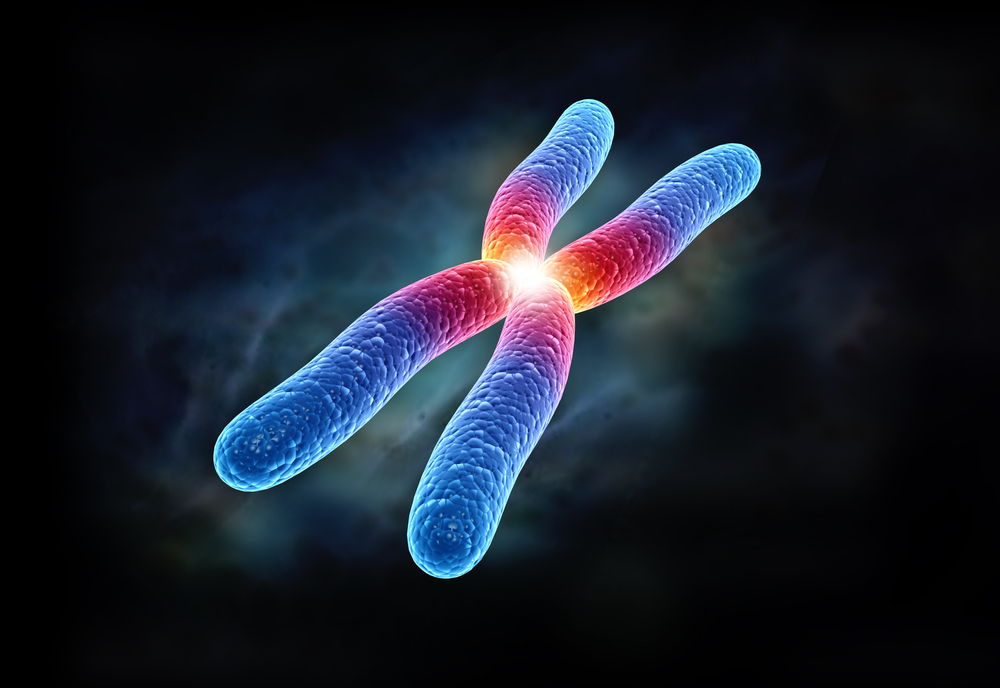 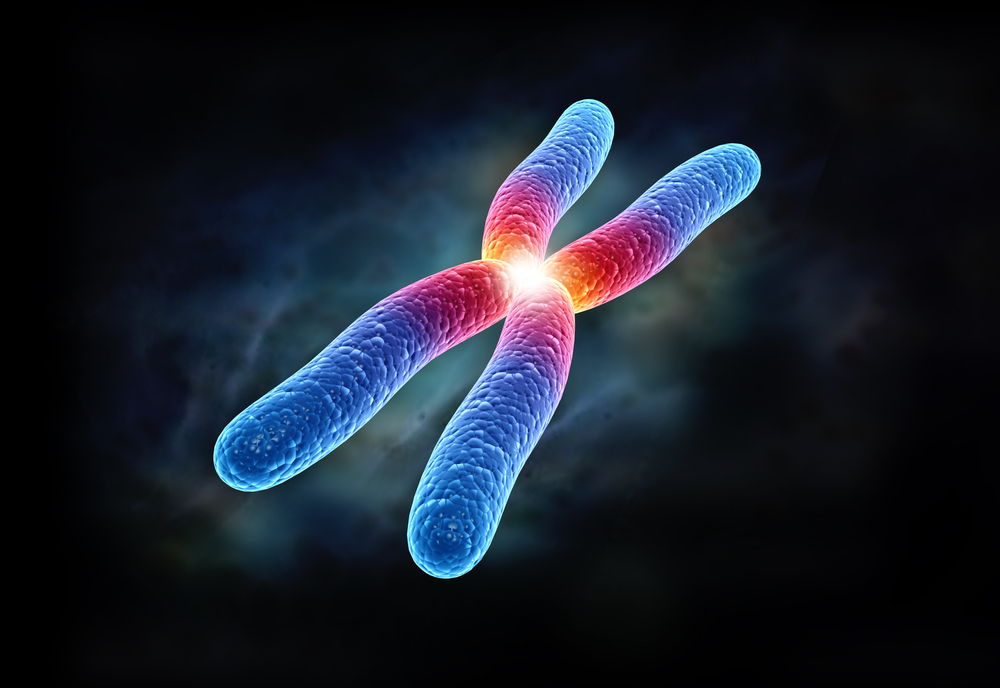 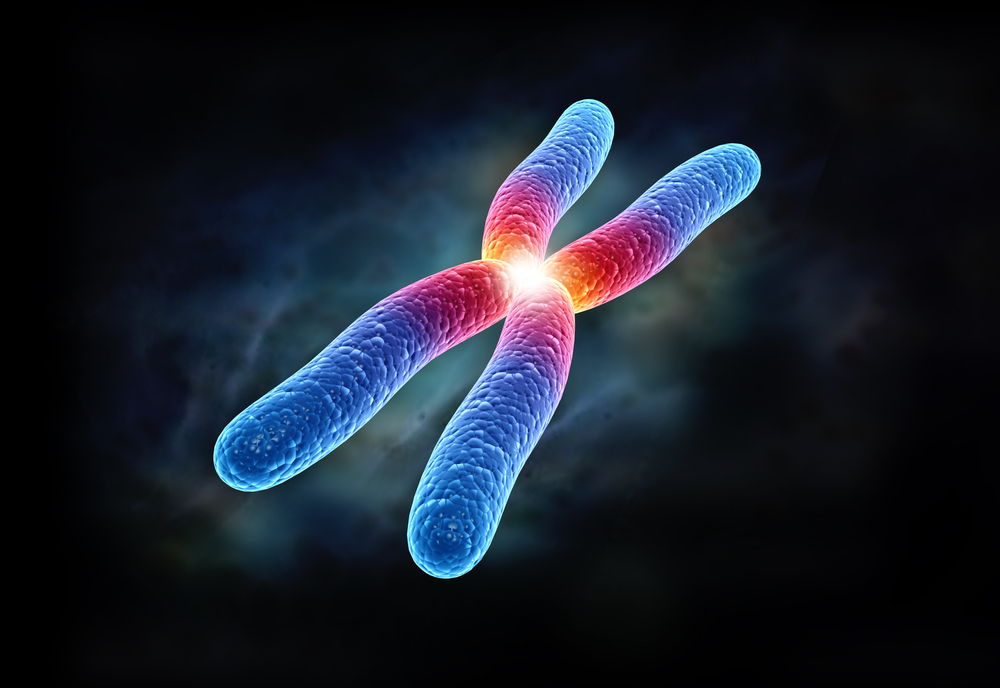 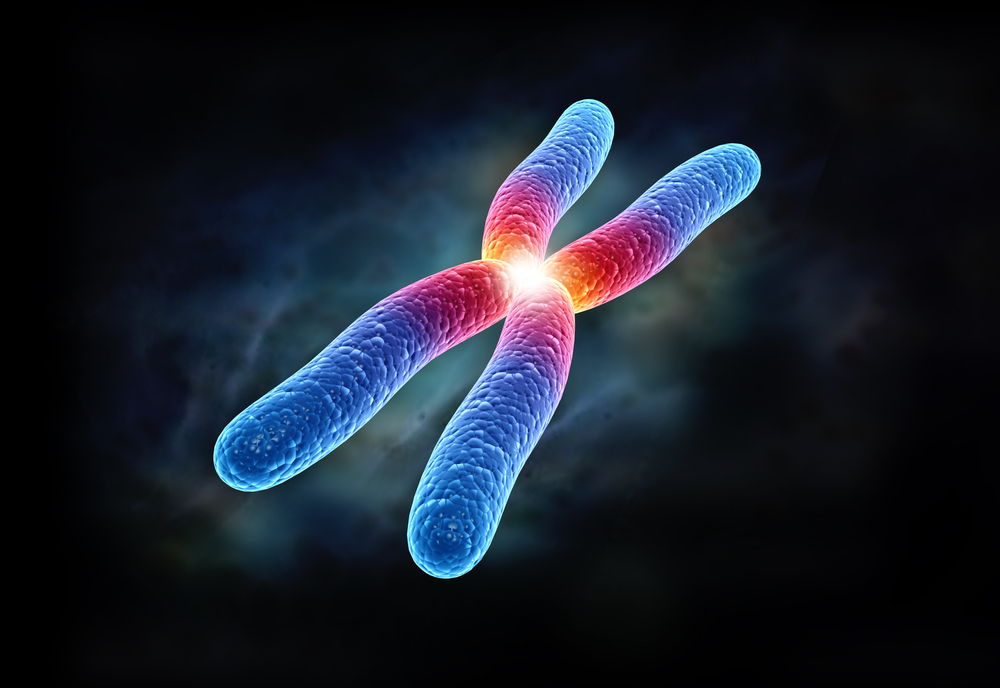 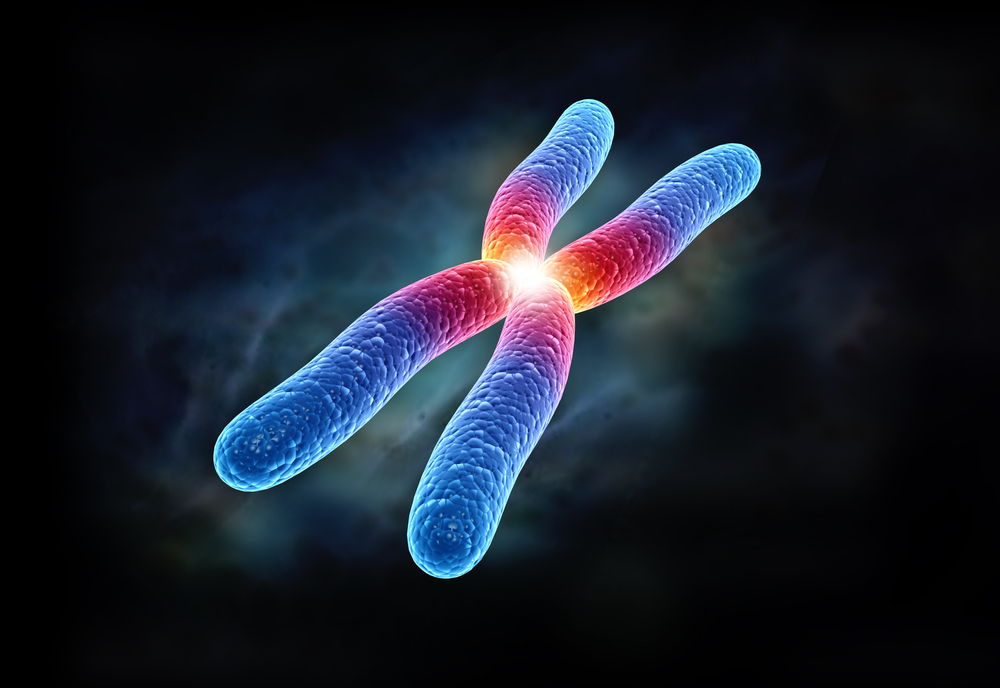 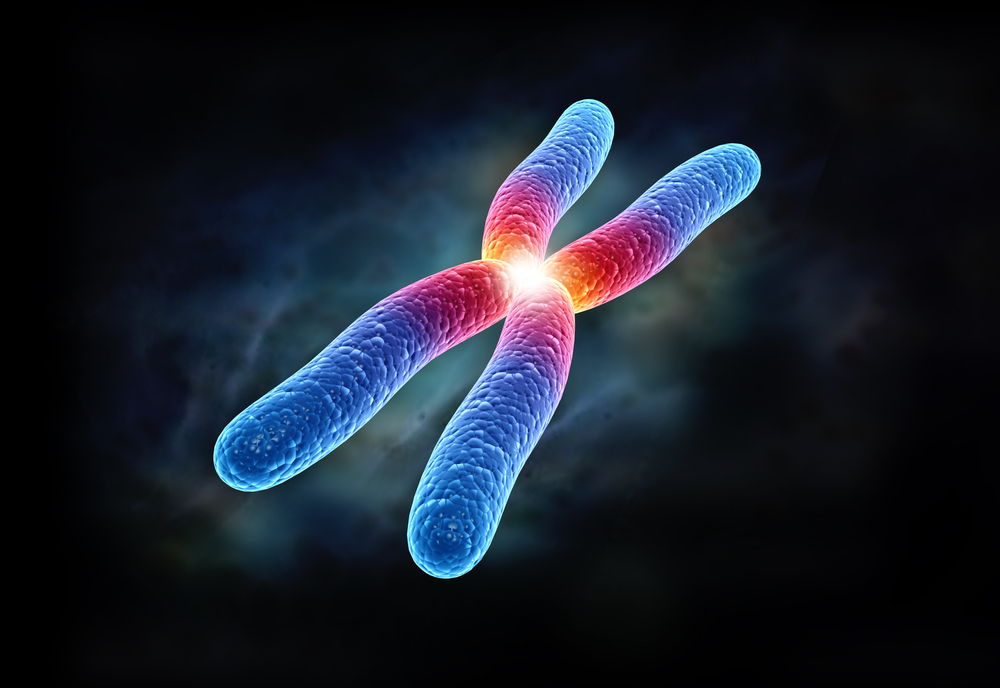 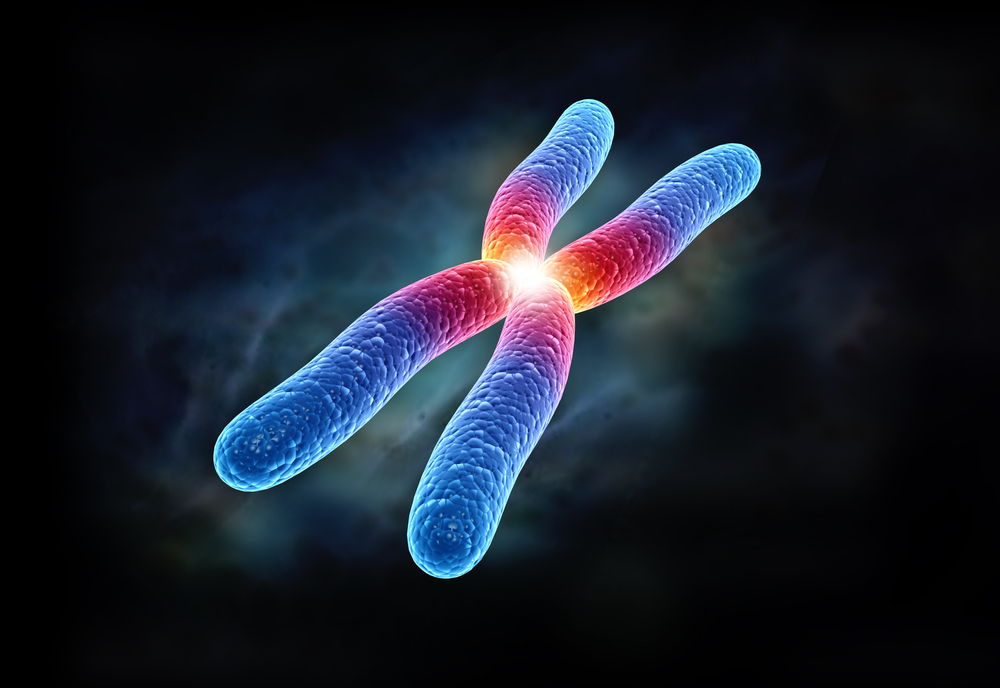 Summary
Extra copy of chromosome 21 (total of 47 chromosomes)
Can be diagnosed prenatally or at birth
Physical traits that are associated with Down syndrome
Associated health problems
How to manage individuals with Down syndrome
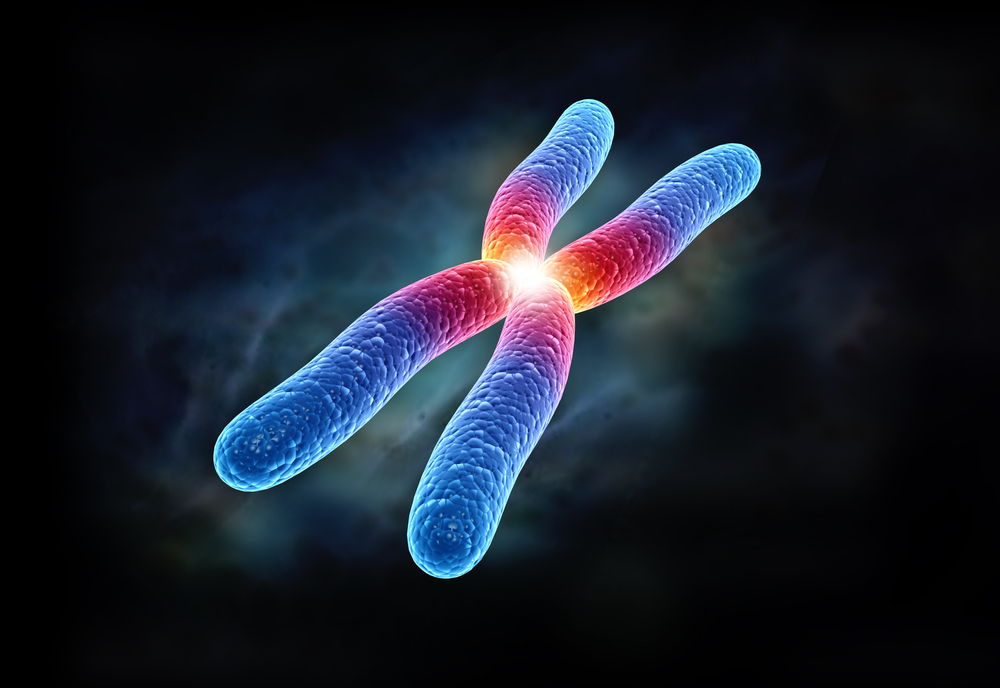 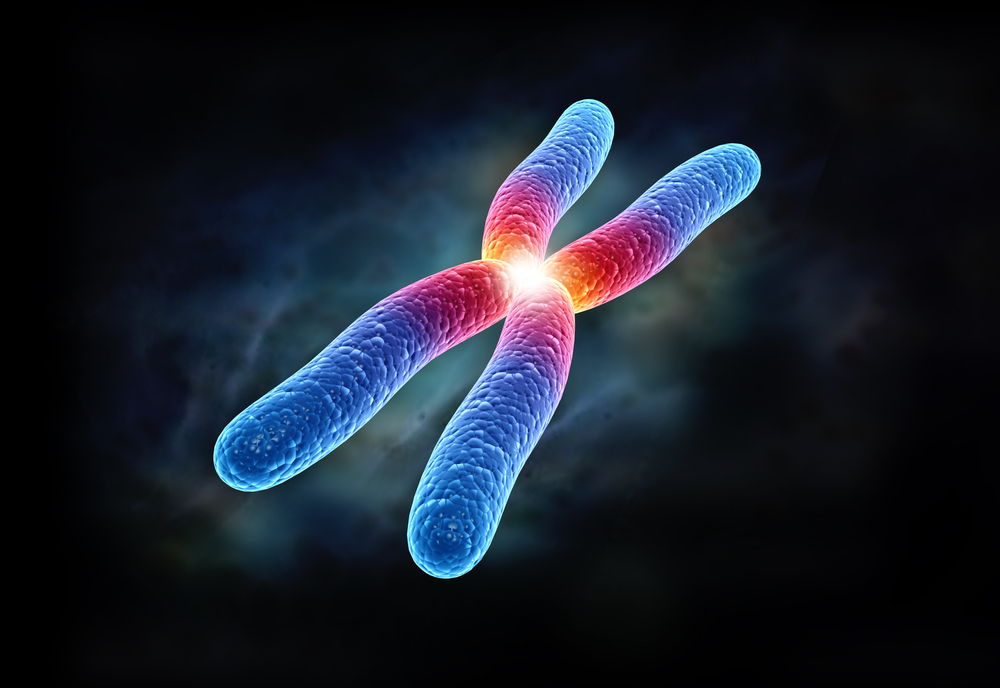 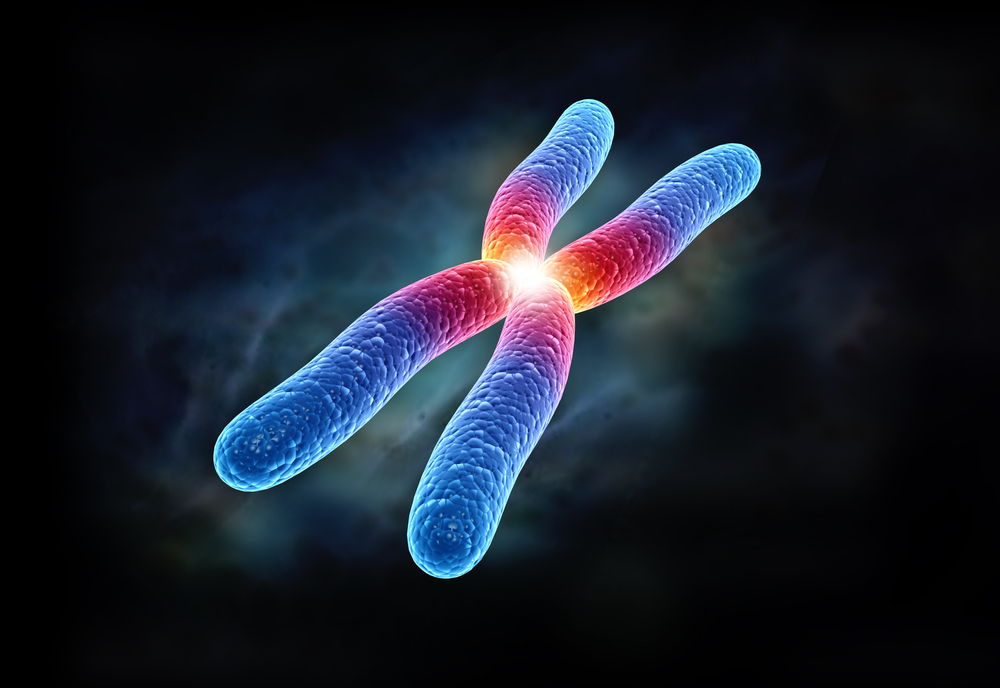 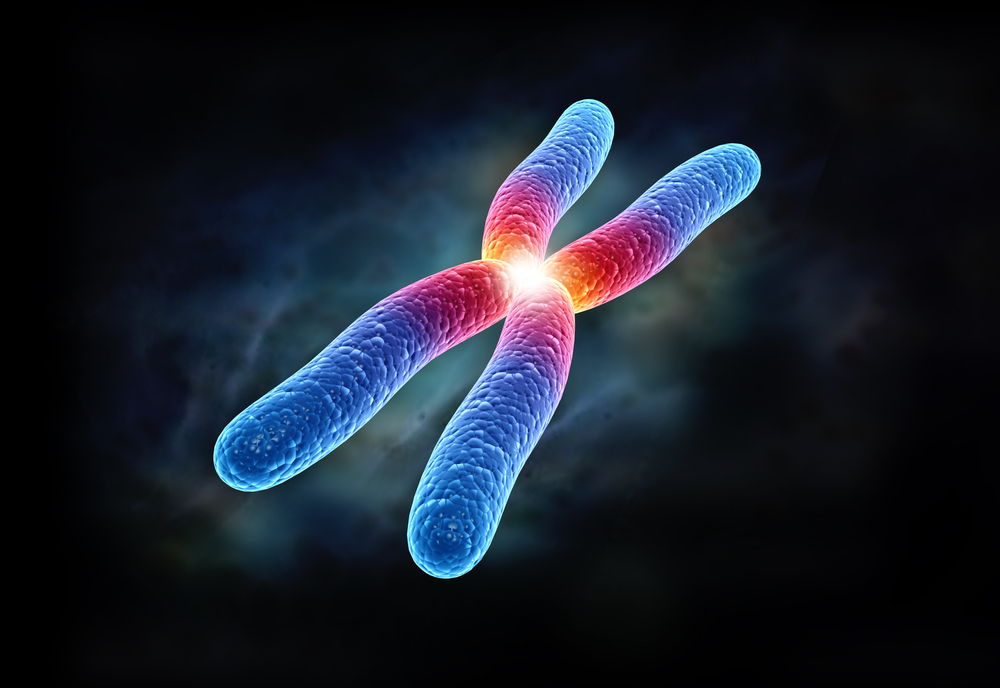 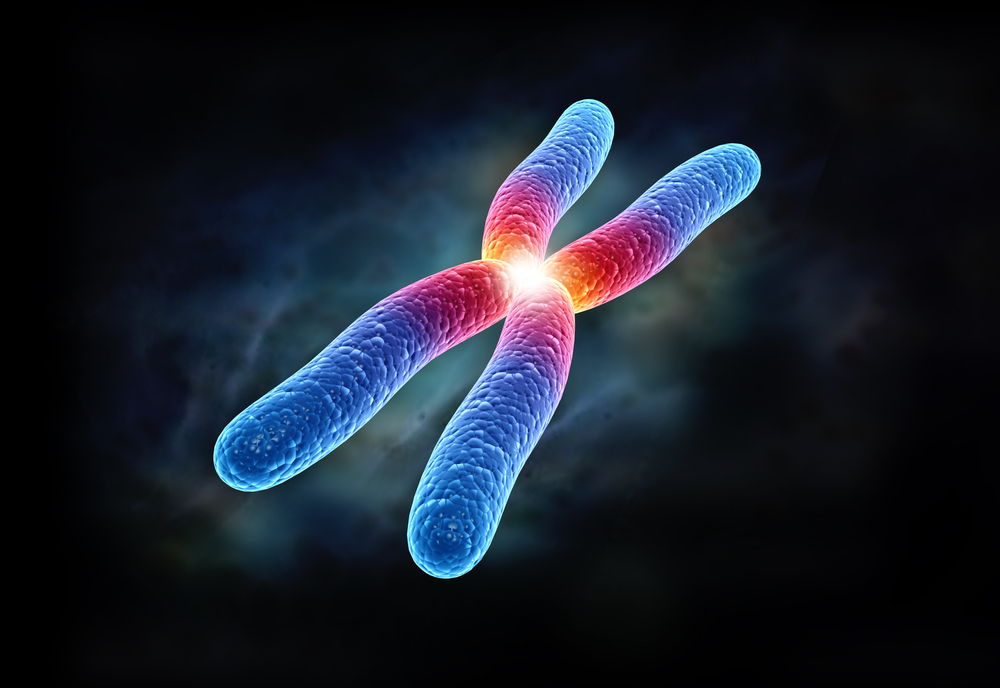 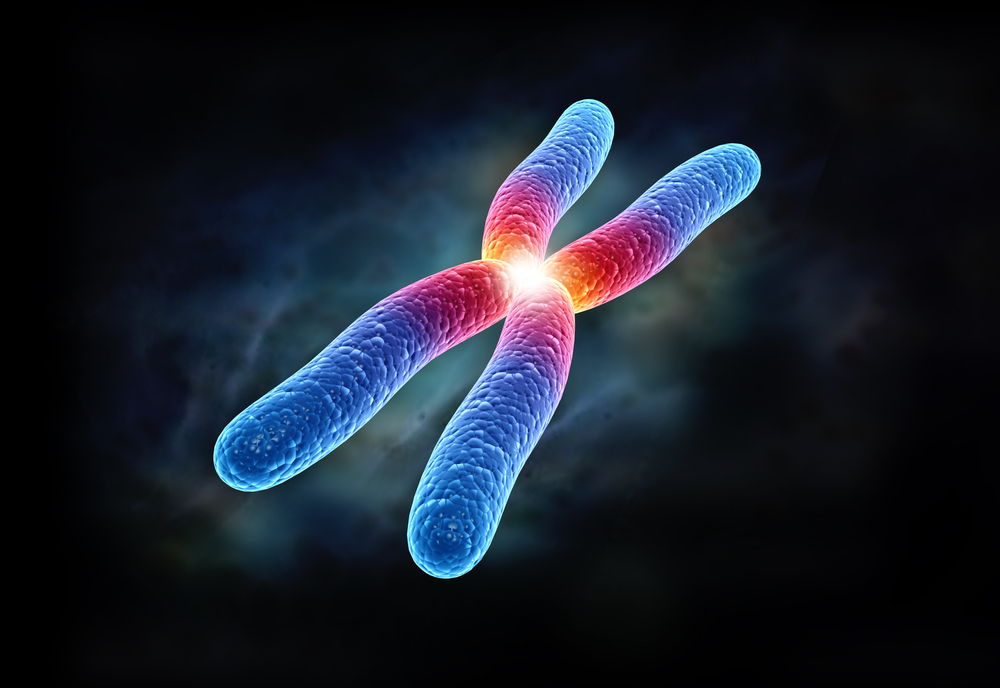 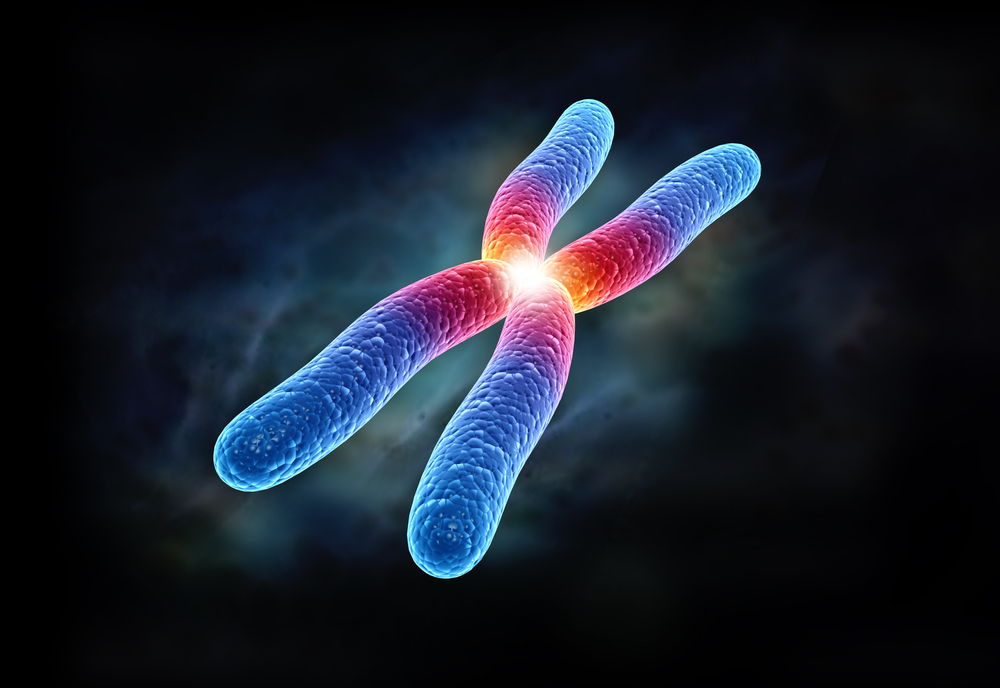 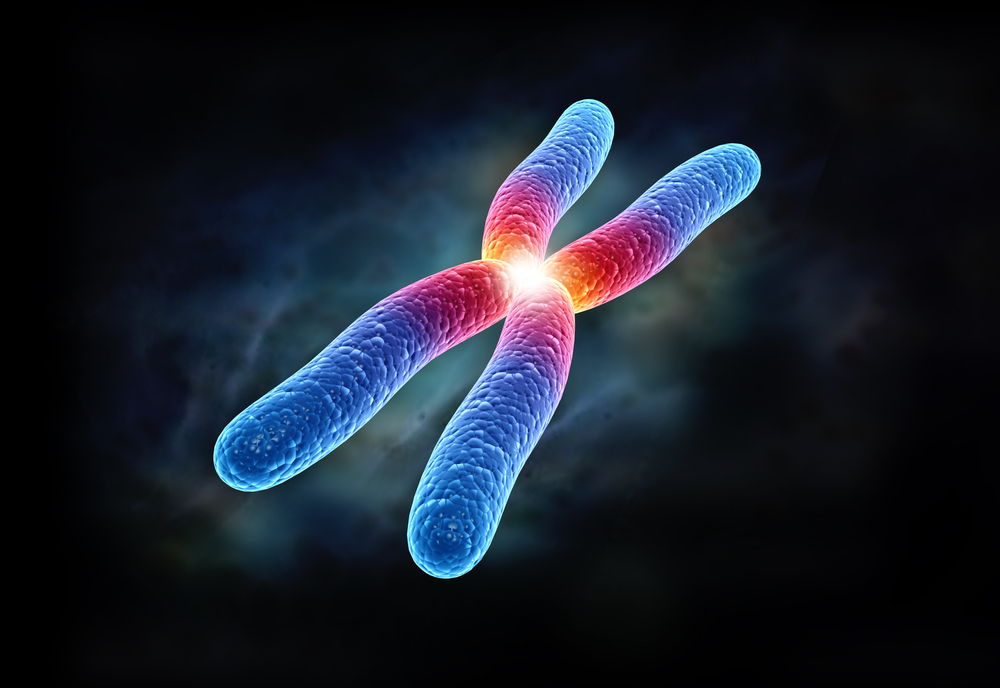 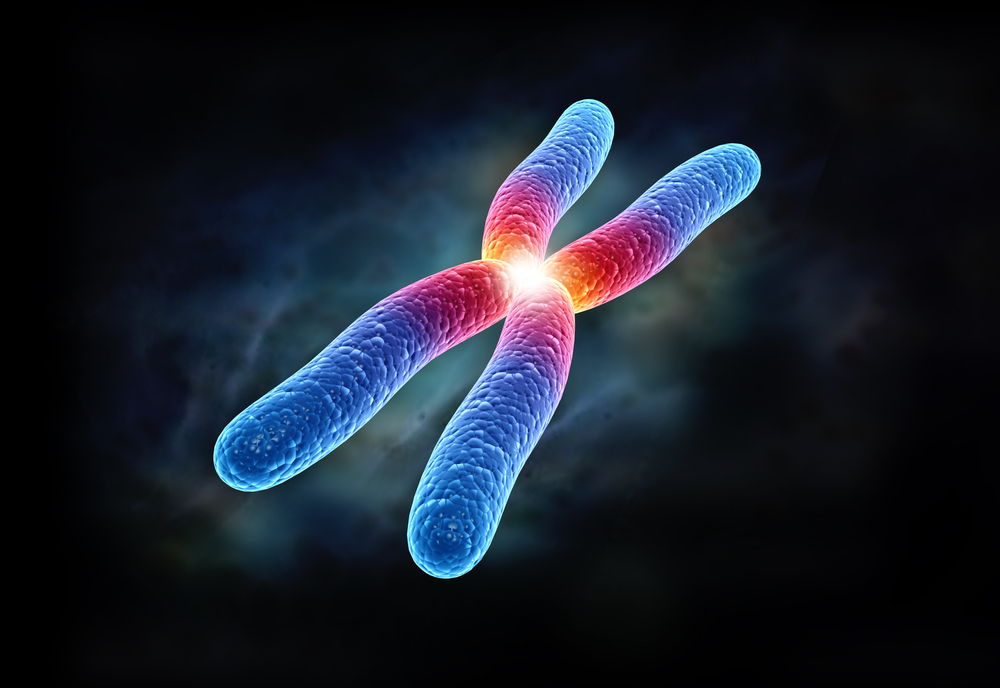 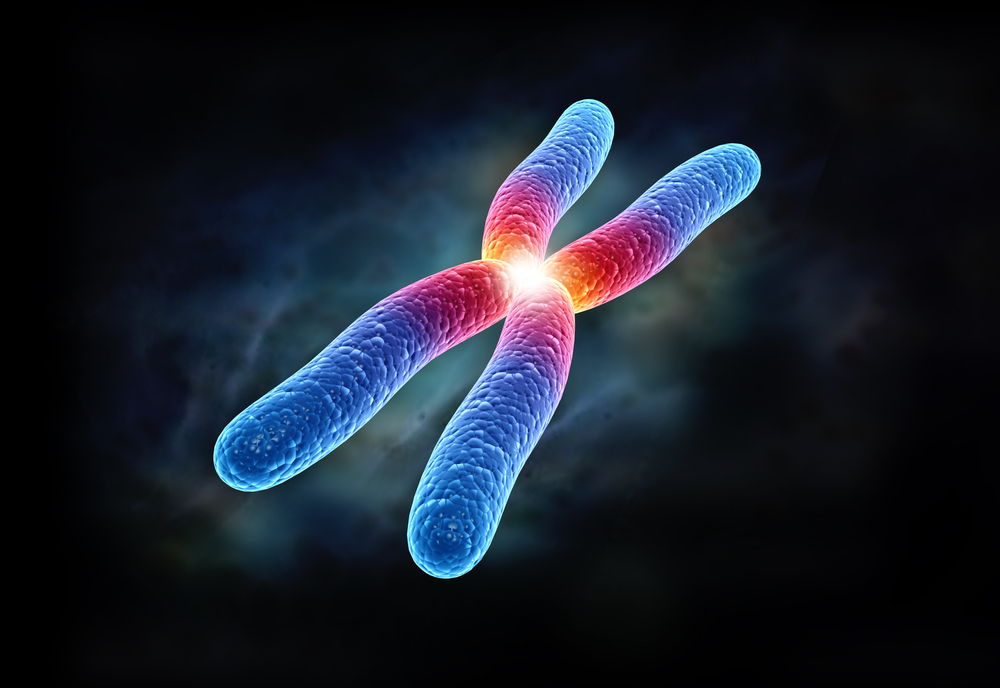 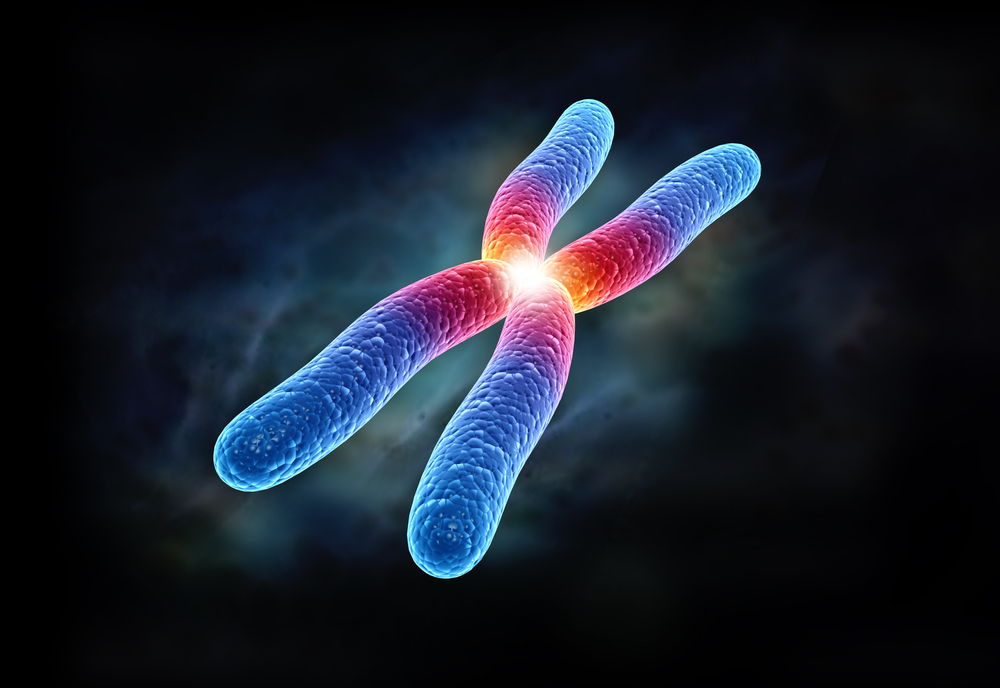 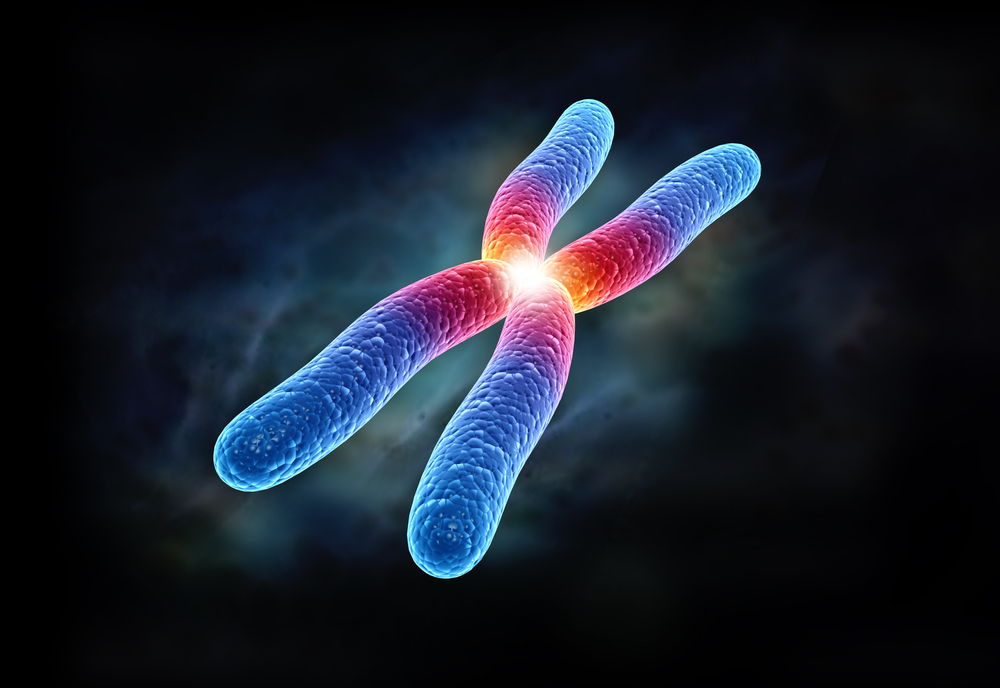 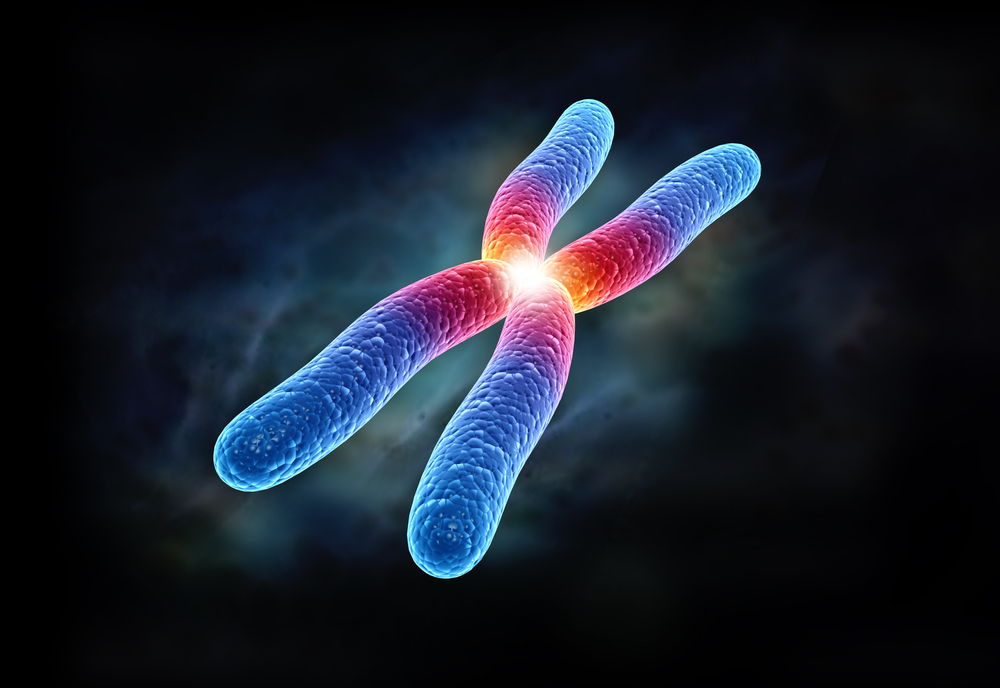 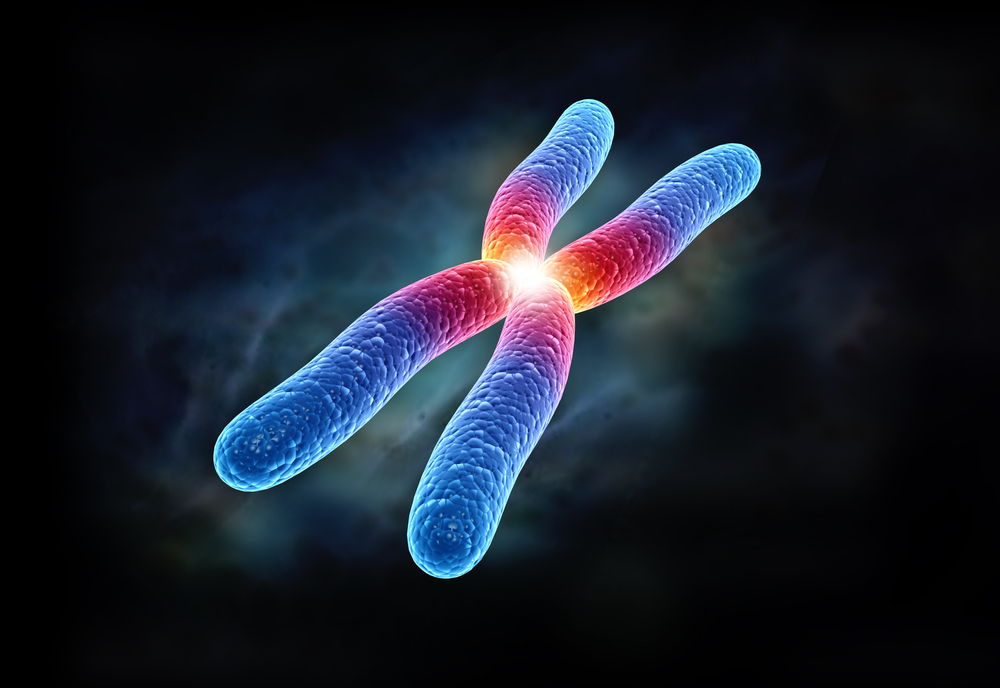 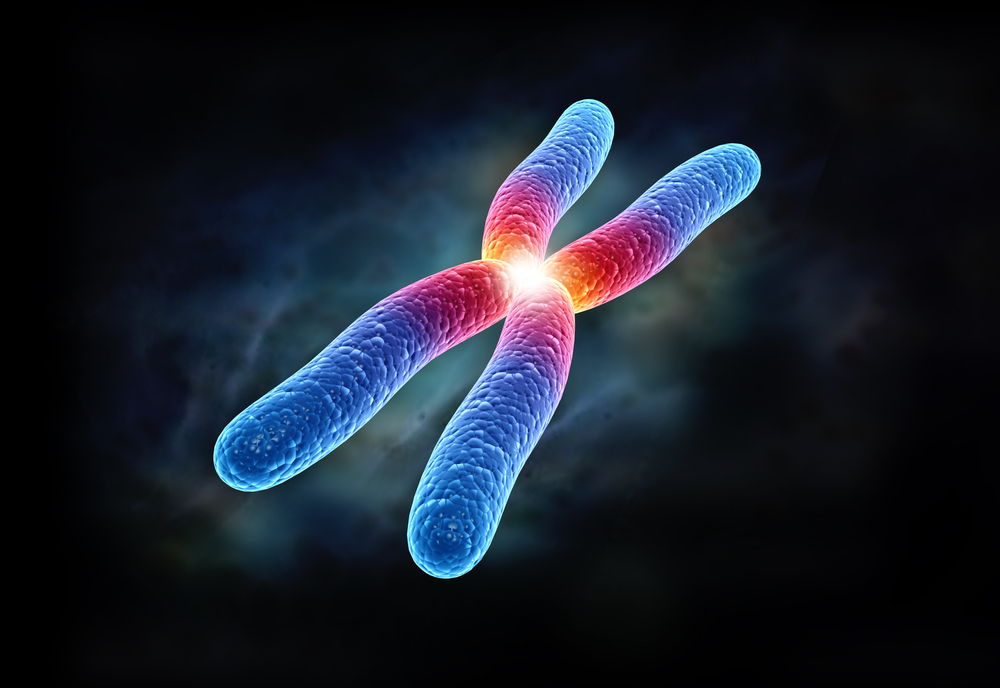 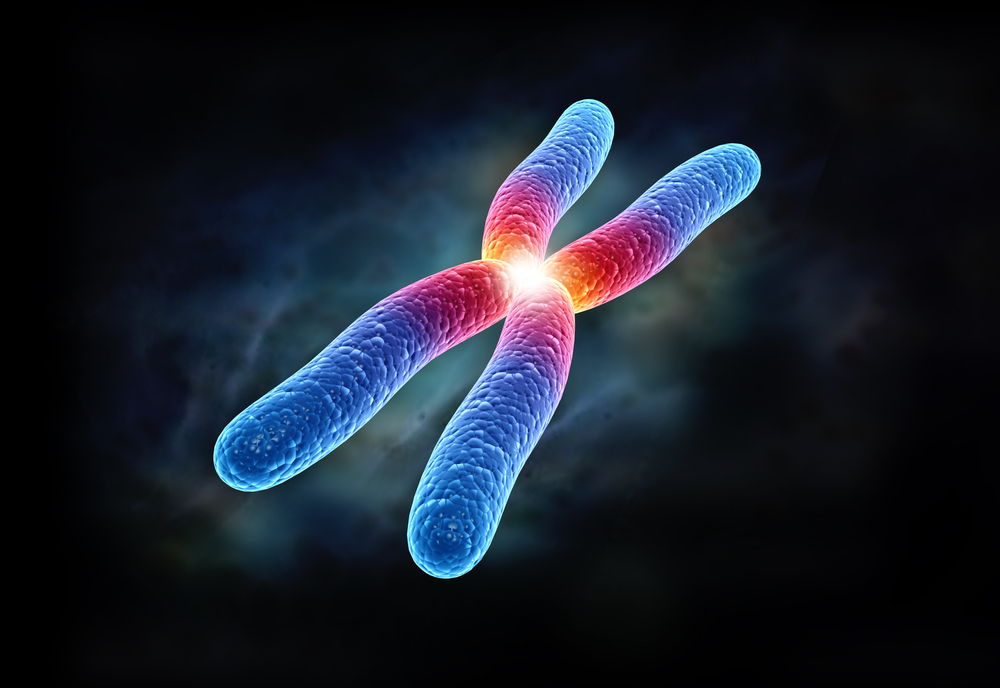 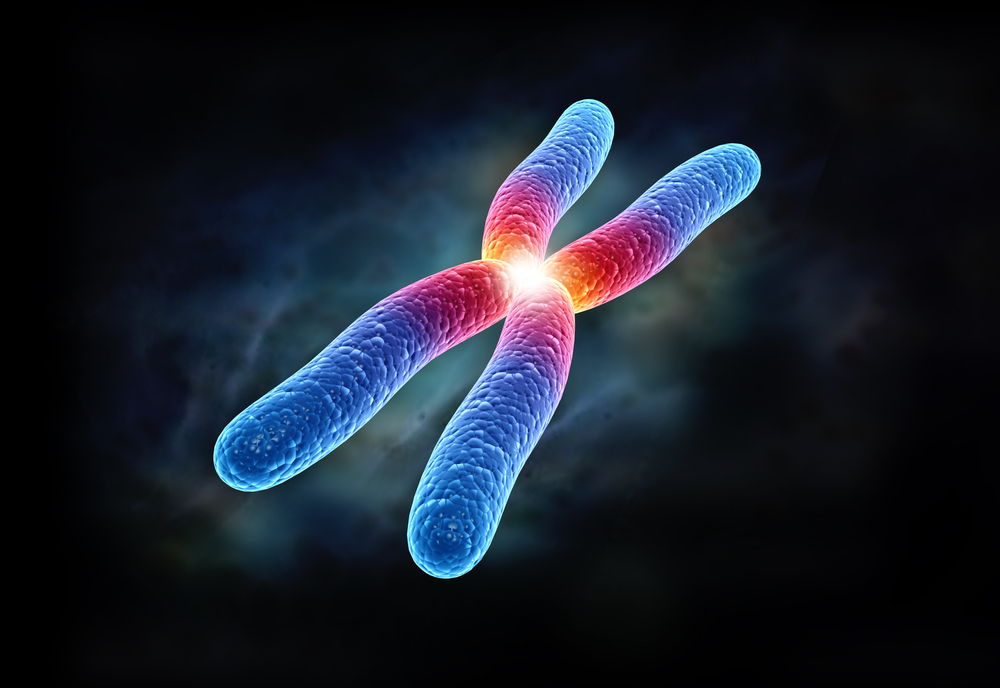 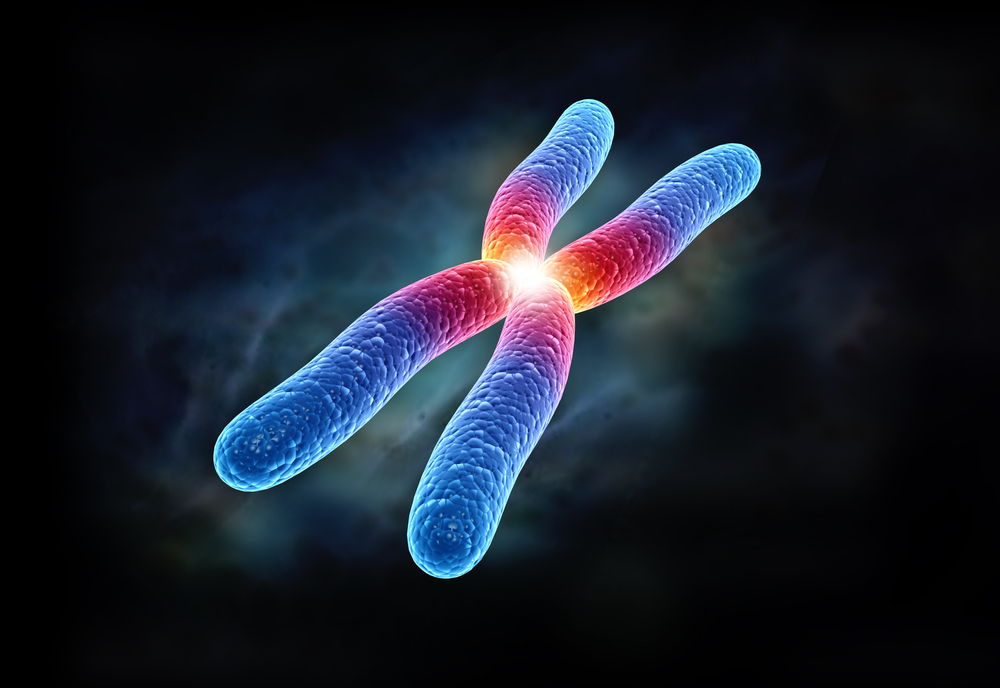 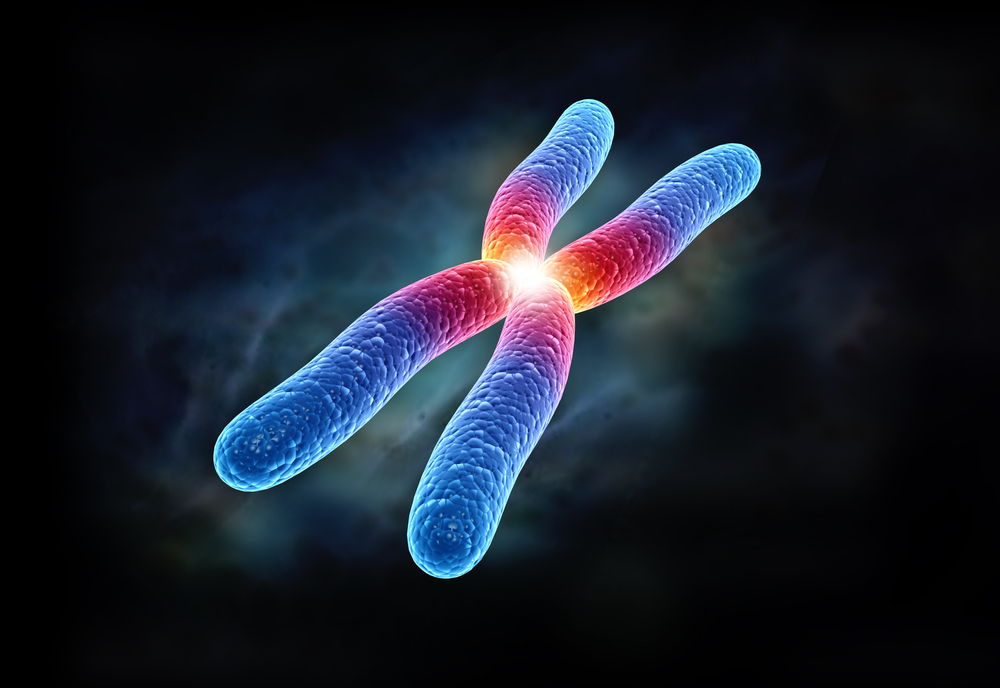 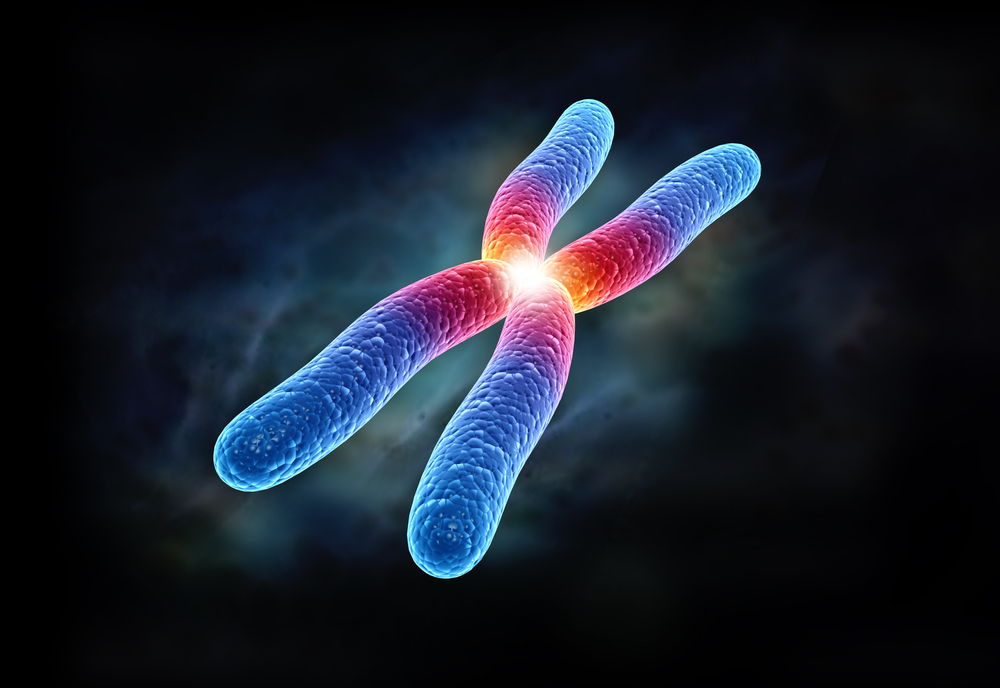 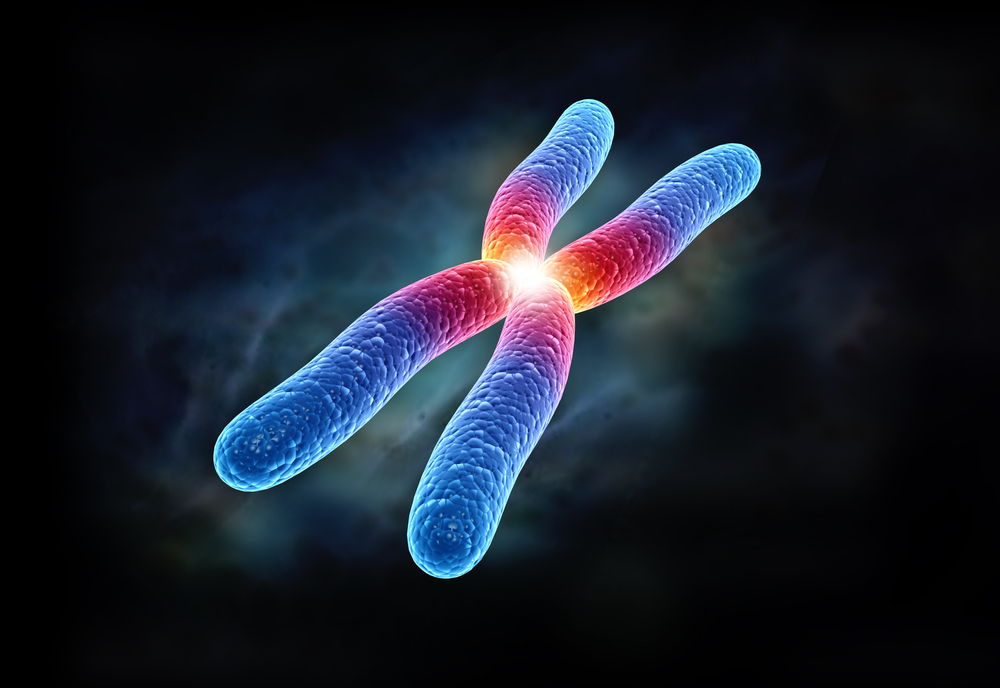 Questions?
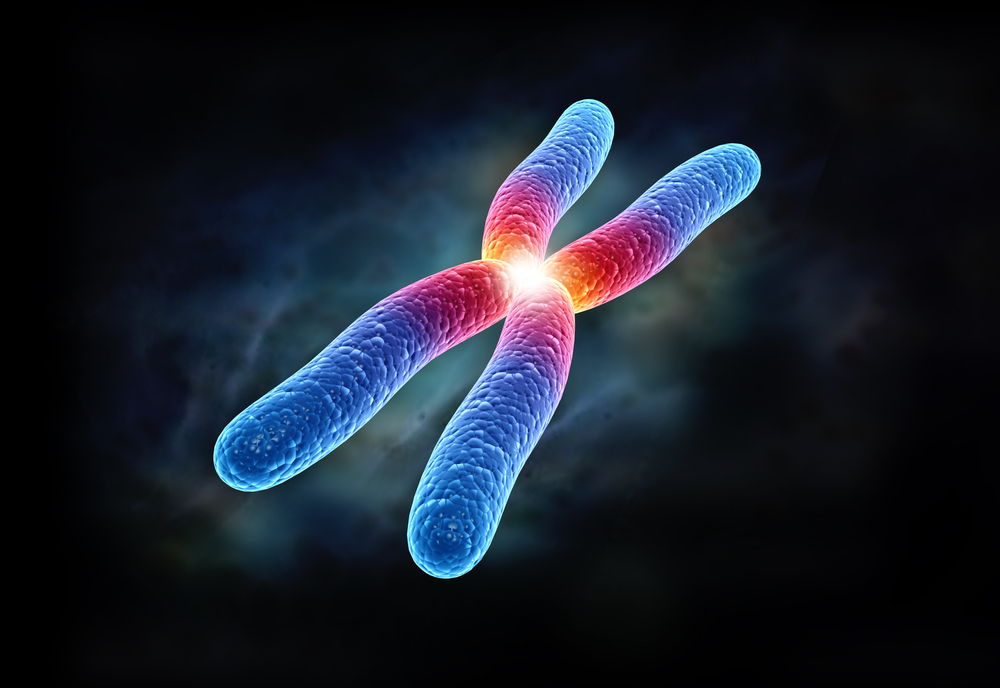 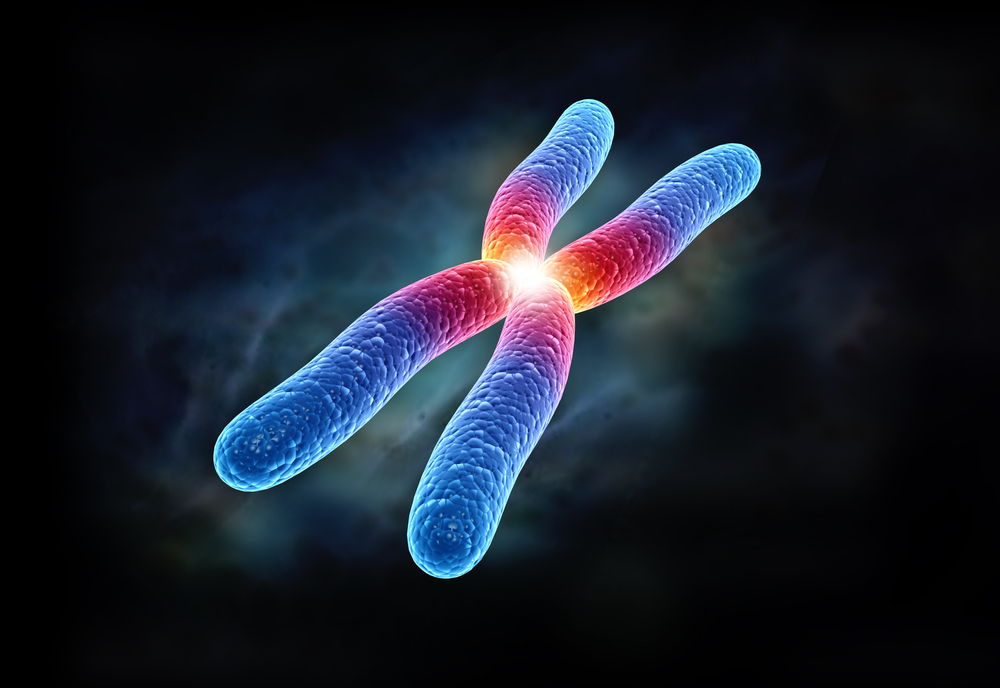 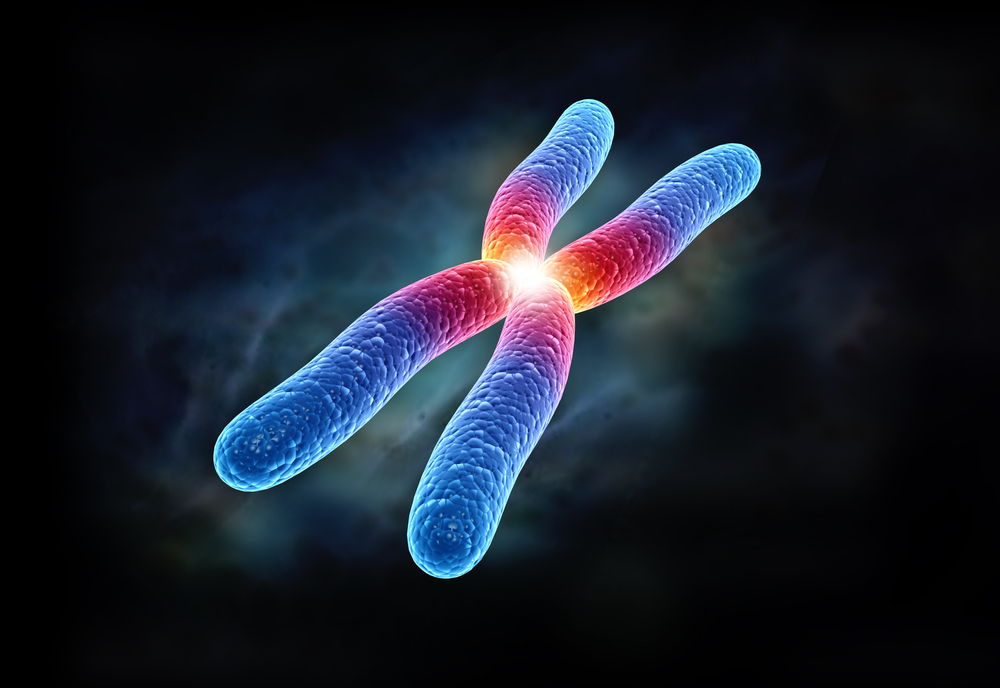 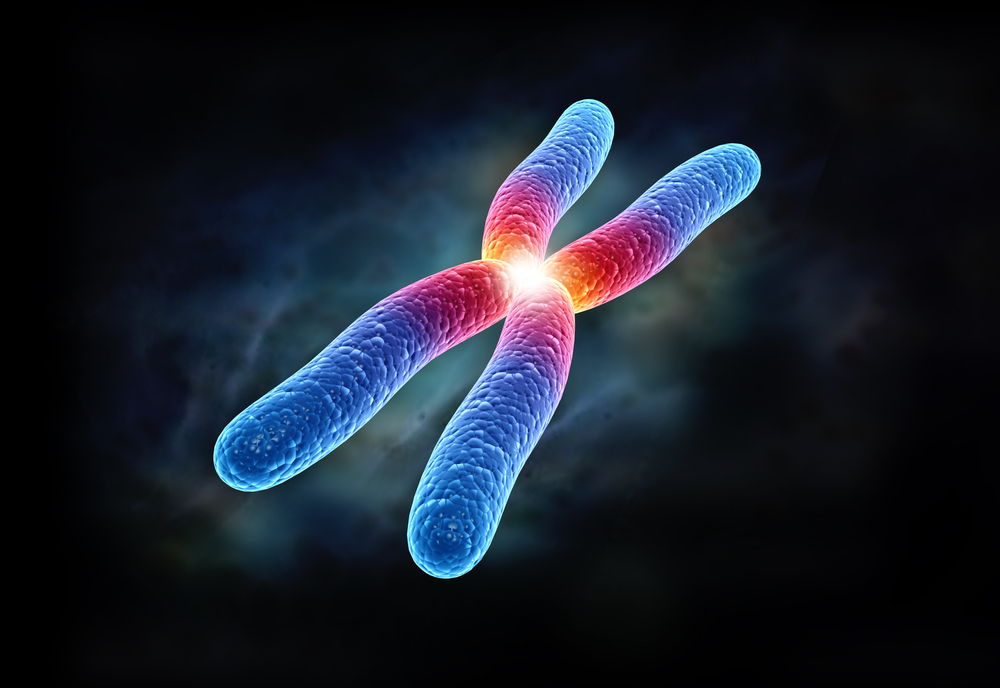 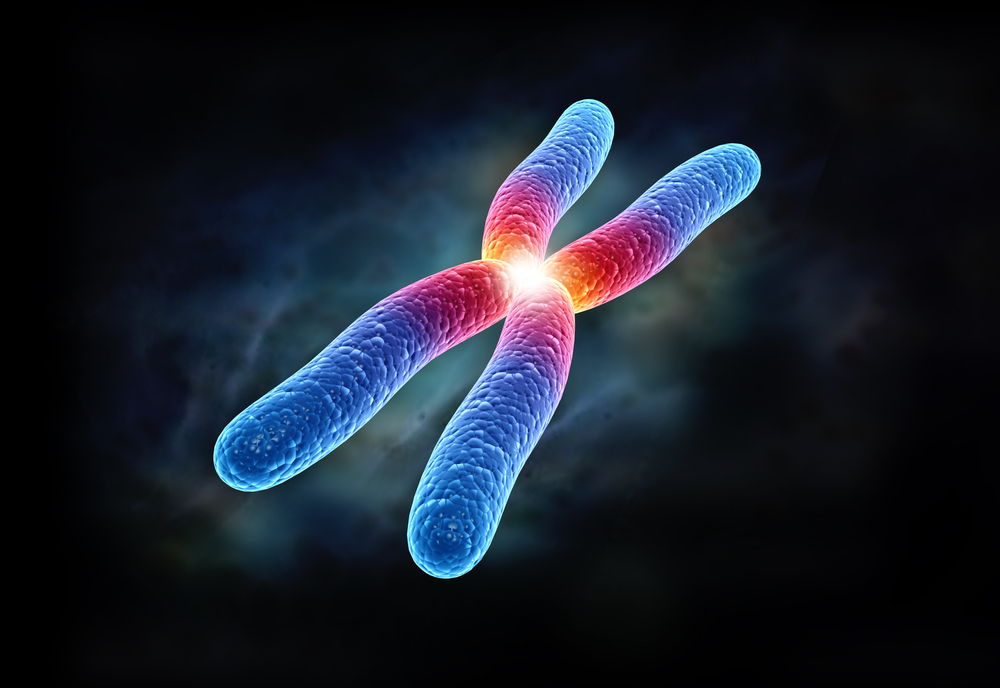 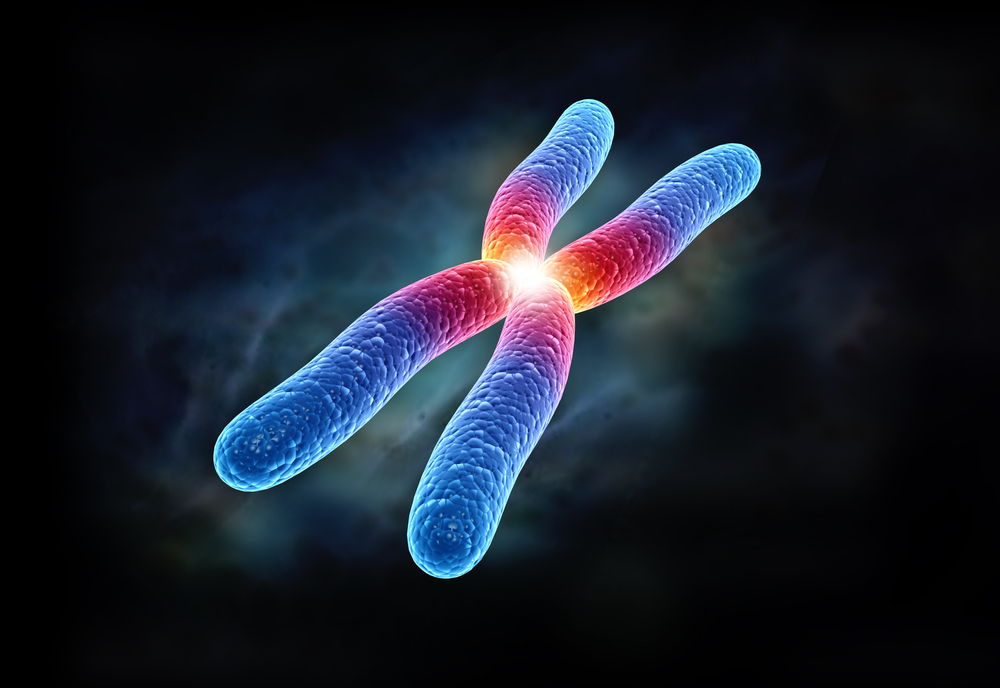 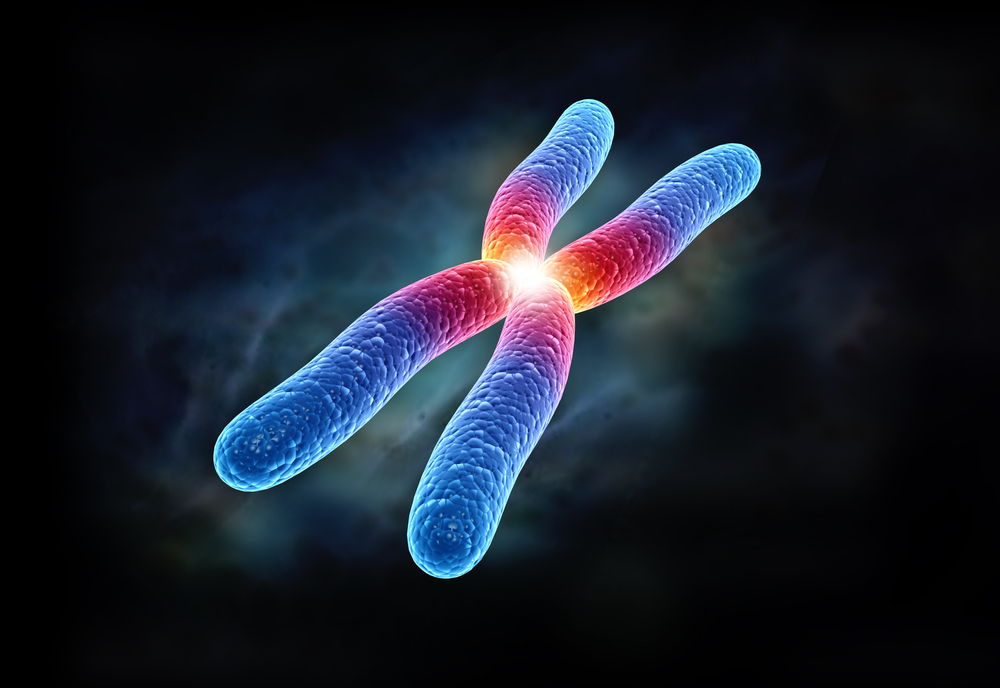 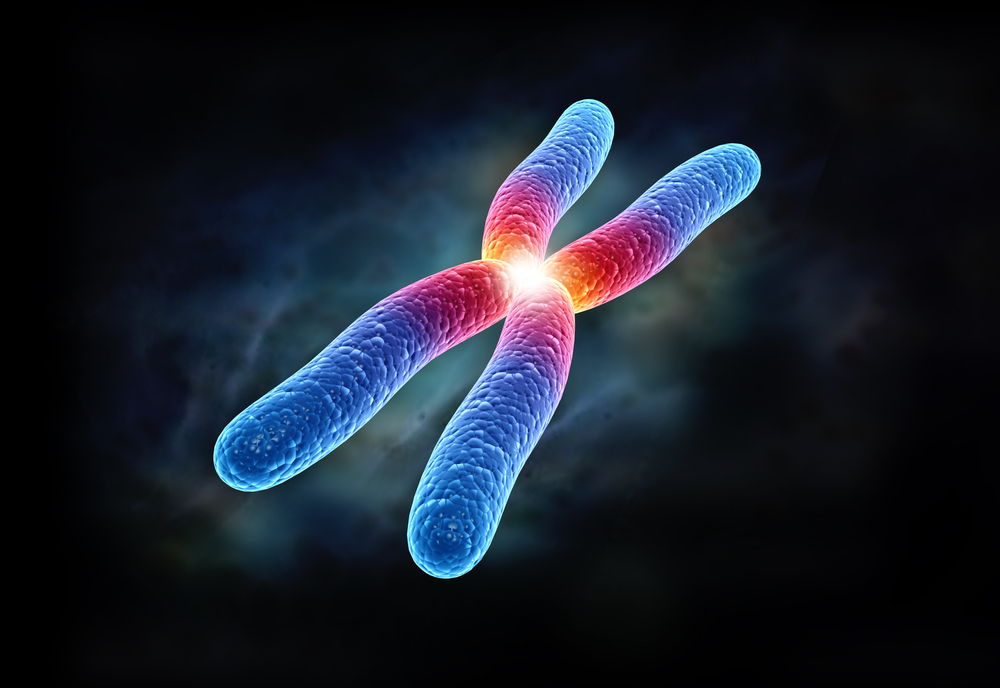 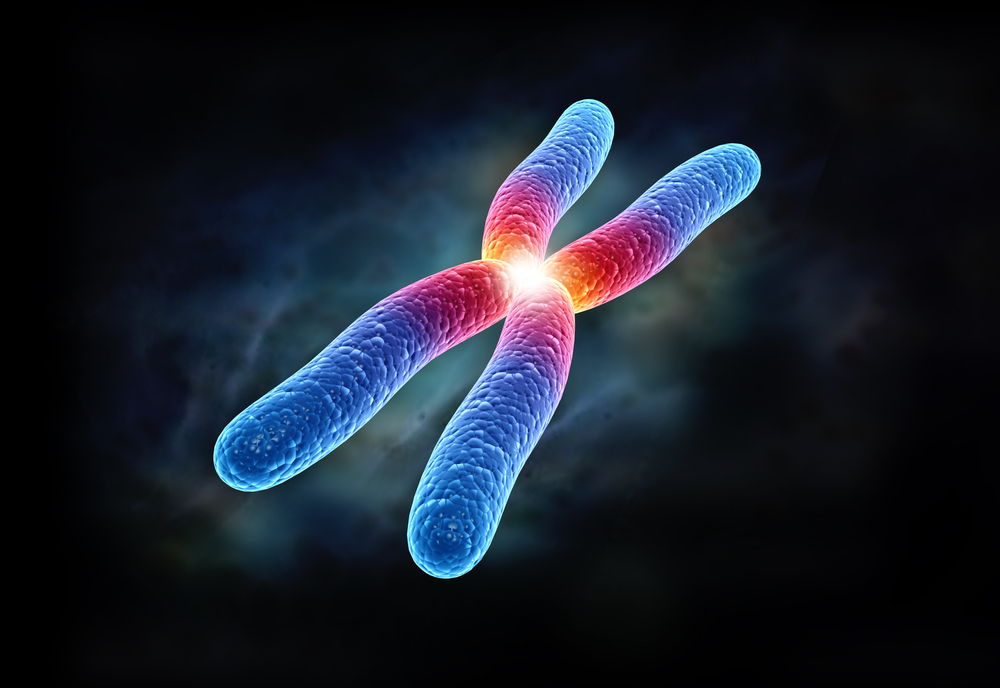 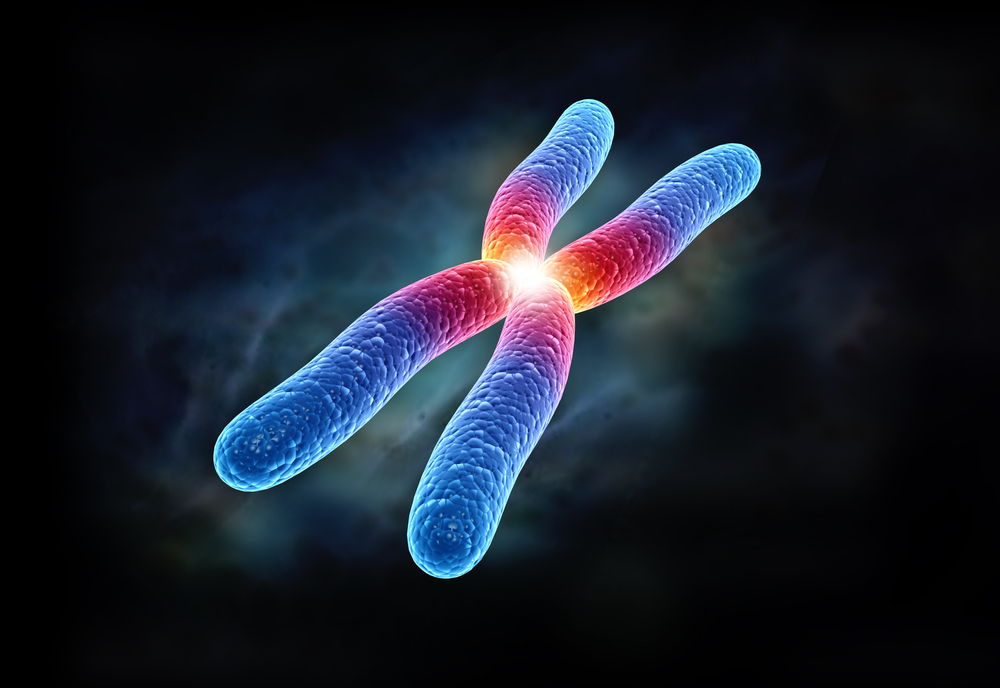 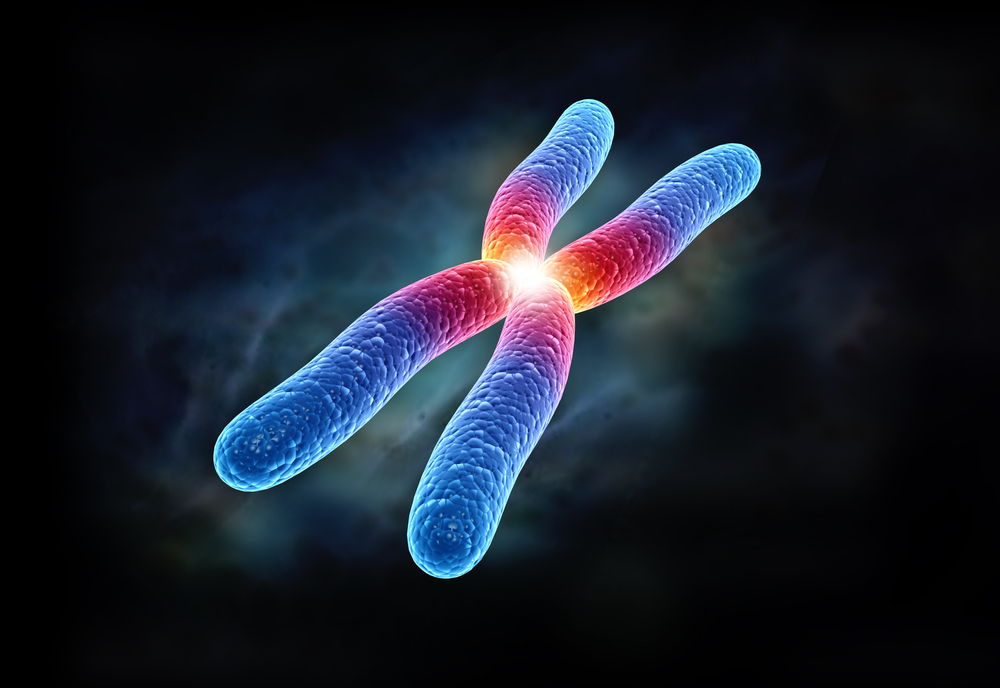 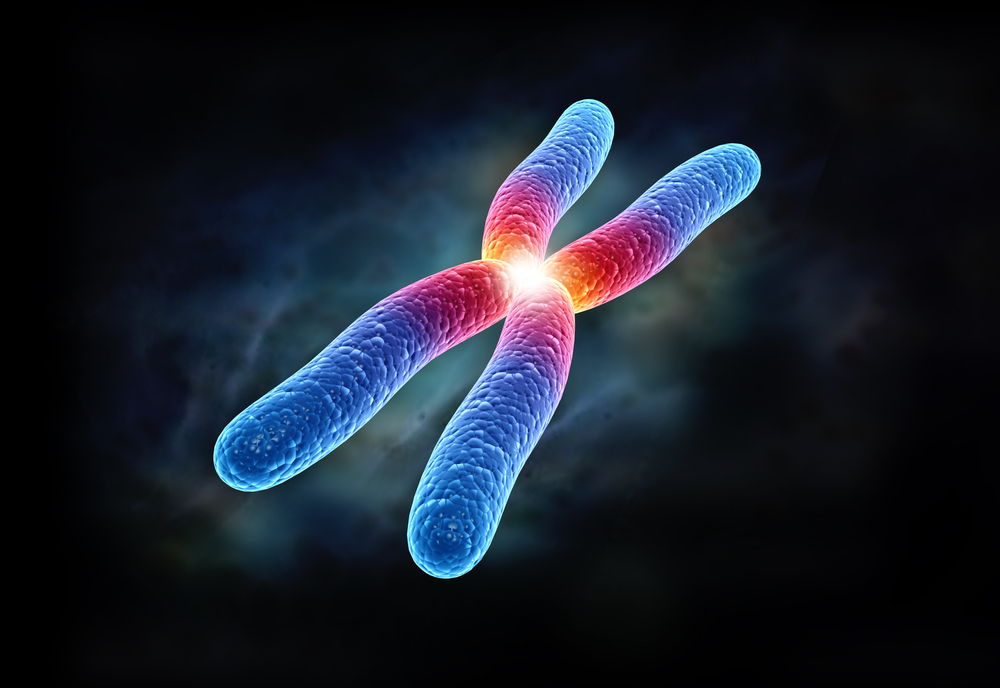 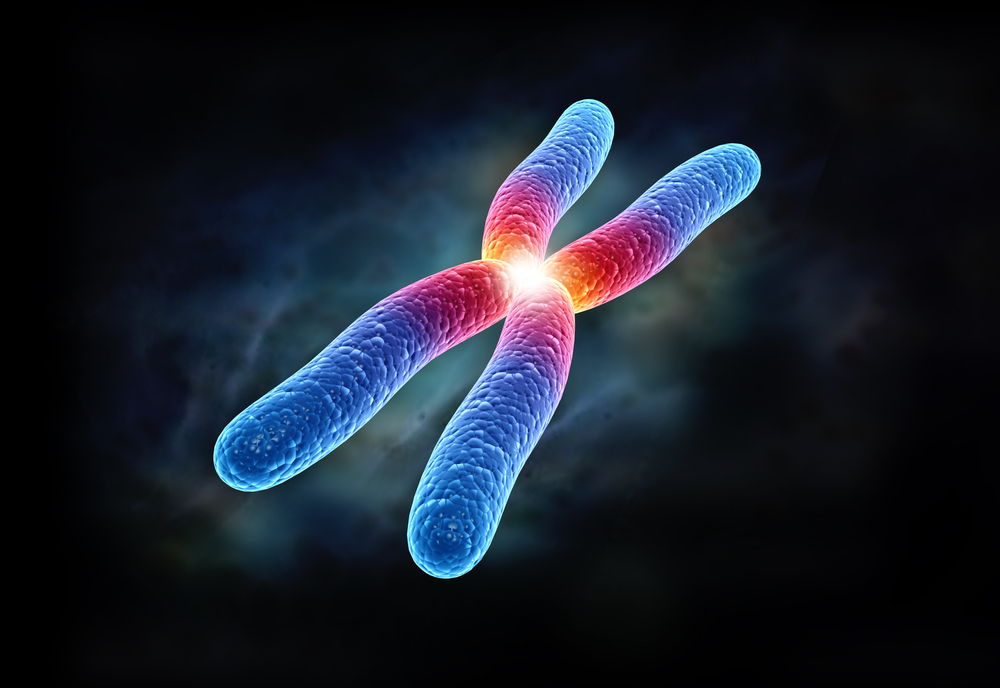 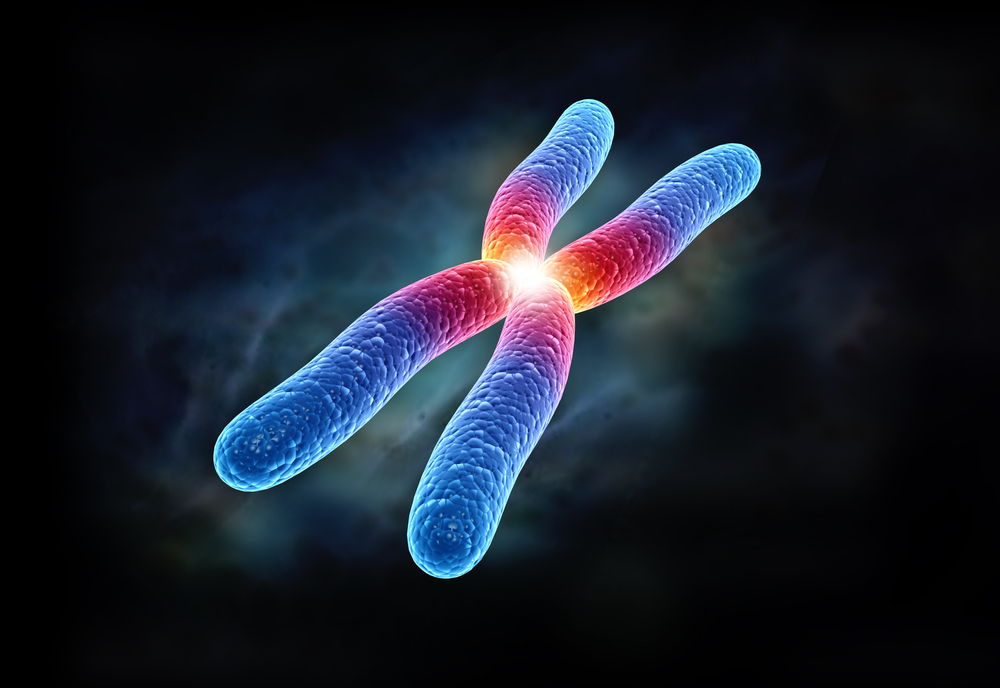 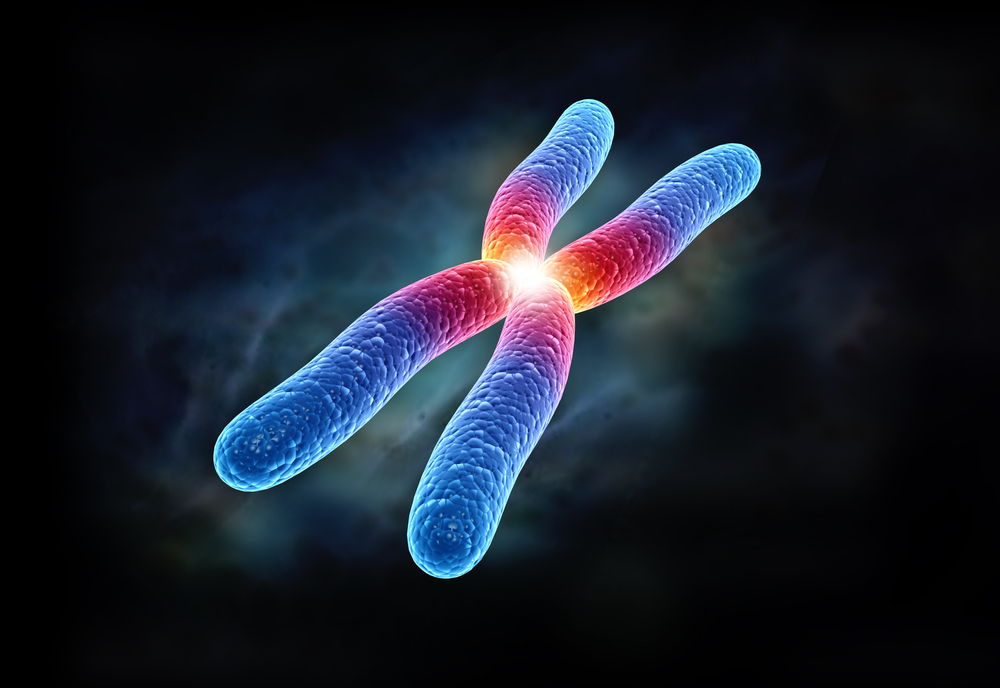 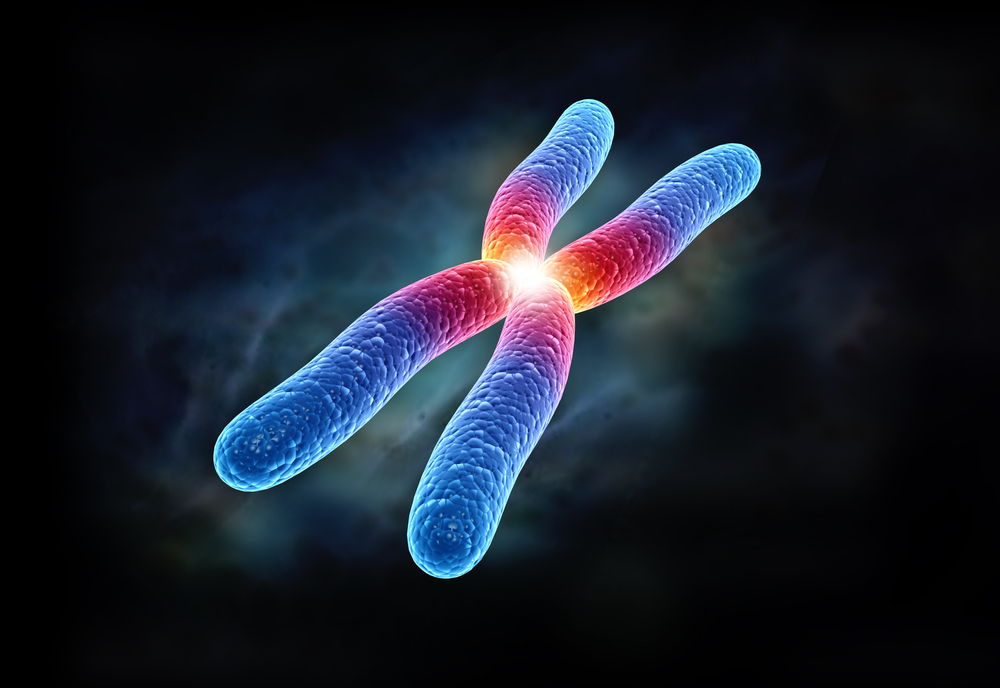 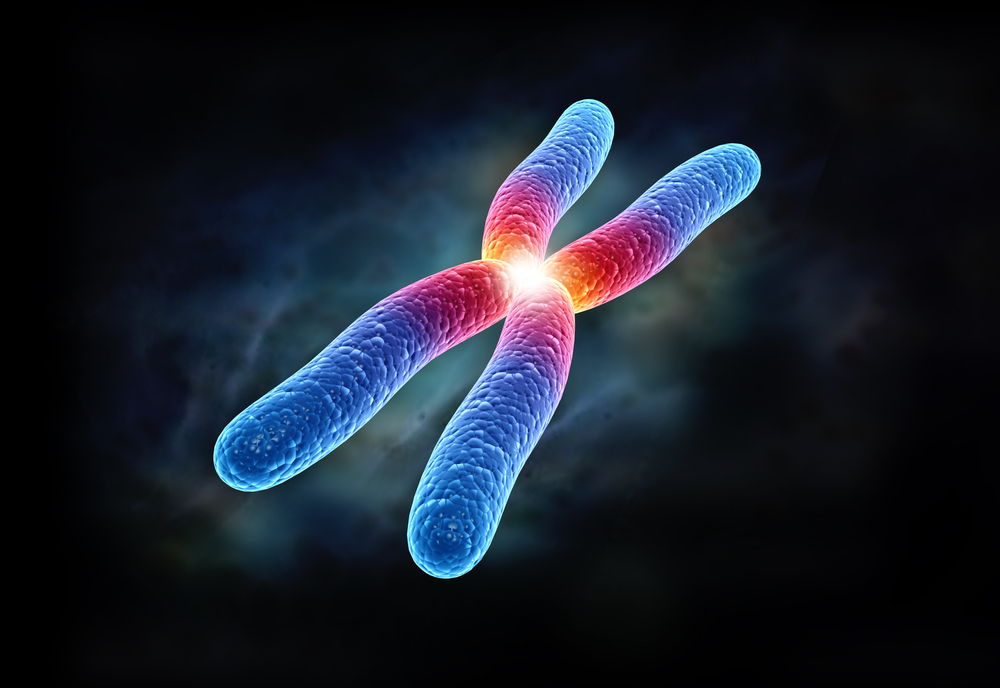 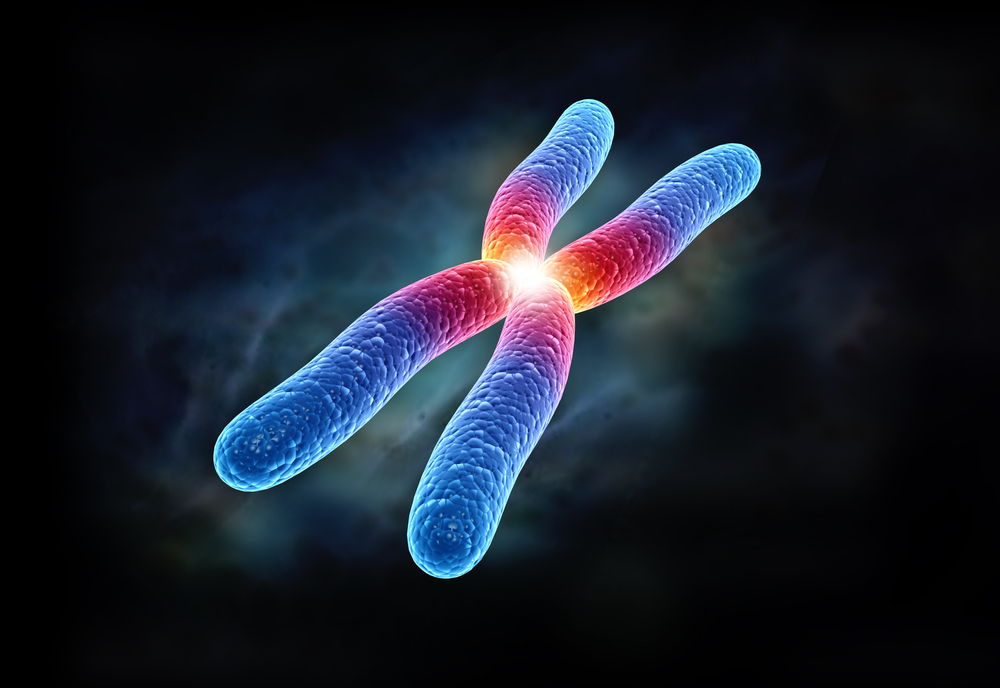 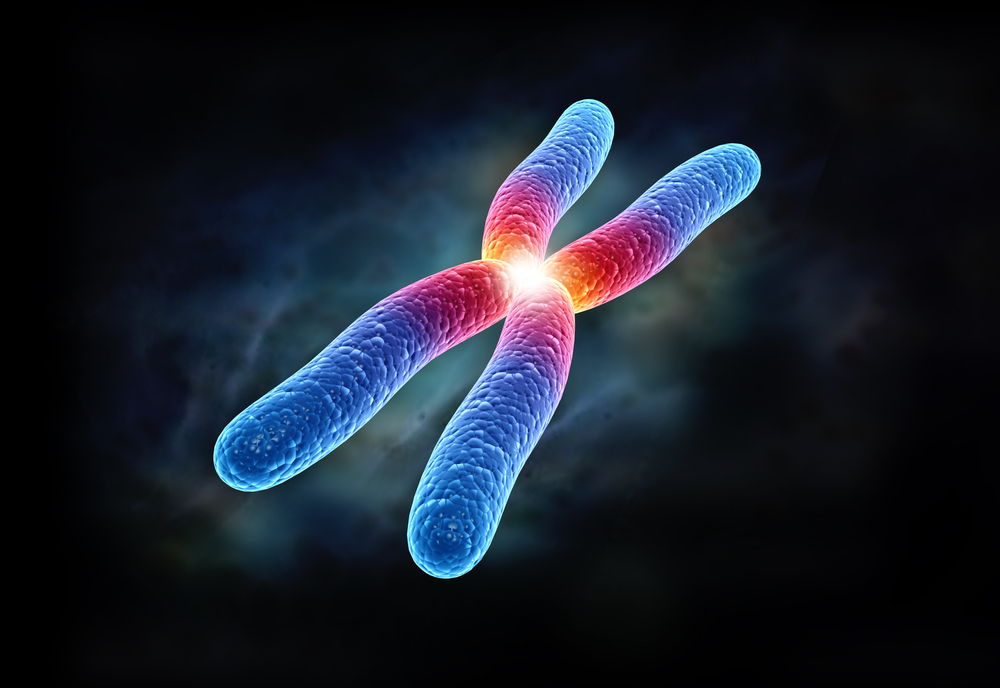 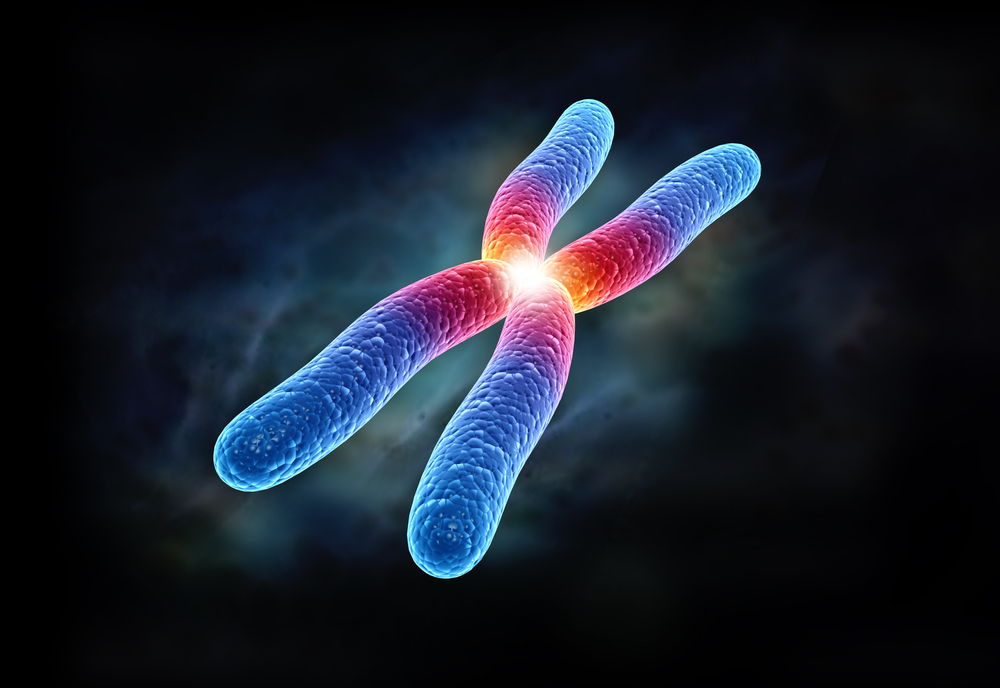 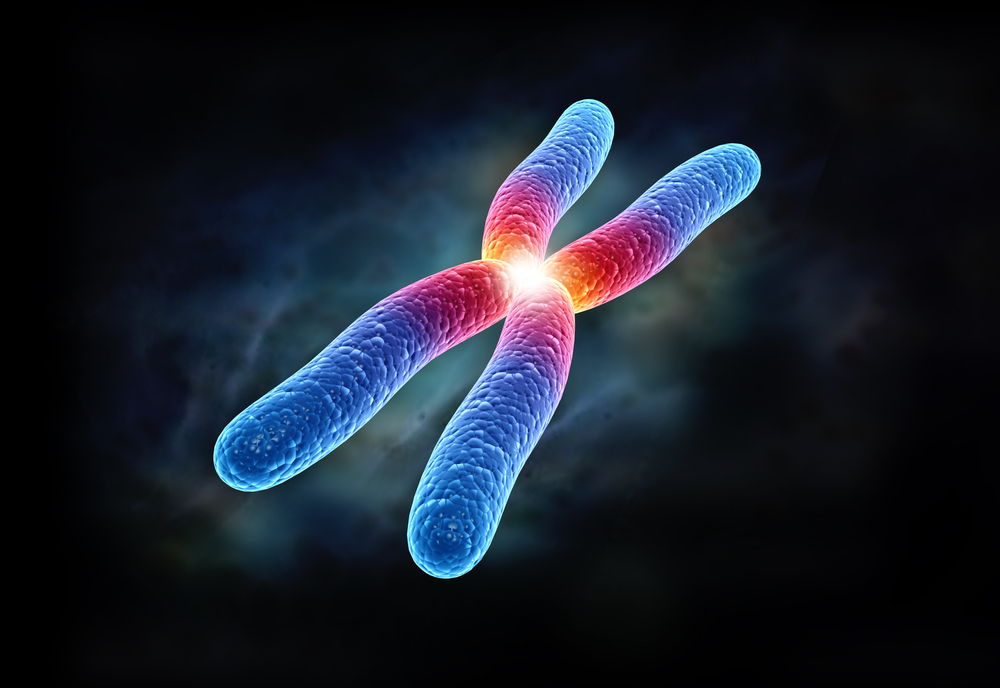 Sources
"What Is Down Syndrome?" - National Down Syndrome Society. N.p., n.d. Web. 05 Oct. 	2015.
Asim, A., Kumar, A., Muthuswamy, S., Jain, S., & Agarwal, S. (2015). Down Syndrome: 	an insight of the disease. Journal of Biomedical Science, 22(1), 1-9.
Bhandari, S. (Ed). (2015, March 4). Understanding Down Syndrome –Signs.
Dsnsw’s channel. (2010, March 7). Ten things people with Down syndrome would like you 	to know [Video file].
Twenty Wonder. (2011, March 16). What Causes Trisomy 21 (Down syndrome)? [Video 	file].
Photos
http://www.doctortipster.com/3349-down-syndrome-mongolism-or-trisomy-21.html 
http://ellietheurer.blogspot.com/2013/03/world-down-syndrome-day-equal.html 
https://palmreadingperspectives.wordpress.com/tag/down-syndrome/ 
http://masterman7thscience.pbworks.com/w/page/73047113/7311%20GDR%20Characteristics%20and%20Symptoms 
http://physical-therapy.advanceweb.com/Features/Articles/Mobility-For-Down-Syndrome-Patients.aspx 
http://www.flourishtherapyohio.com/2013/09/17/is-all-speech-therapy-created-equal-what-is-oral-placement-therapy/
http://www.dseusa.org/en-us/about-us/  
http://www.babble.com/babble-voices/the-most-important-friend-your-child-may-ever-make/ 
http://sites.tufts.edu/tuftslcs/programs/special-olympics/ 
http://mrsvf.weebly.com/down-syndrome.html 
http://dna-laboratories.com/?page_id=302 
http://lettercase.org/sevenly/
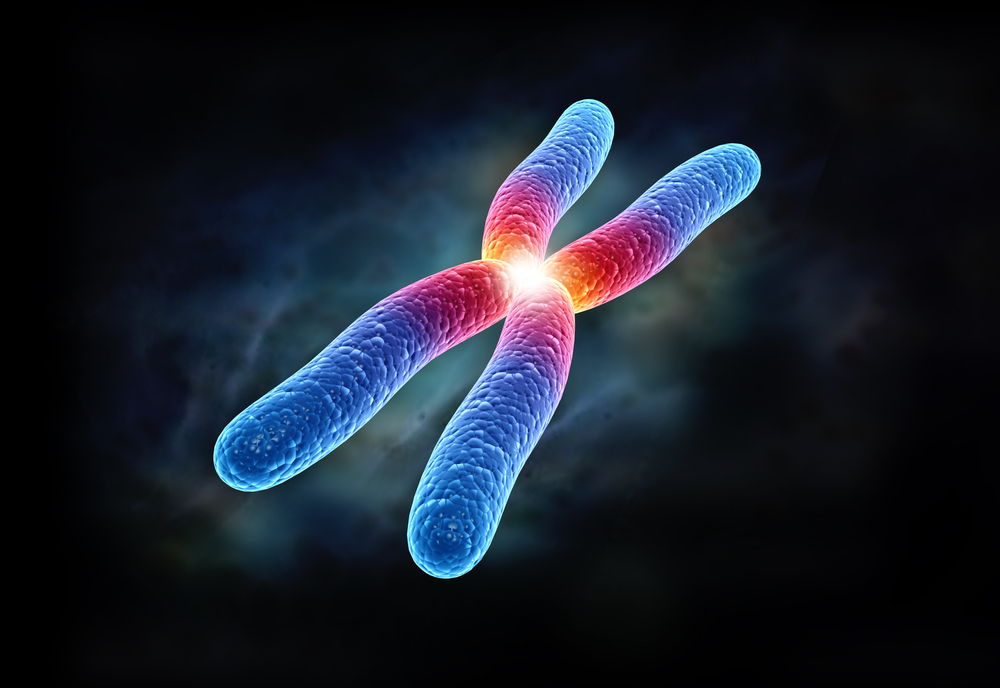 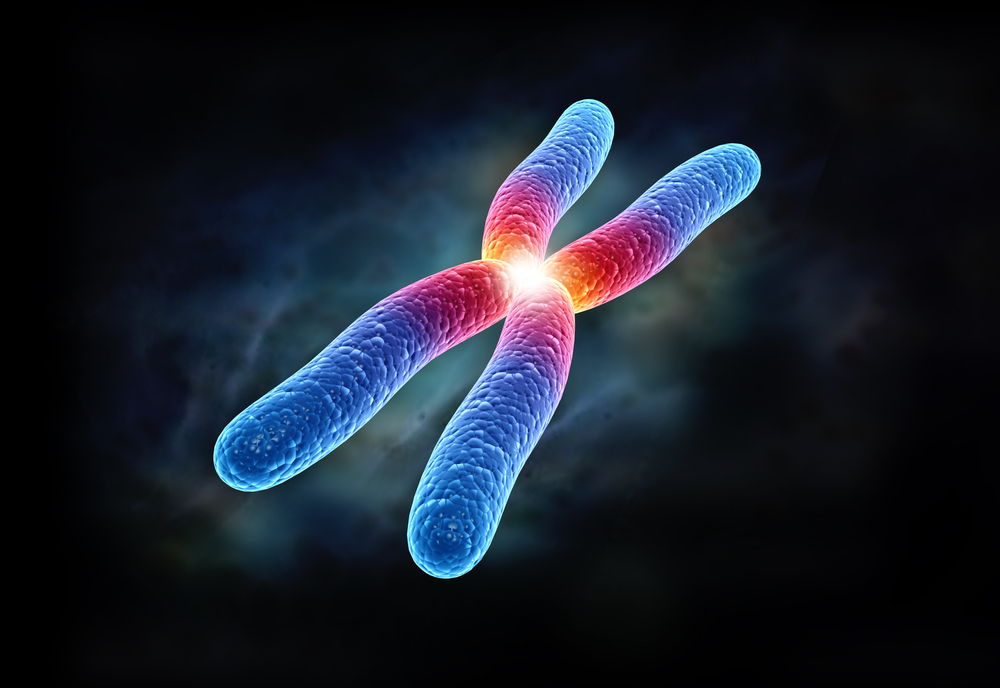 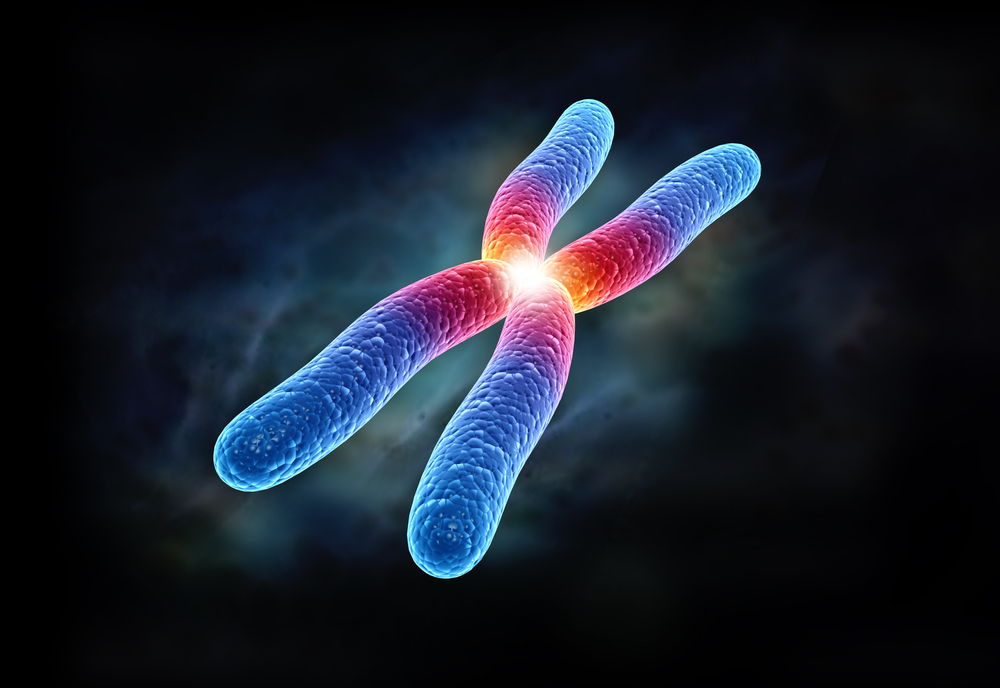 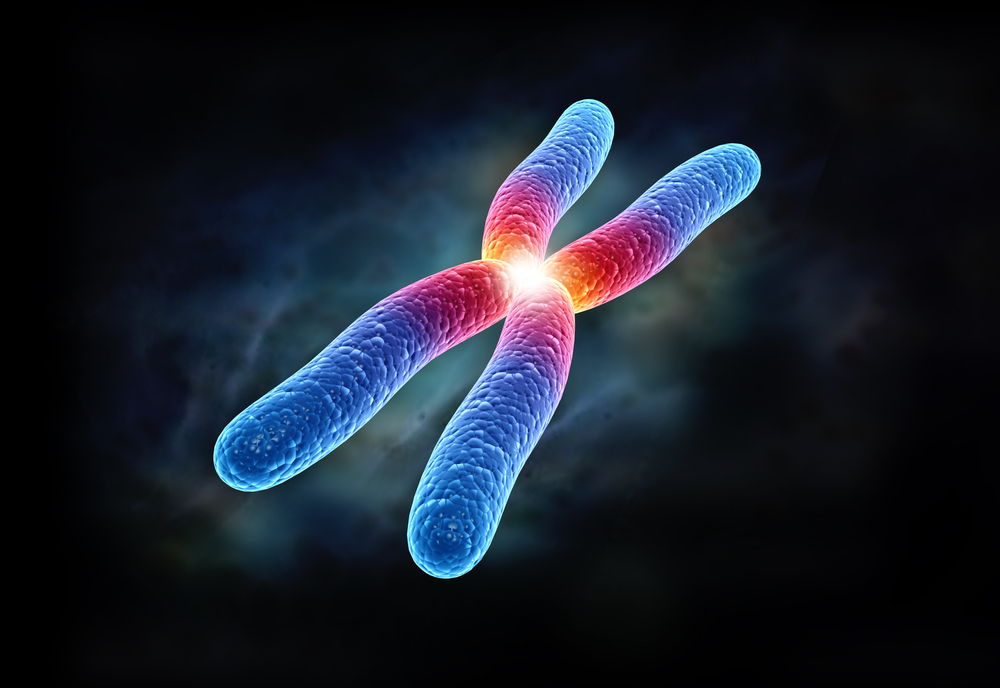 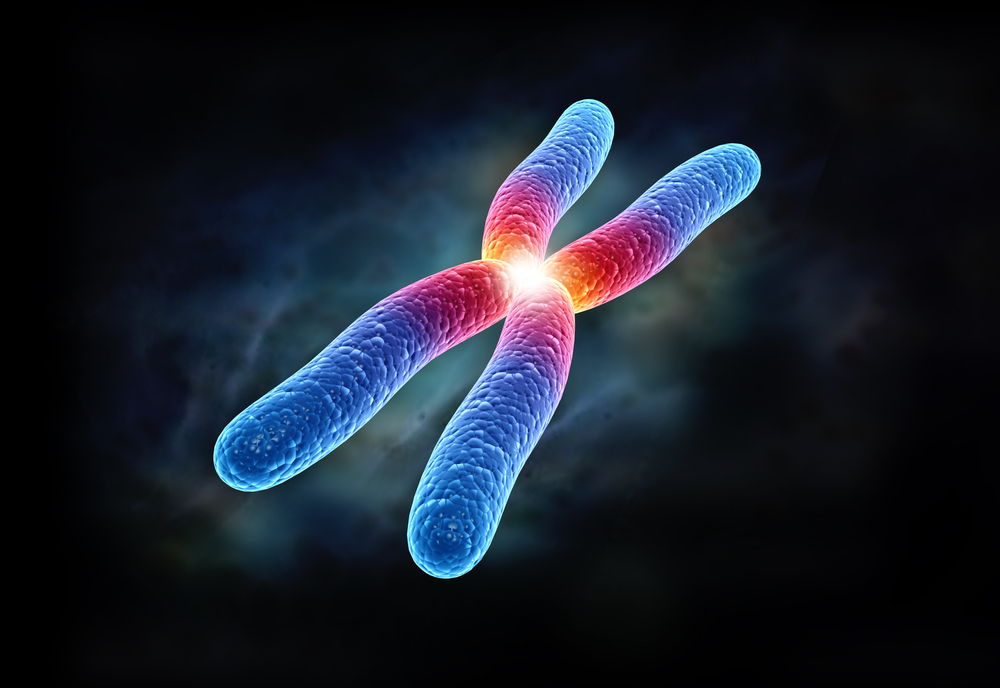 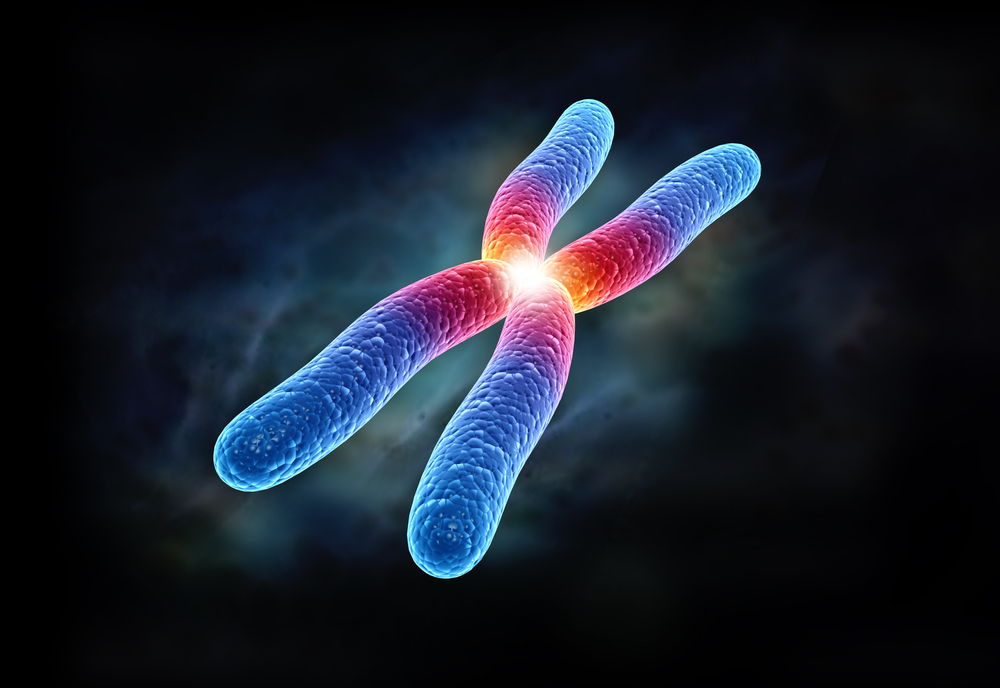 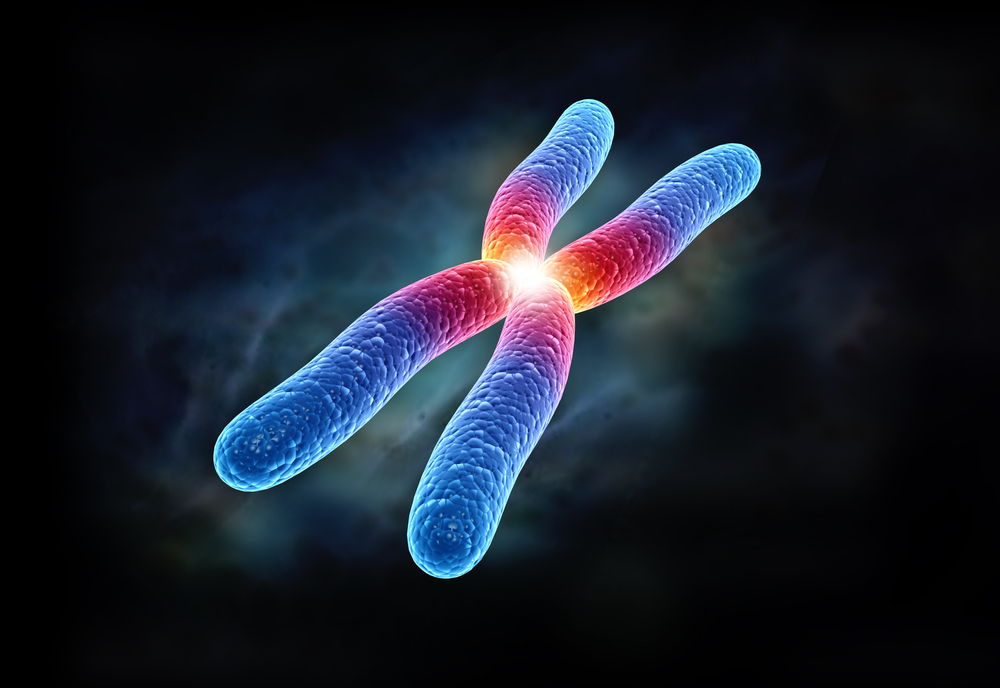 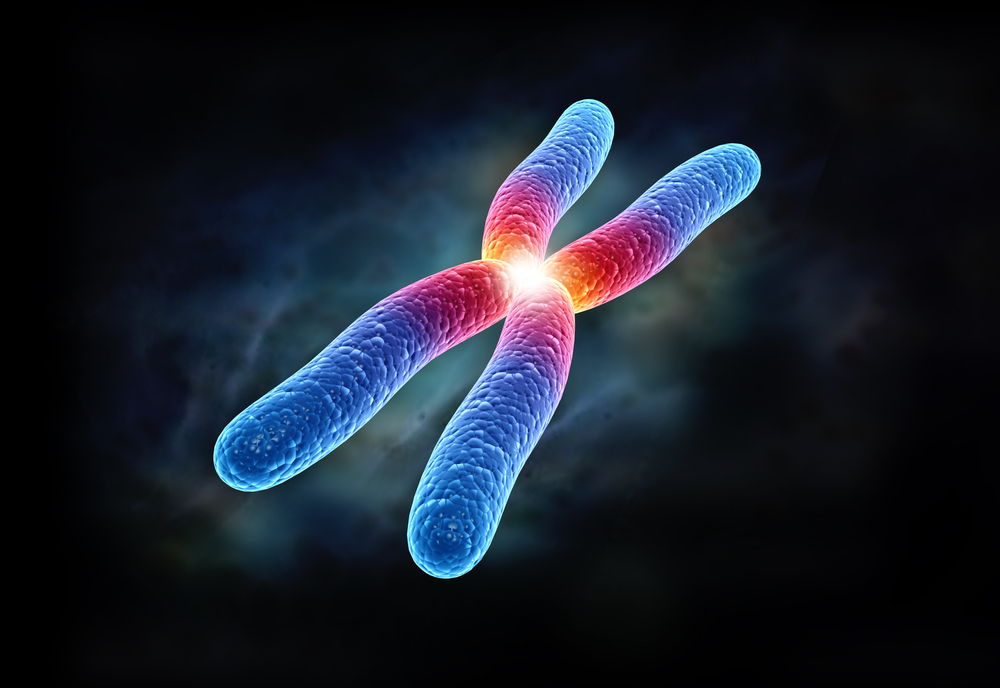 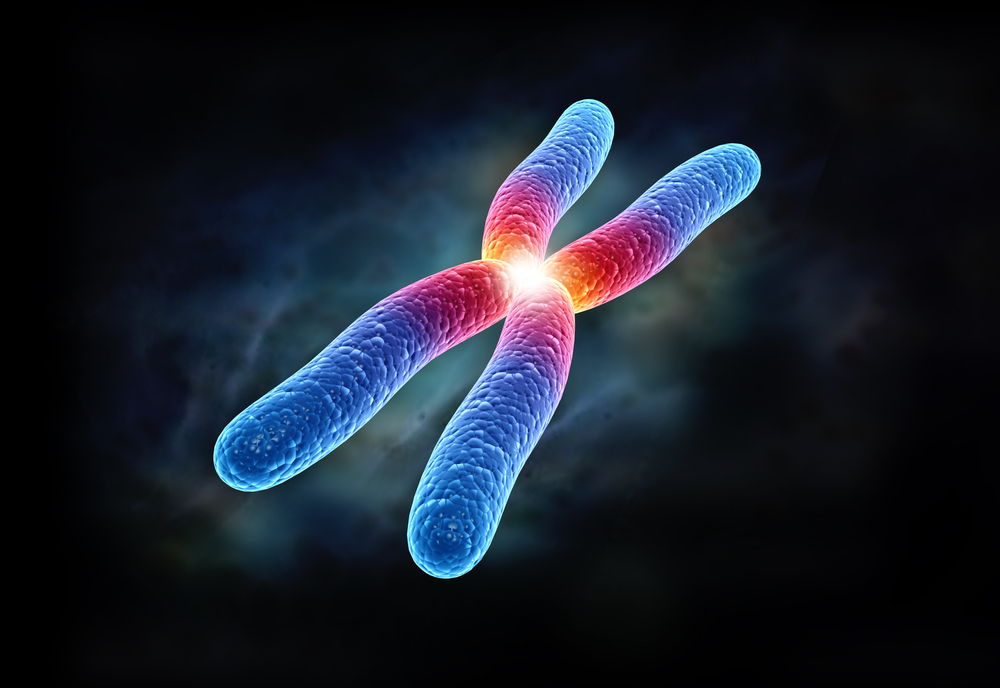 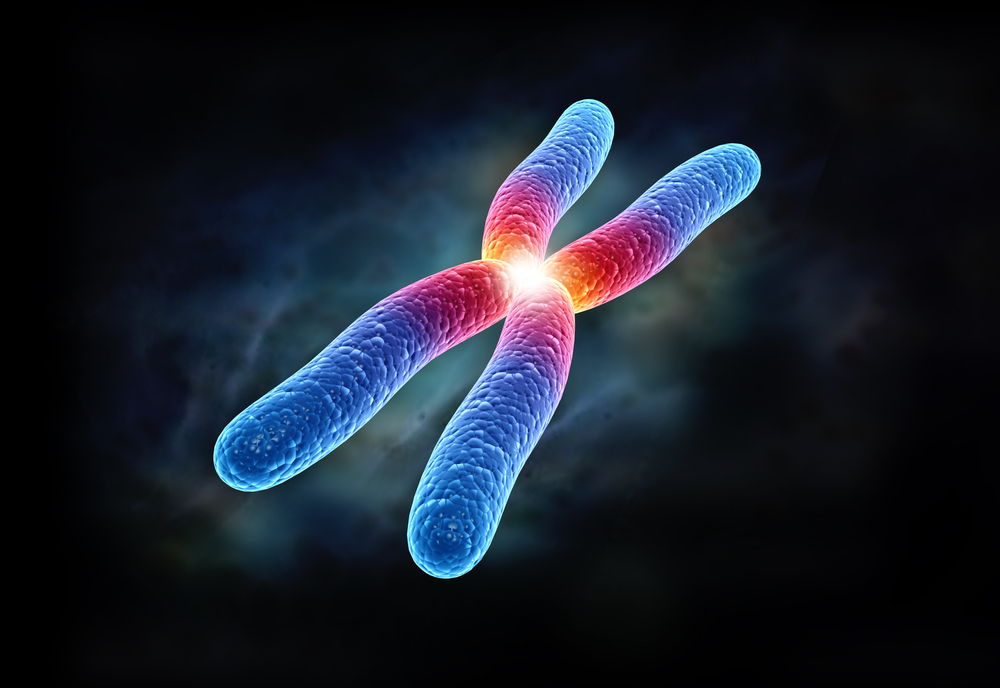 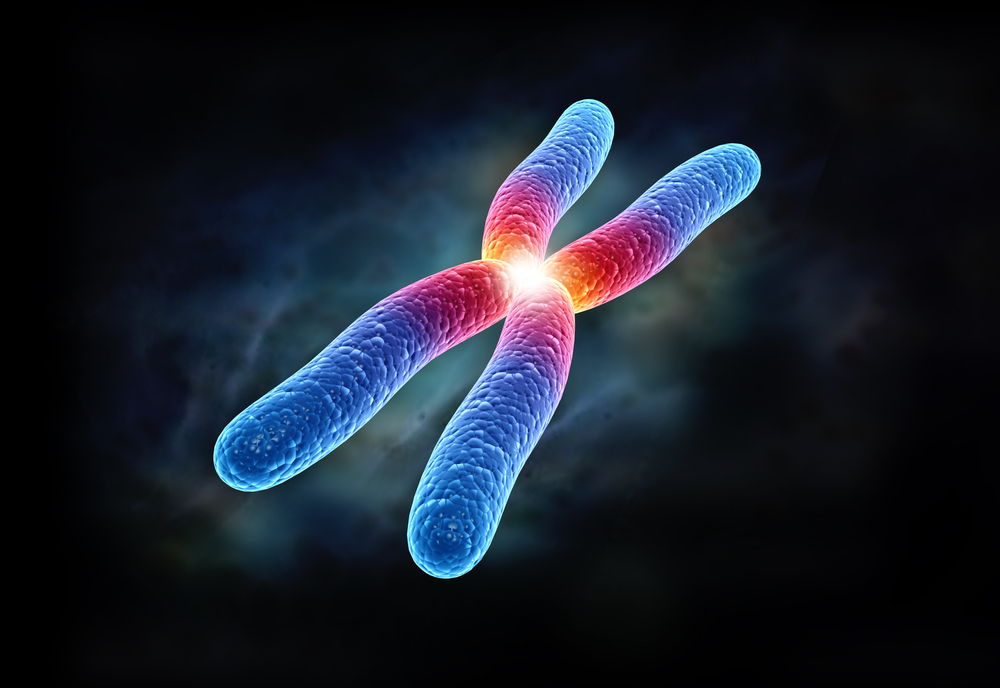 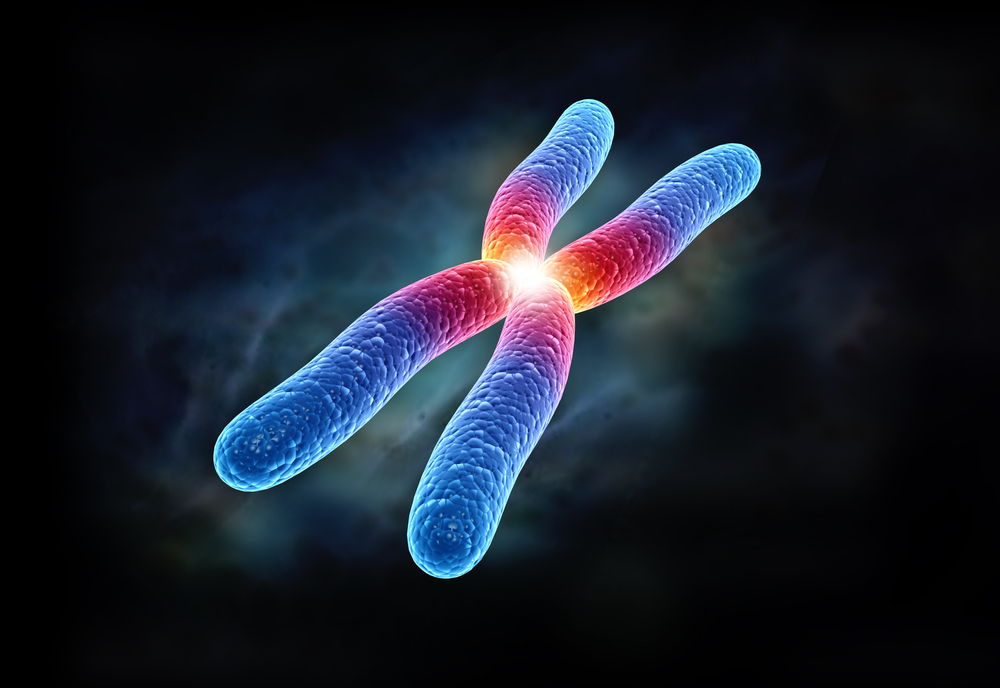 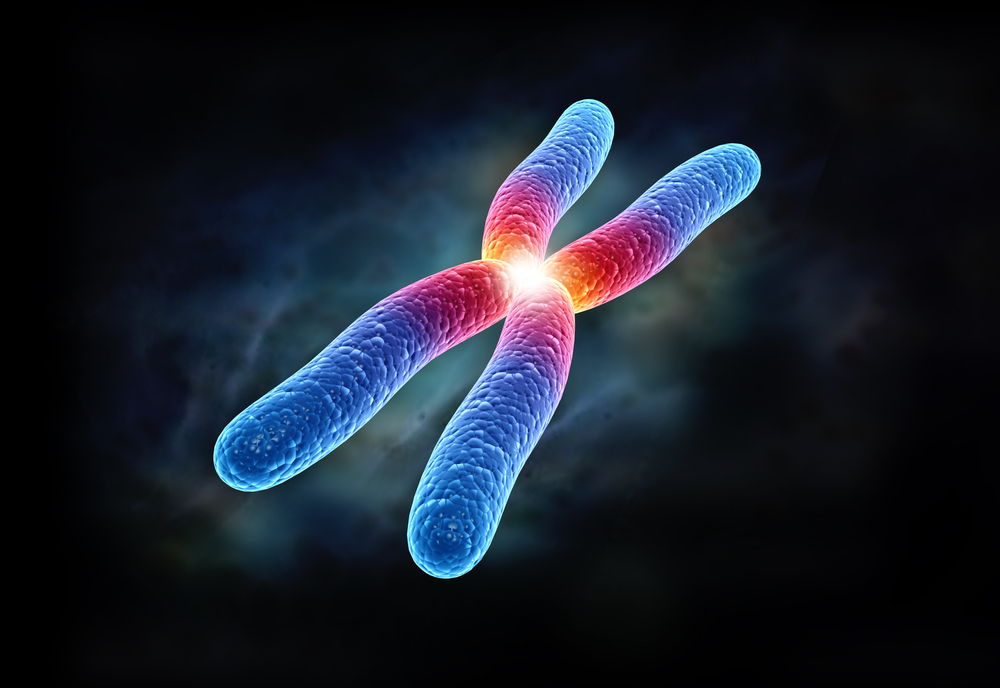 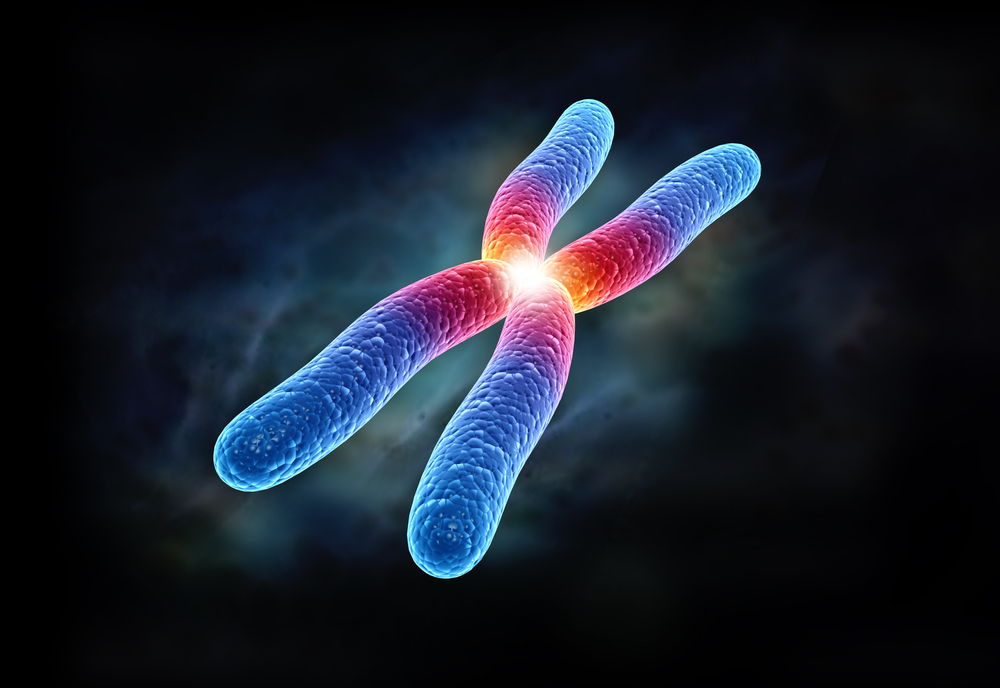 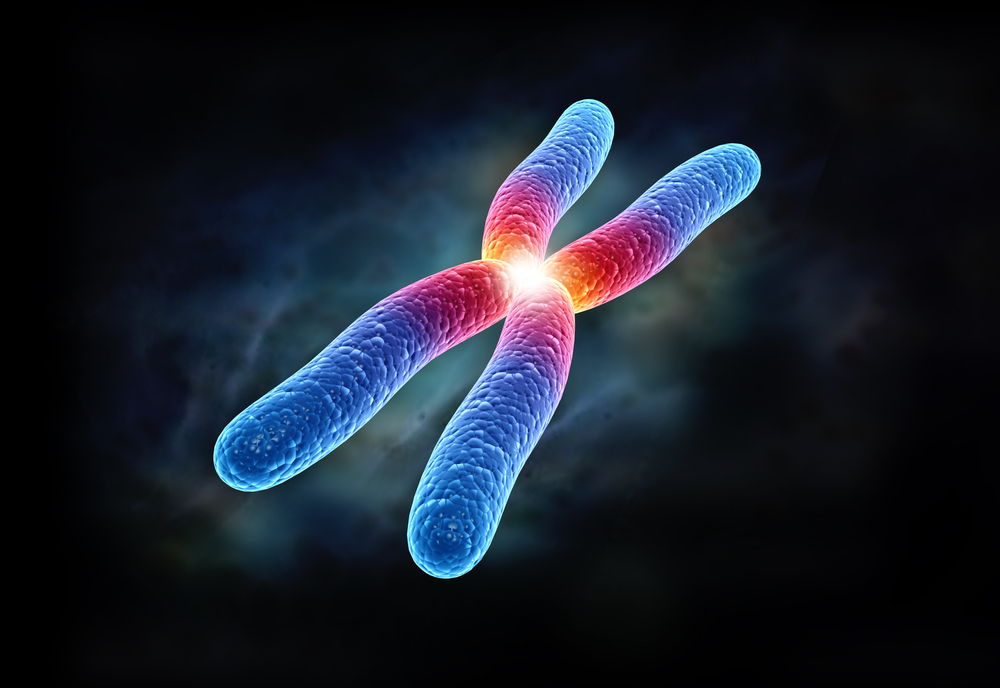 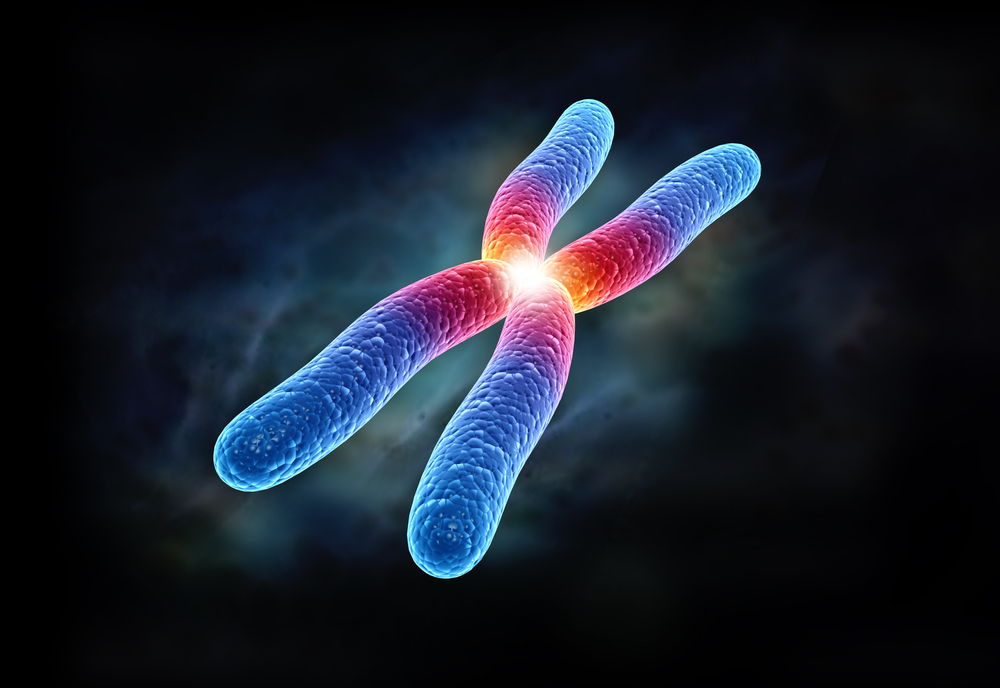 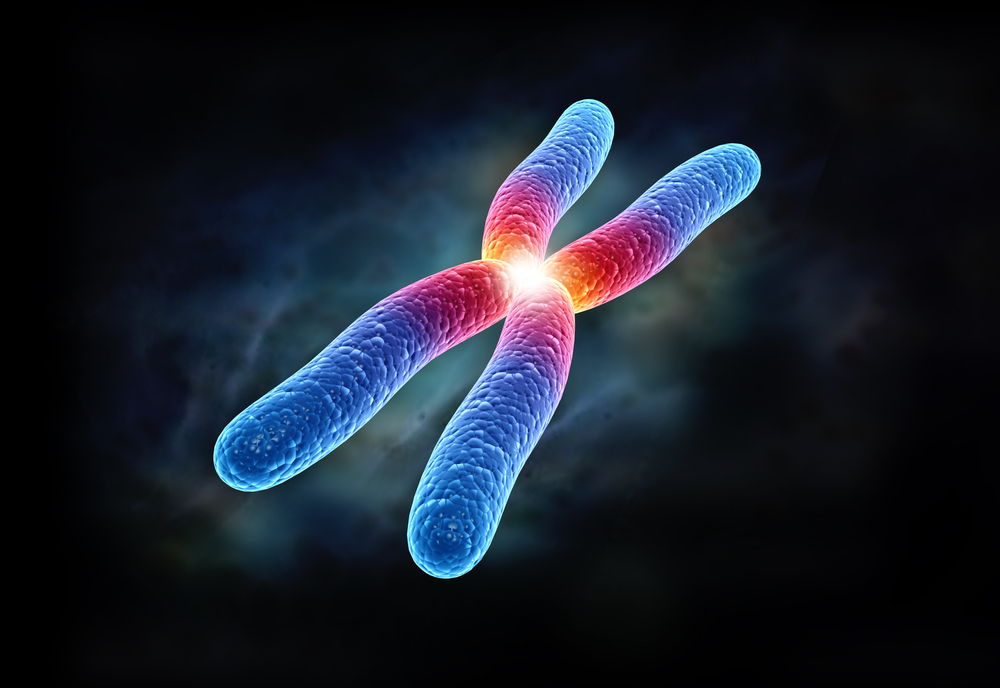 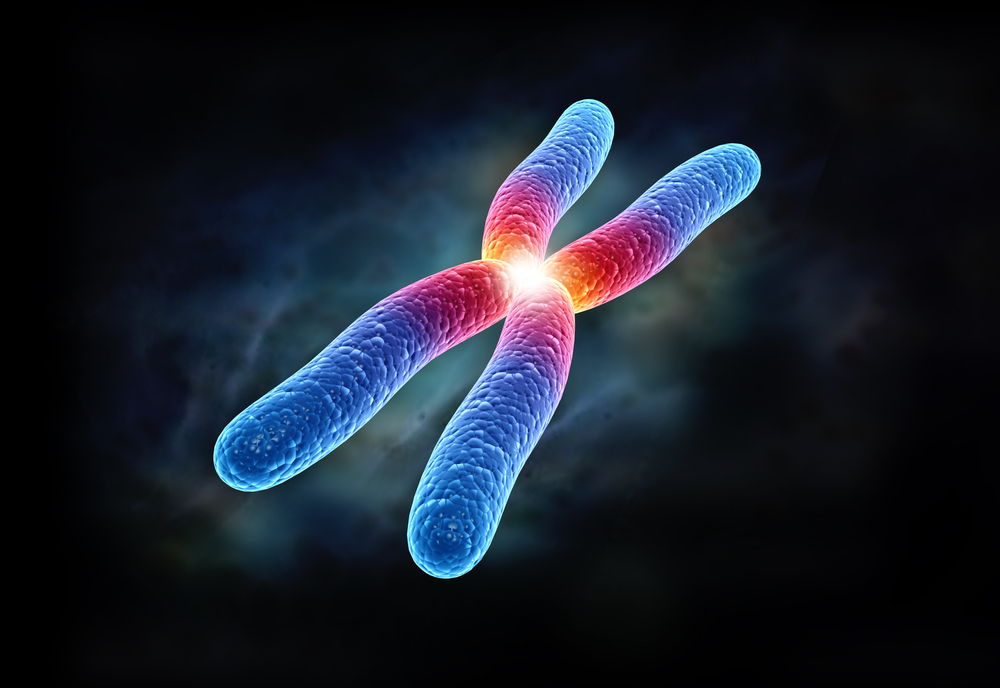 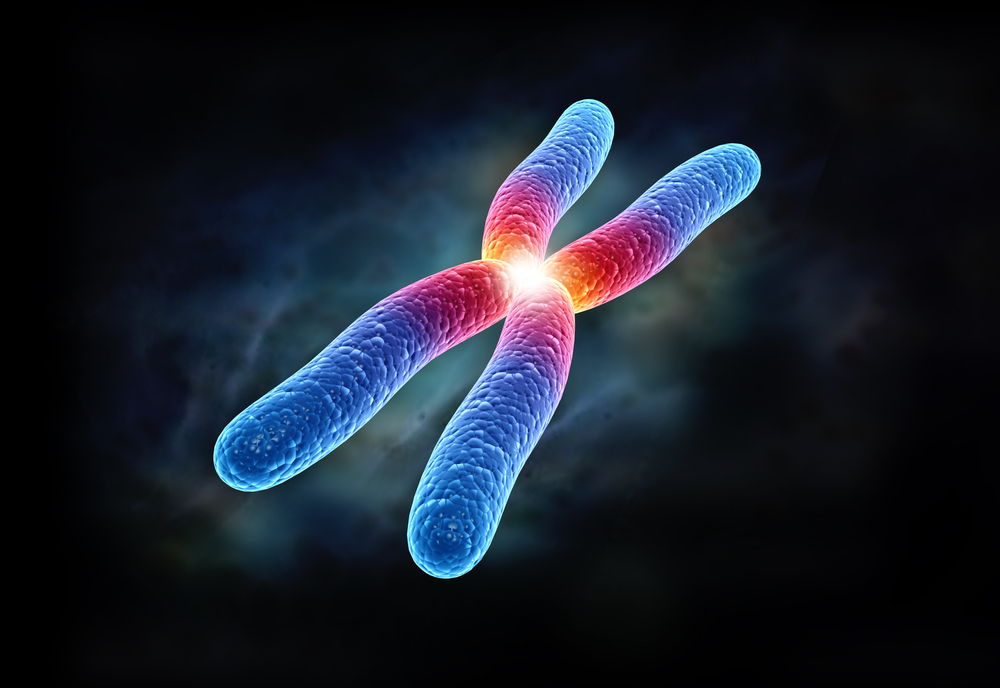 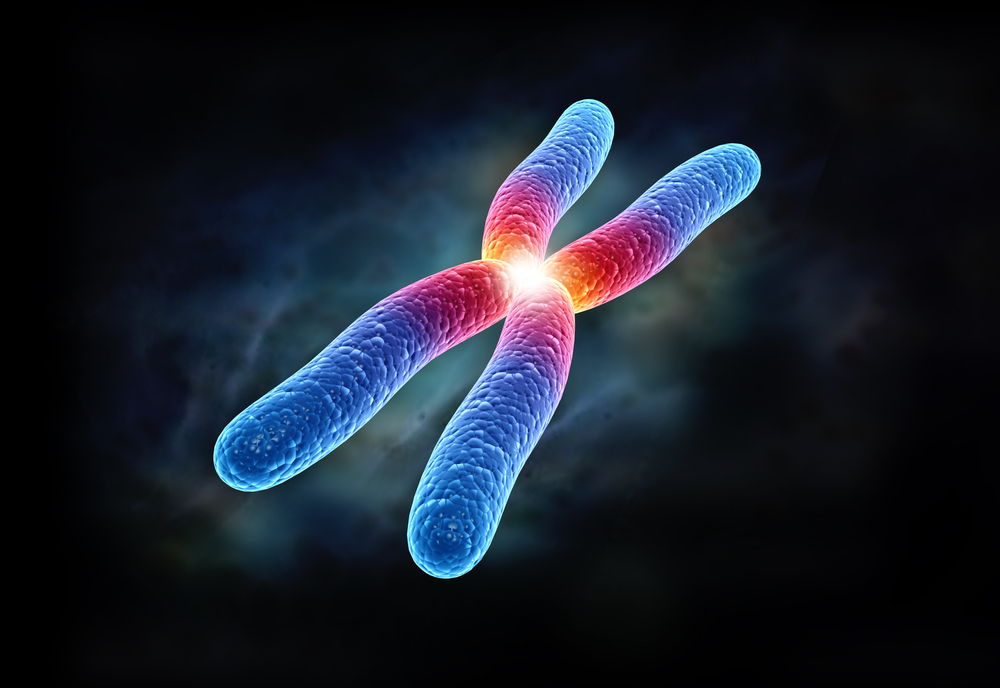 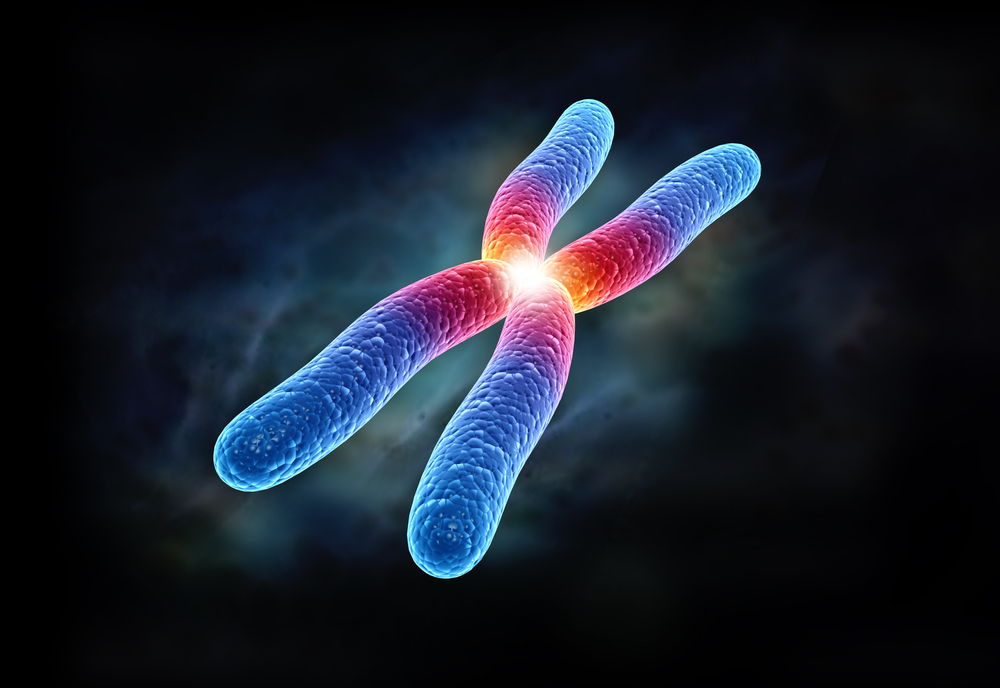